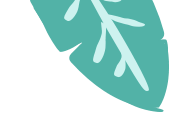 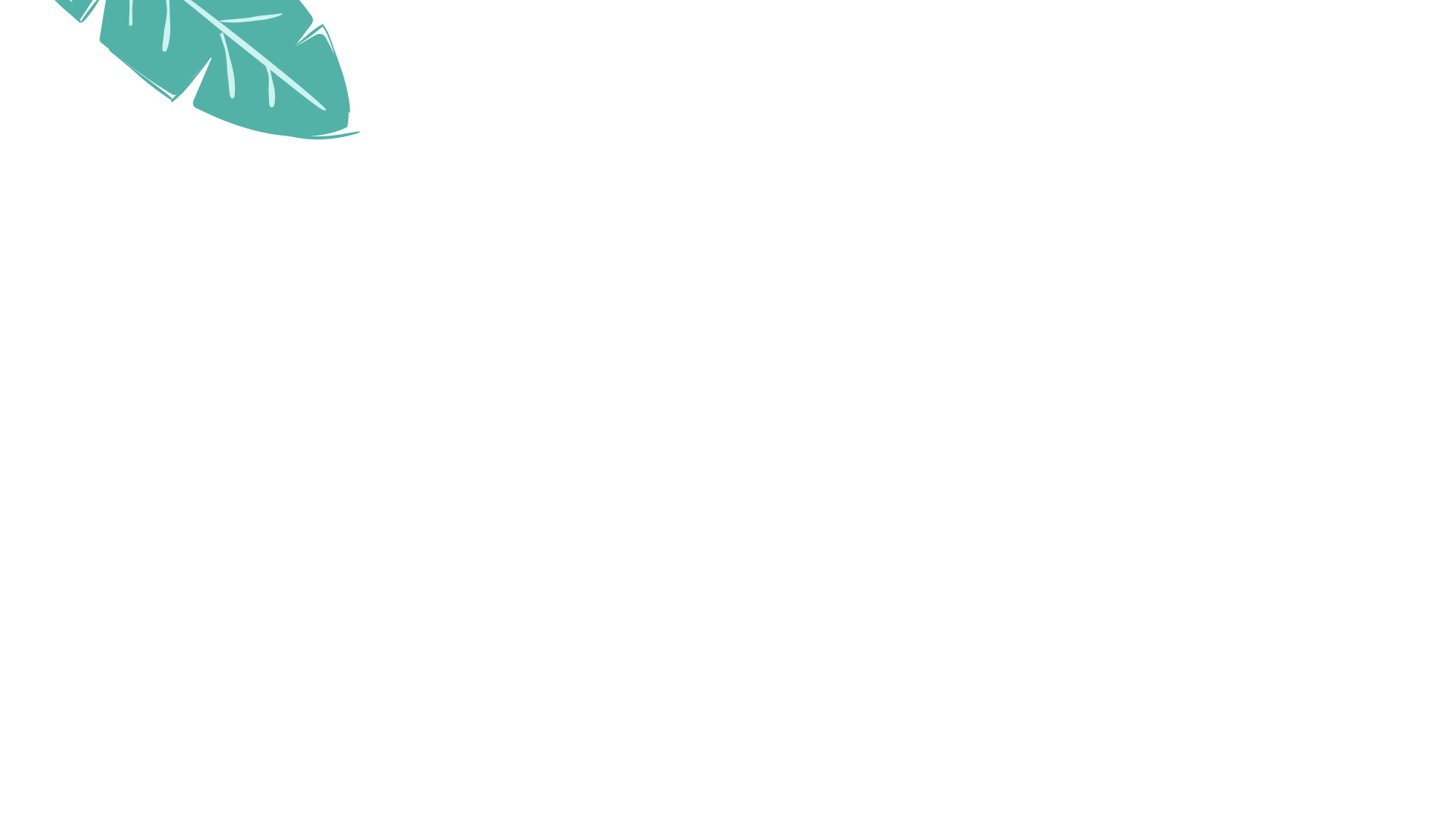 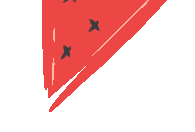 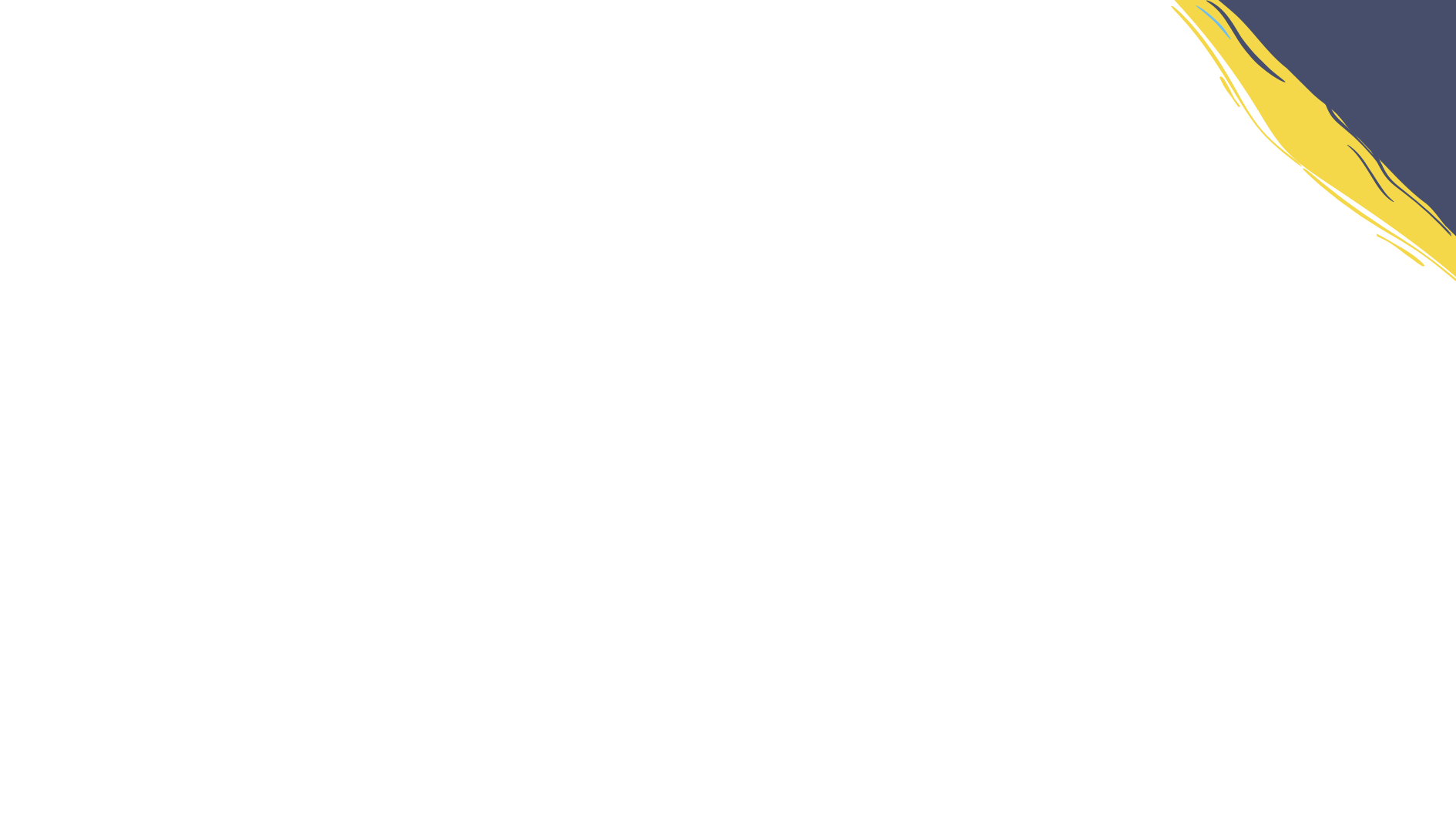 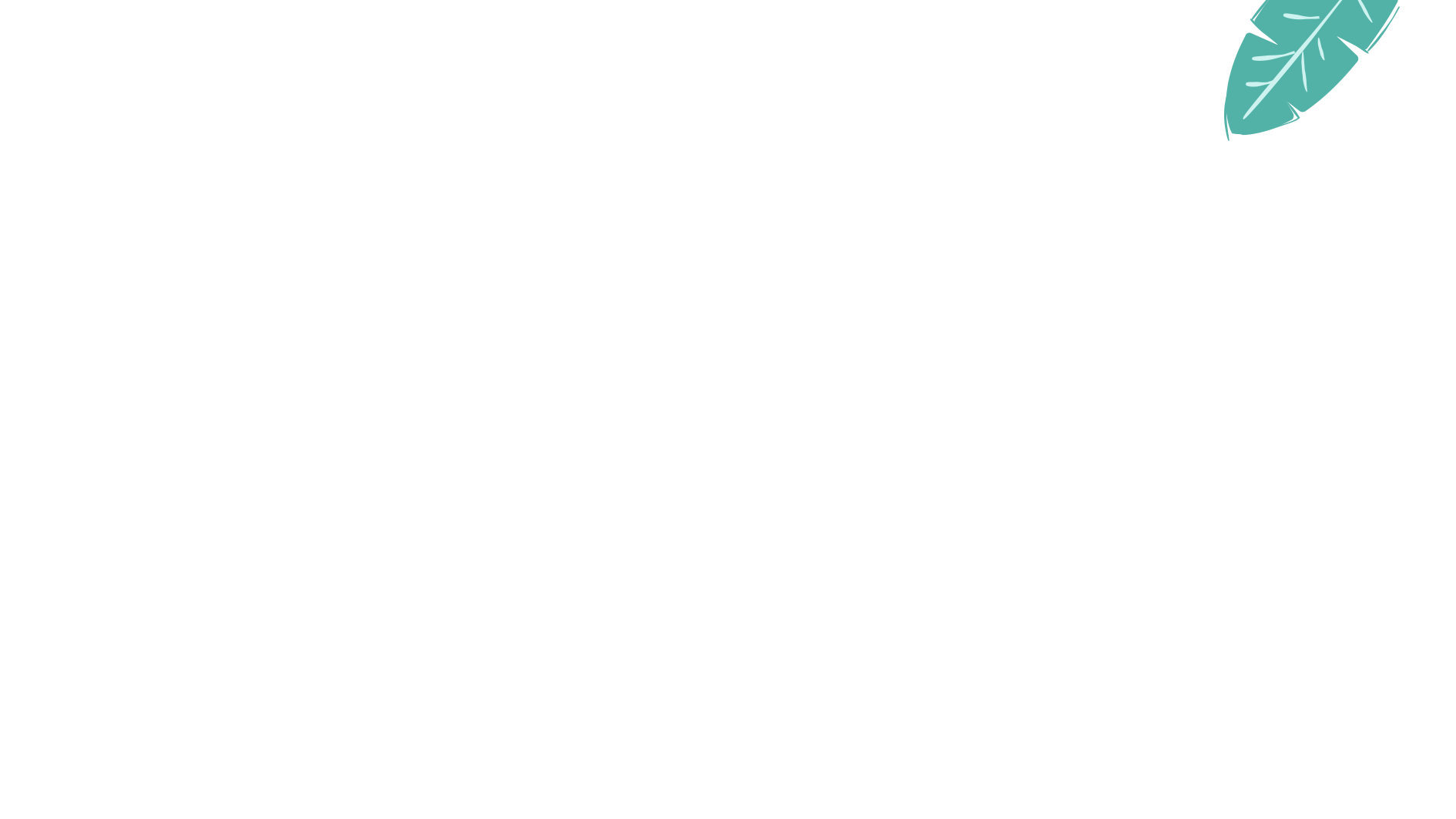 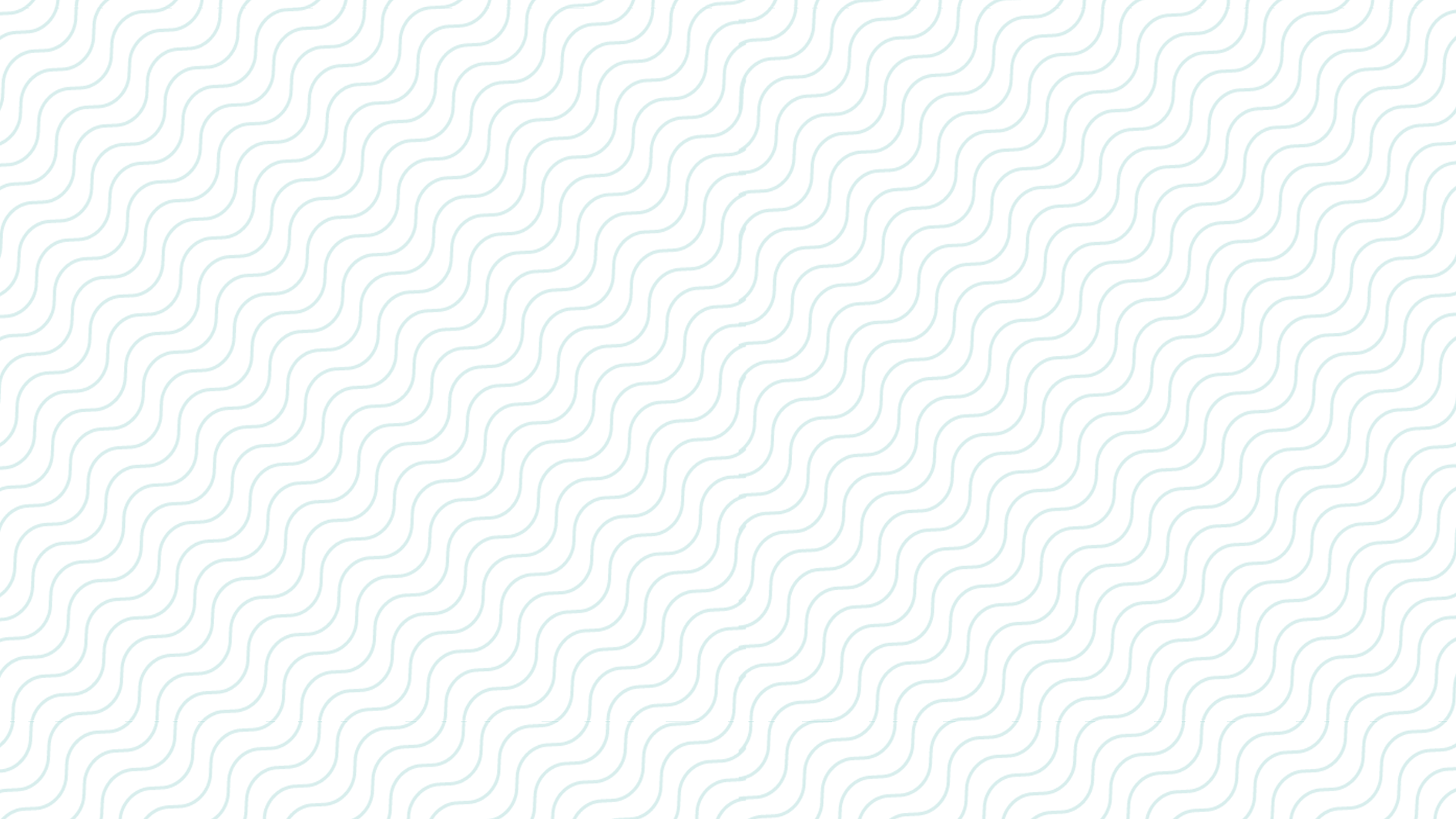 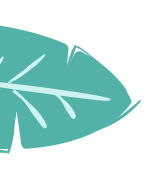 LOGO
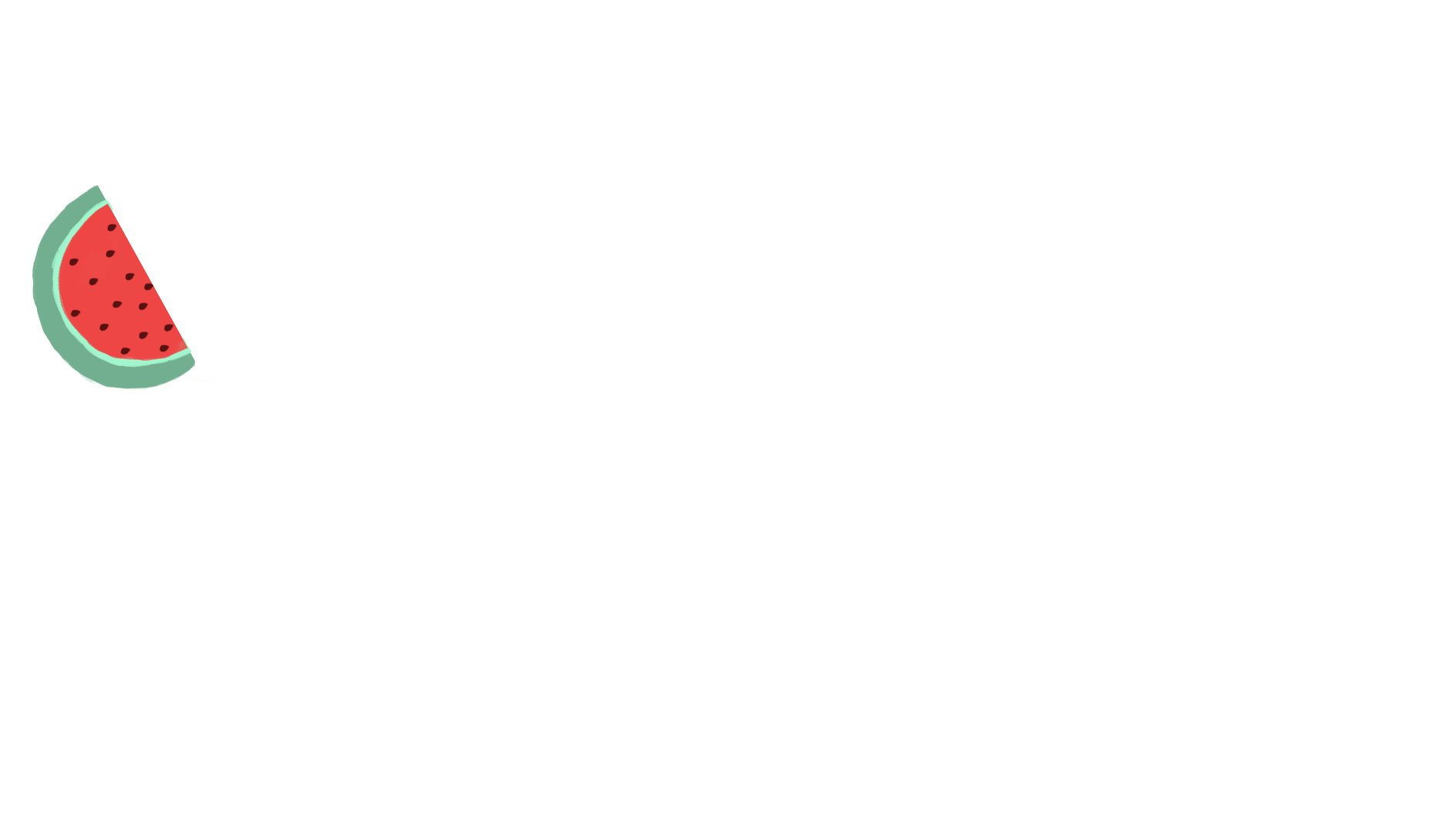 Free
PPT Templates
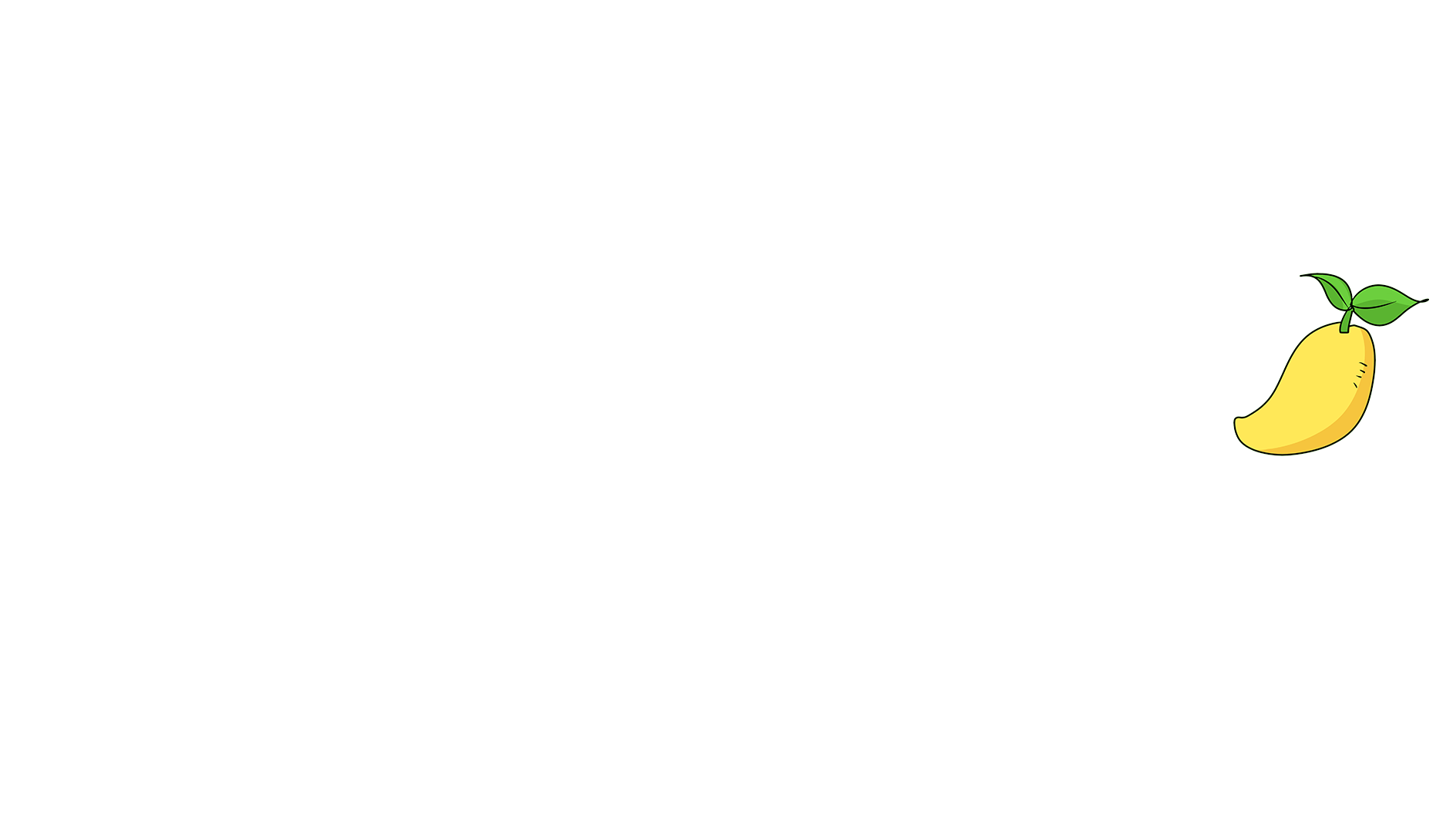 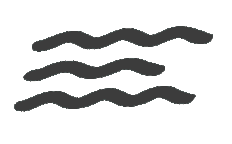 Insert the Subtitle of Your Presentation
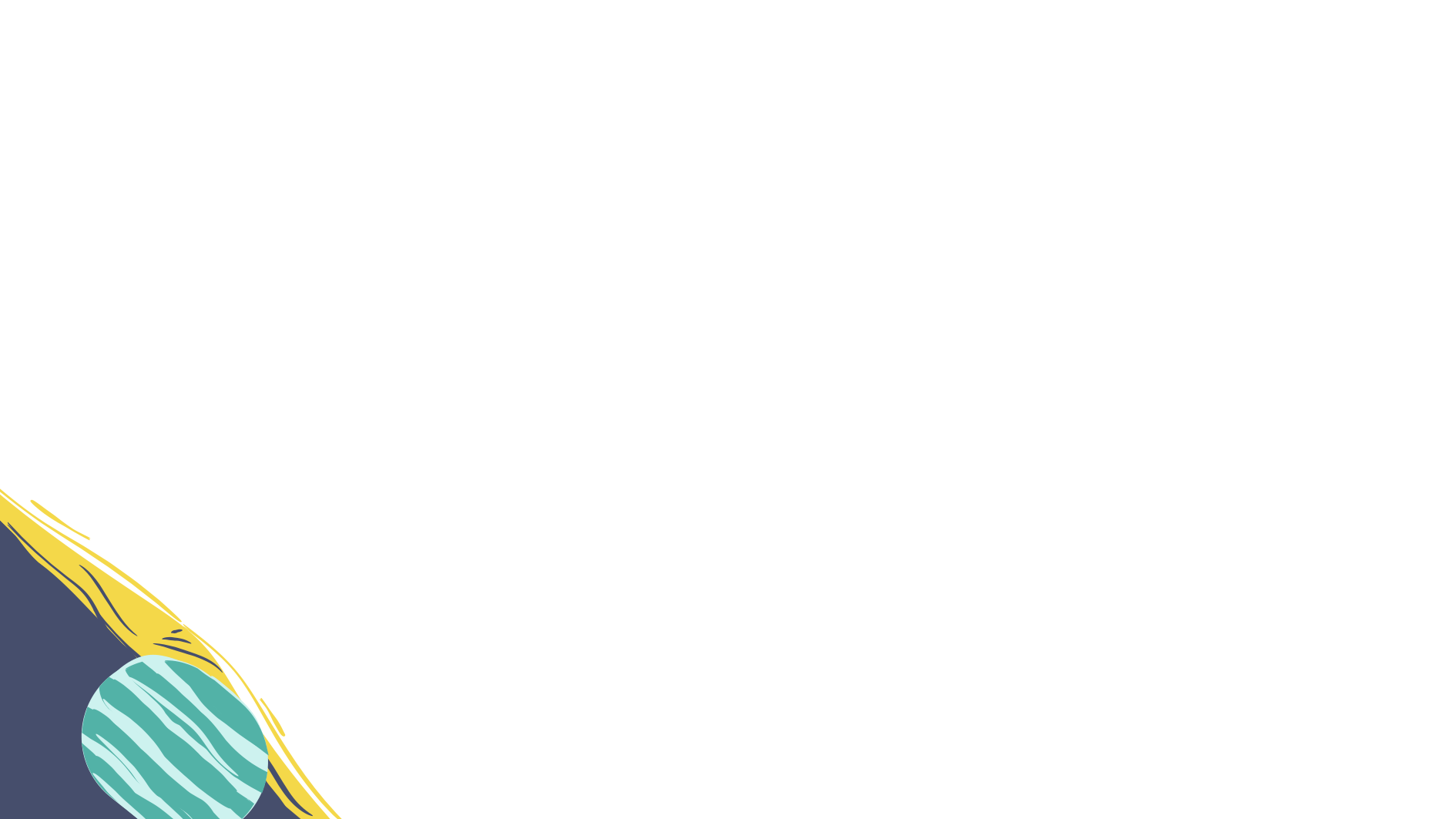 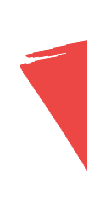 Reporter:freeppt7.com
Time:202X.6.8
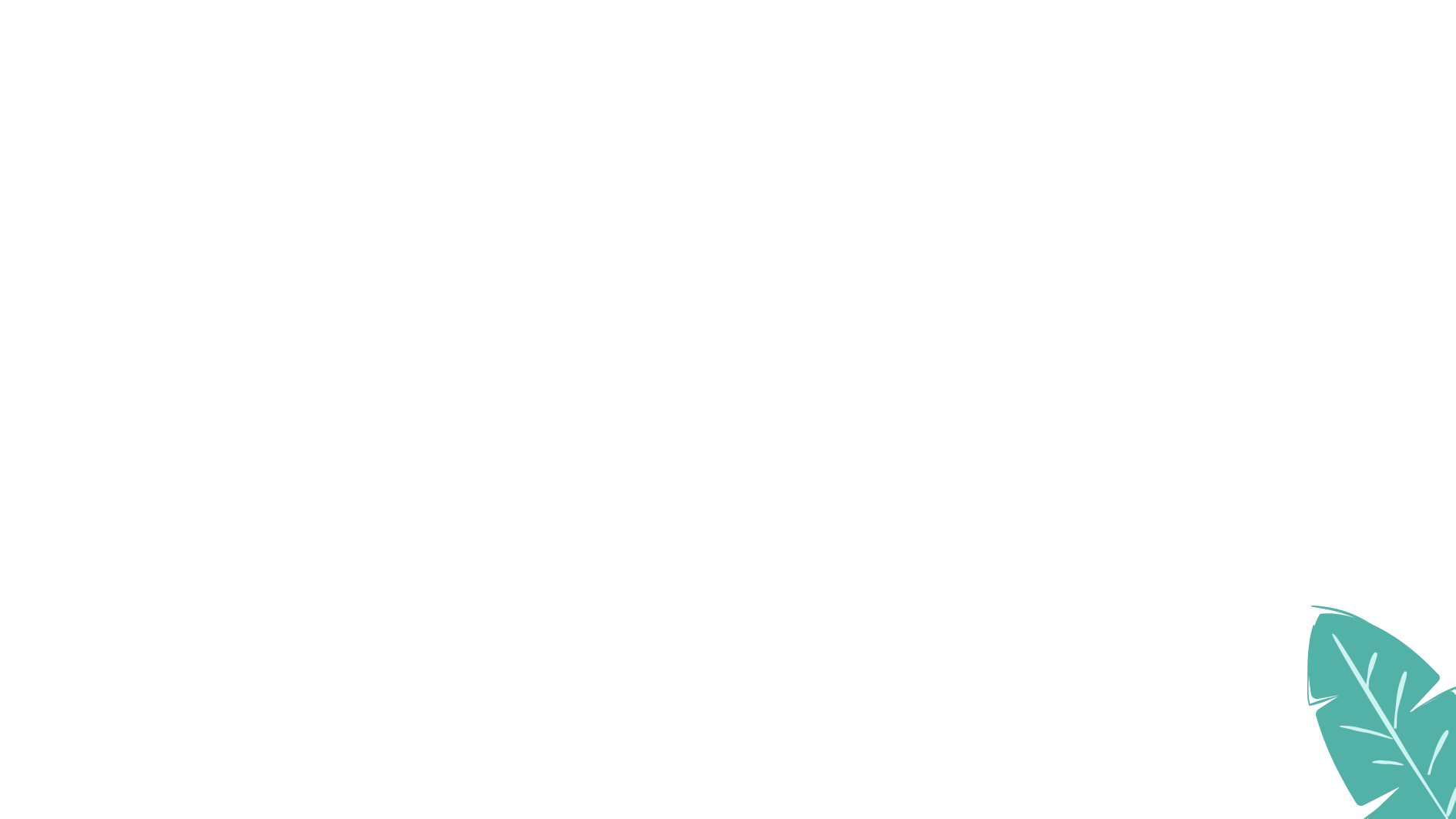 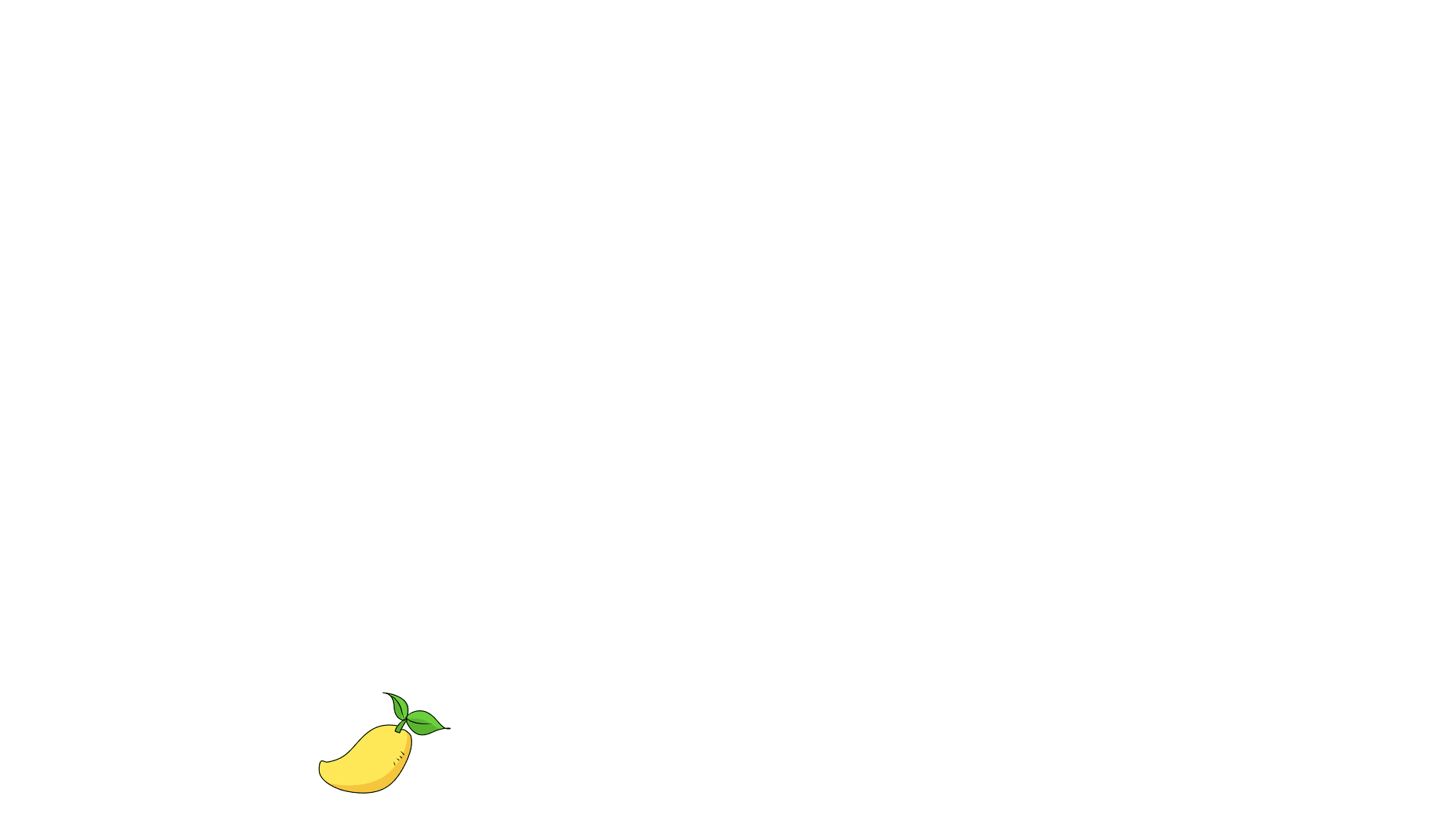 https://www.freeppt7.com
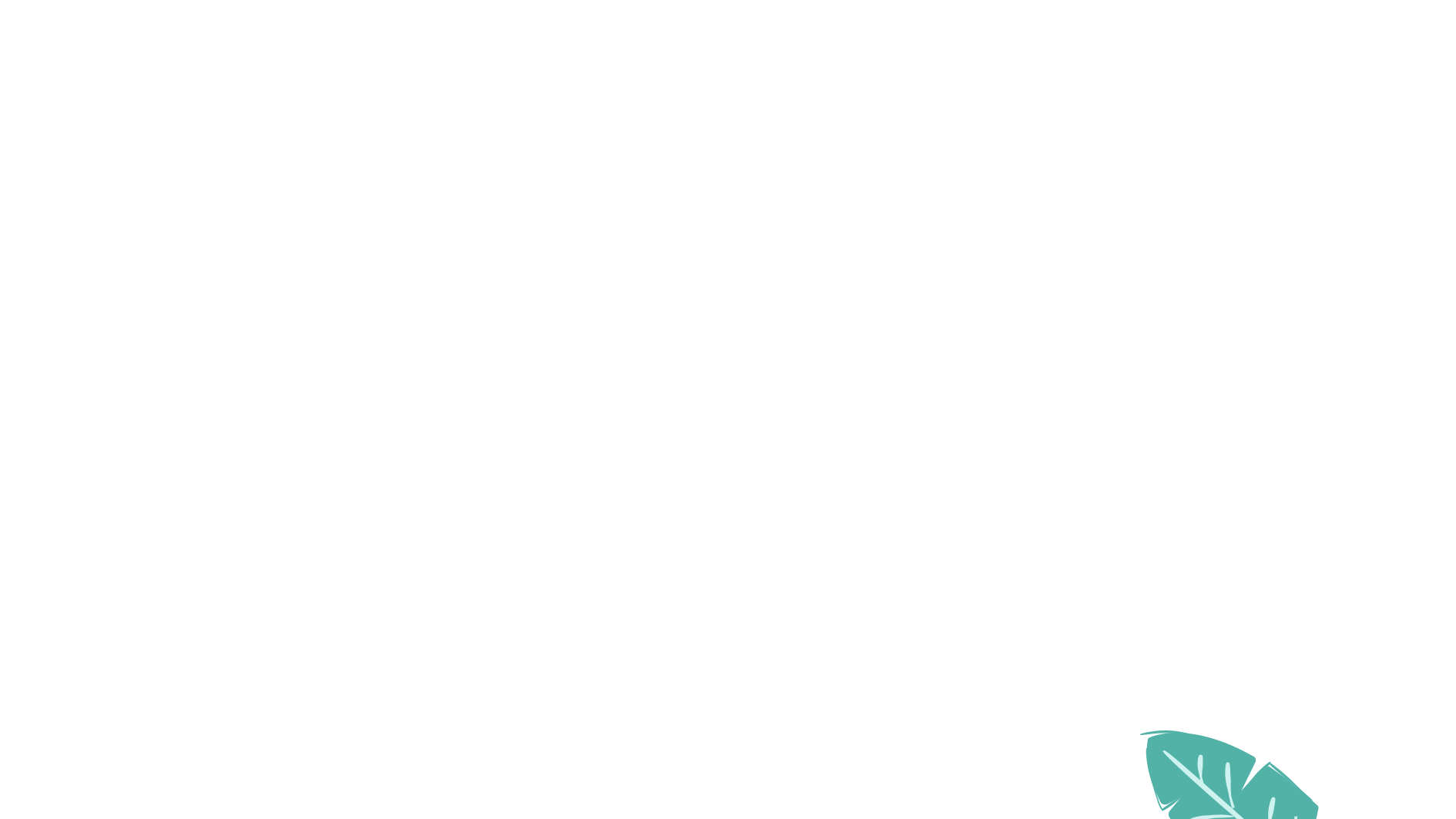 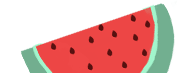 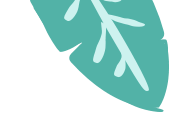 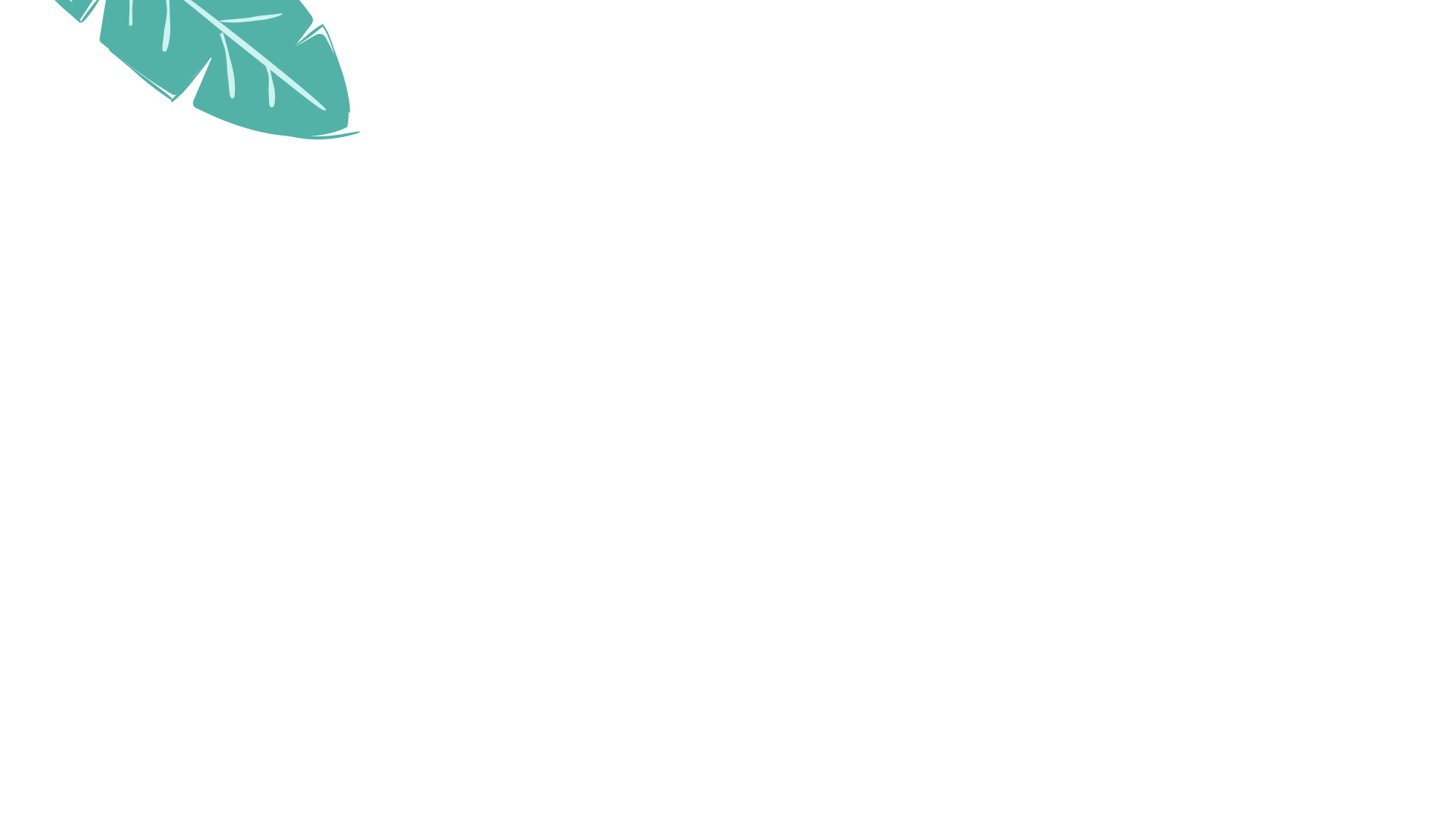 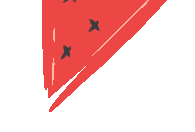 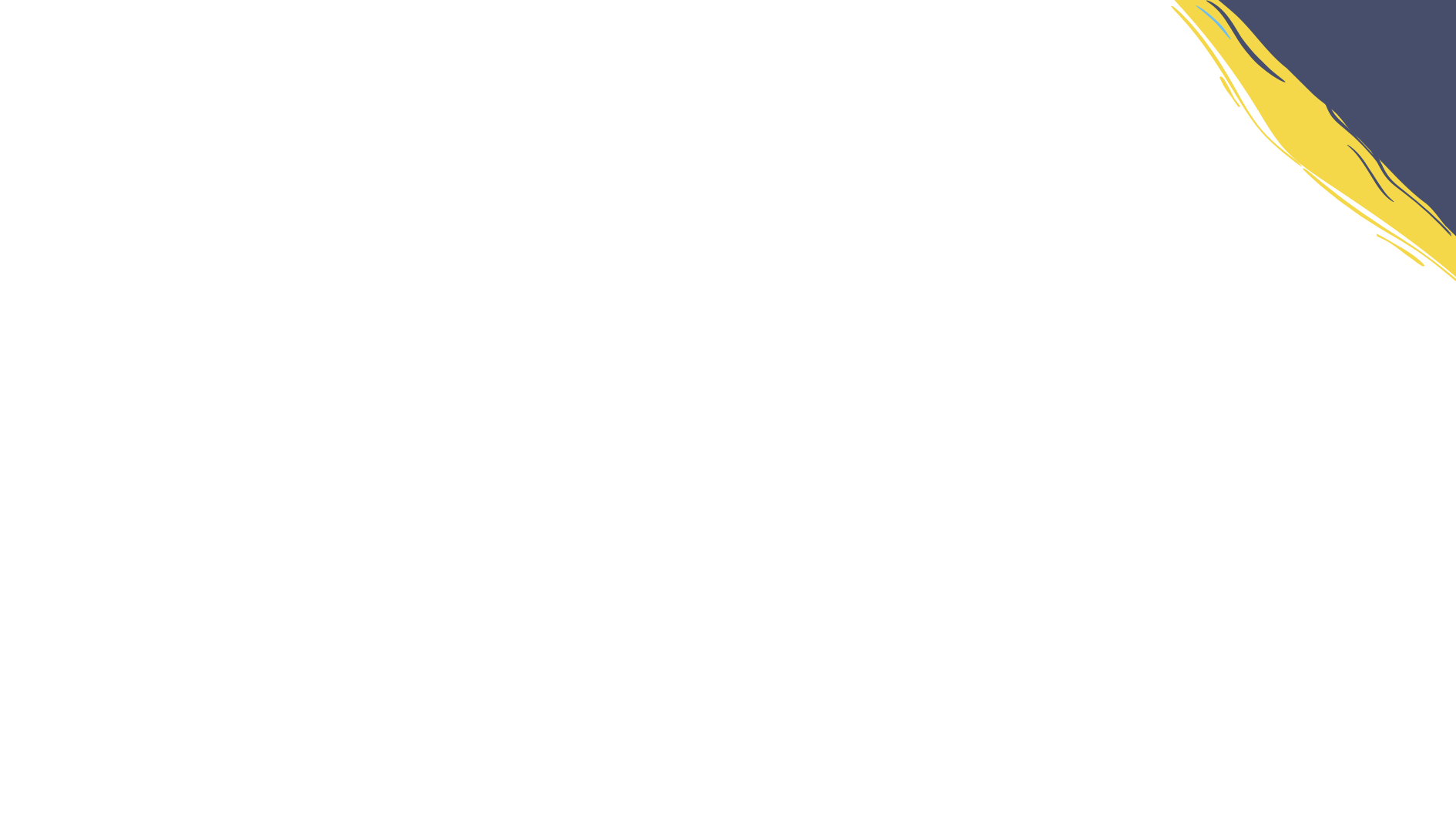 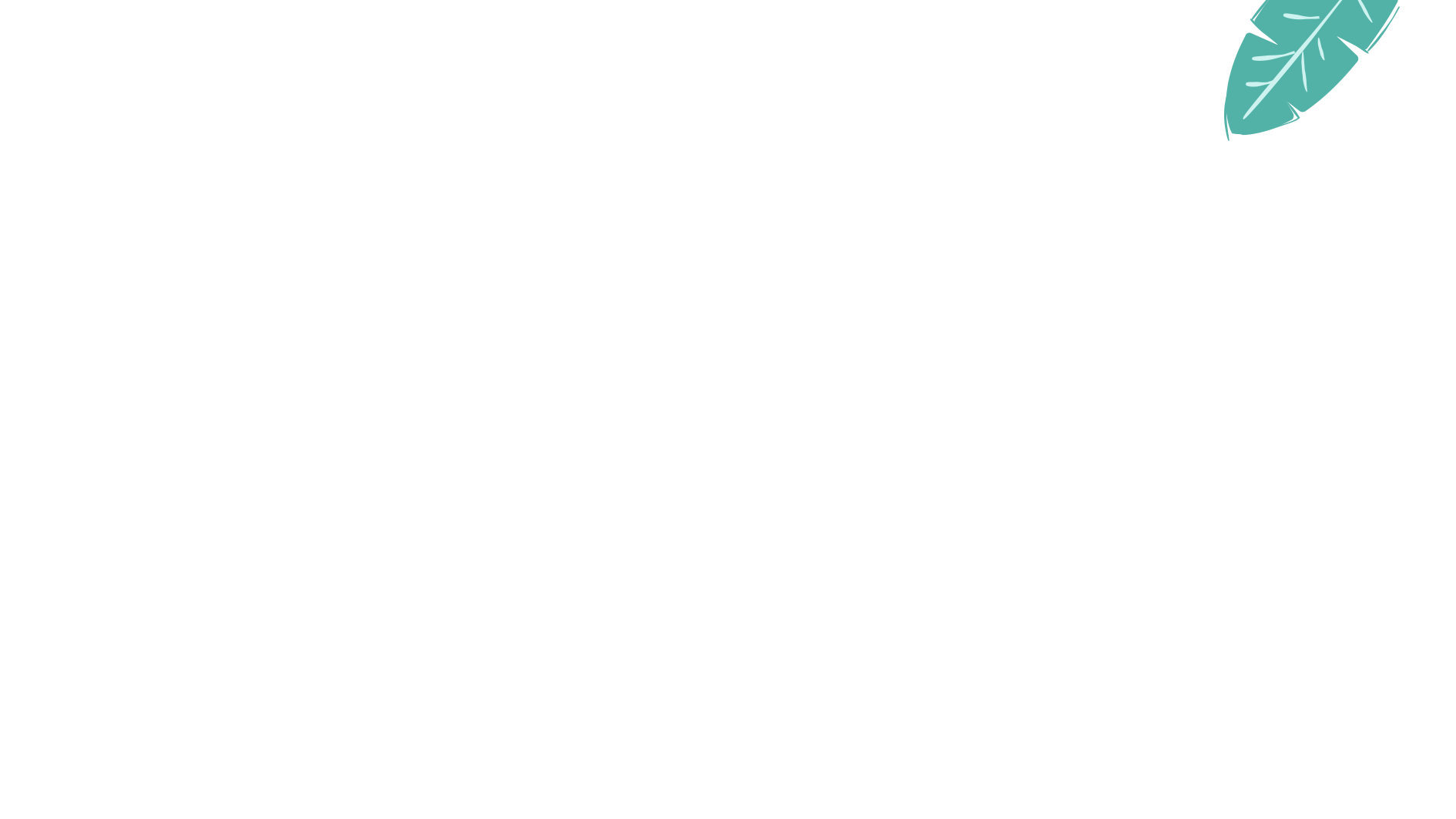 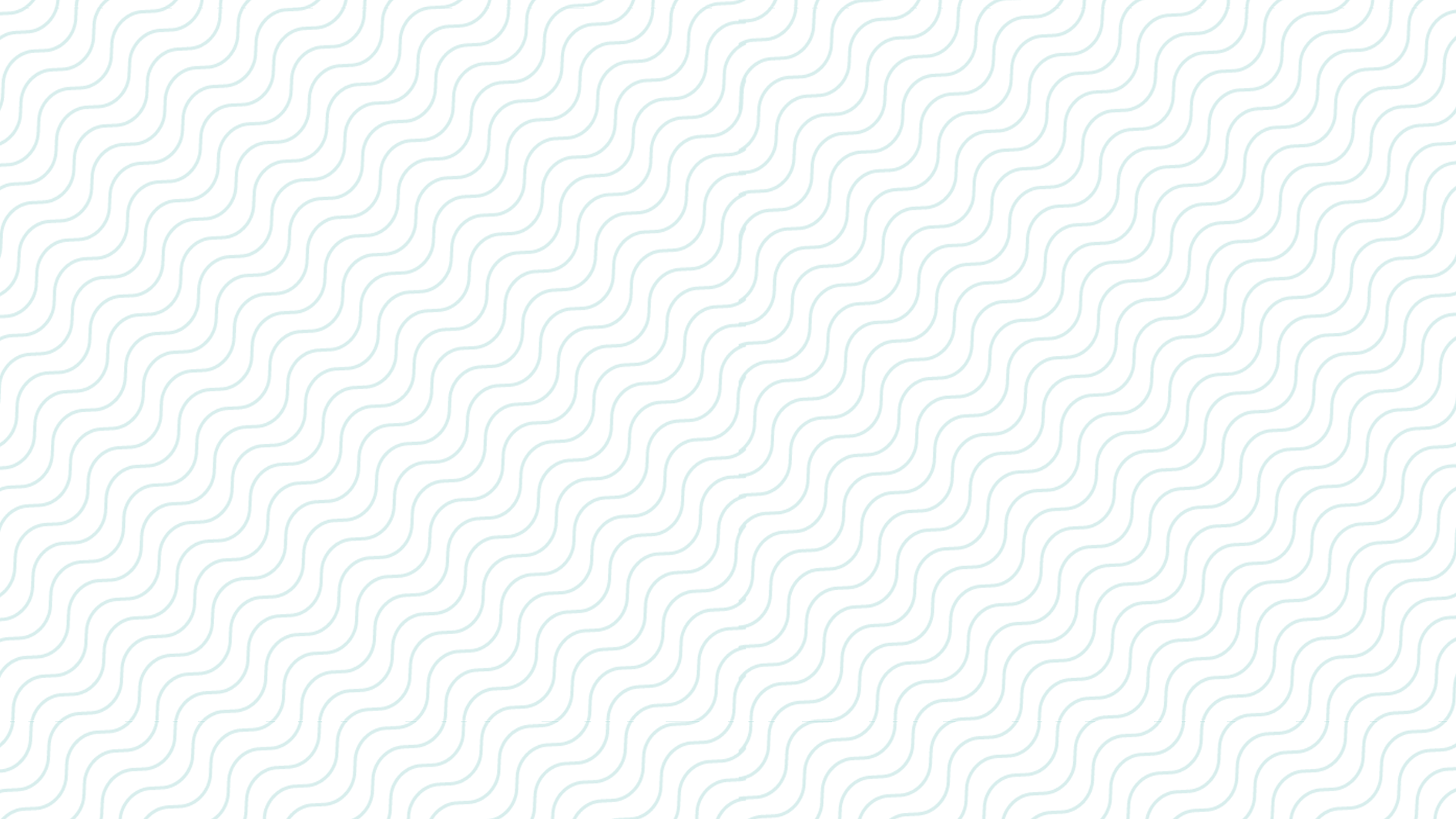 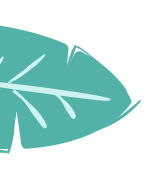 CONTENTS
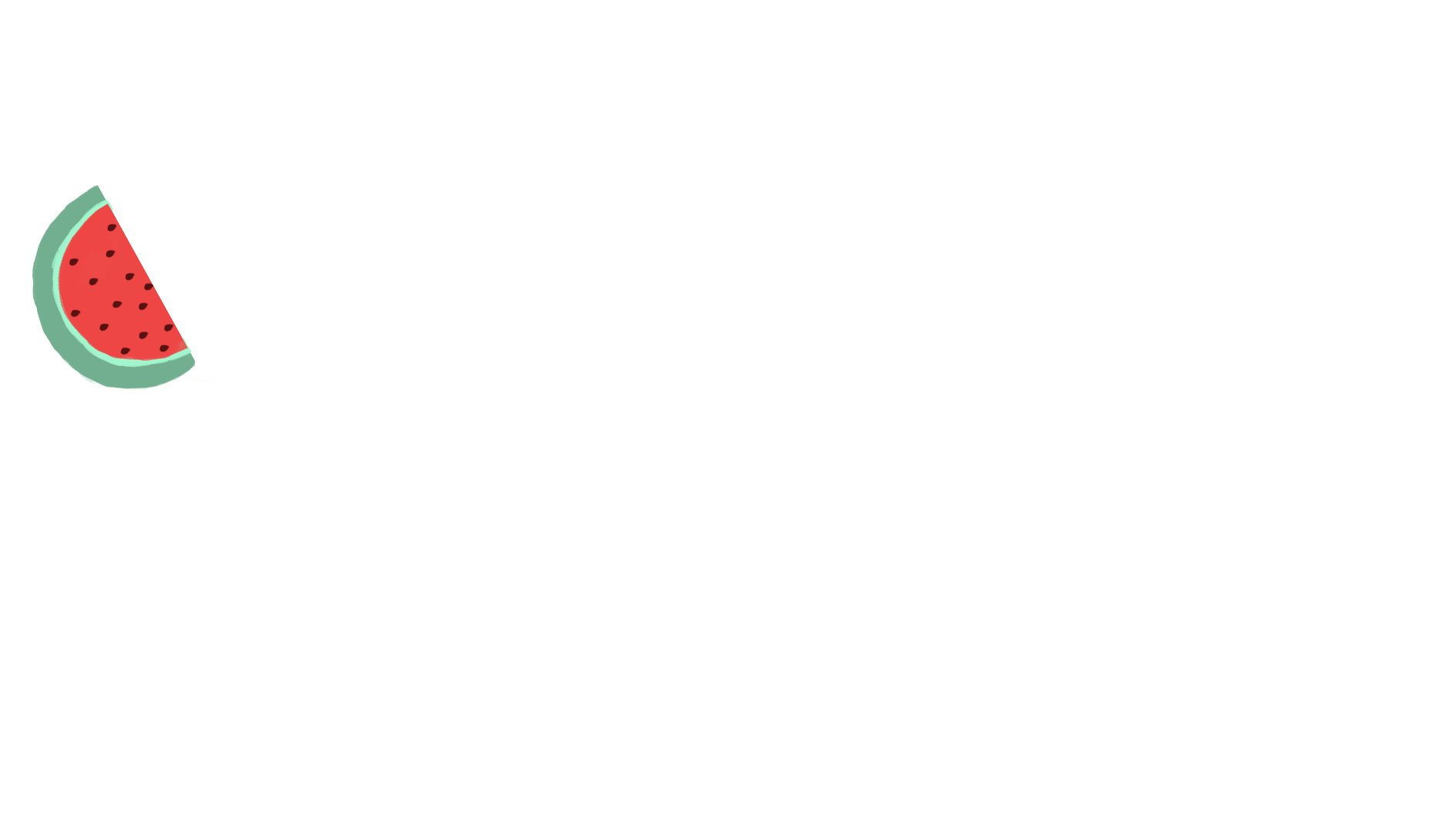 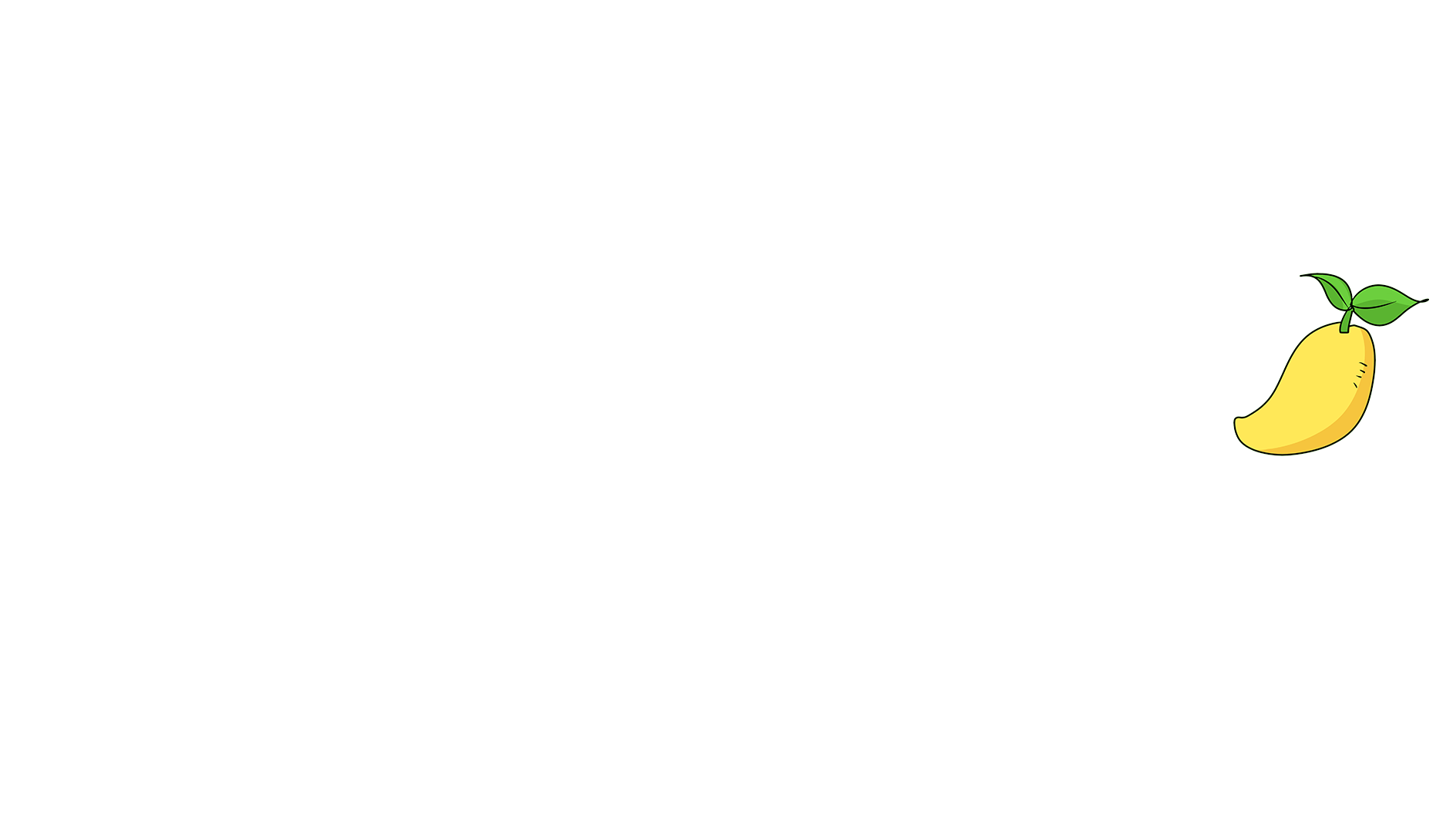 01
02
03
03
Click here to add a title
Click here to add a title
Click here to add a title
Click here to add a title
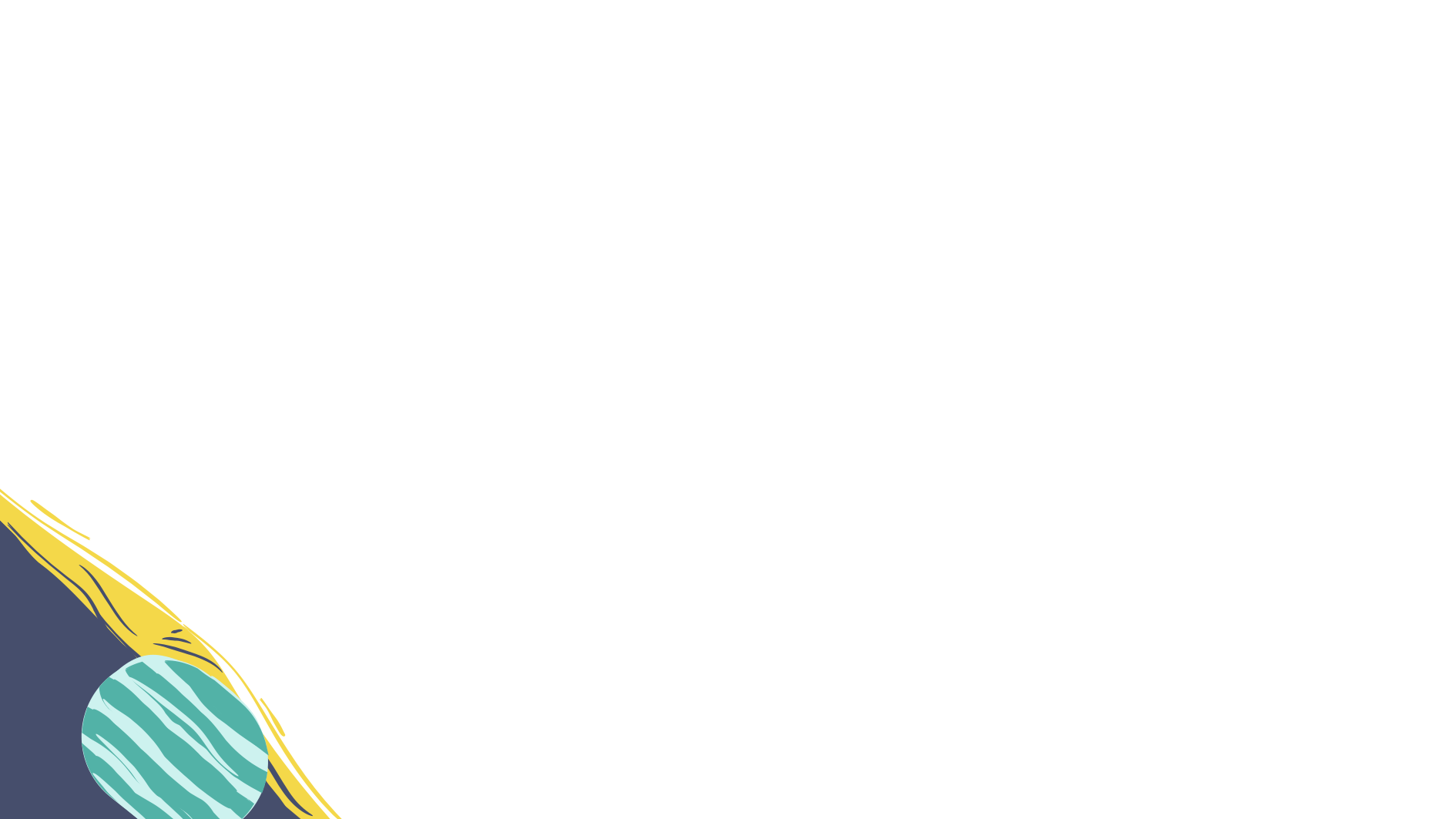 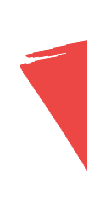 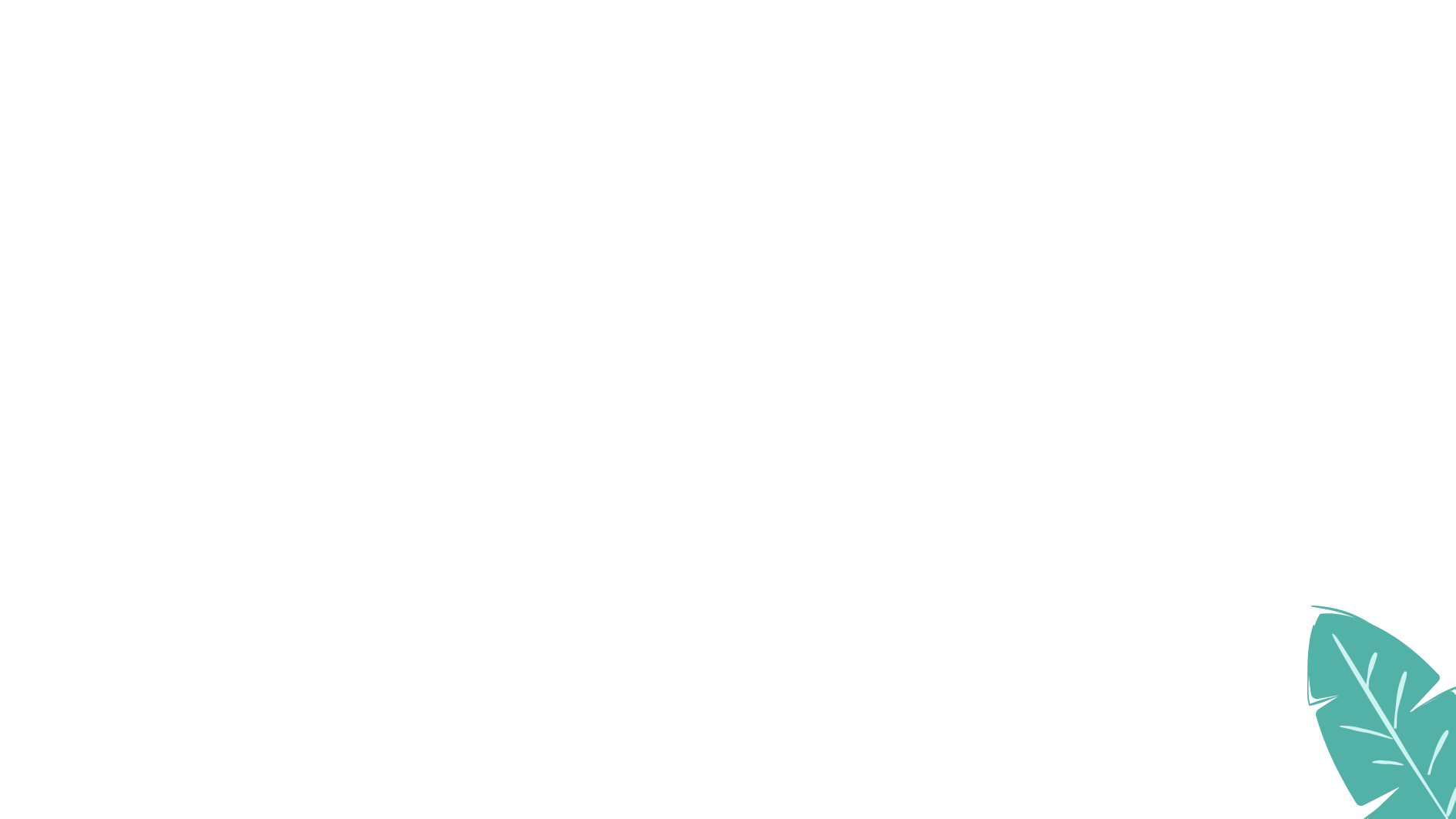 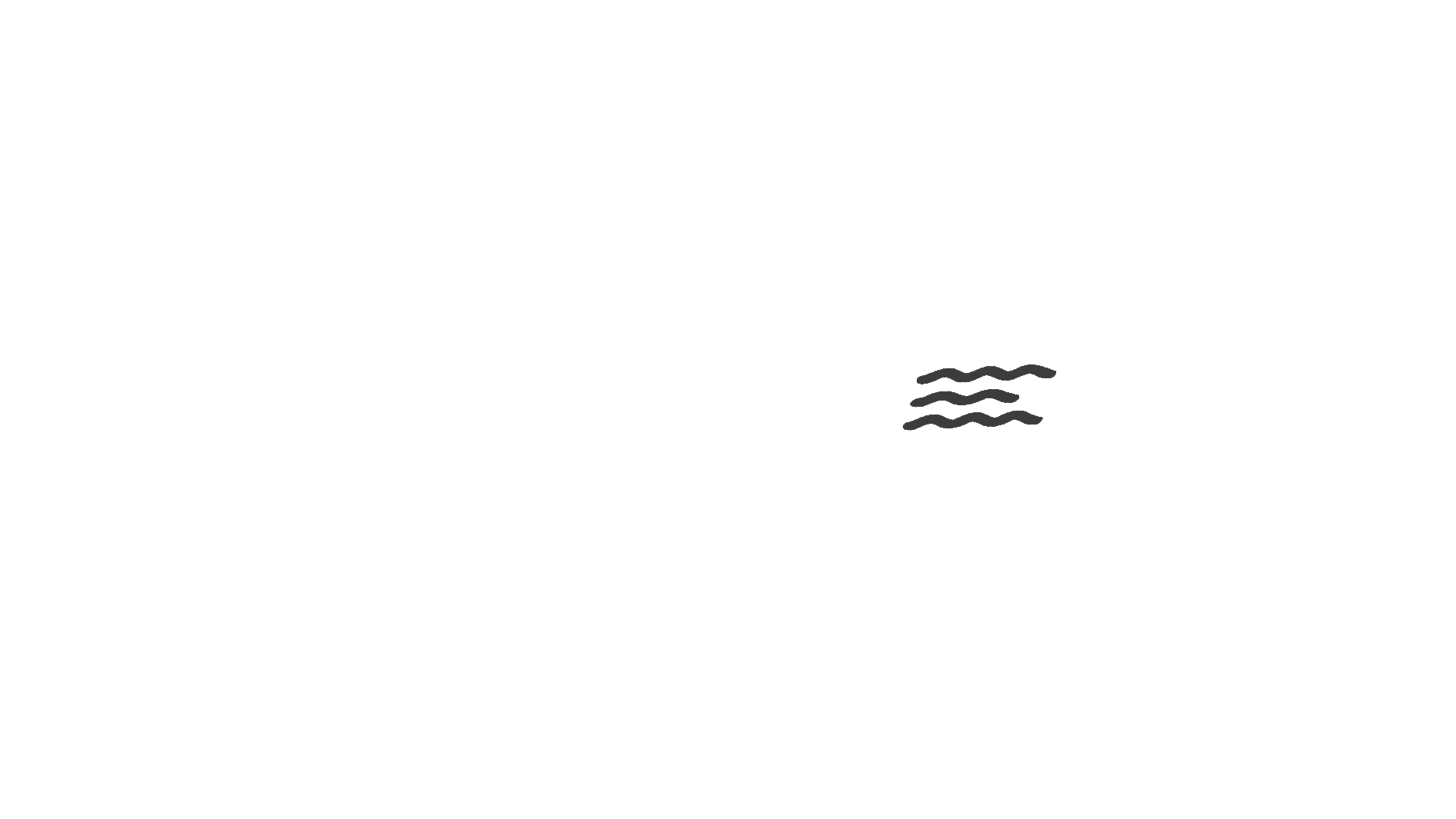 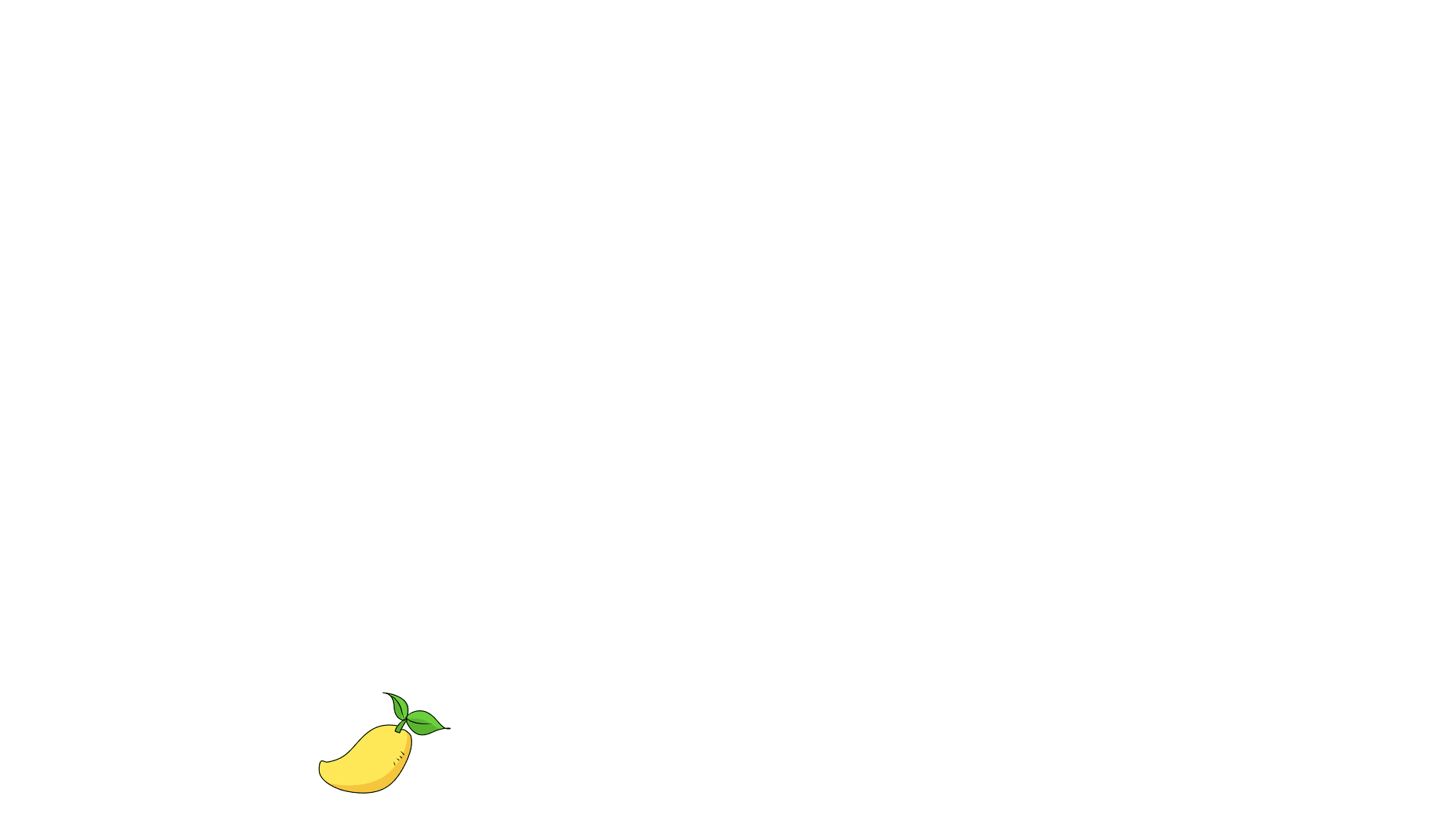 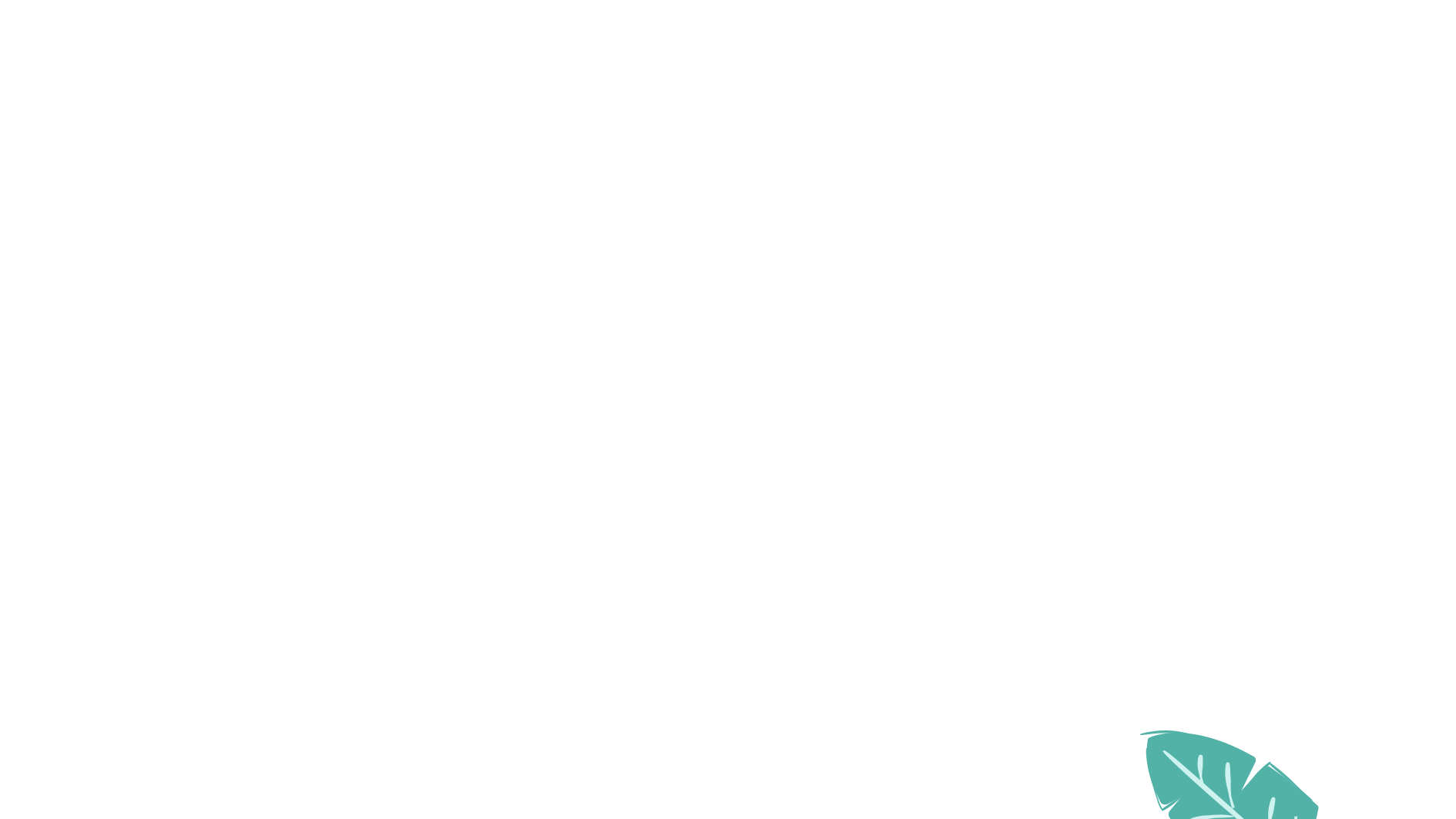 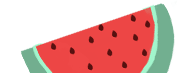 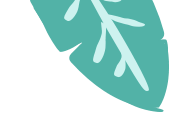 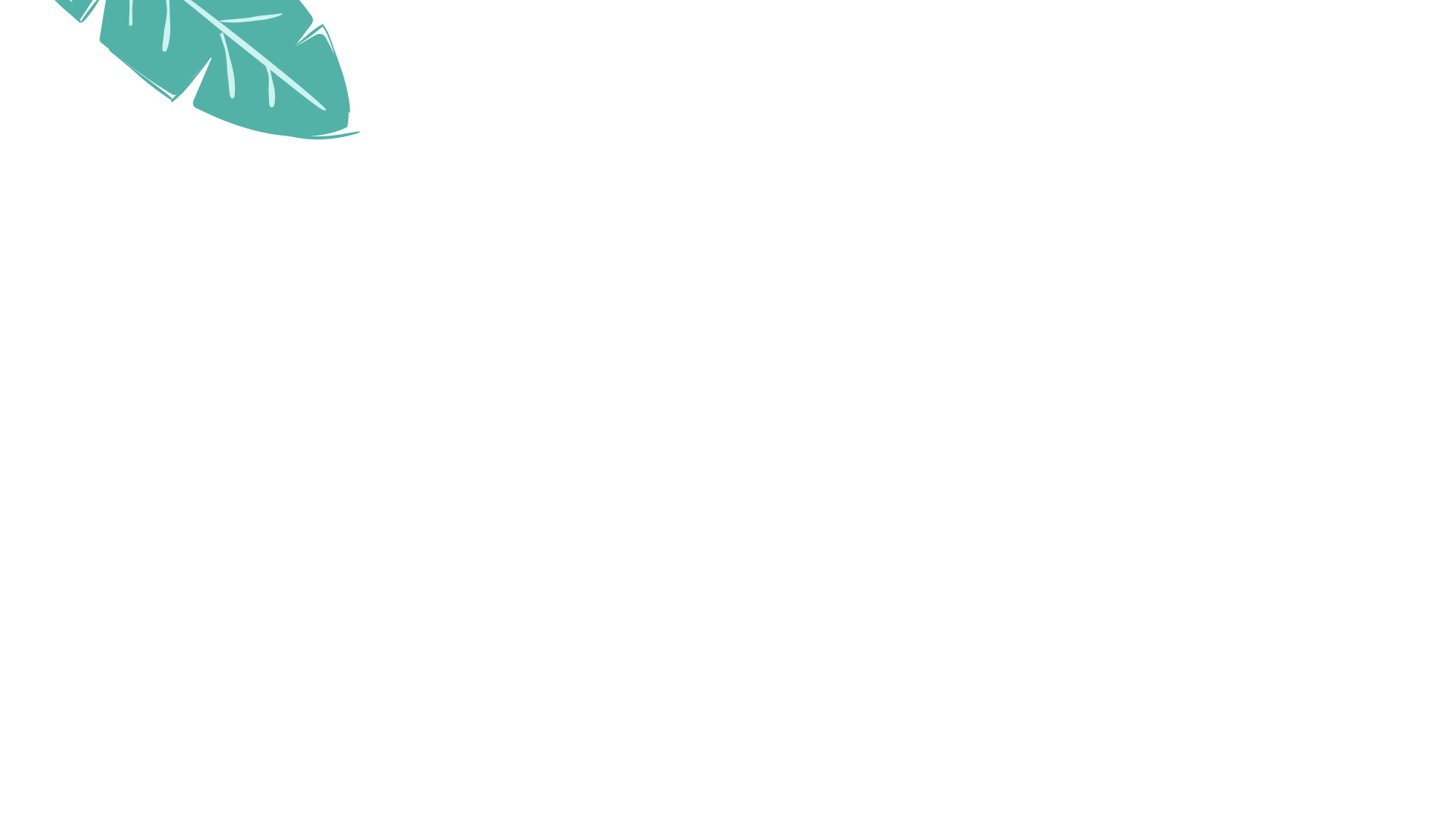 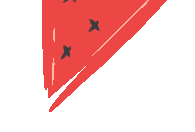 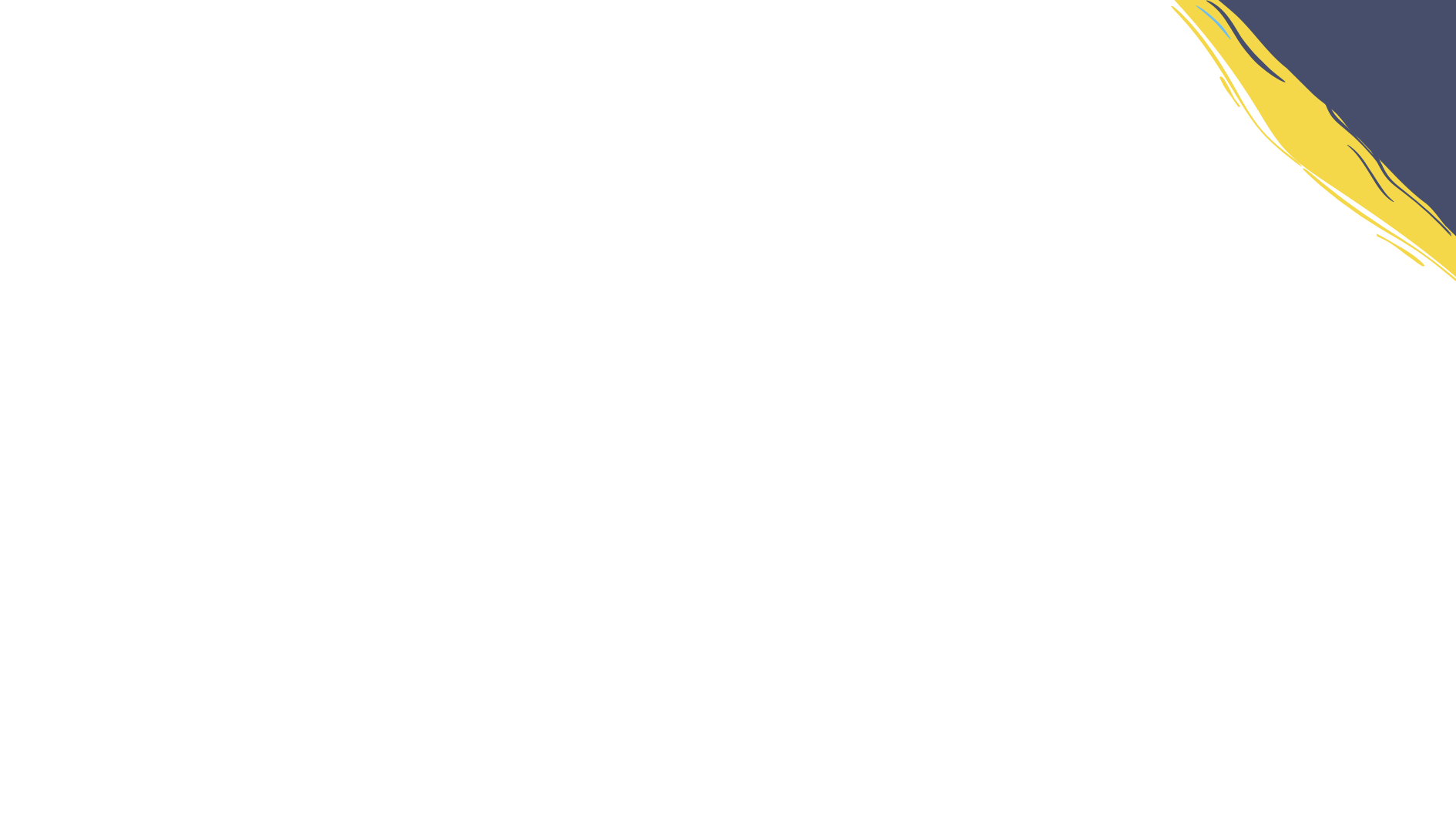 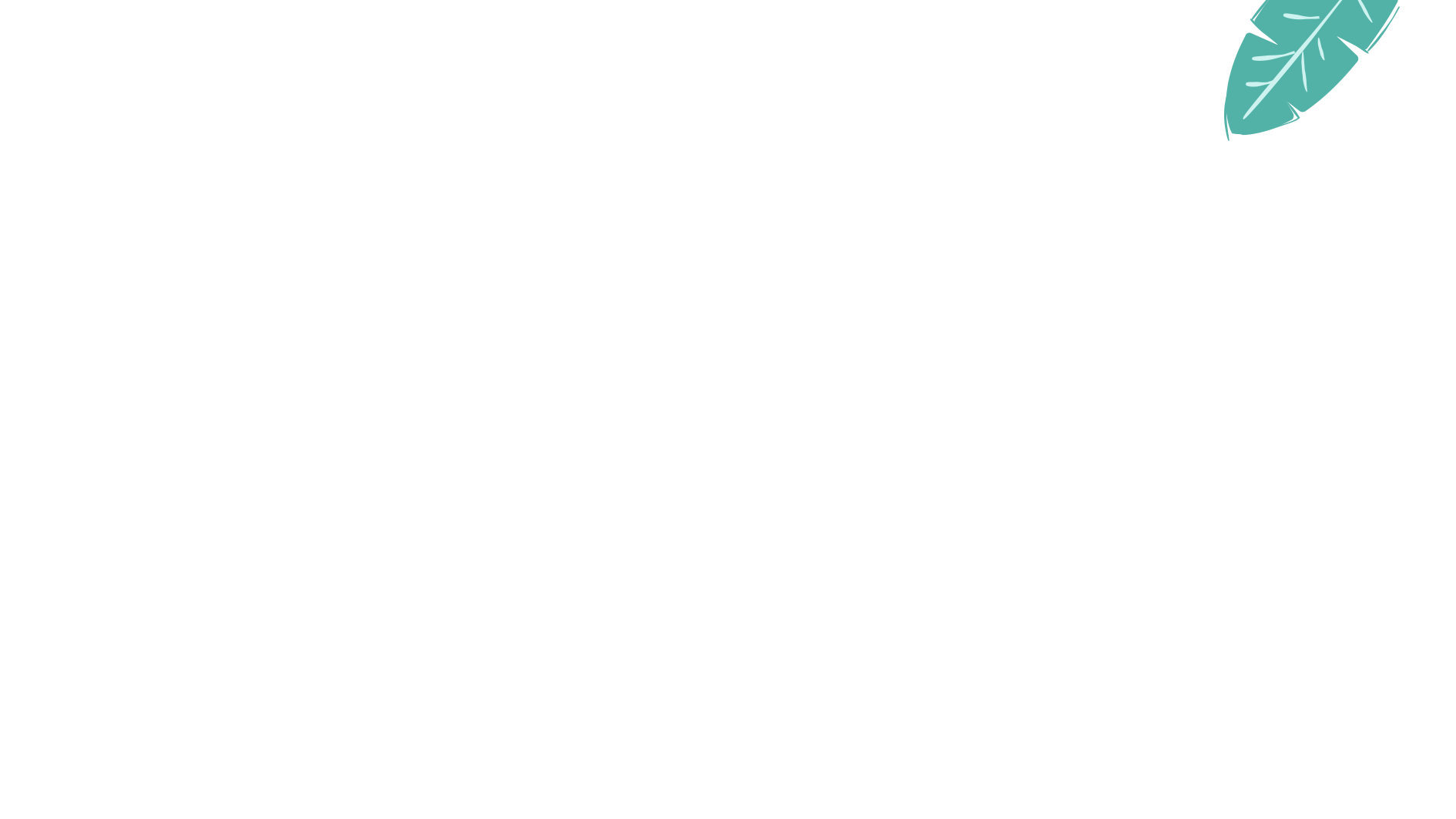 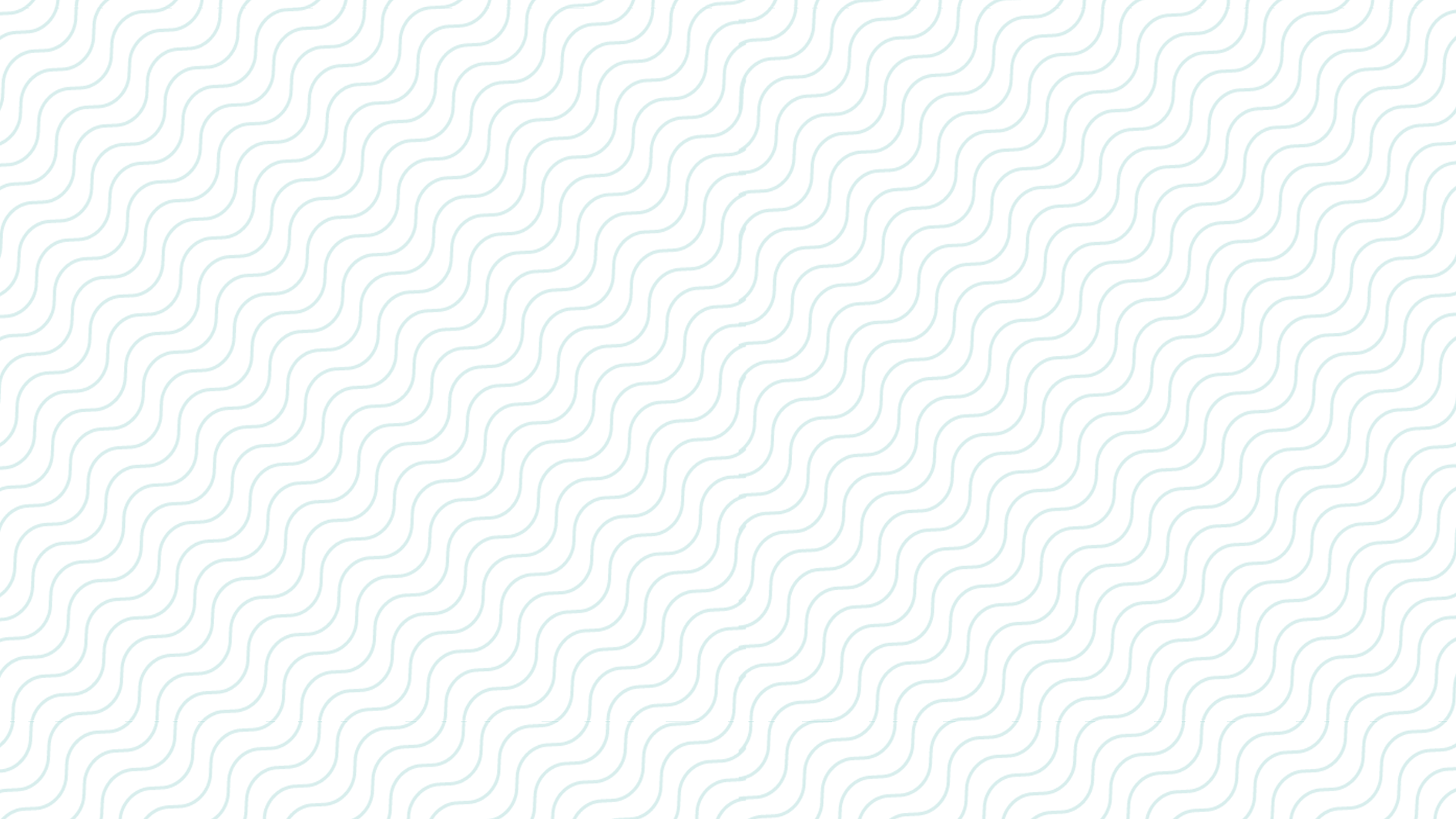 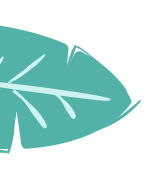 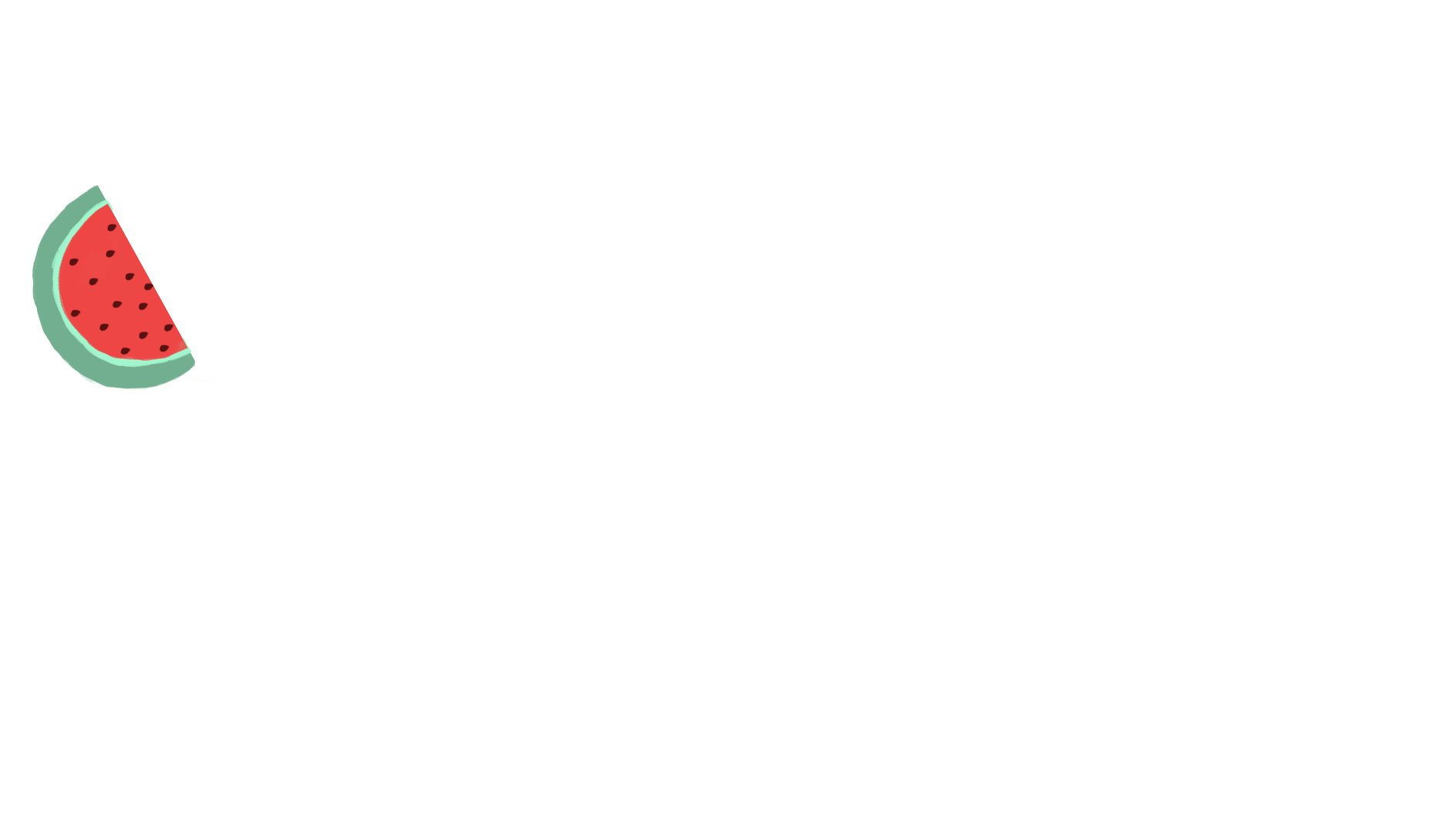 PART 01
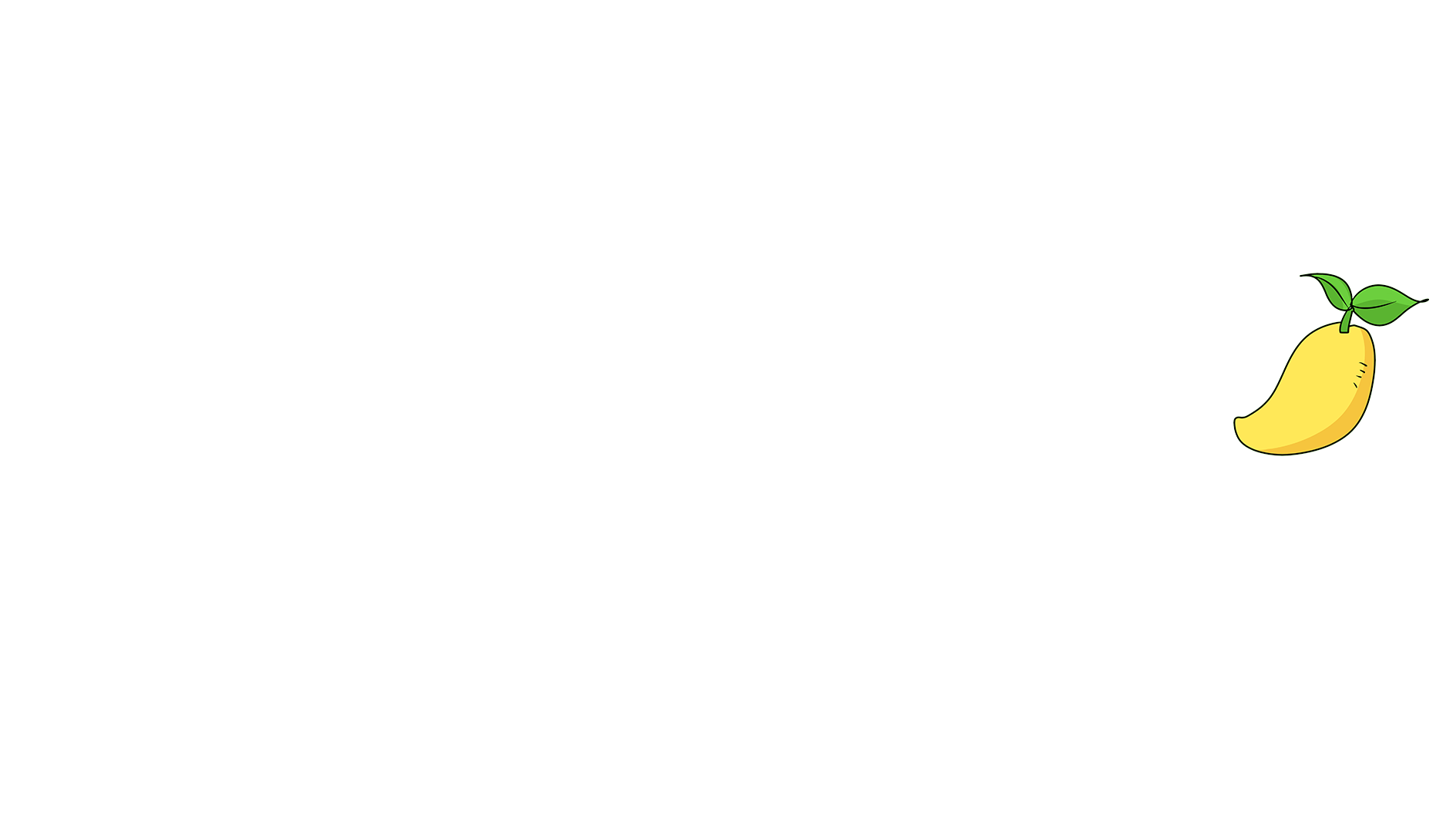 Click here to add a title
Click here add a title
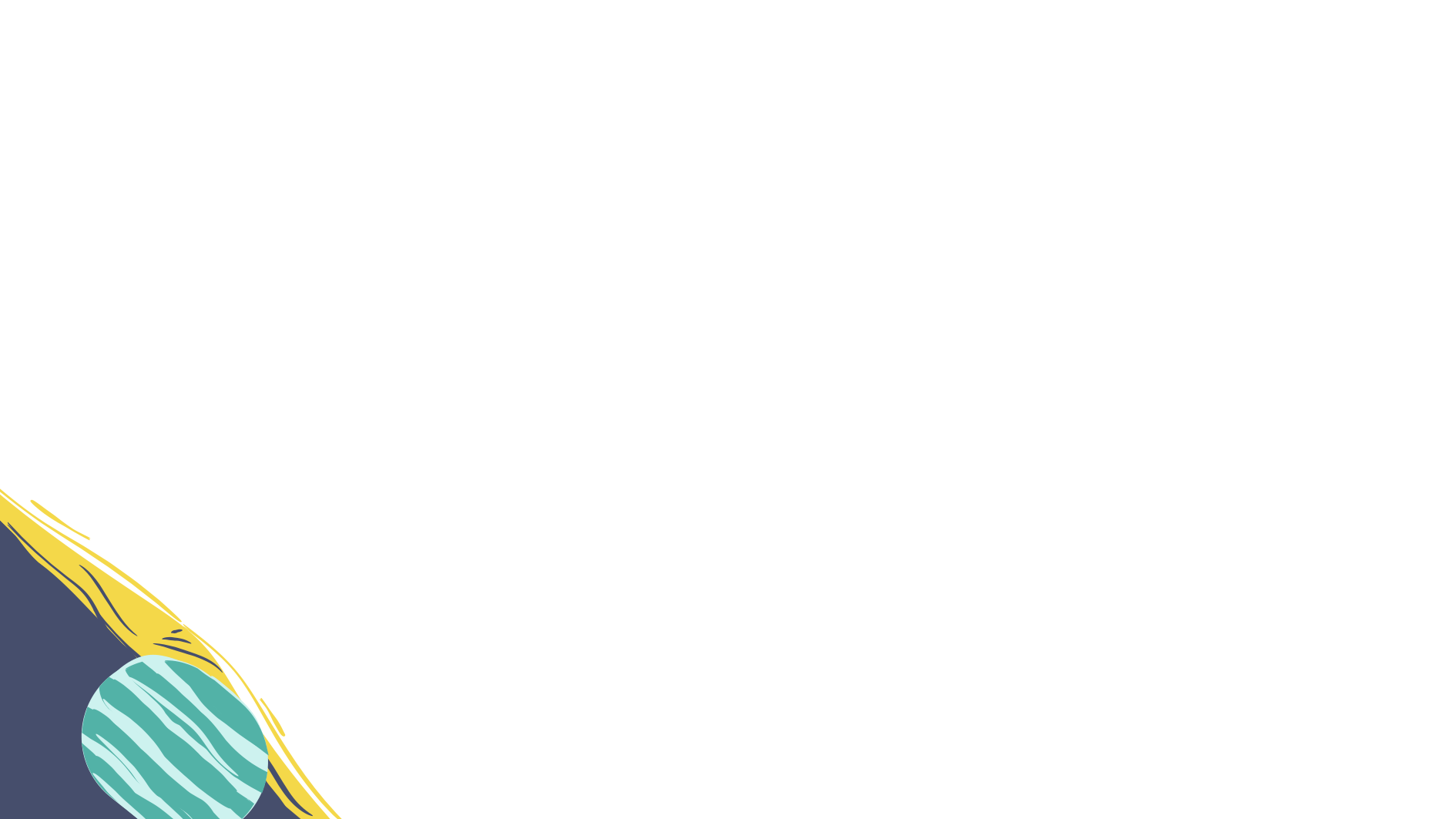 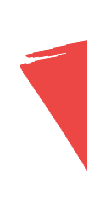 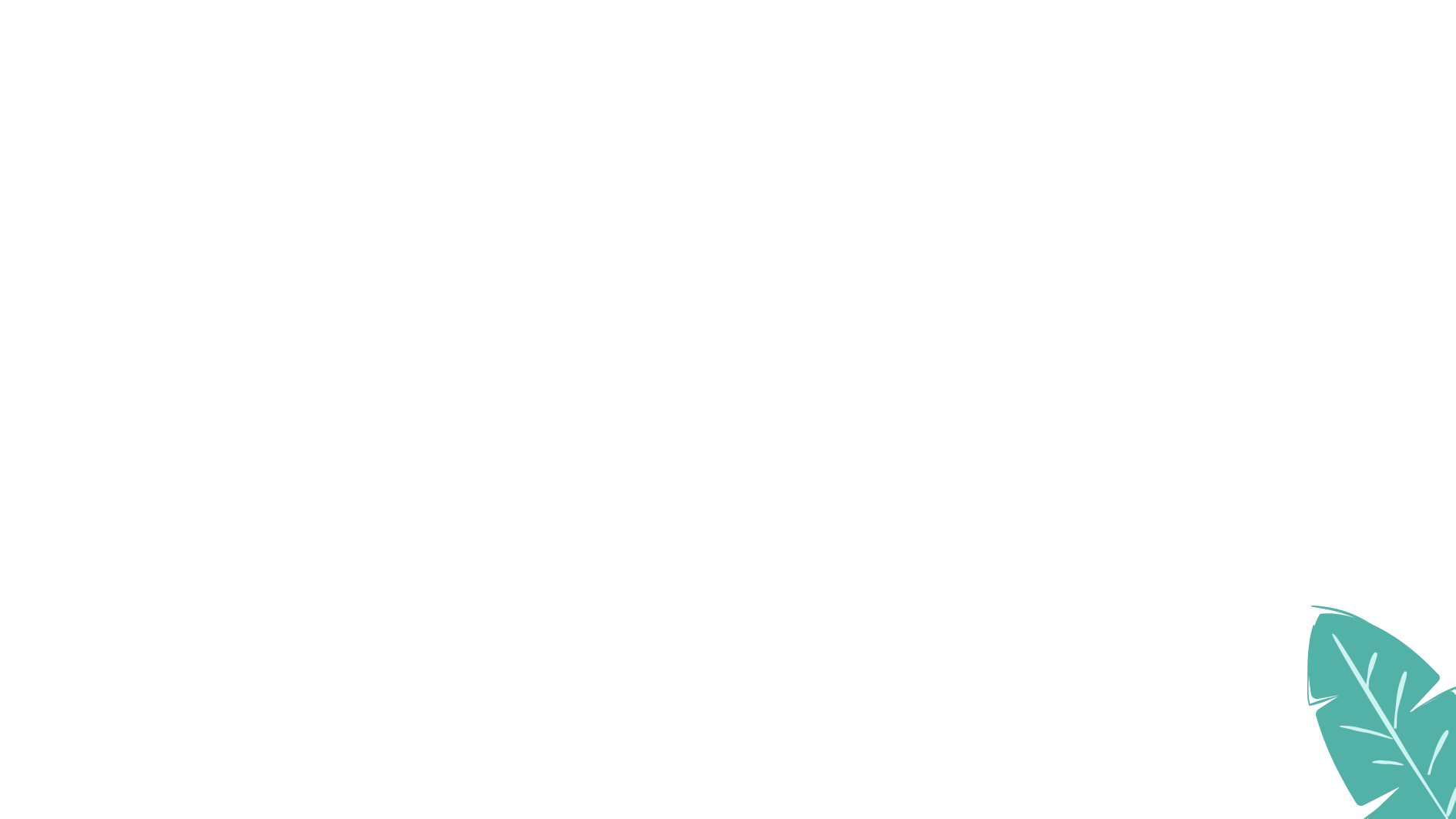 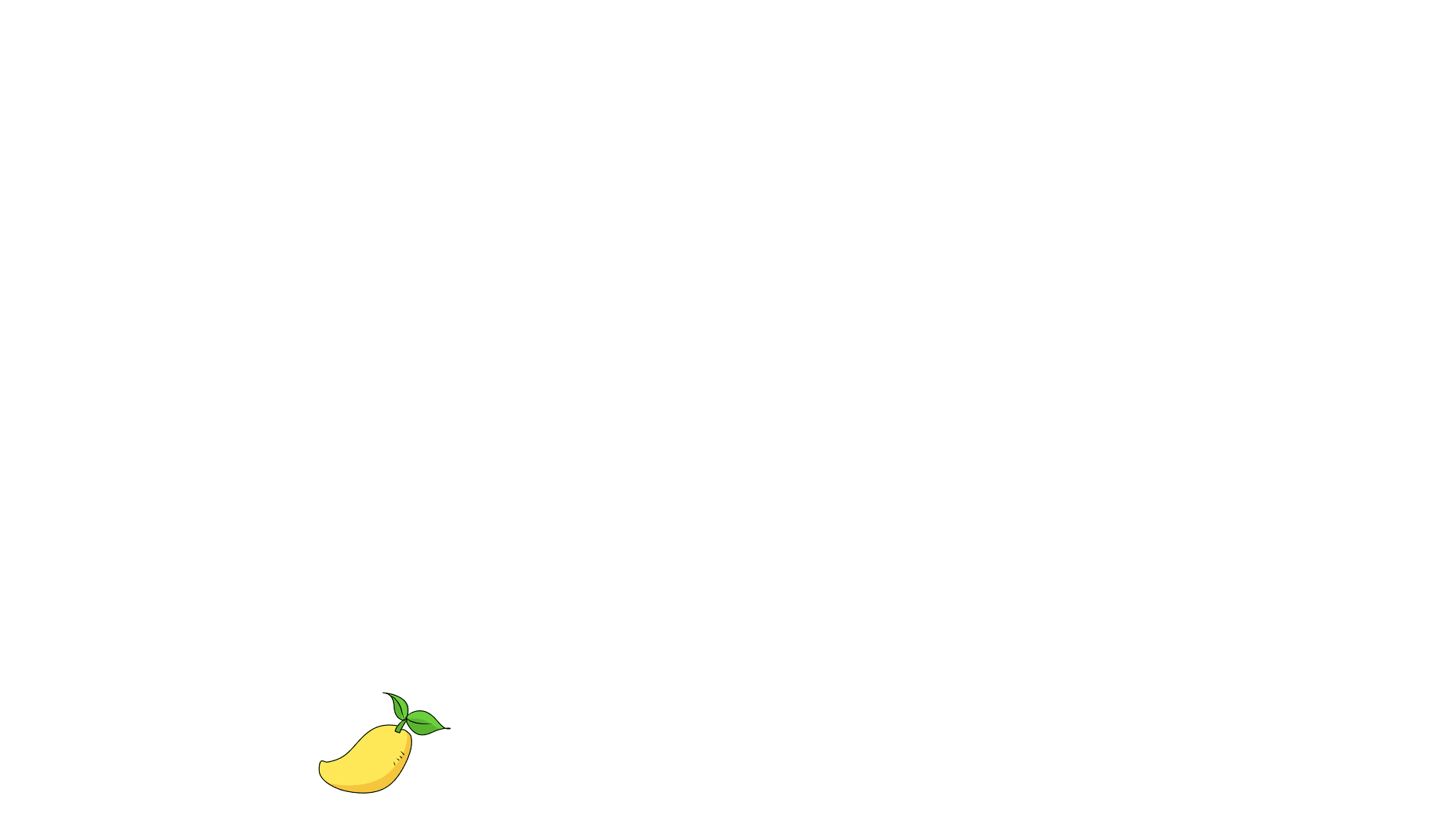 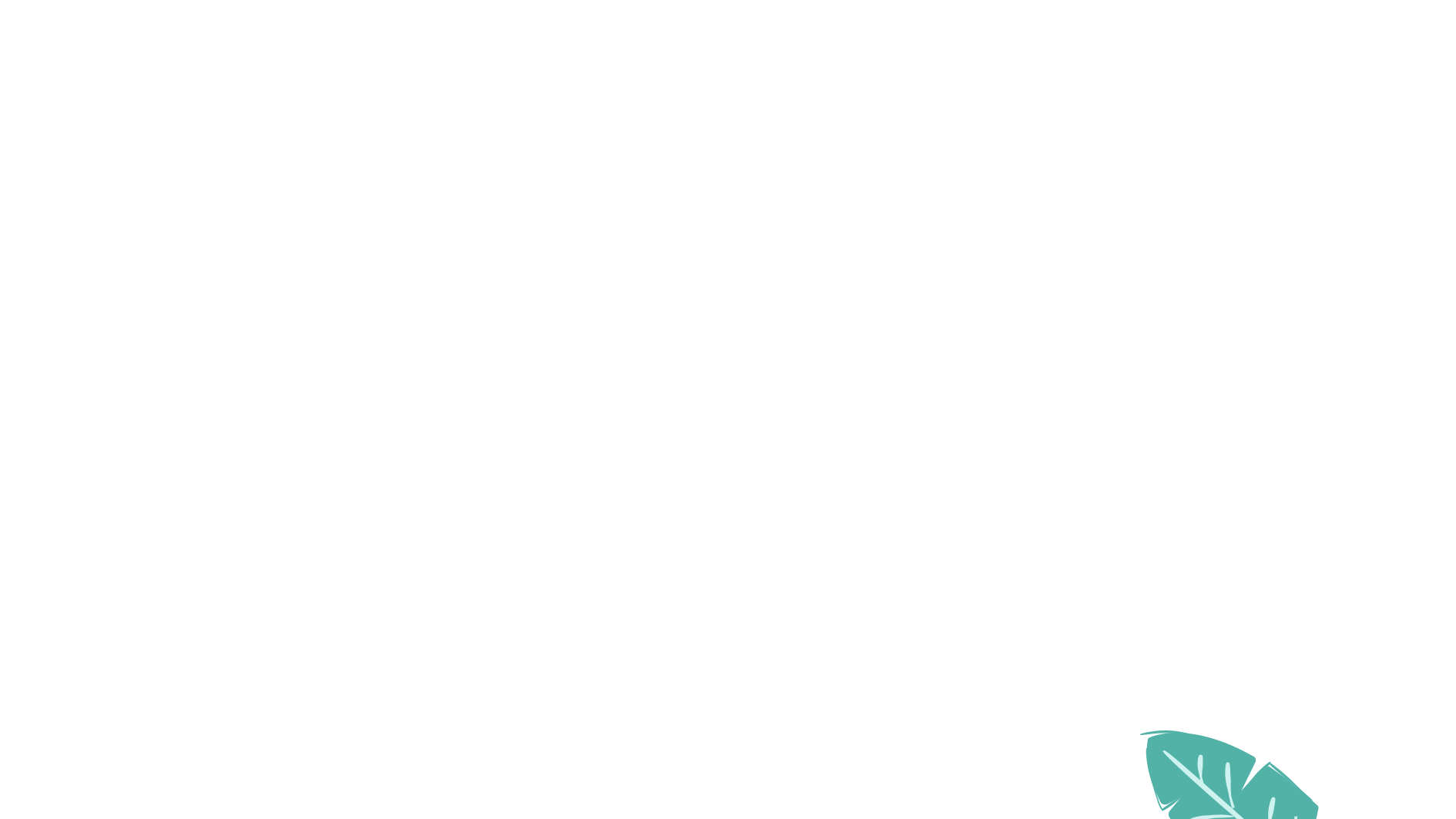 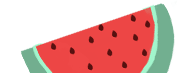 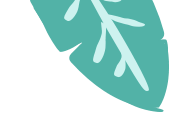 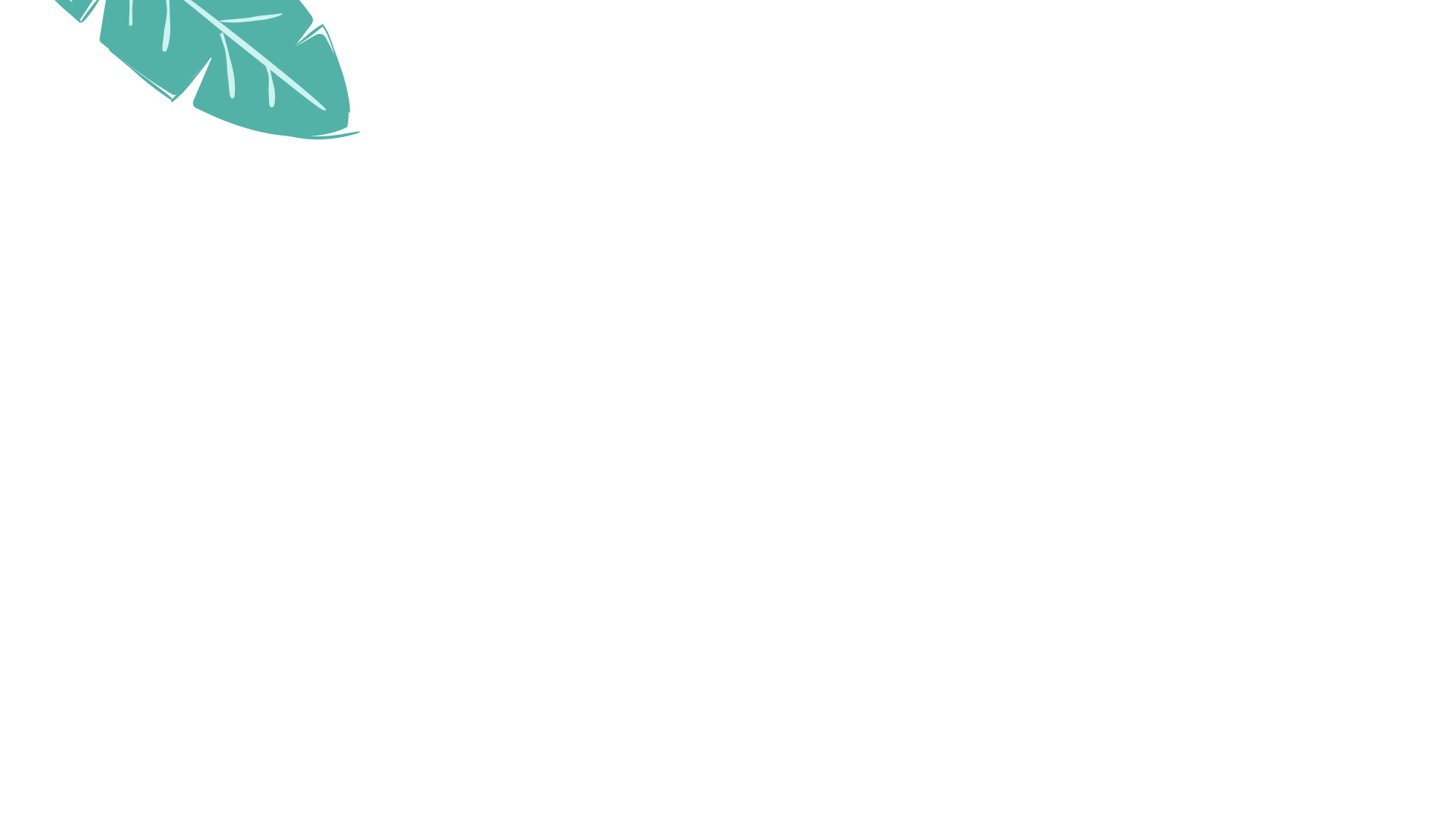 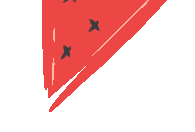 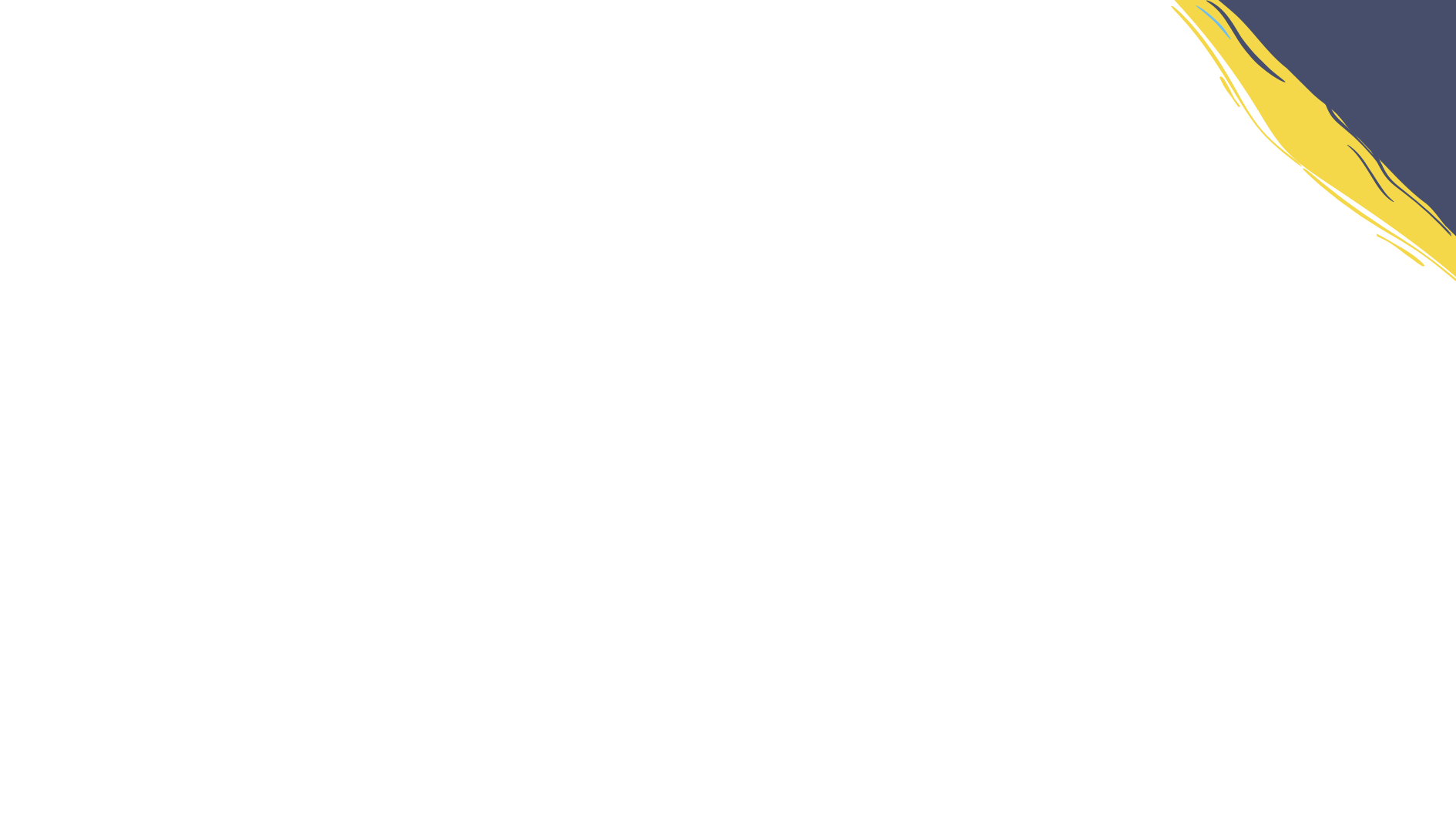 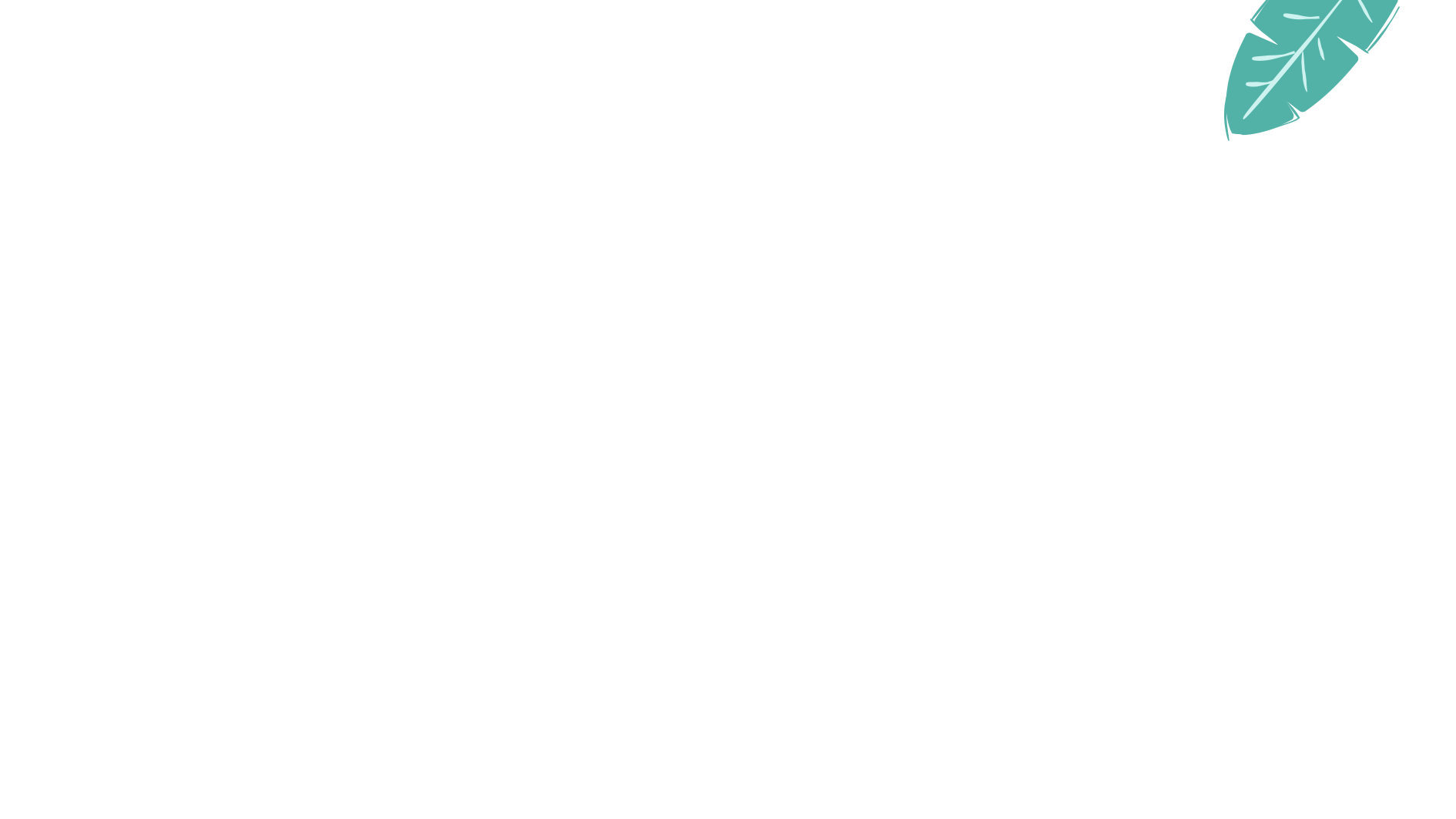 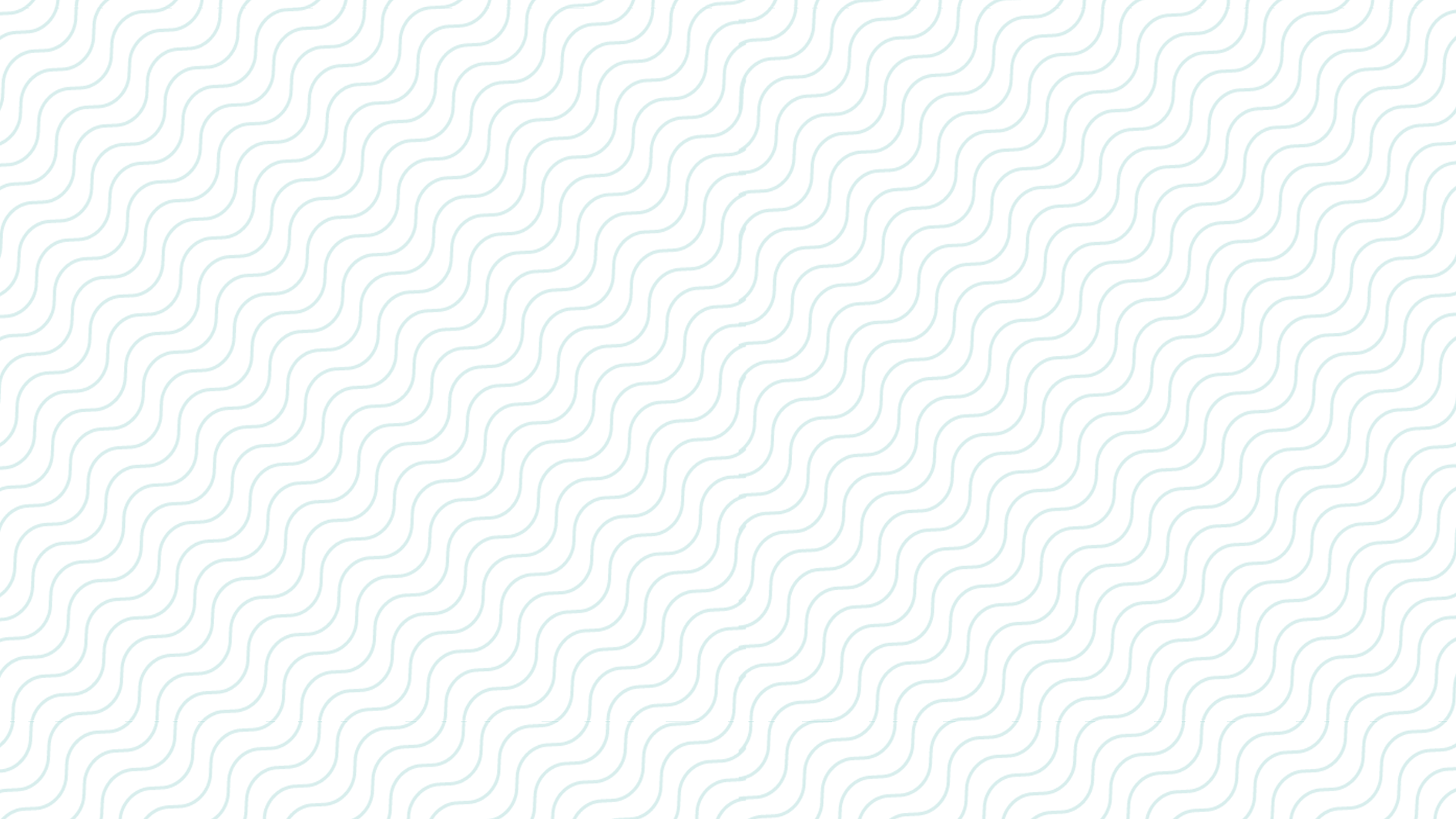 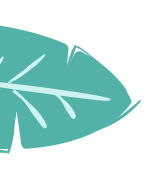 Click here to add a title
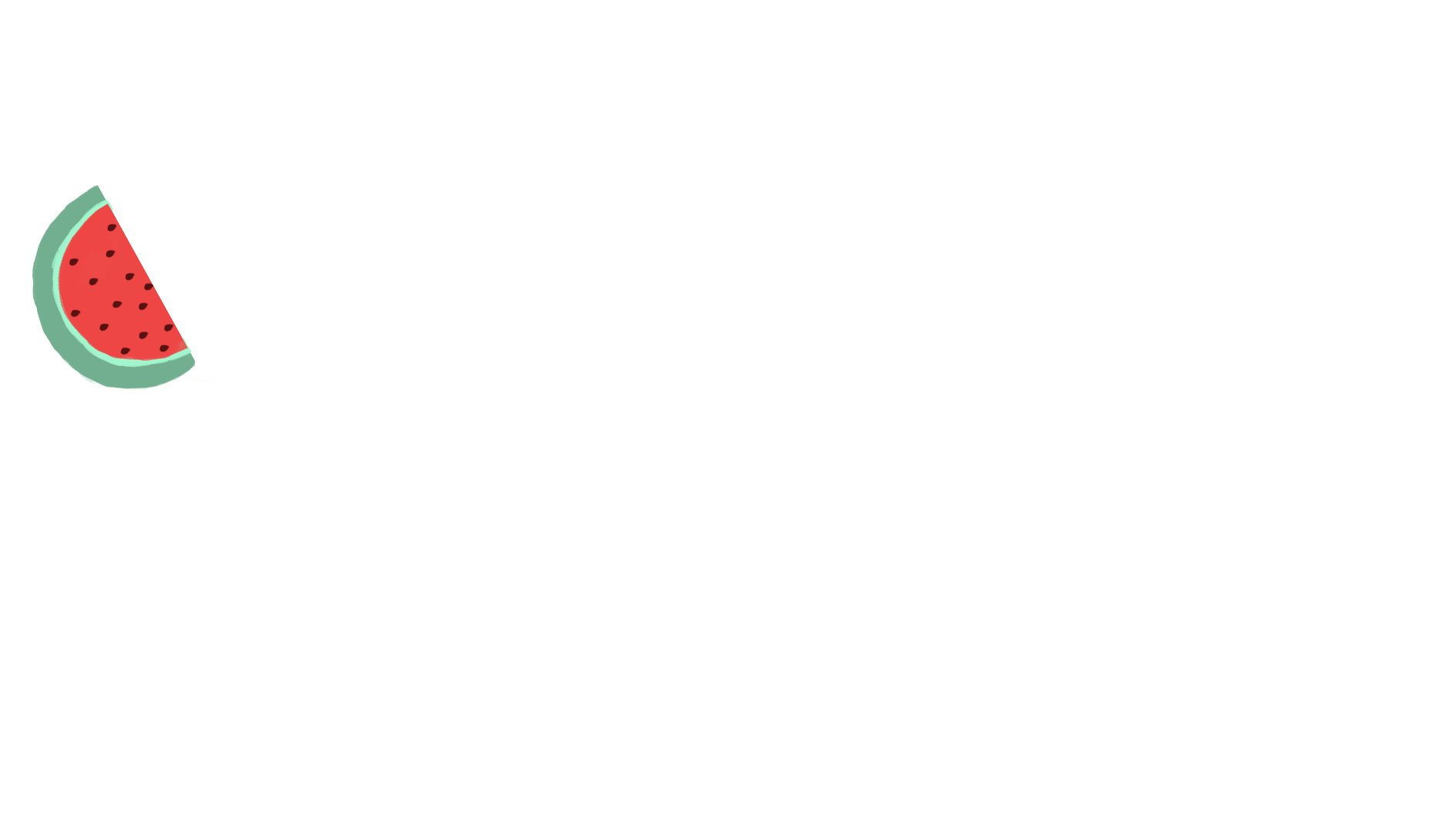 Add a title
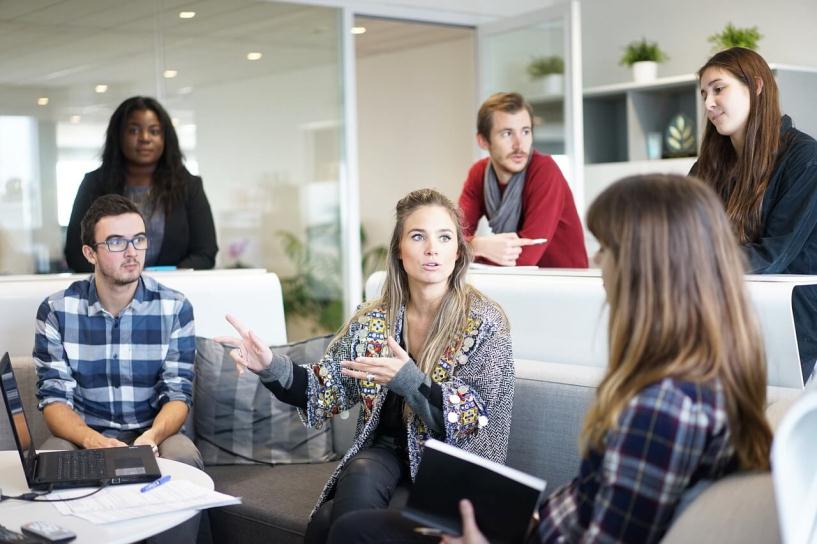 After you hit your content here, or by copying your text, choose paste in this box and choose to keep only the text.
After you type here, or by copying your text, choose paste in this box and select to keep only the text, enter the description description of the chart above here.
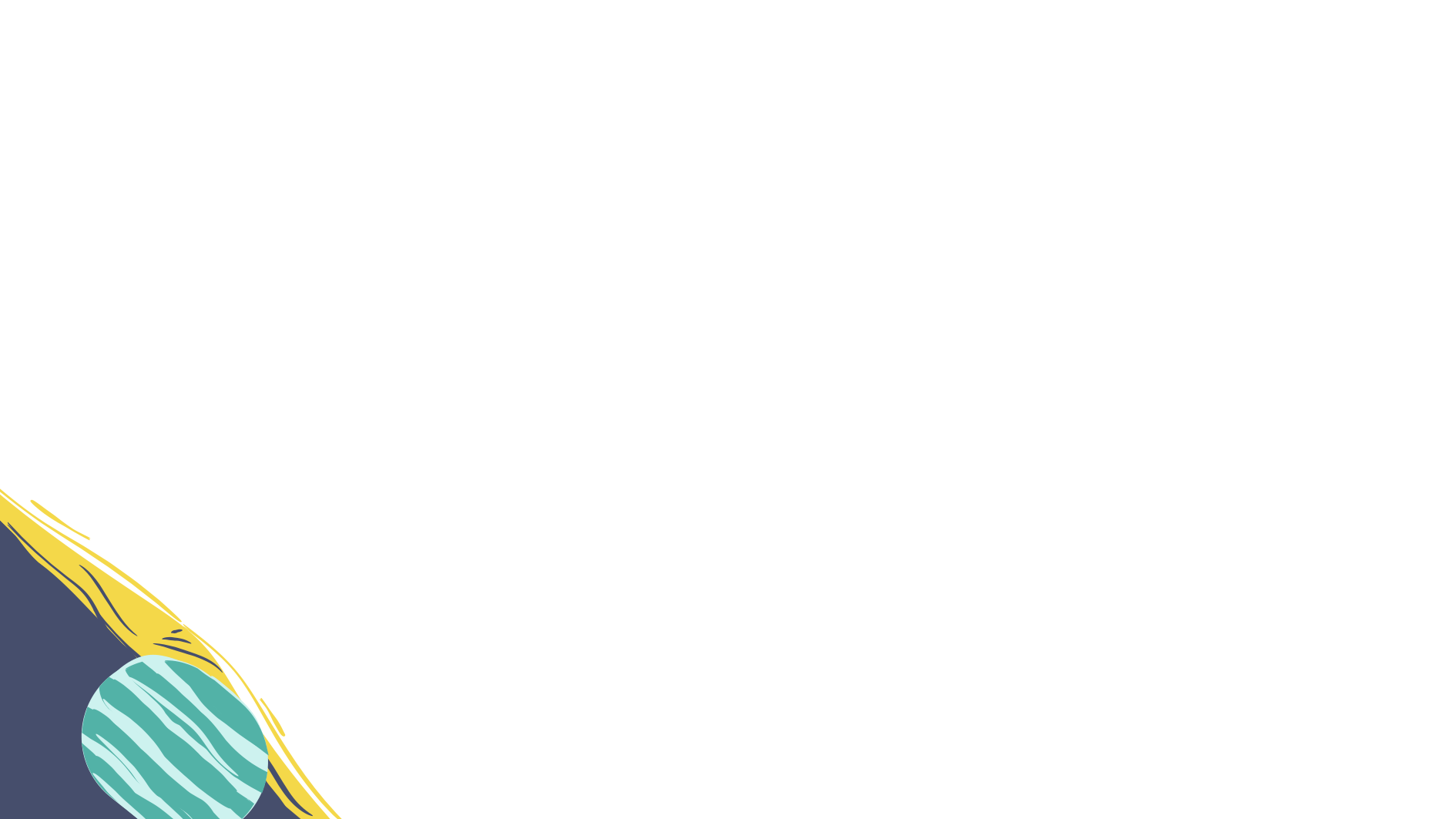 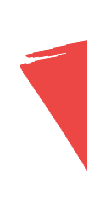 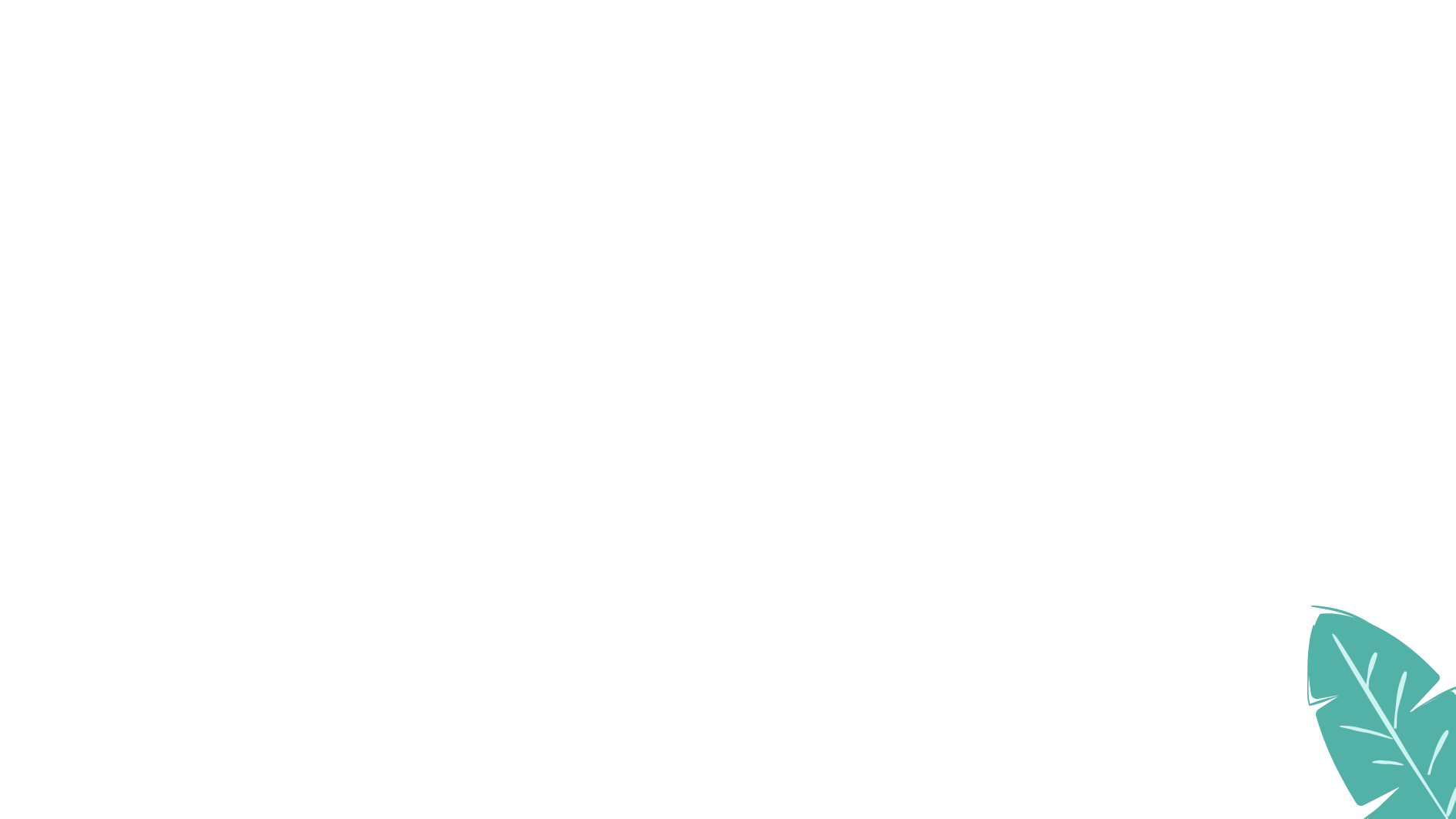 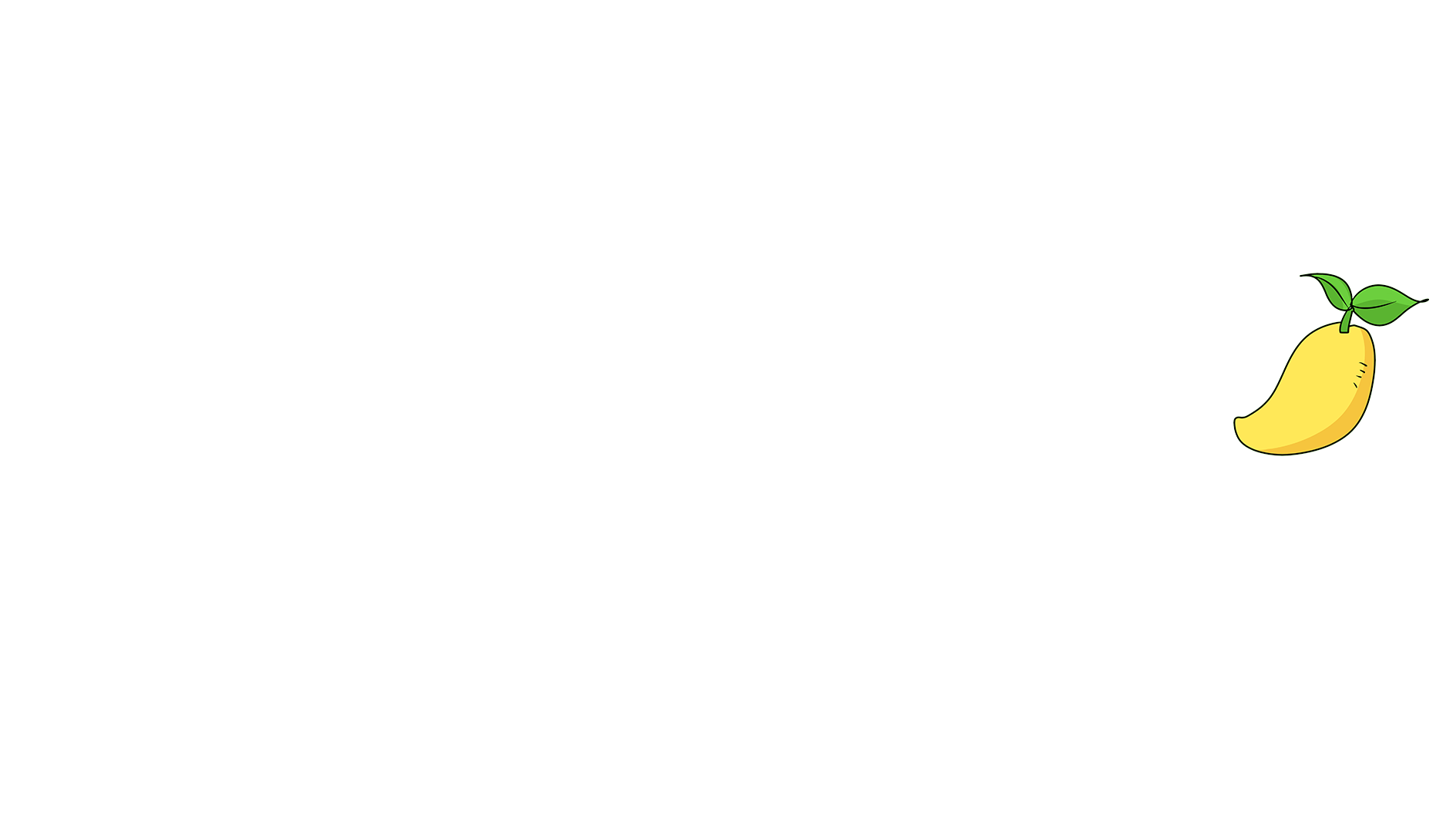 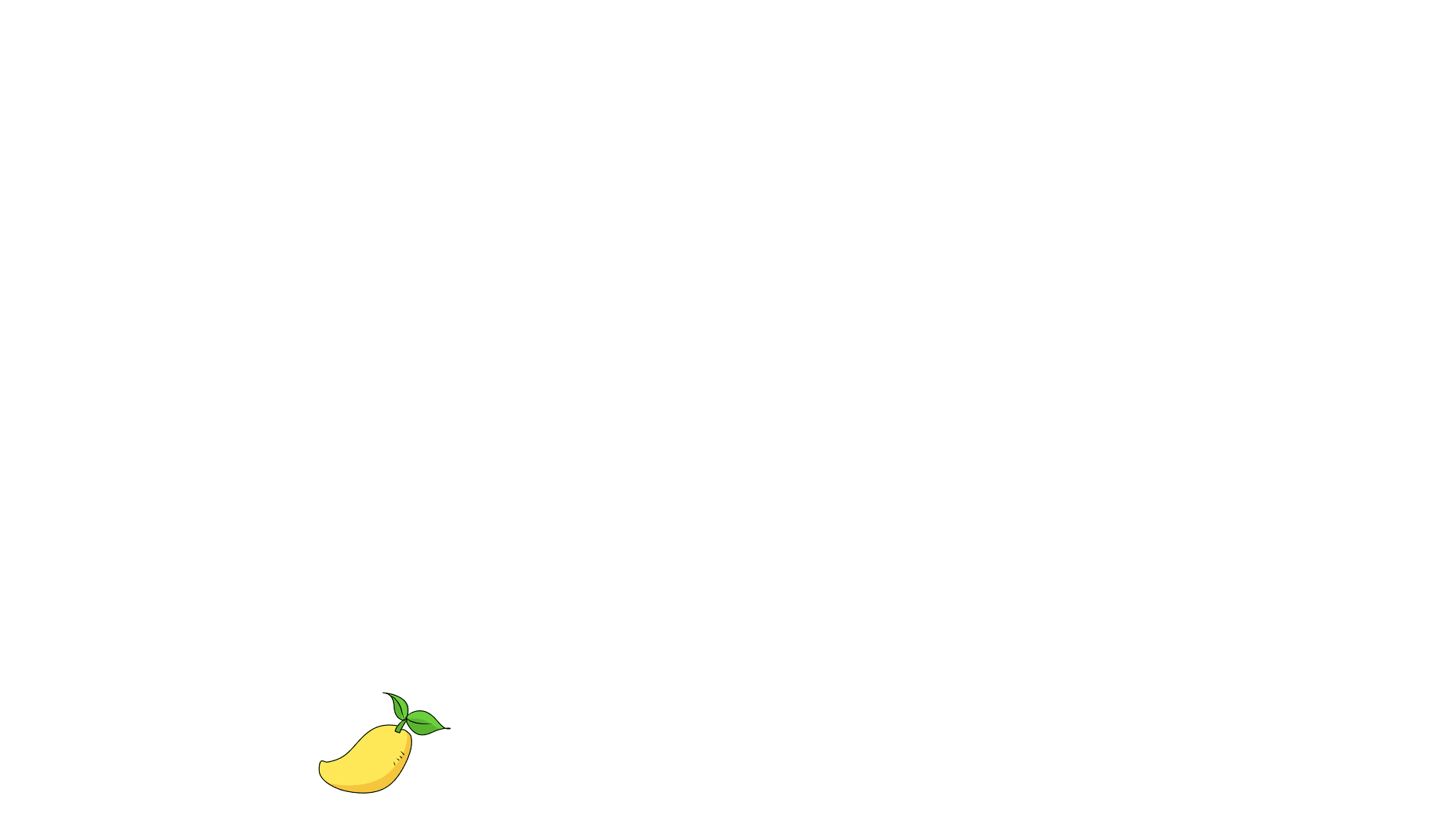 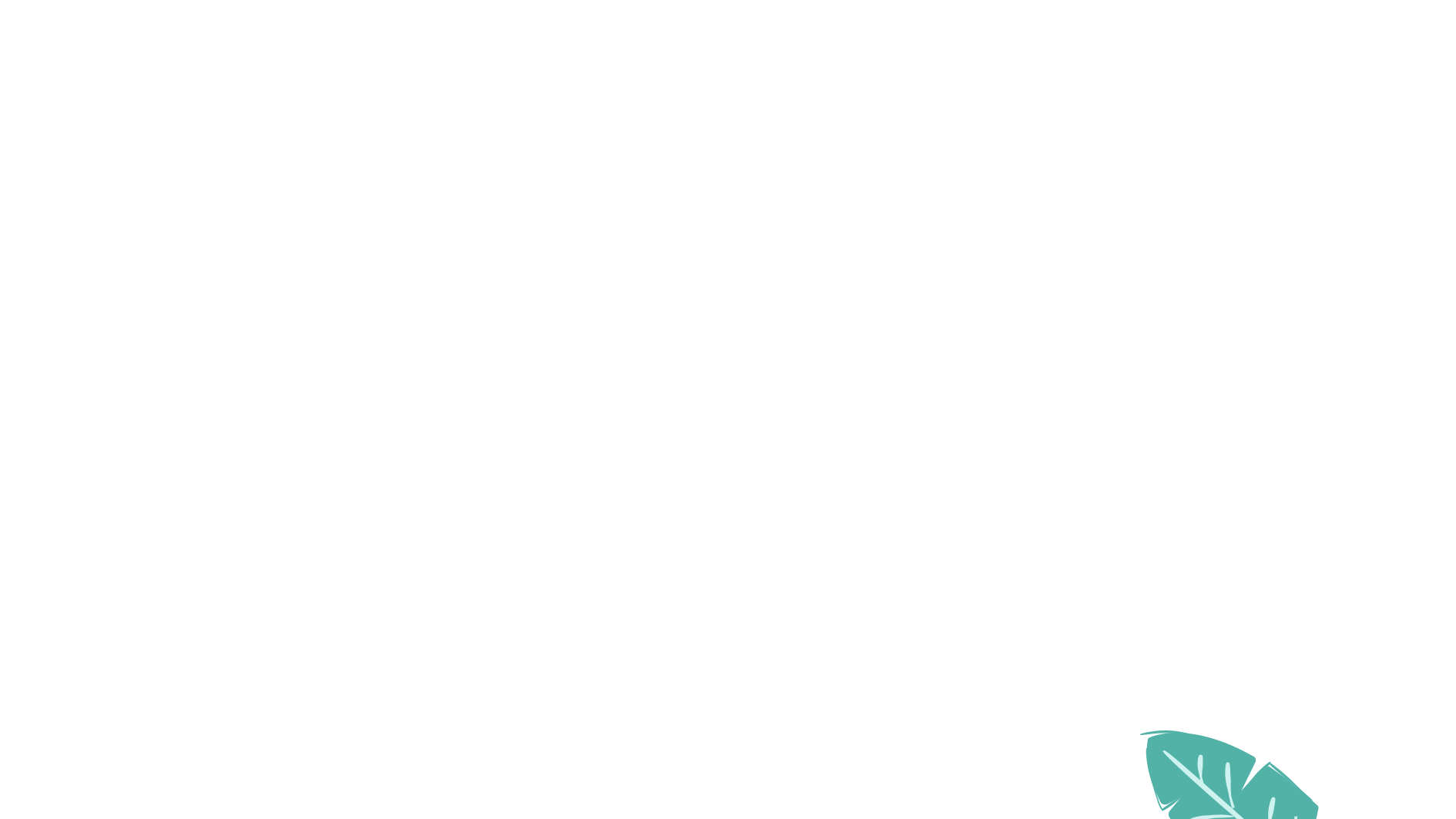 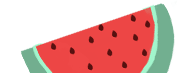 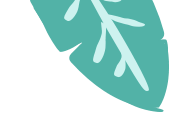 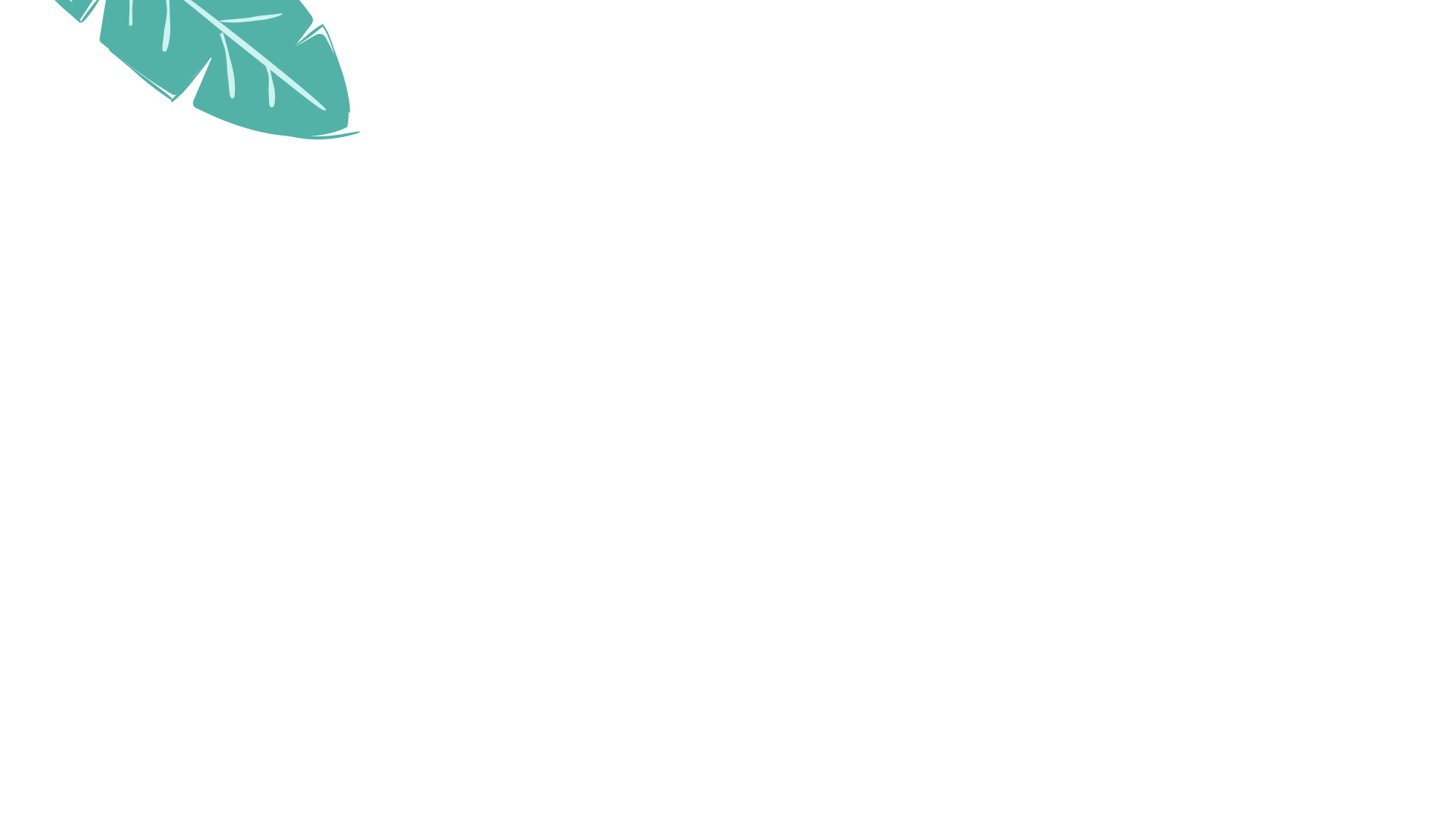 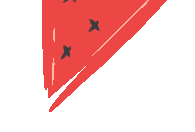 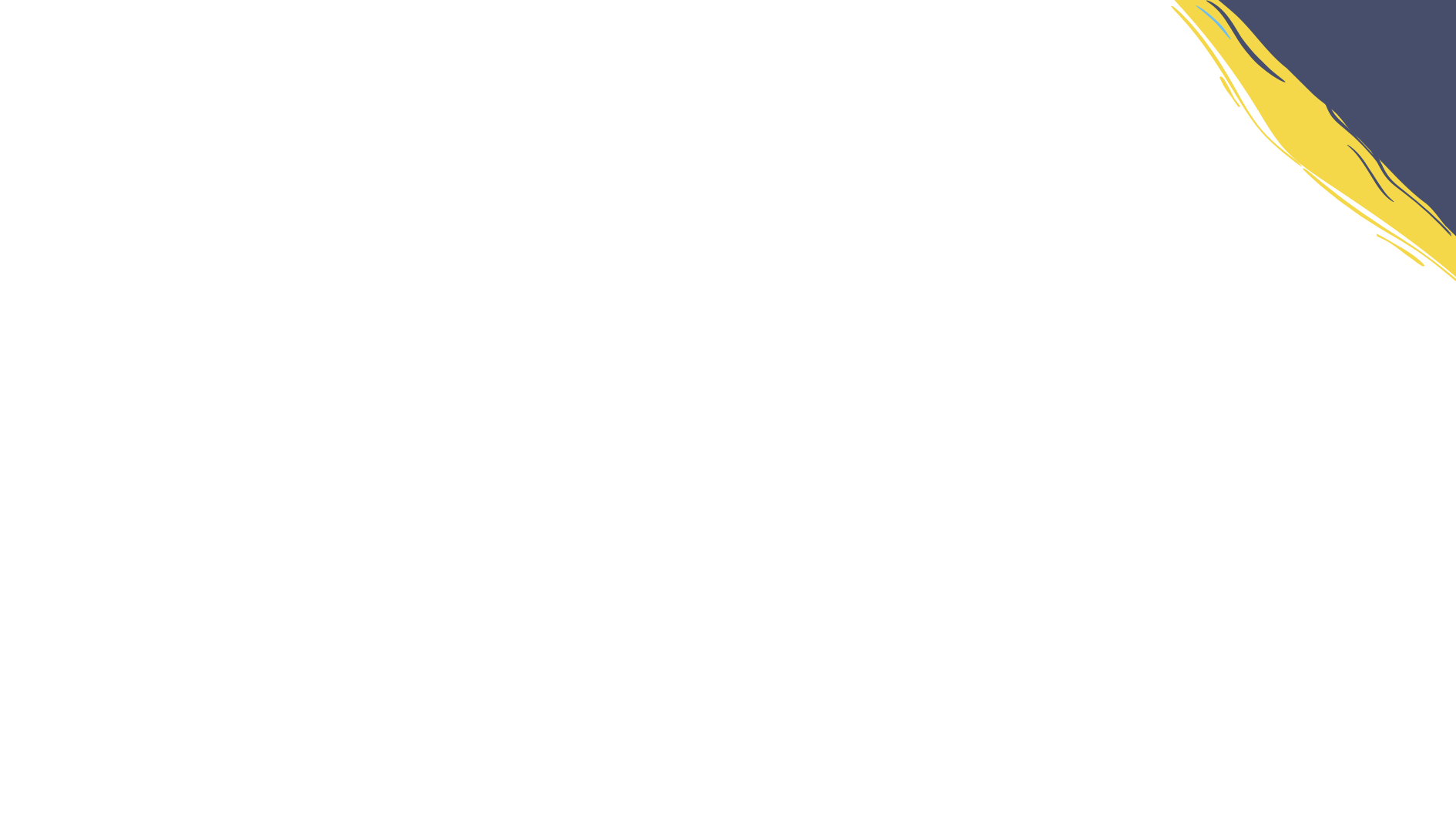 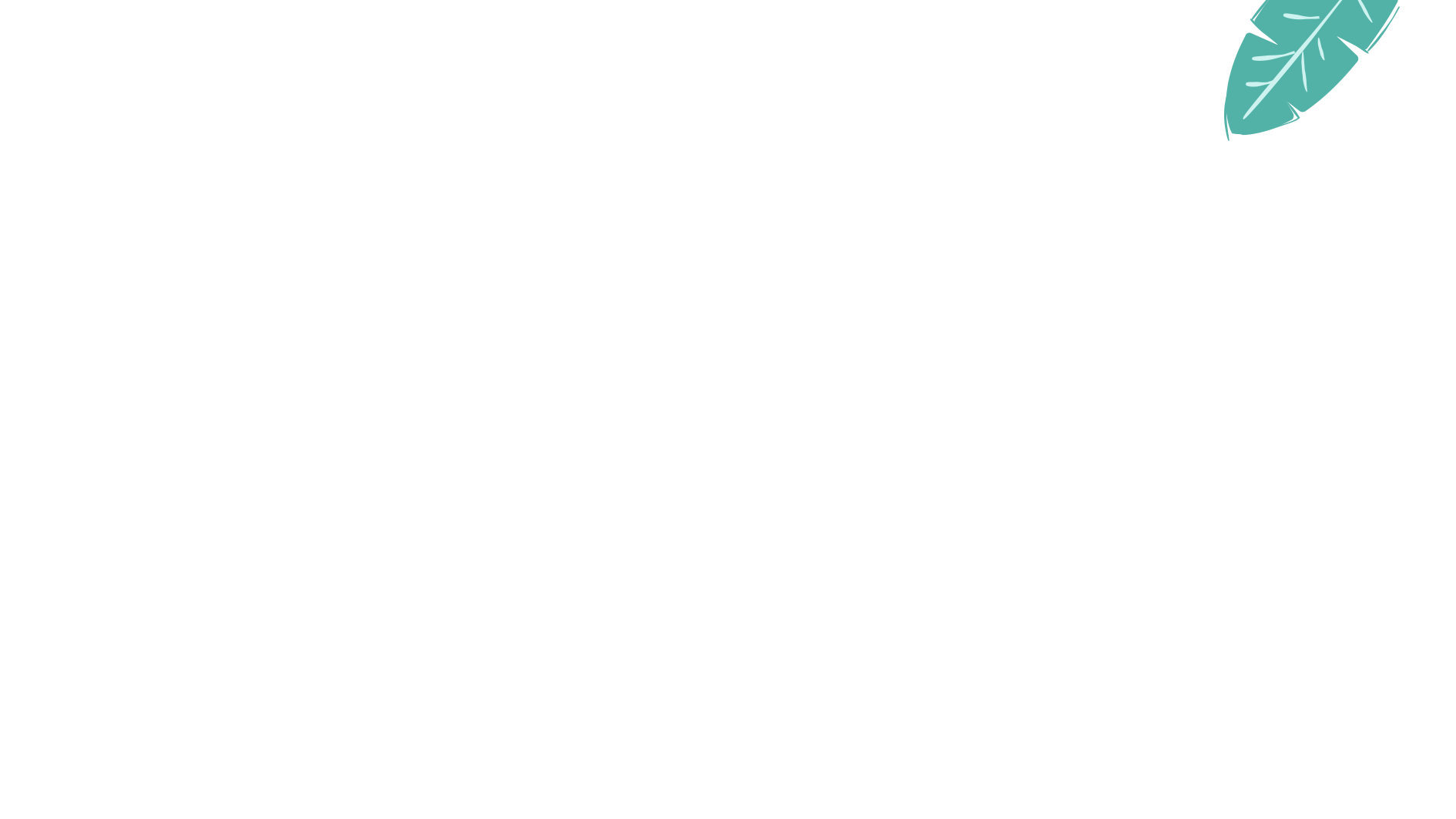 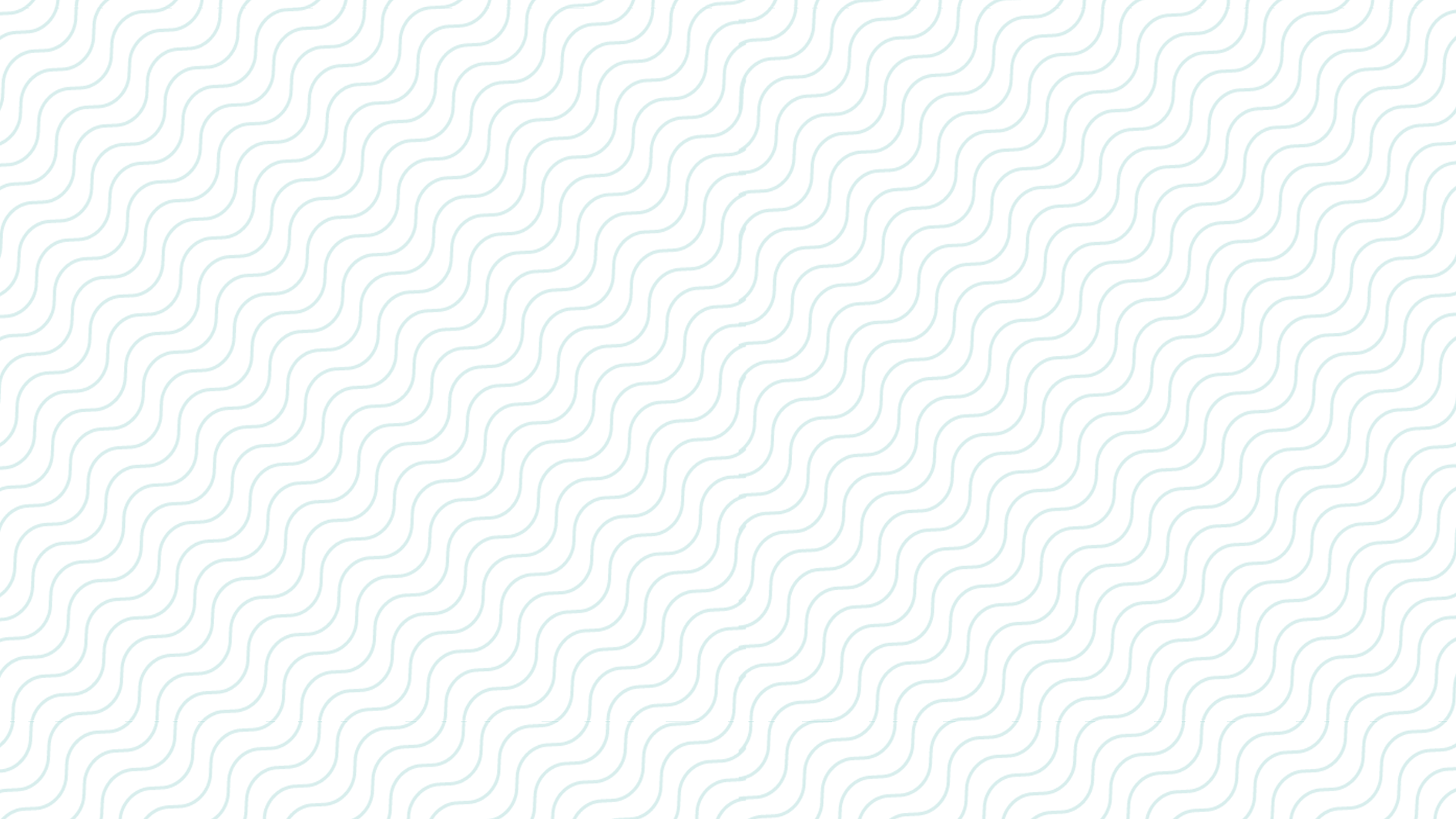 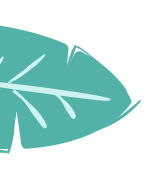 Click here to add a title
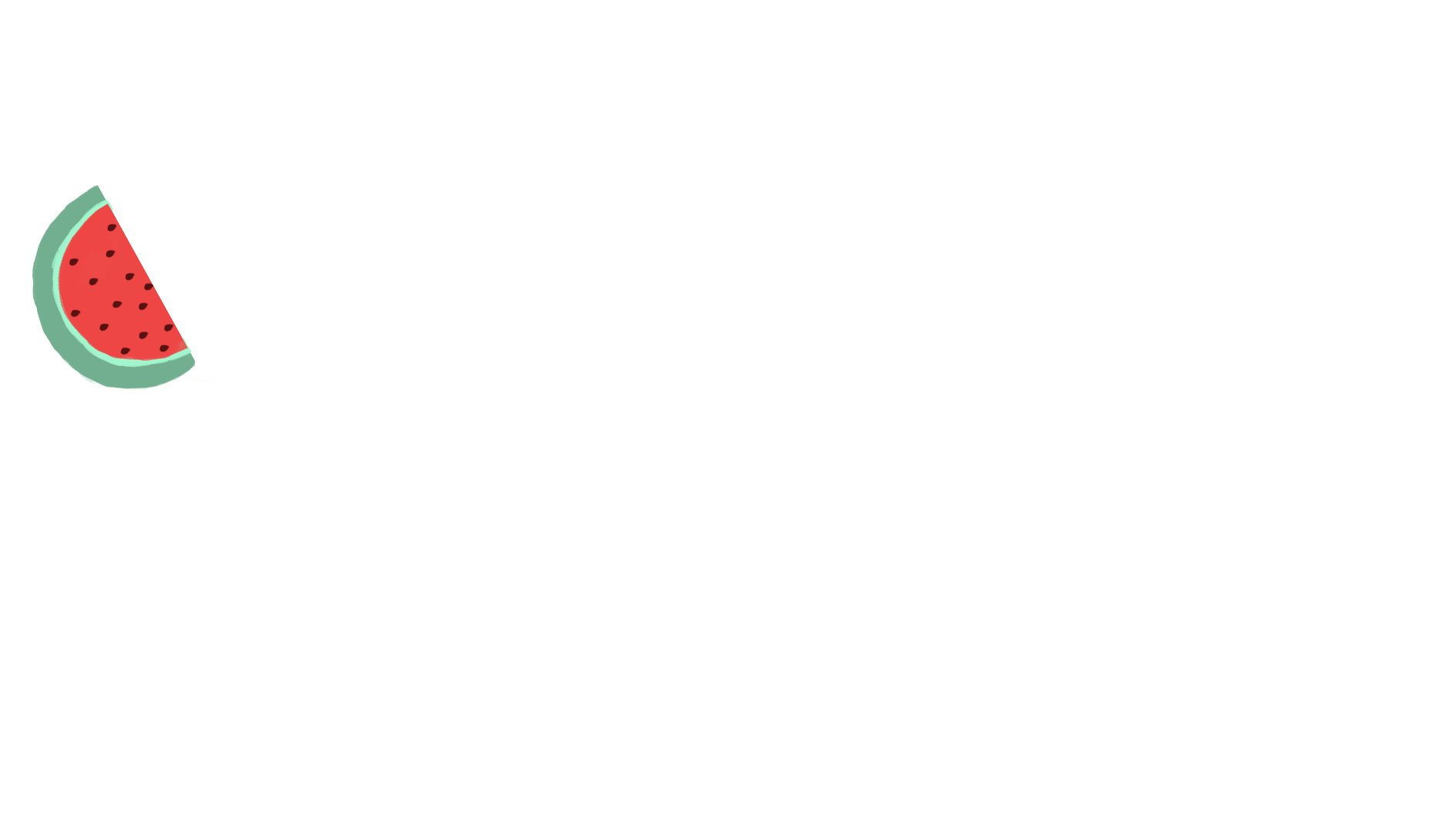 Please replace the text
Please replace the text
Click here to replace the text Click here to replace the text
Click here to replace the text Click here to replace the text
Please replace the text
Please replace the text
Click here to replace the text Click here to replace the text
Click here to replace the text Click here to replace the text
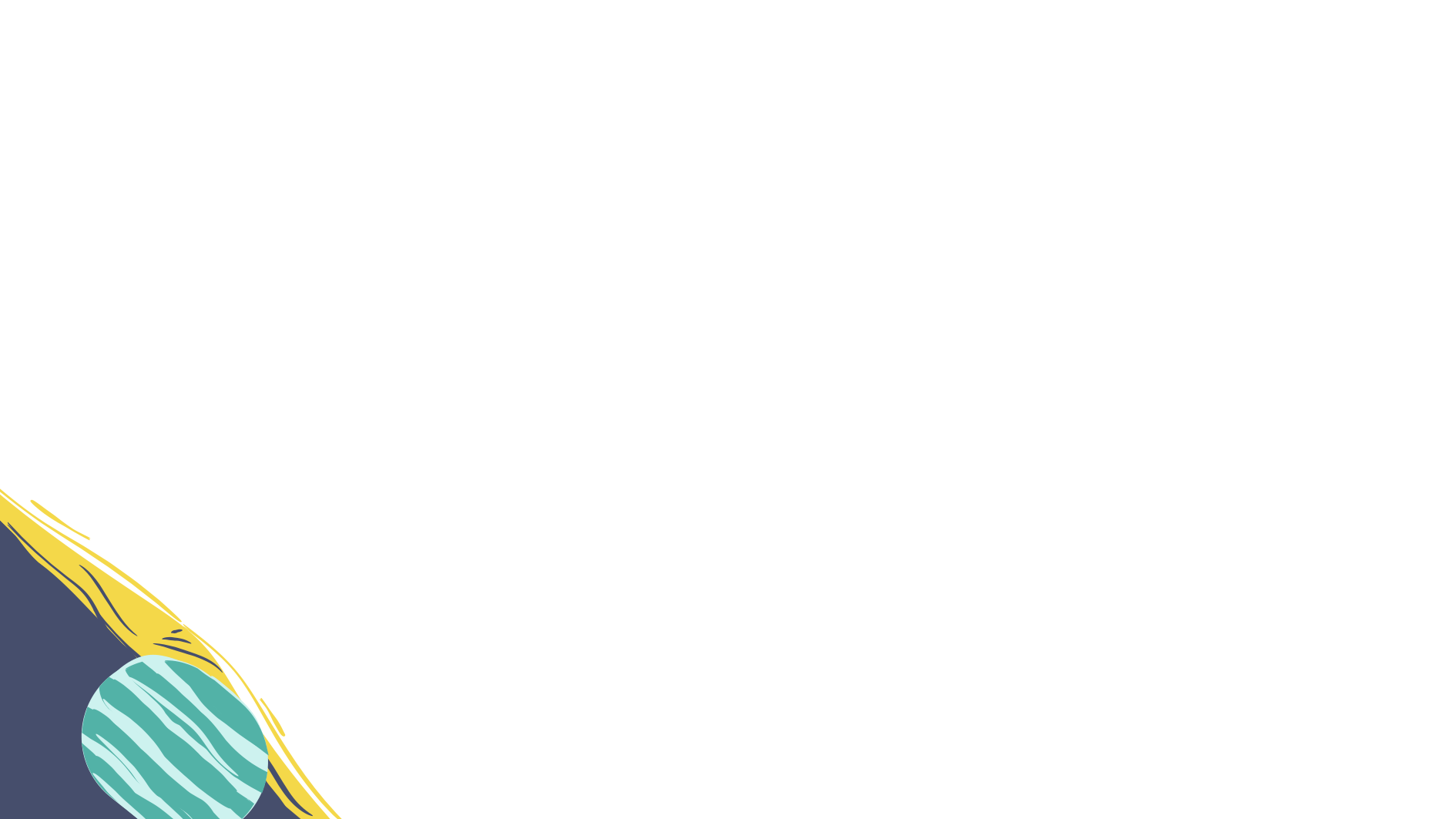 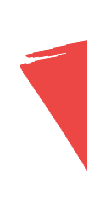 Please replace the text
Please replace the text
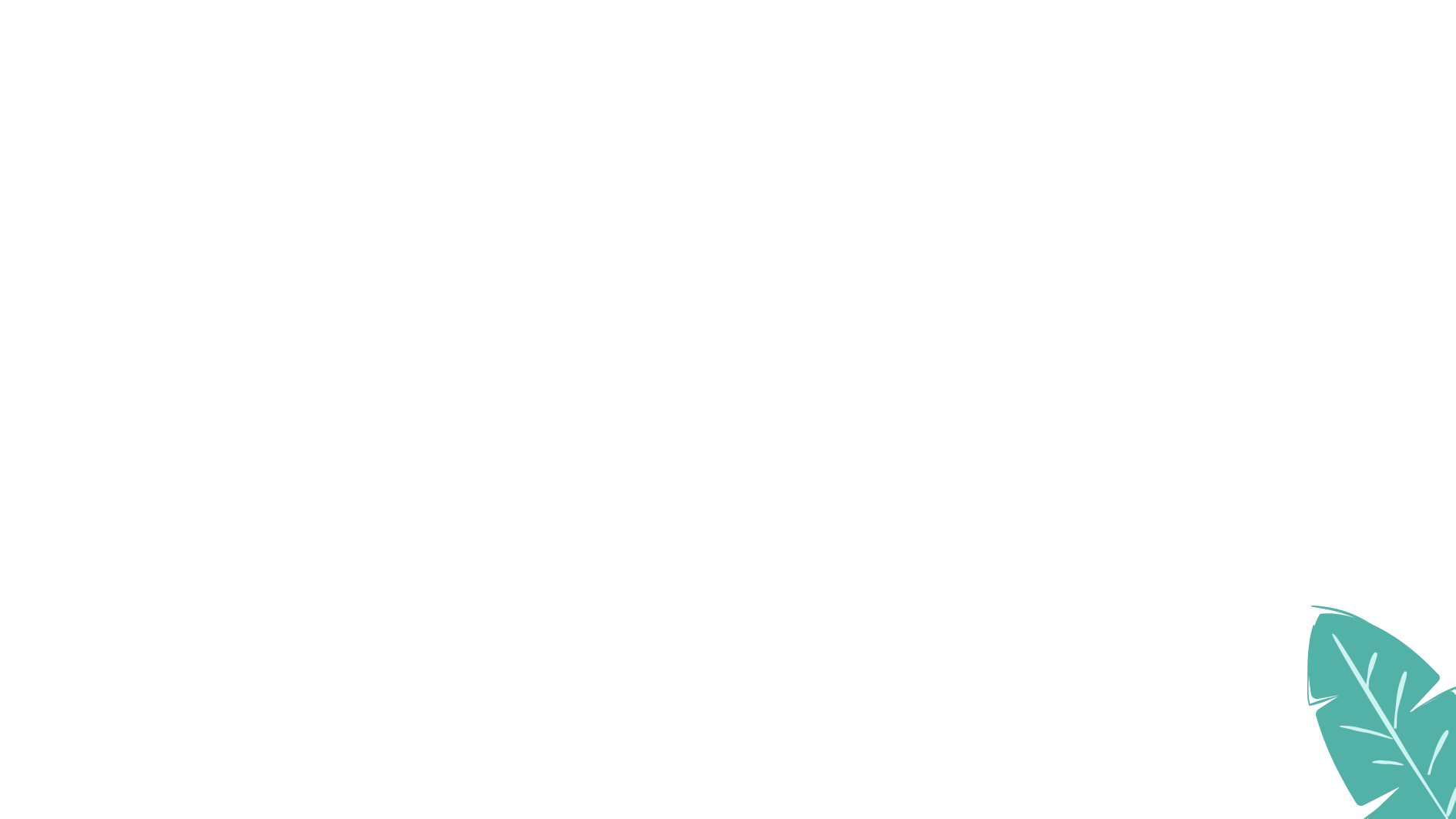 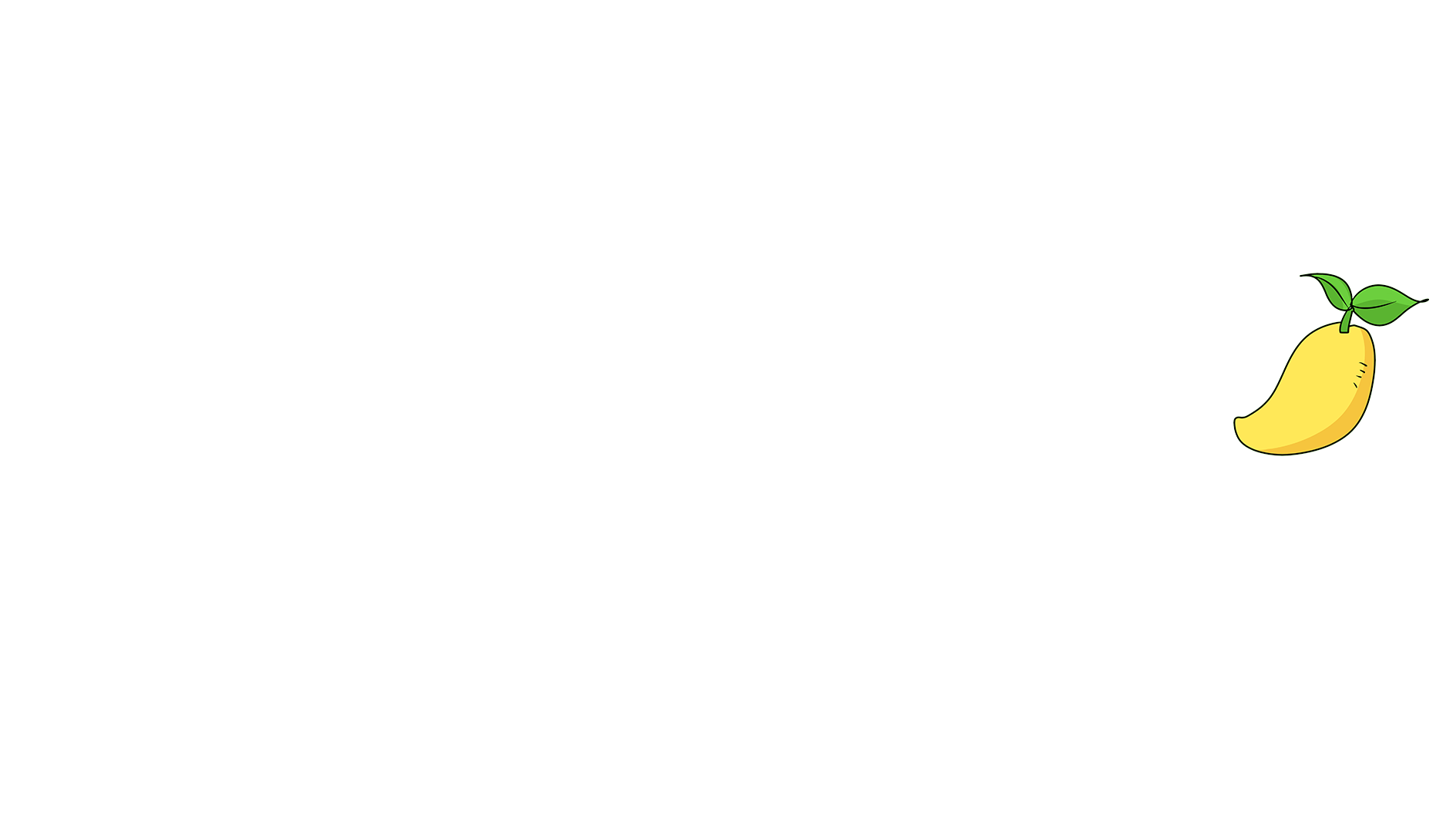 Click here to replace the text Click here to replace the text
Click here to replace the text Click here to replace the text
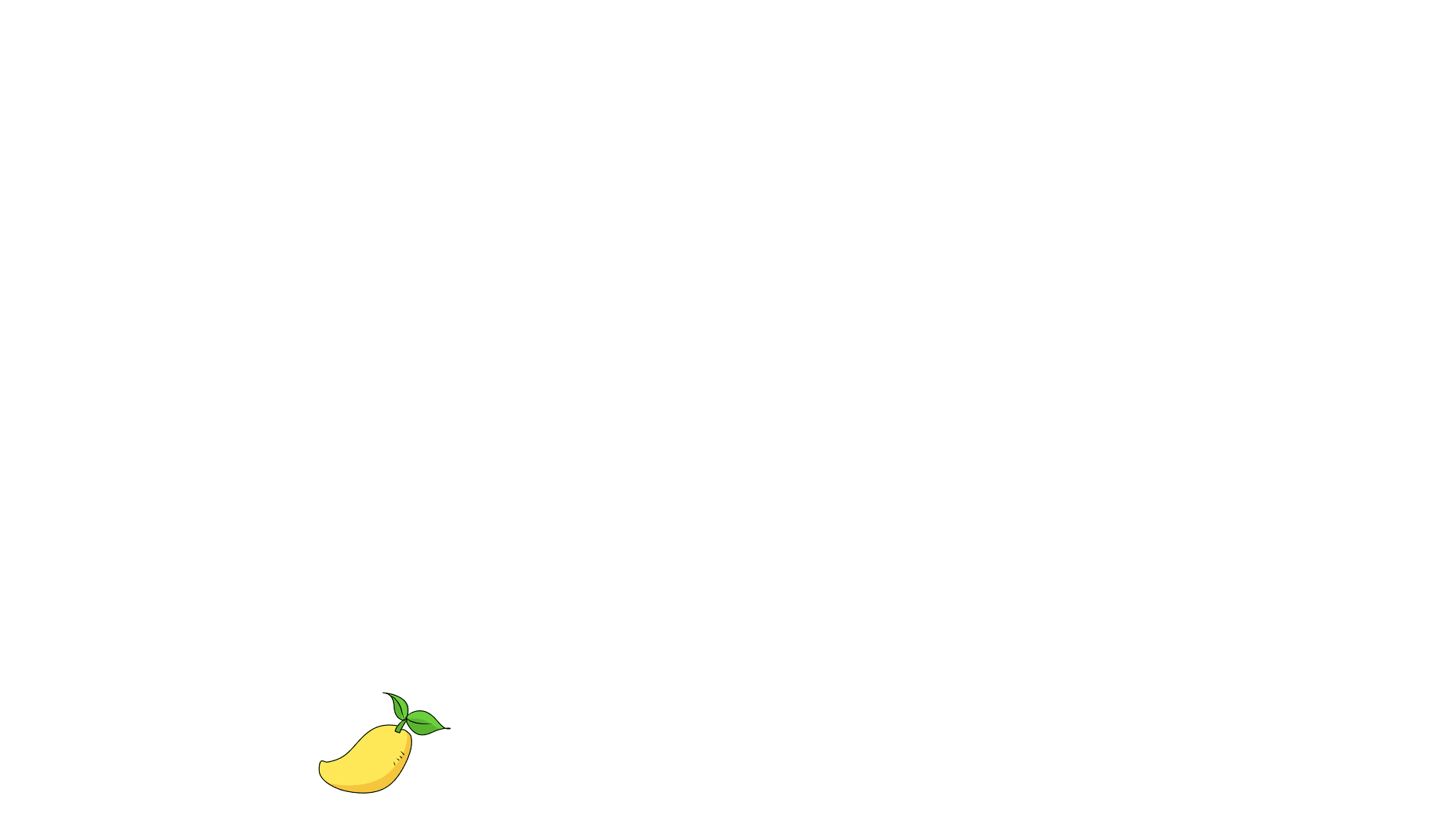 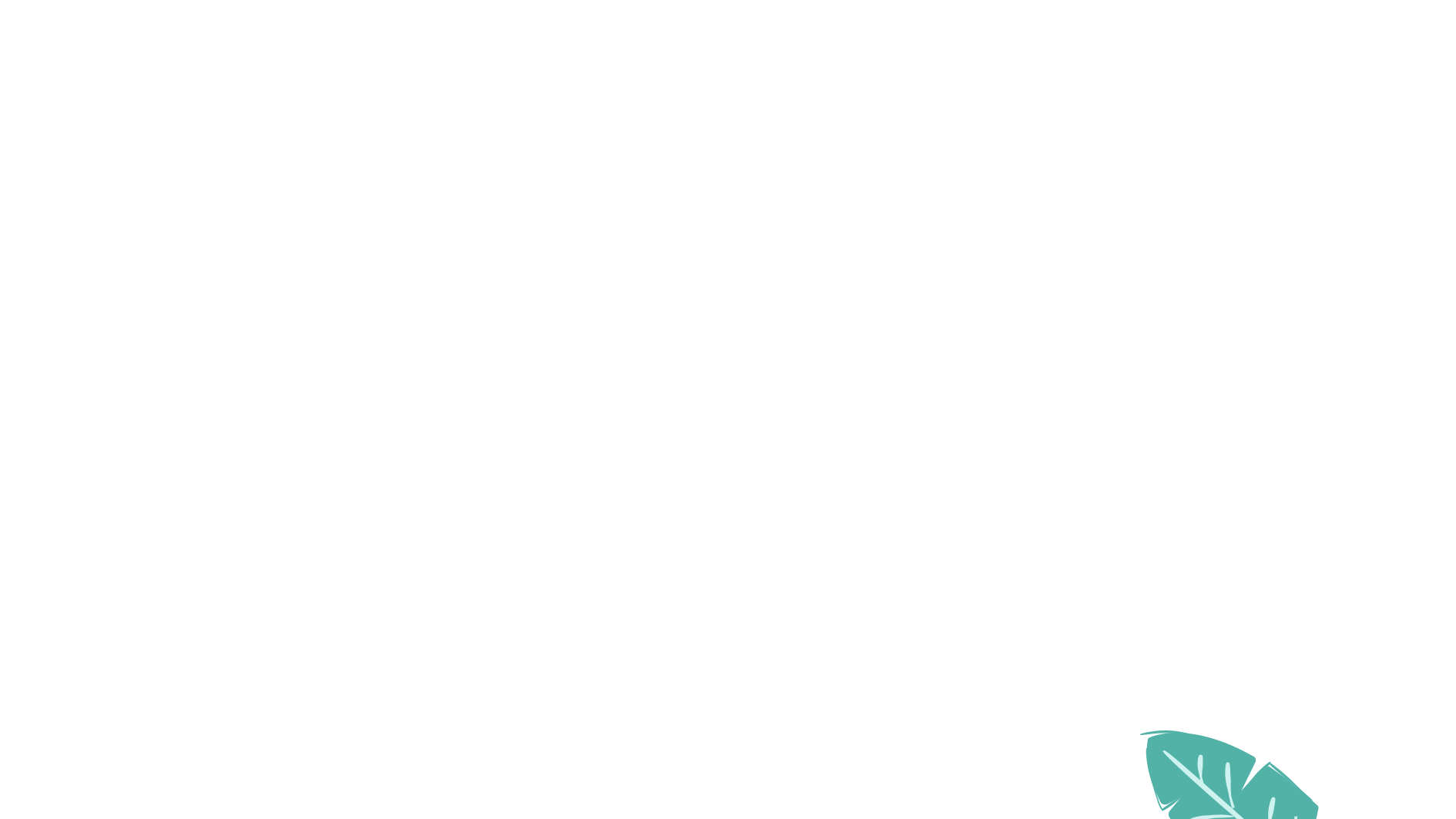 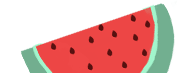 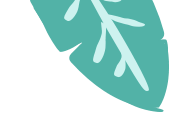 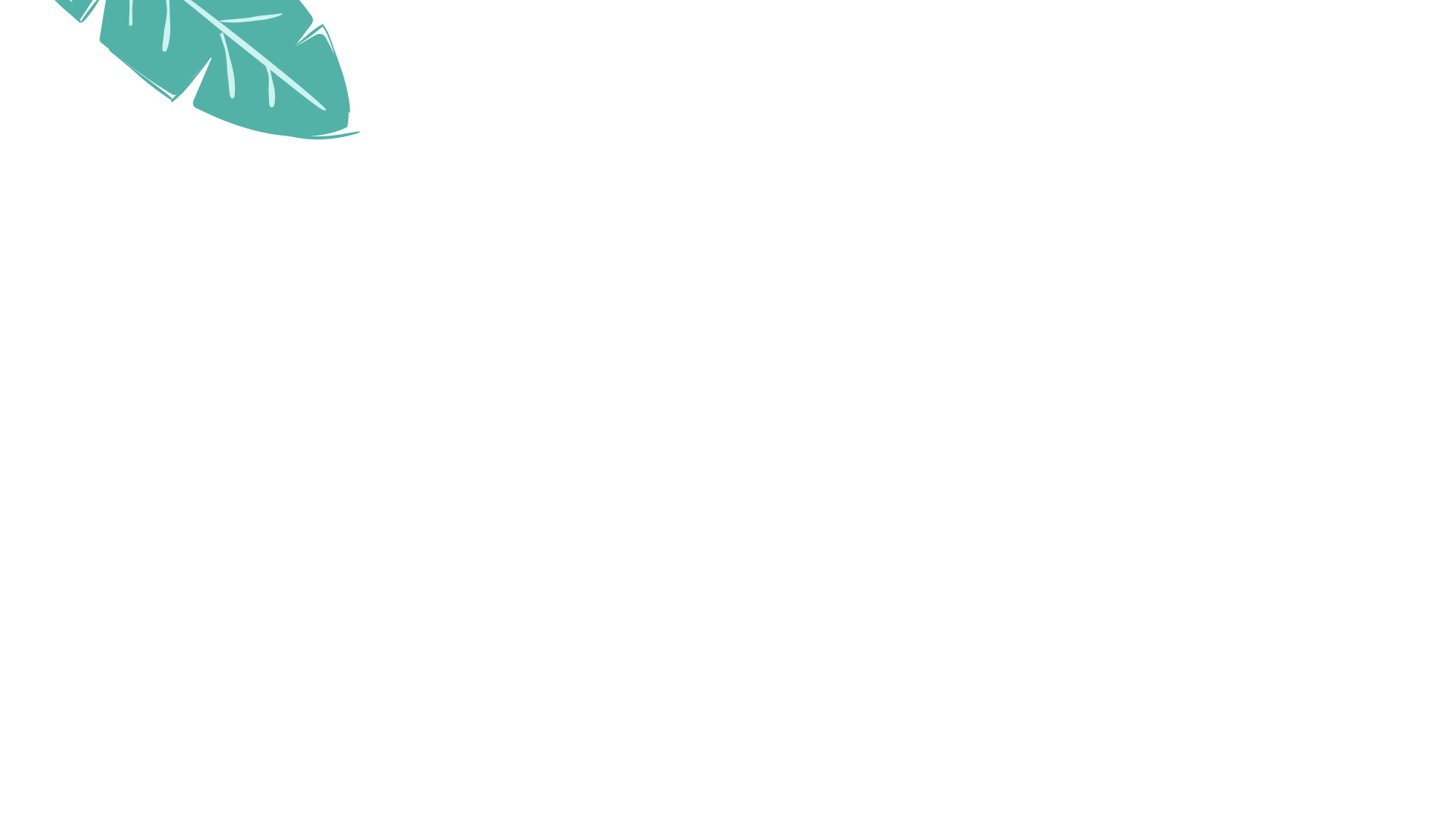 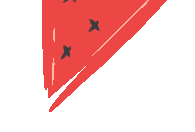 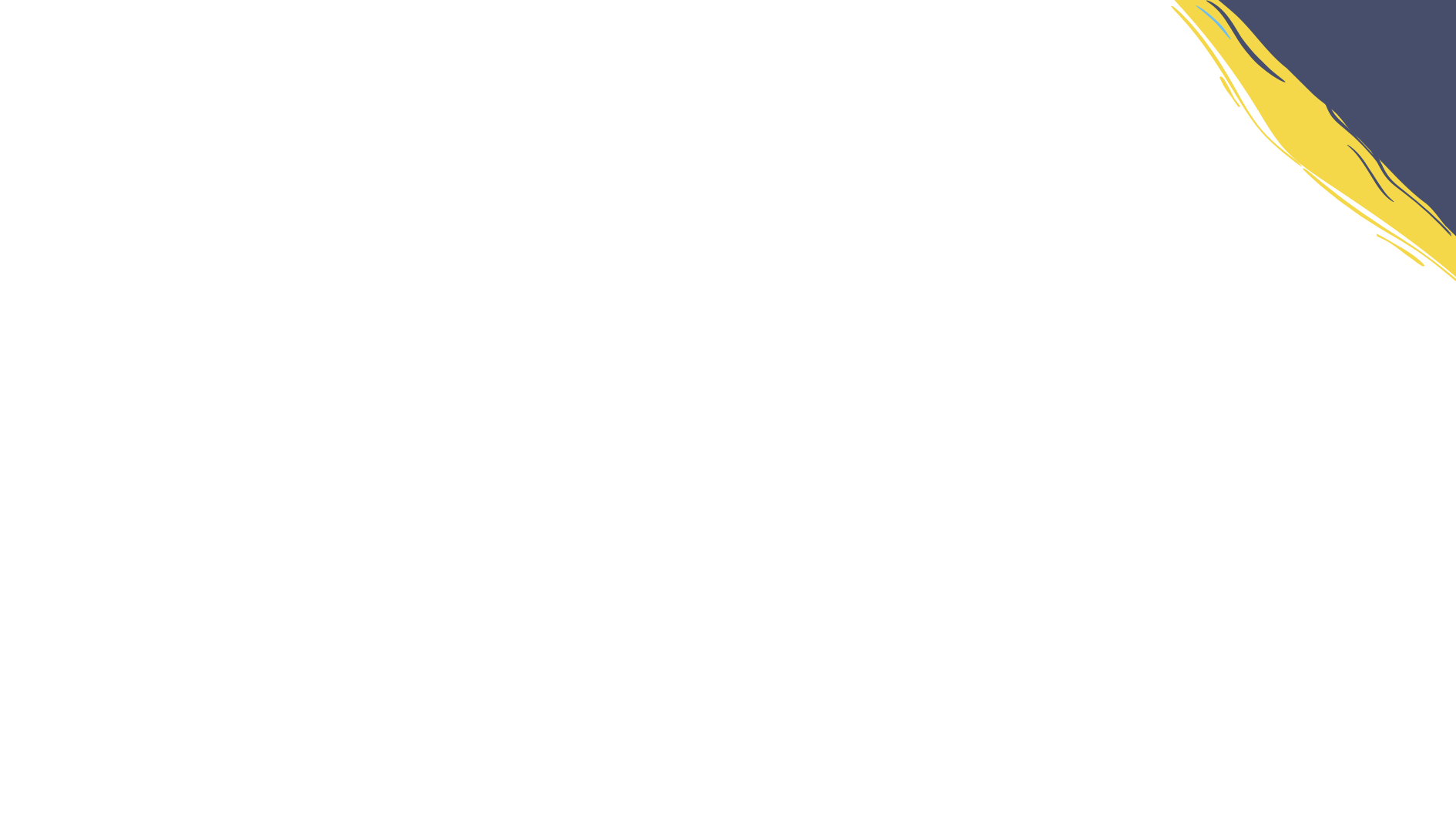 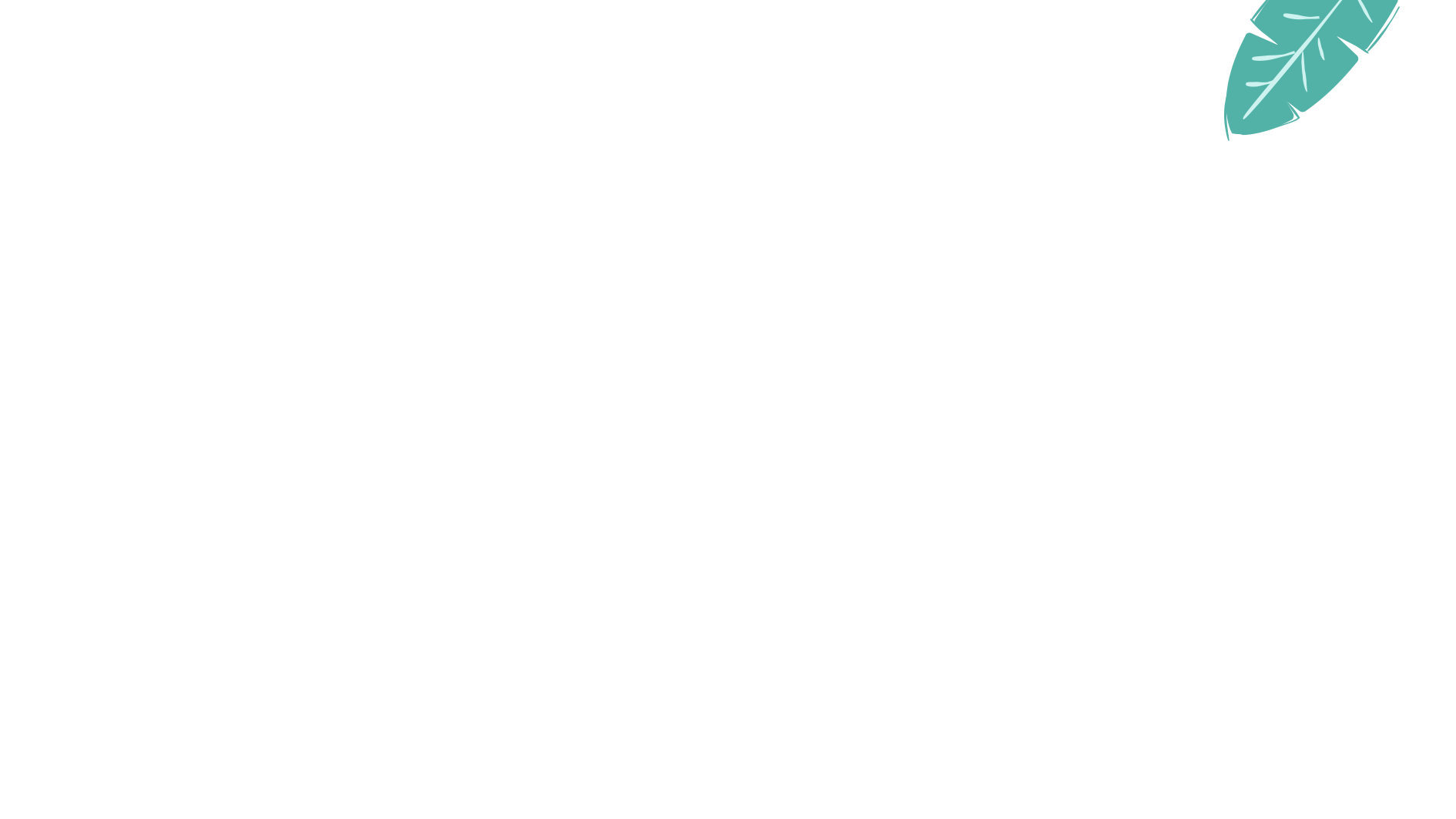 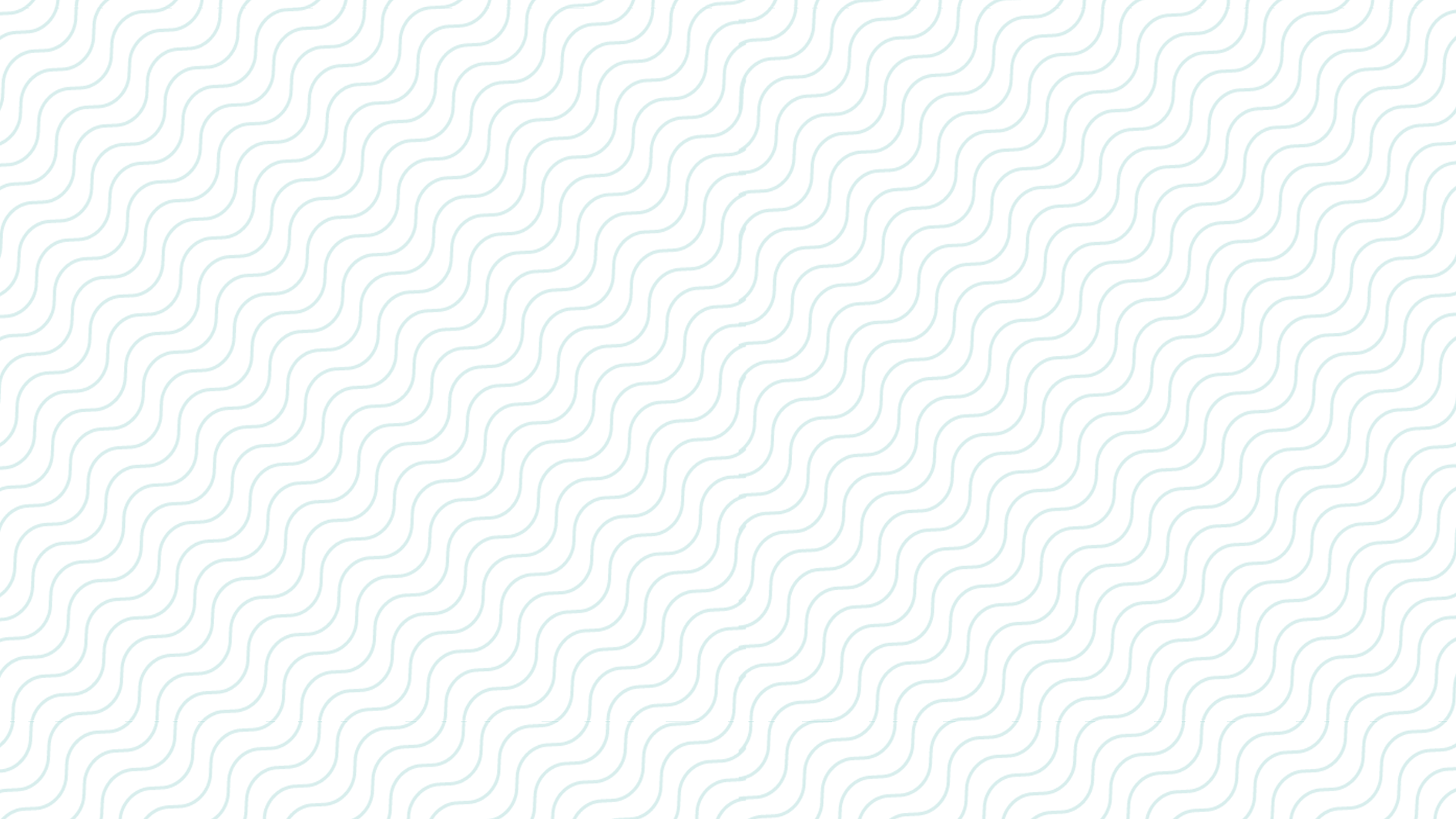 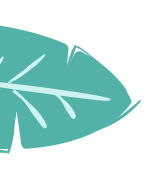 Click here to add a title
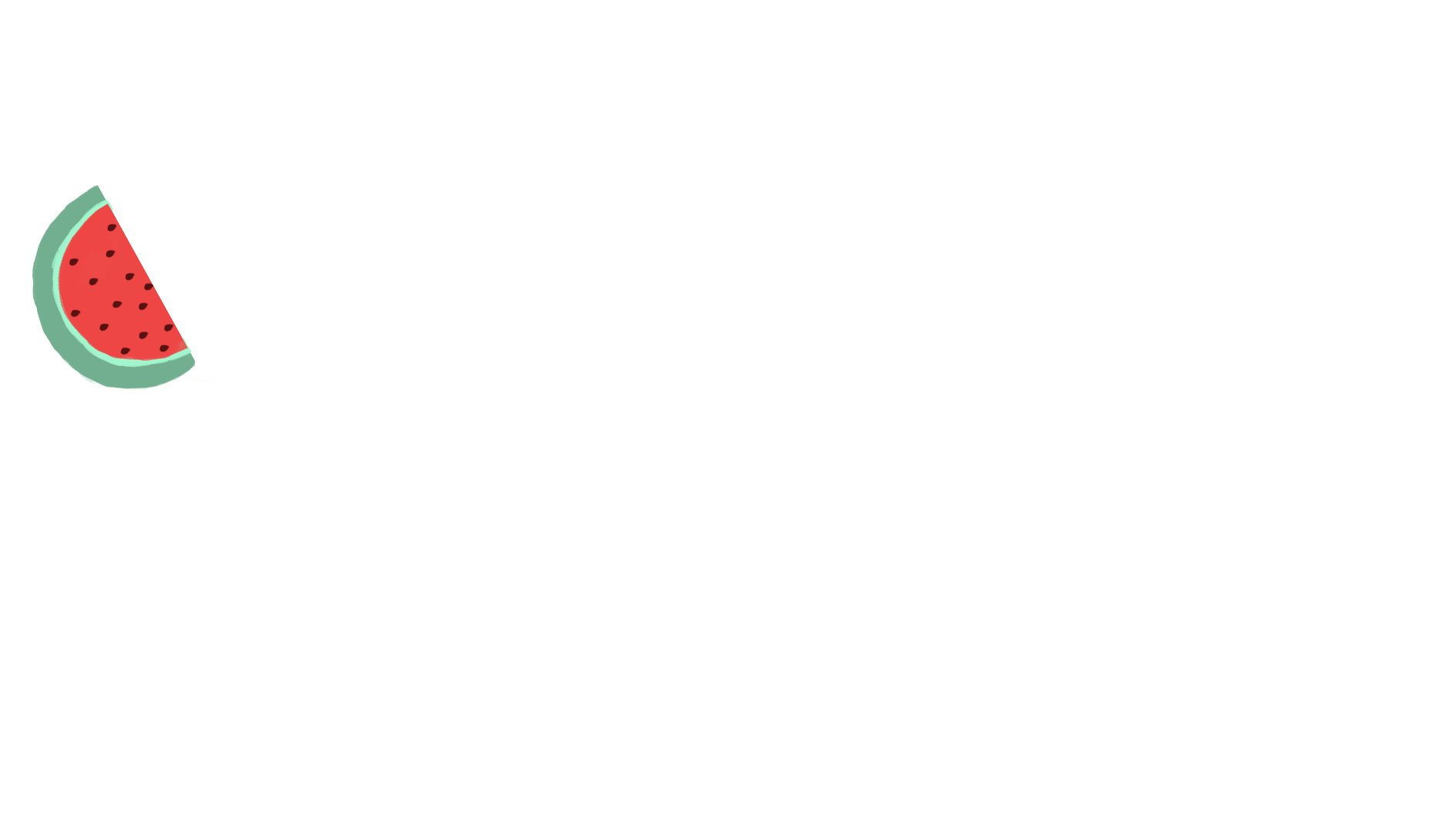 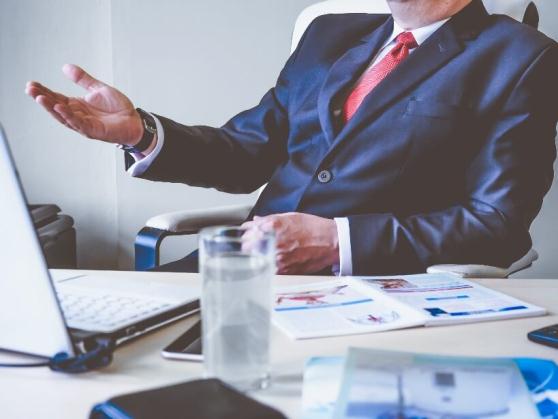 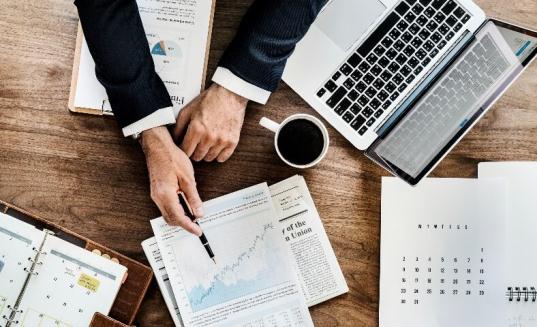 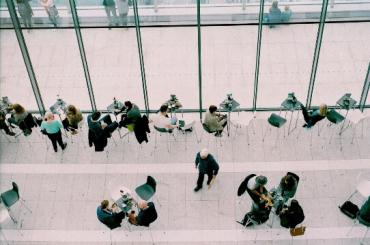 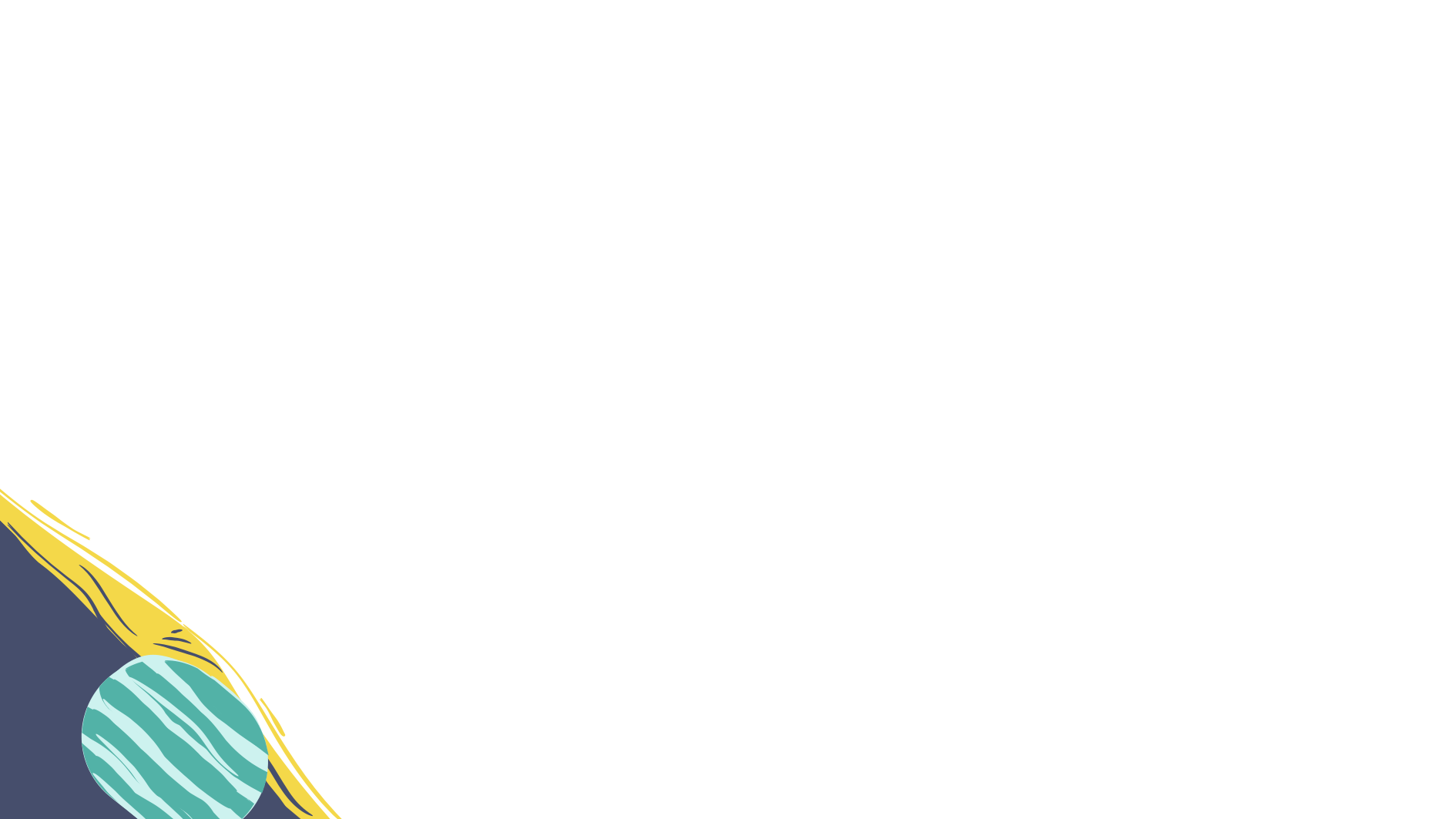 Add content
Add content
Add content
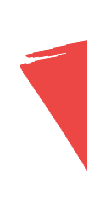 After you hit your content here, or by copying your text, choose paste in this box and choose to keep only the text.
After you hit your content here, or by copying your text, choose paste in this box and choose to keep only the text.
After you hit your content here, or by copying your text, choose paste in this box and choose to keep only the text.
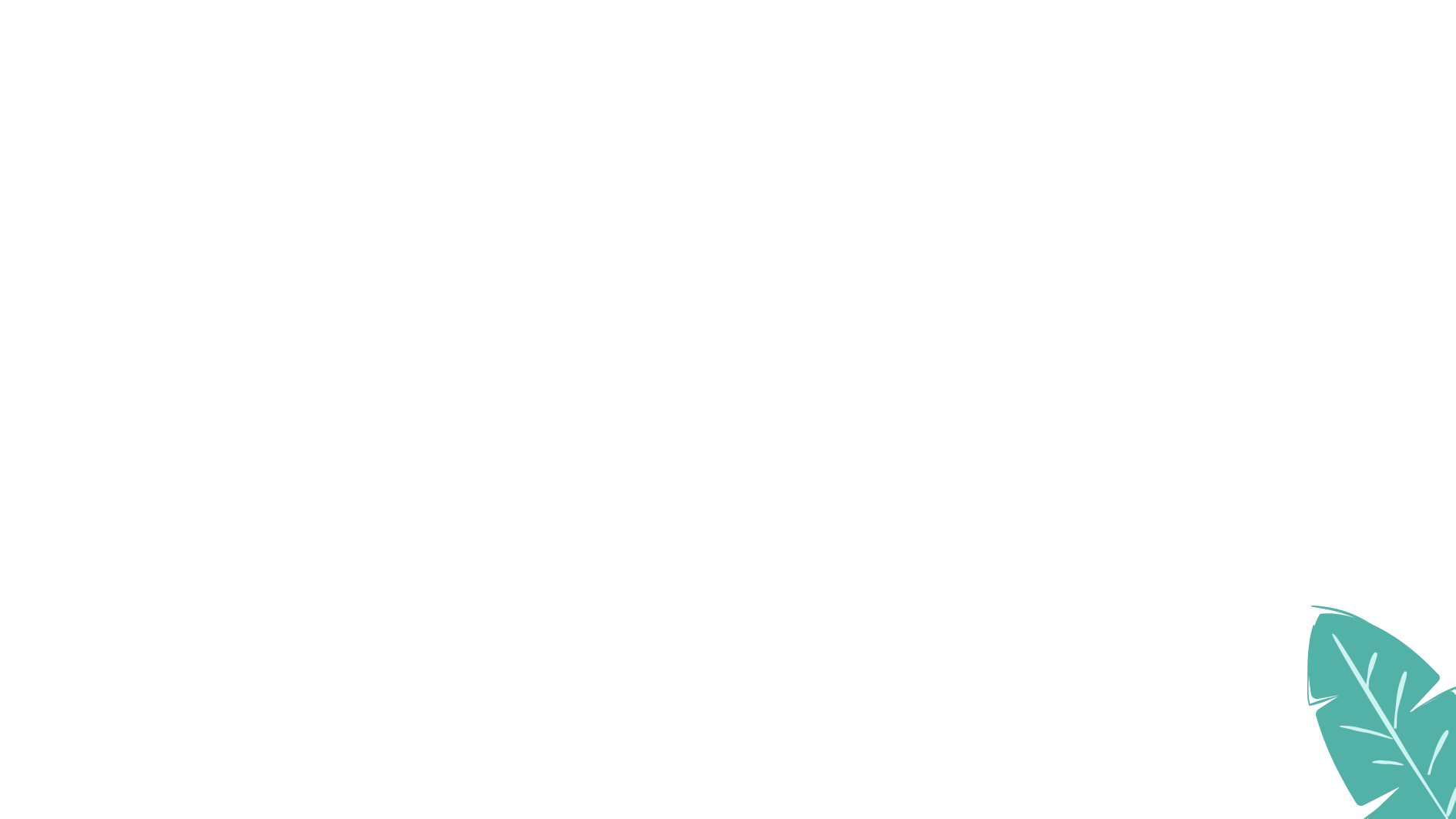 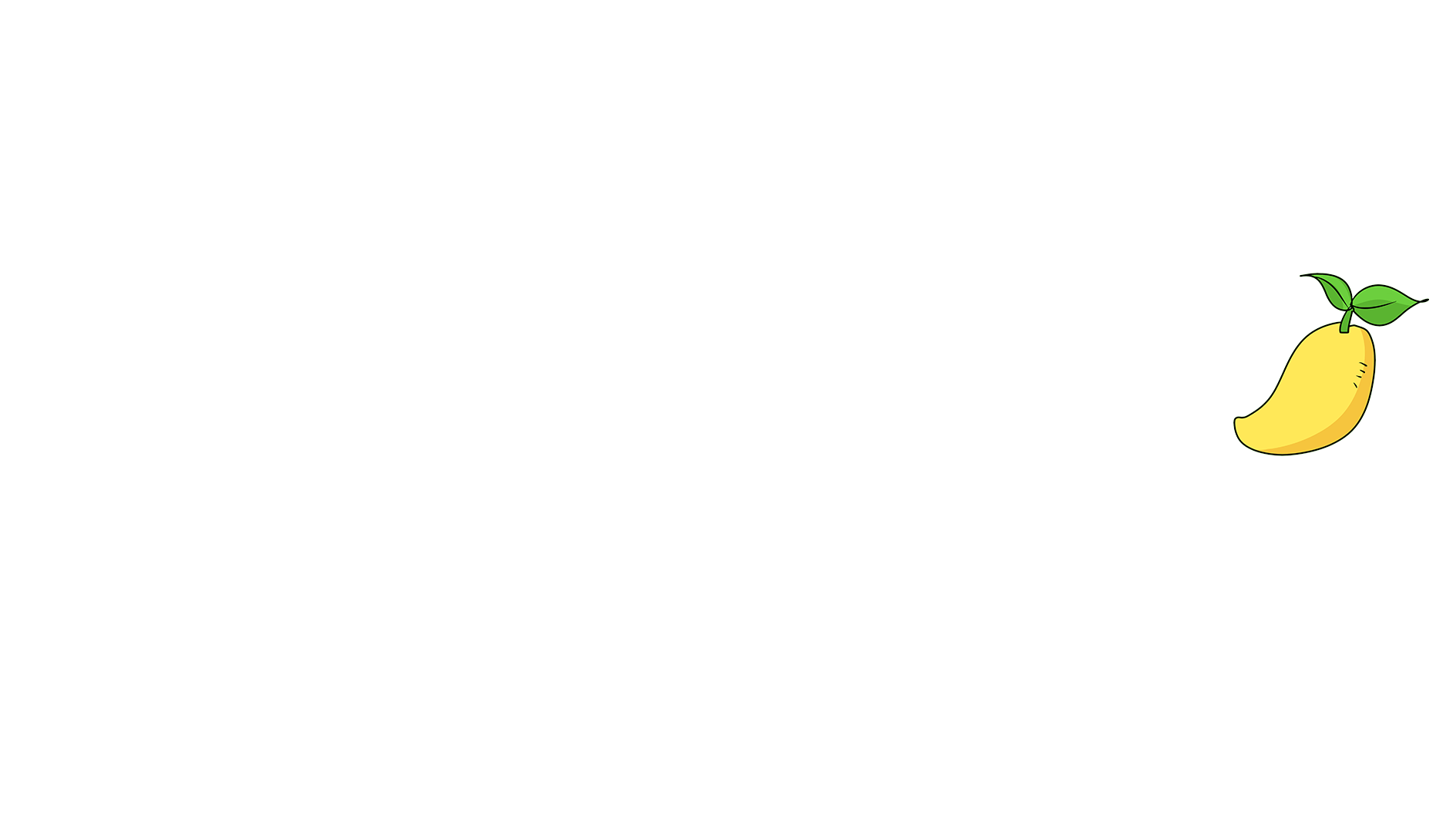 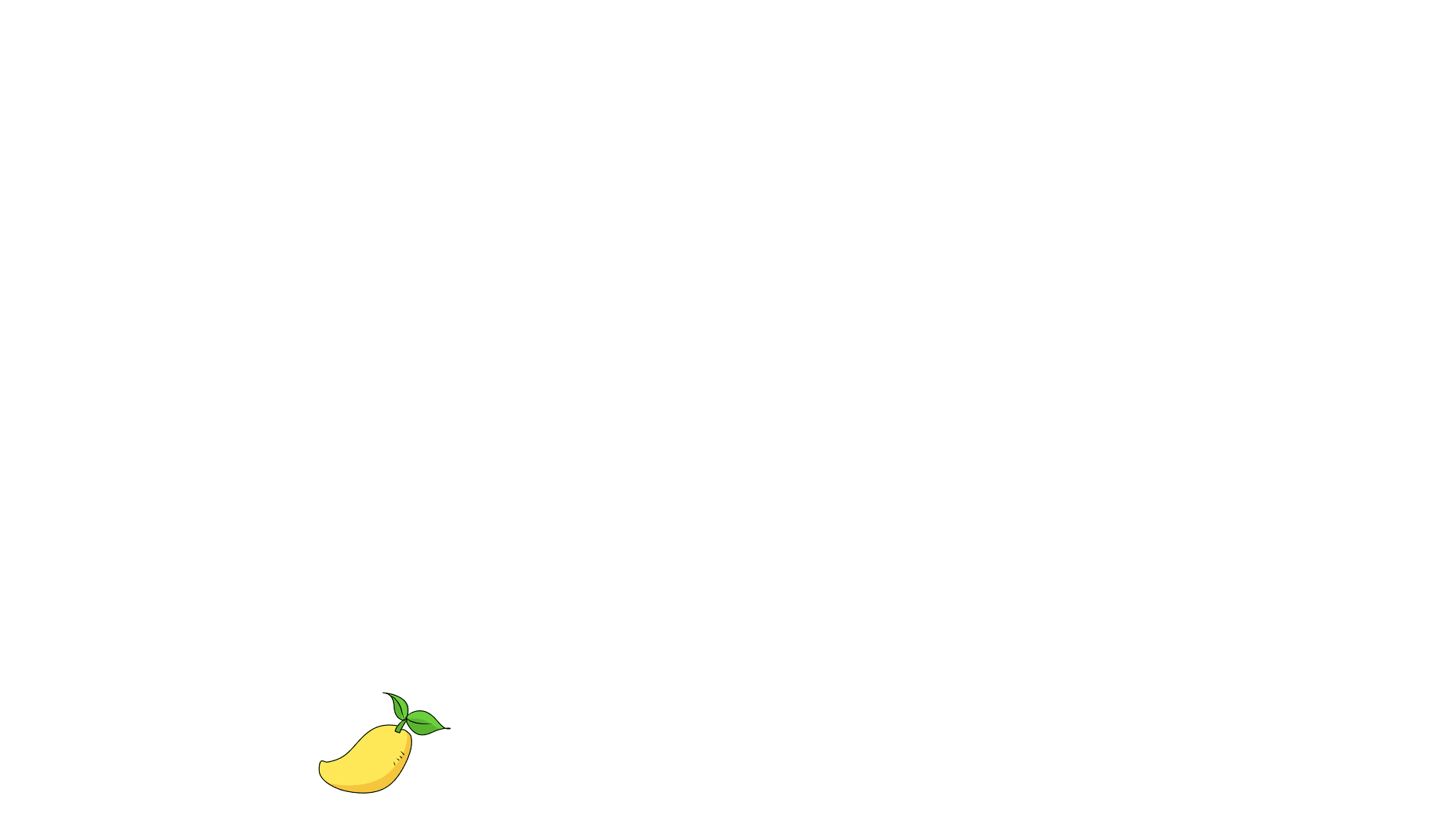 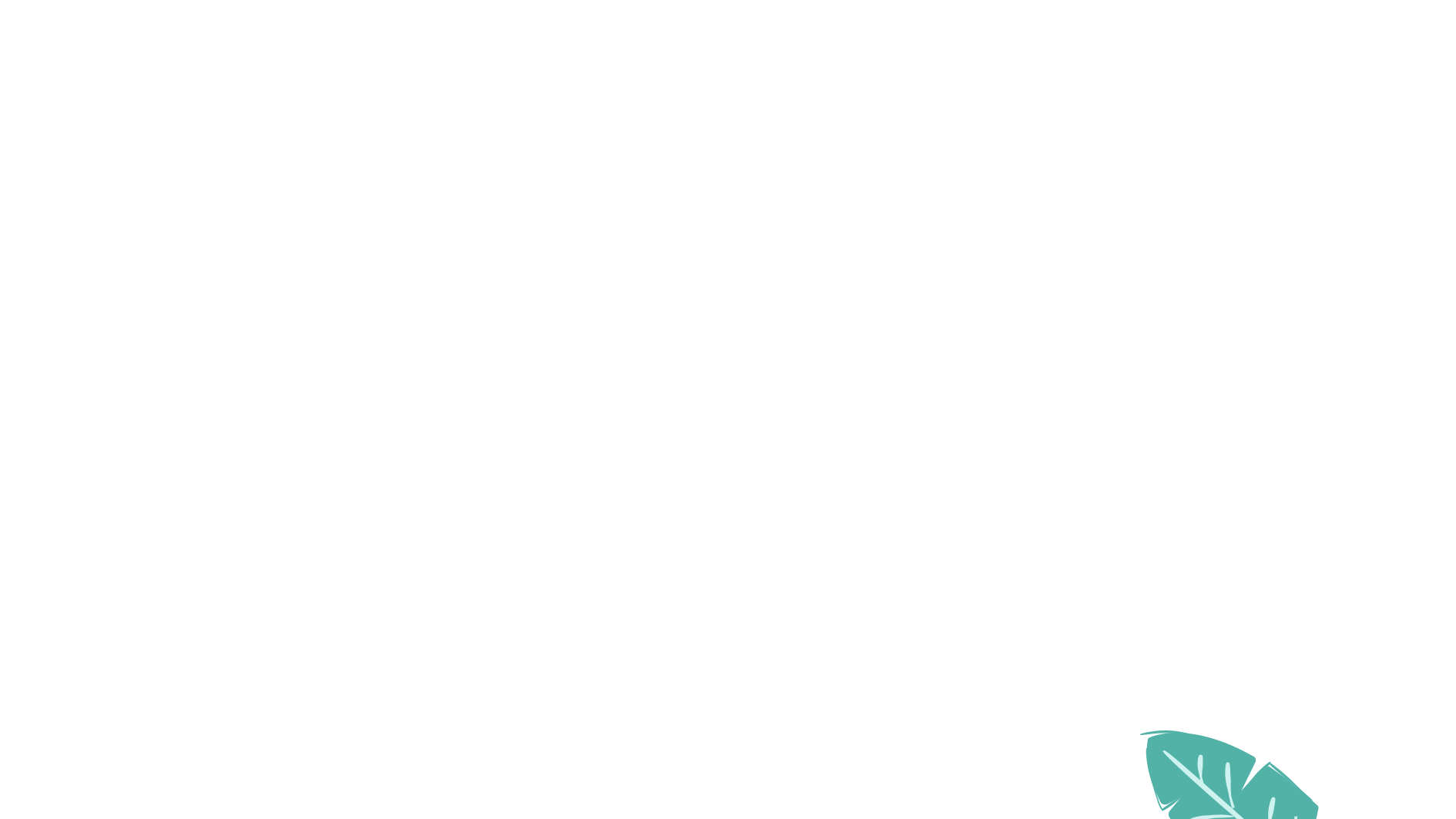 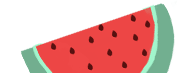 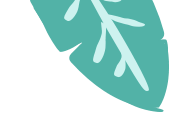 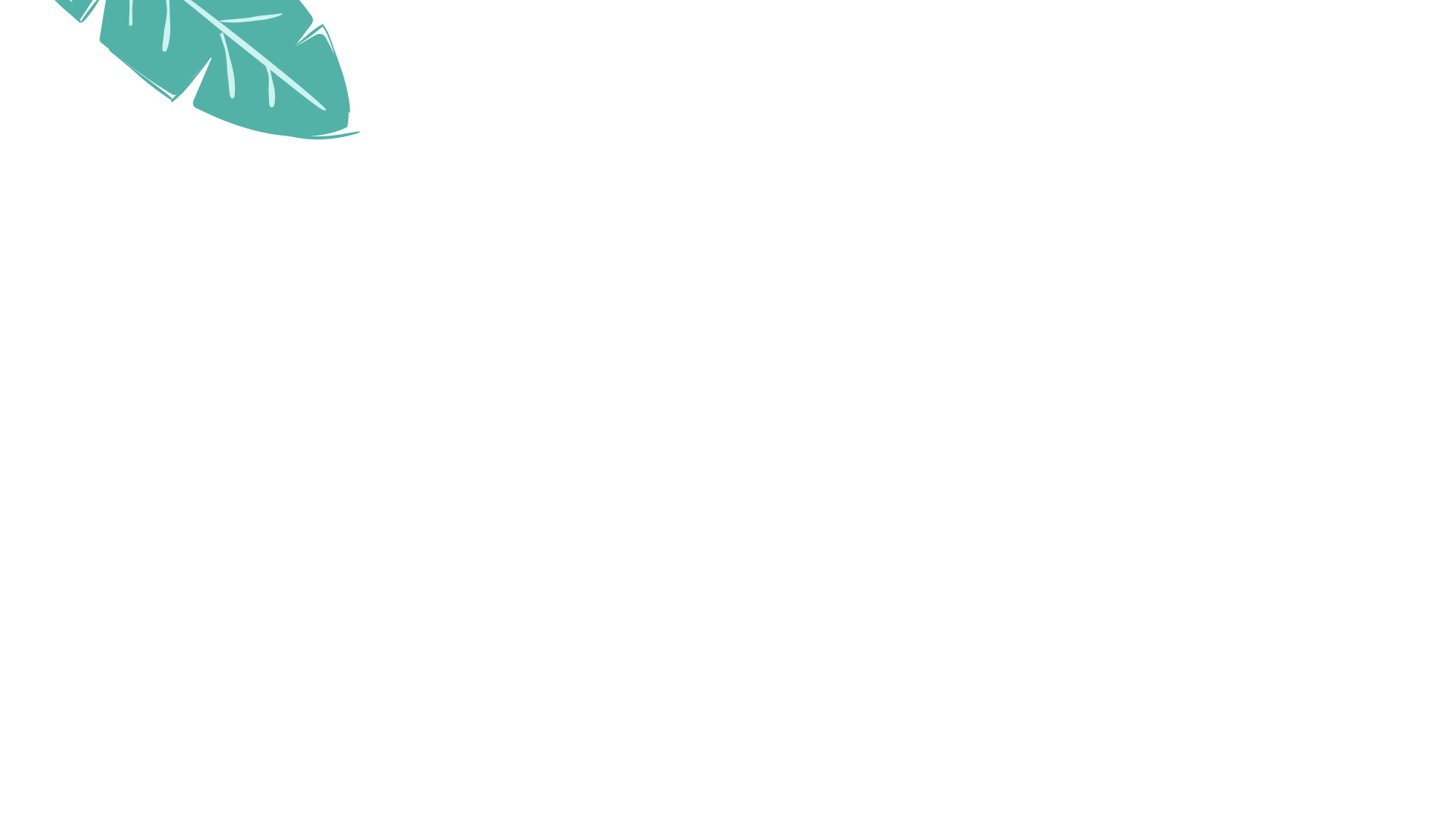 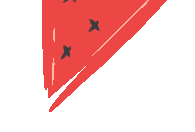 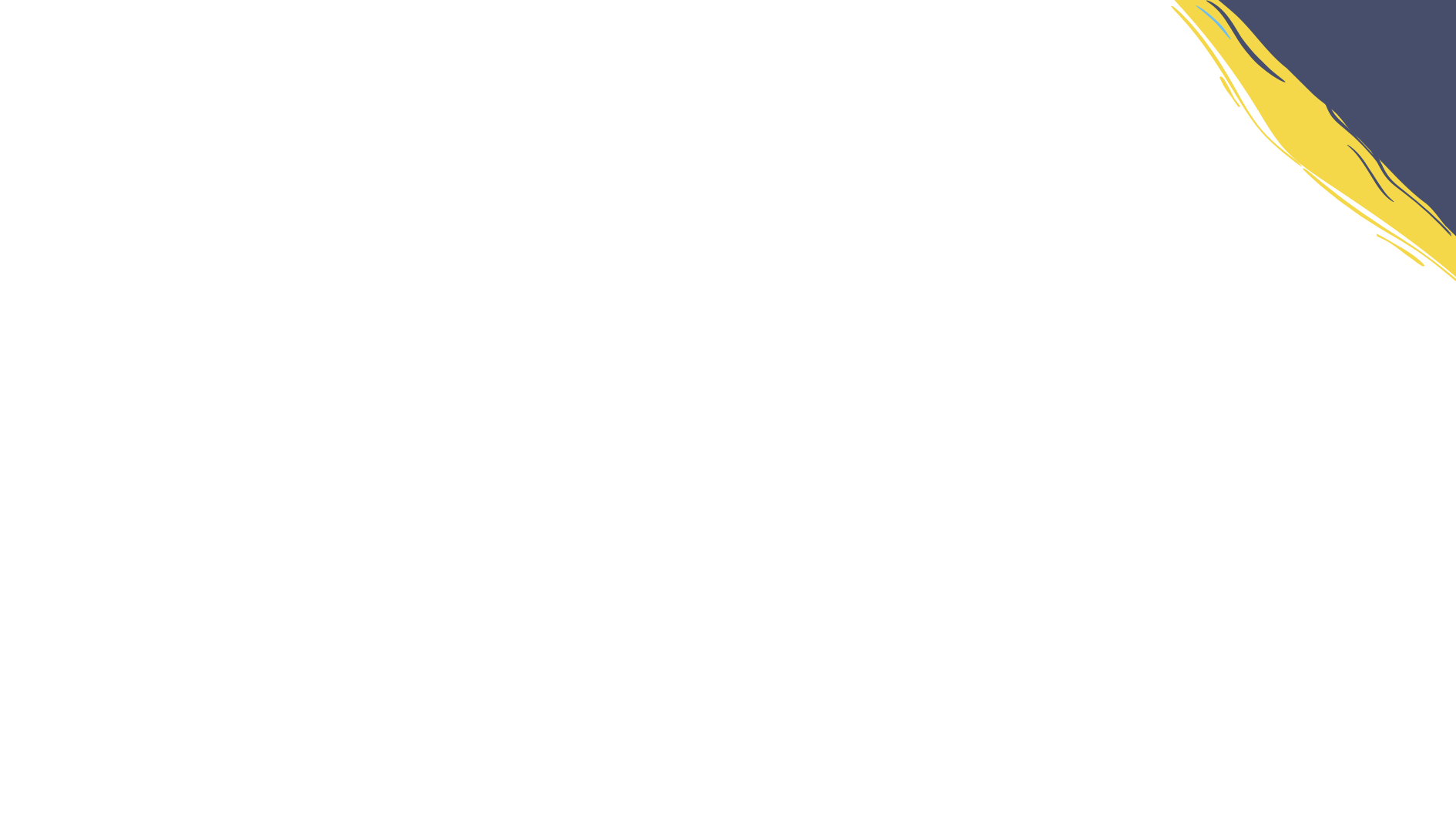 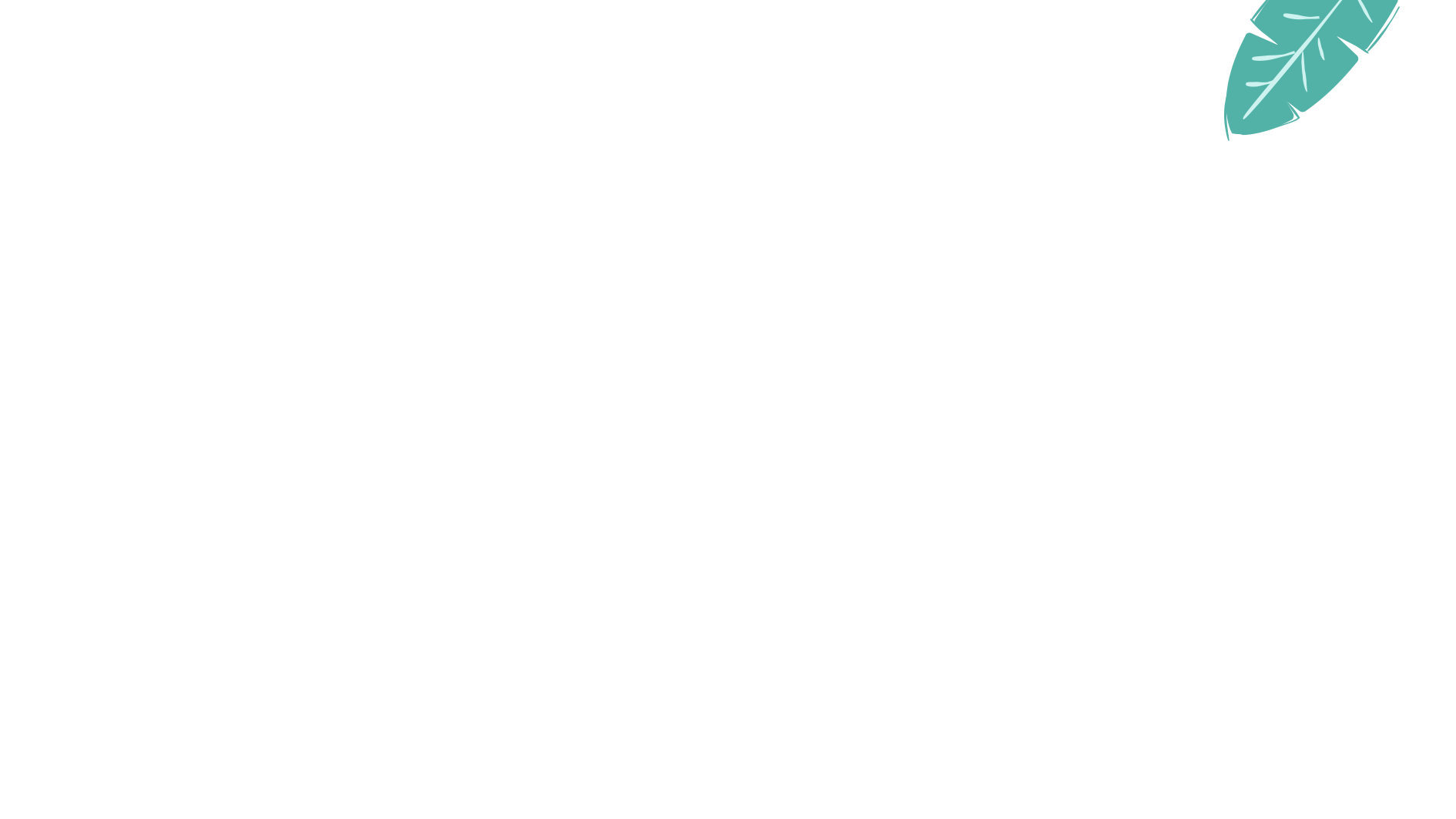 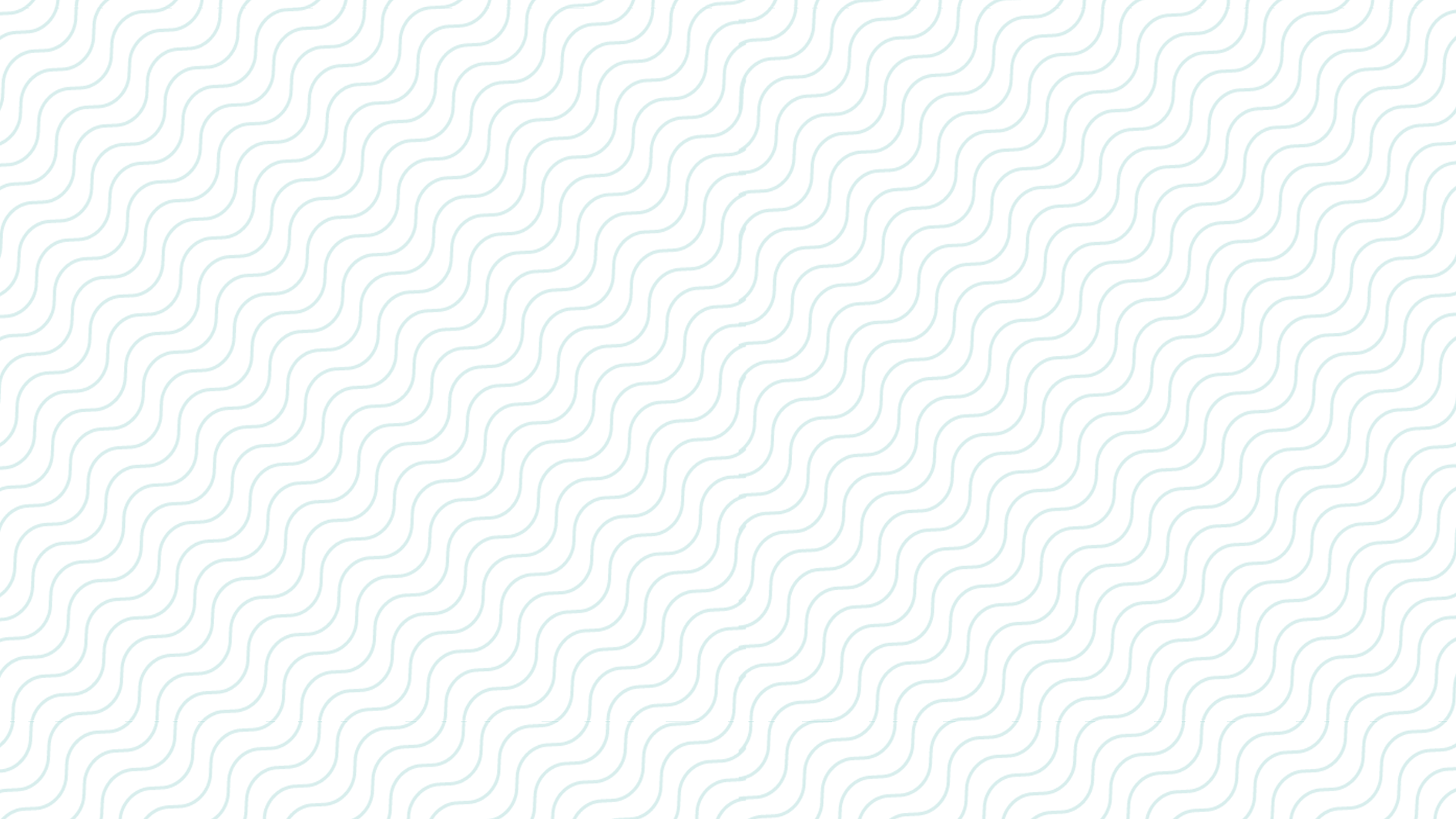 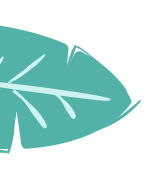 Click here to add a title
Add a title
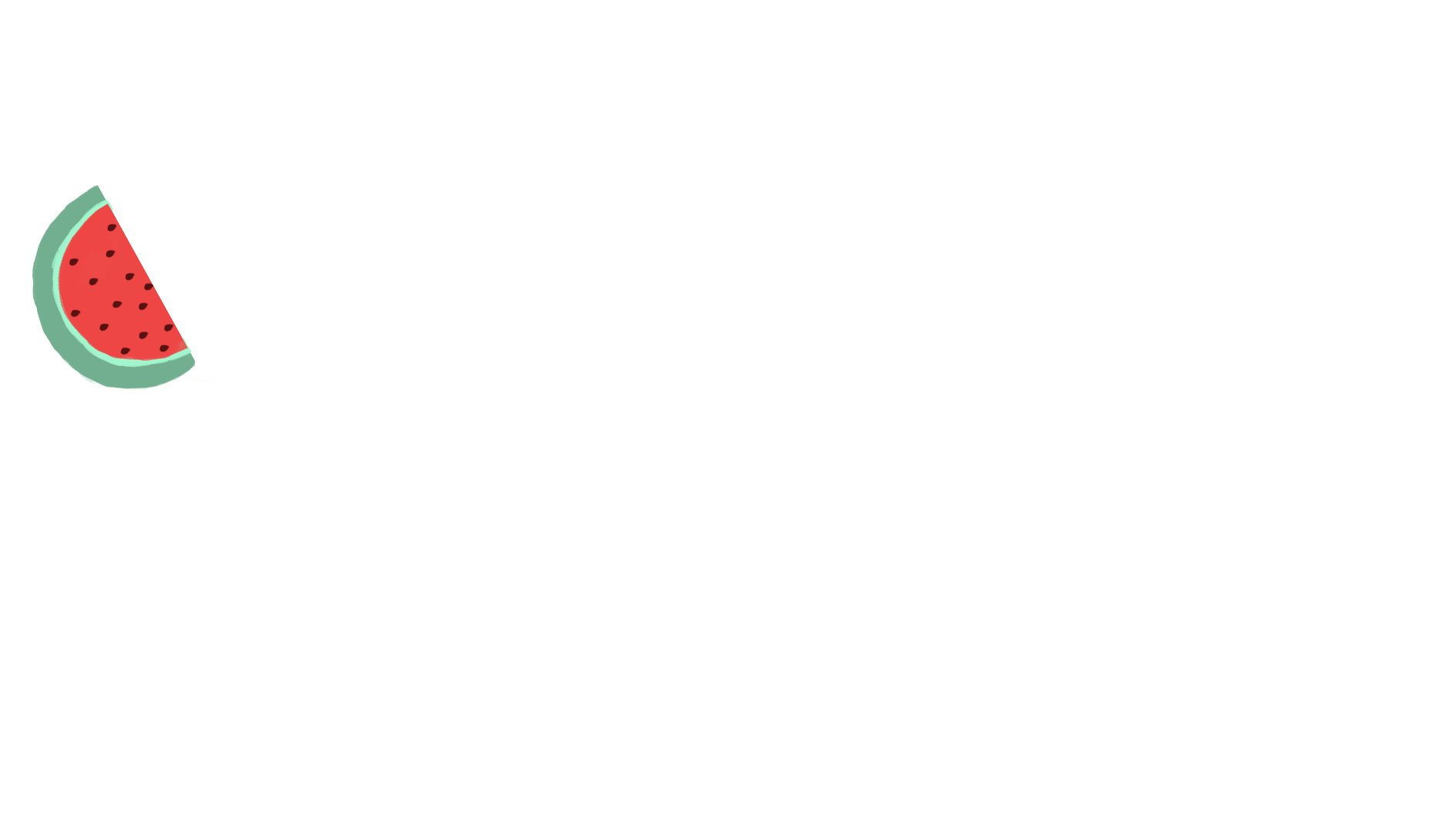 After you hit your content here, or by copying your text, choose paste in this box and choose to keep only the text. After you hit your content here, or by copying your text, choose paste in this box and choose to keep only the text.
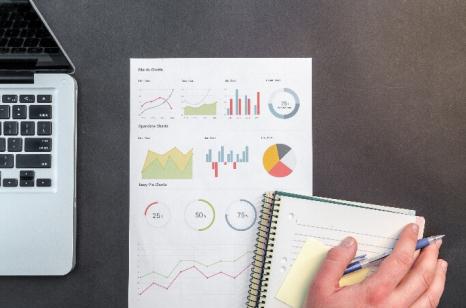 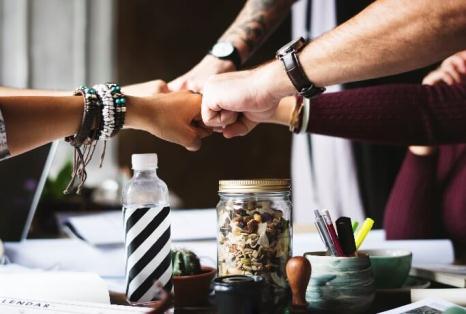 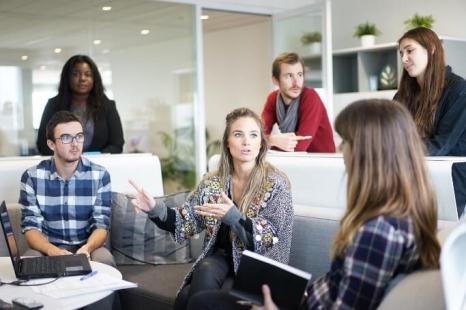 Add content
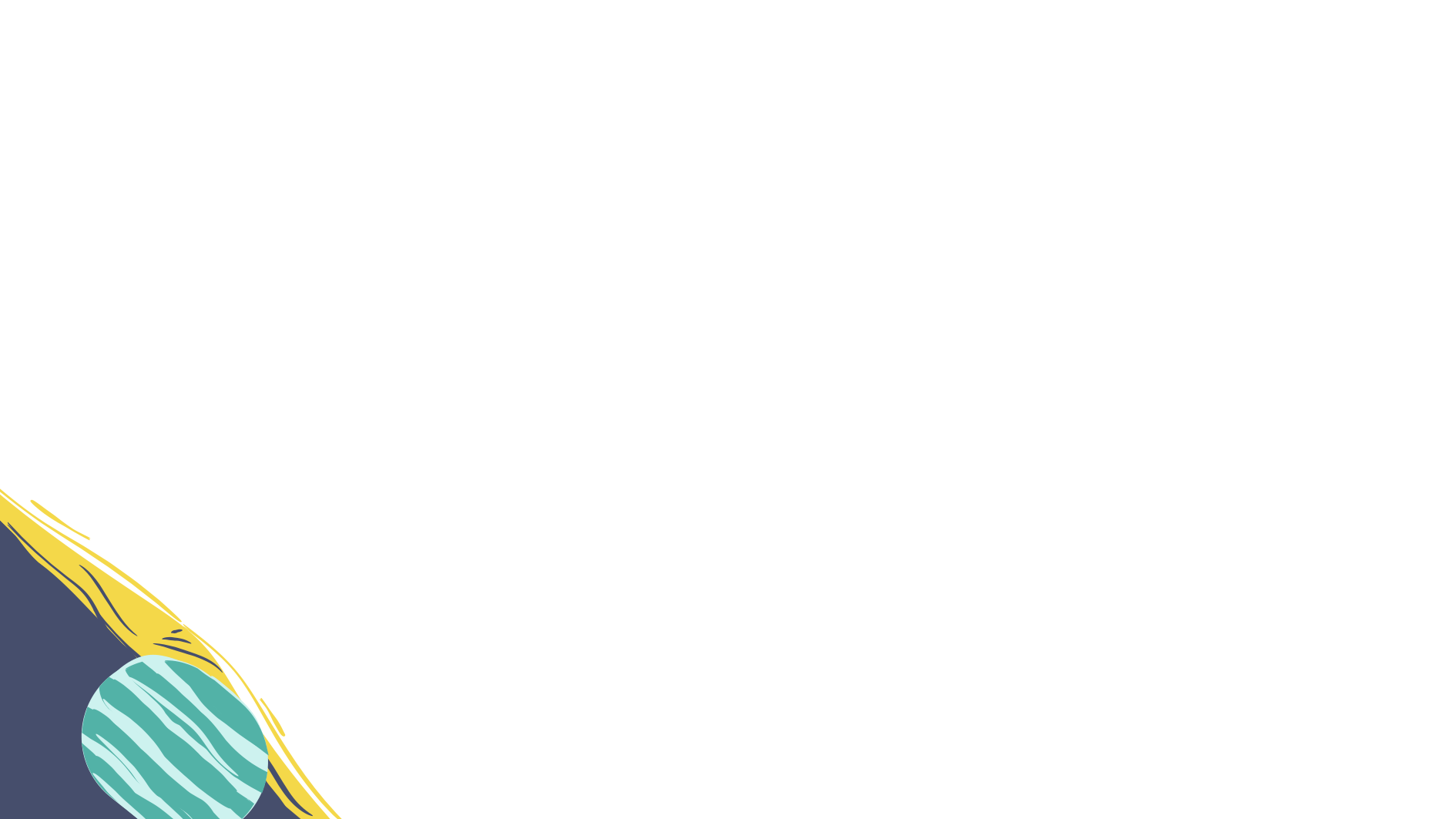 After you hit your content here, or by copying your text, choose paste in this box and choose to keep only the text.
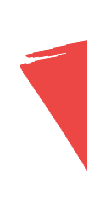 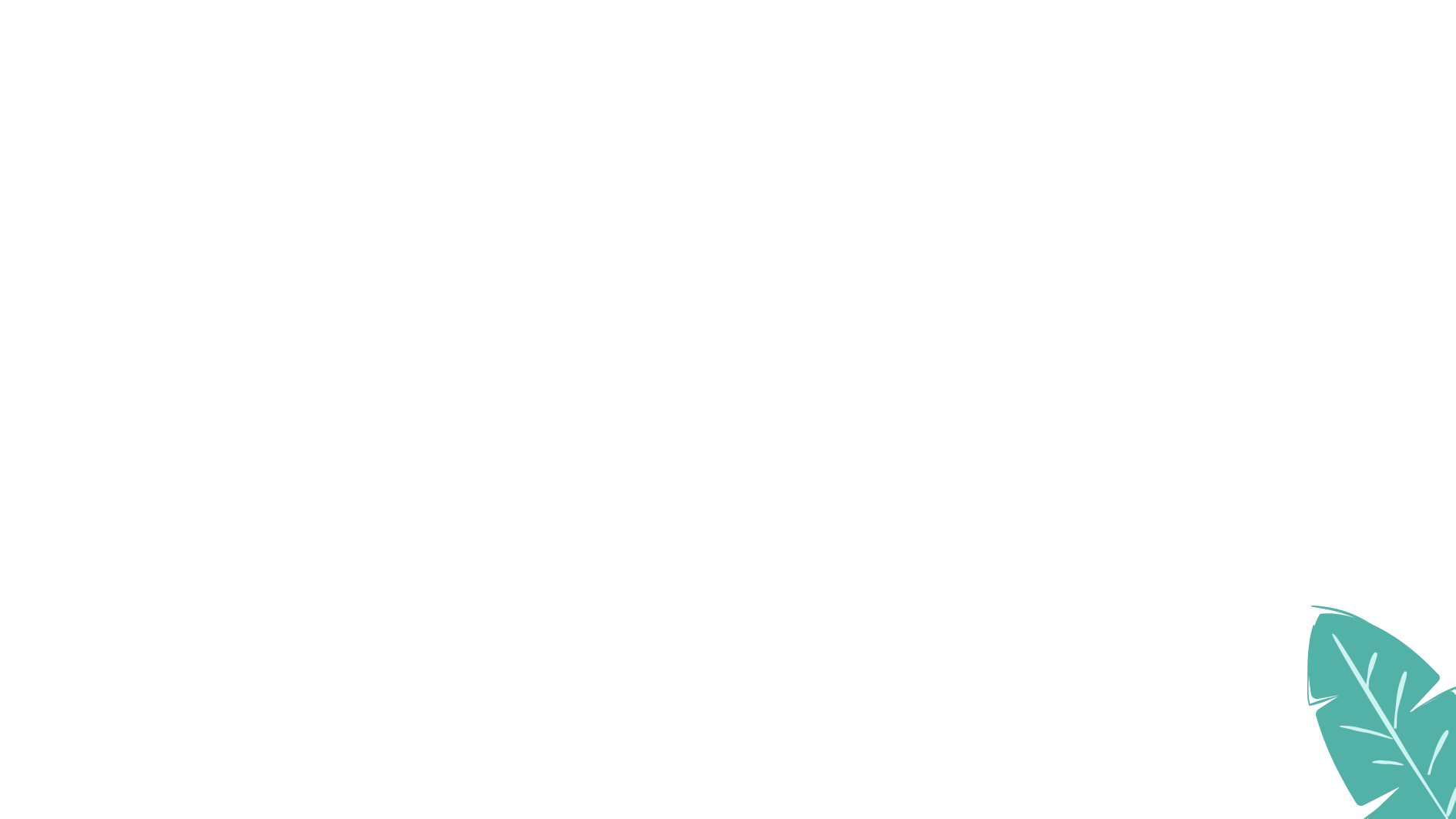 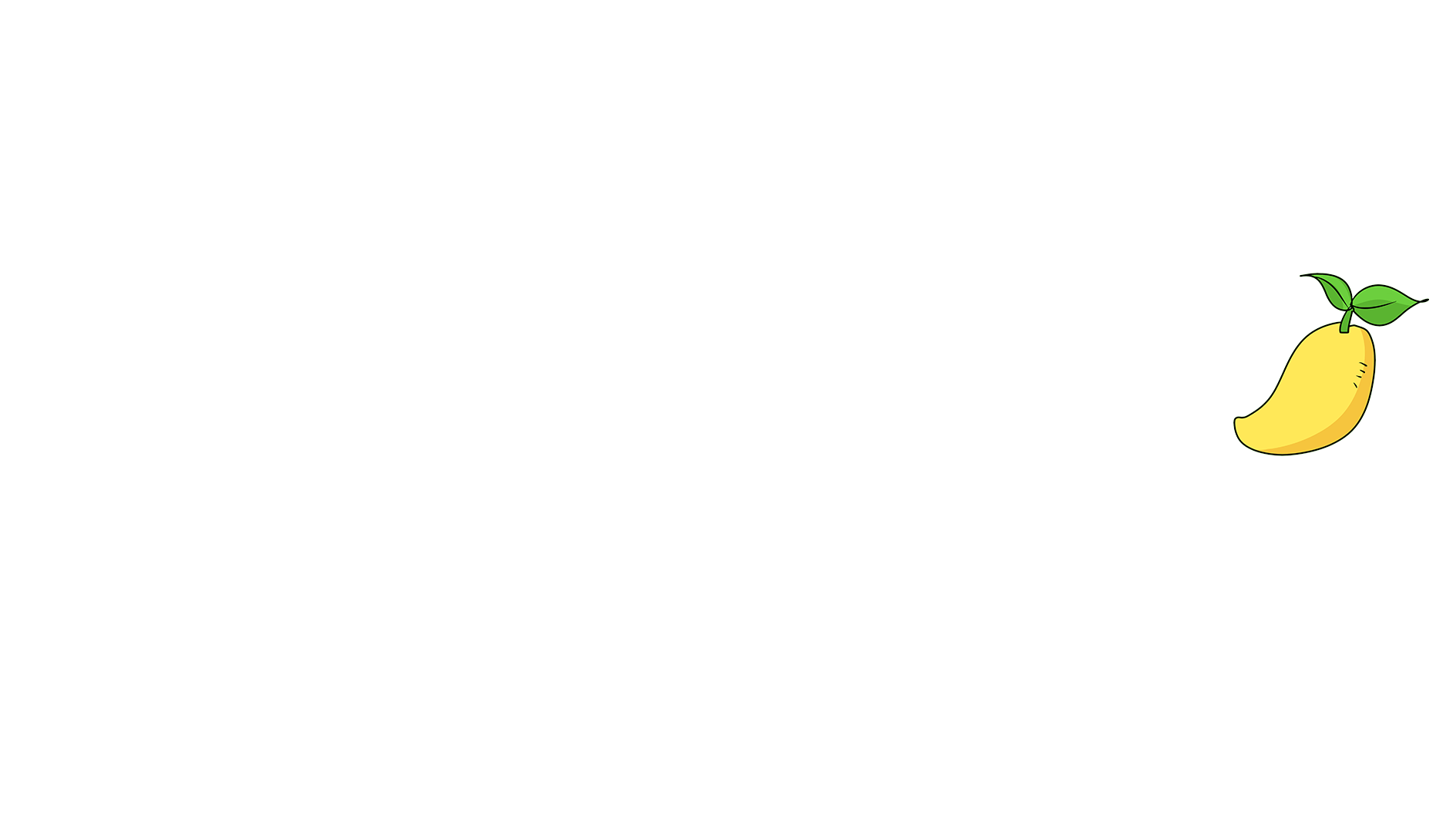 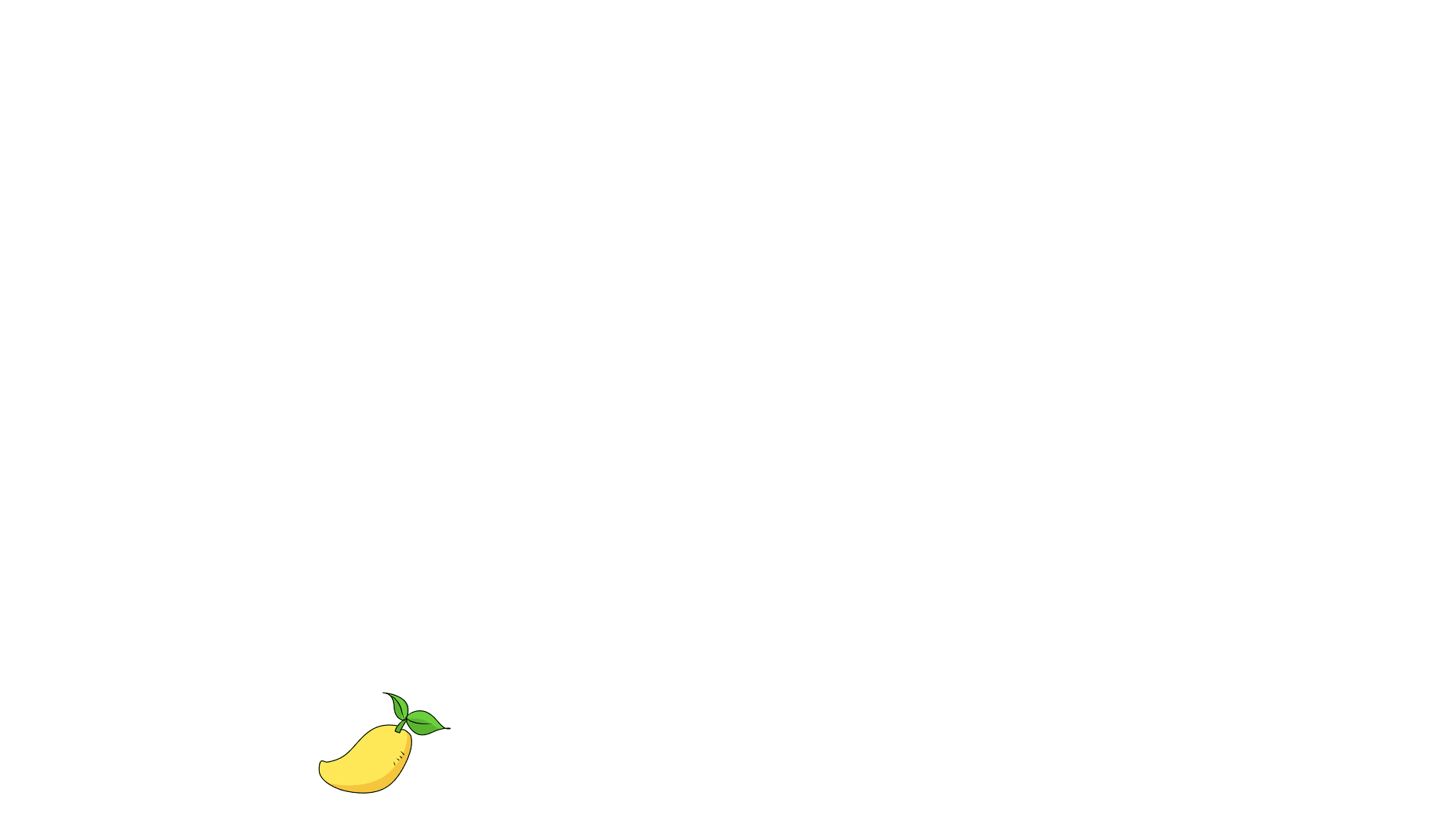 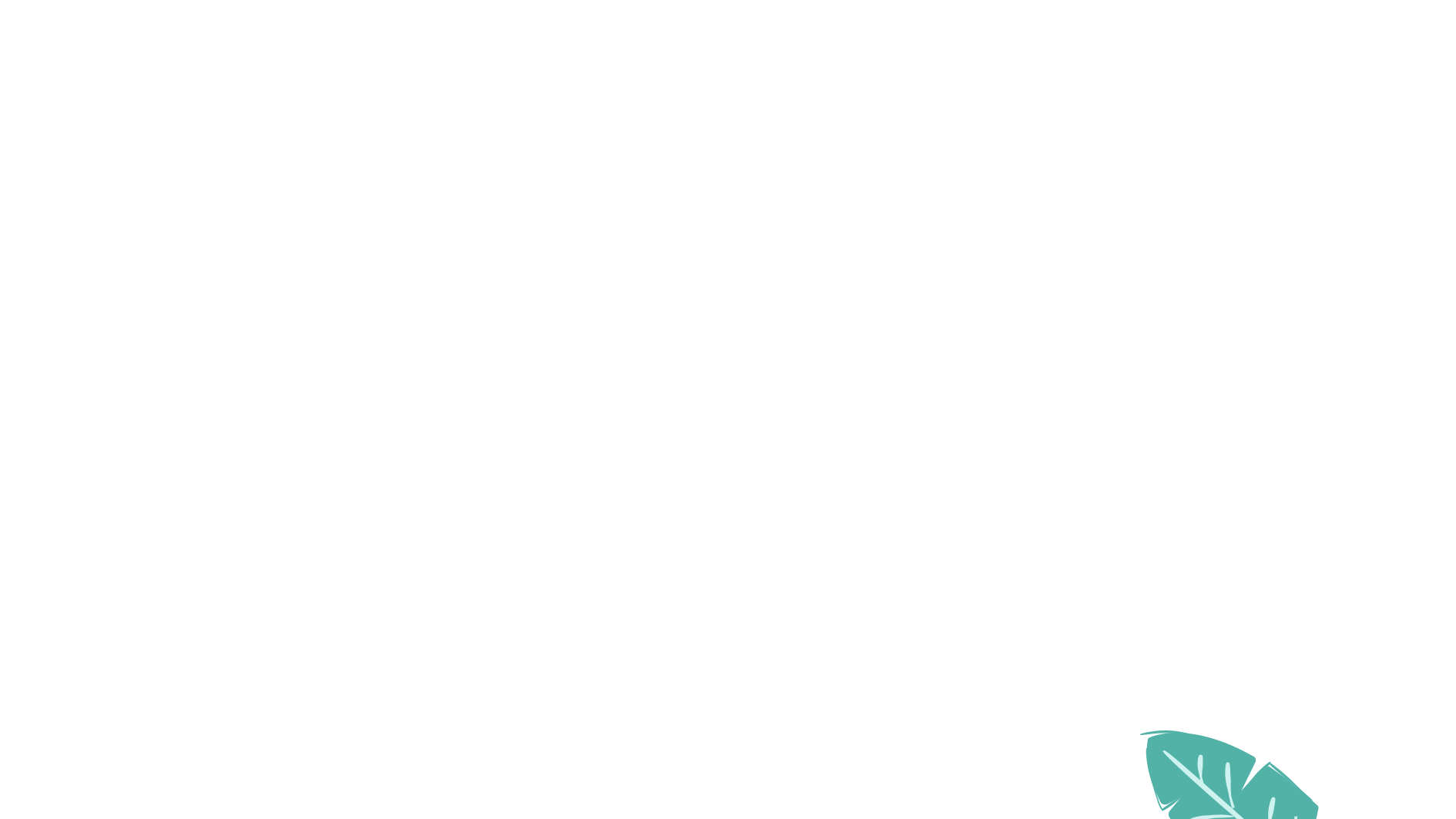 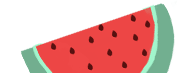 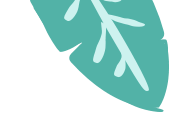 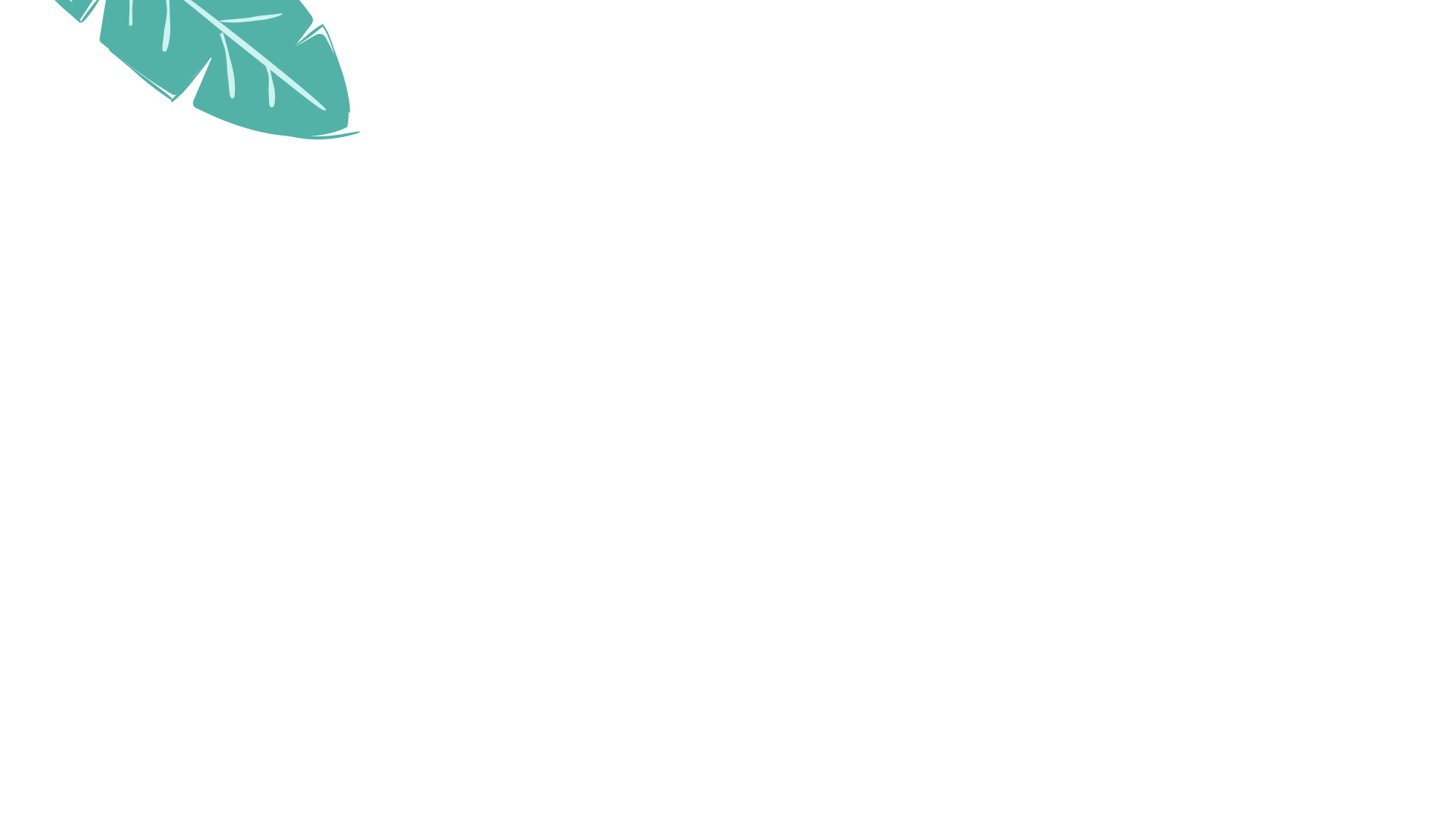 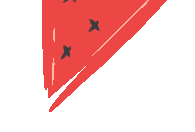 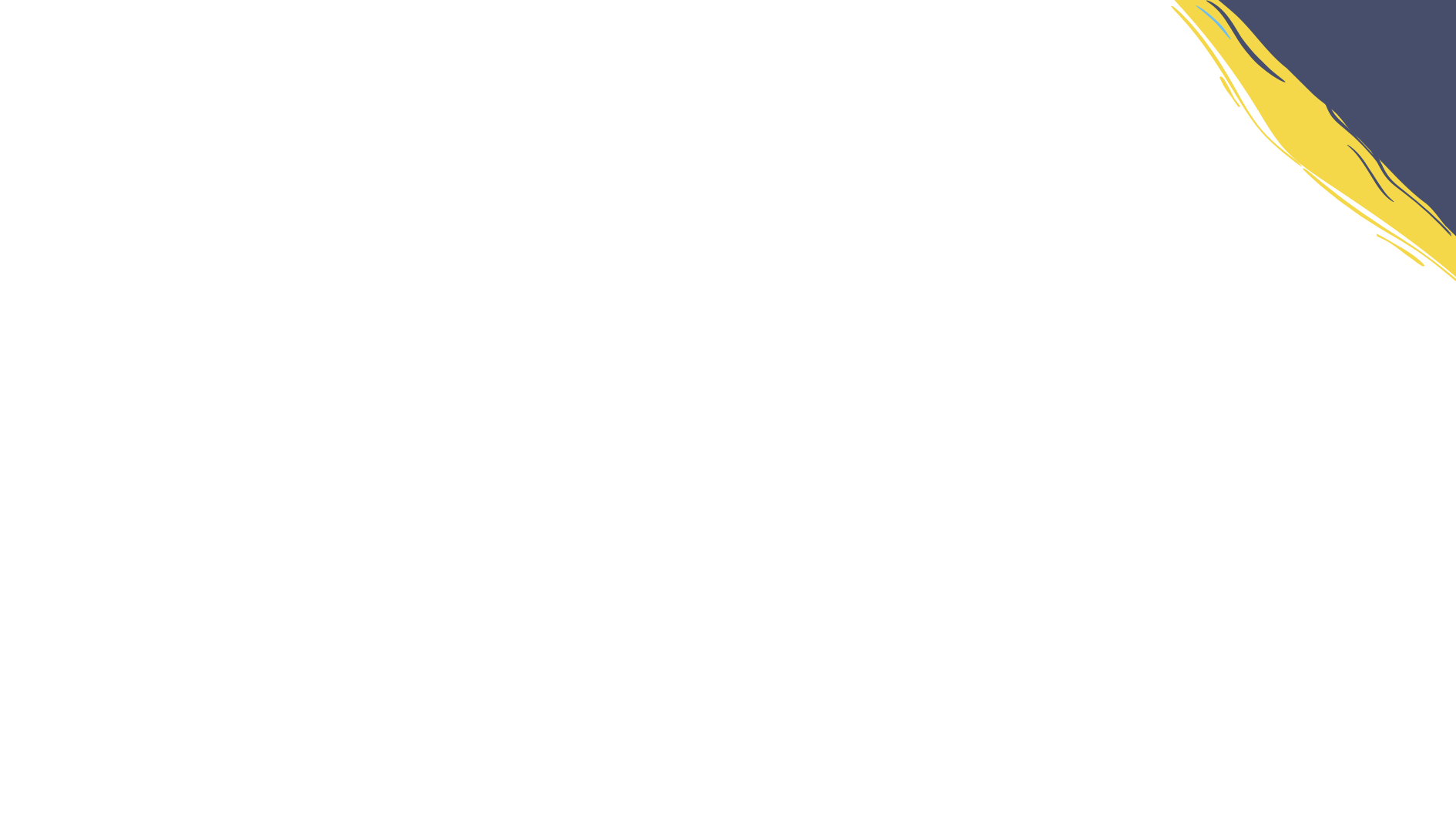 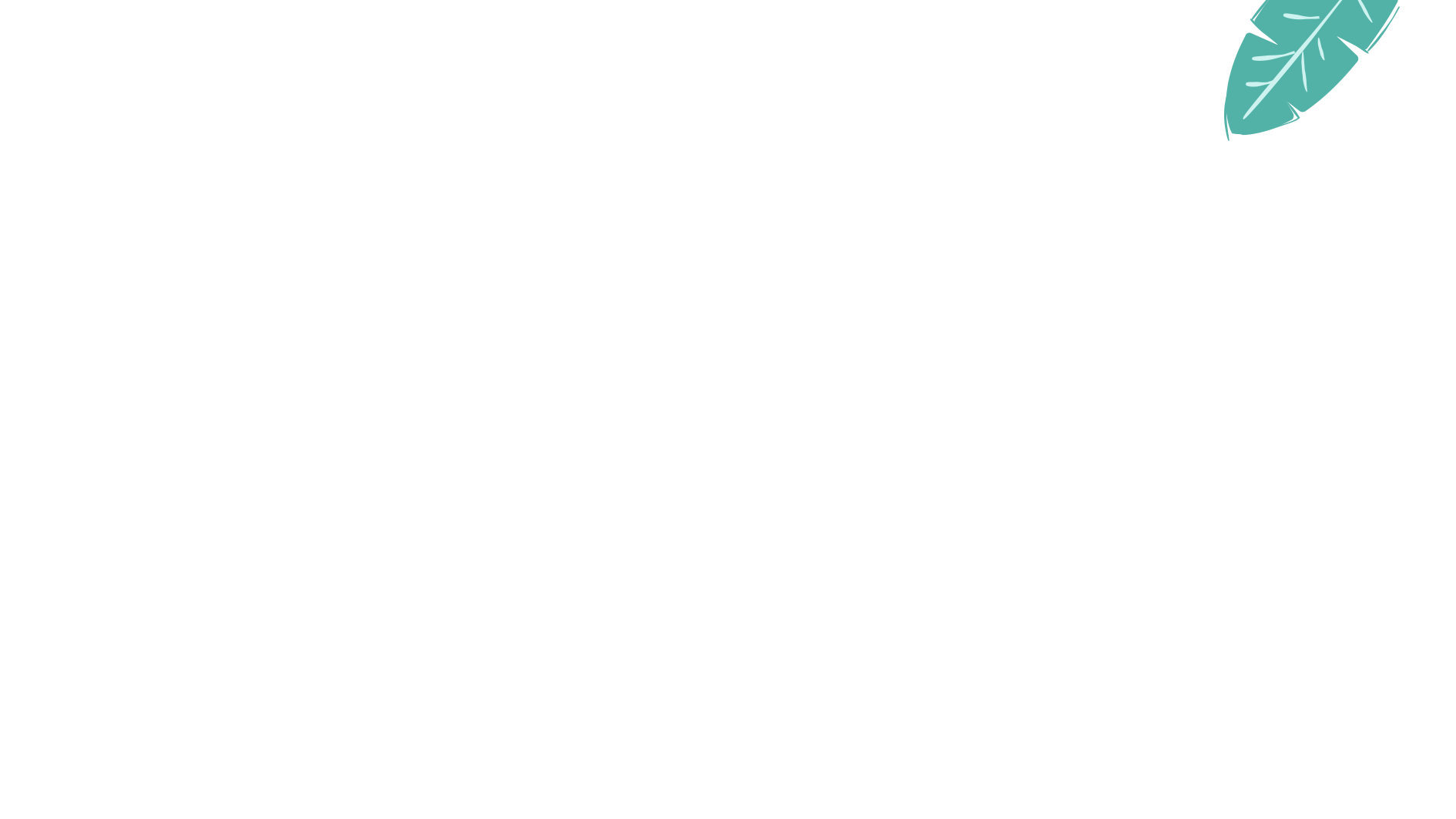 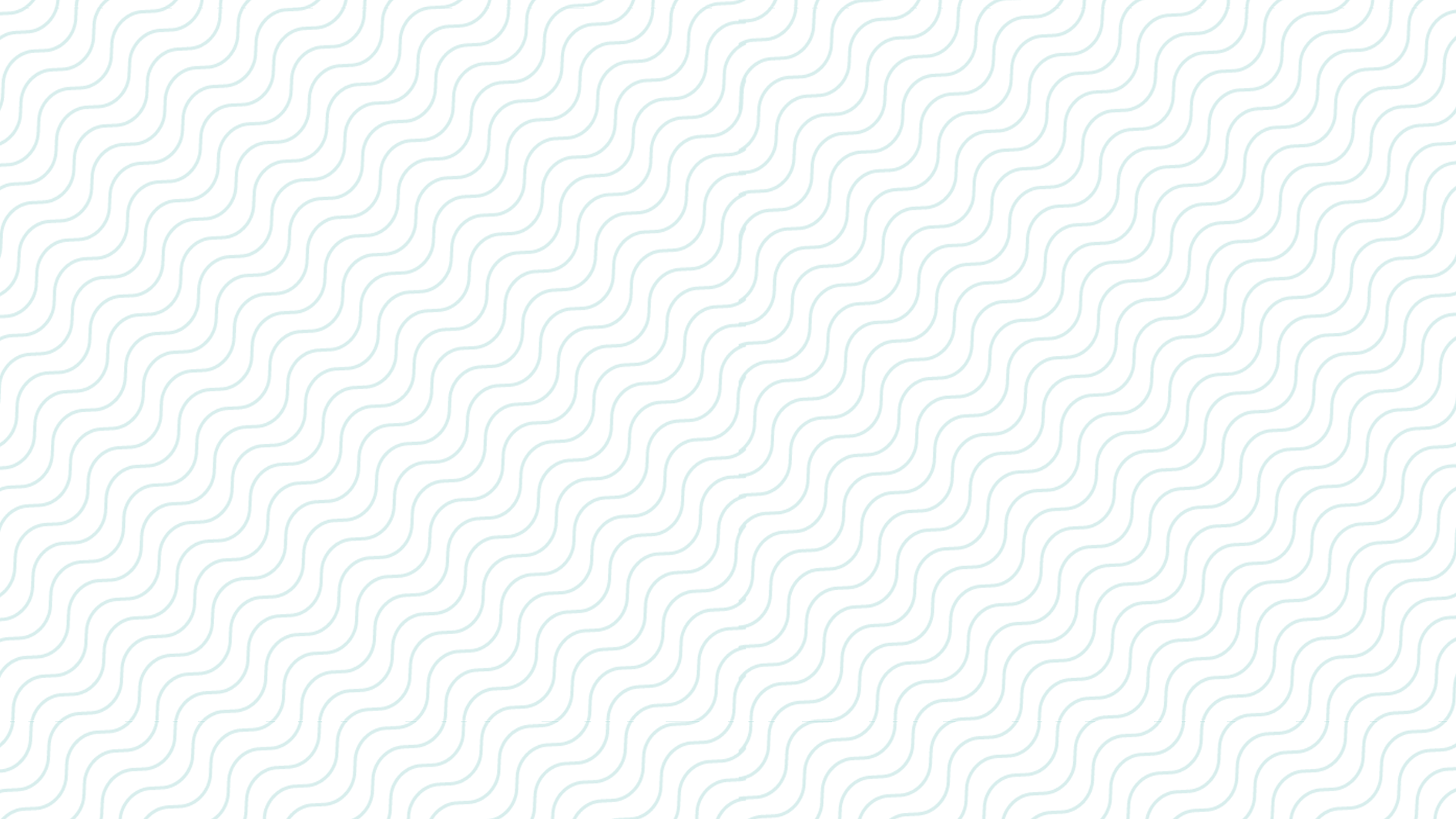 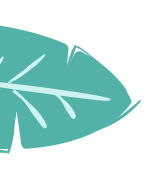 Click here to add a title
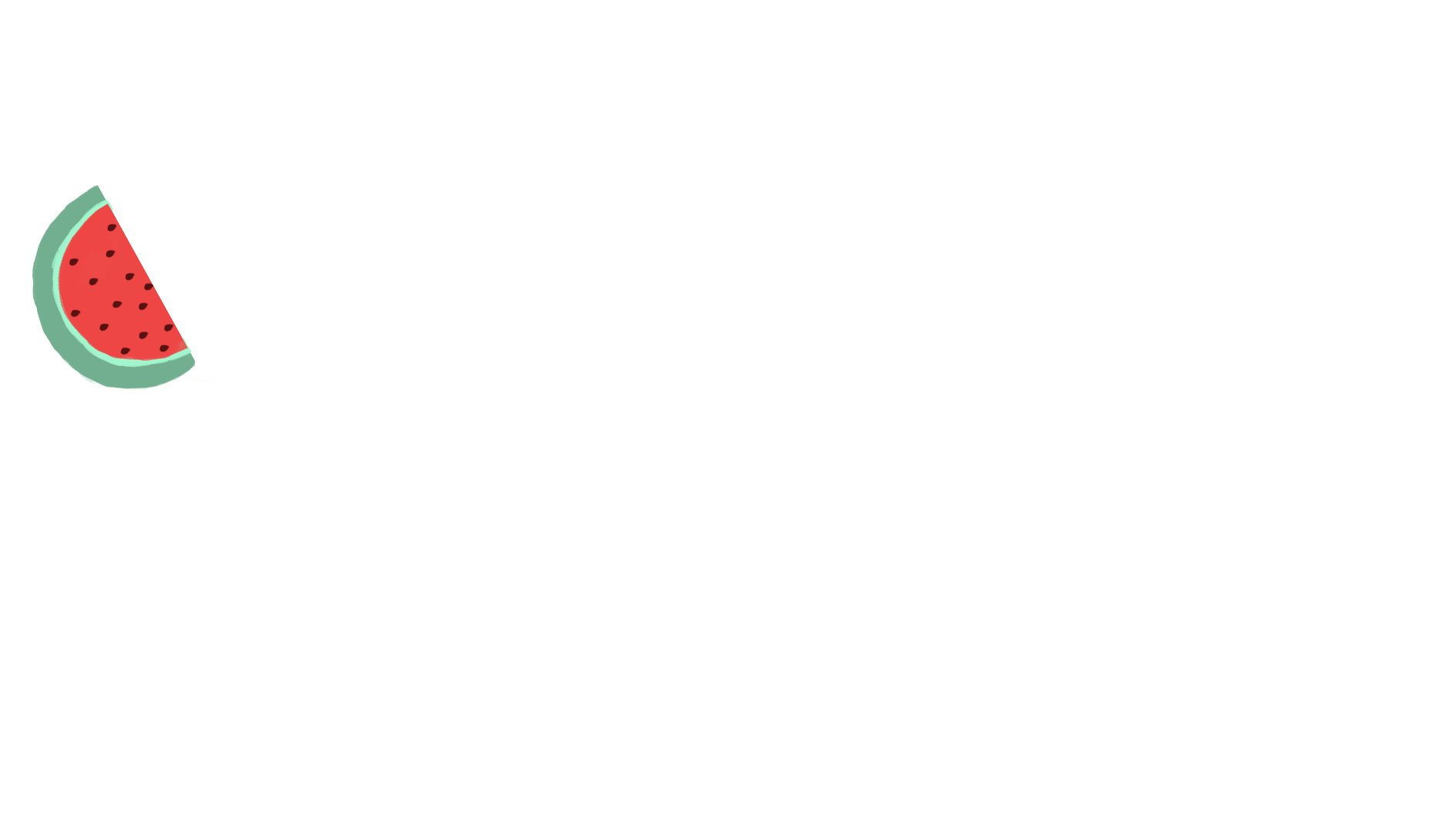 Enter the title
Enter the title
Enter the title
Enter the title
Input
Title
Input
Title
Input
Title
Input
Title
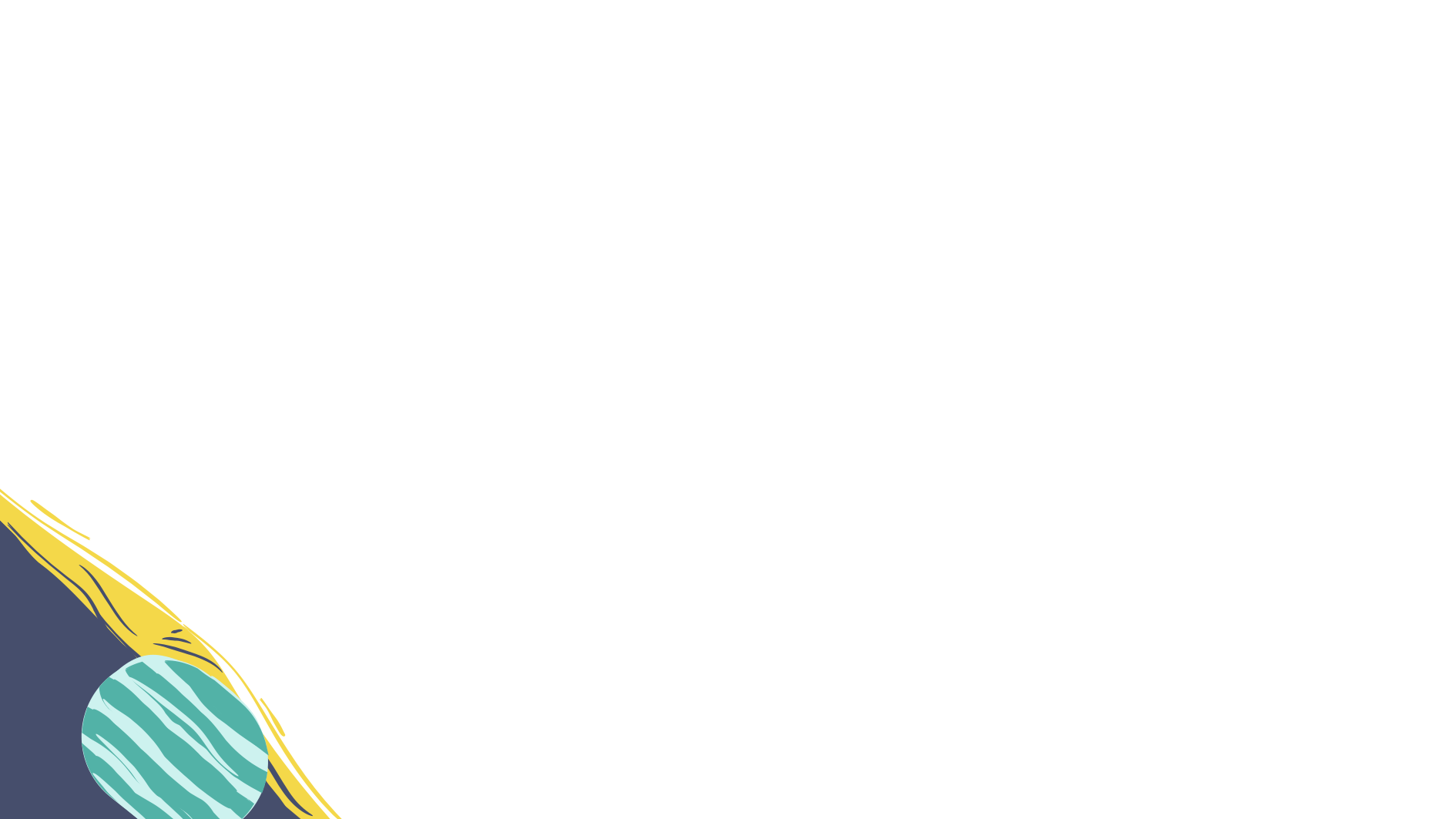 After you hit your content here, or by copying your text, choose paste in this box and choose to keep only the text.
After you hit your content here, or by copying your text, choose paste in this box and choose to keep only the text.
After you hit your content here, or by copying your text, choose paste in this box and choose to keep only the text.
After you hit your content here, or by copying your text, choose paste in this box and choose to keep only the text.
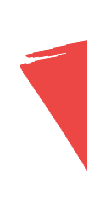 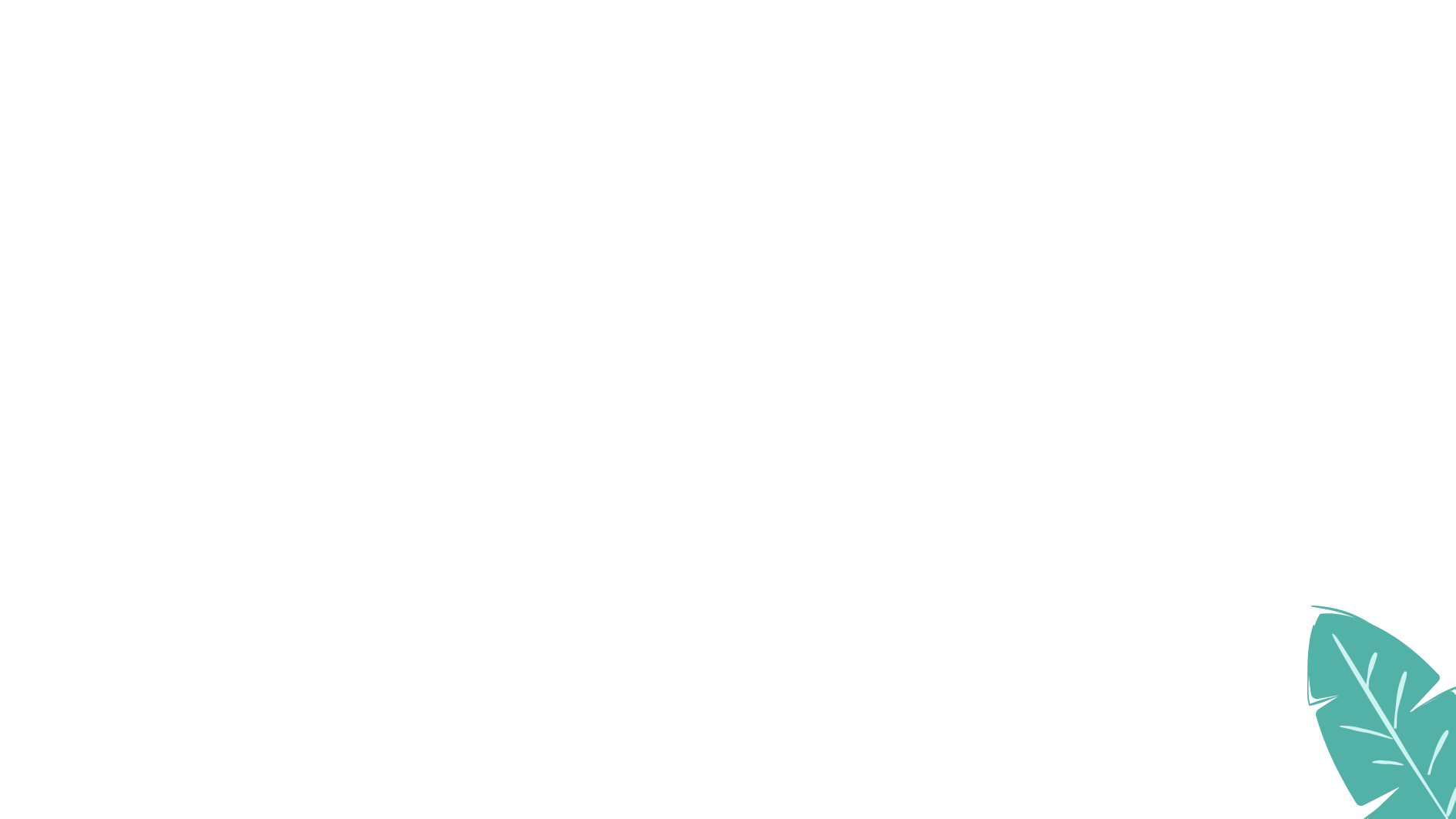 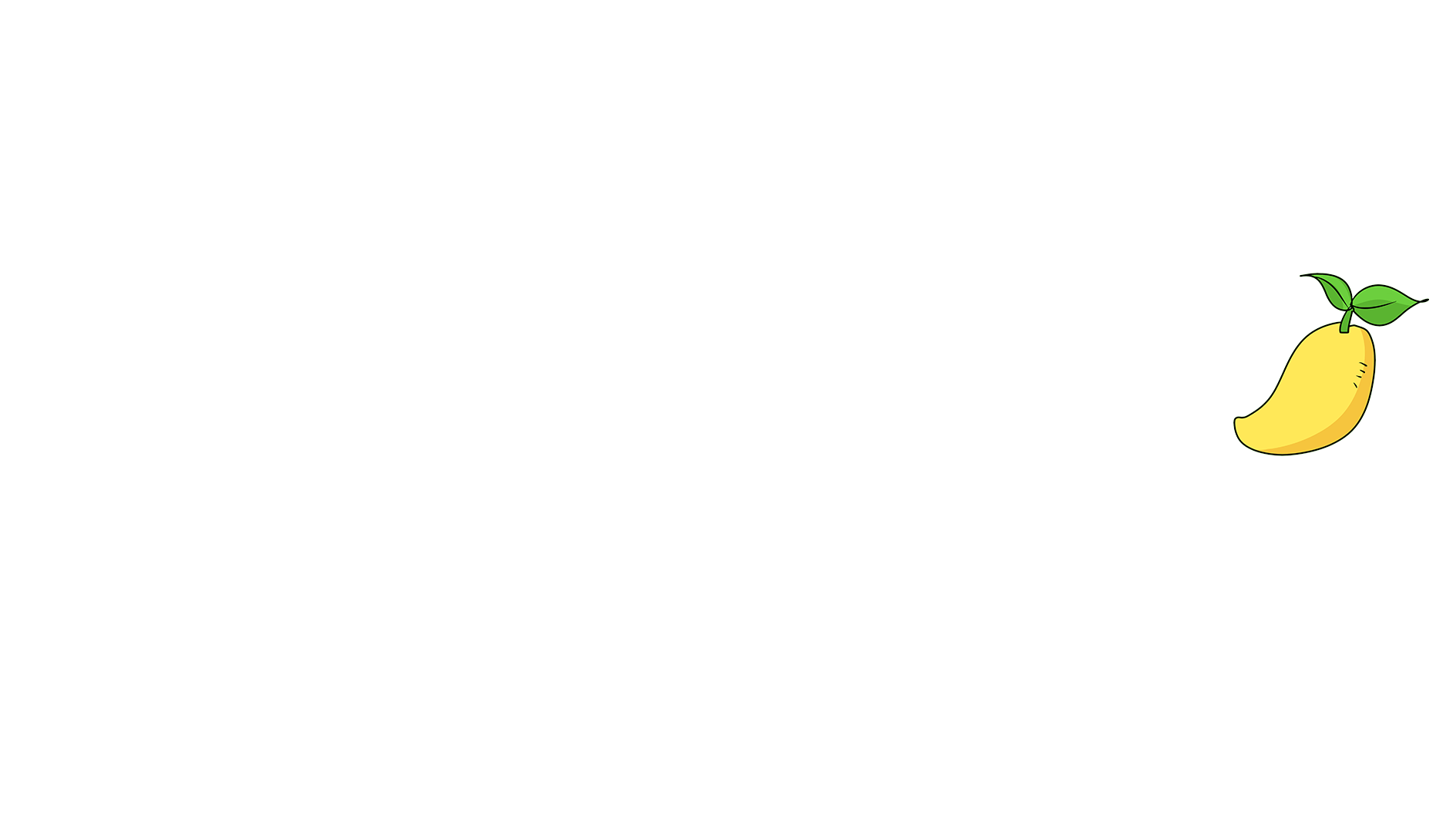 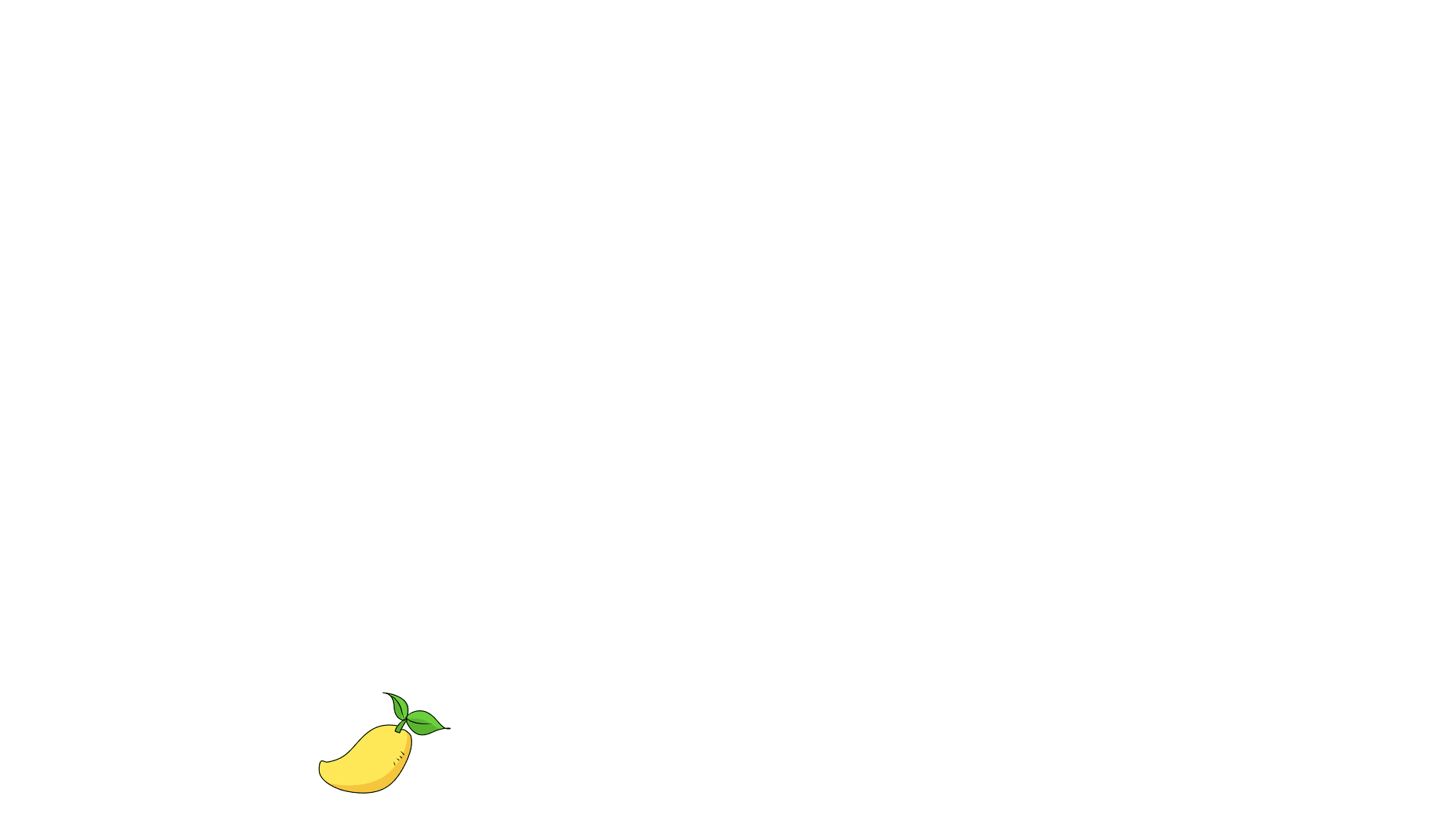 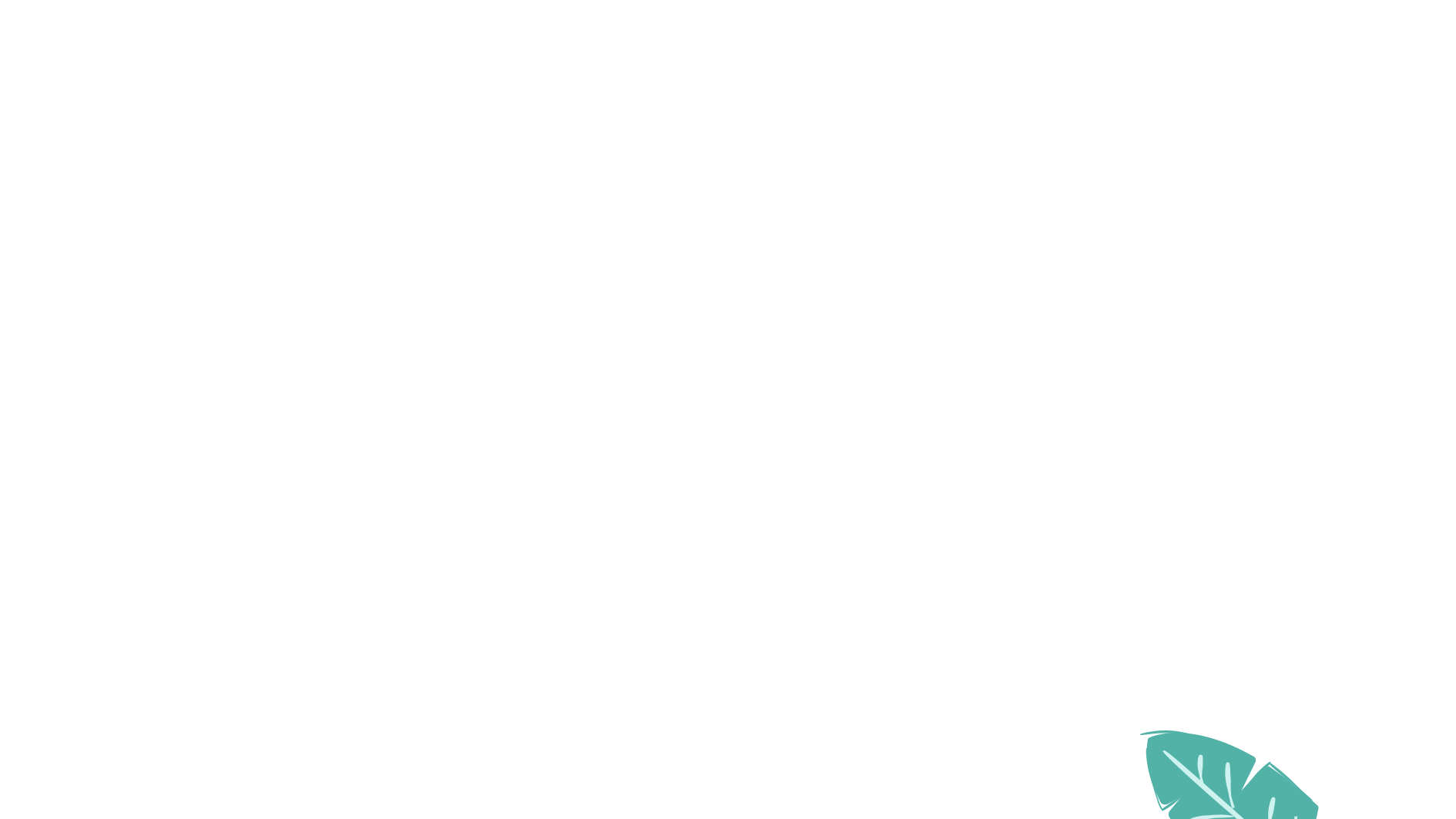 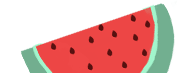 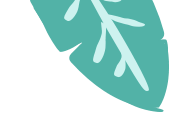 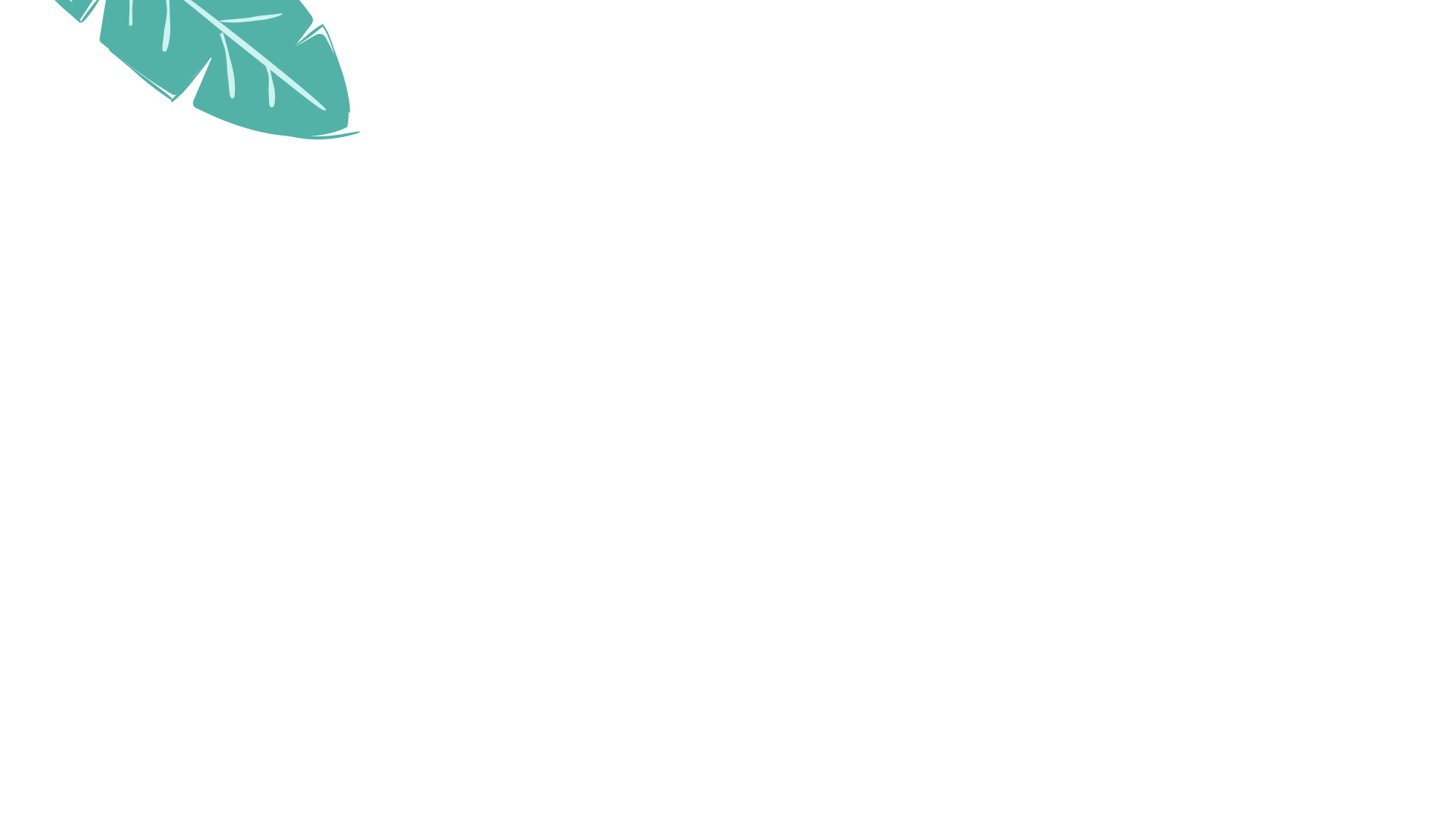 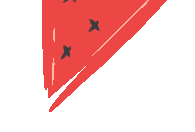 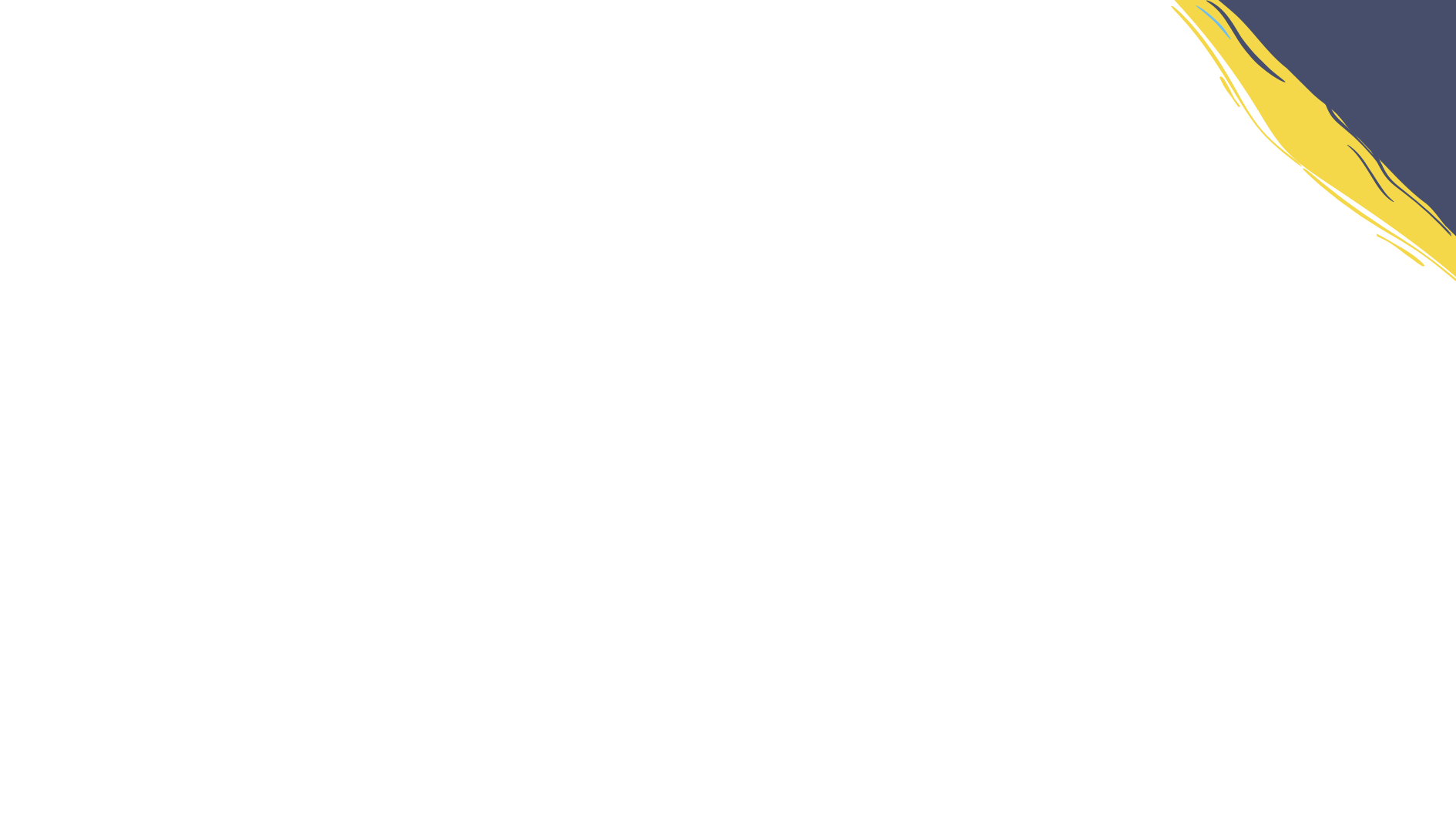 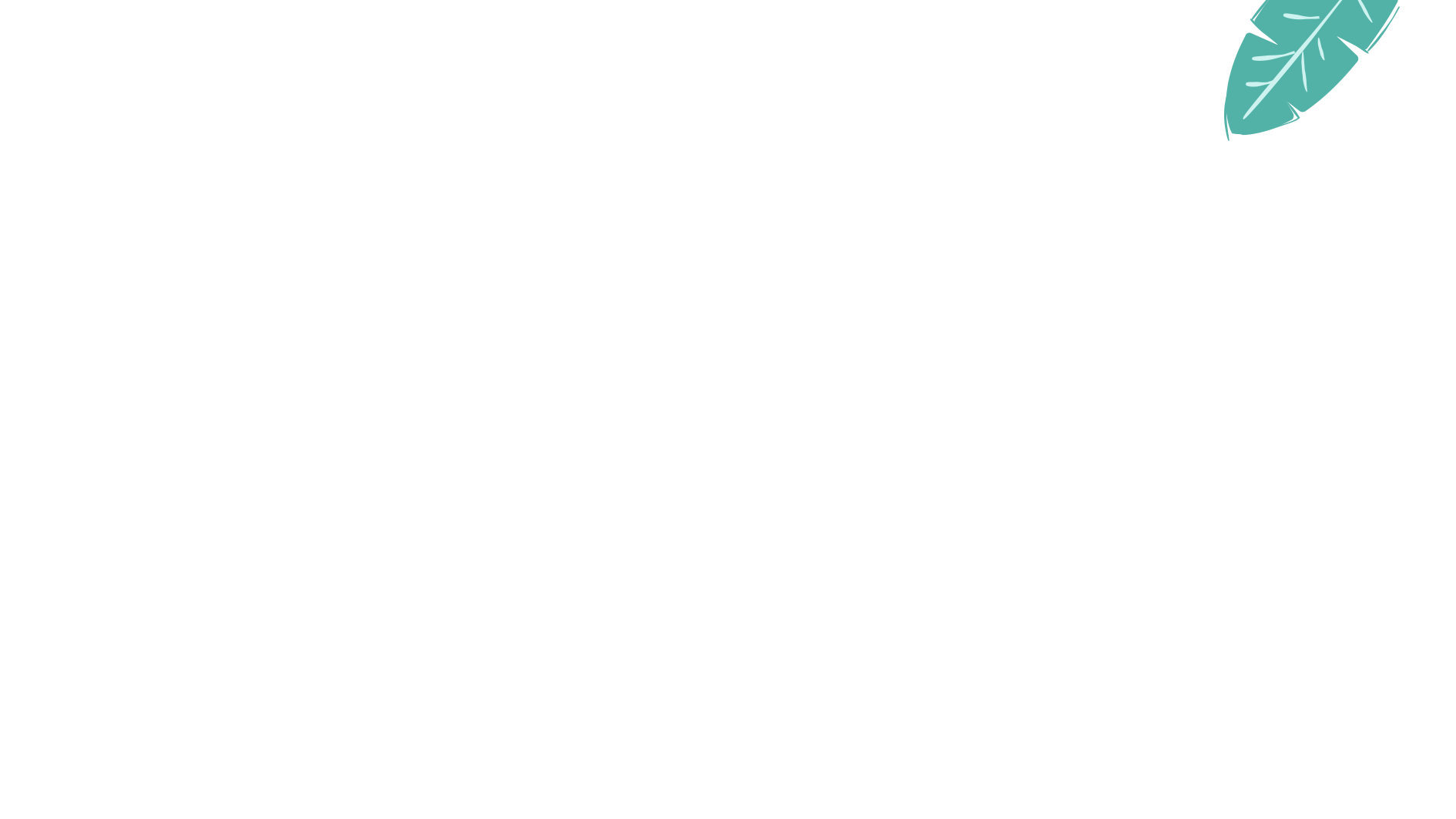 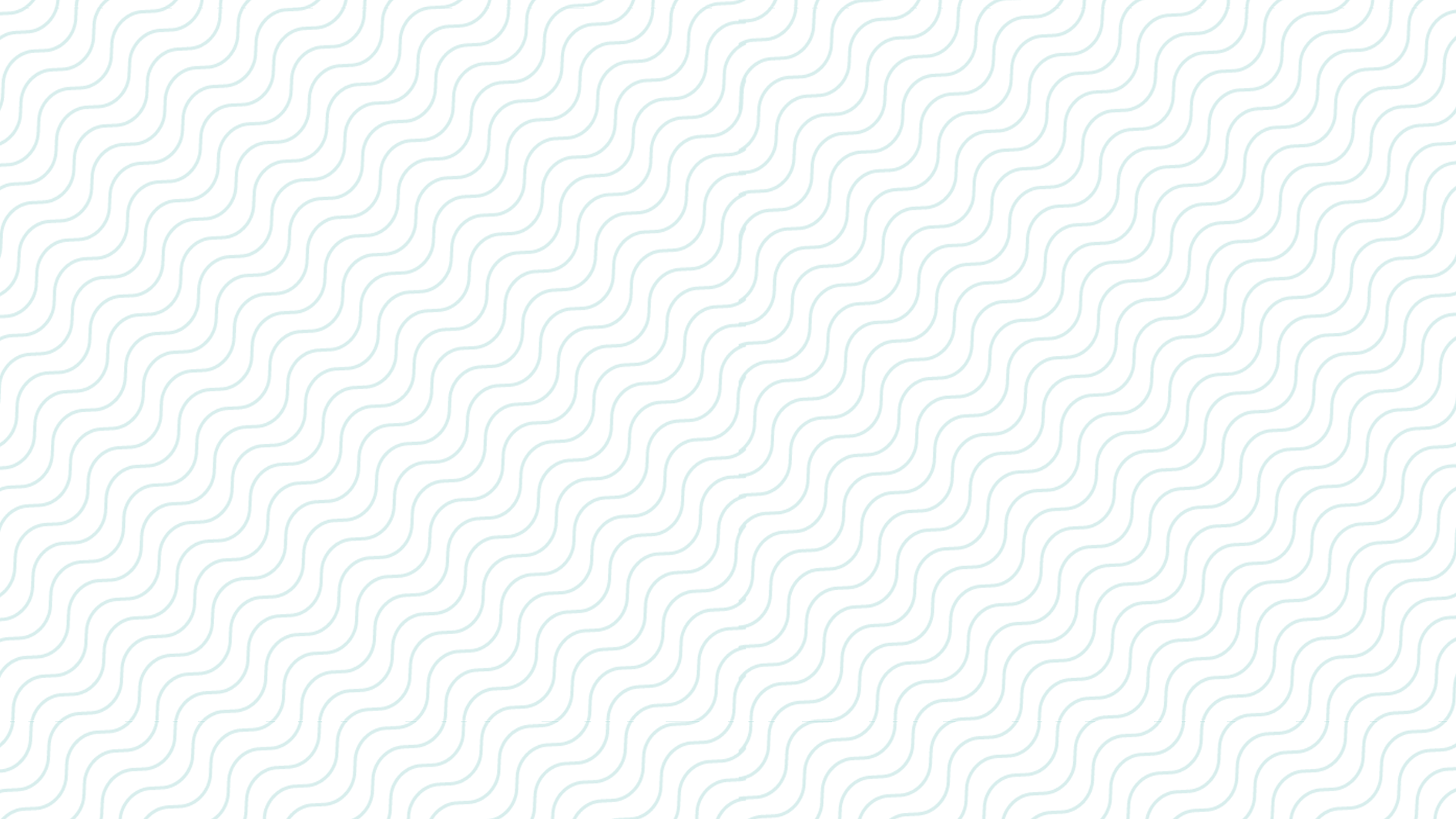 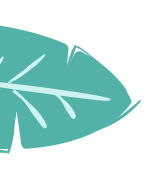 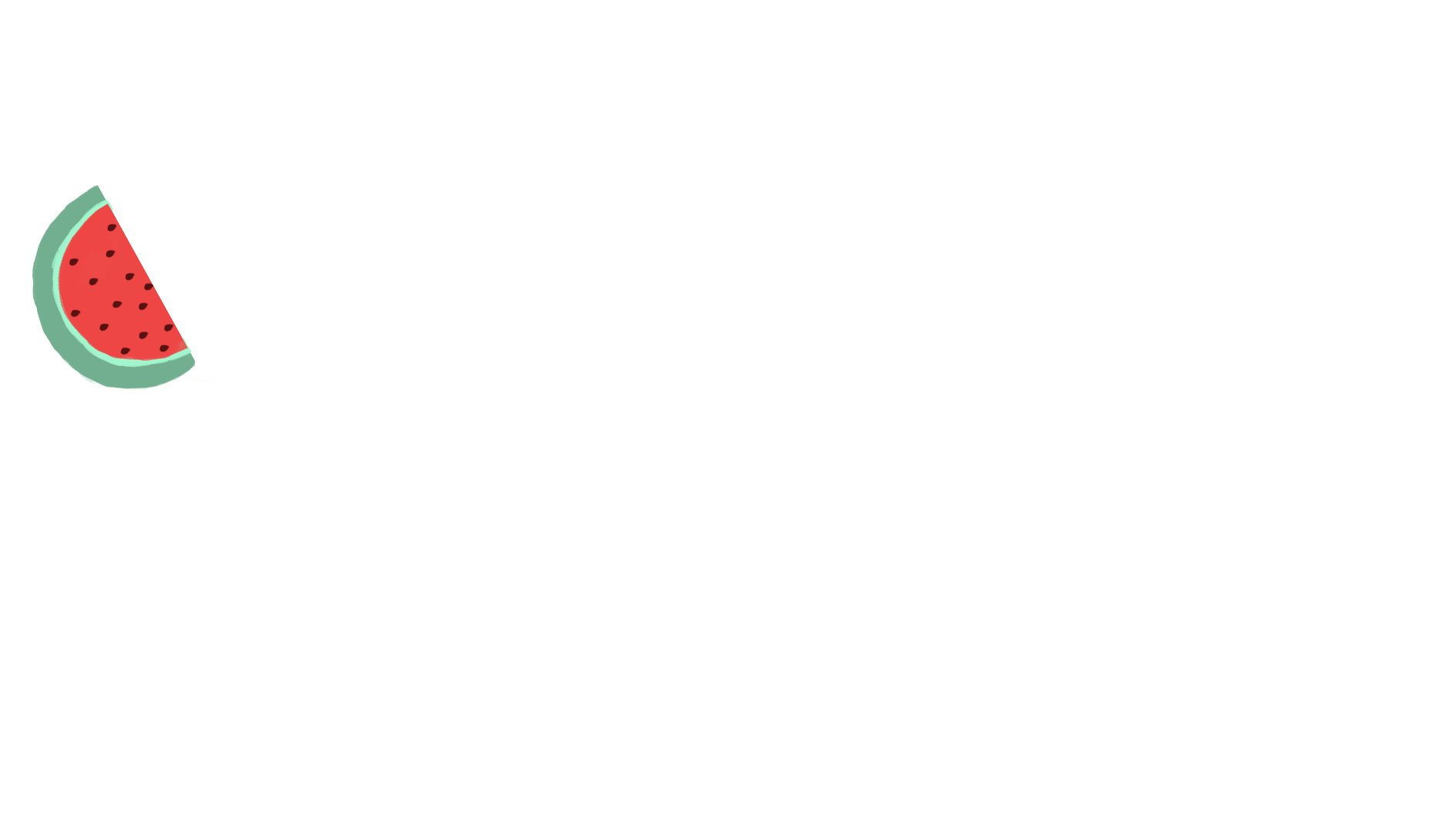 PART 02
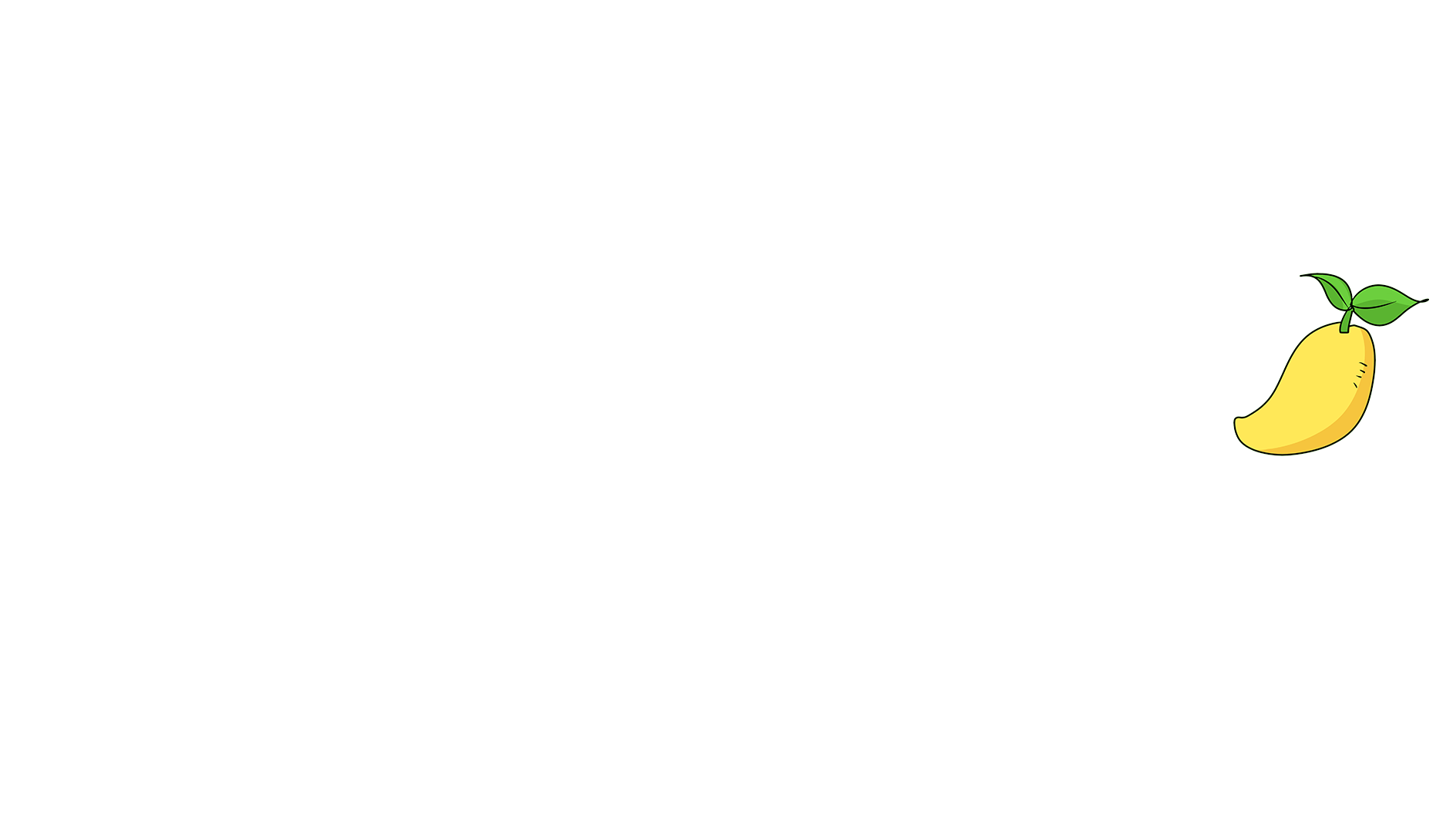 Click here to add a title
Click here add a title
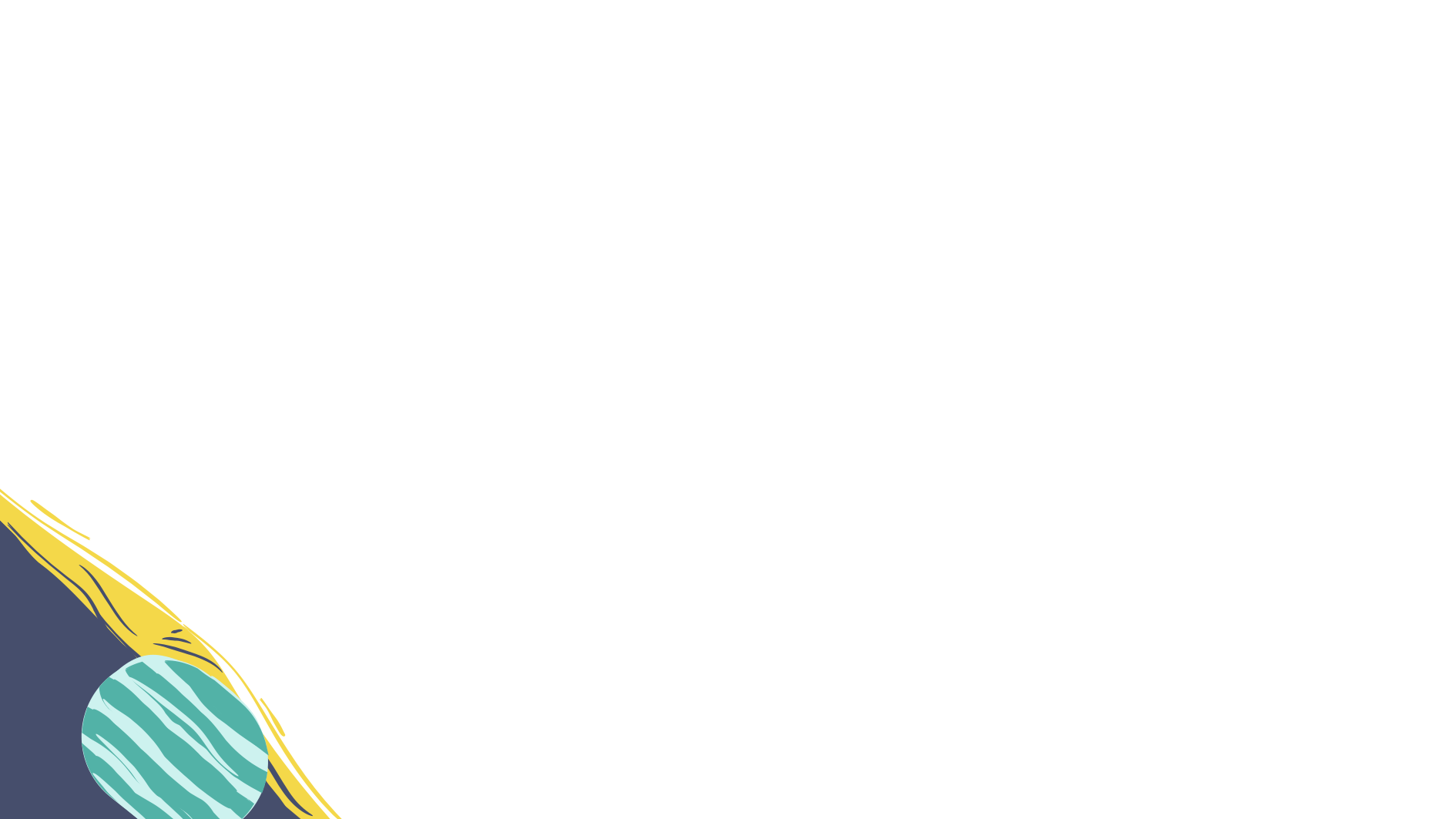 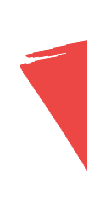 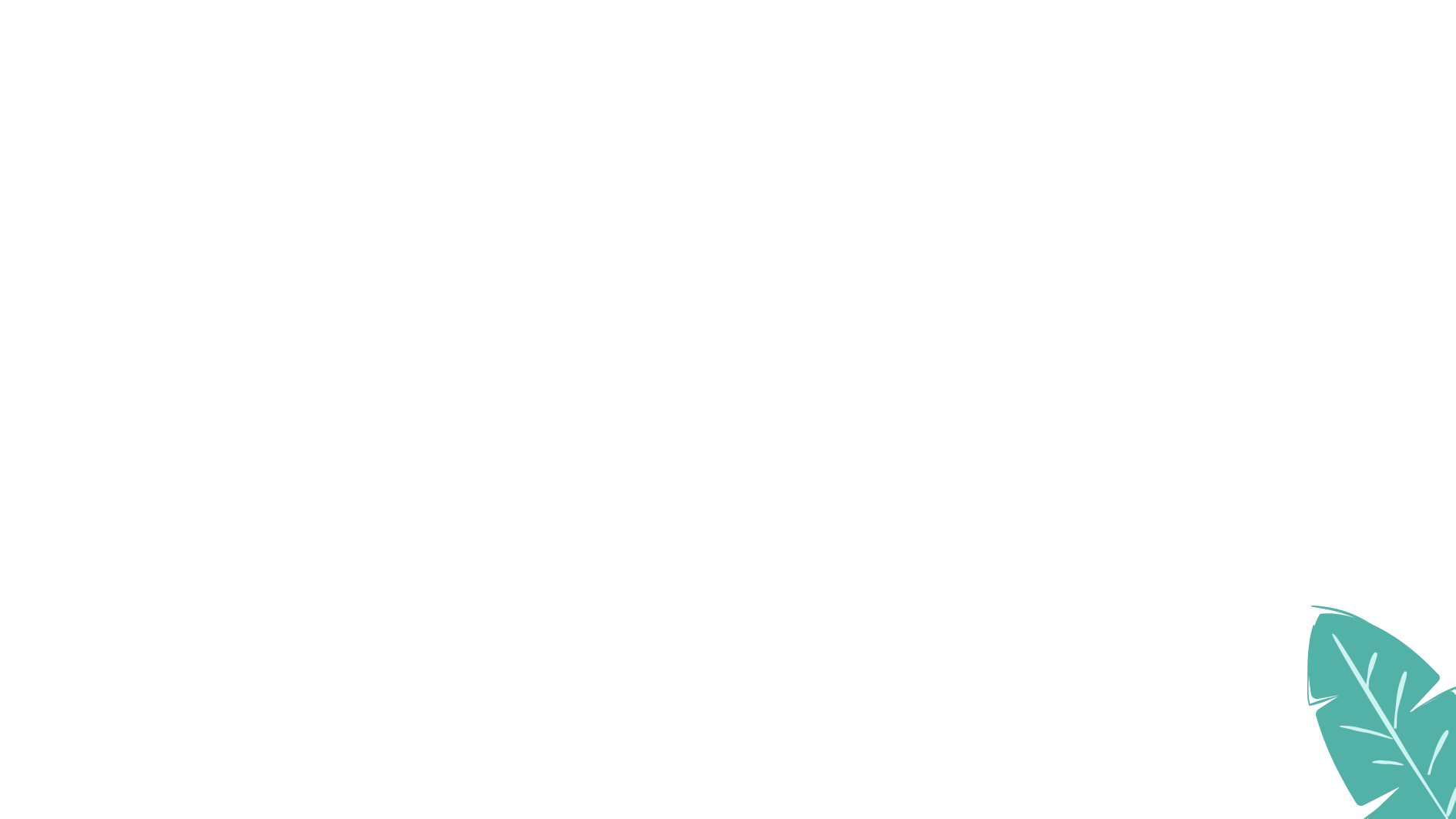 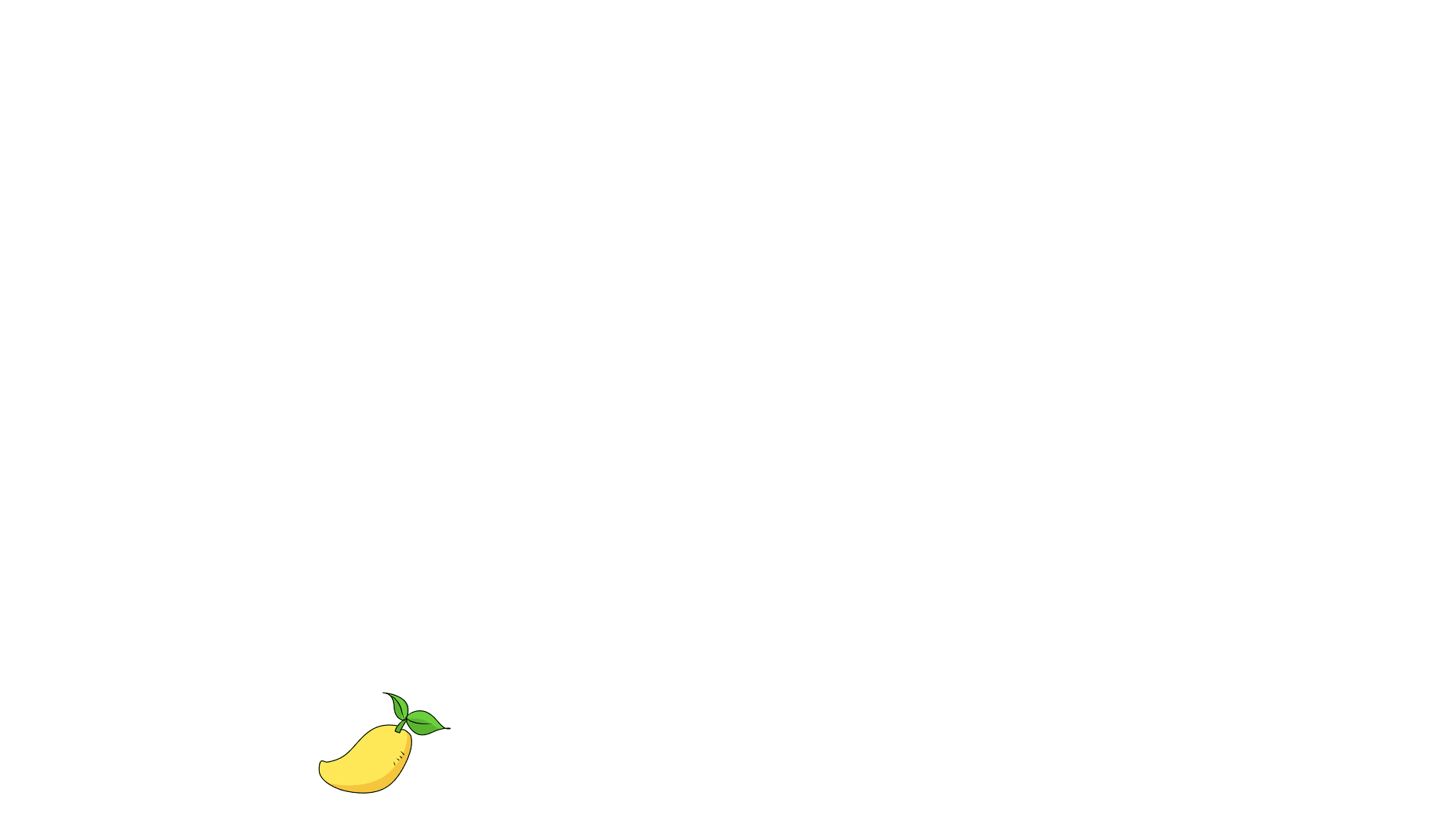 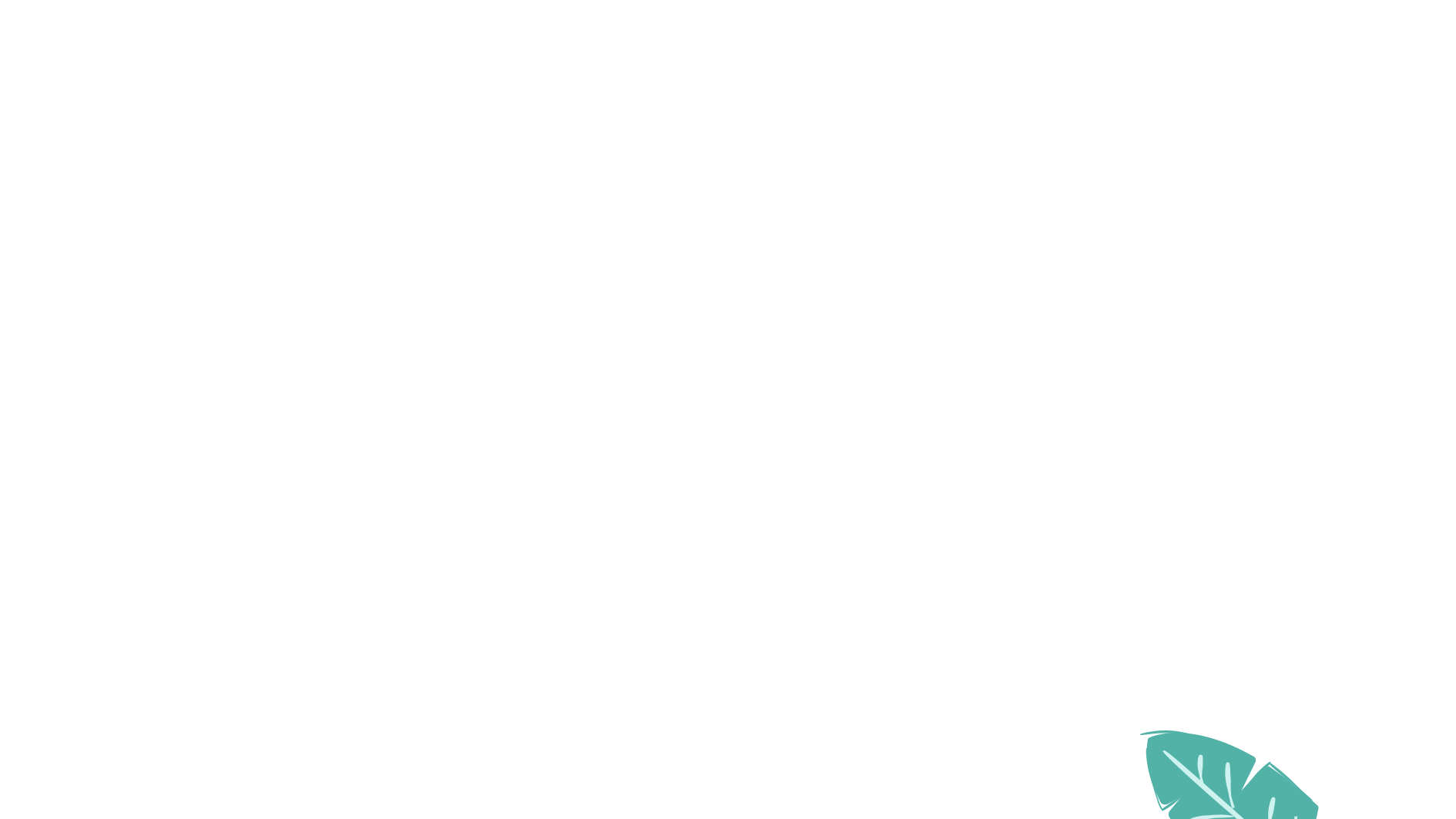 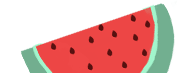 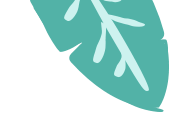 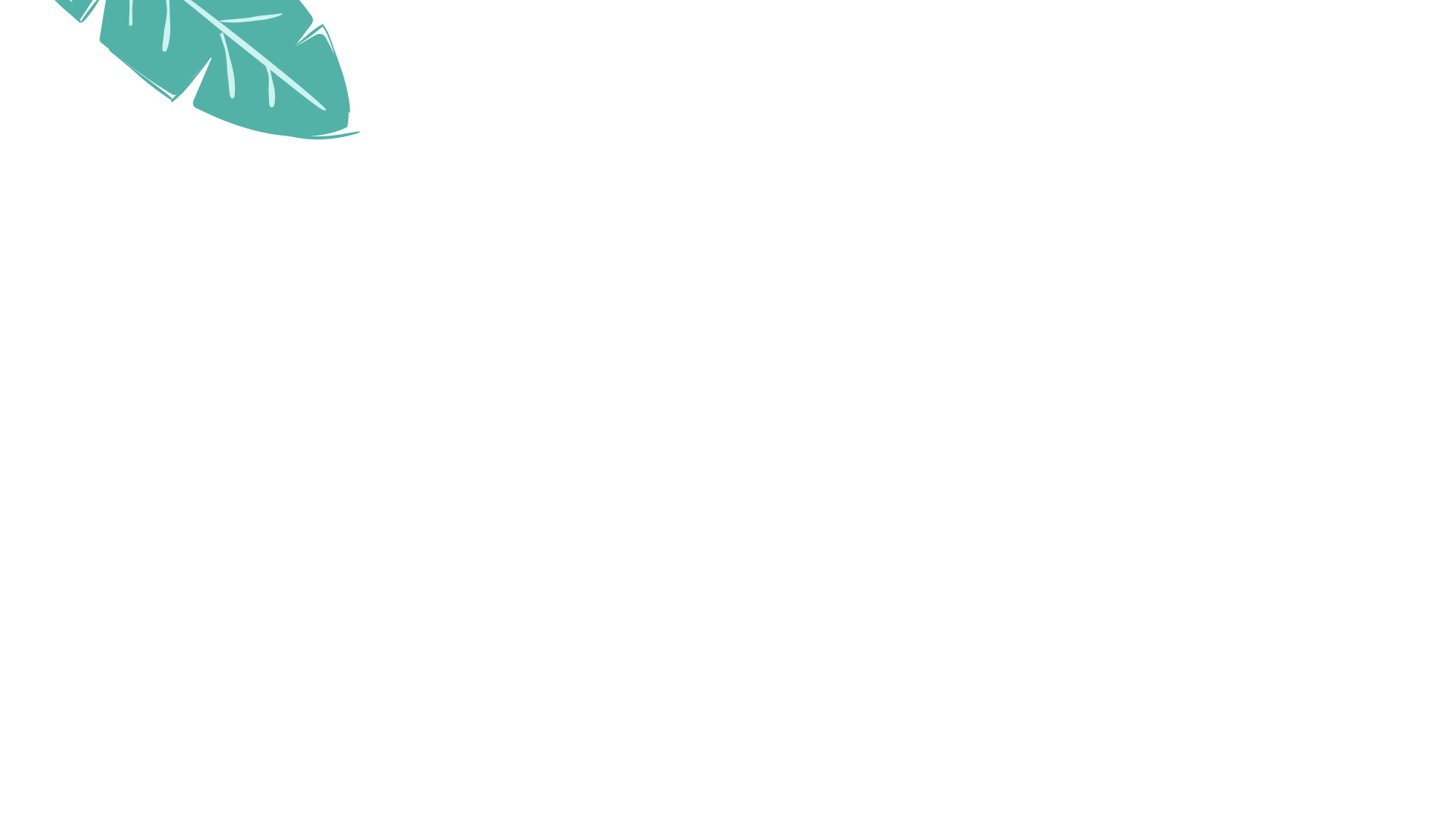 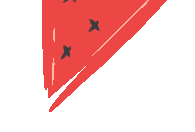 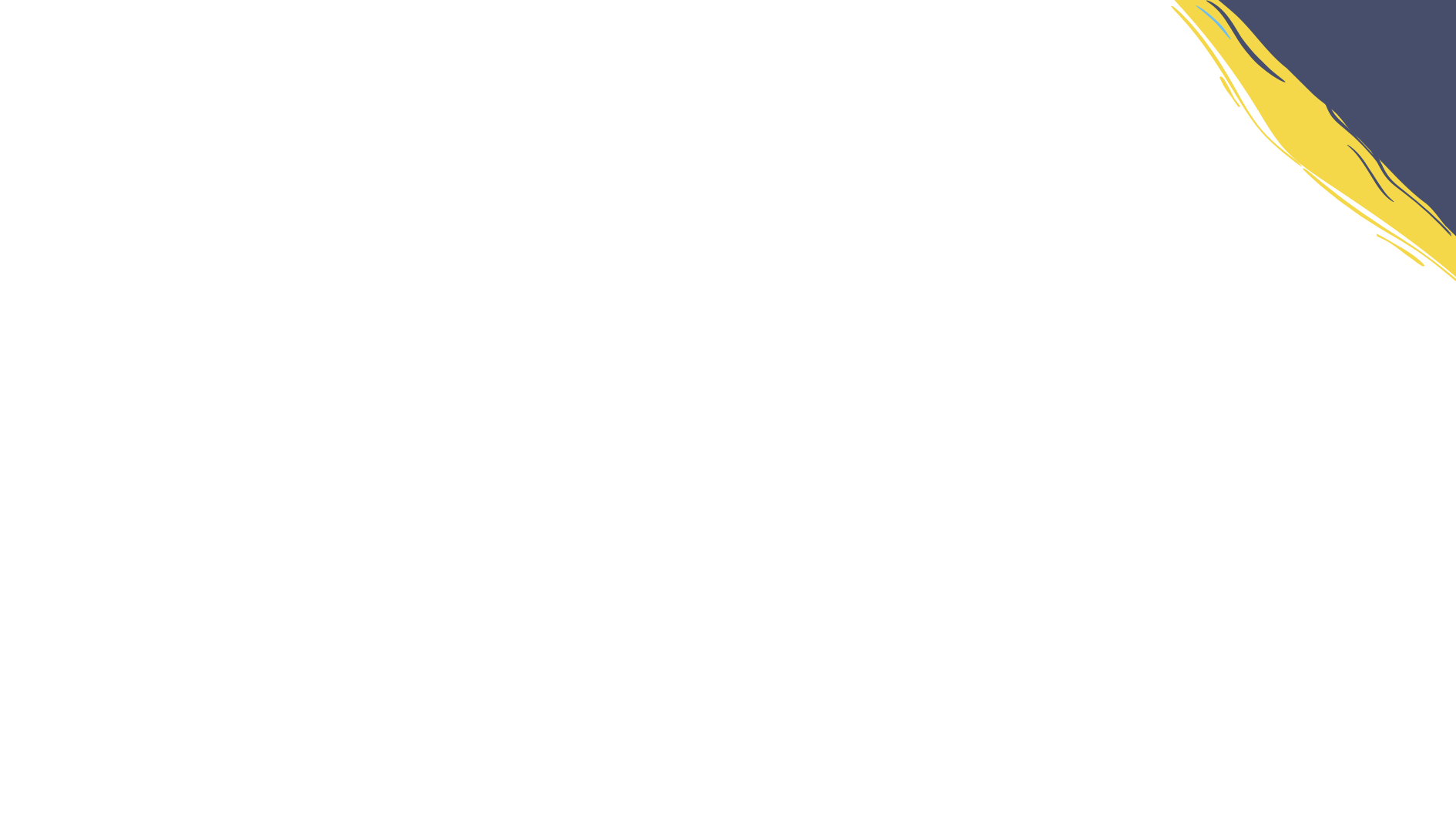 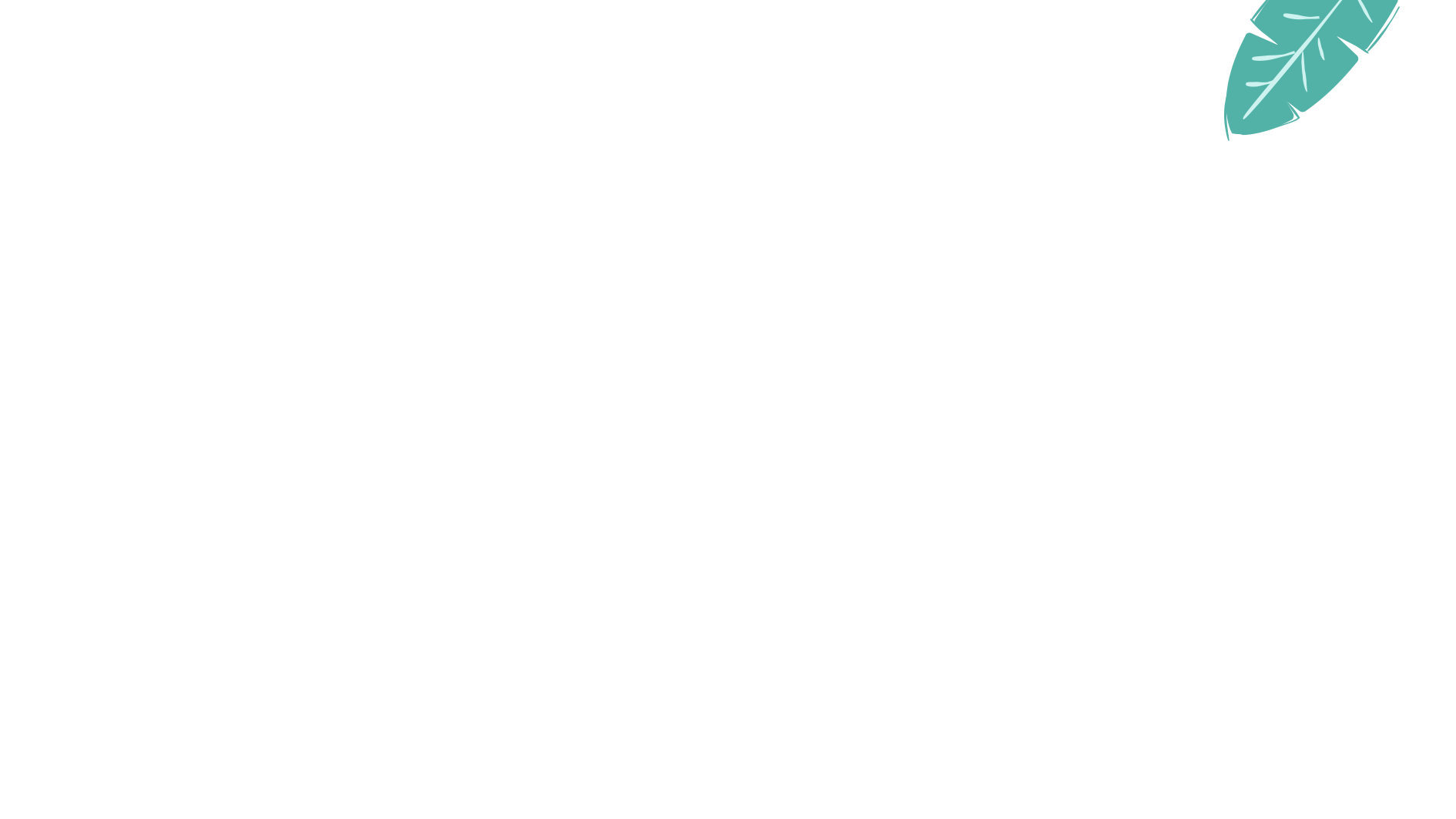 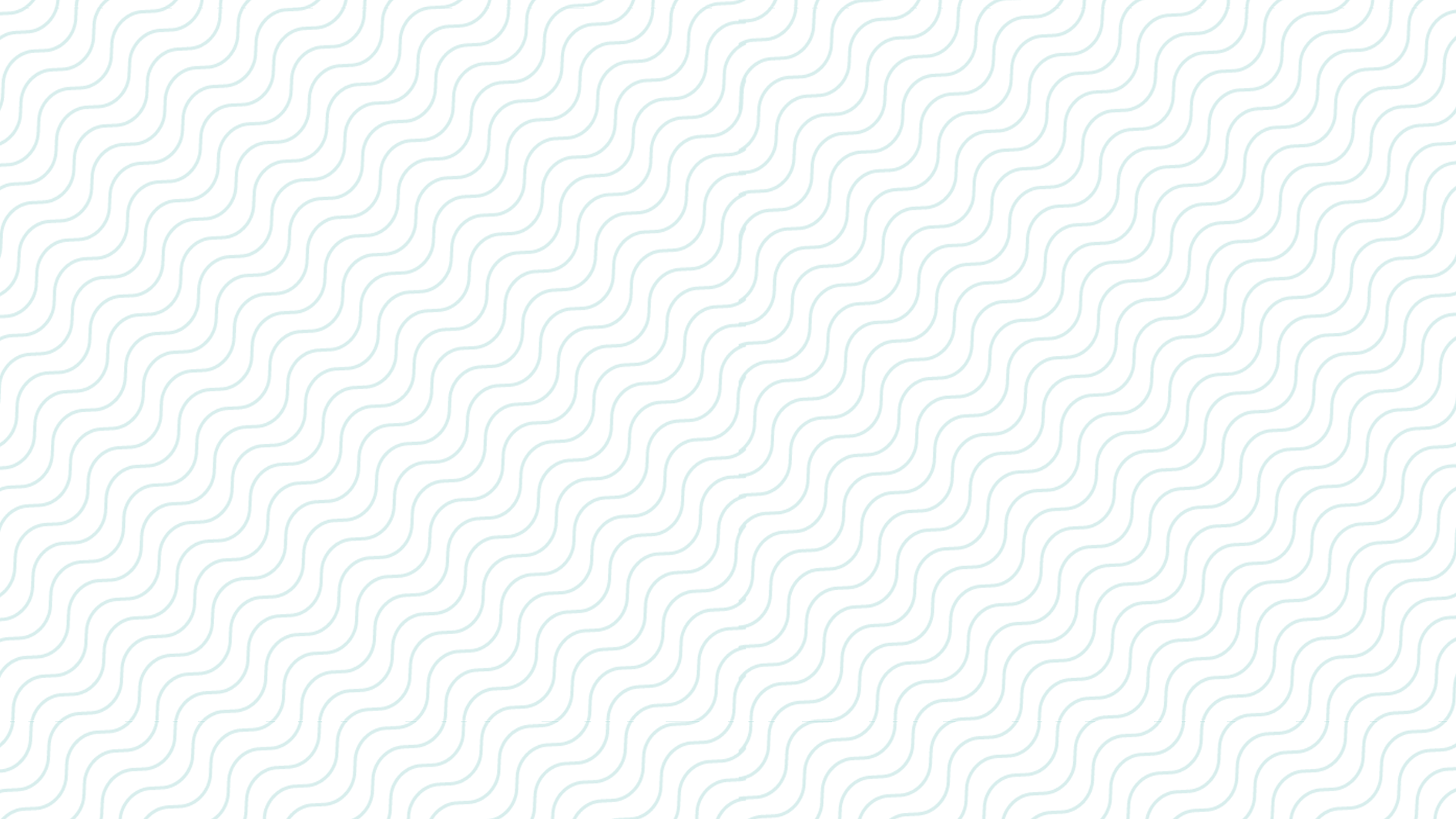 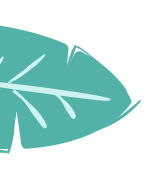 Click here to add a title
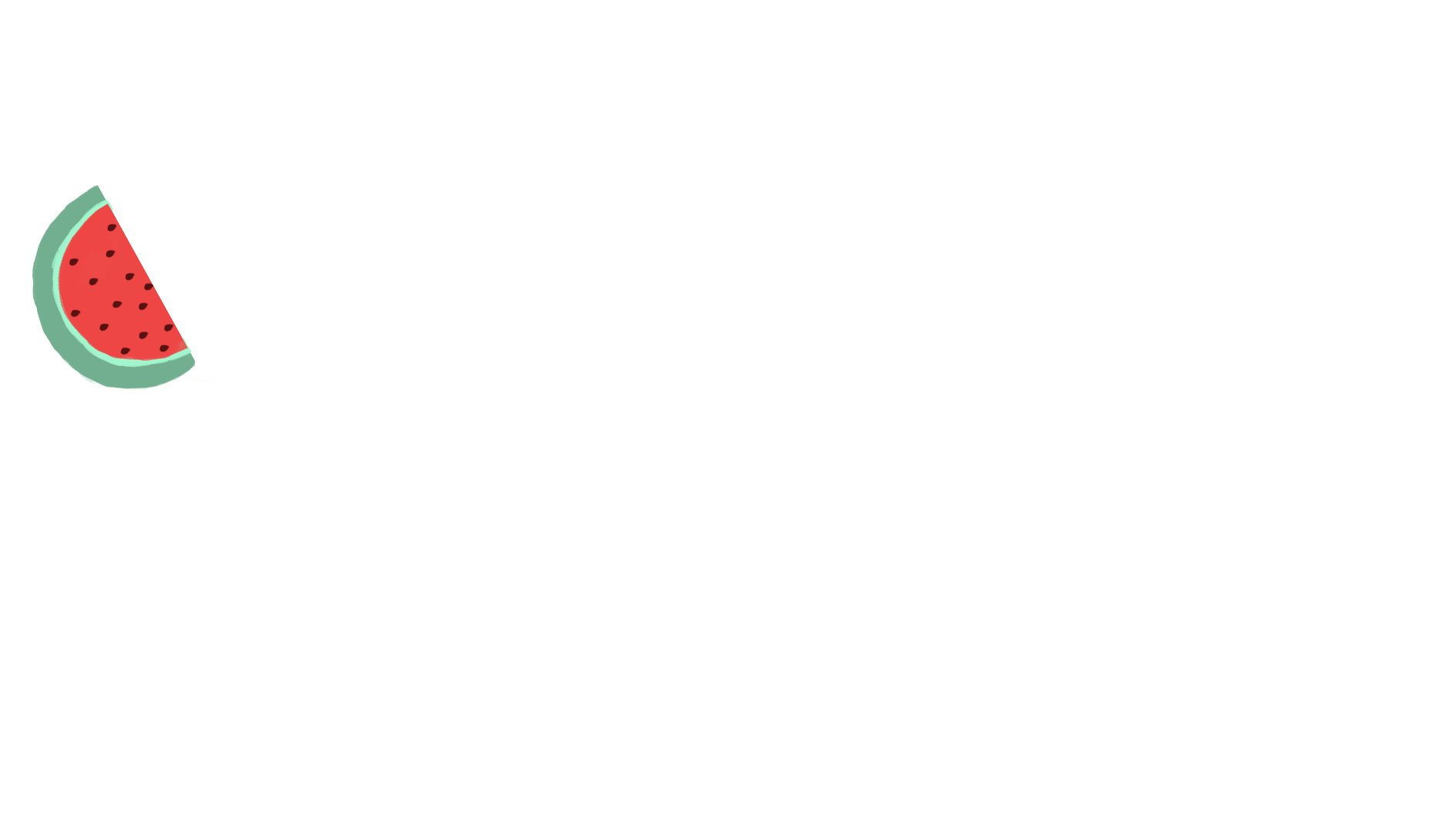 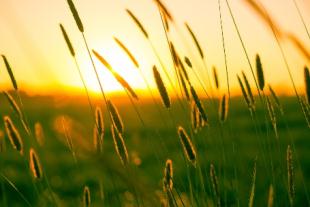 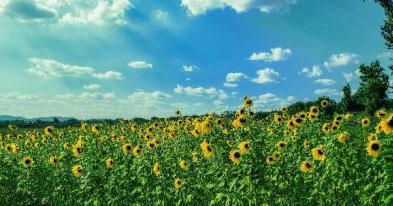 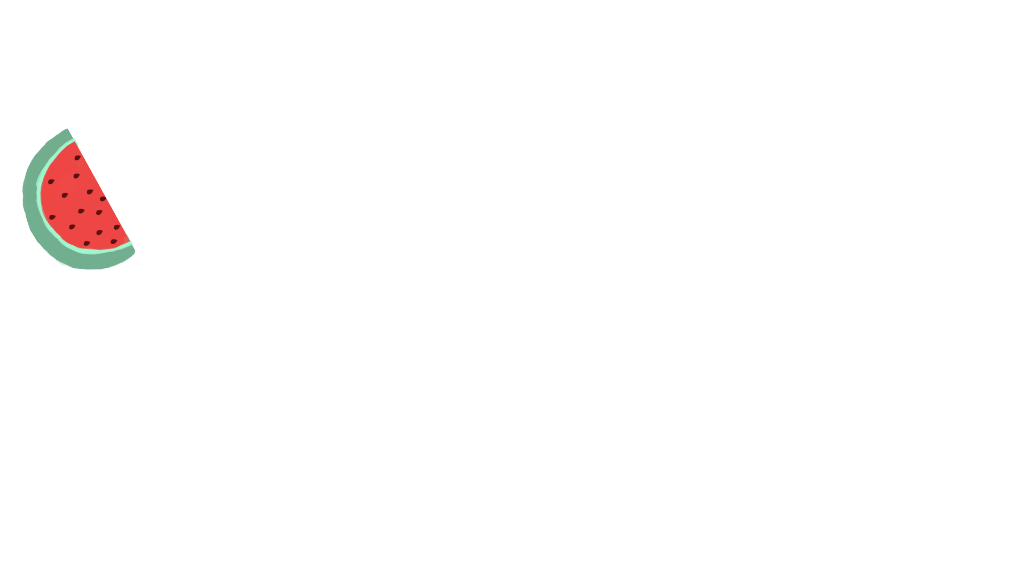 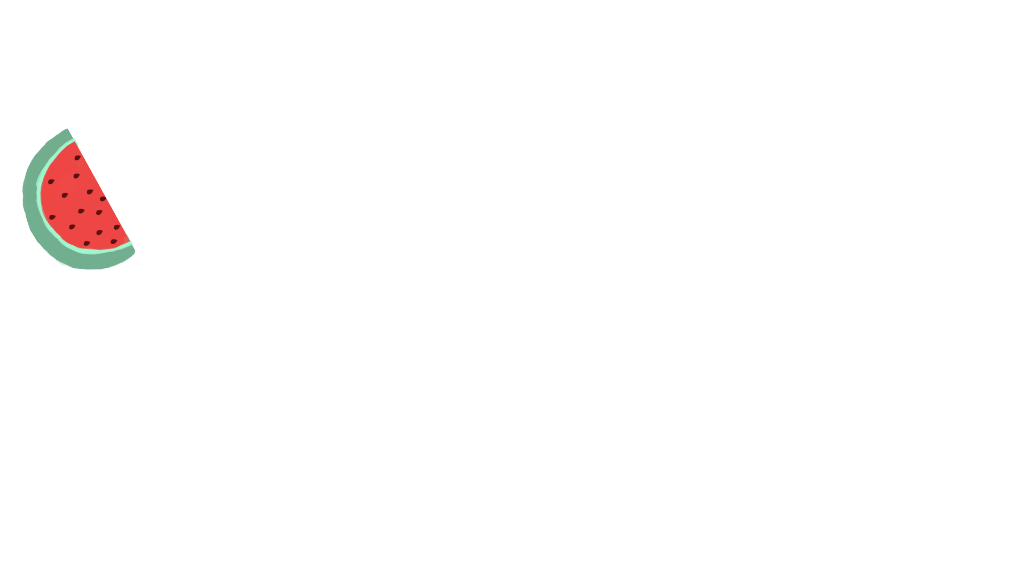 Add content
Add content
After you hit your content here, or by copying your text, choose paste in this box and choose to keep only the text.
After you hit your content here, or by copying your text, choose paste in this box and choose to keep only the text.
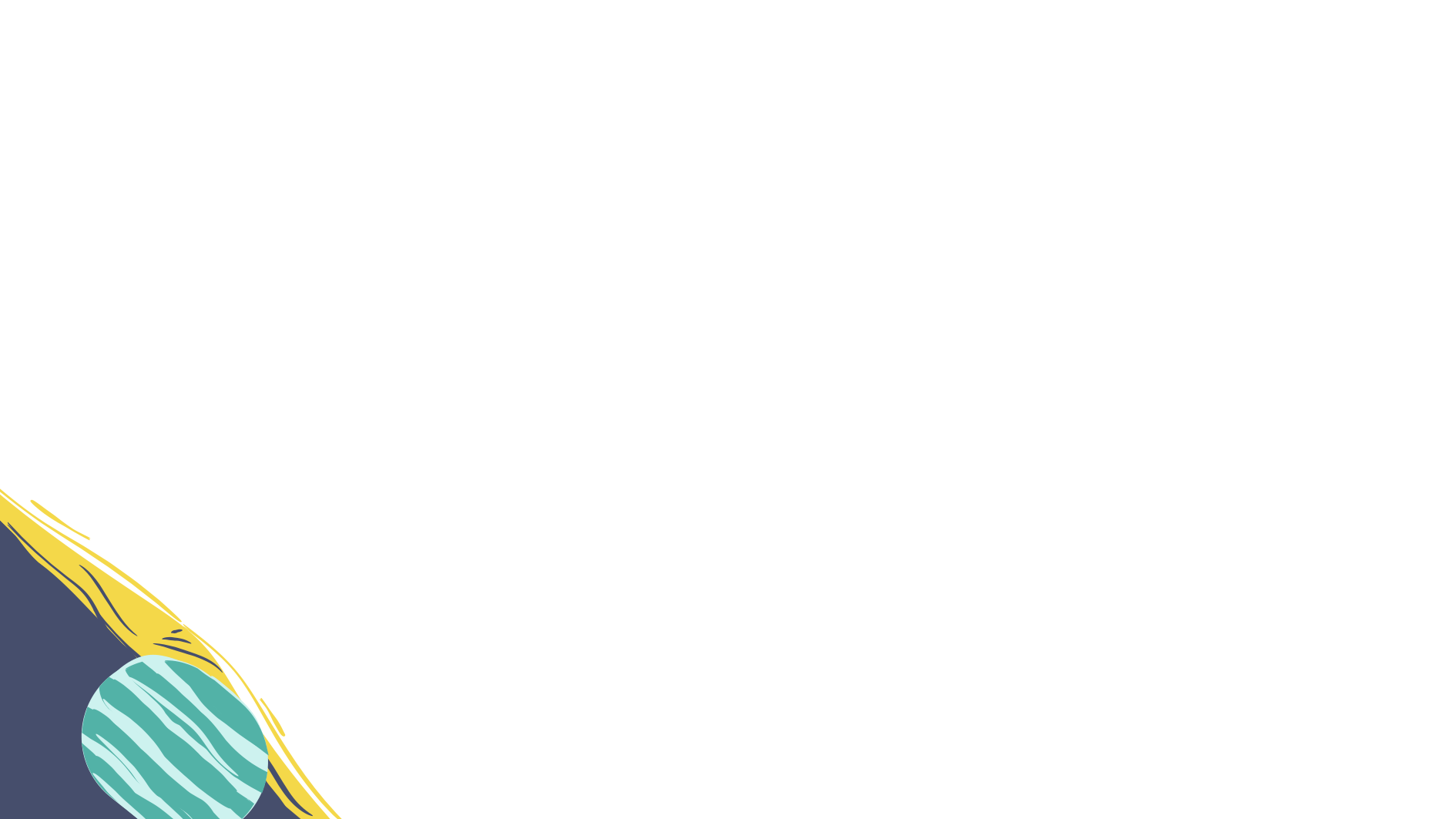 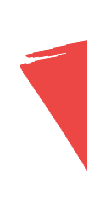 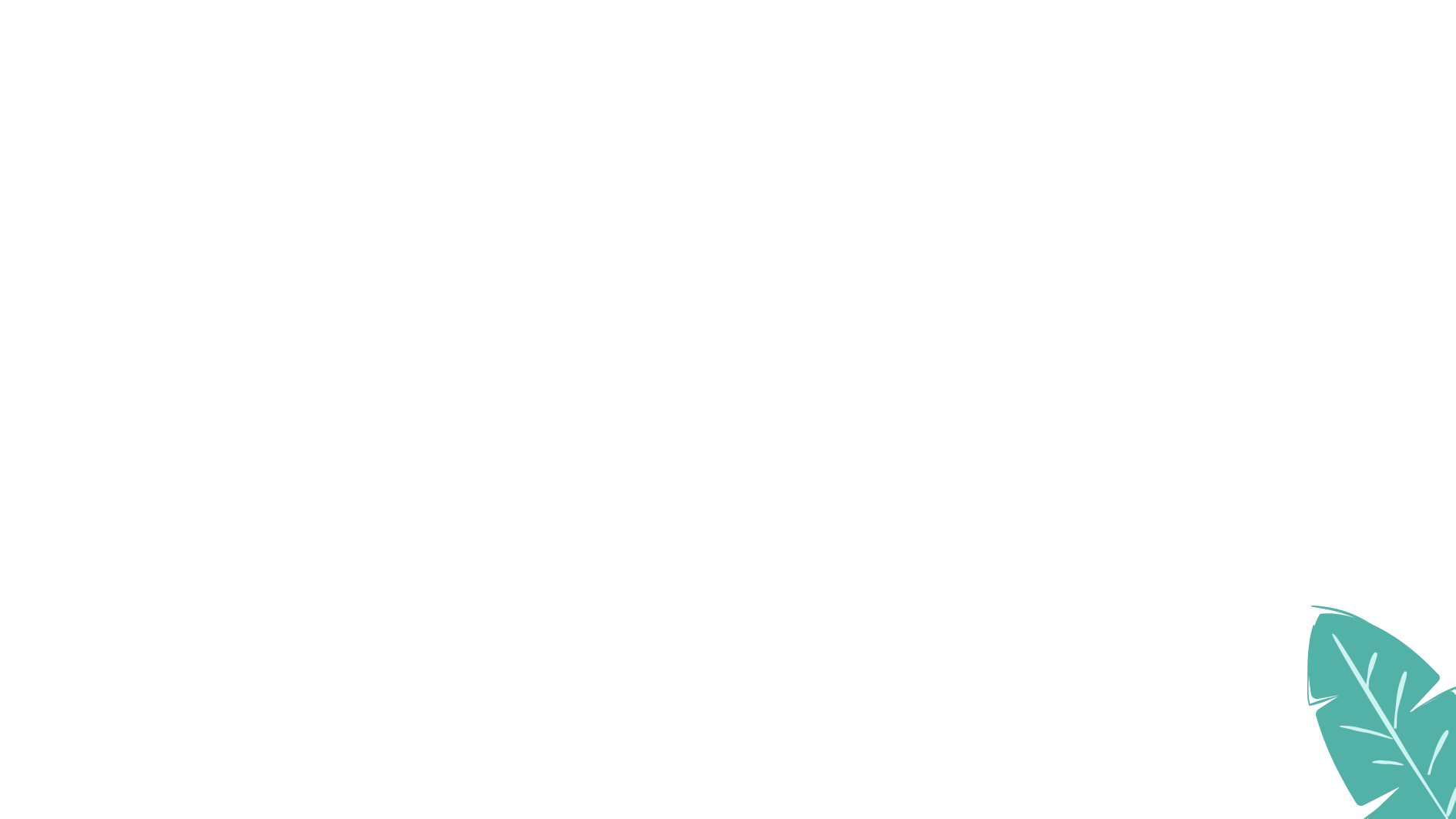 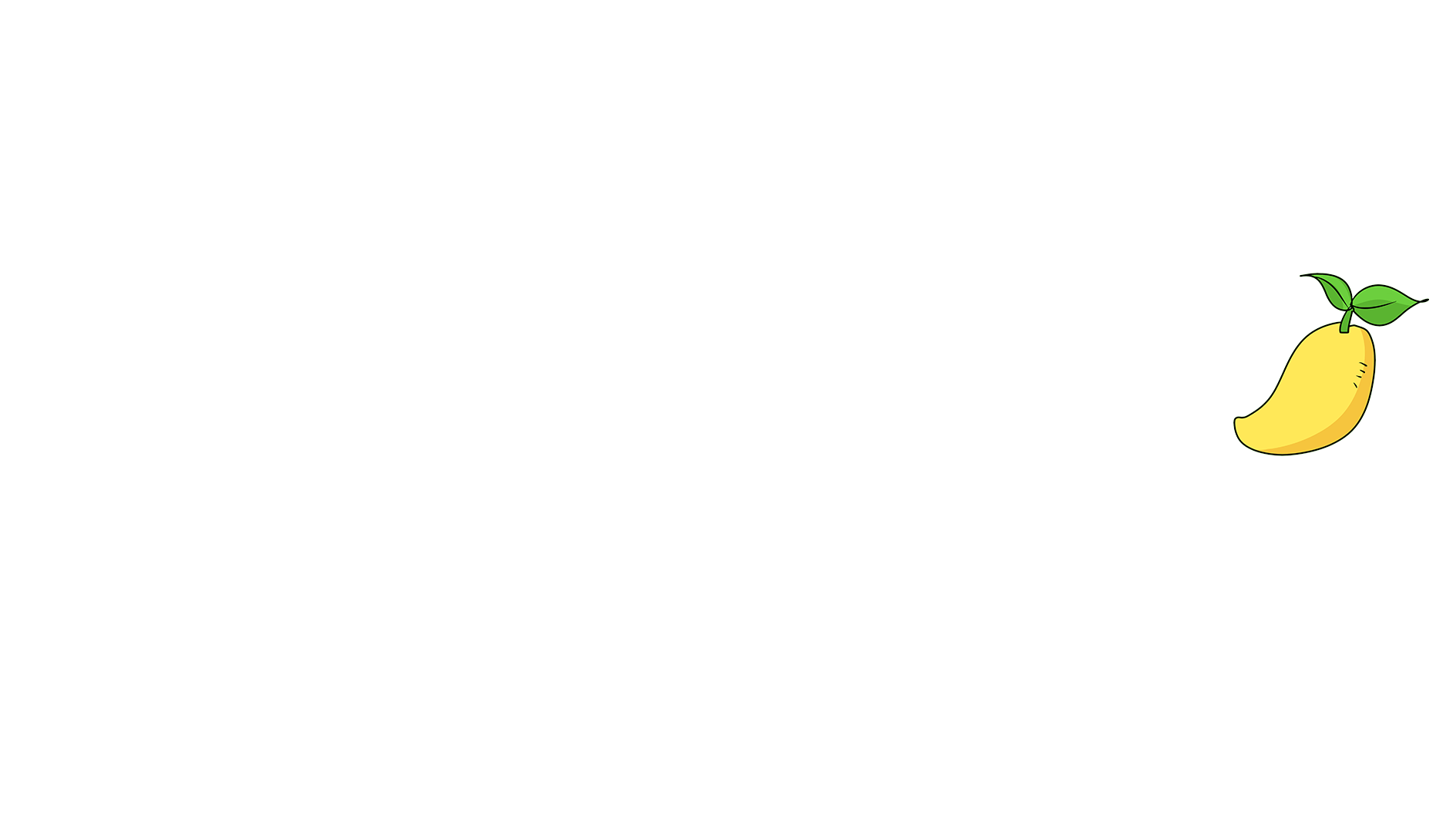 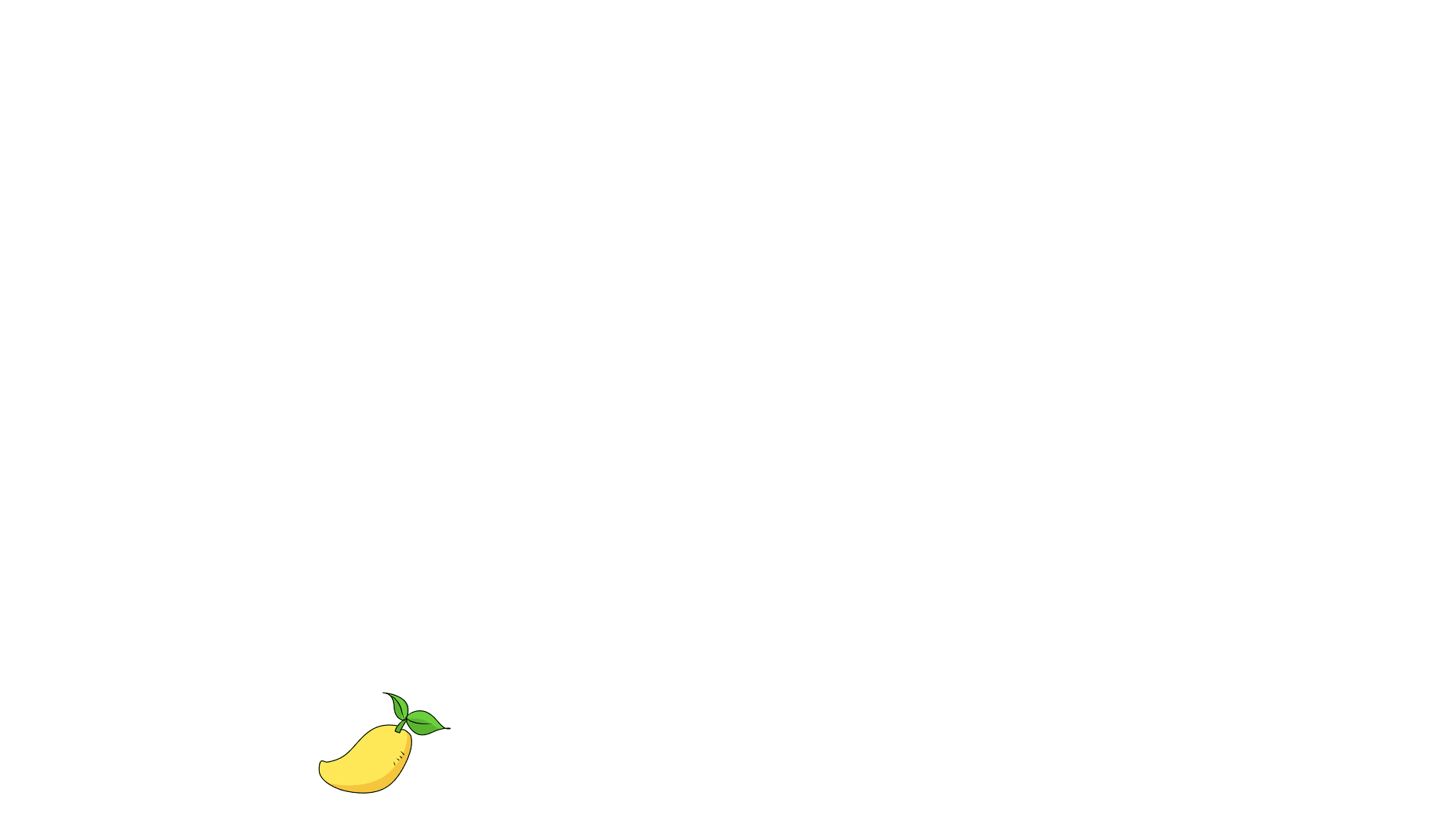 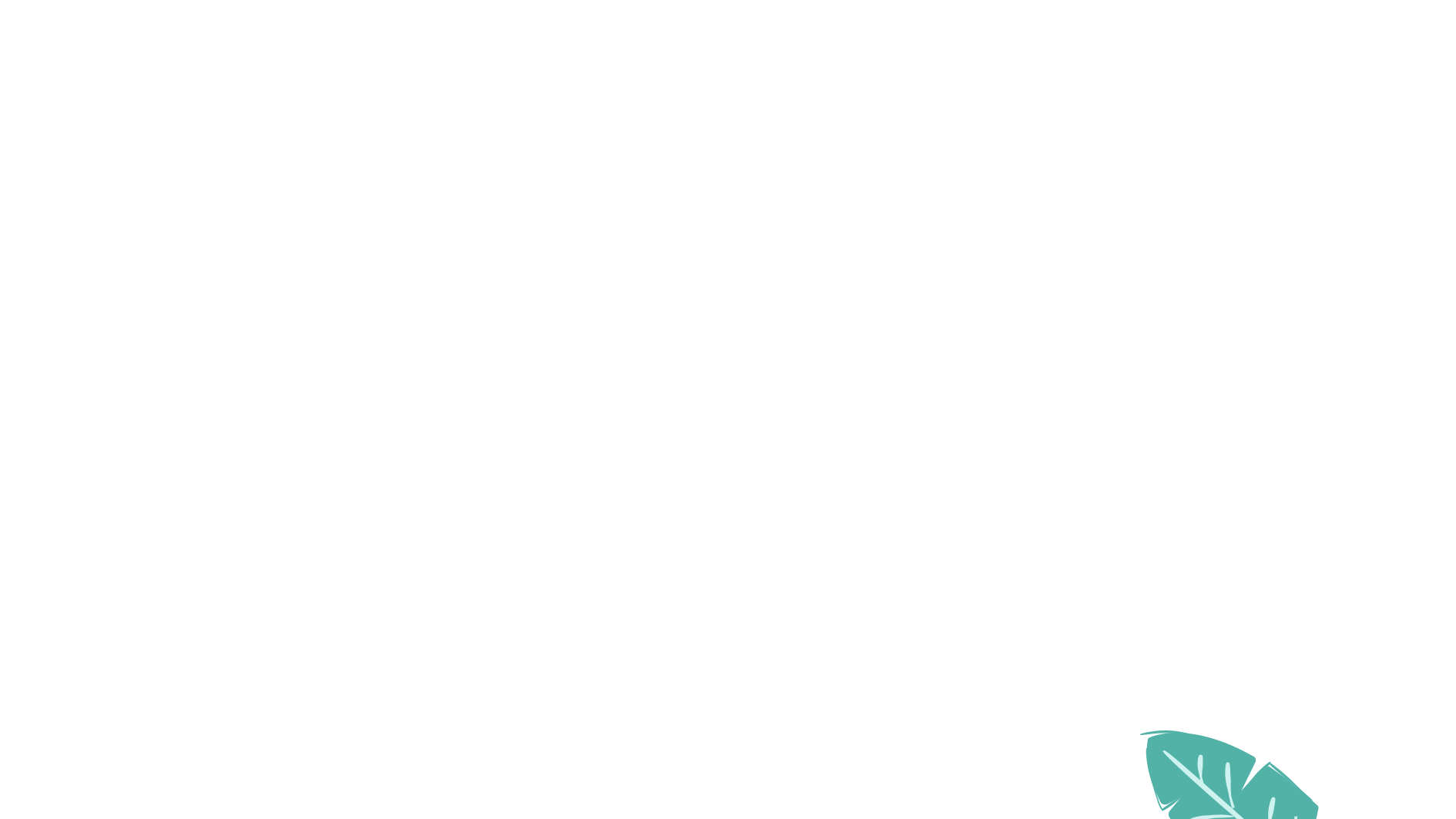 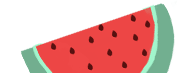 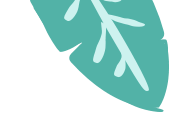 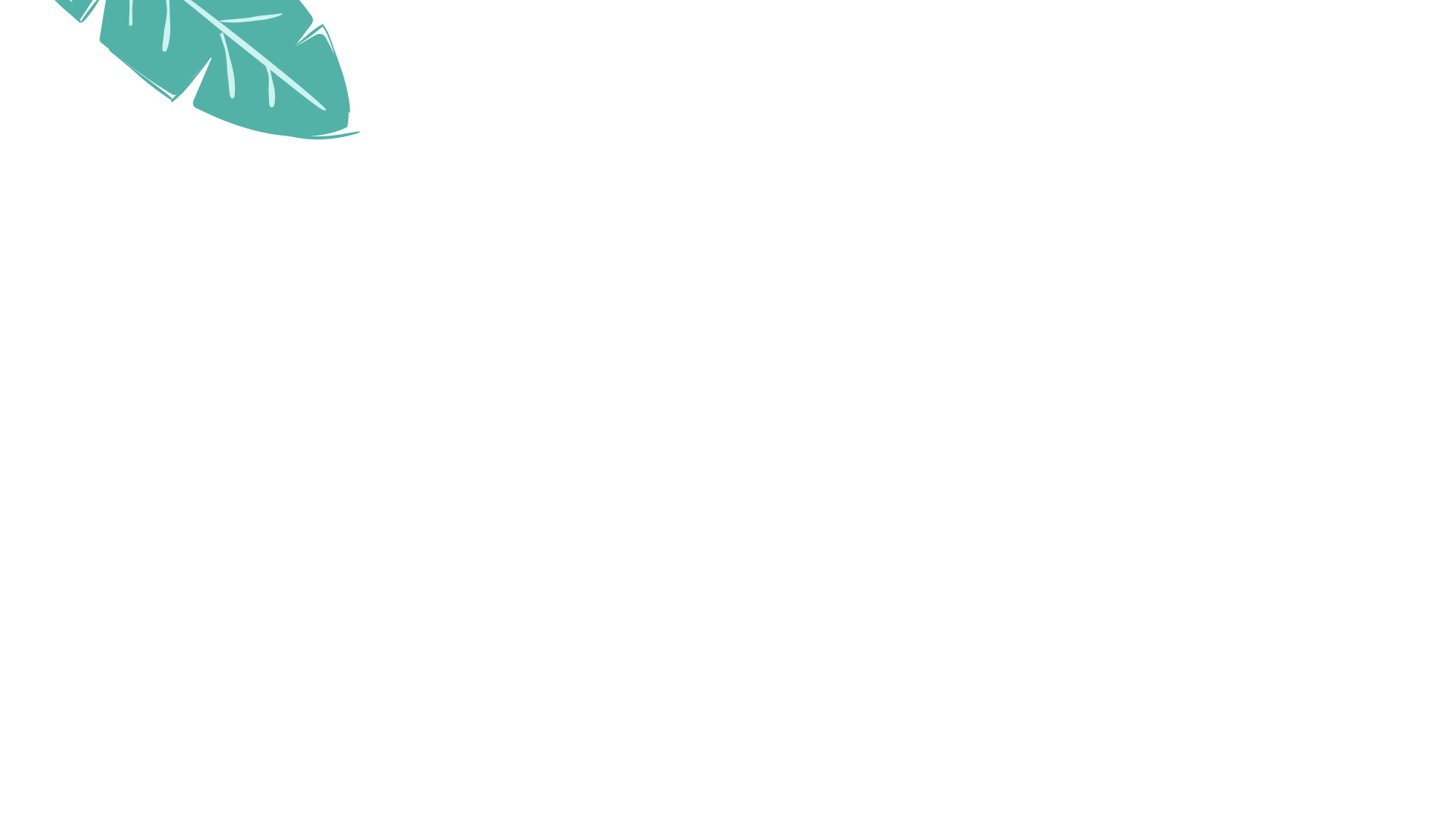 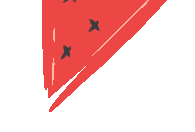 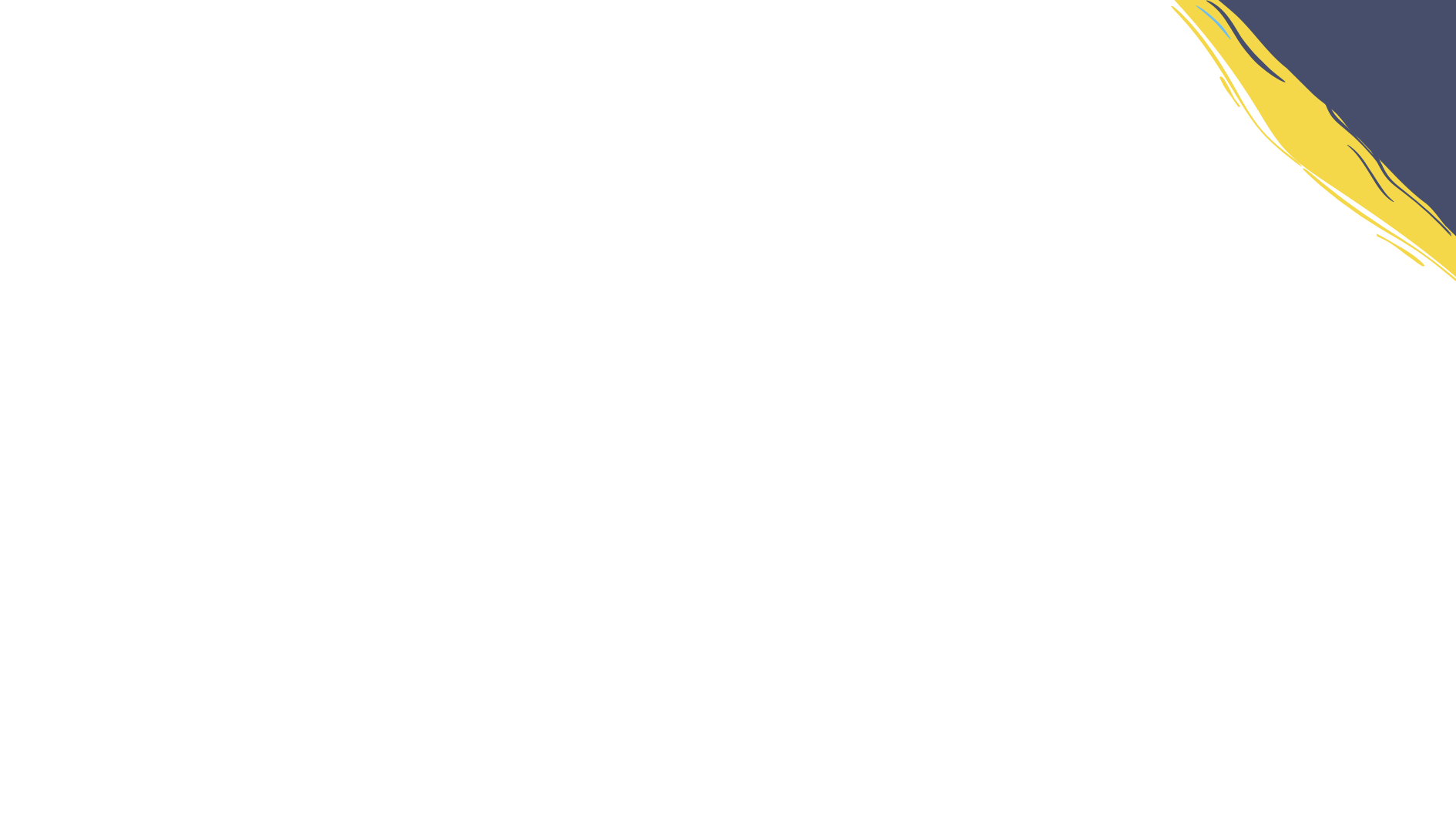 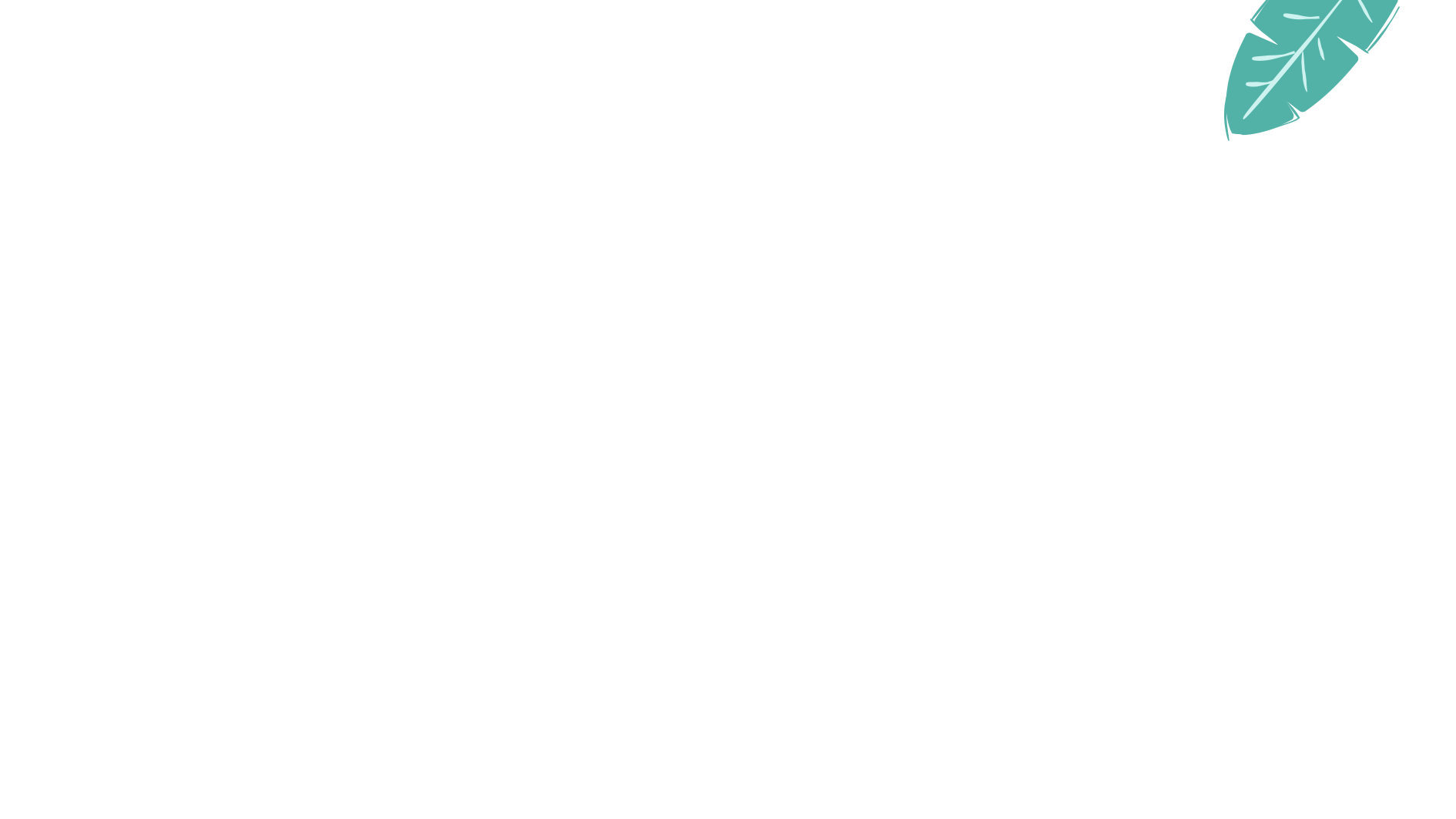 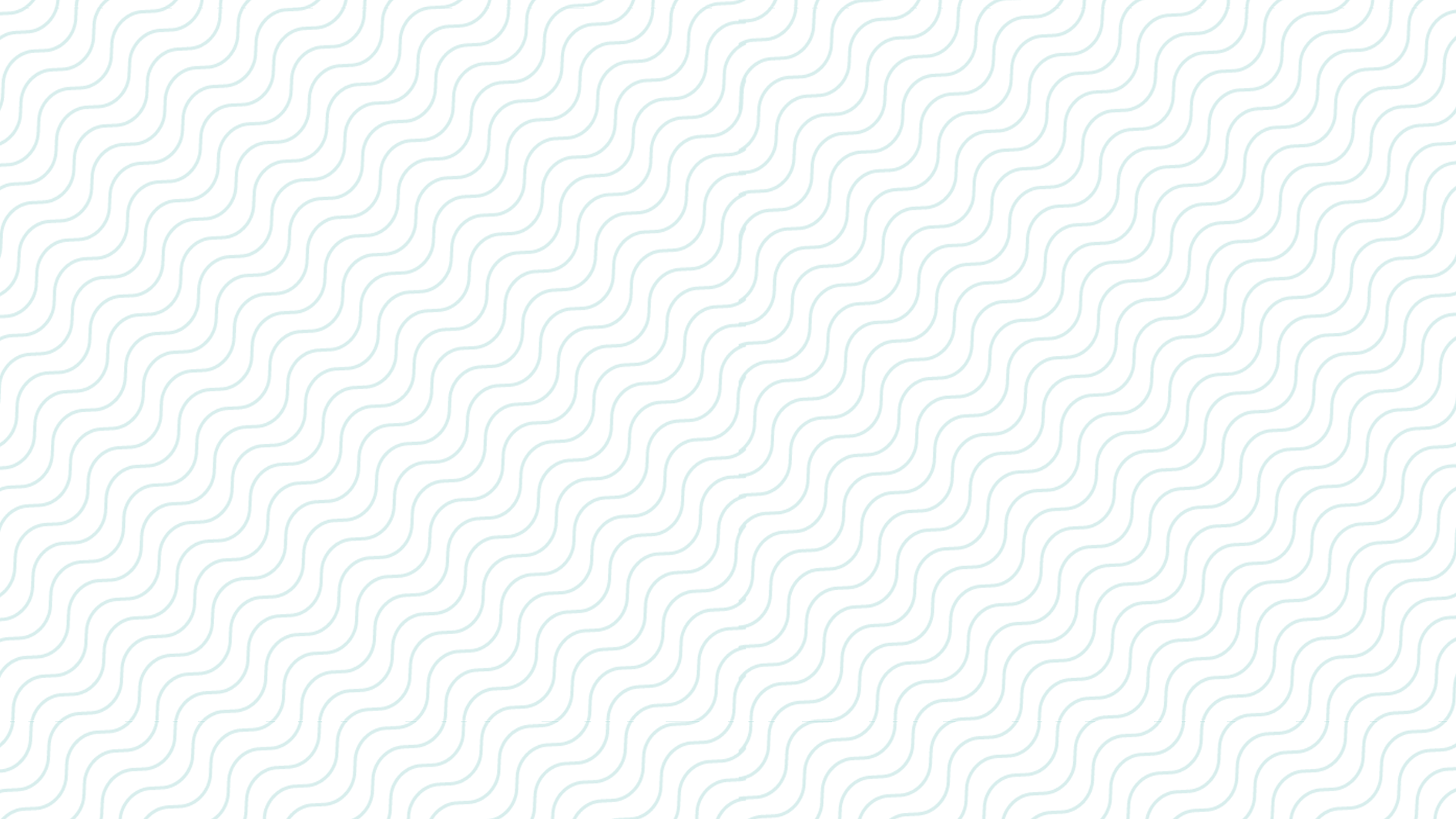 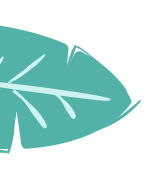 Click here to add a title
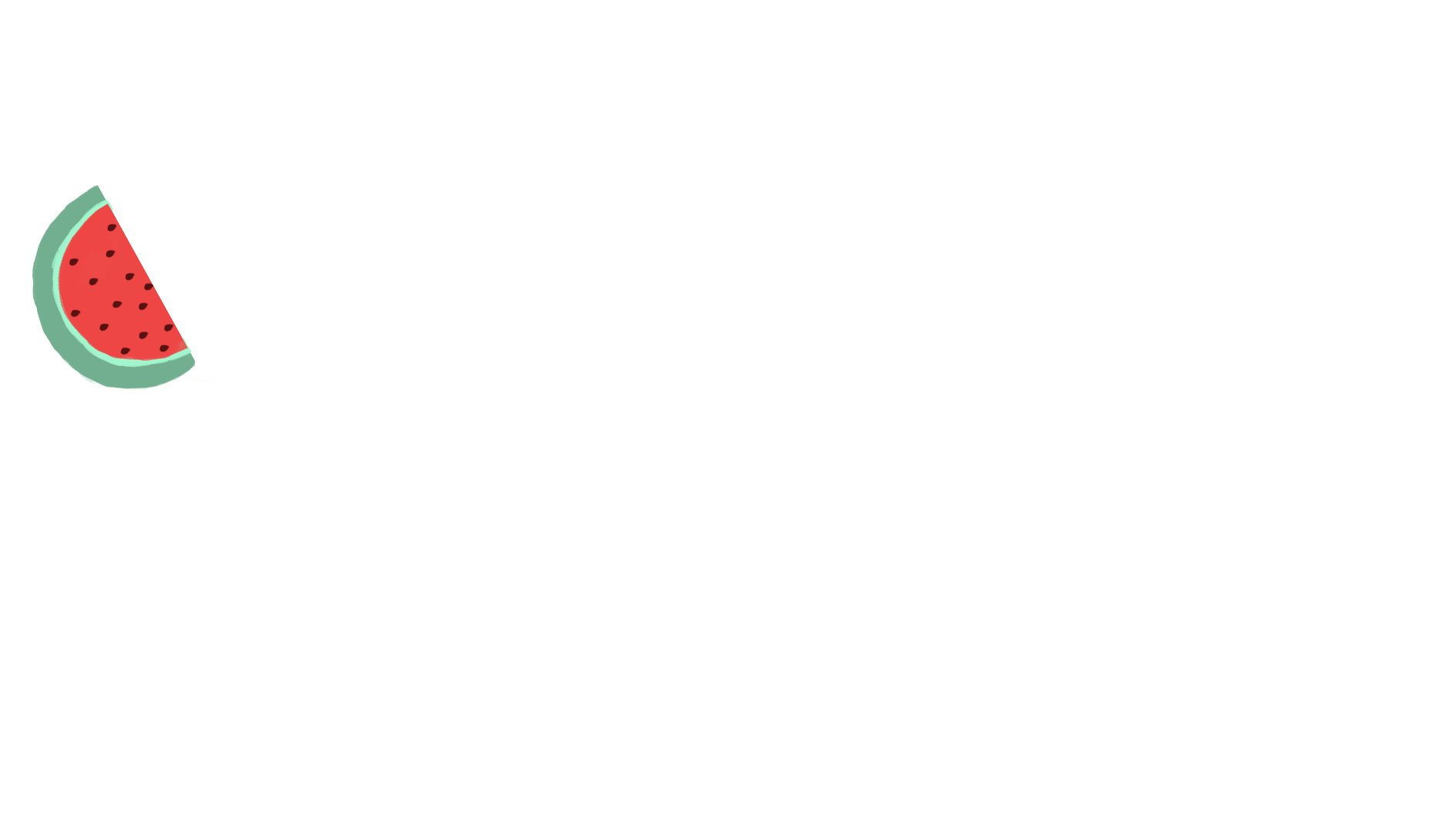 Add a title
Add a title
Add a title
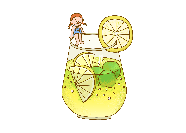 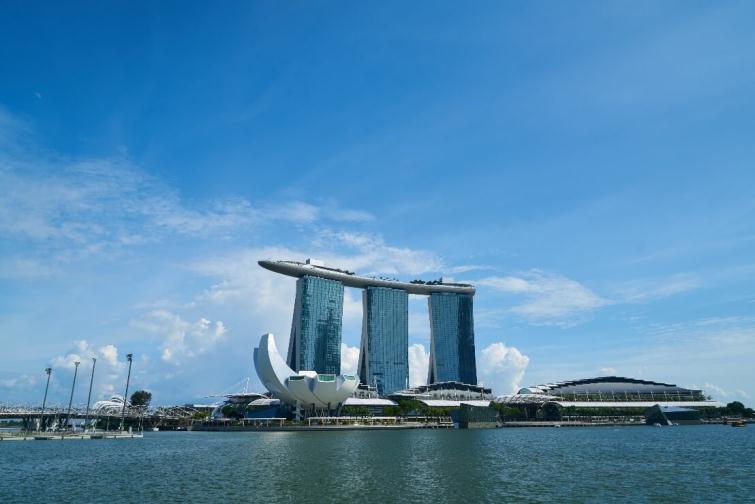 After you hit your content here, or by copying your text, choose paste in this box and choose to keep only the text.
After you hit your content here, or by copying your text, choose paste in this box and choose to keep only the text.
After you hit your content here, or by copying your text, choose paste in this box and choose to keep only the text.
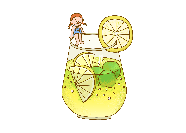 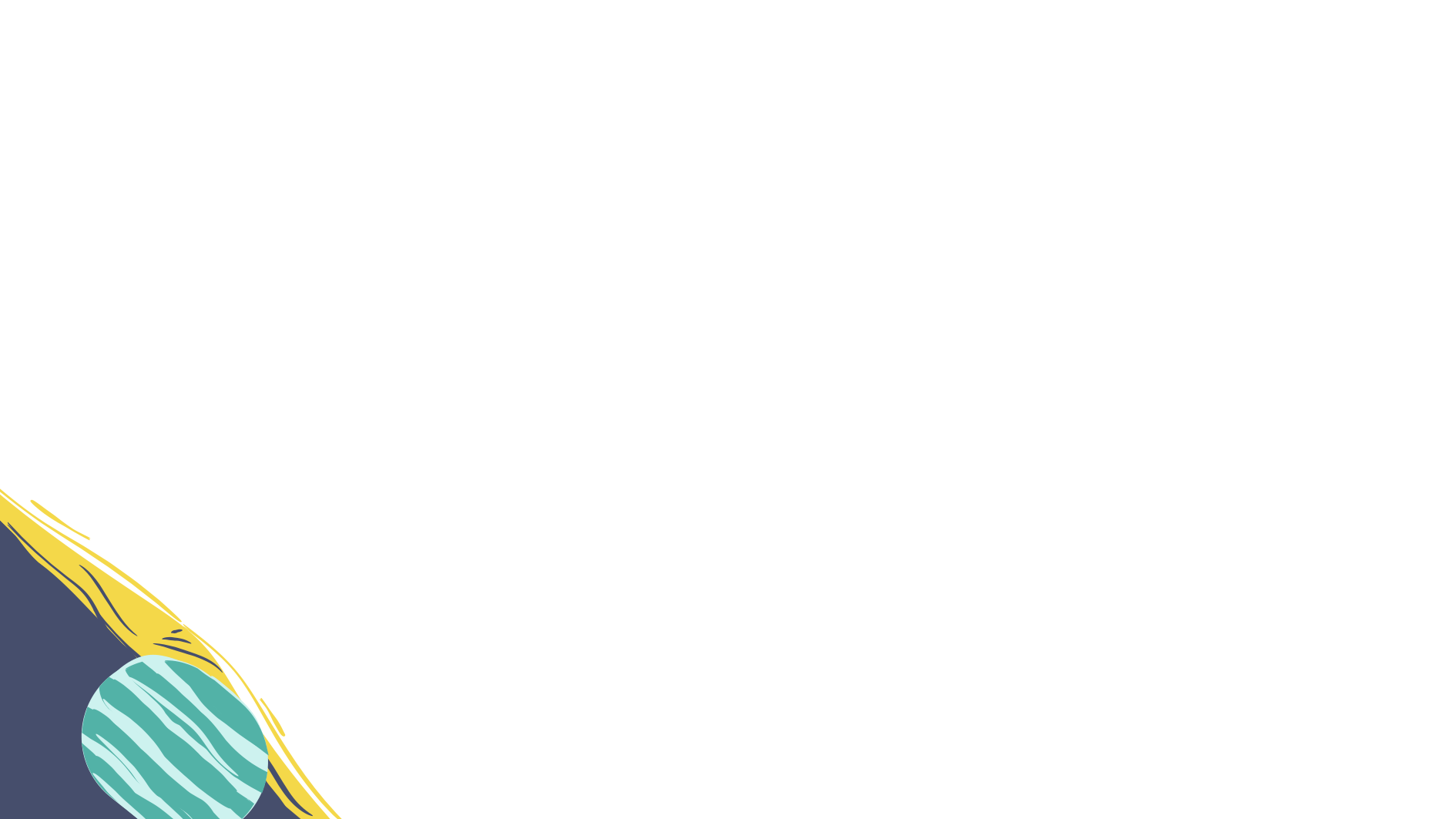 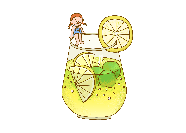 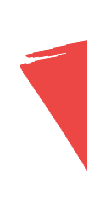 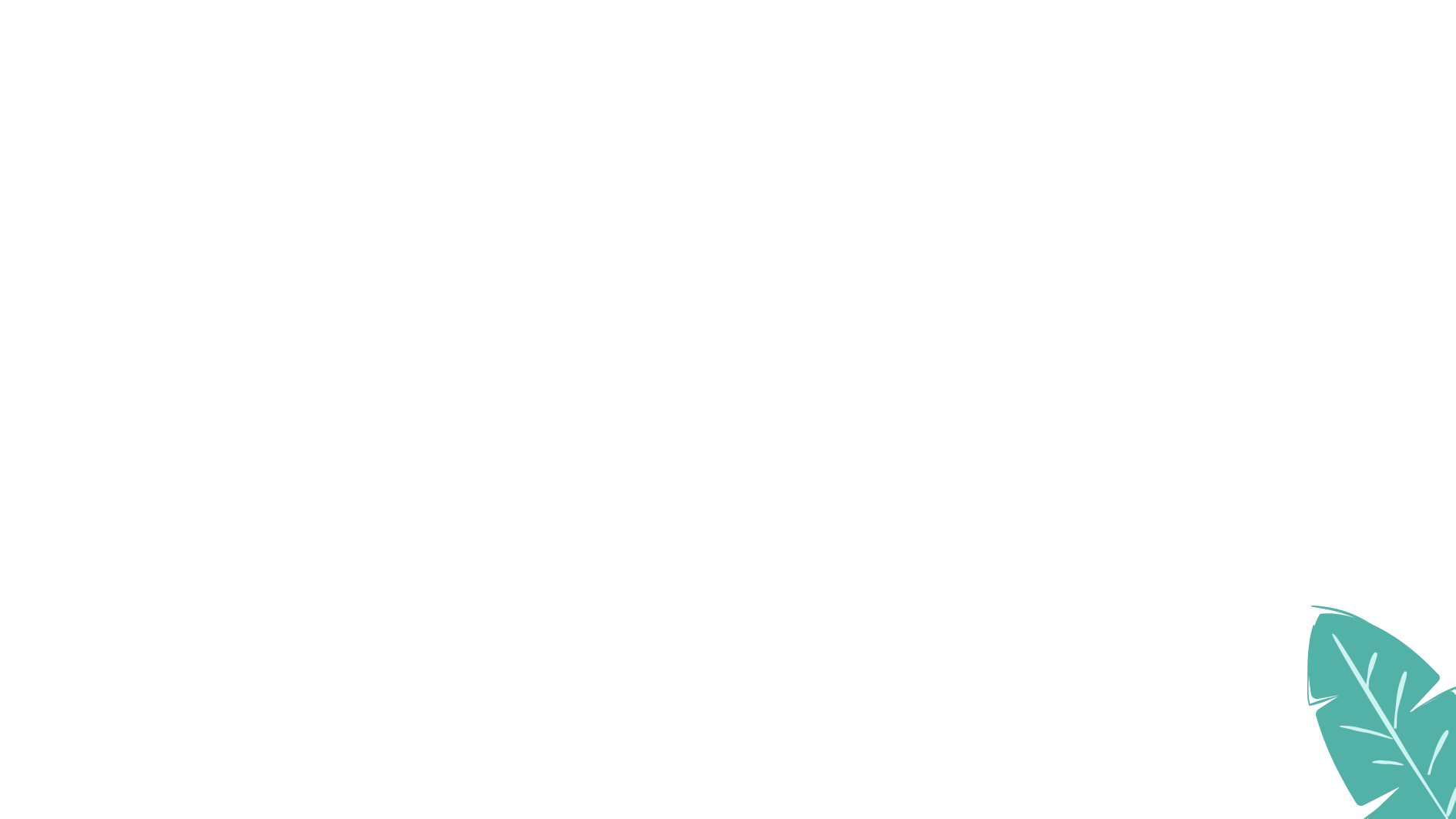 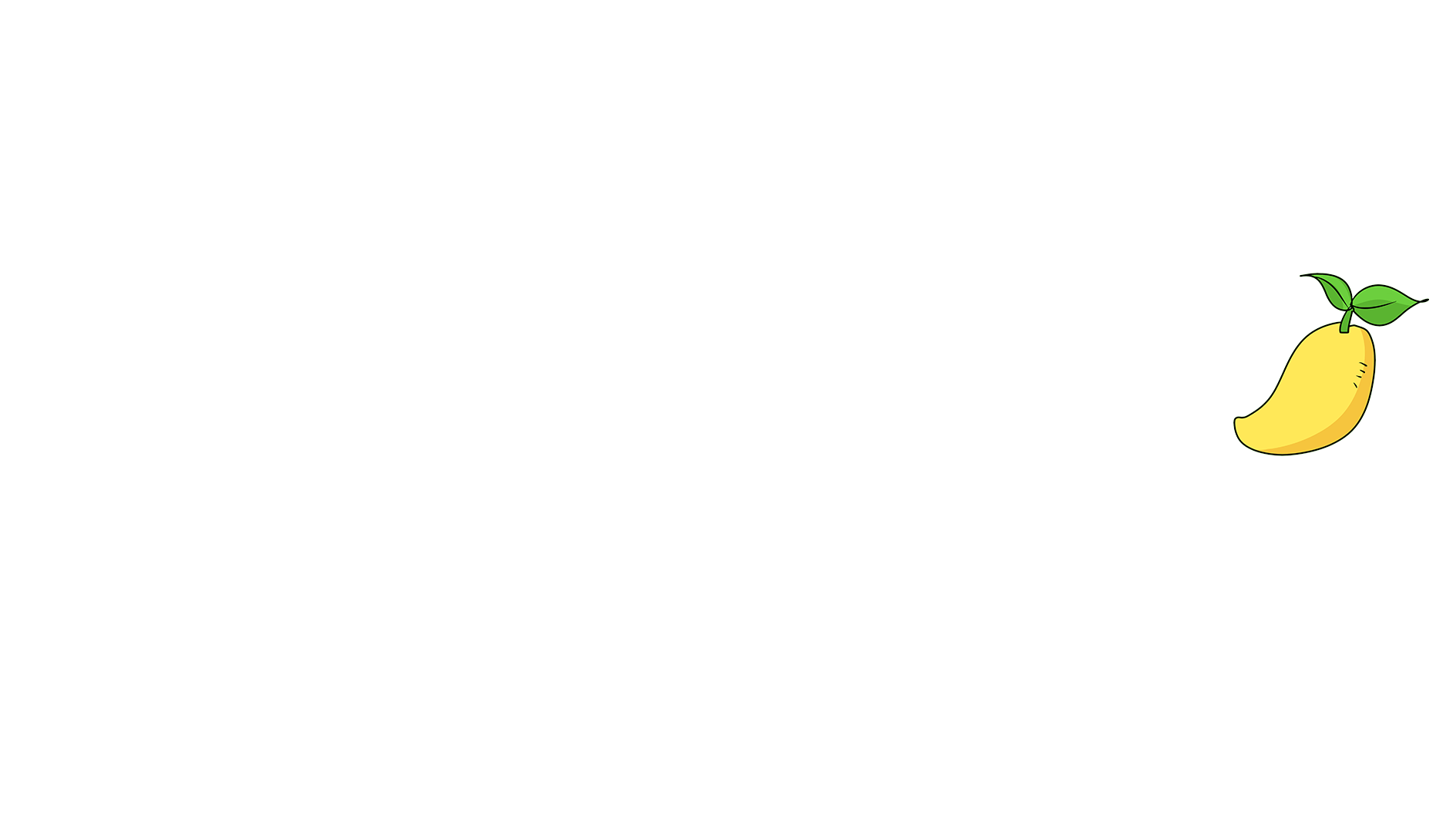 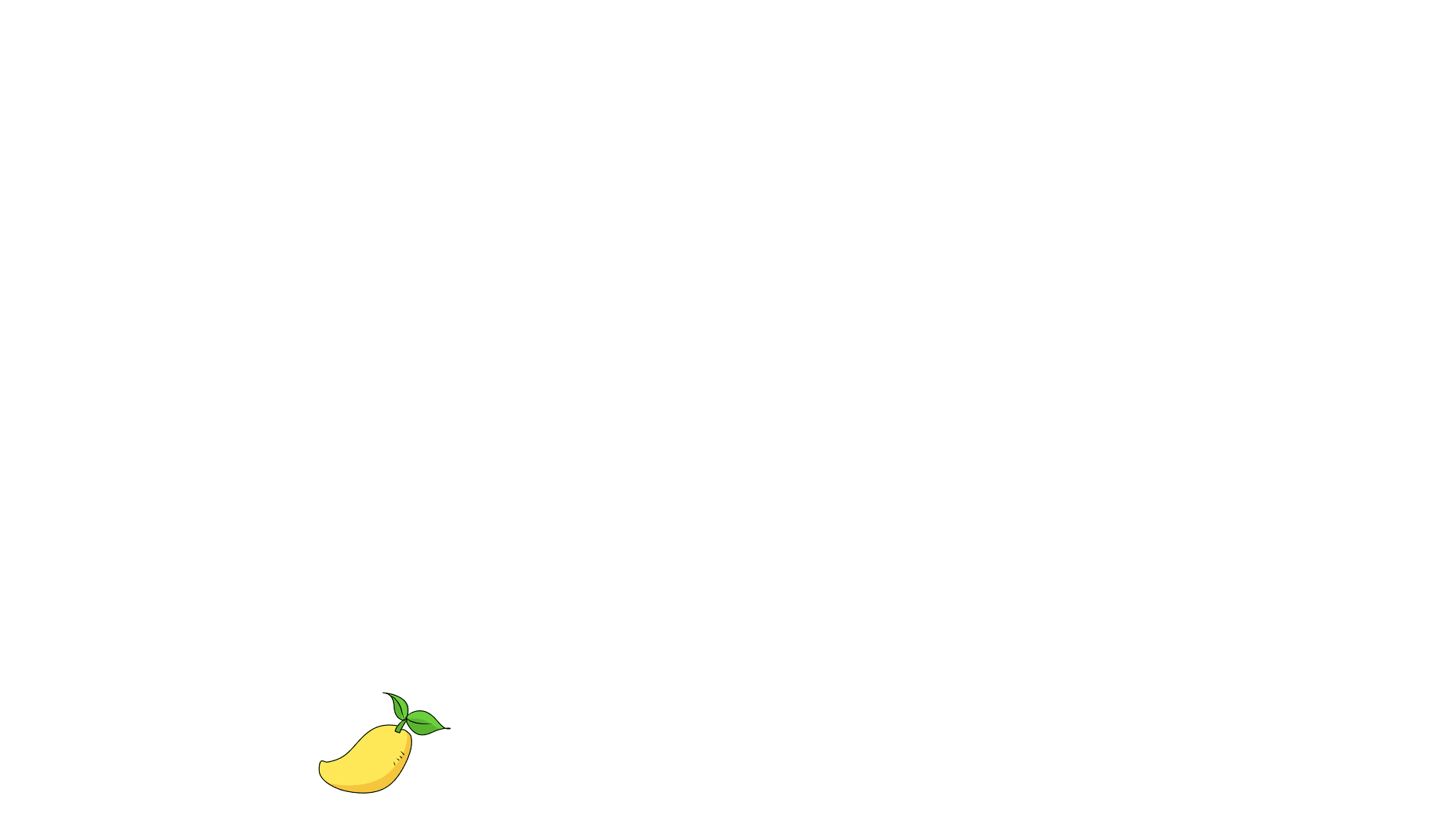 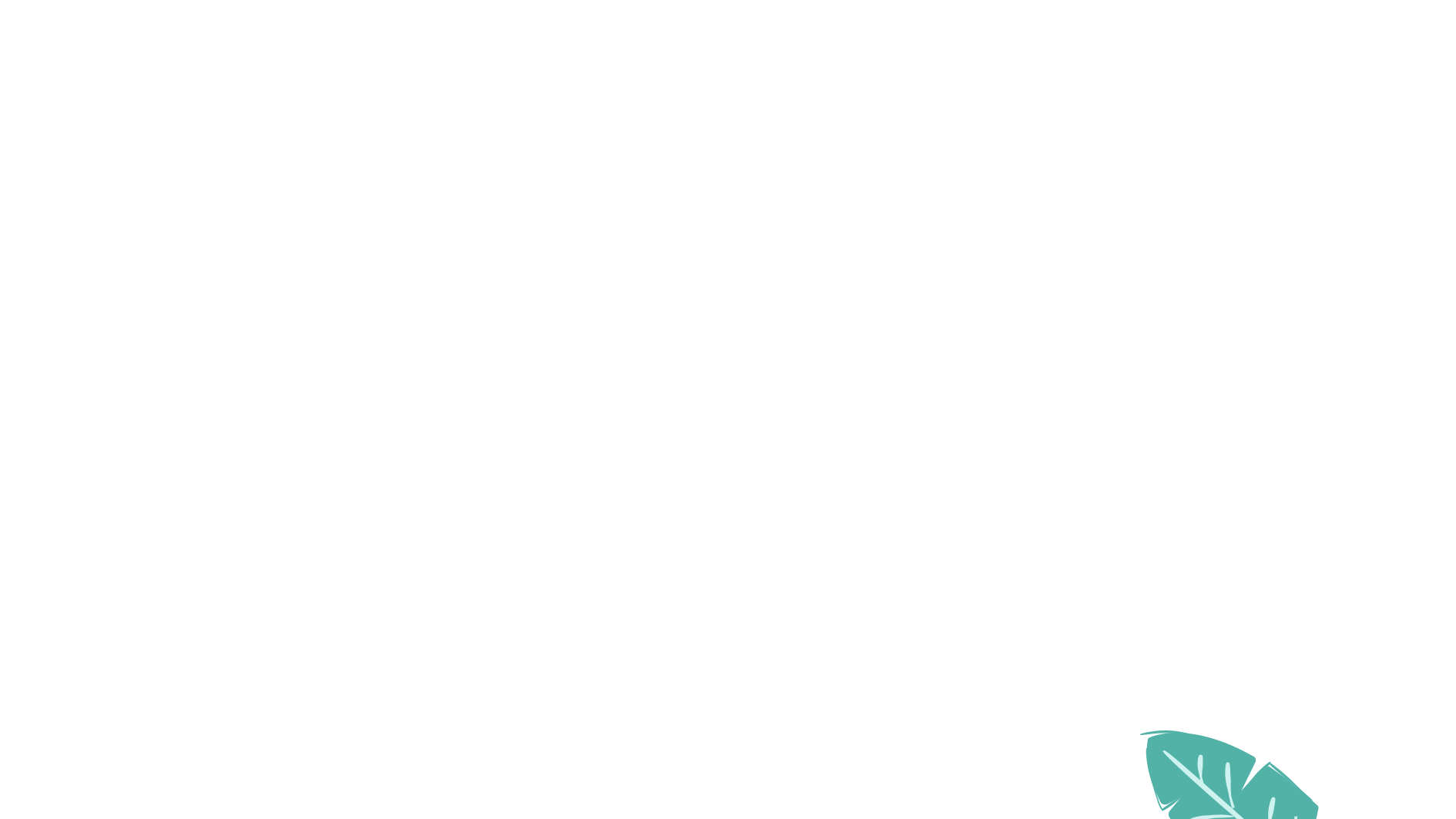 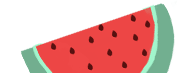 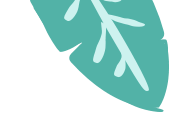 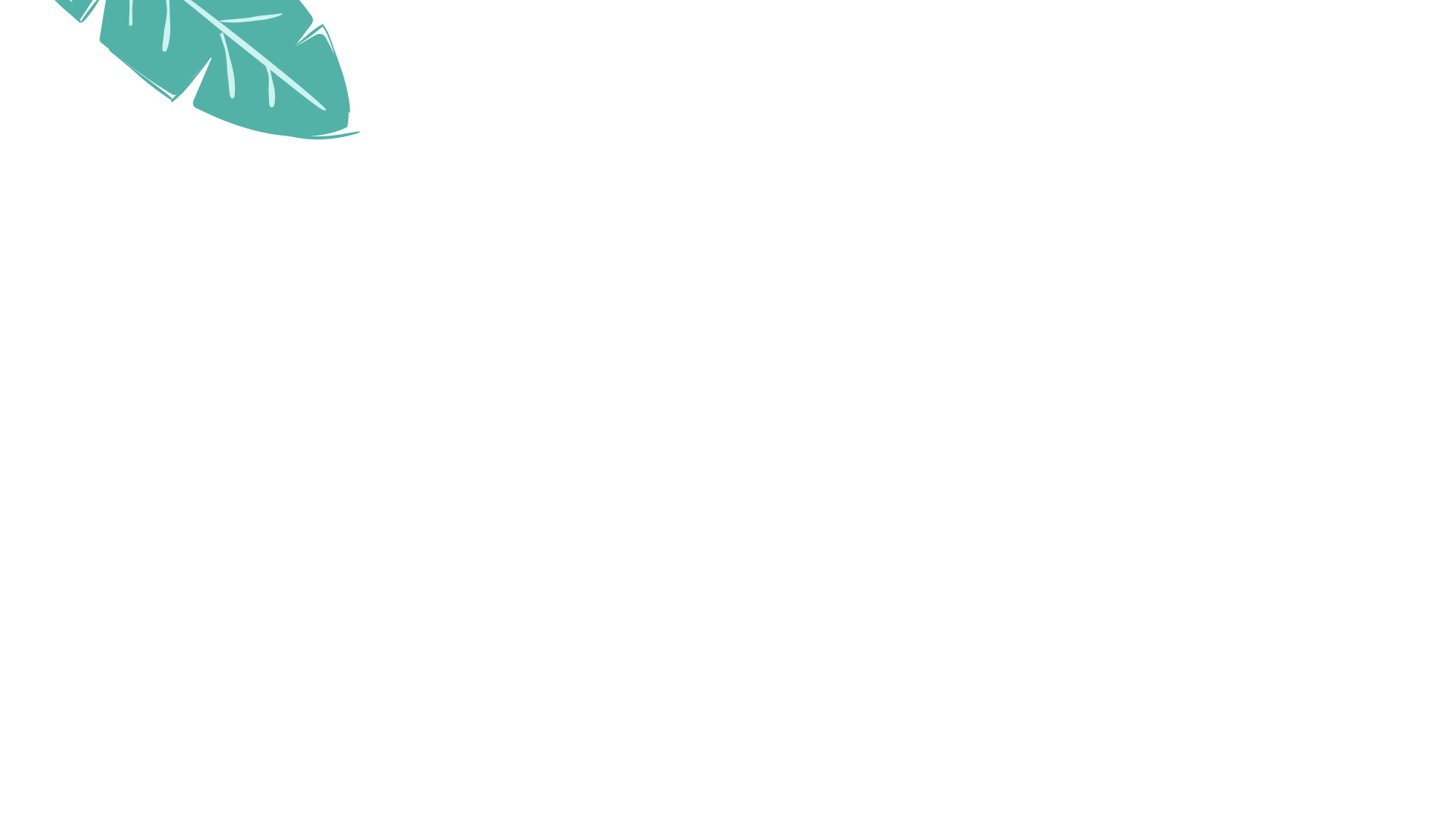 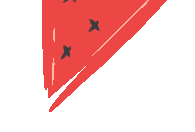 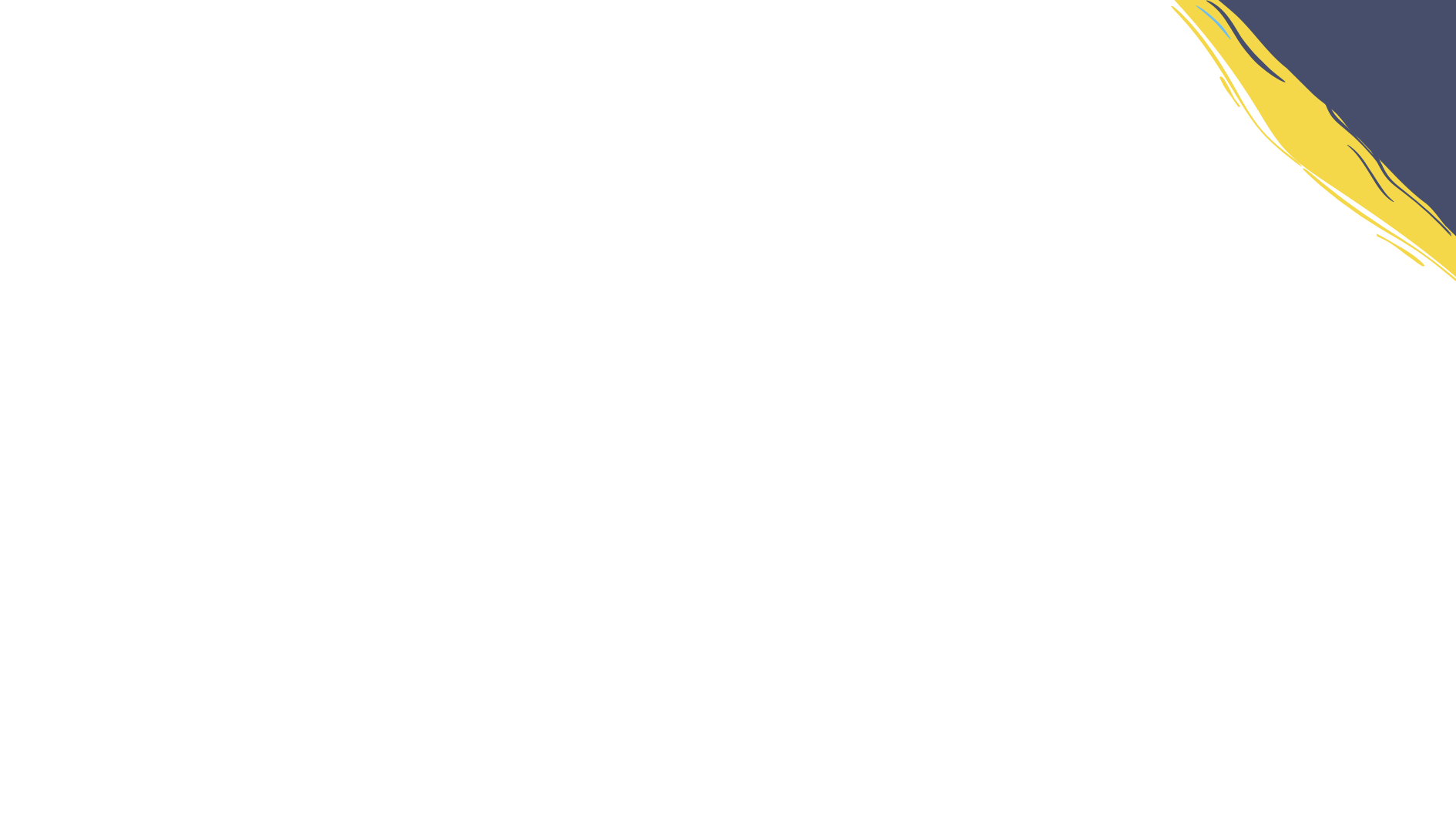 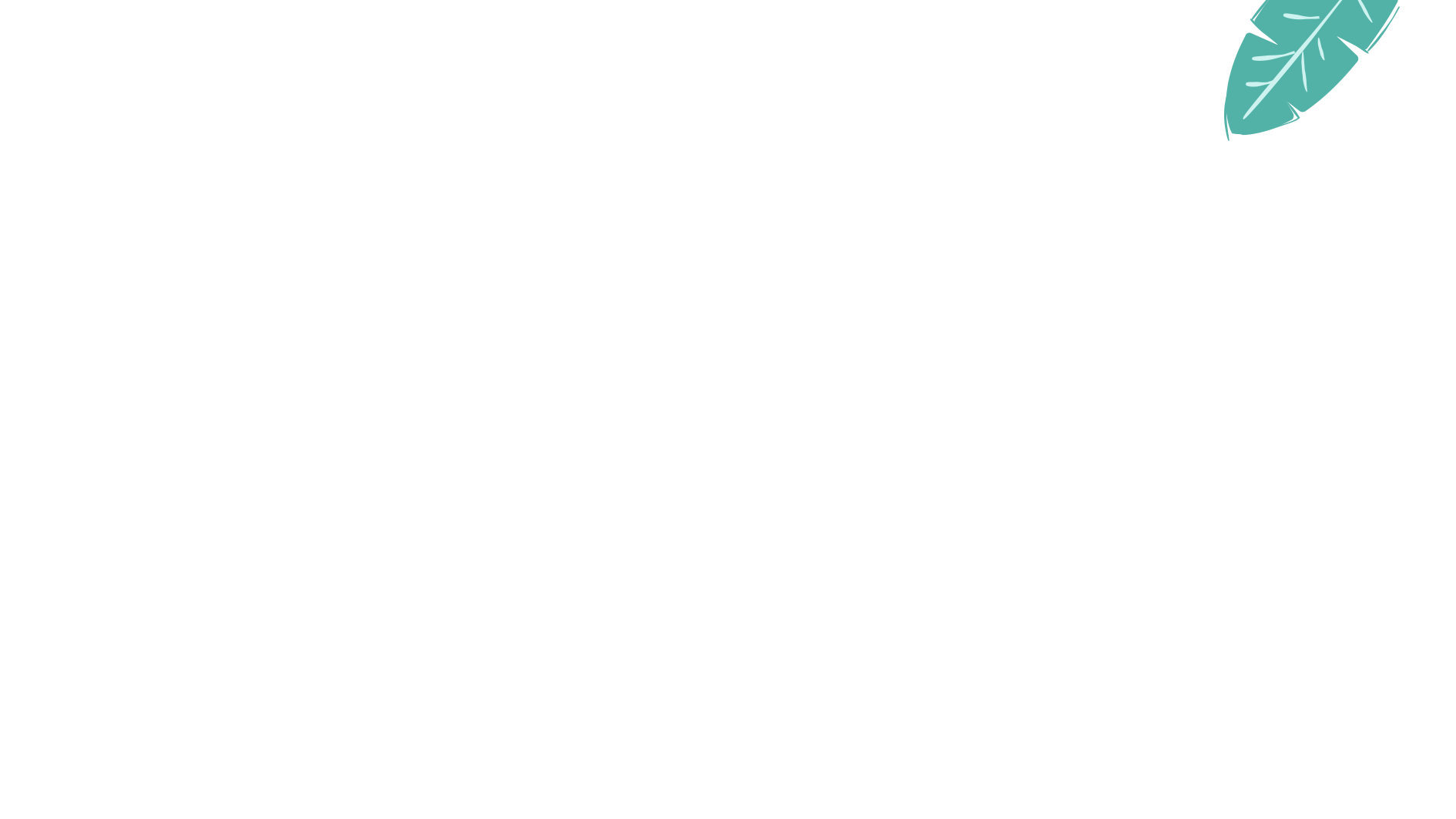 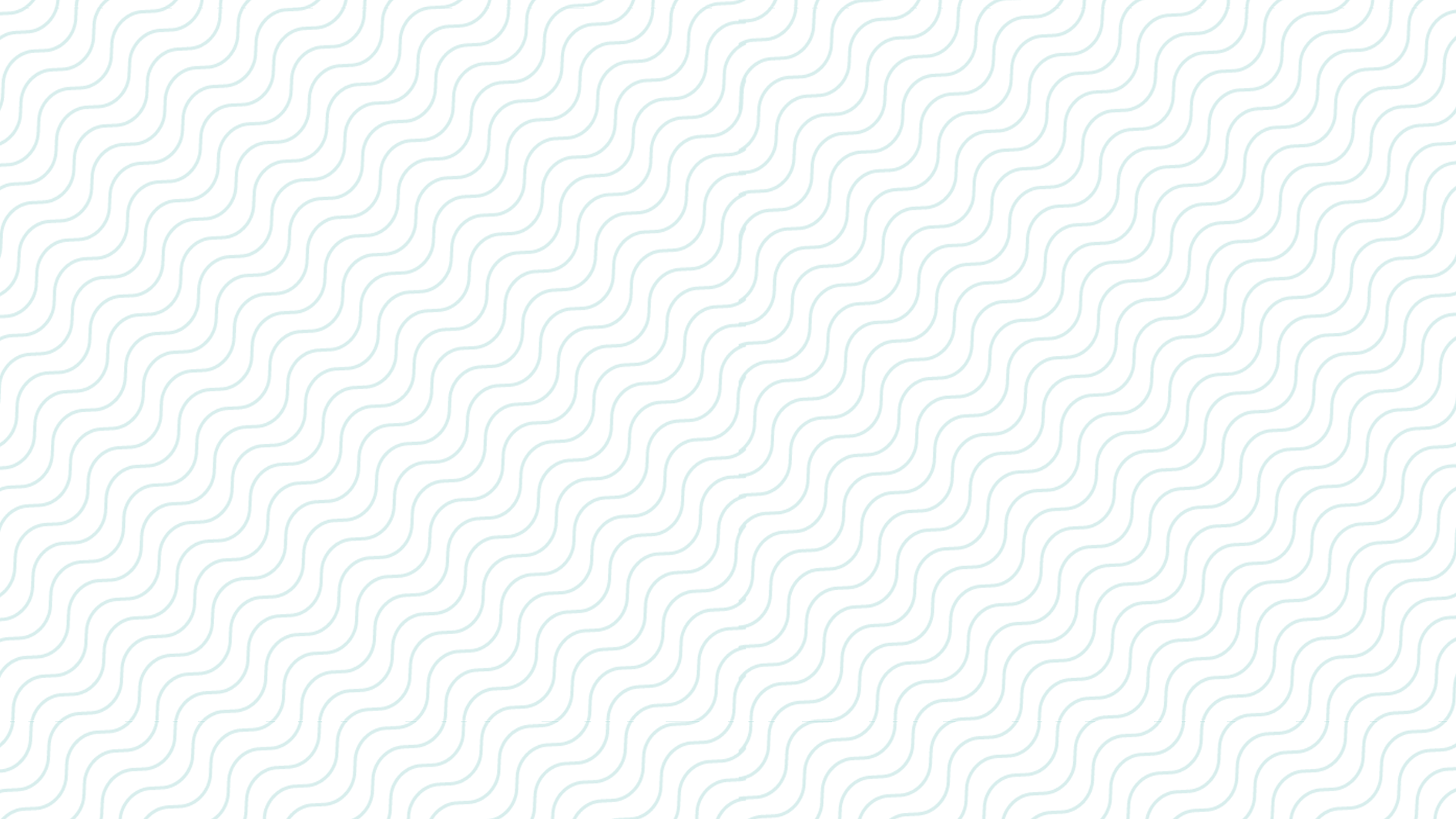 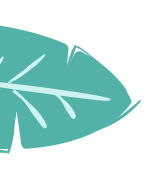 Click here to add a title
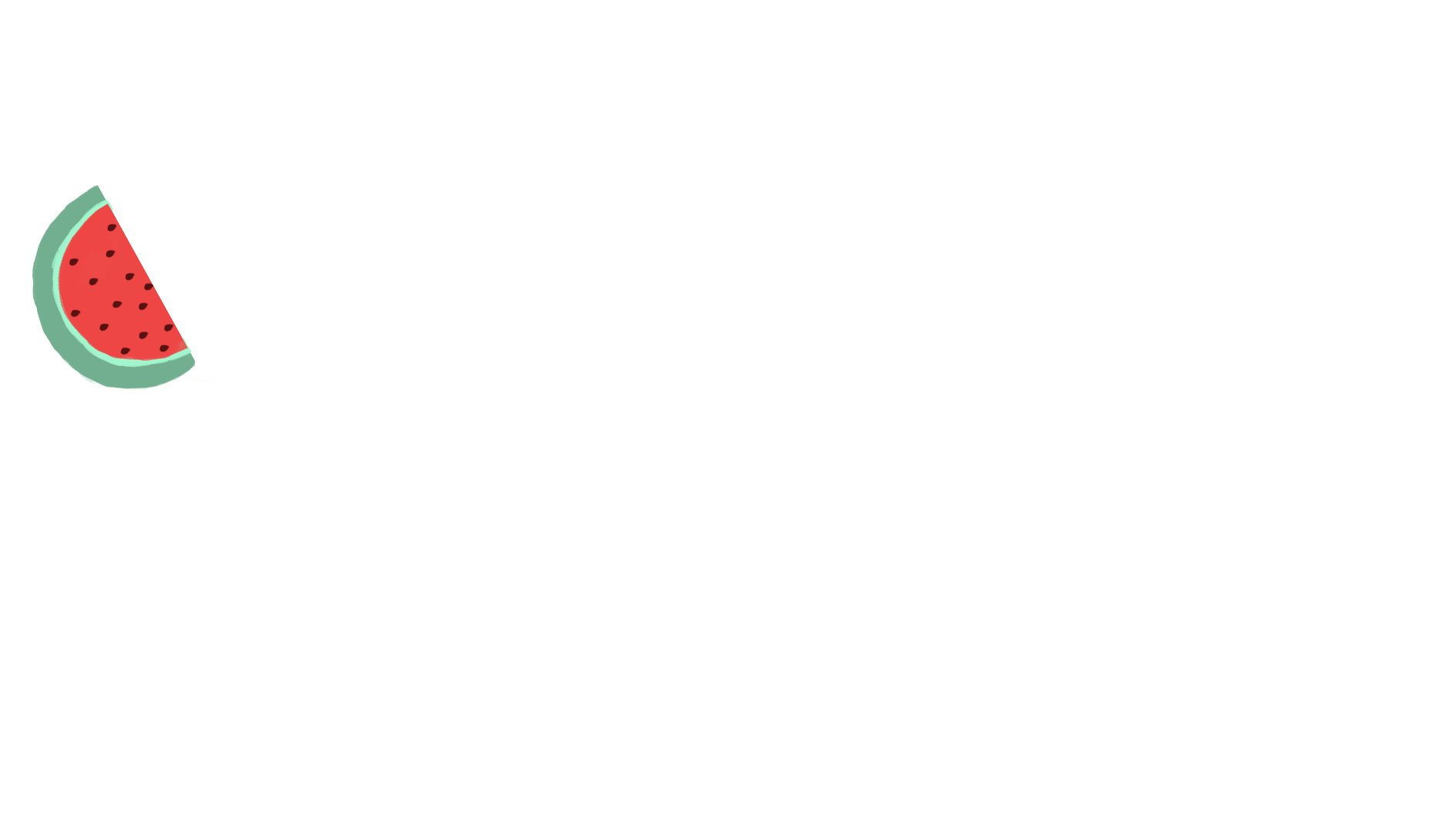 188%
100%
105%
135%
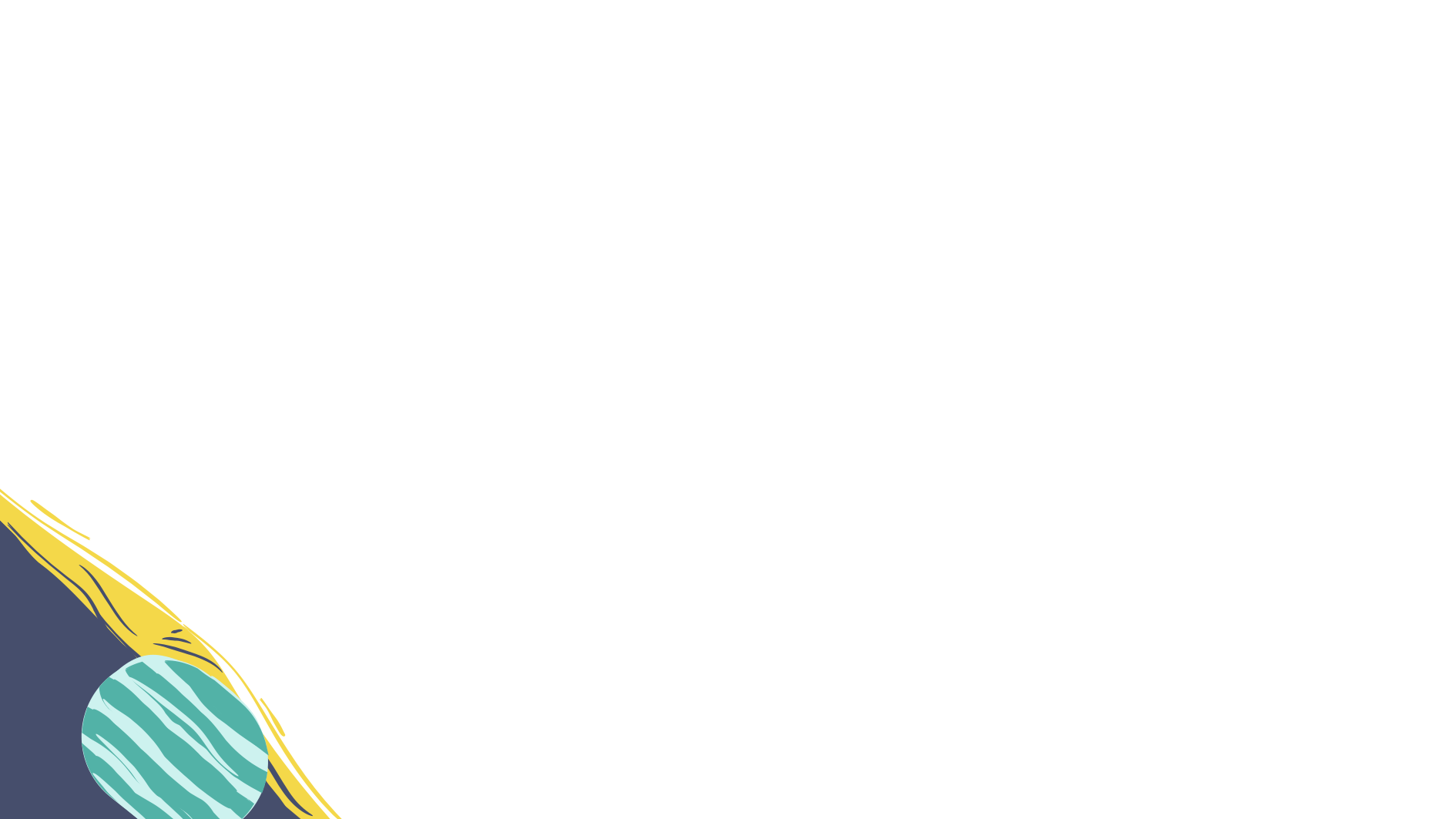 Add content
Add content
Add content
Add content
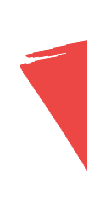 After you hit your content here, or by copying your text, choose paste in this box and choose to keep only the text.
After you hit your content here, or by copying your text, choose paste in this box and choose to keep only the text.
After you hit your content here, or by copying your text, choose paste in this box and choose to keep only the text.
After you hit your content here, or by copying your text, choose paste in this box and choose to keep only the text.
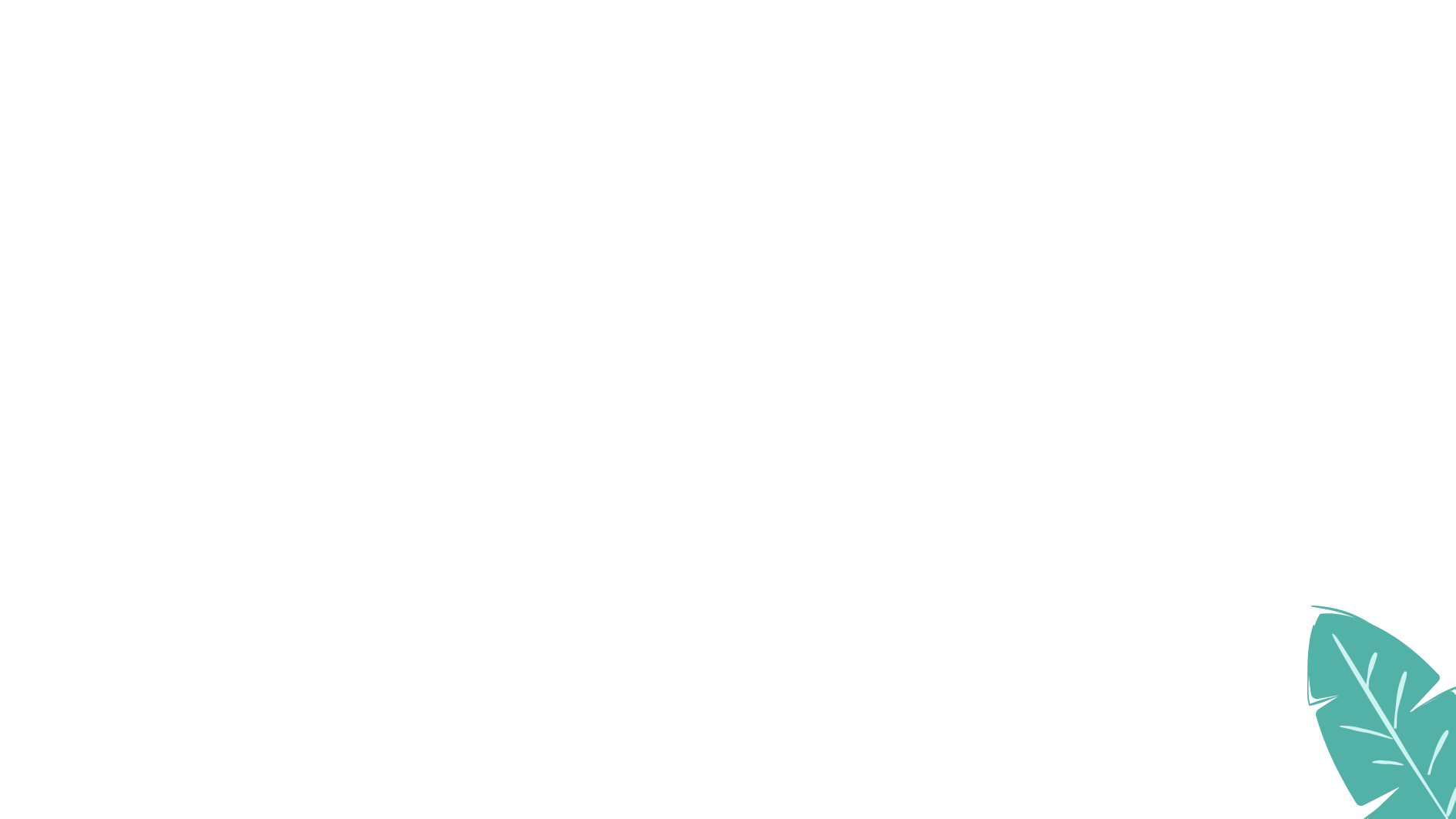 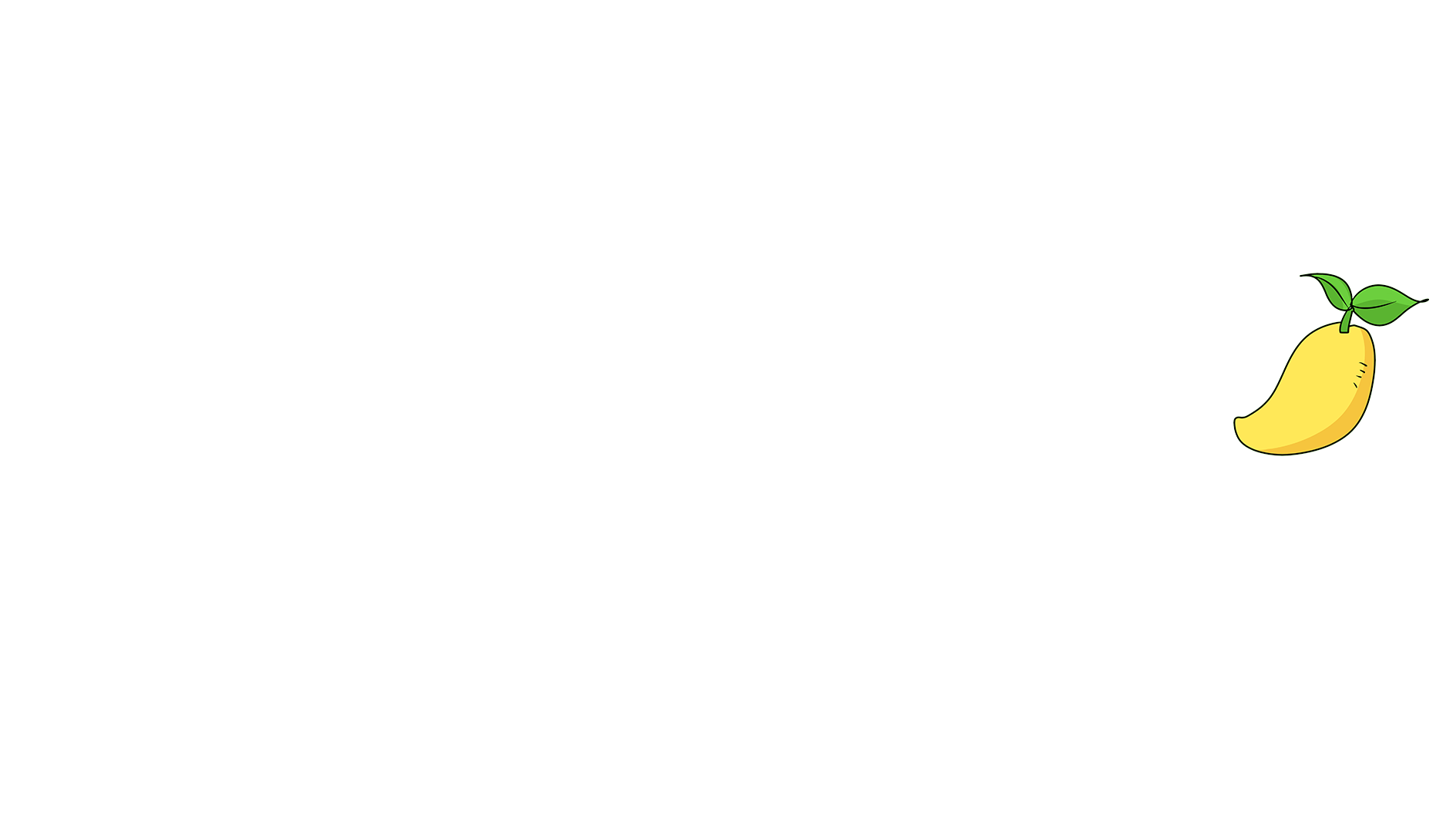 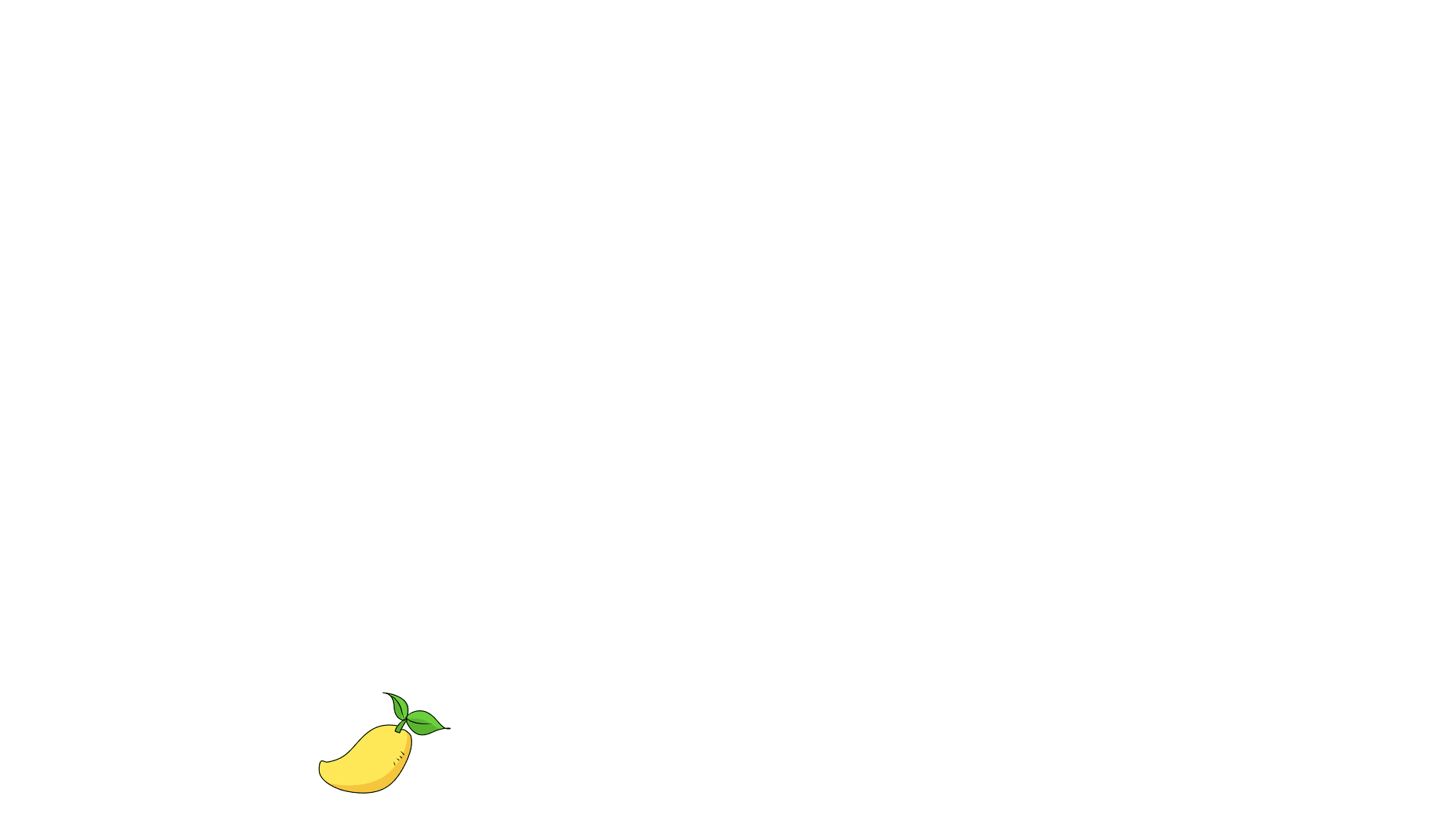 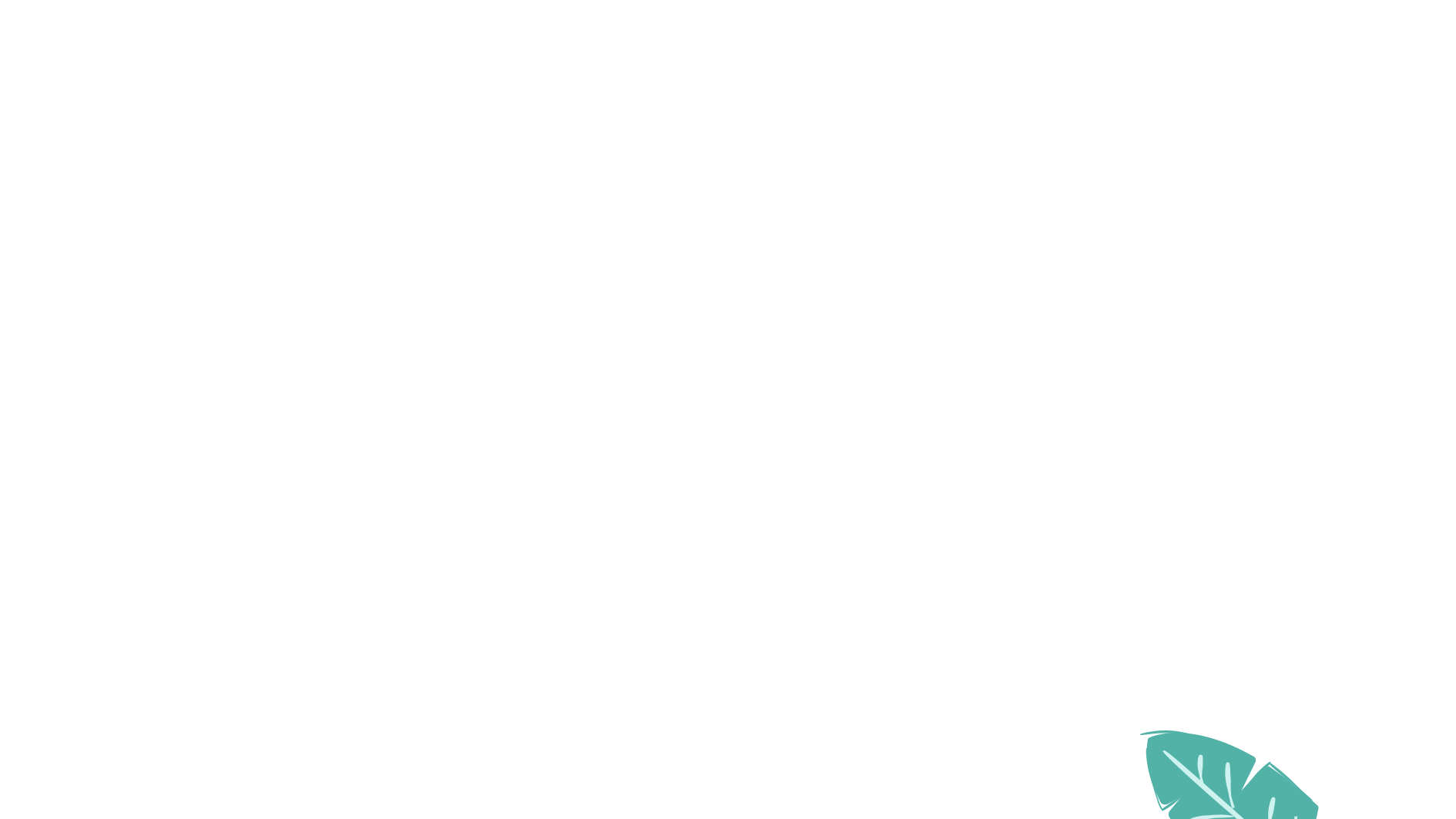 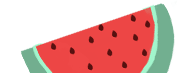 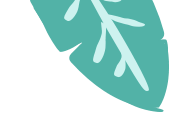 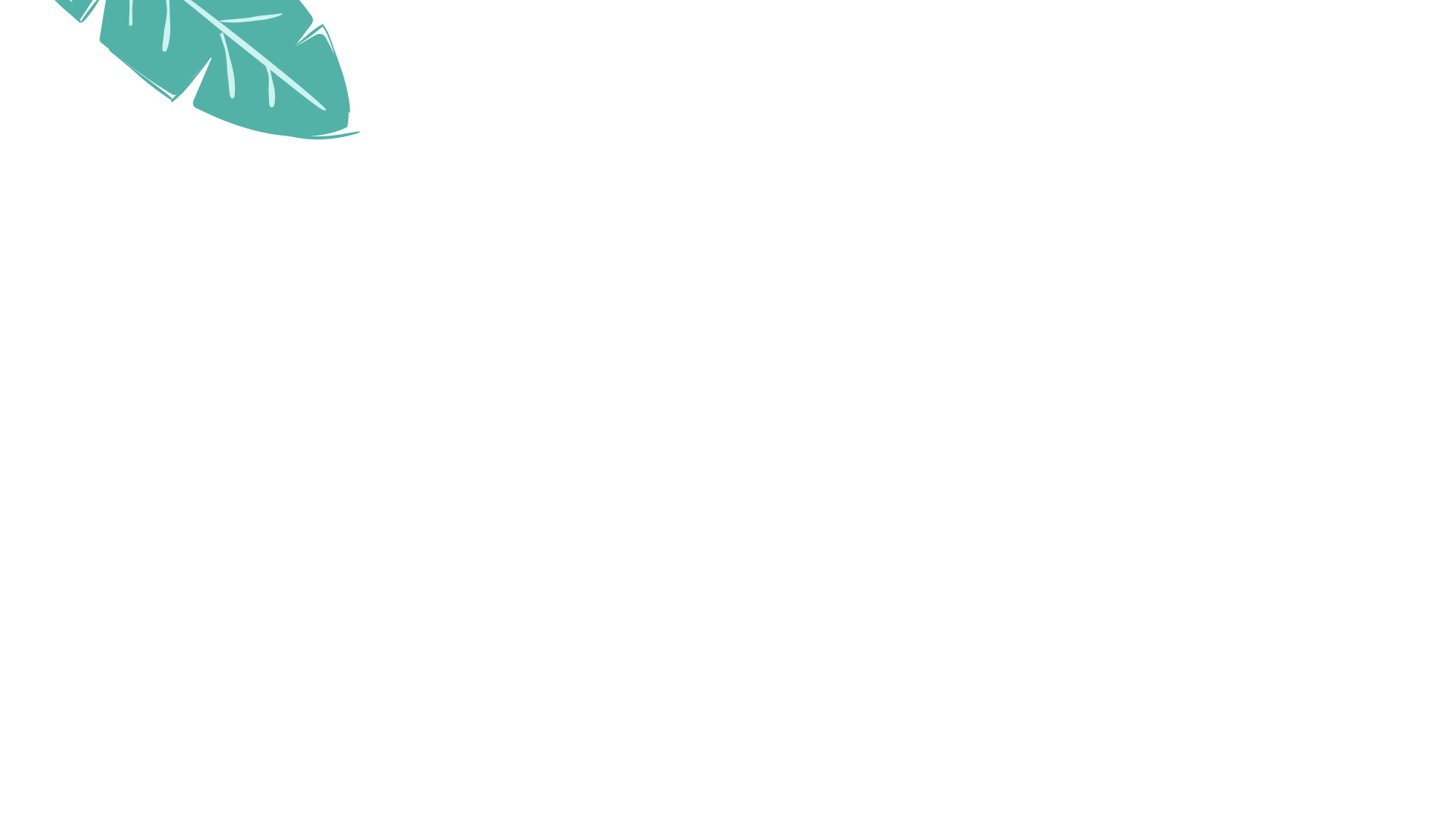 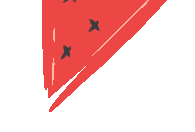 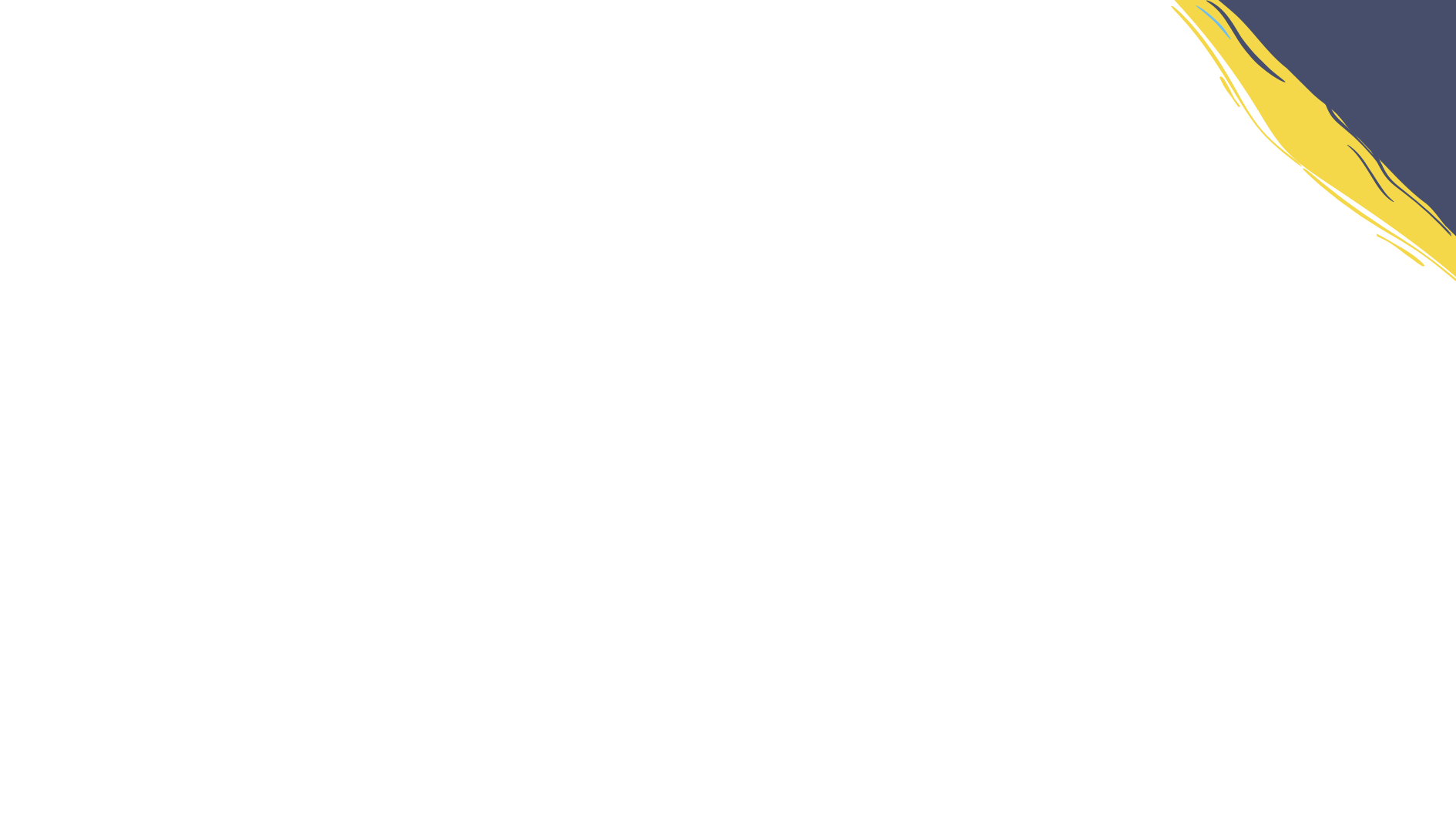 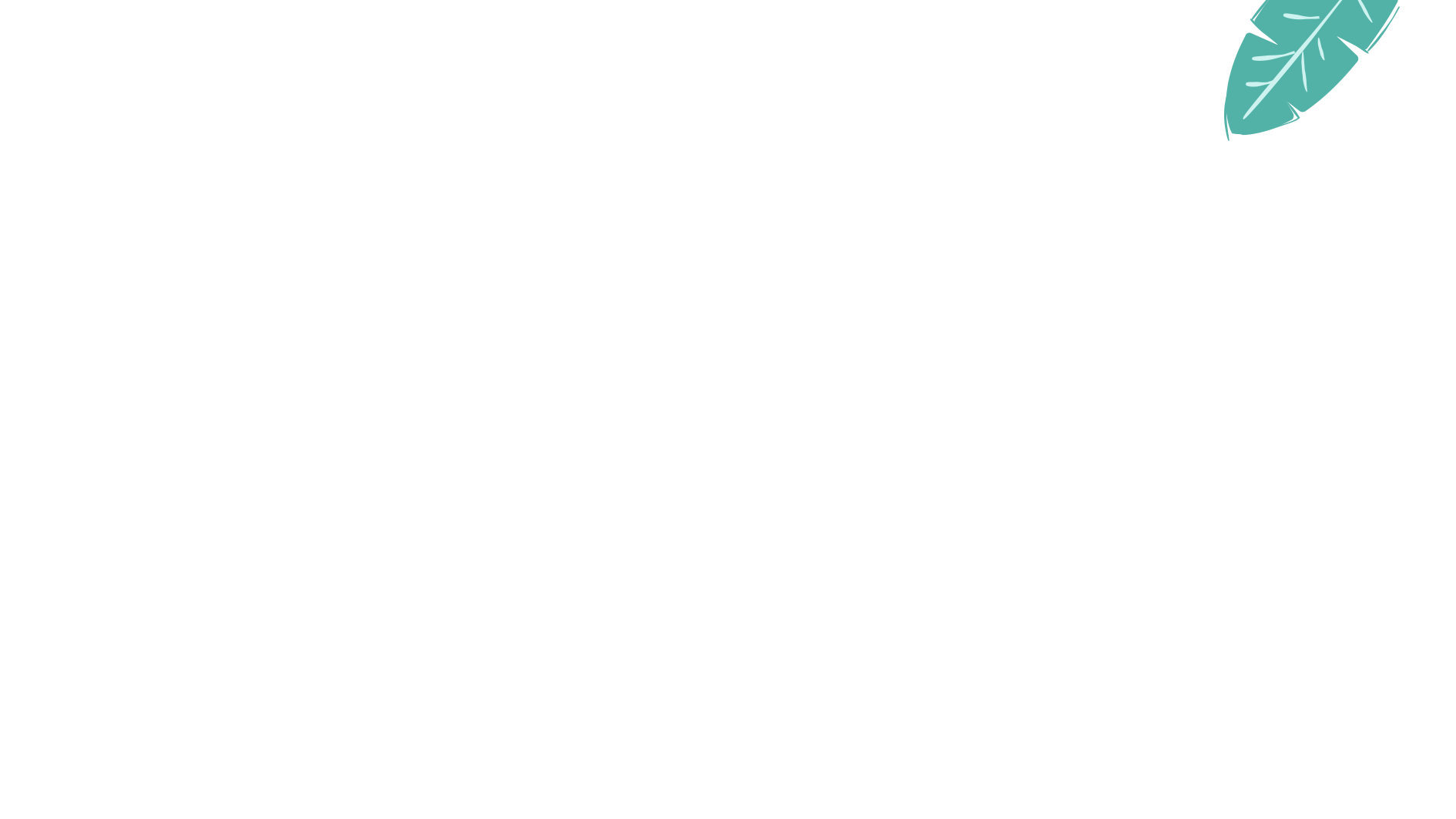 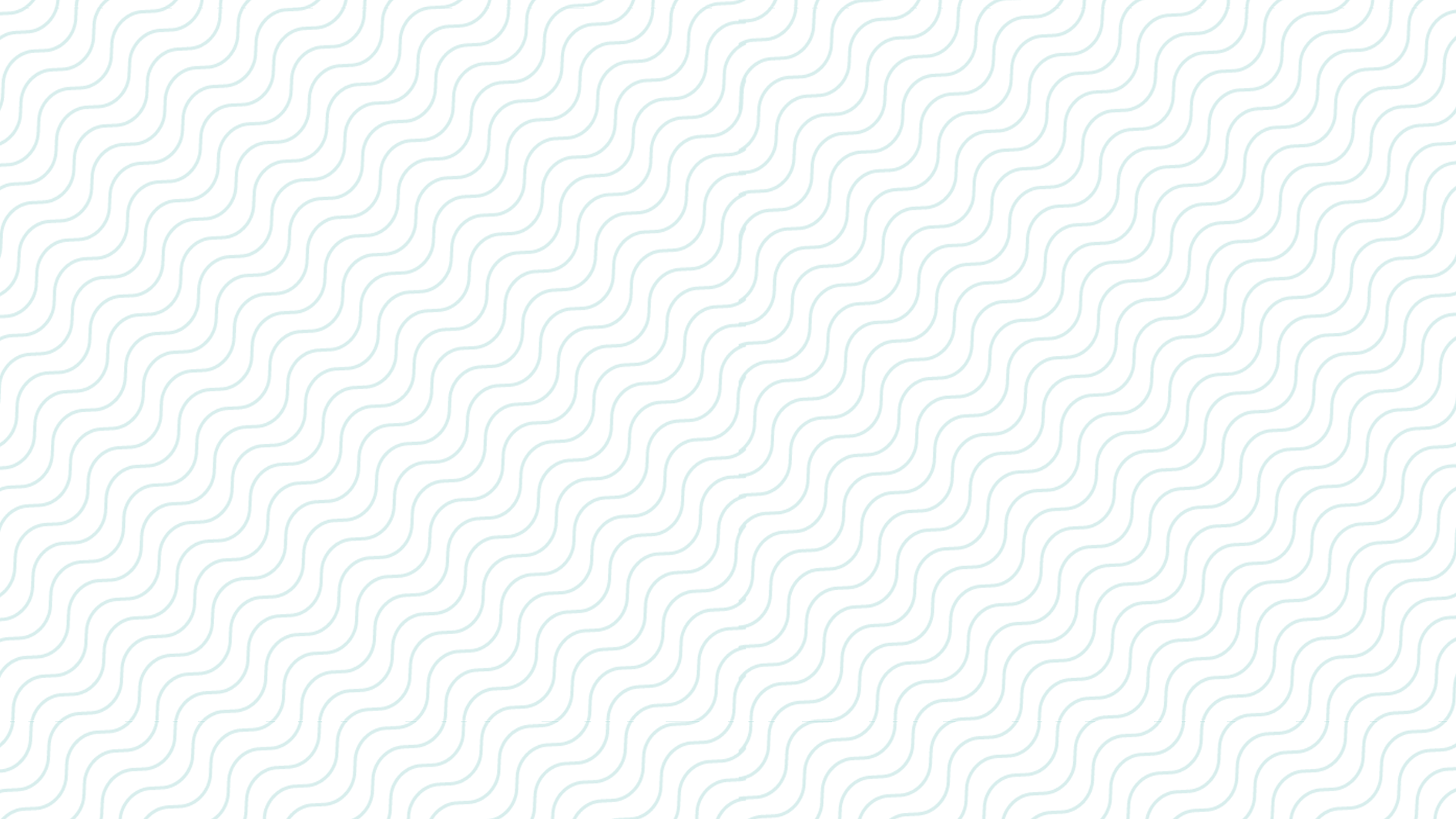 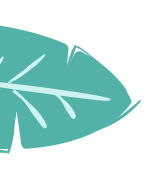 Click here to add a title
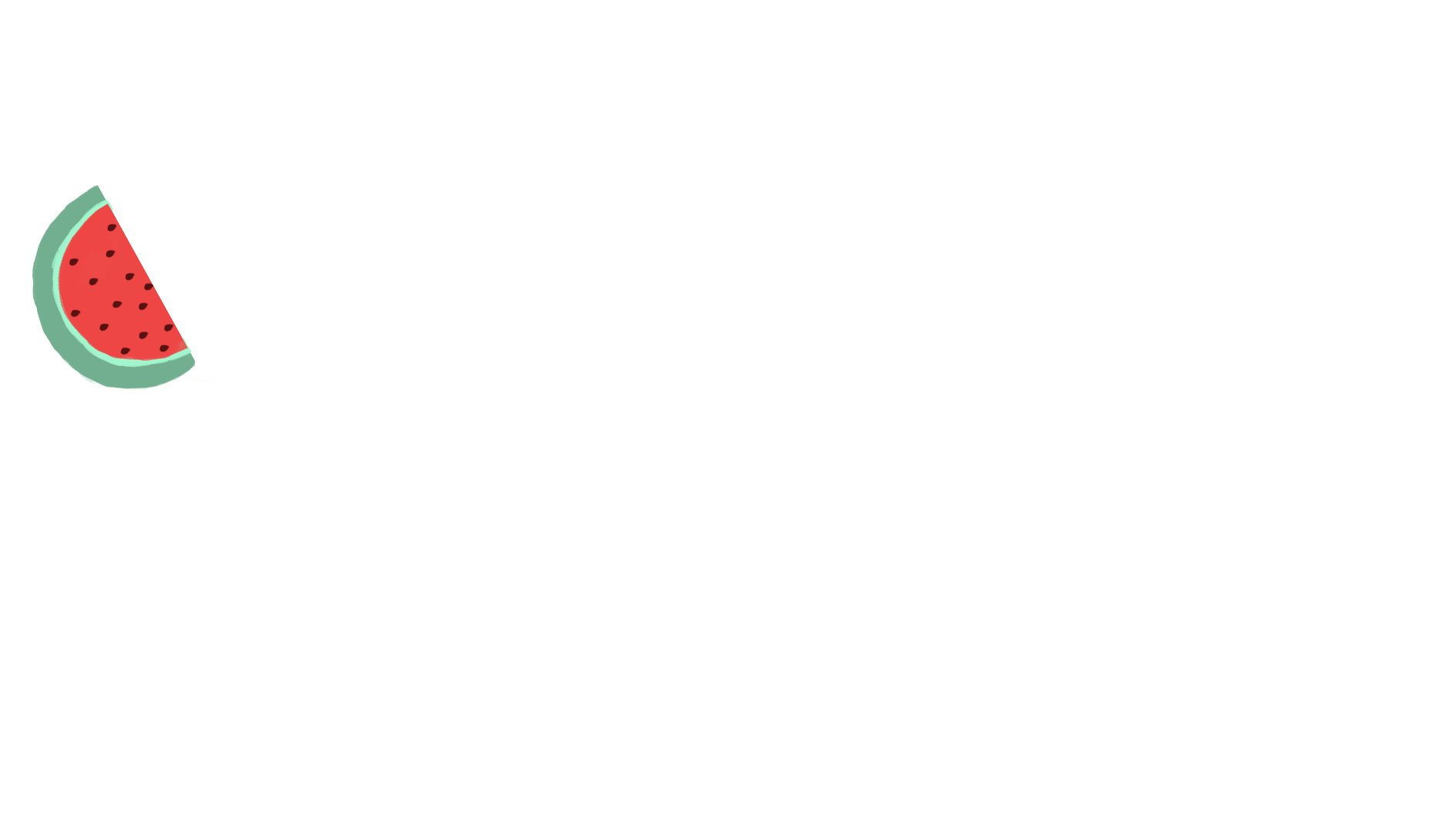 Add a title
Add a title
Add a title
After you hit your content here, or by copying your text, choose paste in this box and choose to keep only the text.
After you hit your content here, or by copying your text, choose paste in this box and choose to keep only the text.
After you hit your content here, or by copying your text, choose paste in this box and choose to keep only the text.
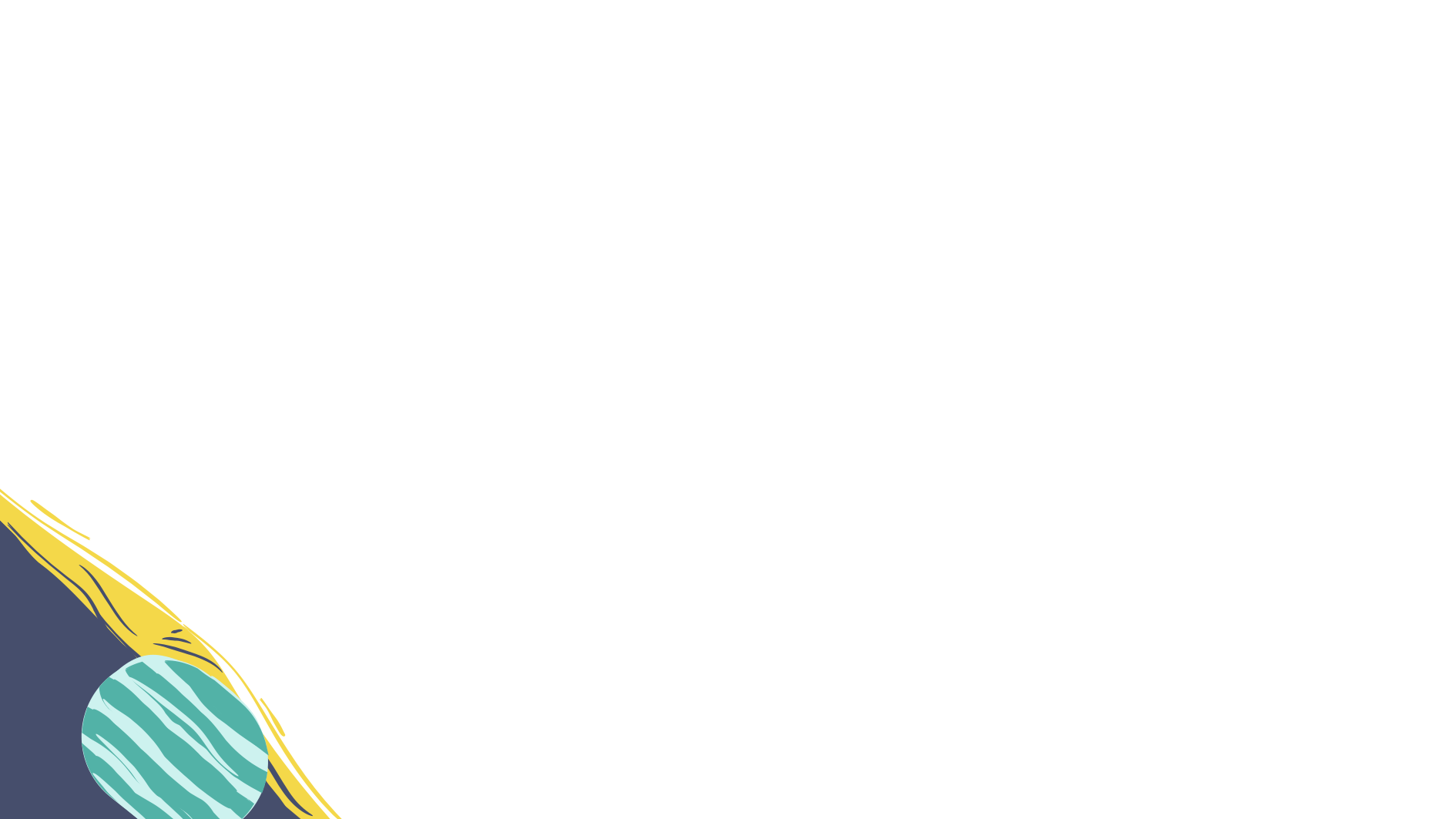 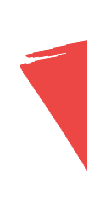 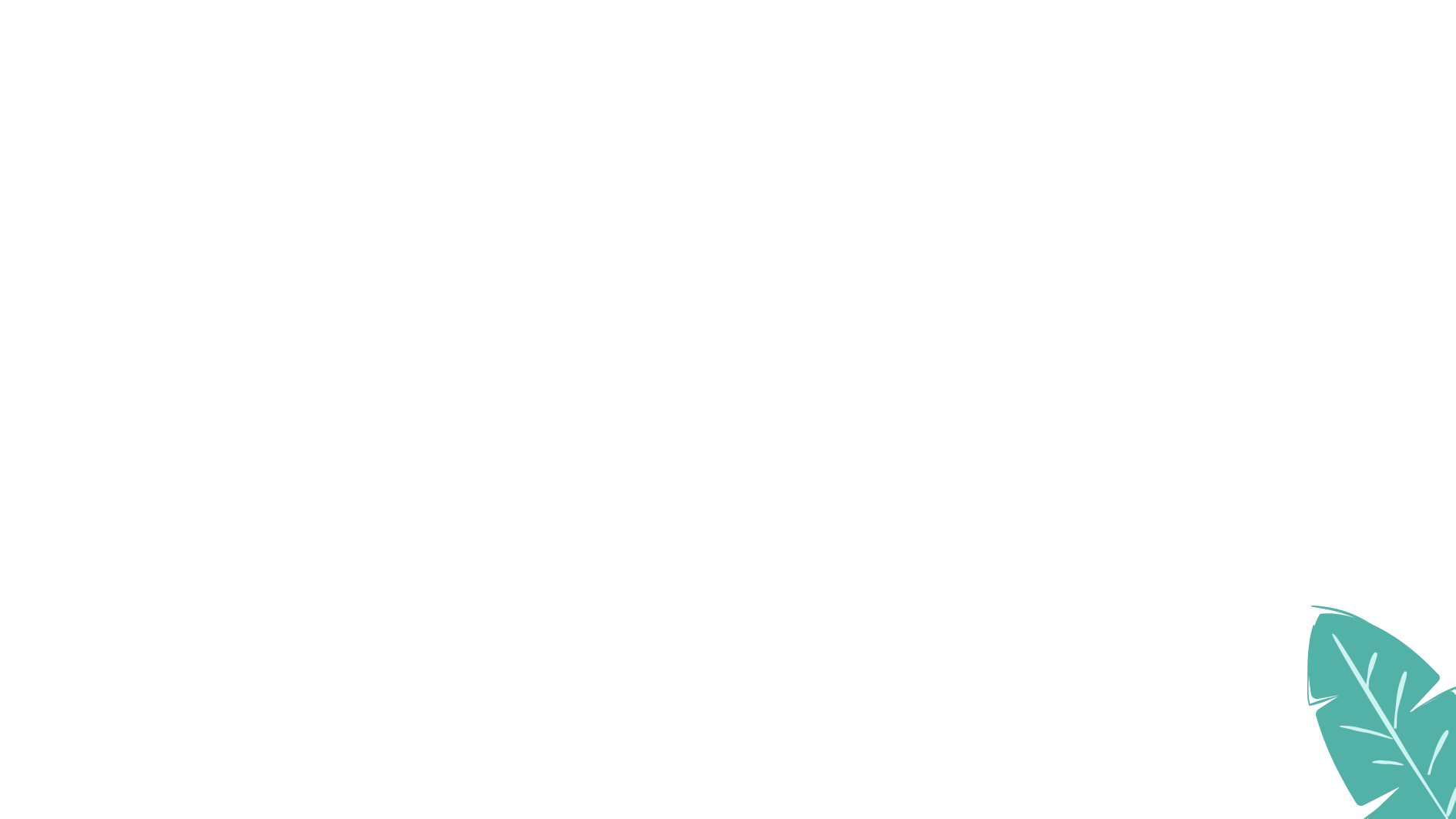 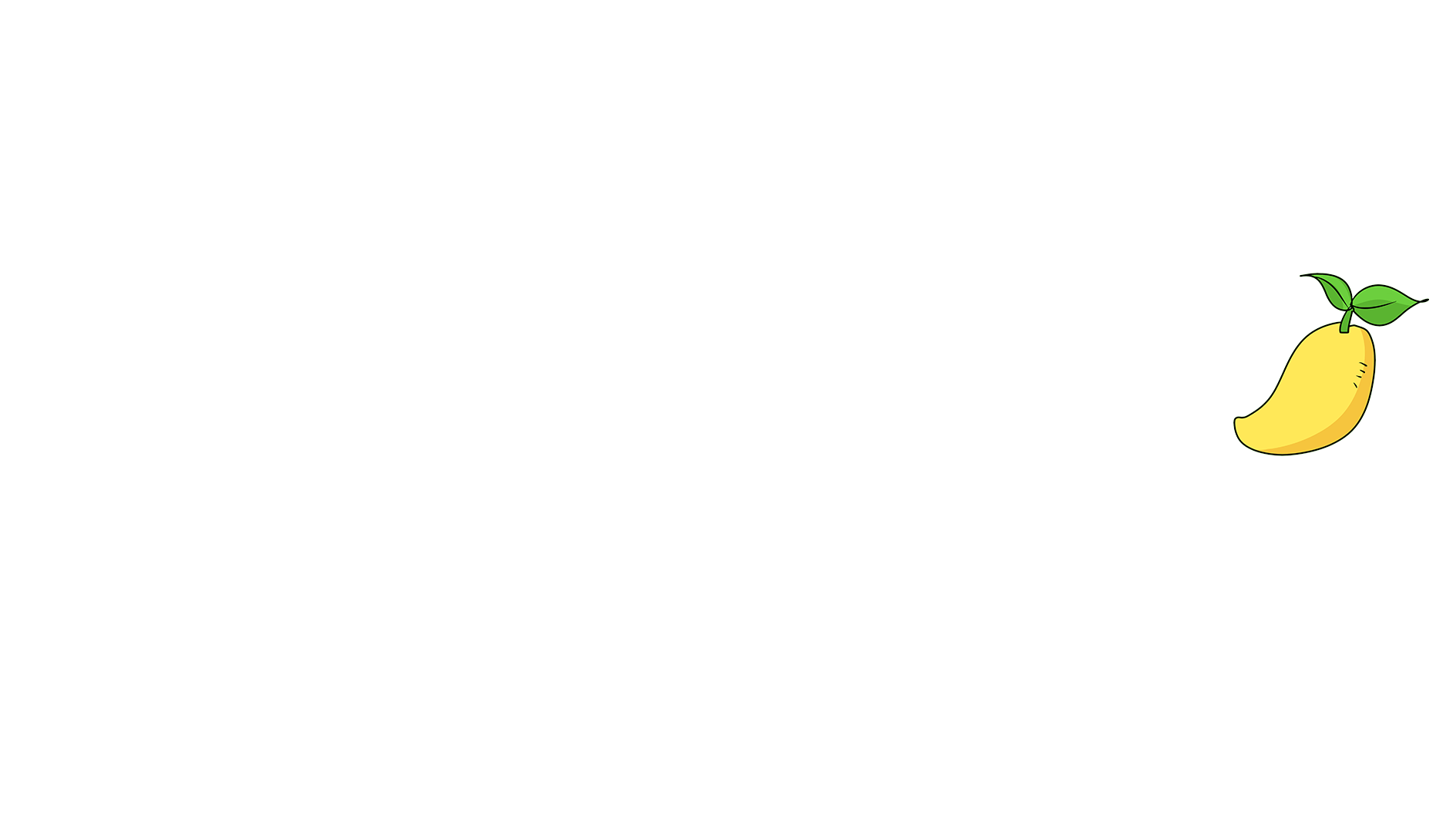 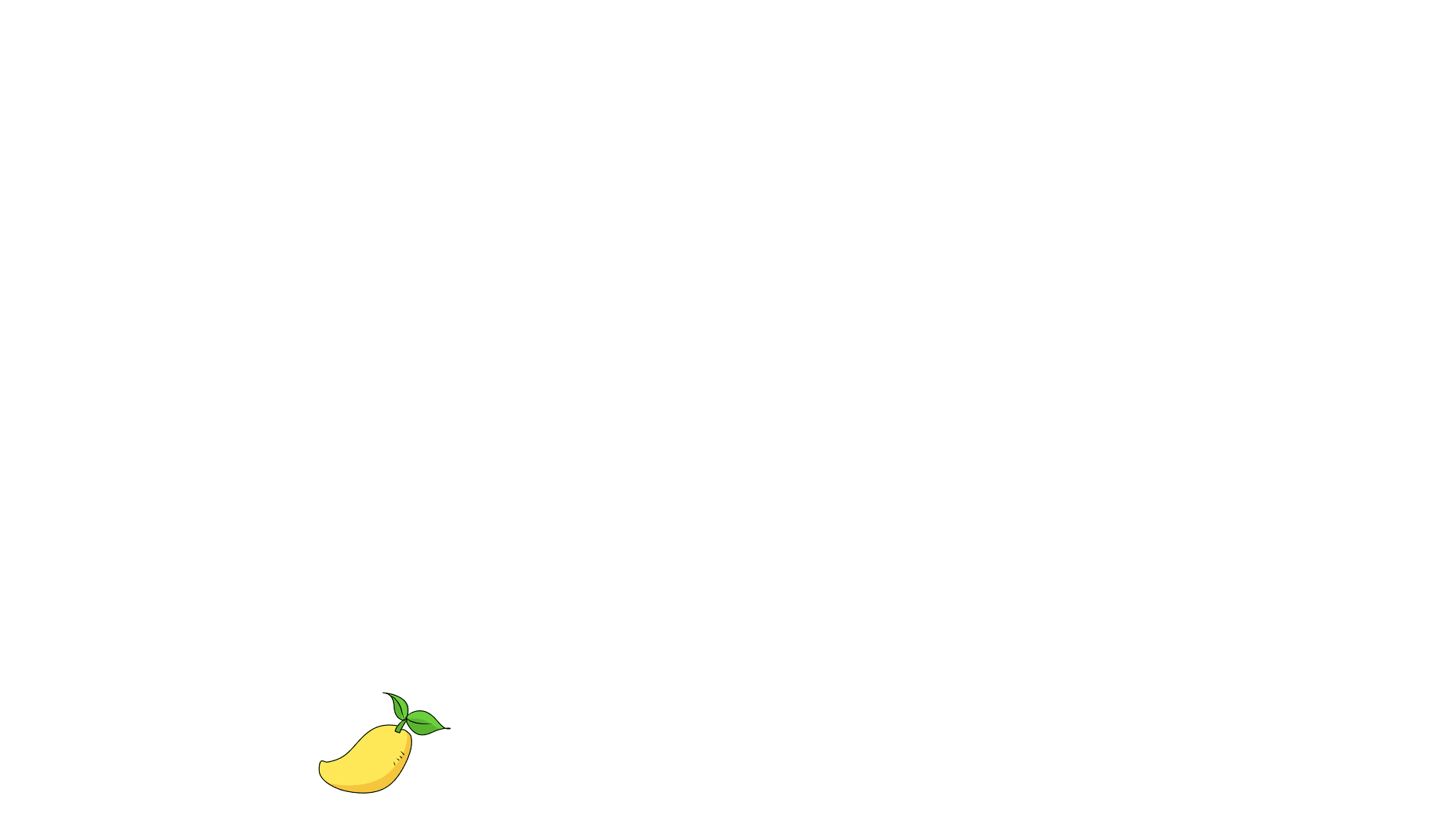 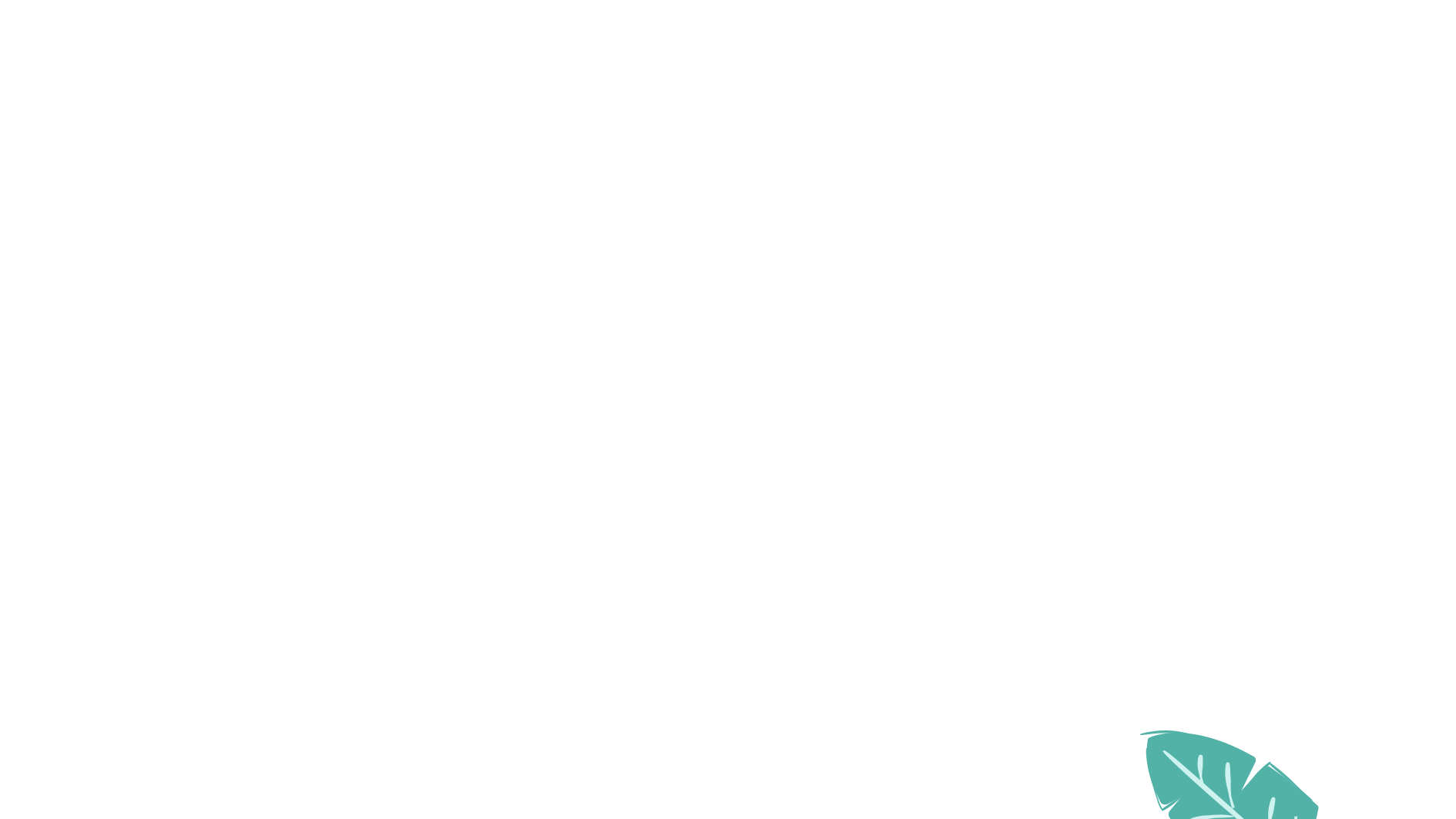 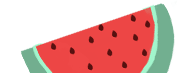 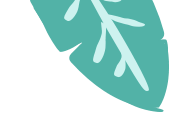 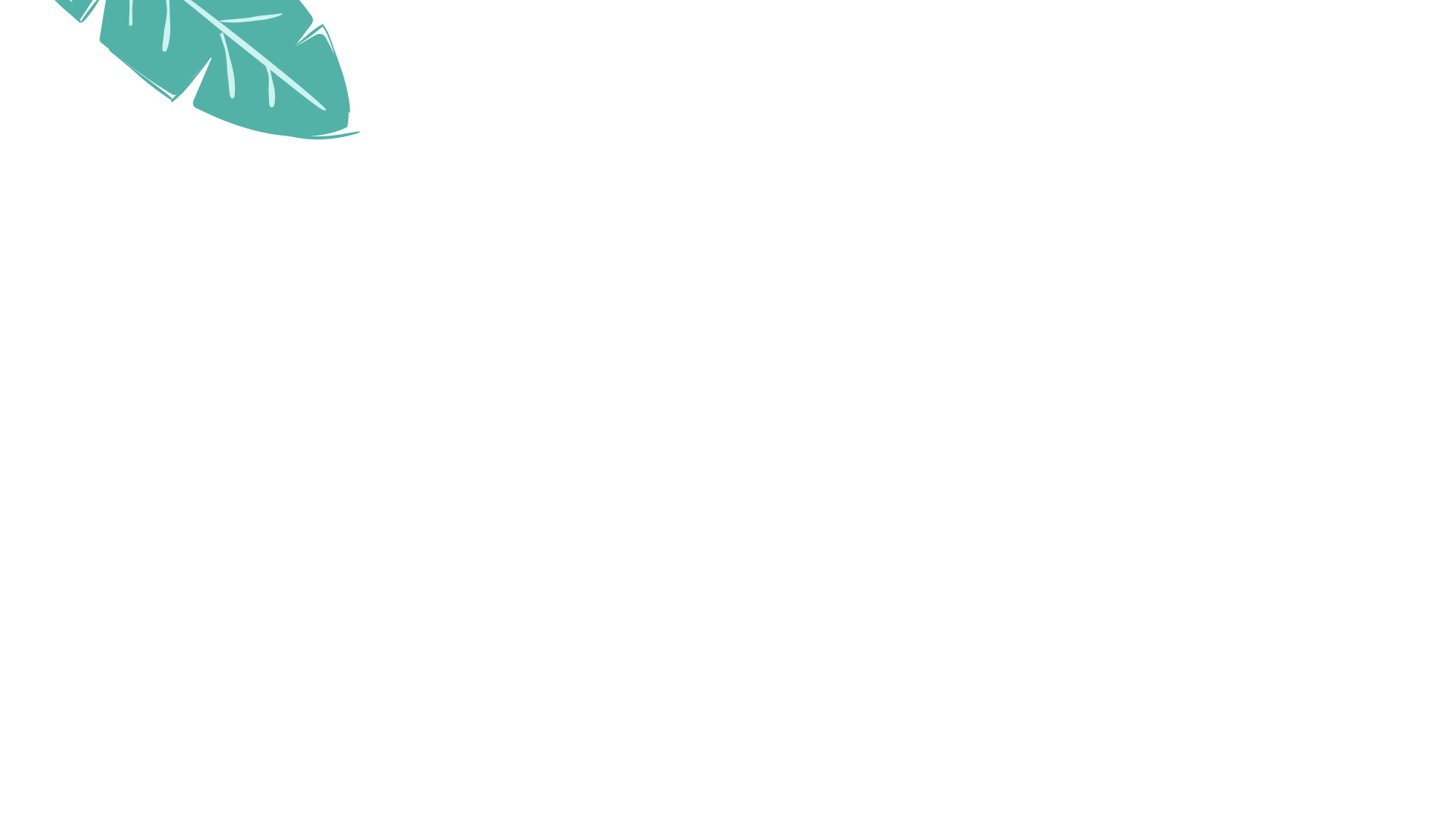 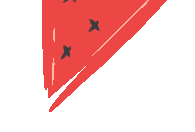 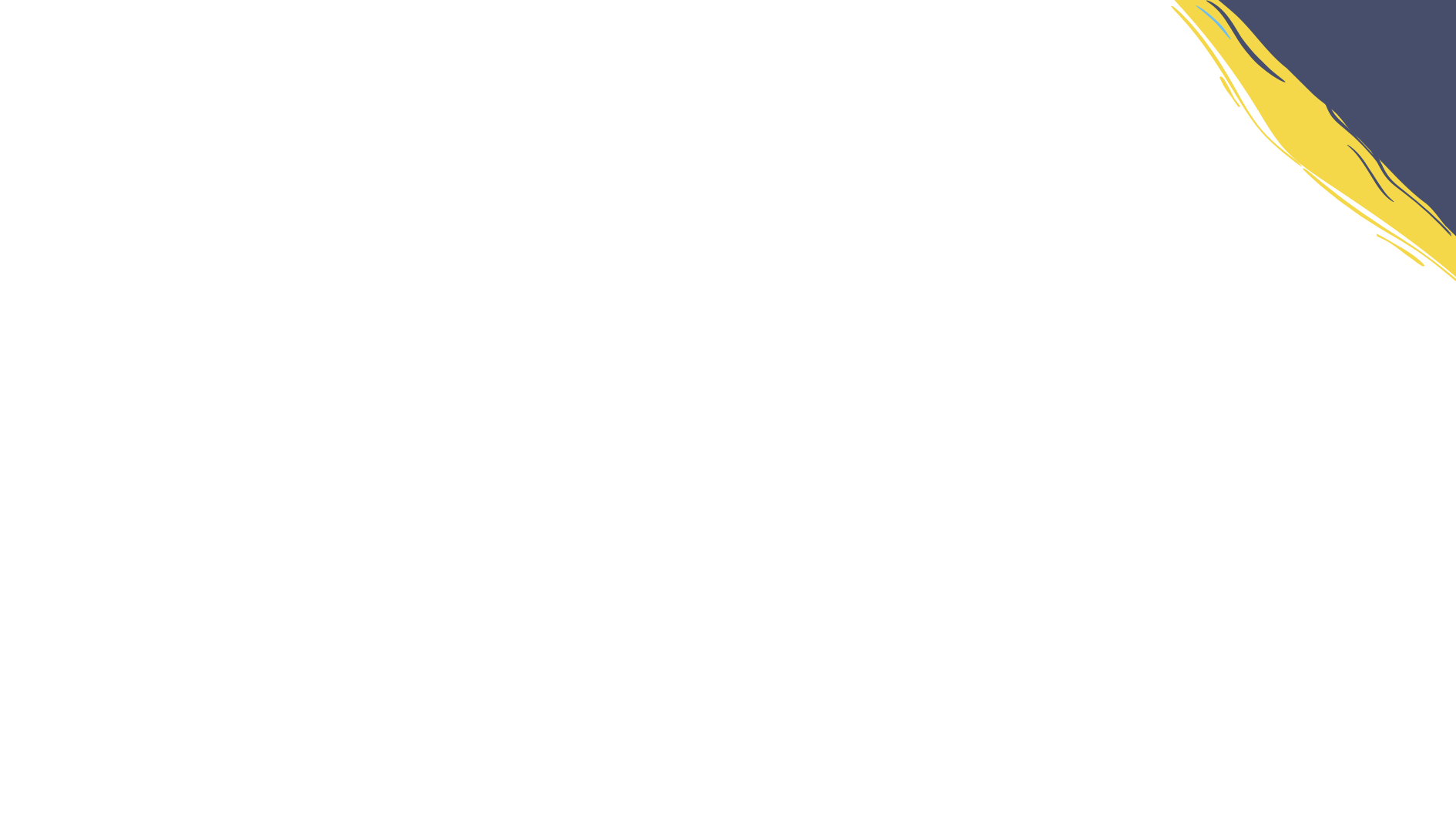 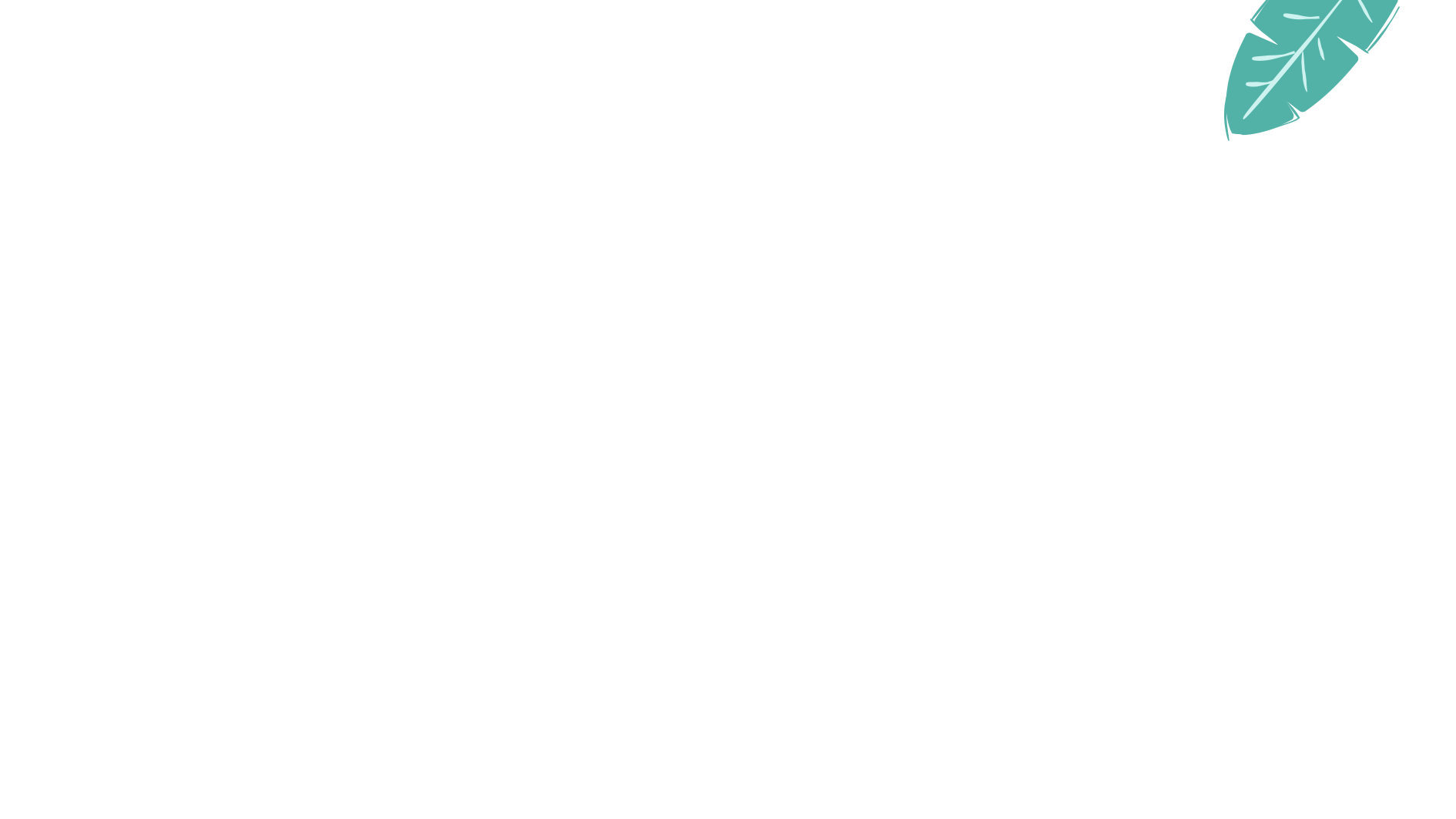 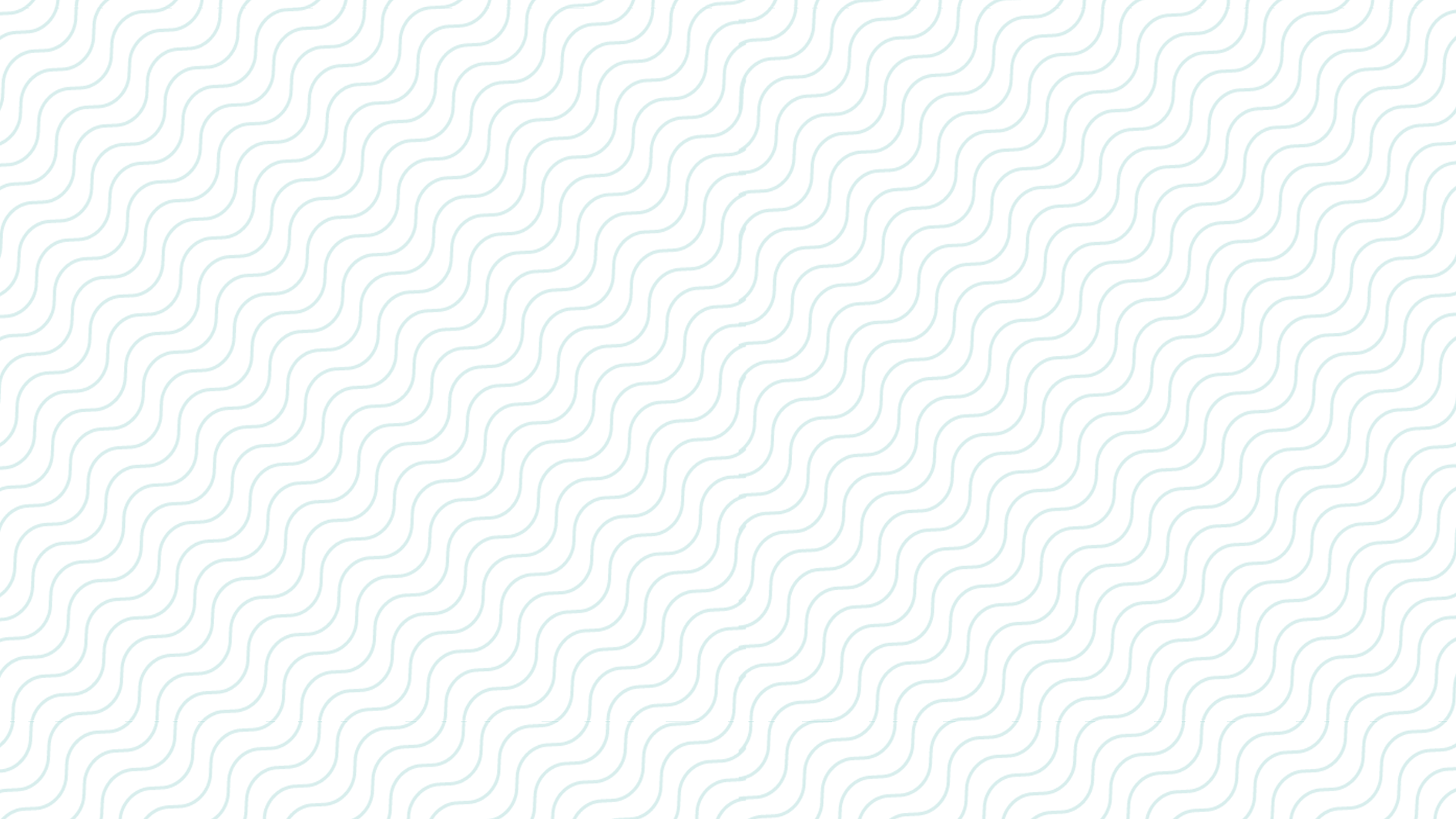 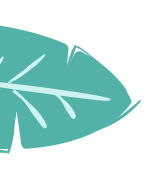 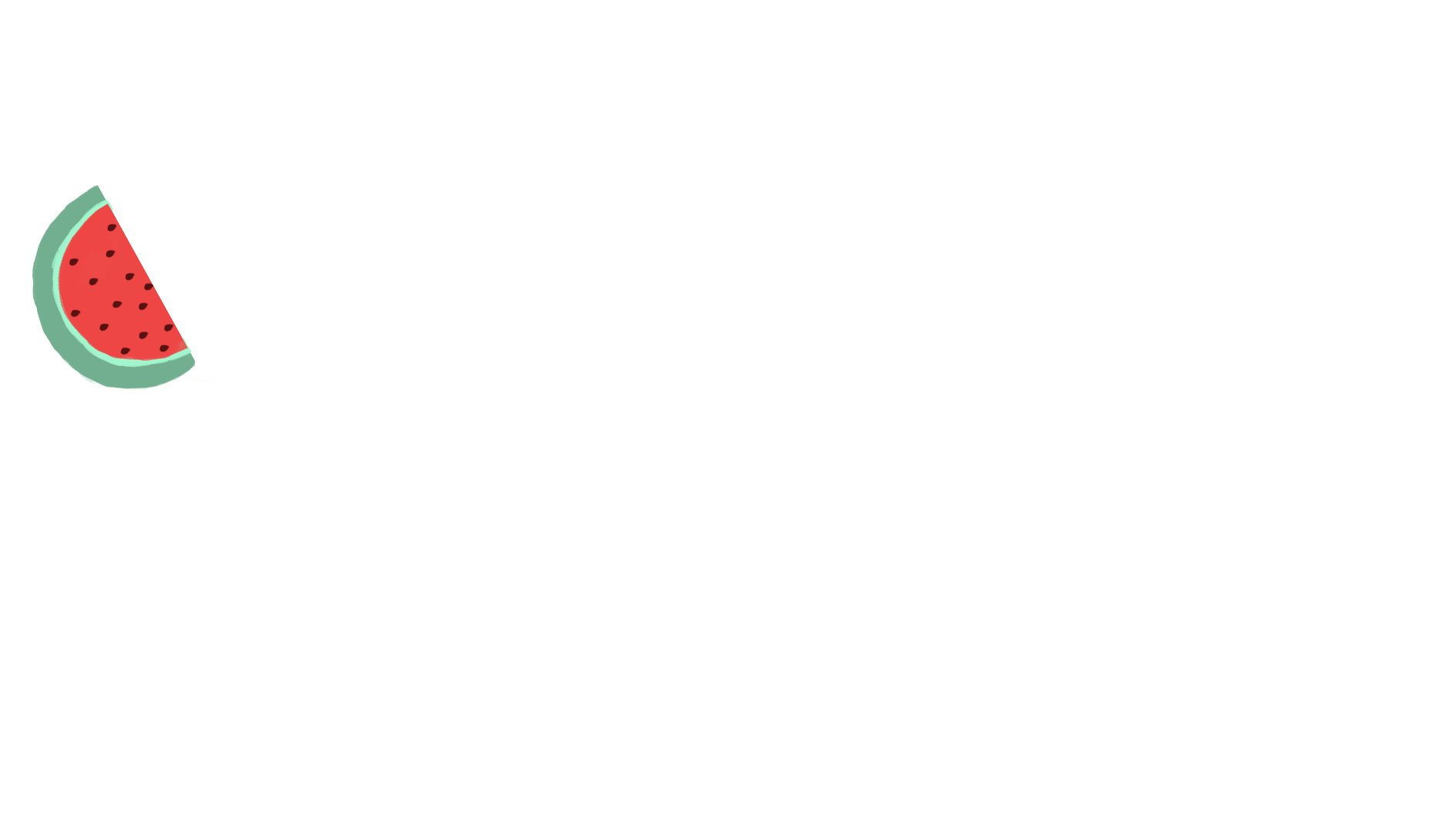 PART 03
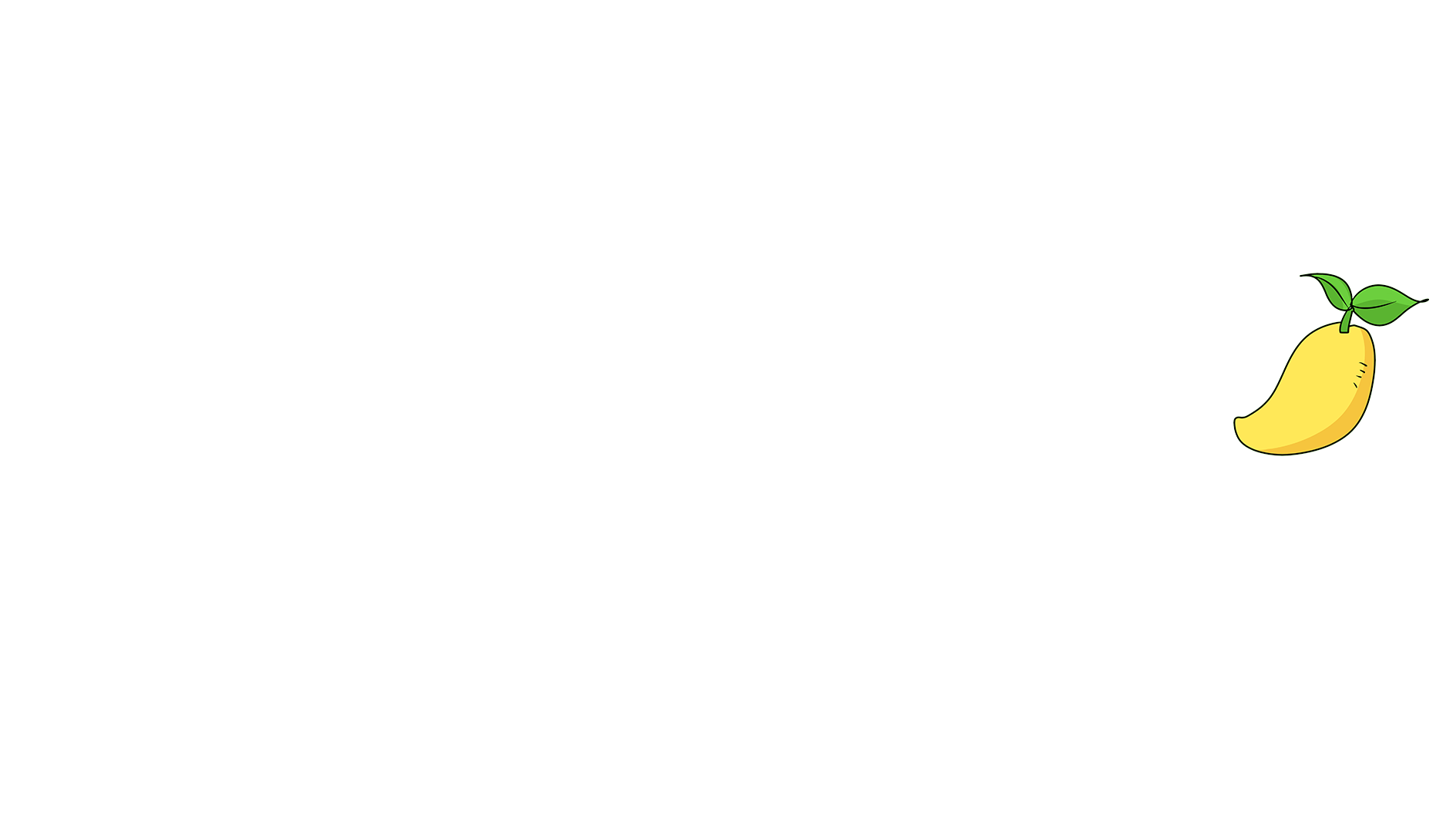 Click here to add a title
Click here add a title
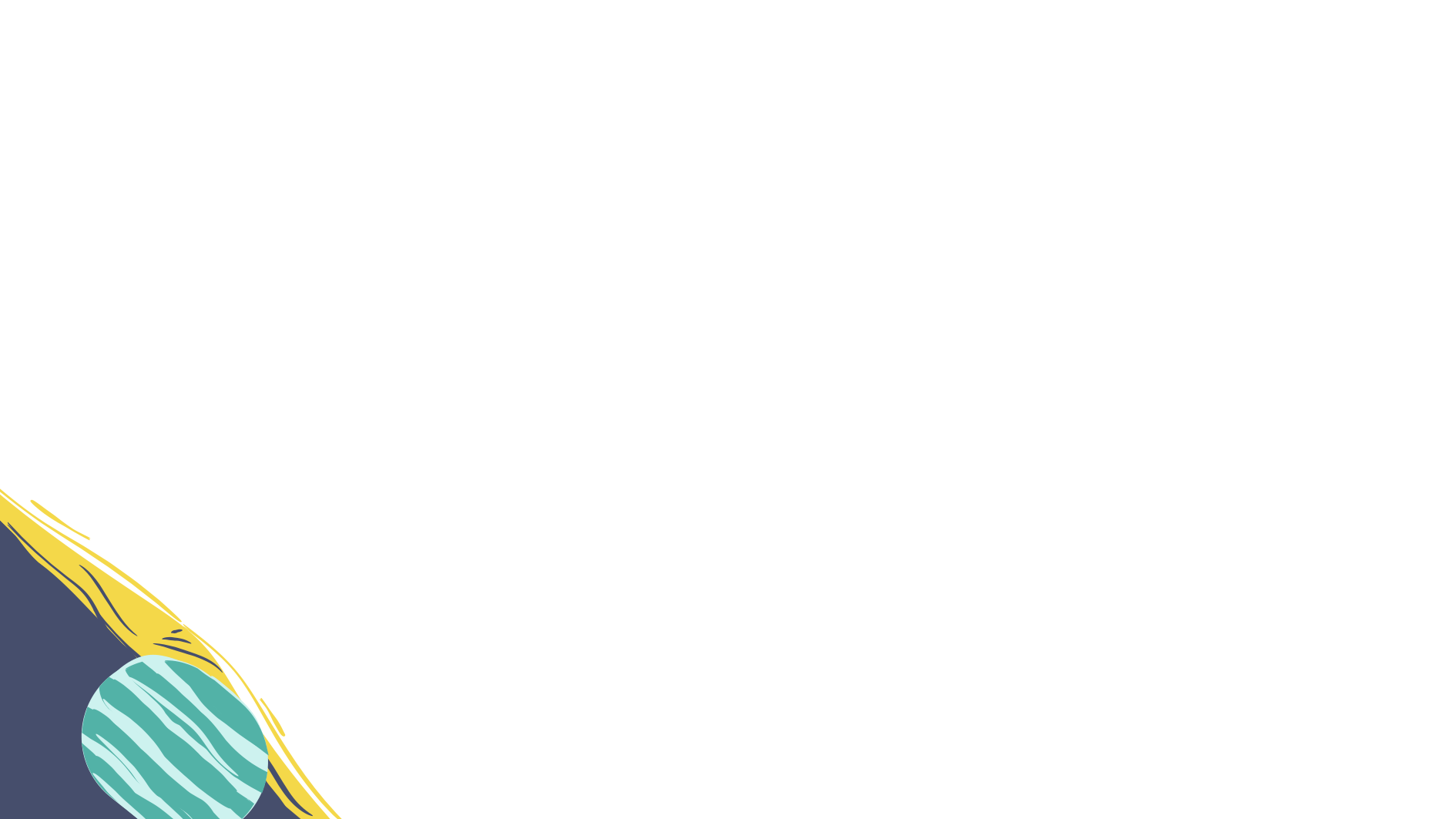 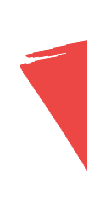 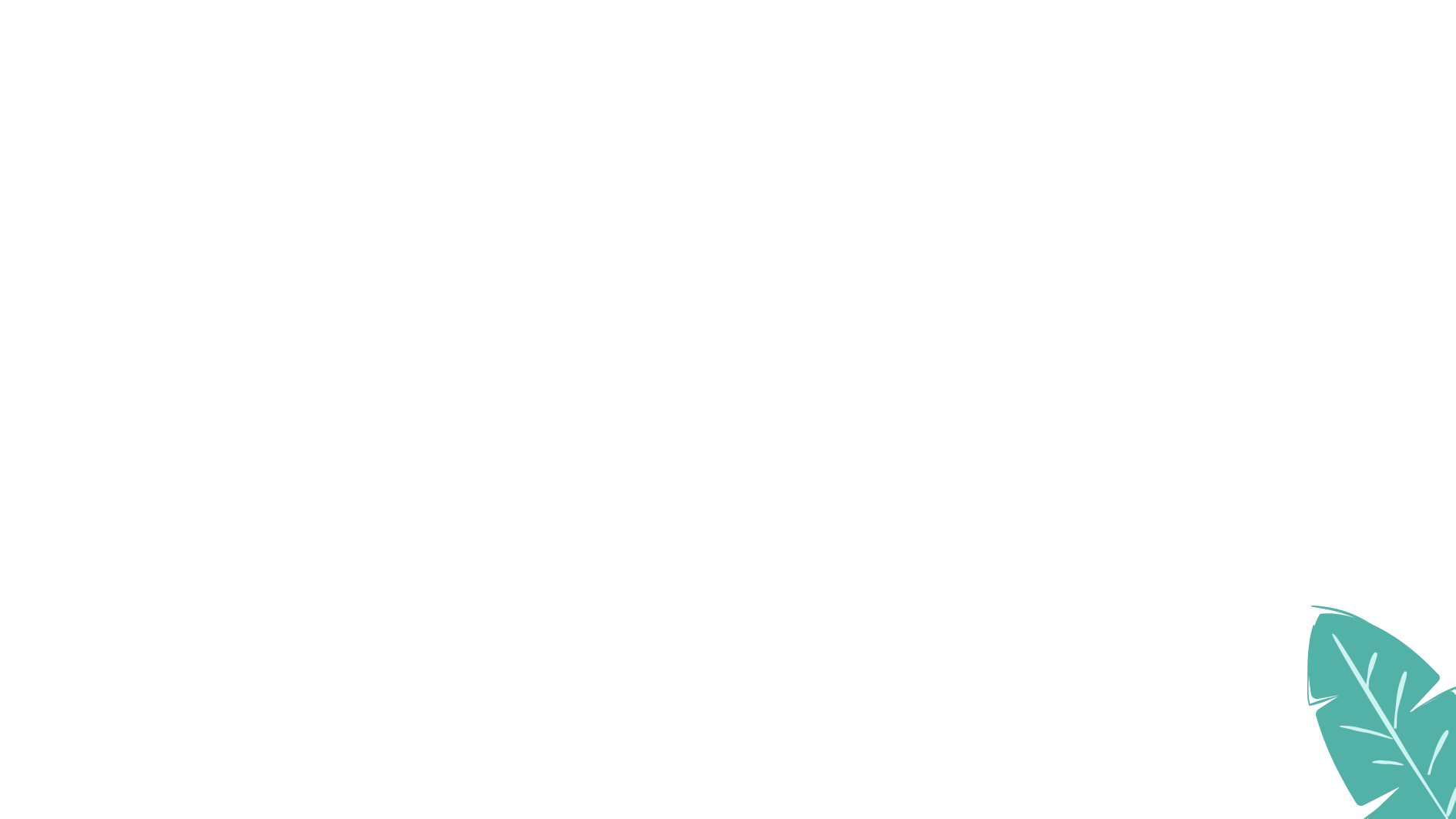 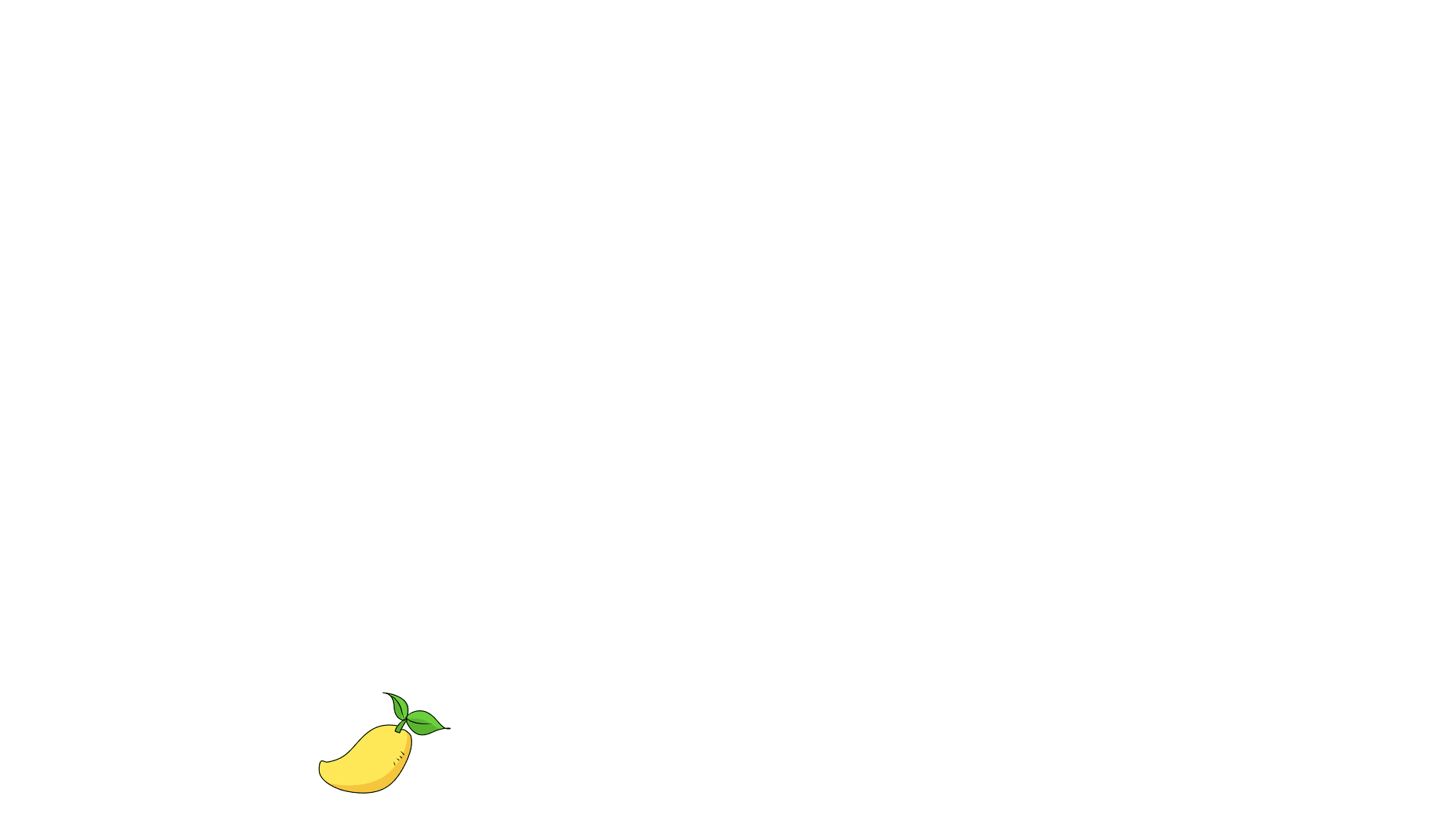 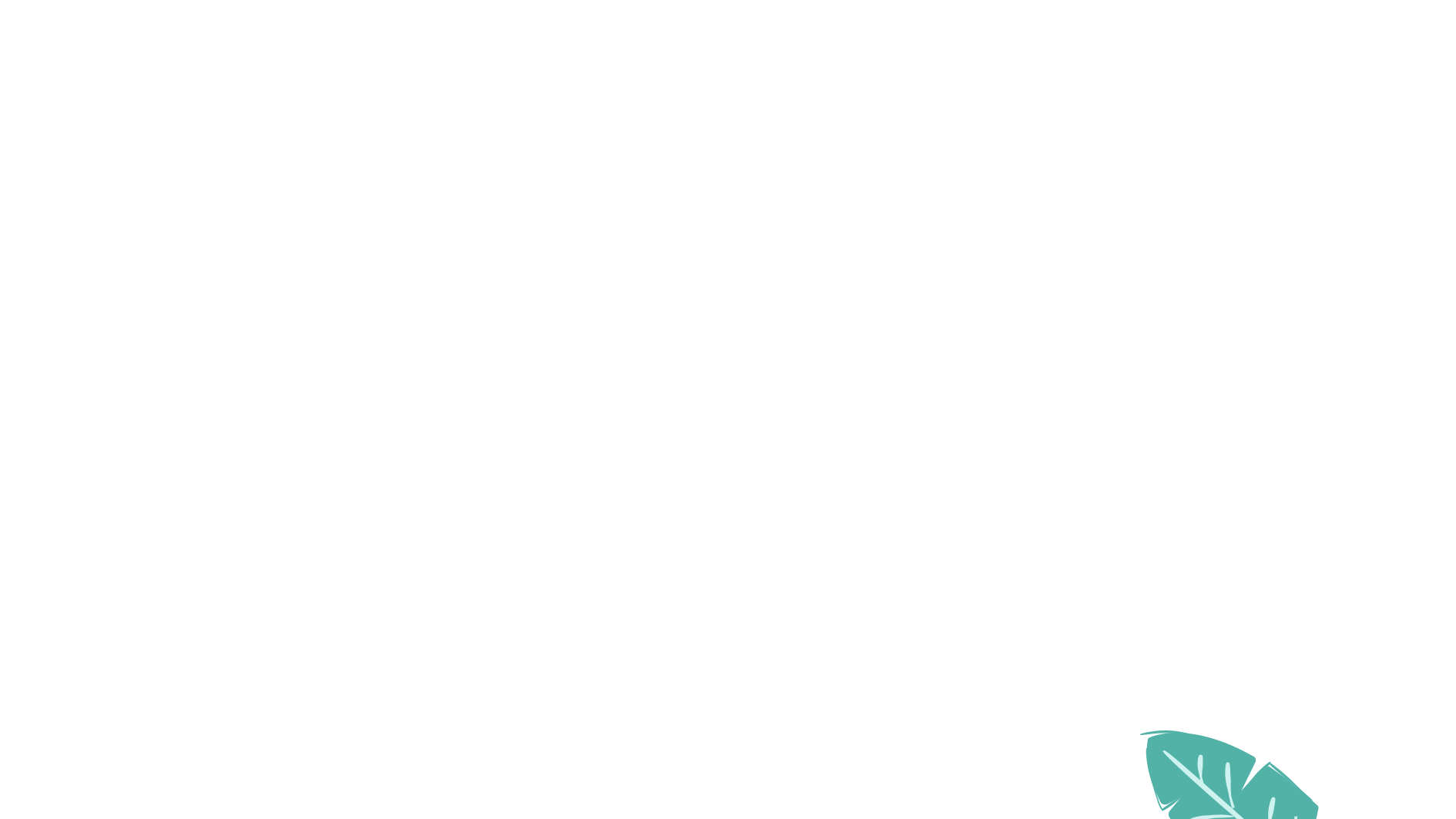 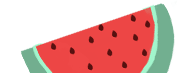 [Speaker Notes: PptTemplate:       www.1ppt.com/moban/                    IndustryPptTemplate:www.1ppt.com/hangye/ 
FestivalPptTemplate:www.1ppt.com/jieri/                          PptMaterial:       www.1ppt.com/sucai/
PptBackground:www.1ppt.com/beijing/                     PptChart:       www.1ppt.com/tubiao/      
ExcellentPptDownload:www.1ppt.com/xiazai/                       PptTutorial:       www.1ppt.com/powerpoint/      
WordTutorial:    www.1ppt.com/word/                        ExcelTutorial:     www.1ppt.com/excel/  
Resume:      www.1ppt.com/jianli/                         PptCourseware:       www.1ppt.com/kejian/ 
Handcopy:          www.1ppt.com/shouchaobao/          Question download:      www.1ppt.com/shiti/  
Lesson saught download:      www.1ppt.com/jiaoan/                       Font download:      www.1ppt.com/ziti/]
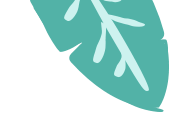 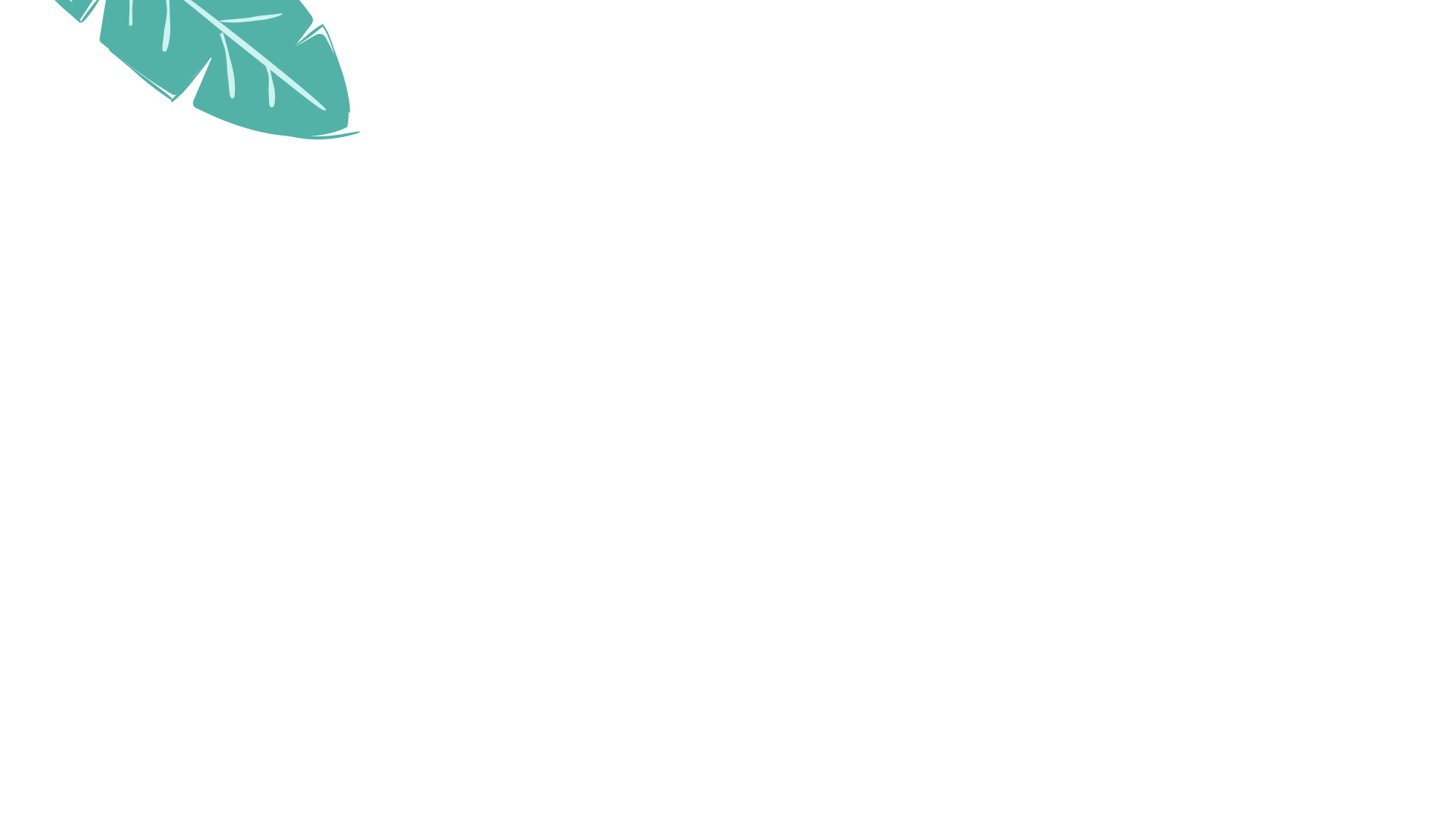 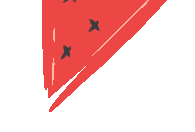 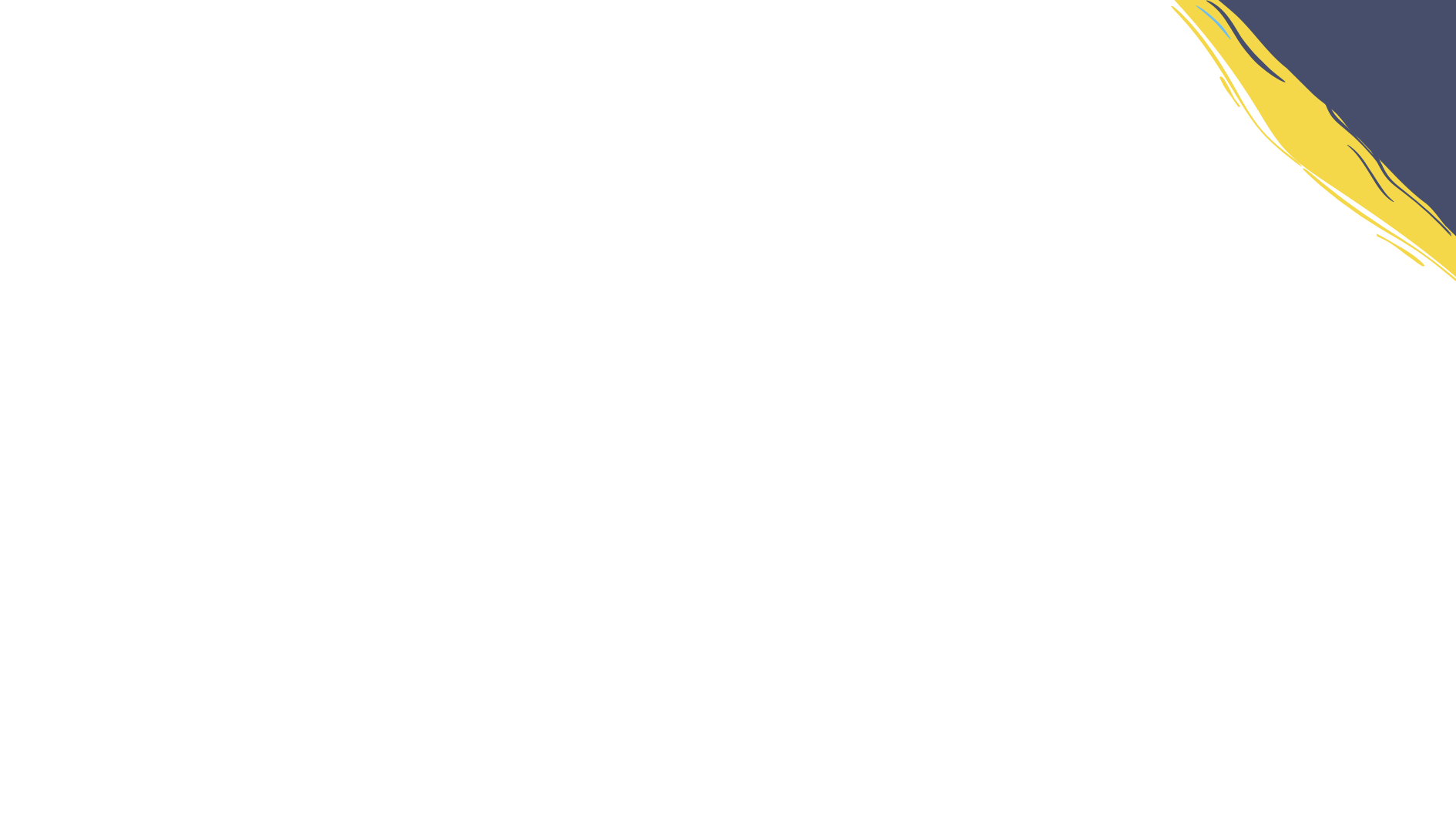 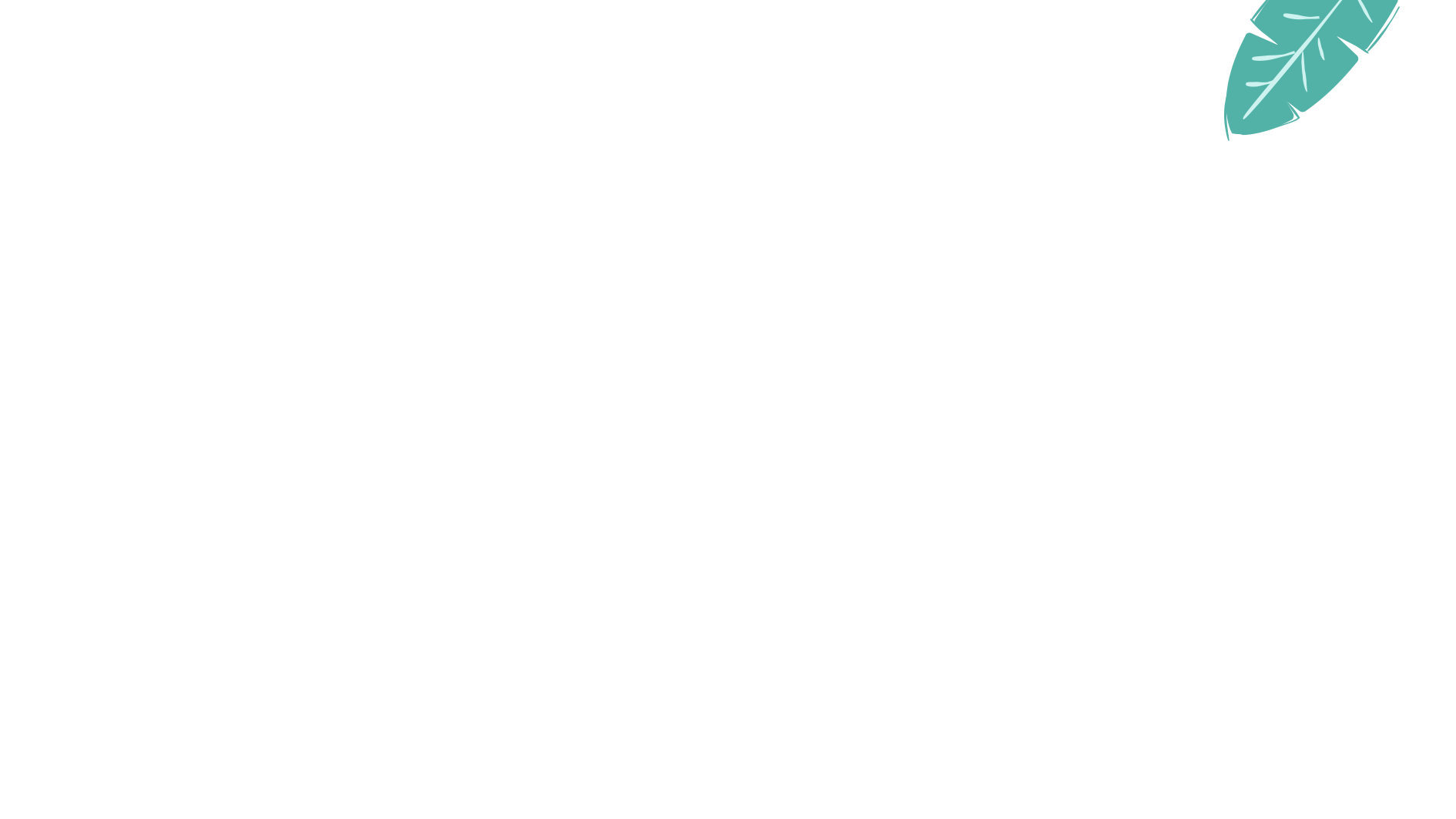 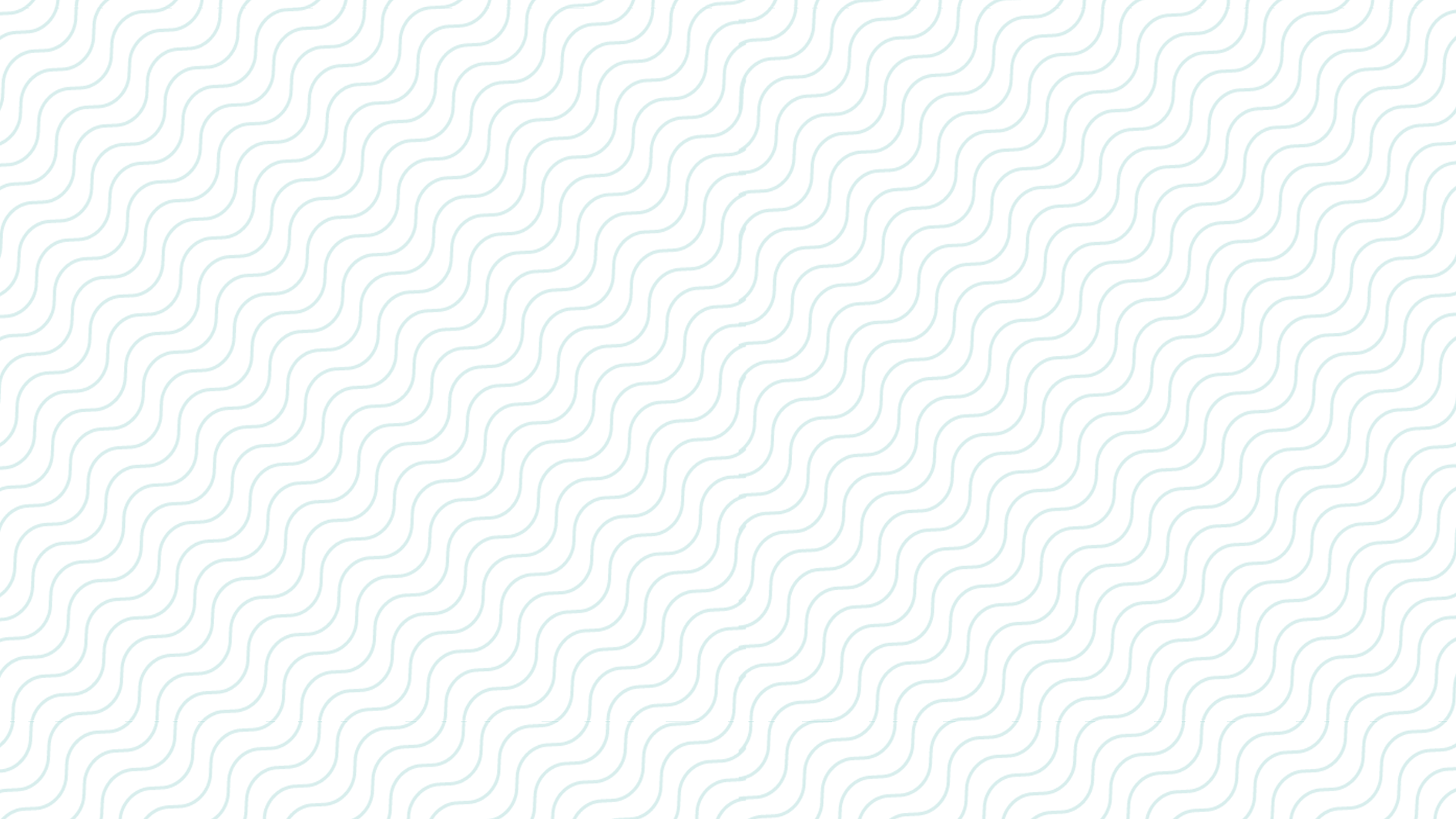 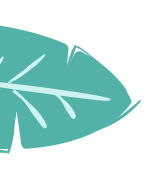 Click here to add a title
Add a title
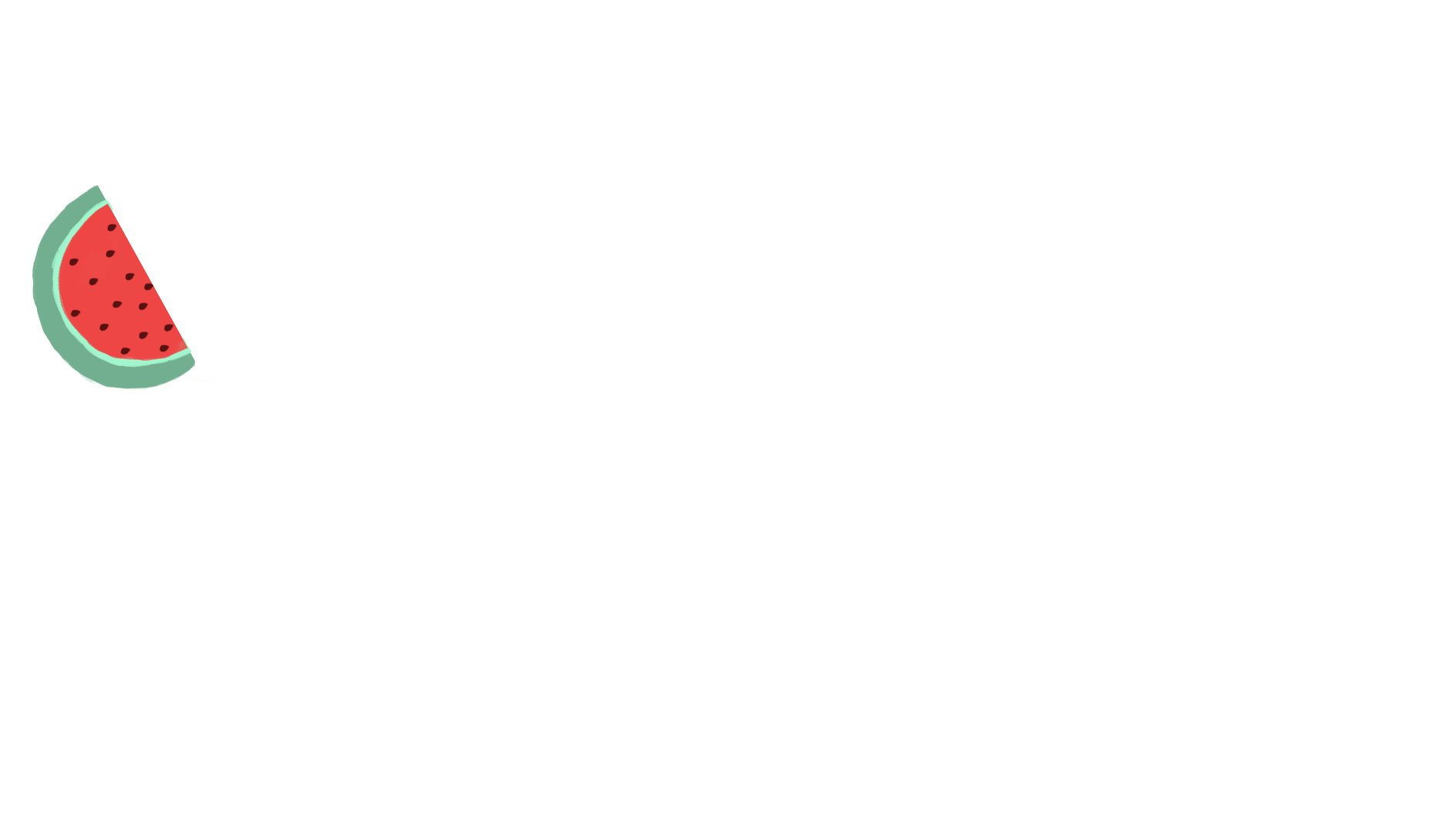 After you hit your content here, or by copying your text, choose paste in this box and choose to keep only the text. After you hit your content here, or by copying your text, choose paste in this box and choose to keep only the text.
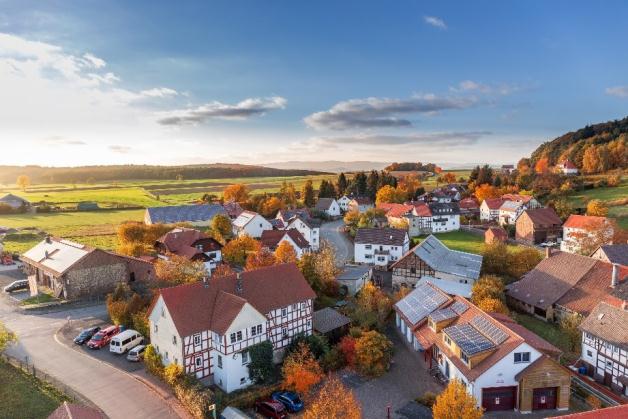 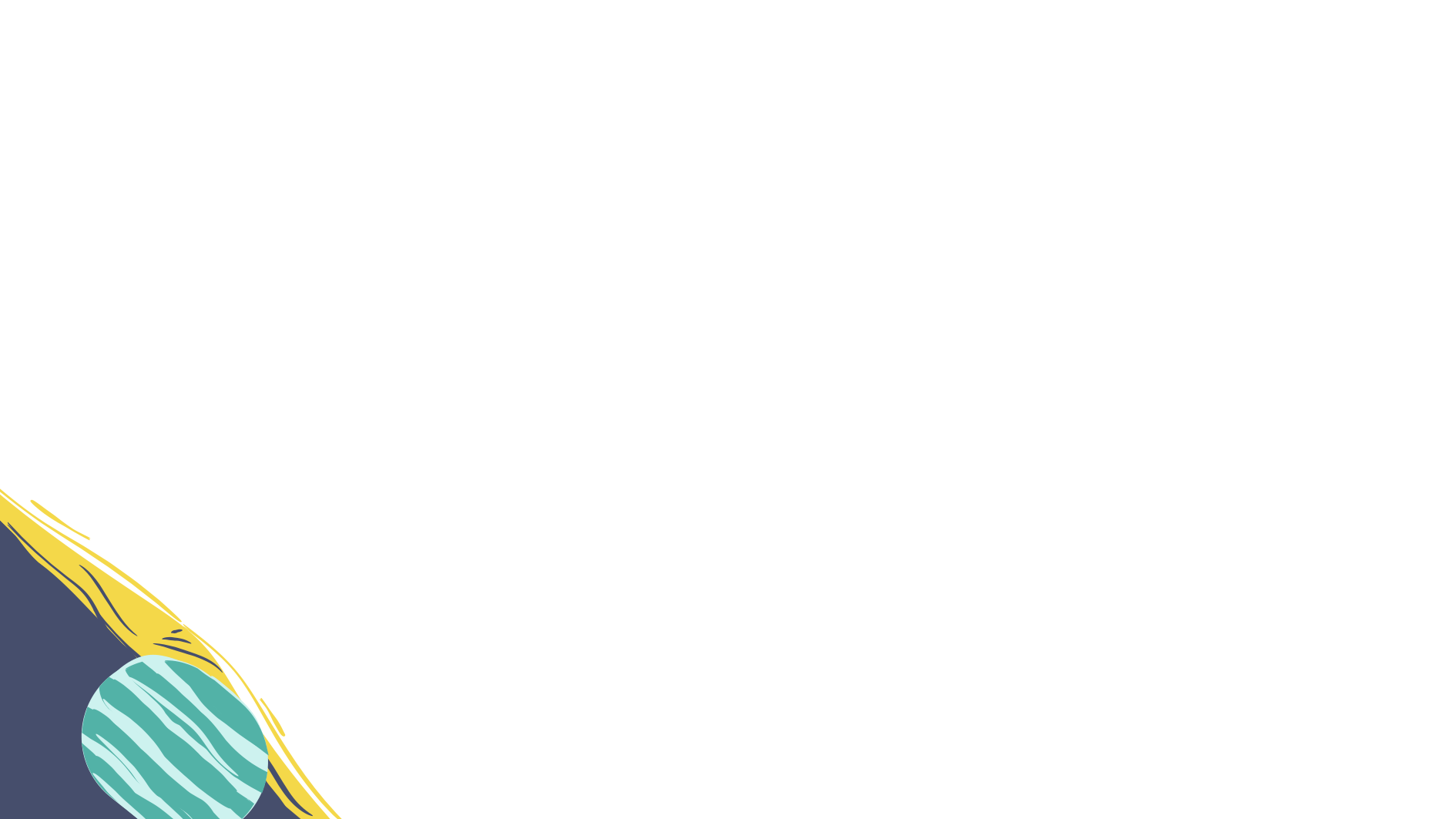 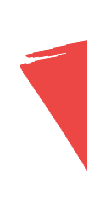 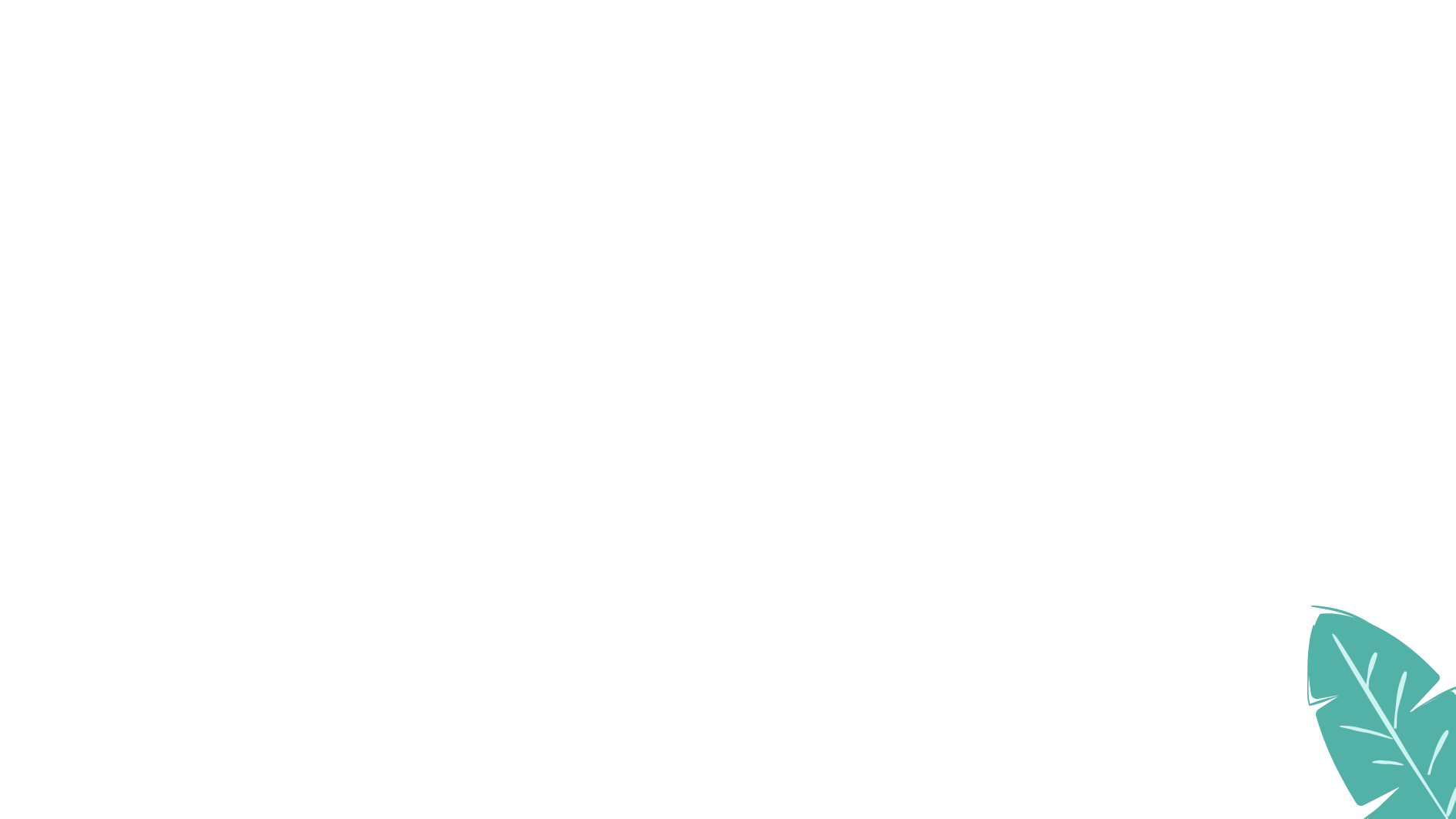 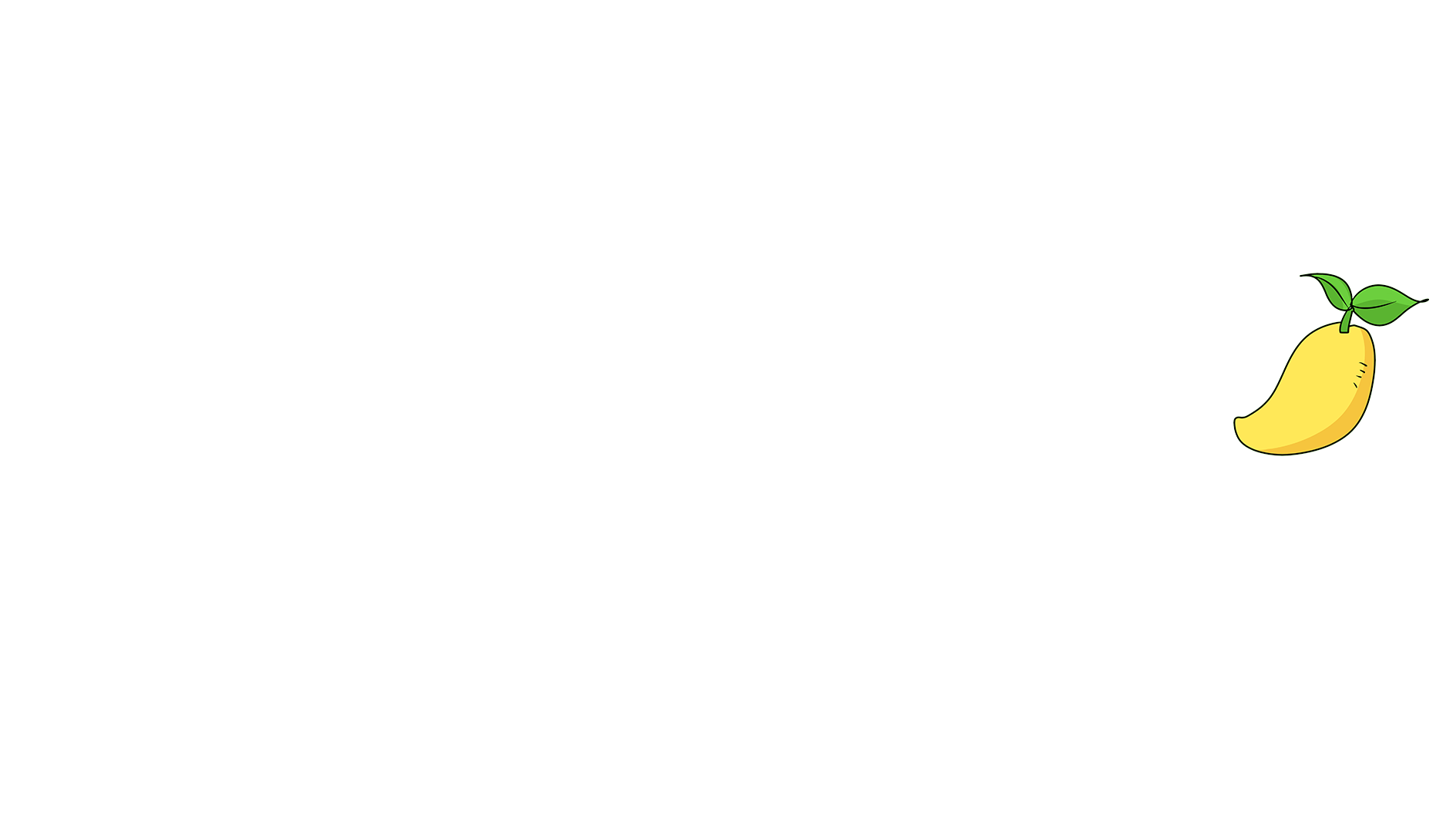 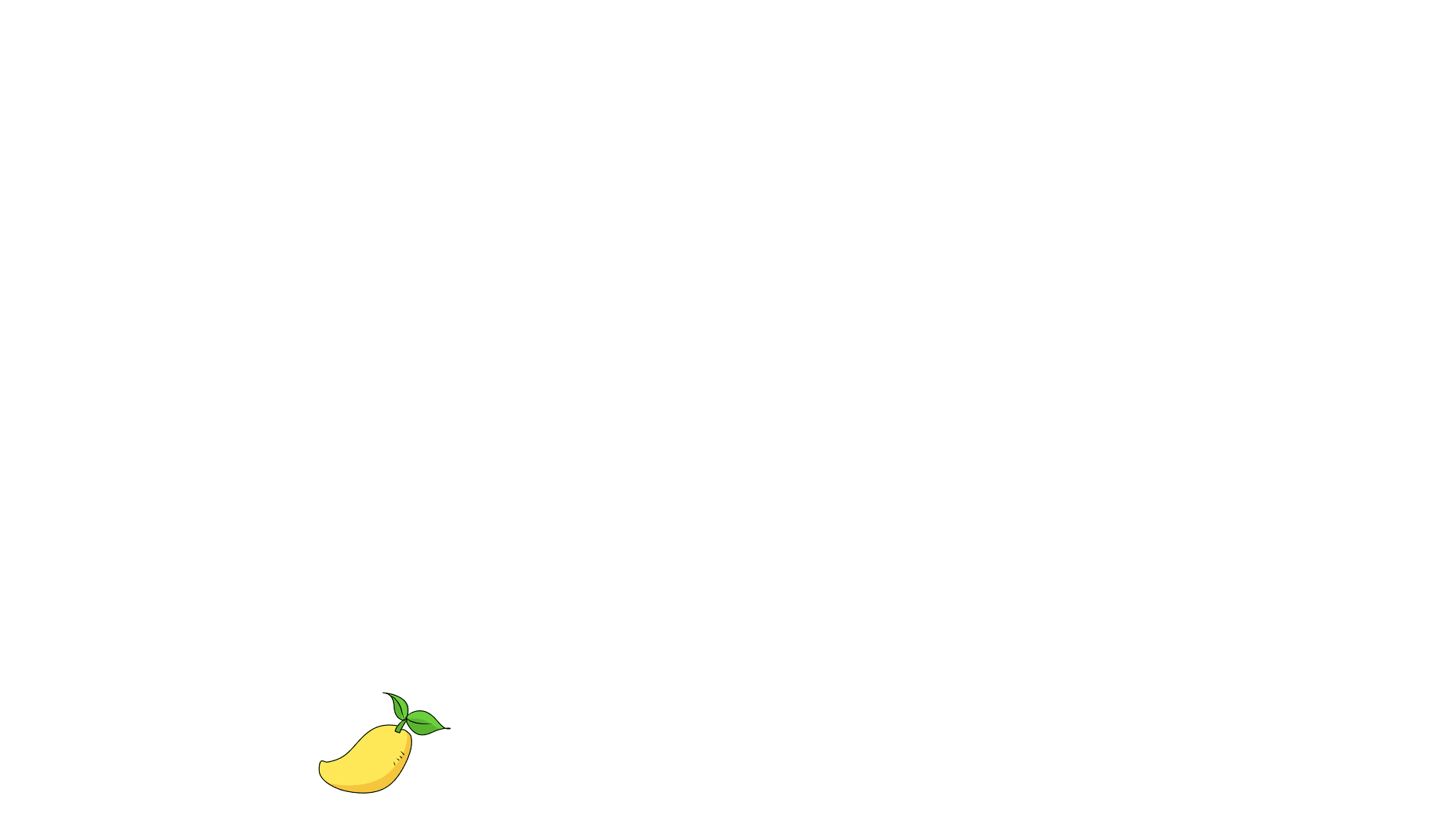 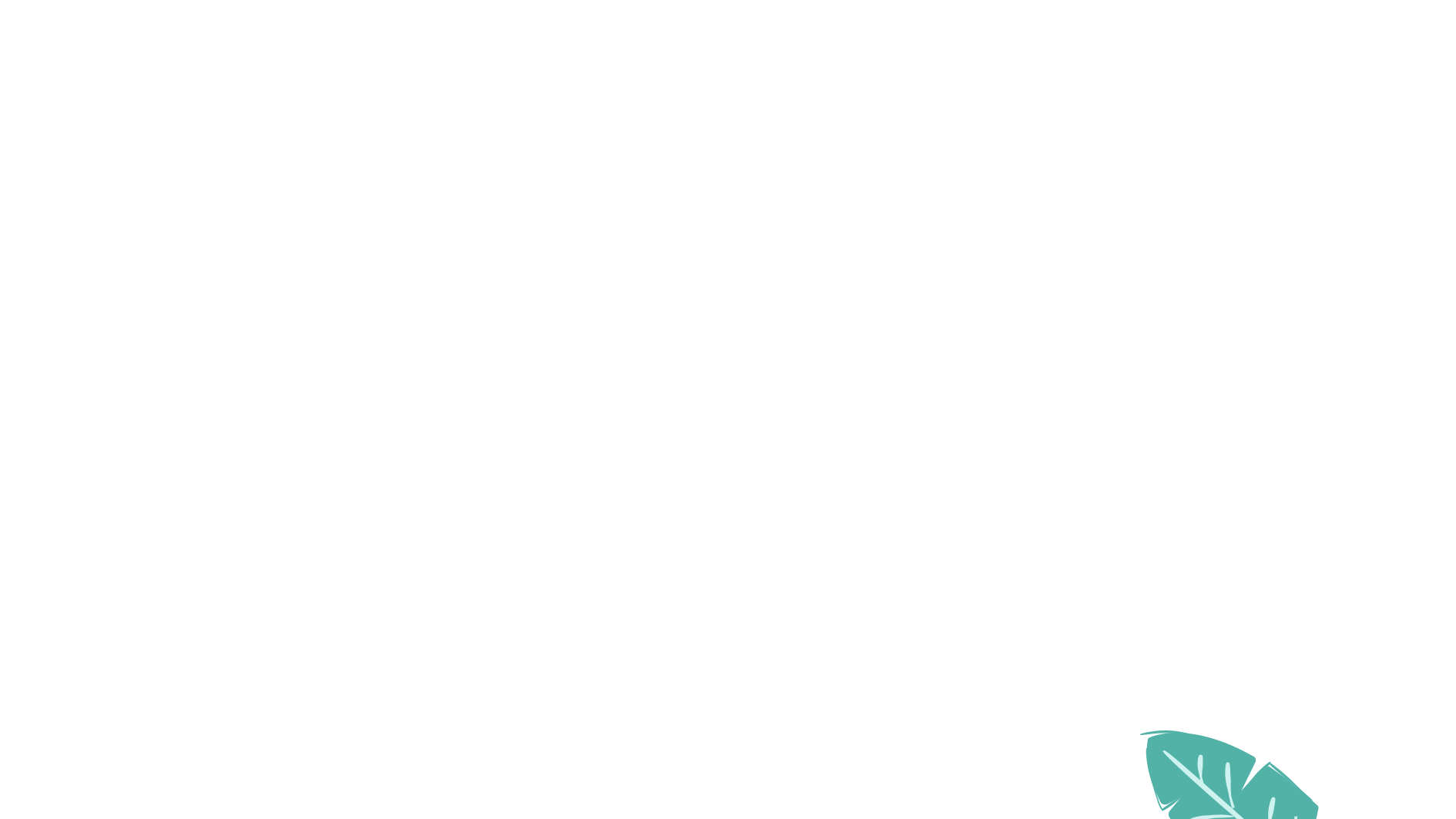 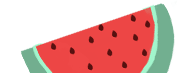 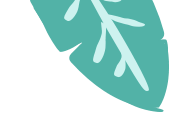 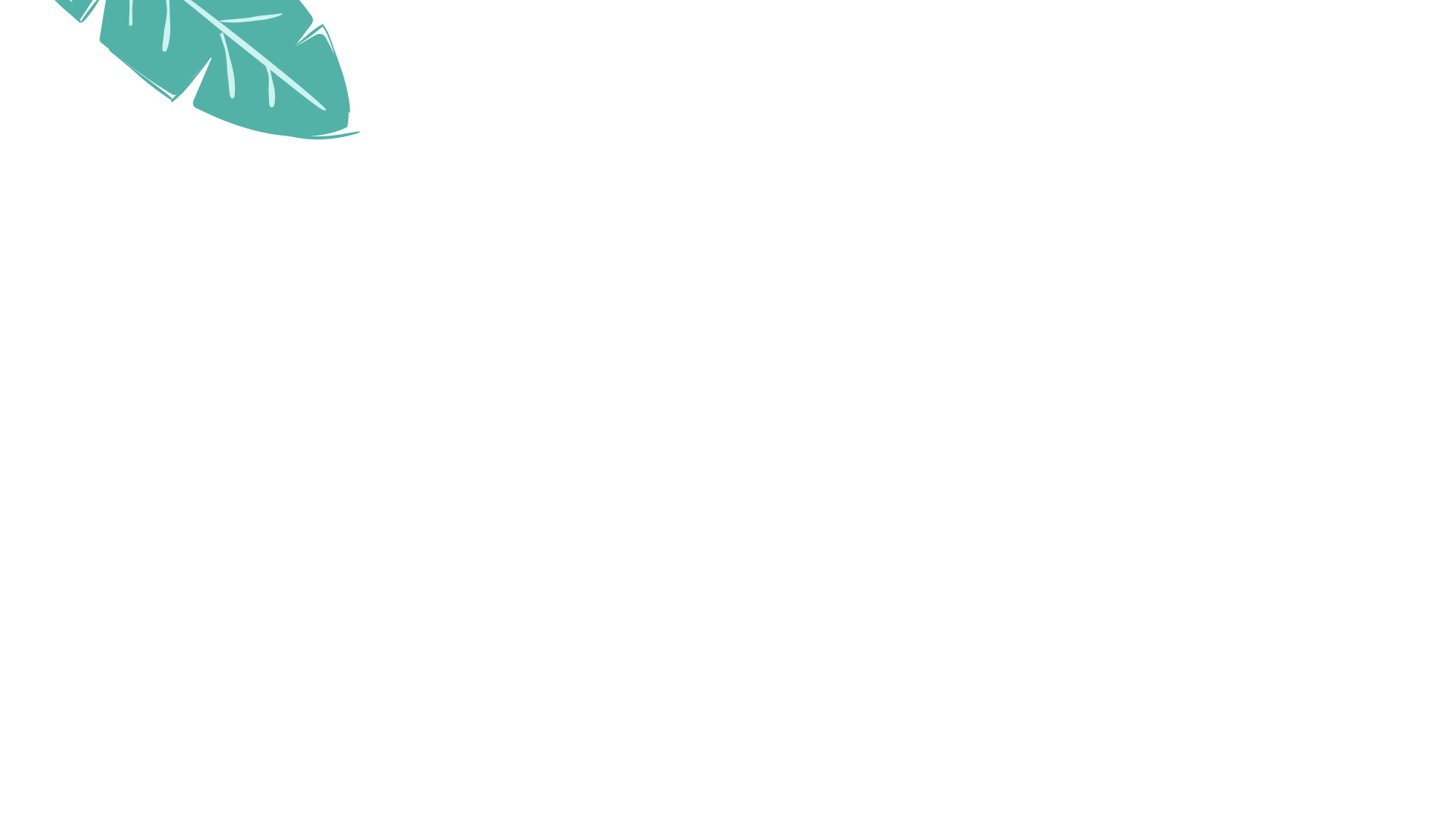 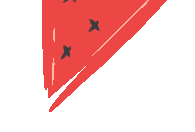 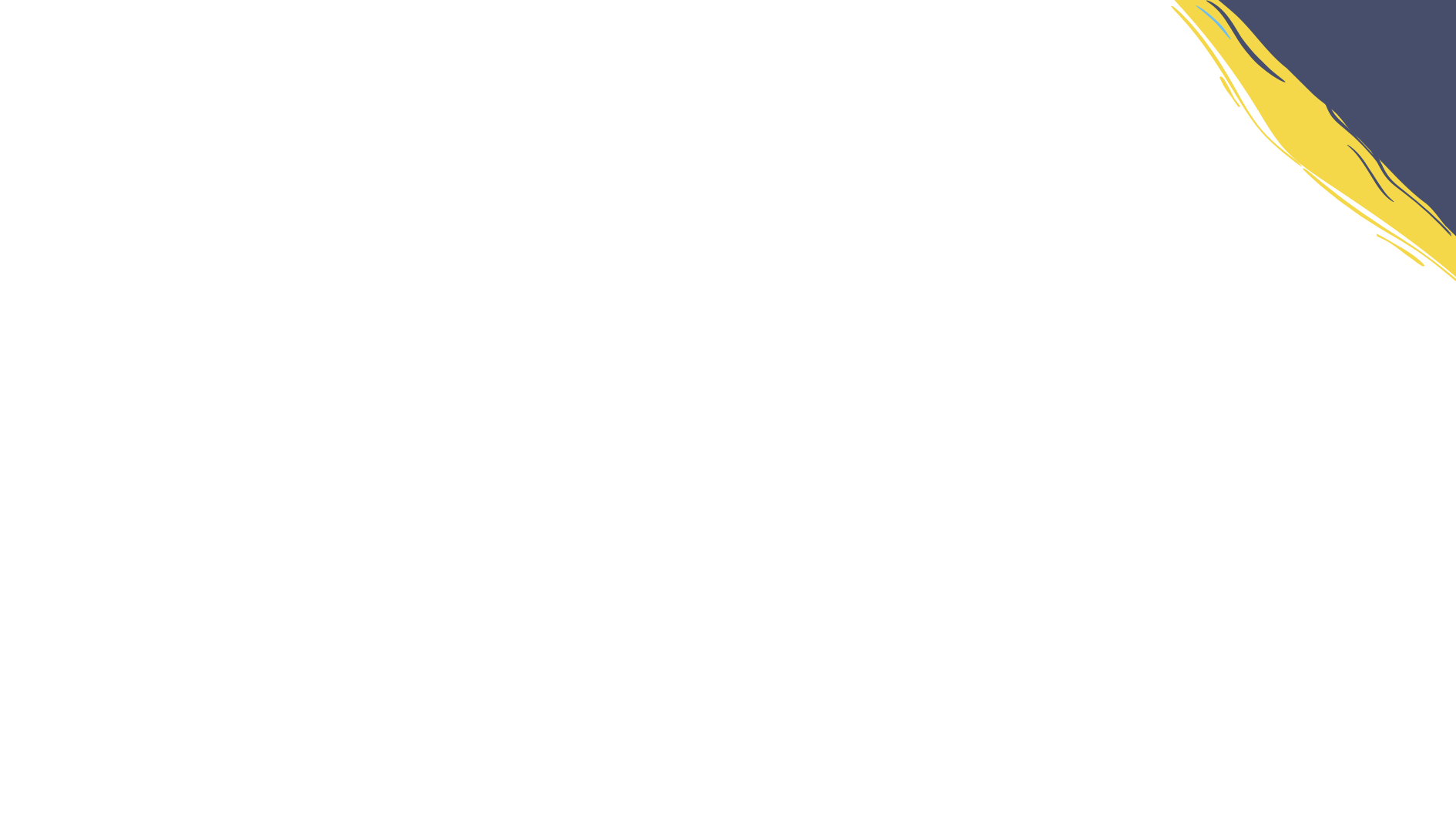 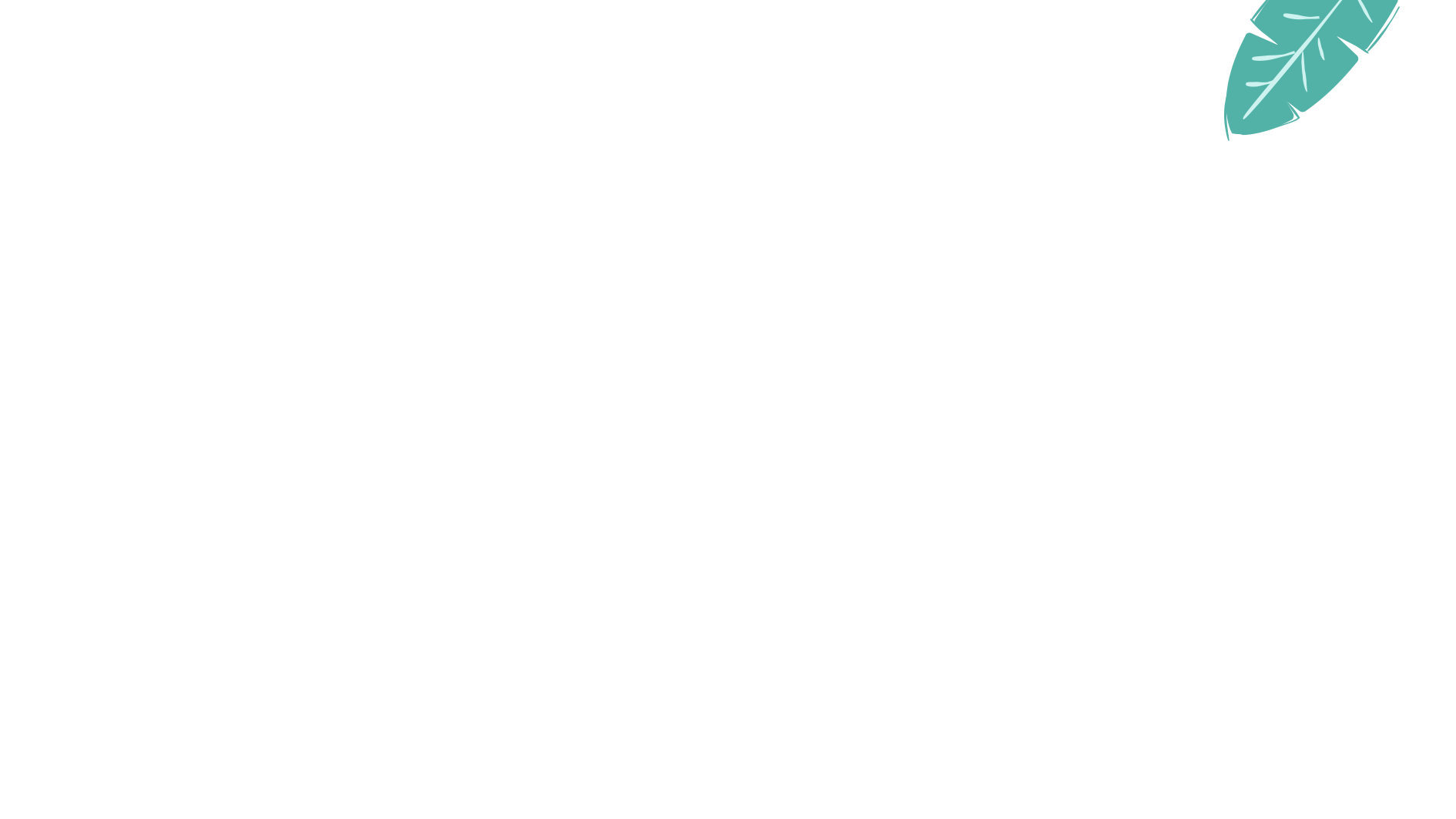 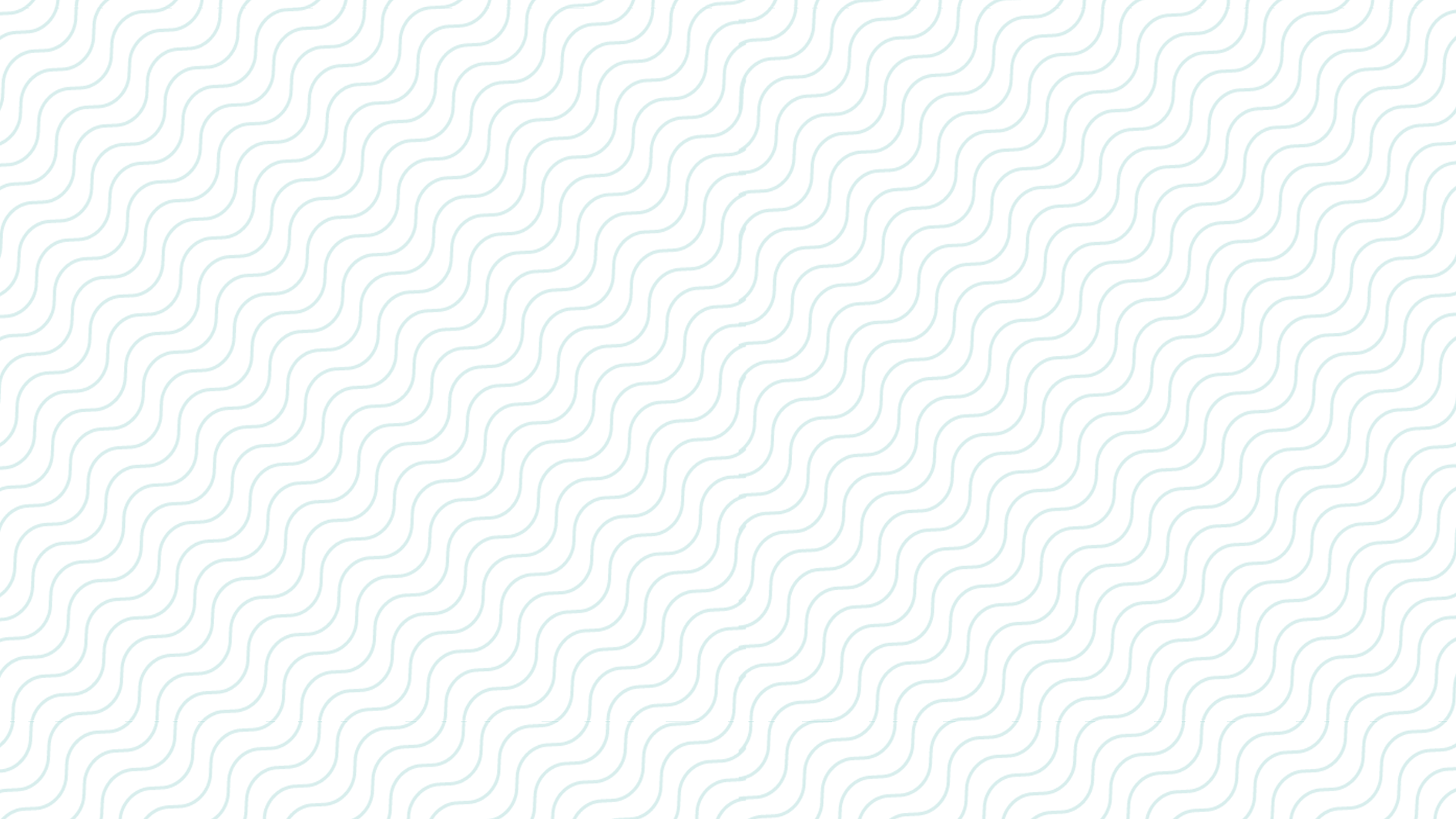 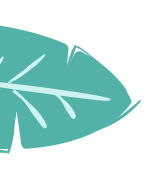 Click here to add a title
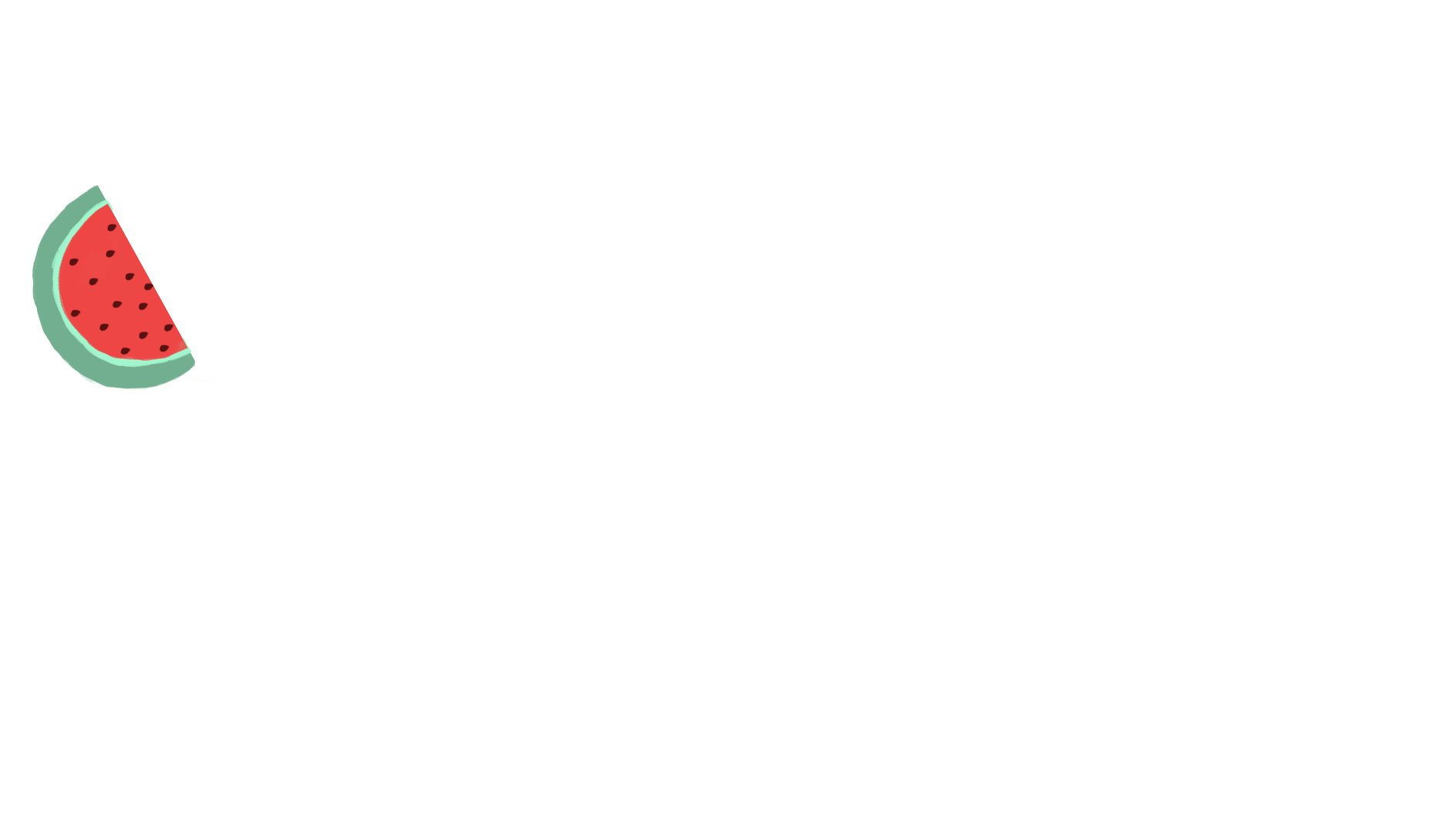 Title text presets
Title text presets
Please replace the text content, please replace the text content
This section is displayed as a text layout
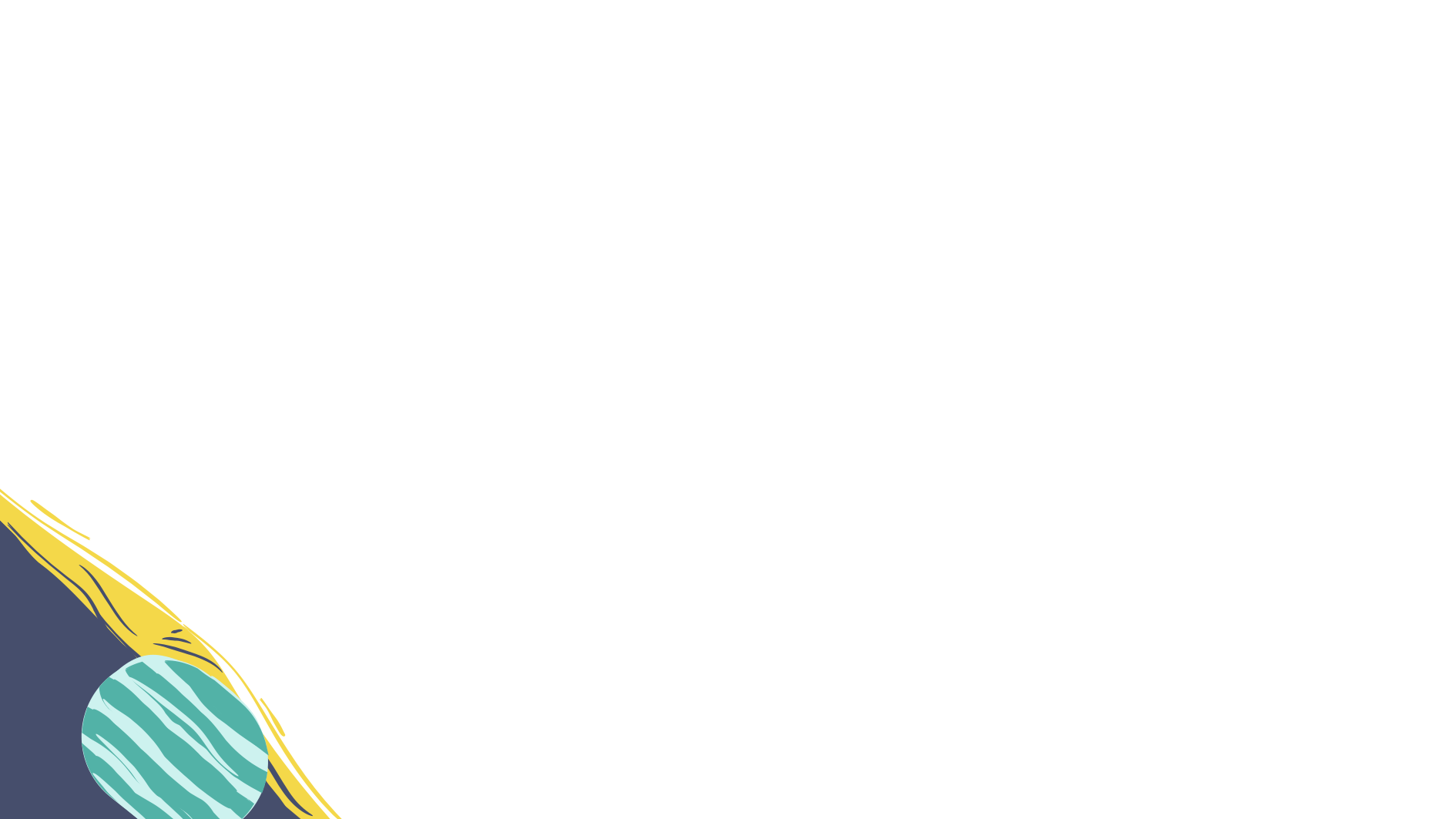 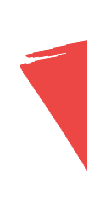 Title text presets
Title text presets
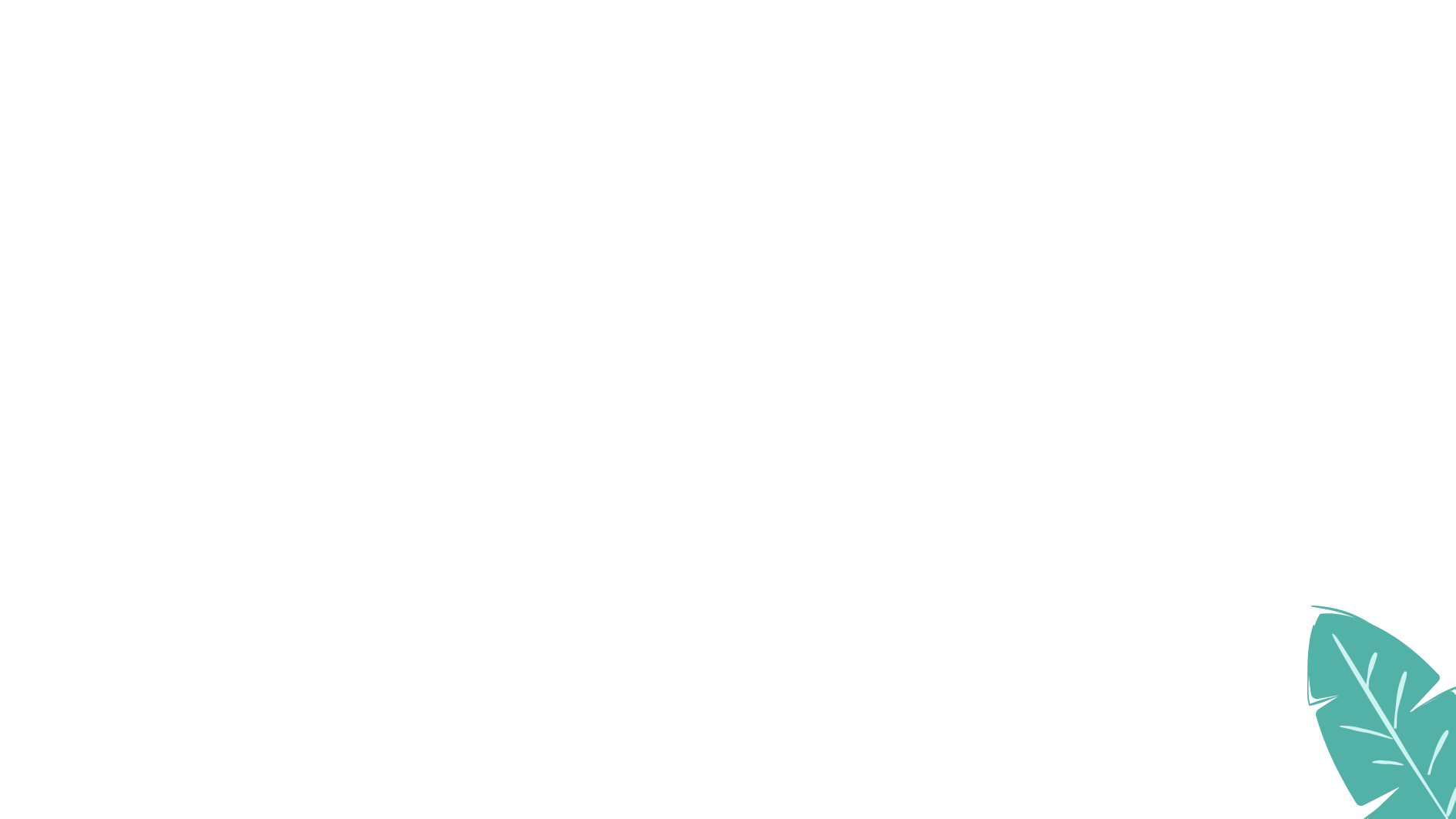 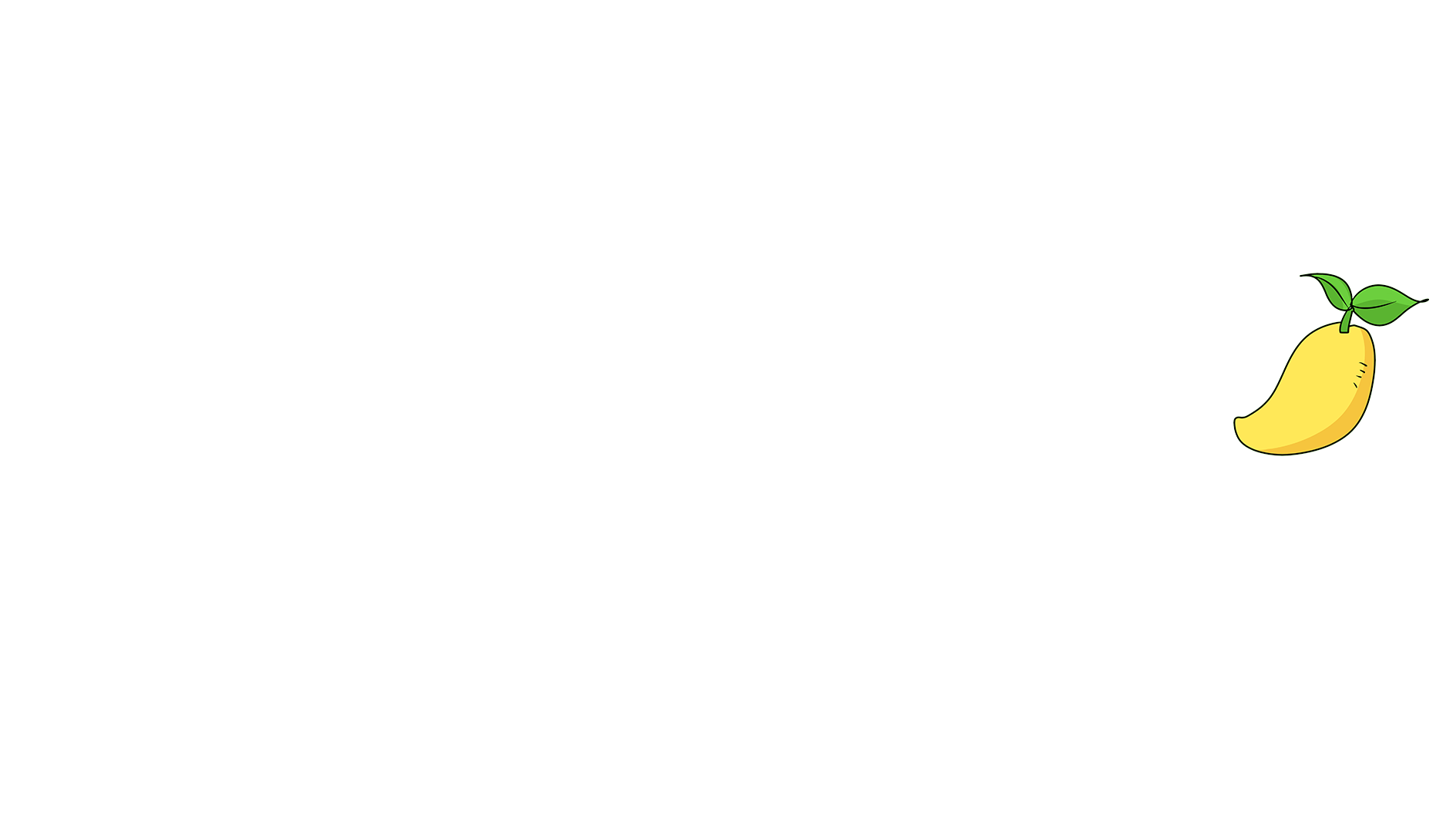 Please replace the text content, please replace the text content
Please replace the text content, please replace the text content
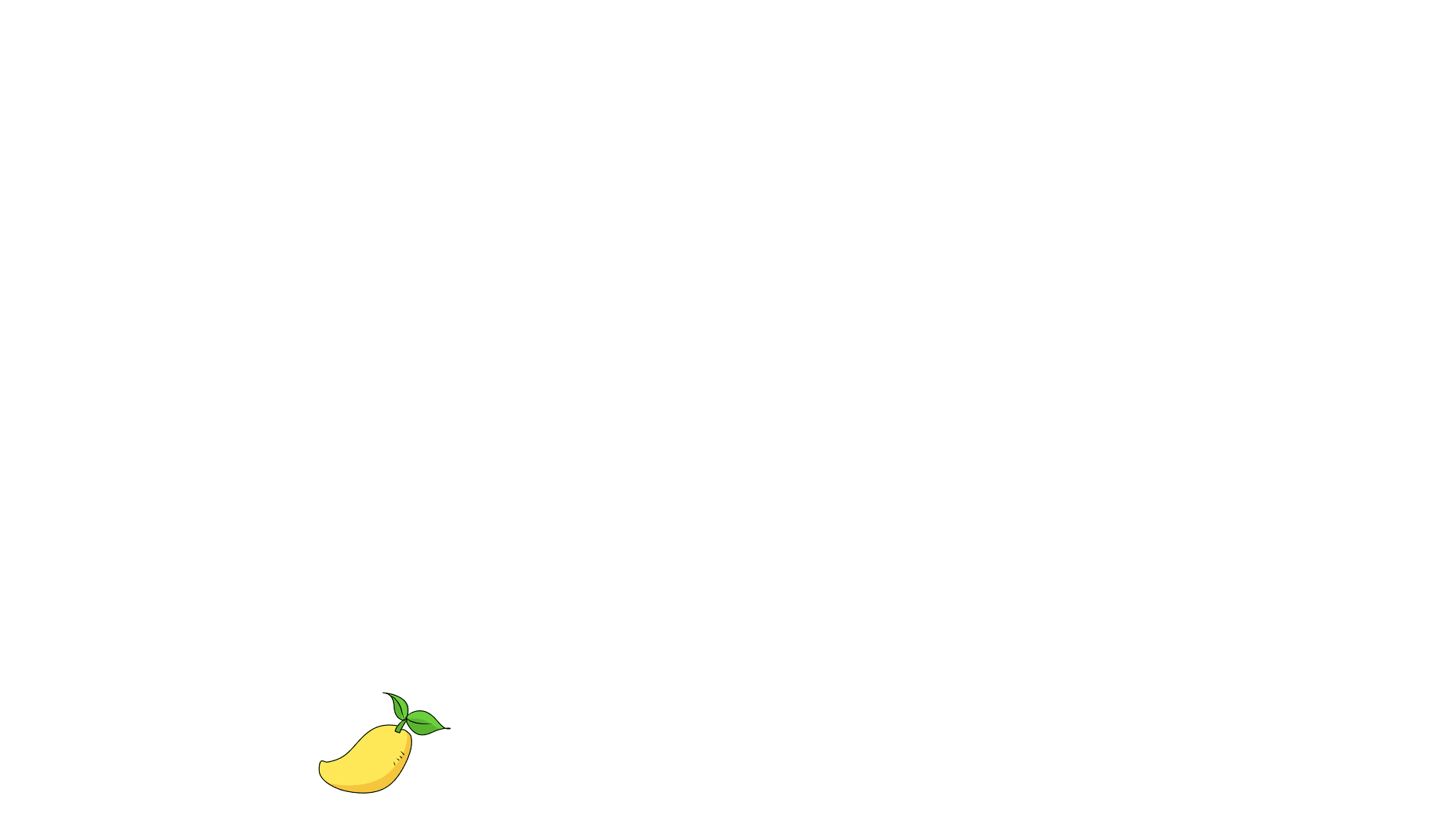 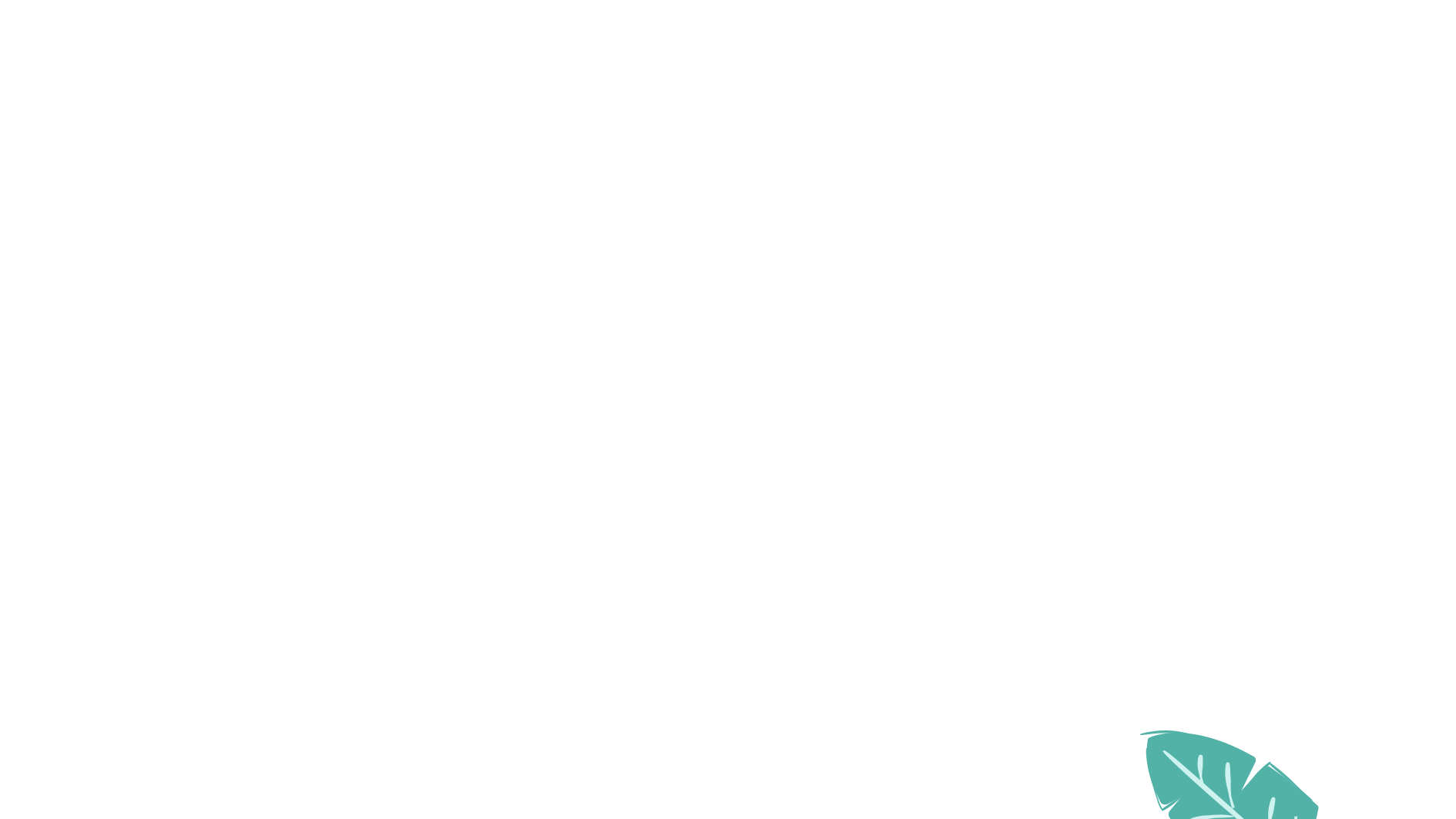 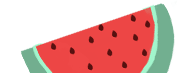 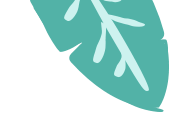 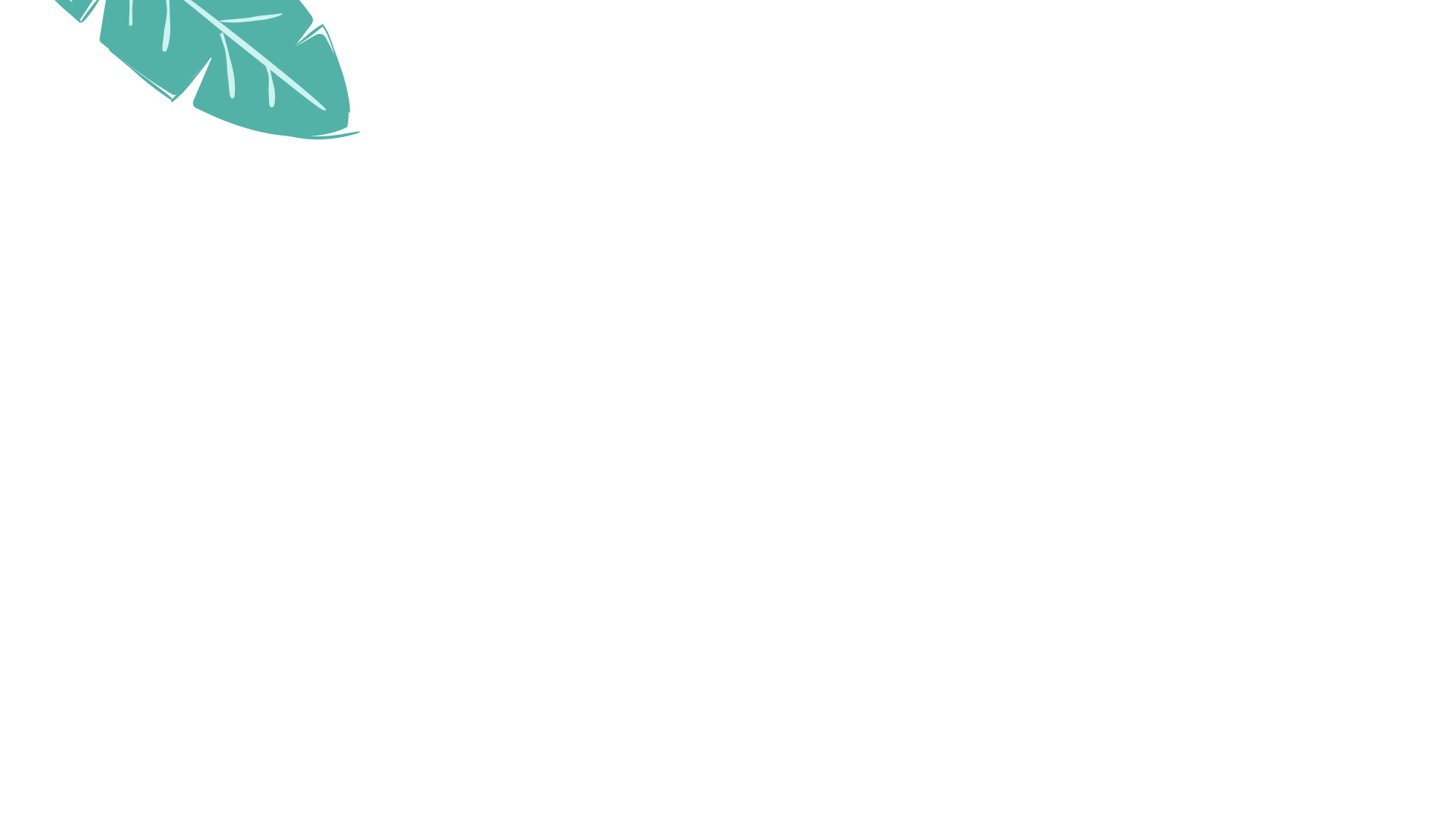 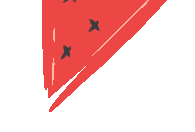 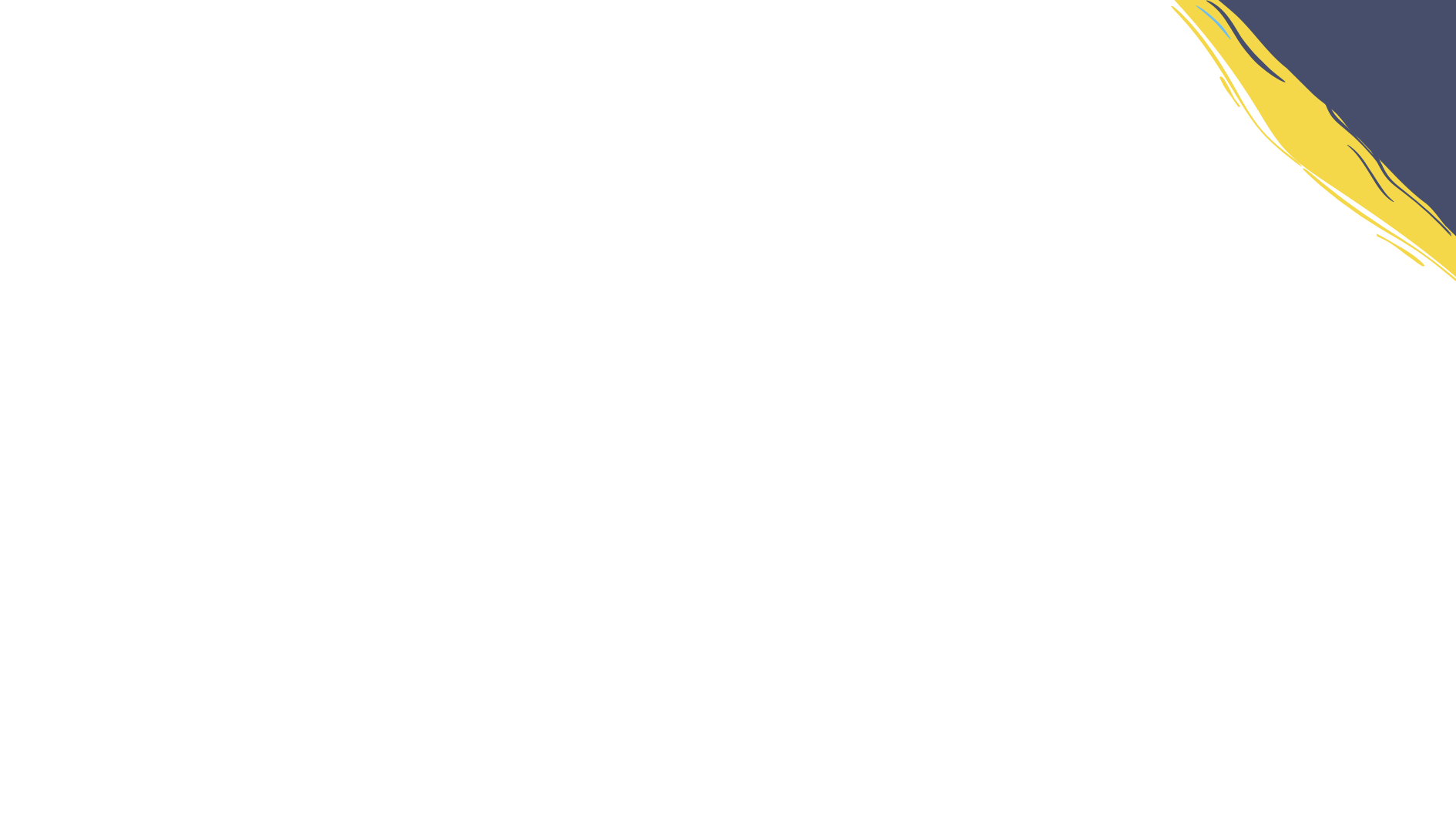 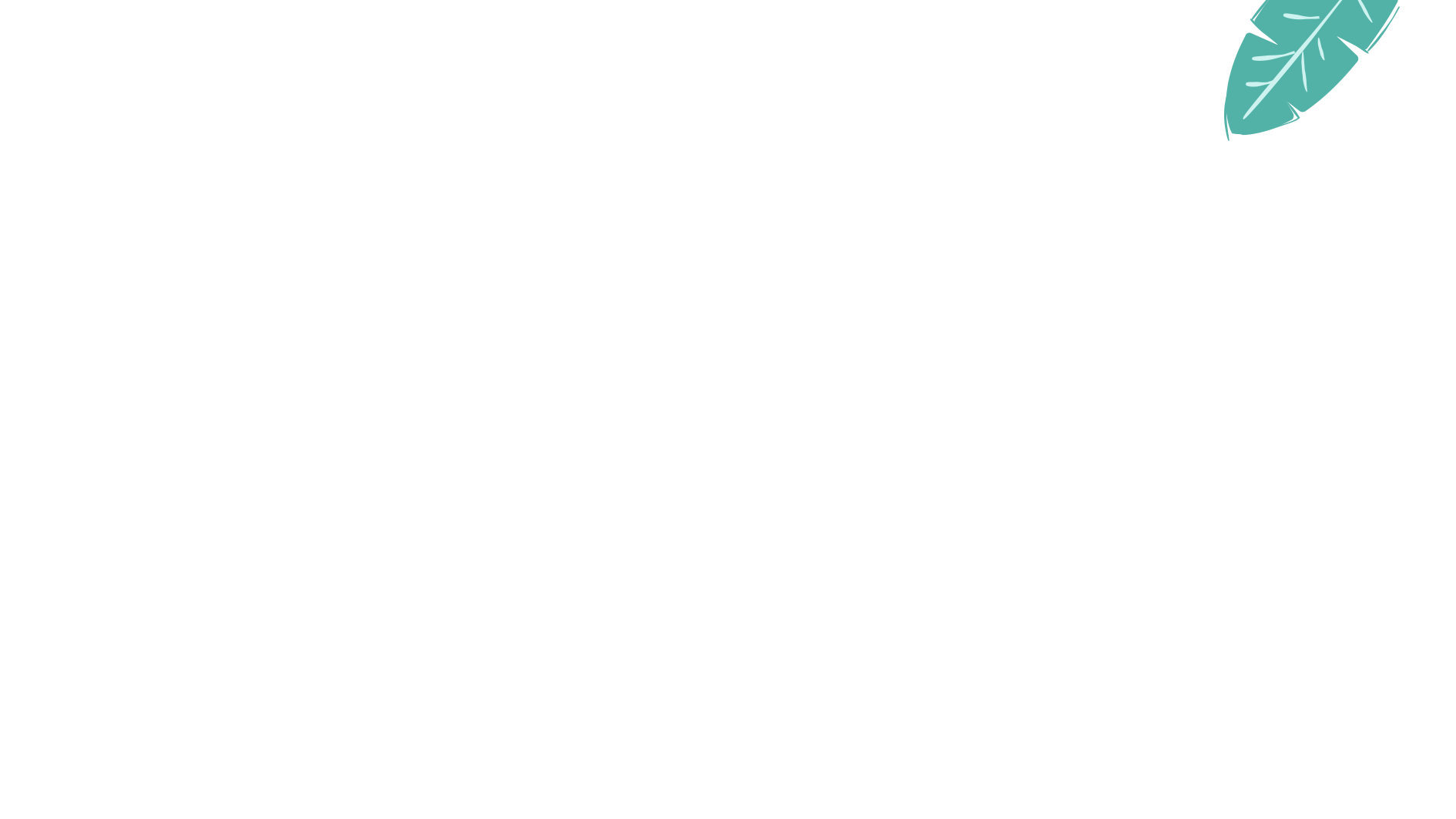 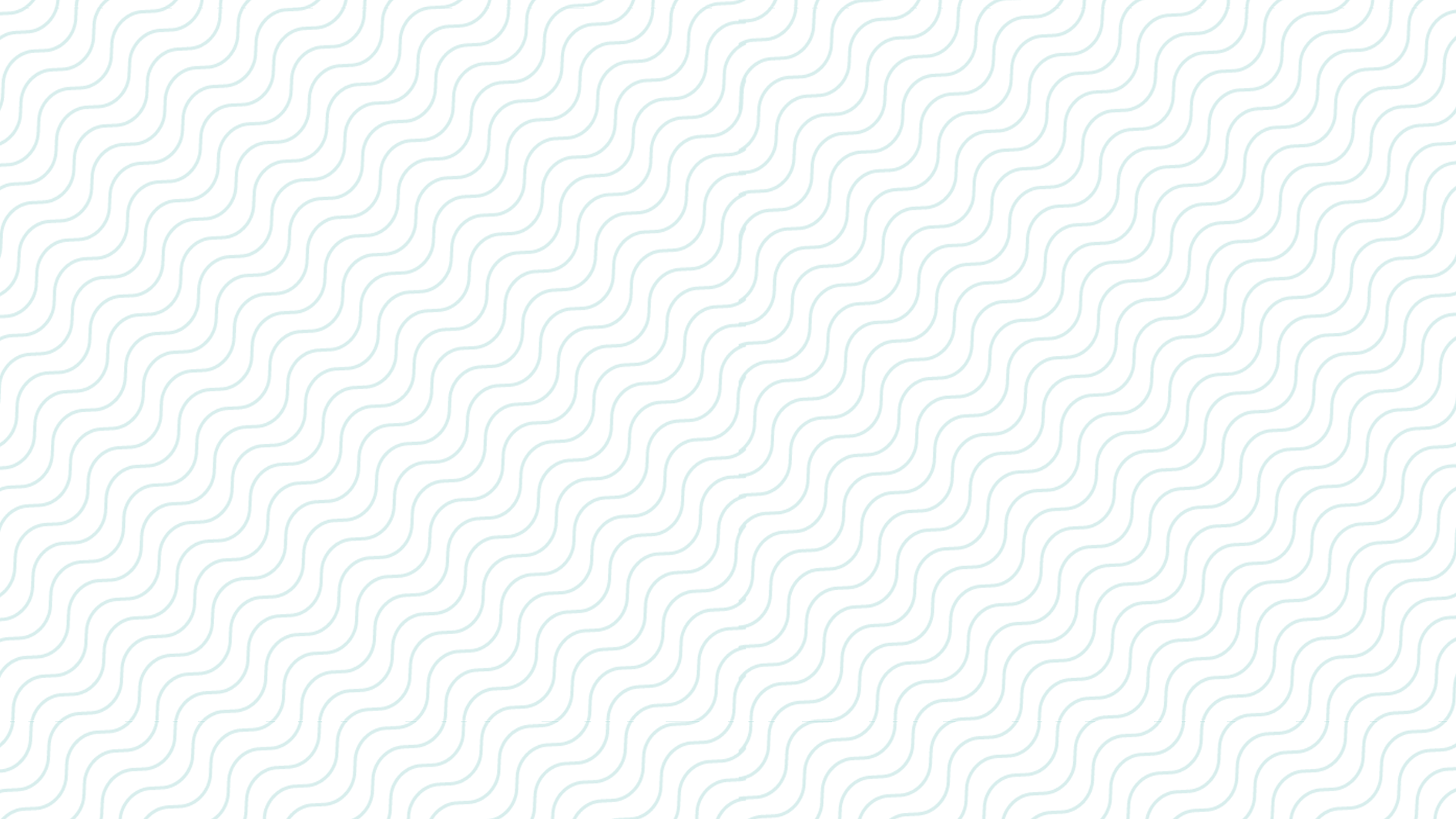 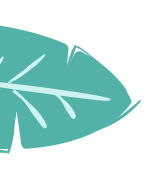 Click here to add a title
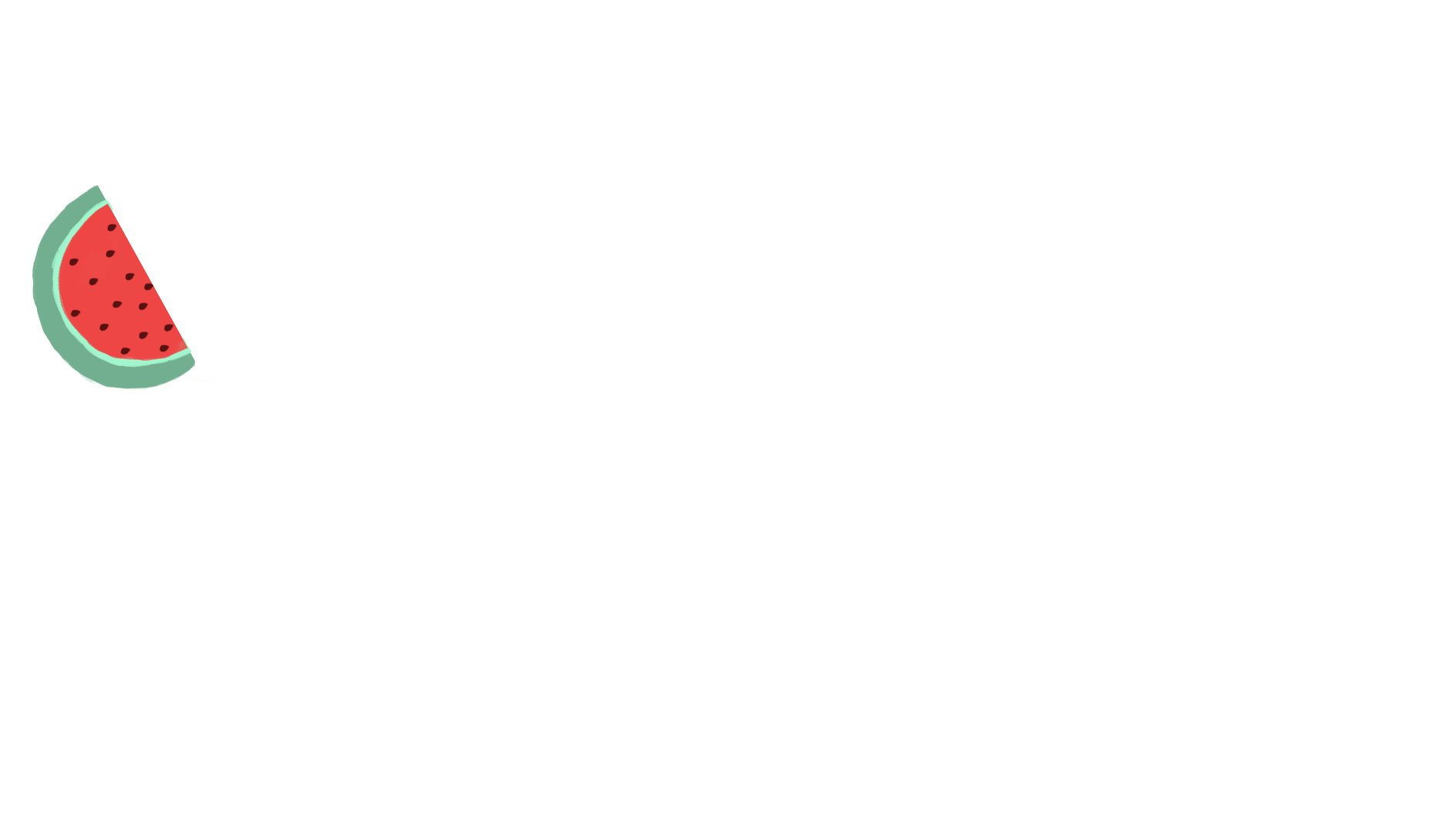 Add a title
Add a title
Add a title
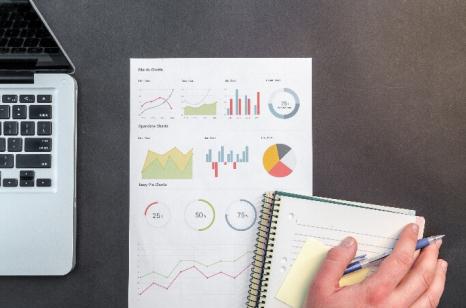 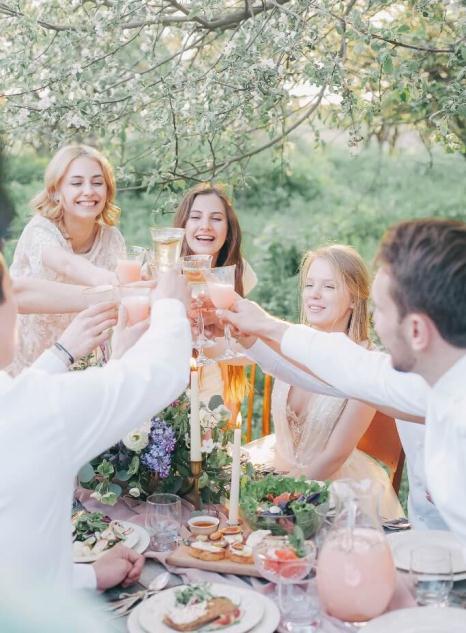 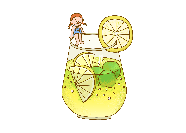 After you hit your content here, or by copying your text, choose paste in this box and choose to keep only the text.
After you hit your content here, or by copying your text, choose paste in this box and choose to keep only the text.
After you hit your content here, or by copying your text, choose paste in this box and choose to keep only the text.
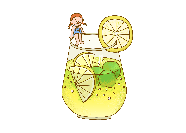 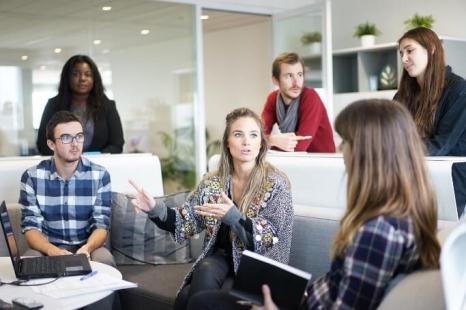 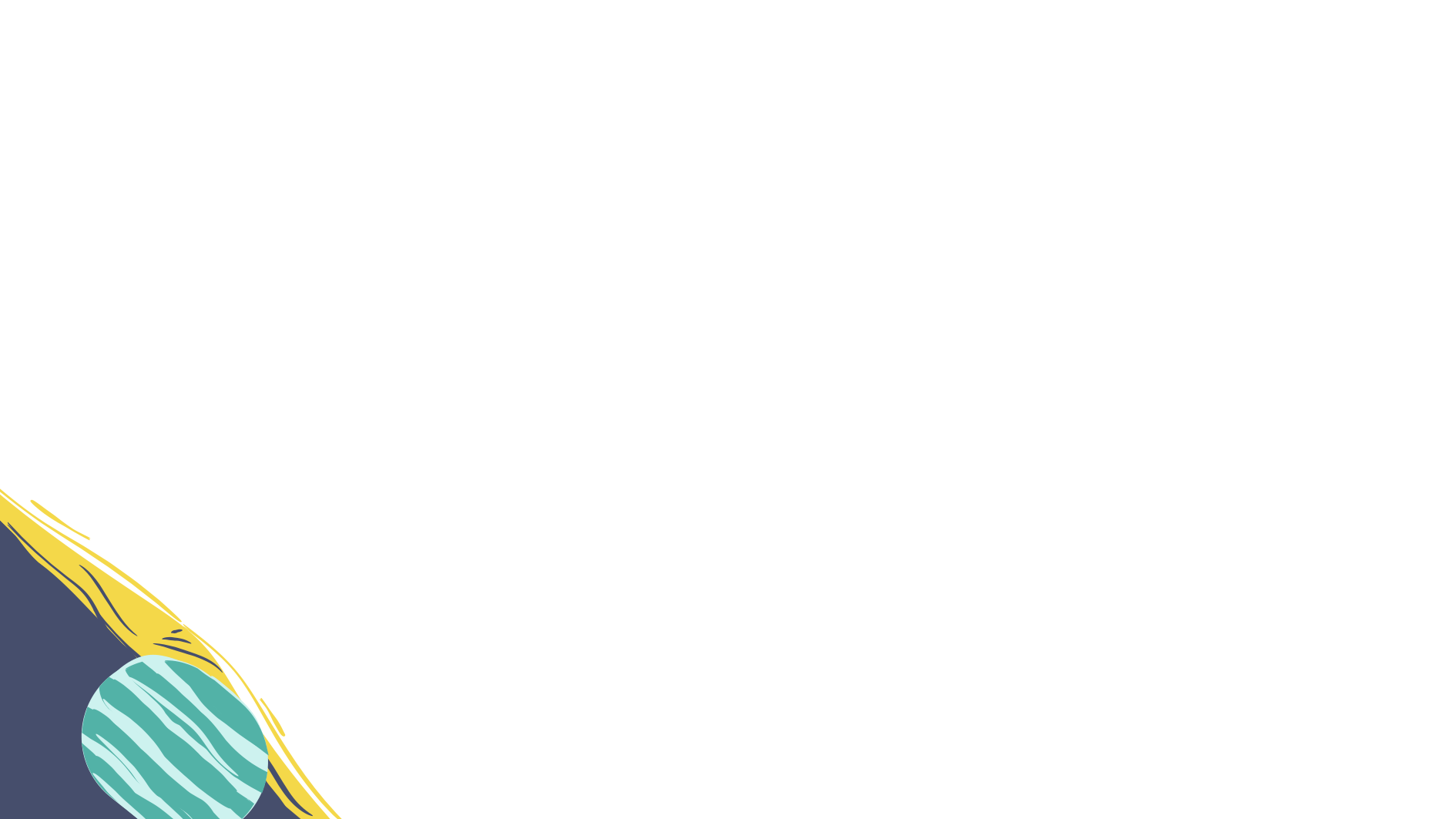 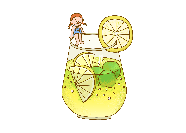 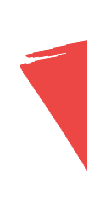 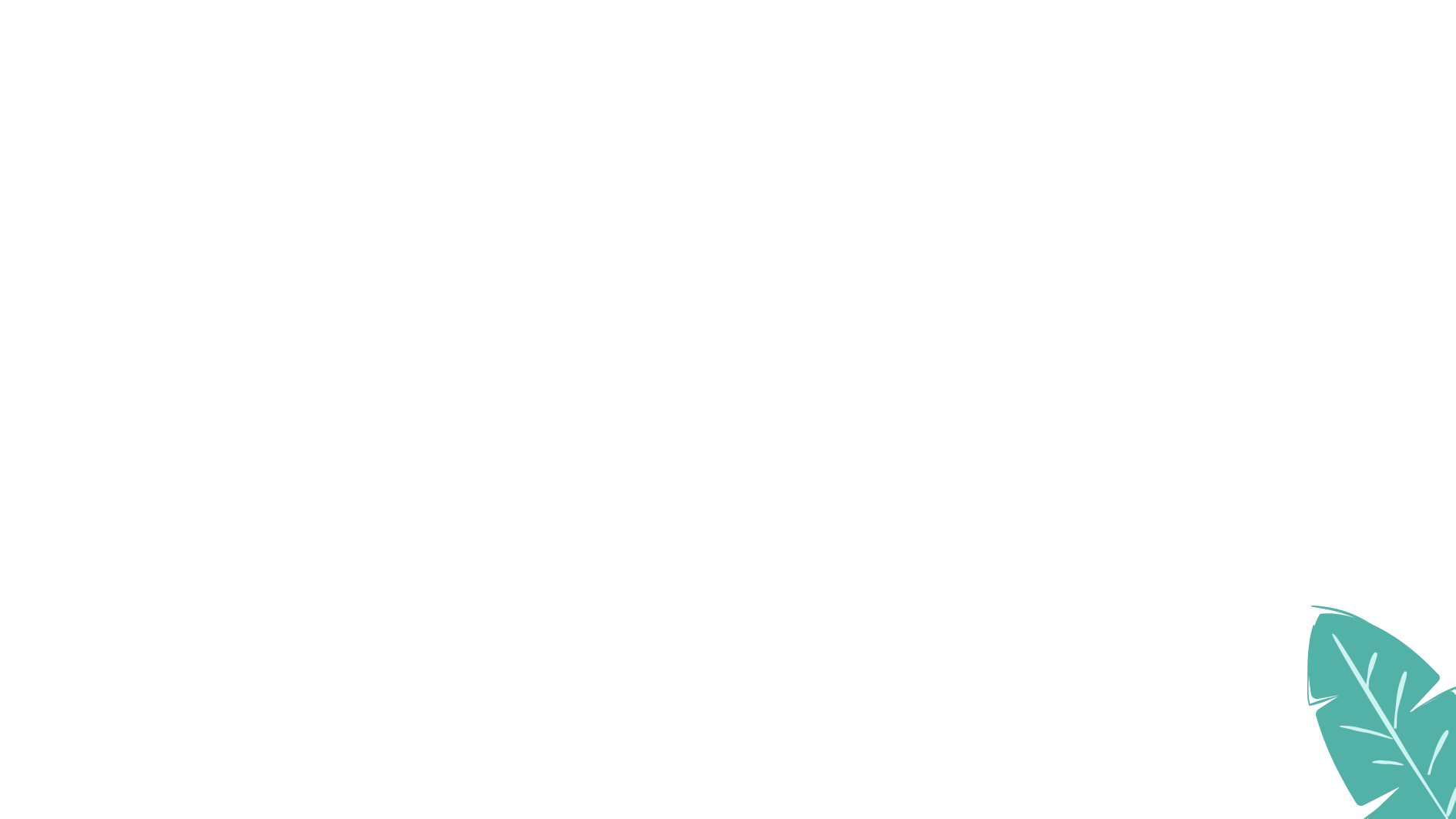 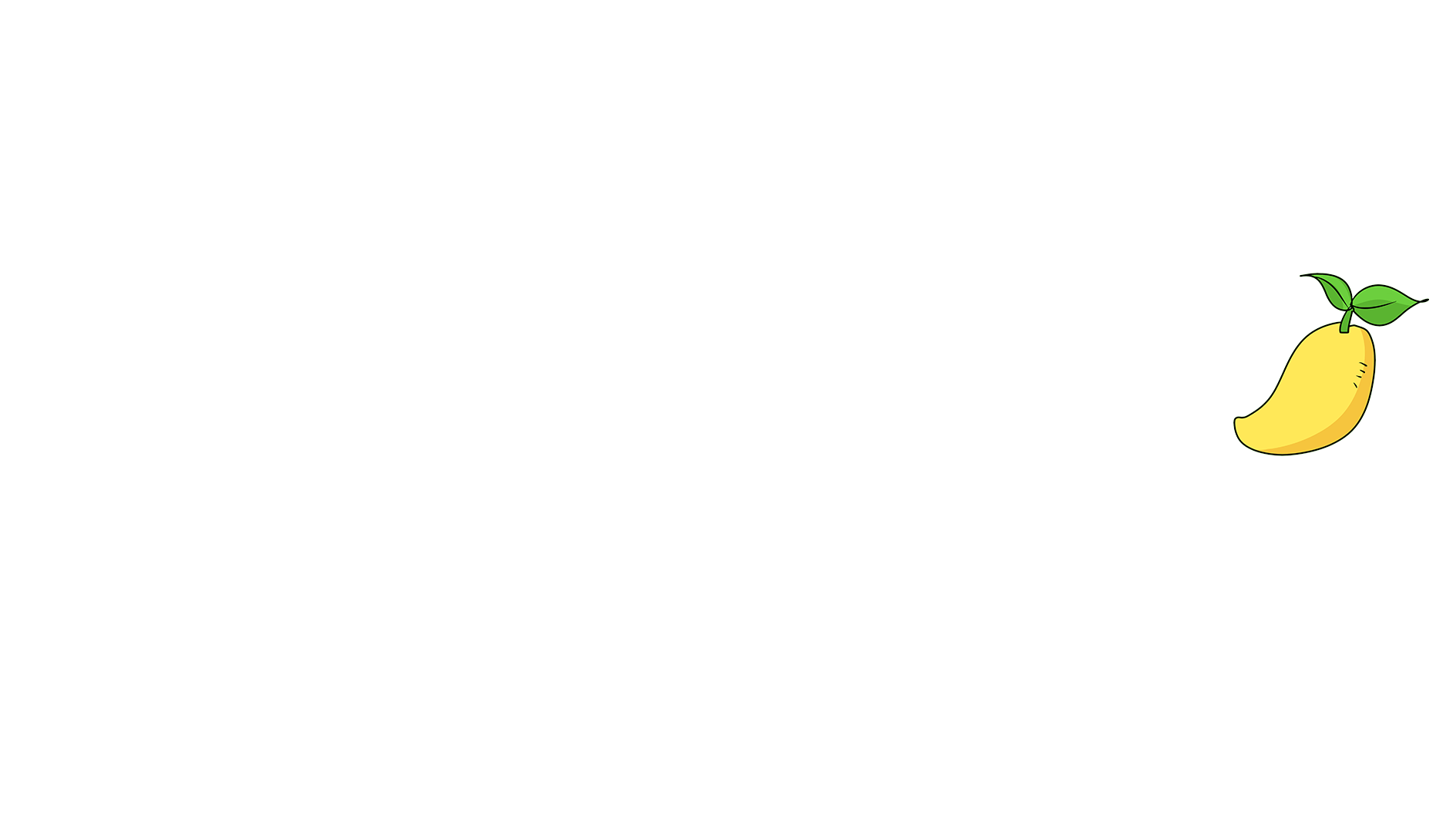 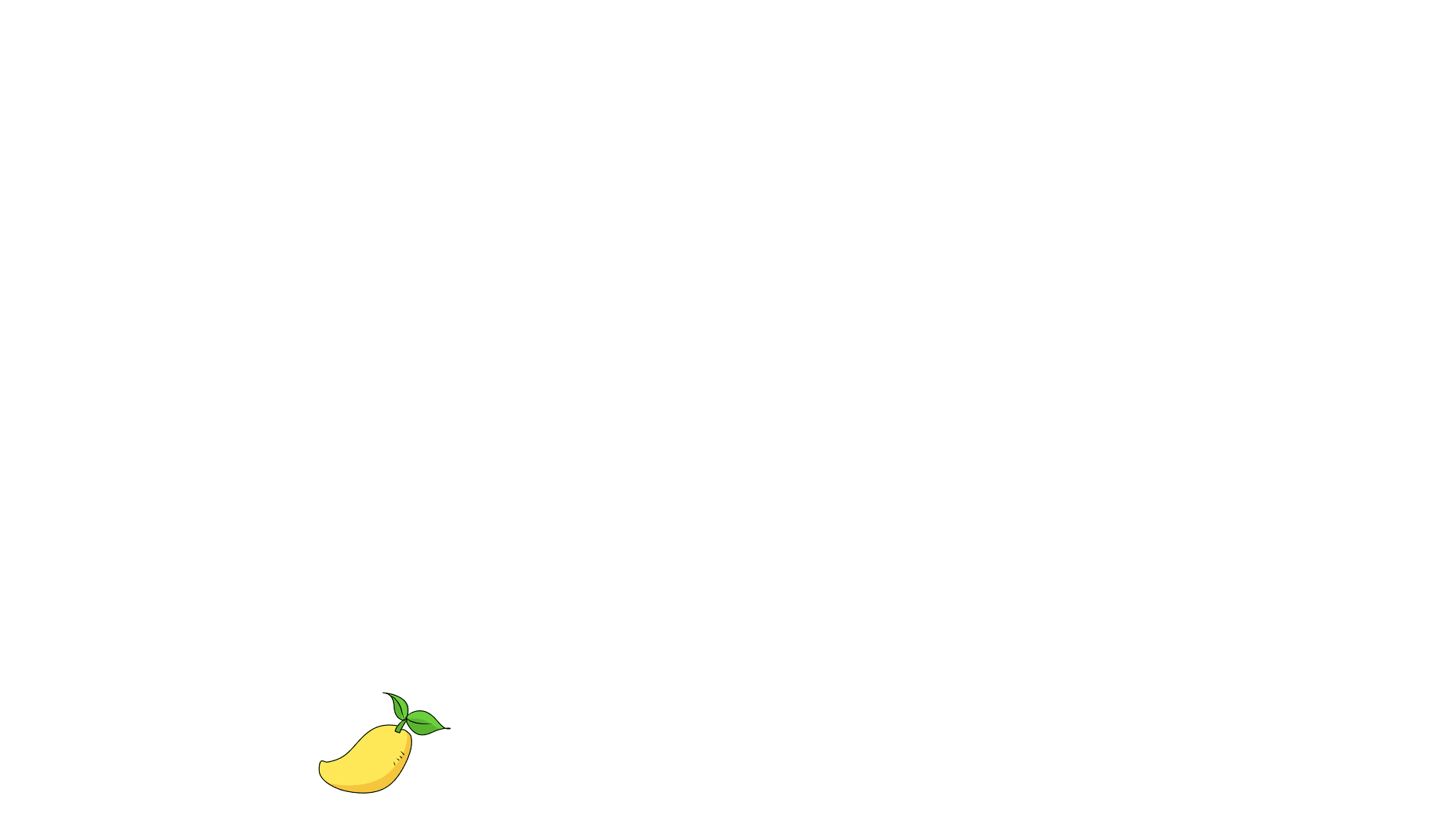 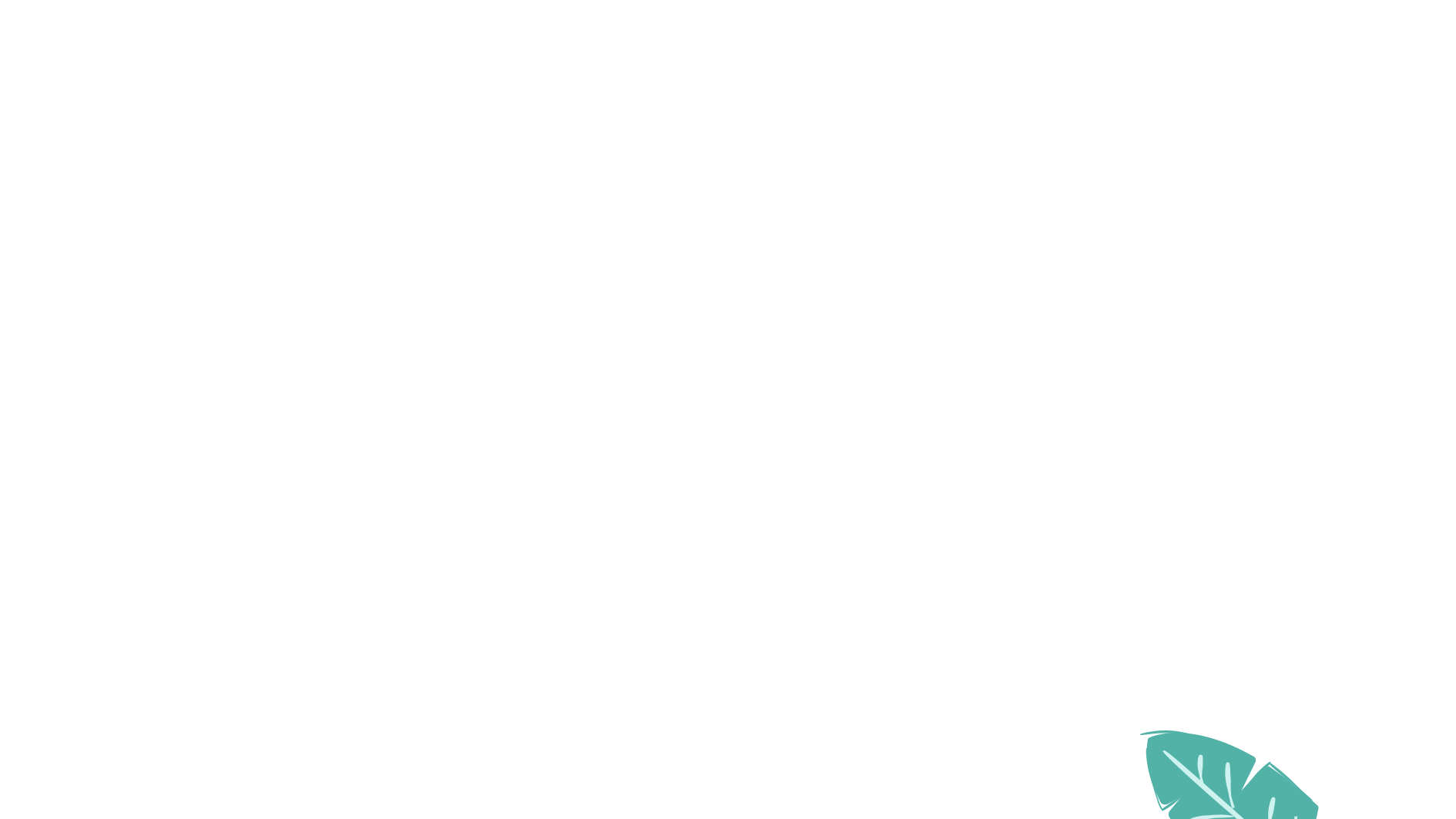 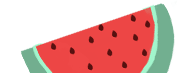 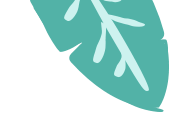 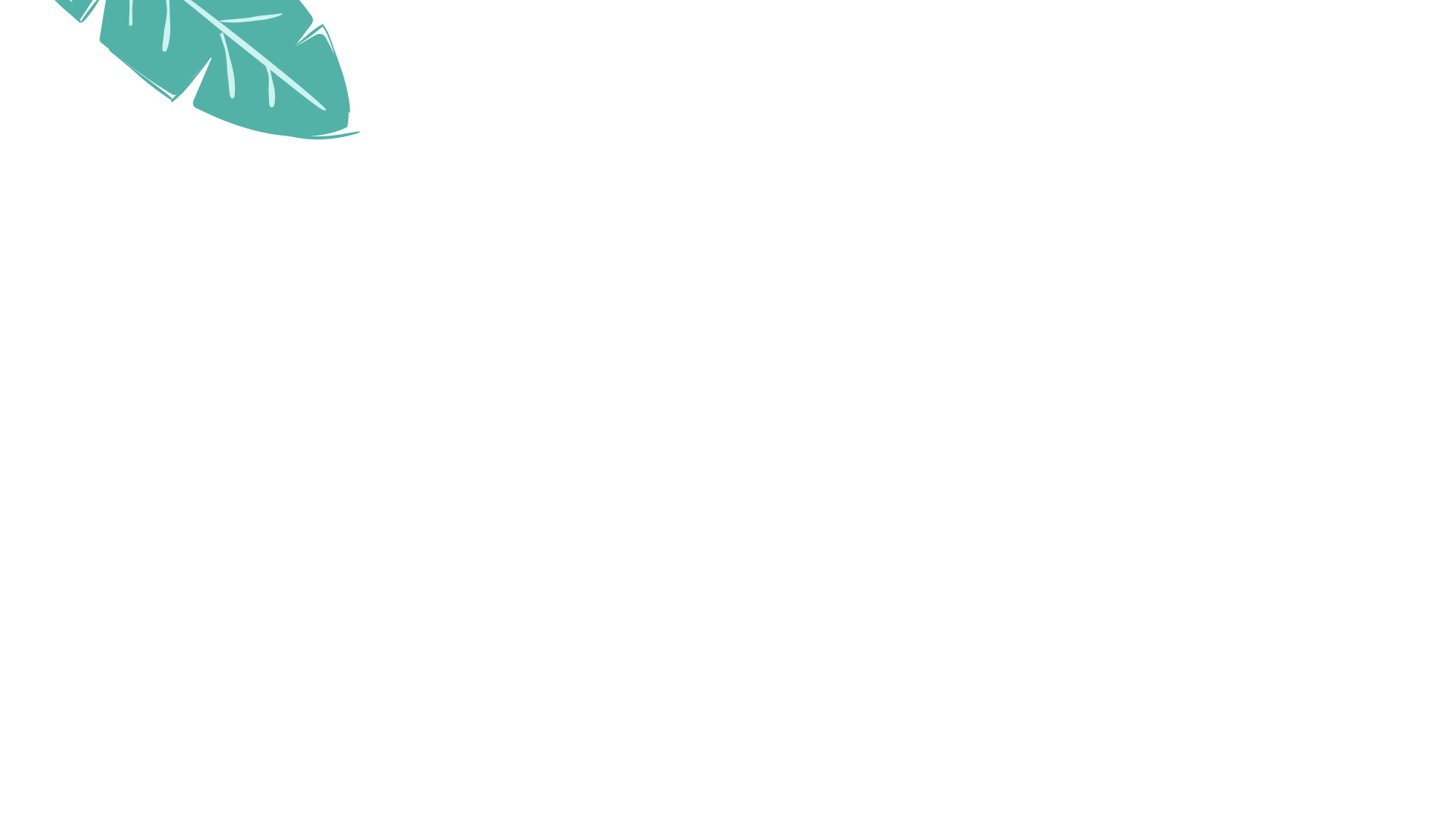 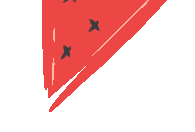 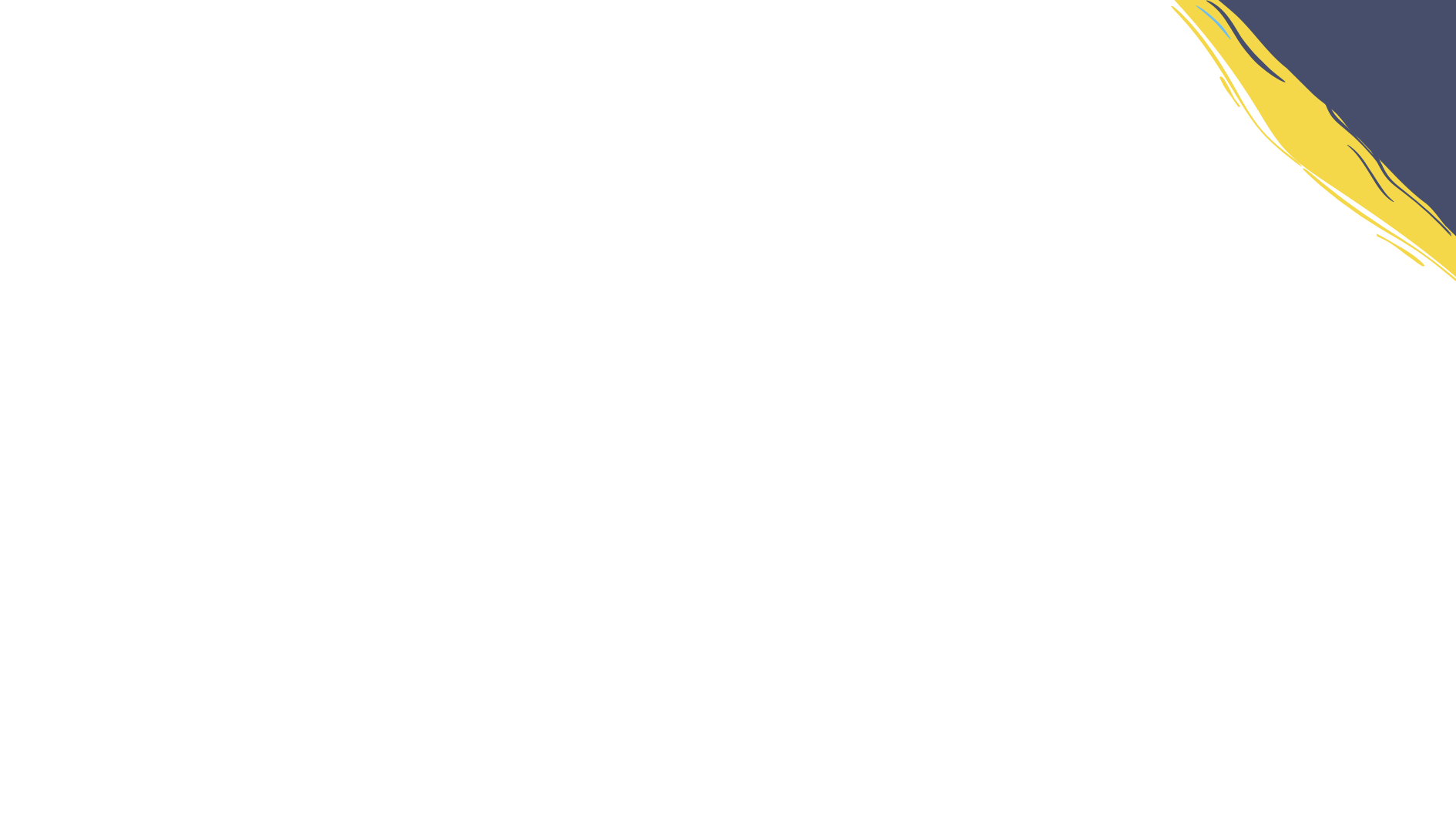 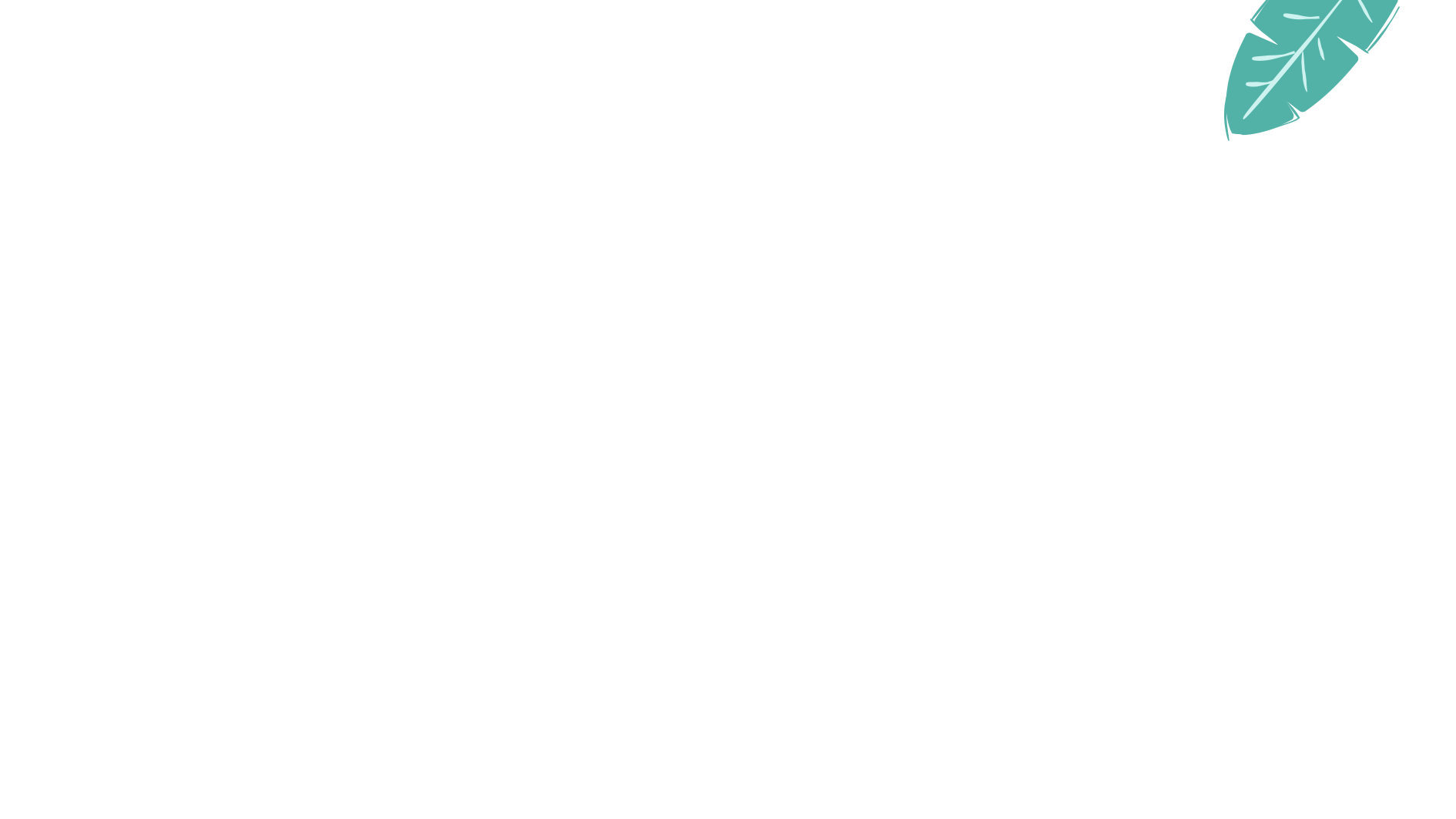 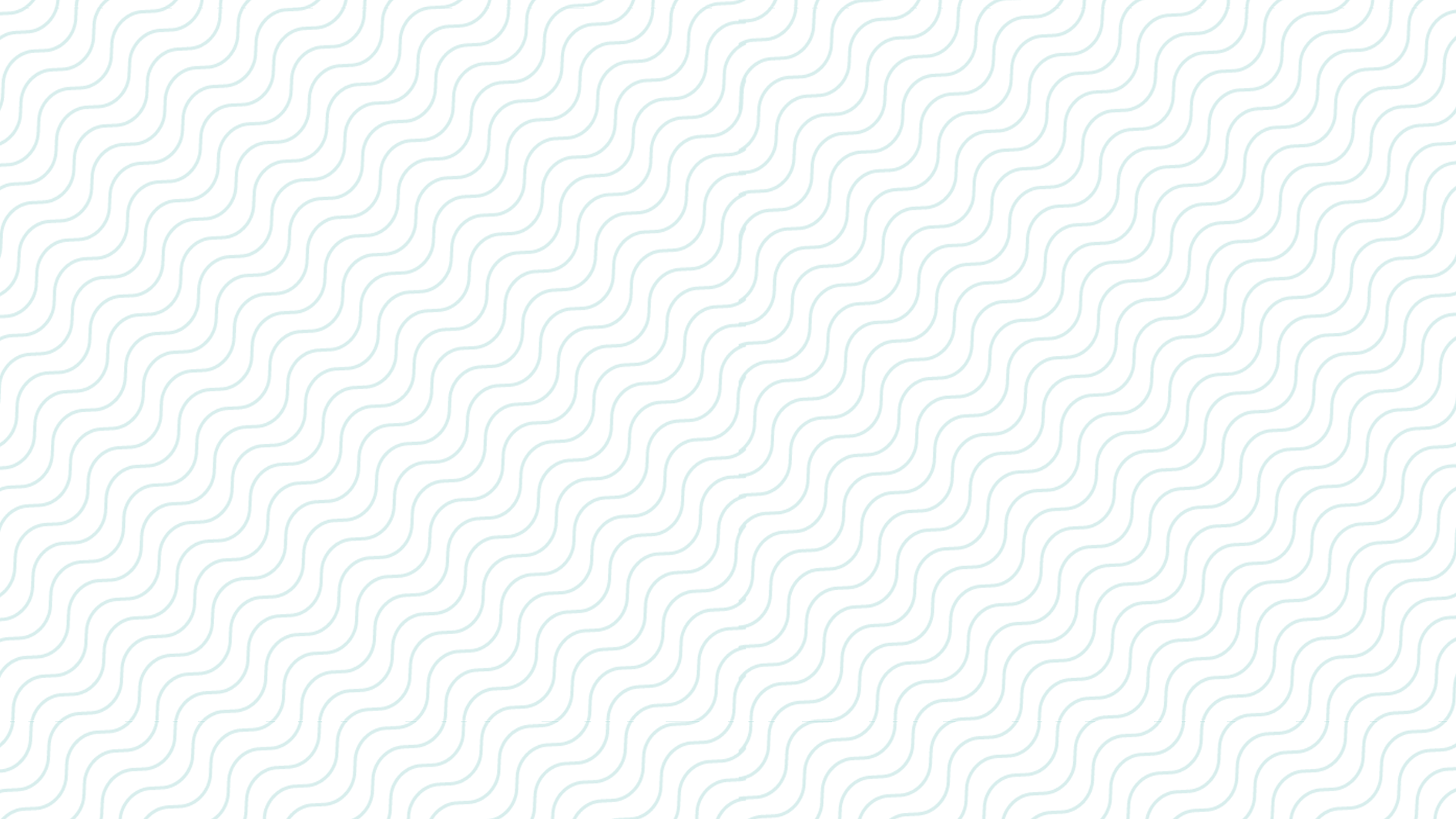 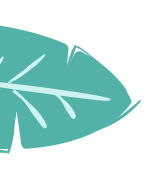 Click here to add a title
Add a title
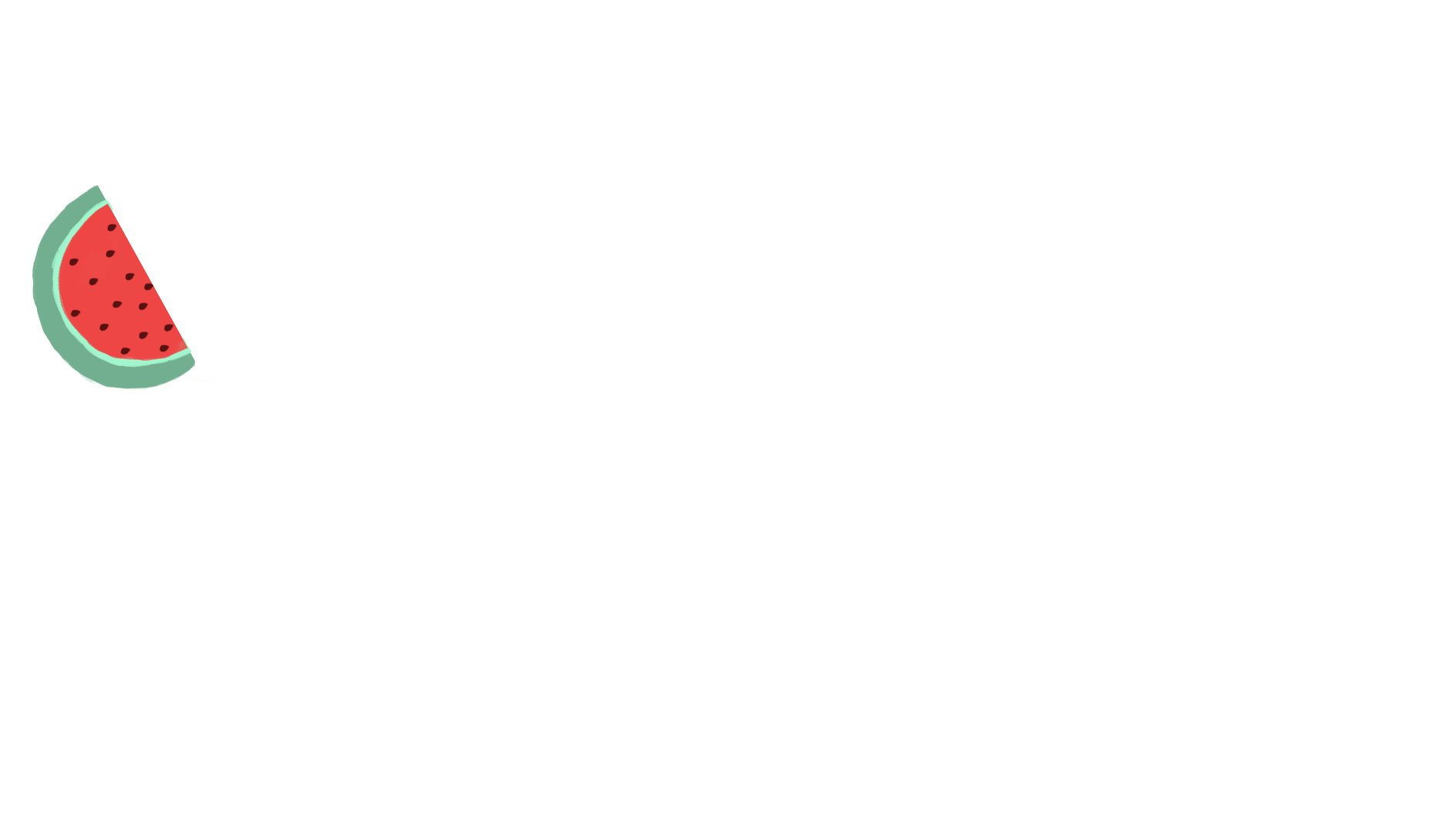 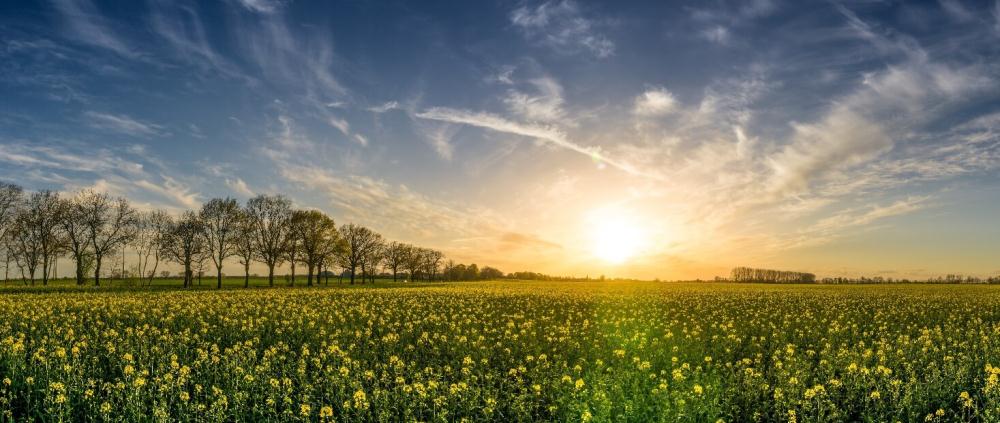 Add a title
After you hit your content here, or by copying your text, choose paste in this box and choose to keep only the text.
After you hit your content here, or by copying your text, choose paste in this box and choose to keep only the text.
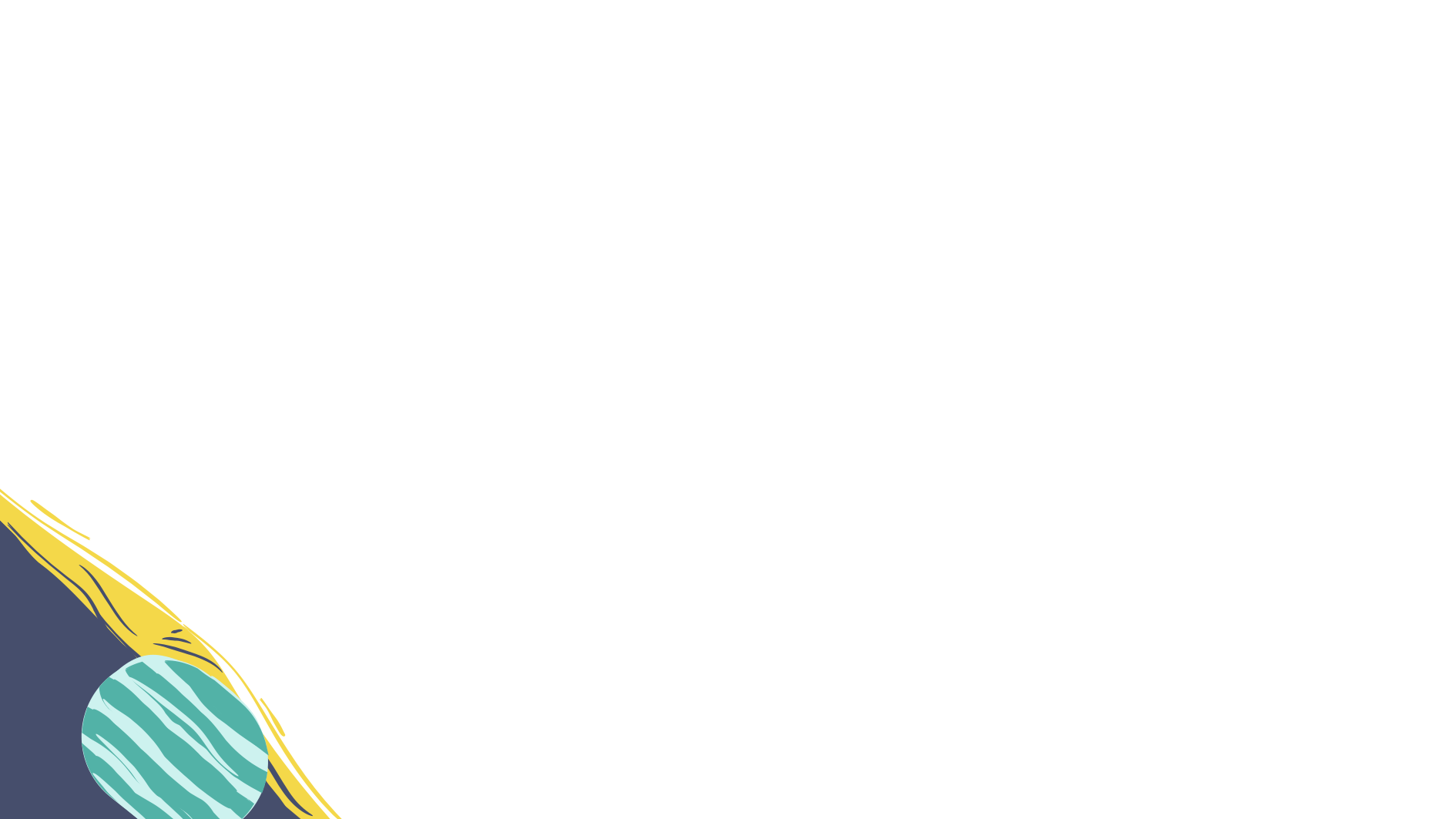 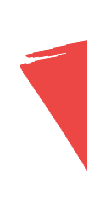 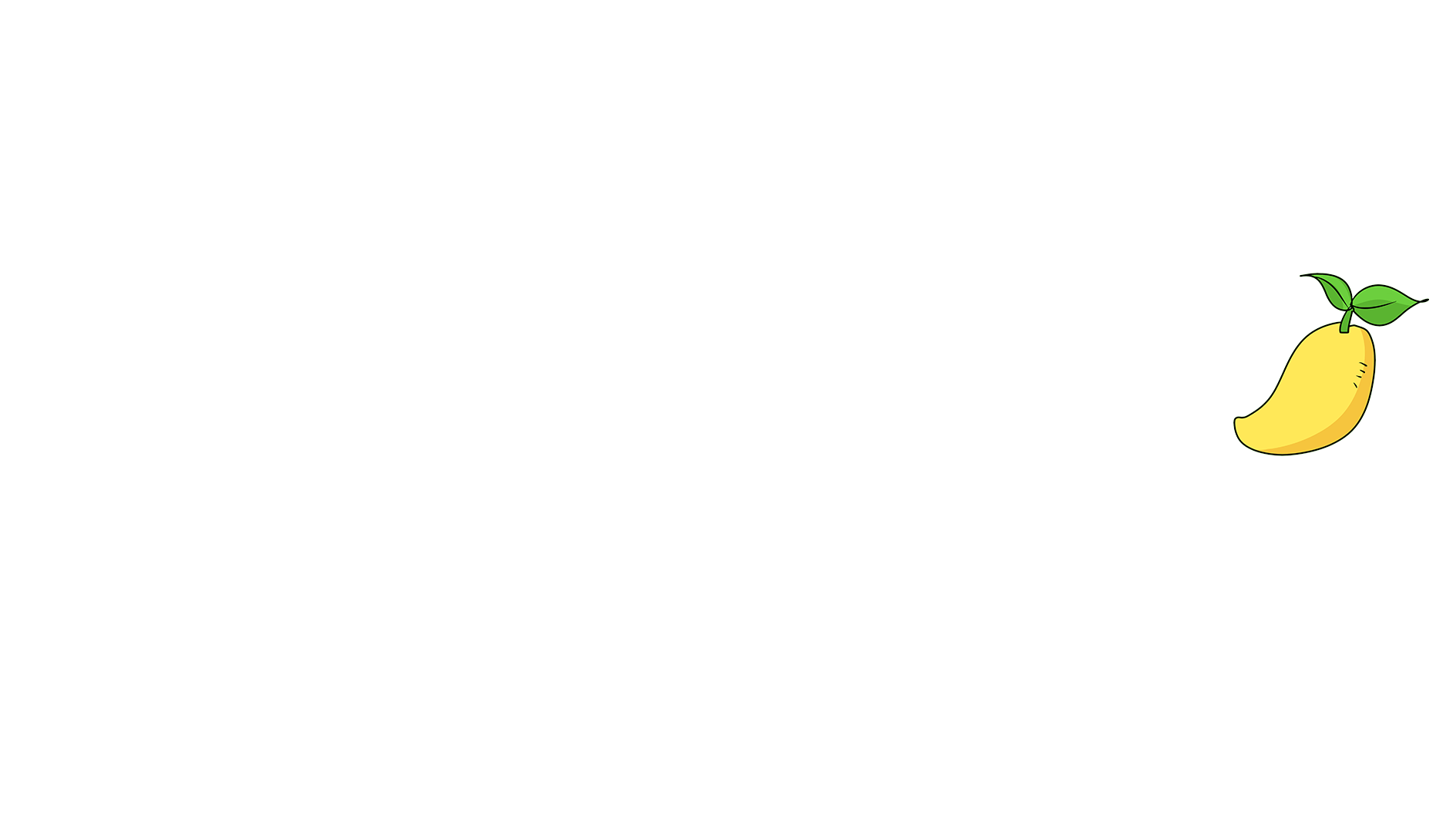 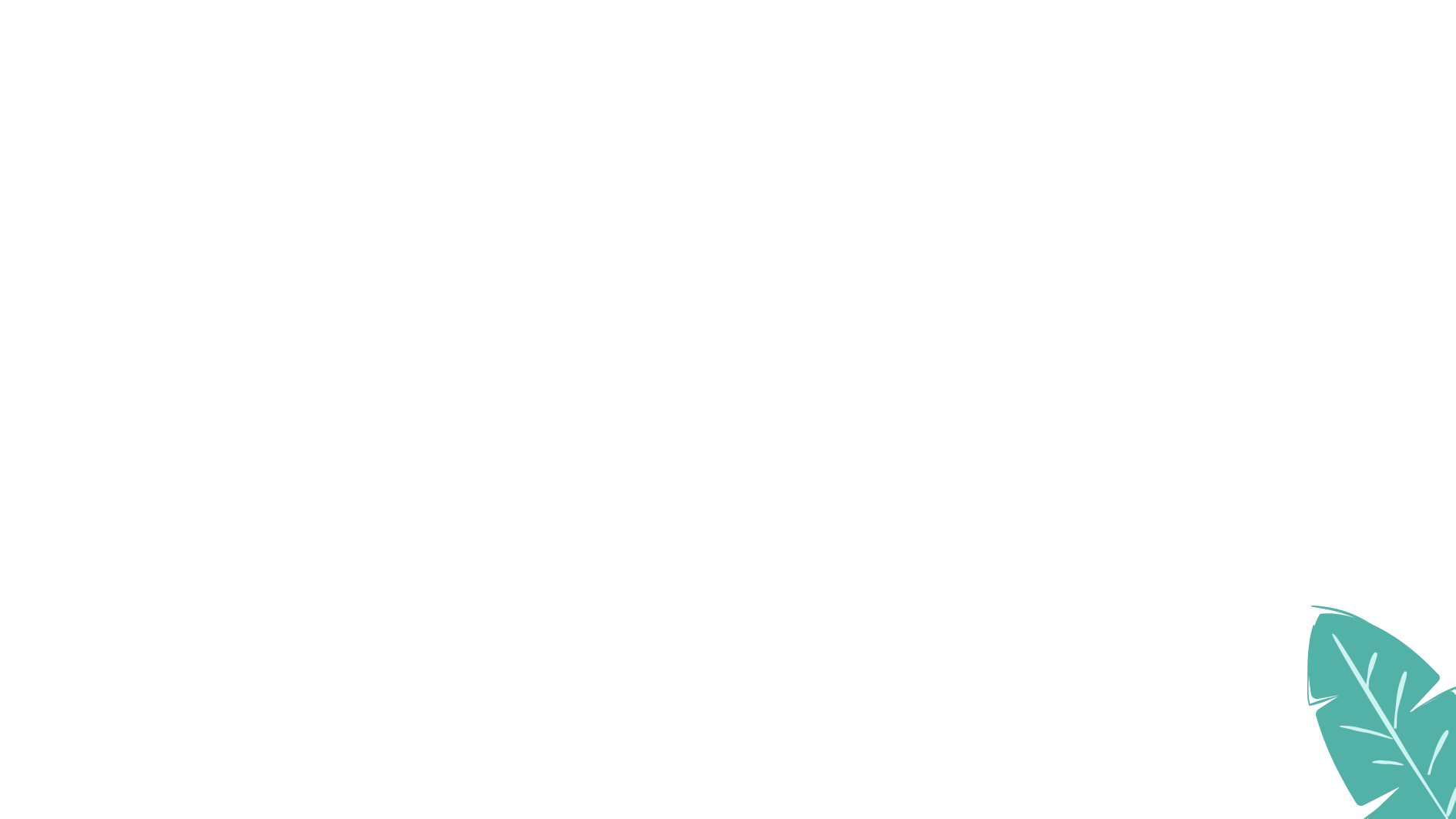 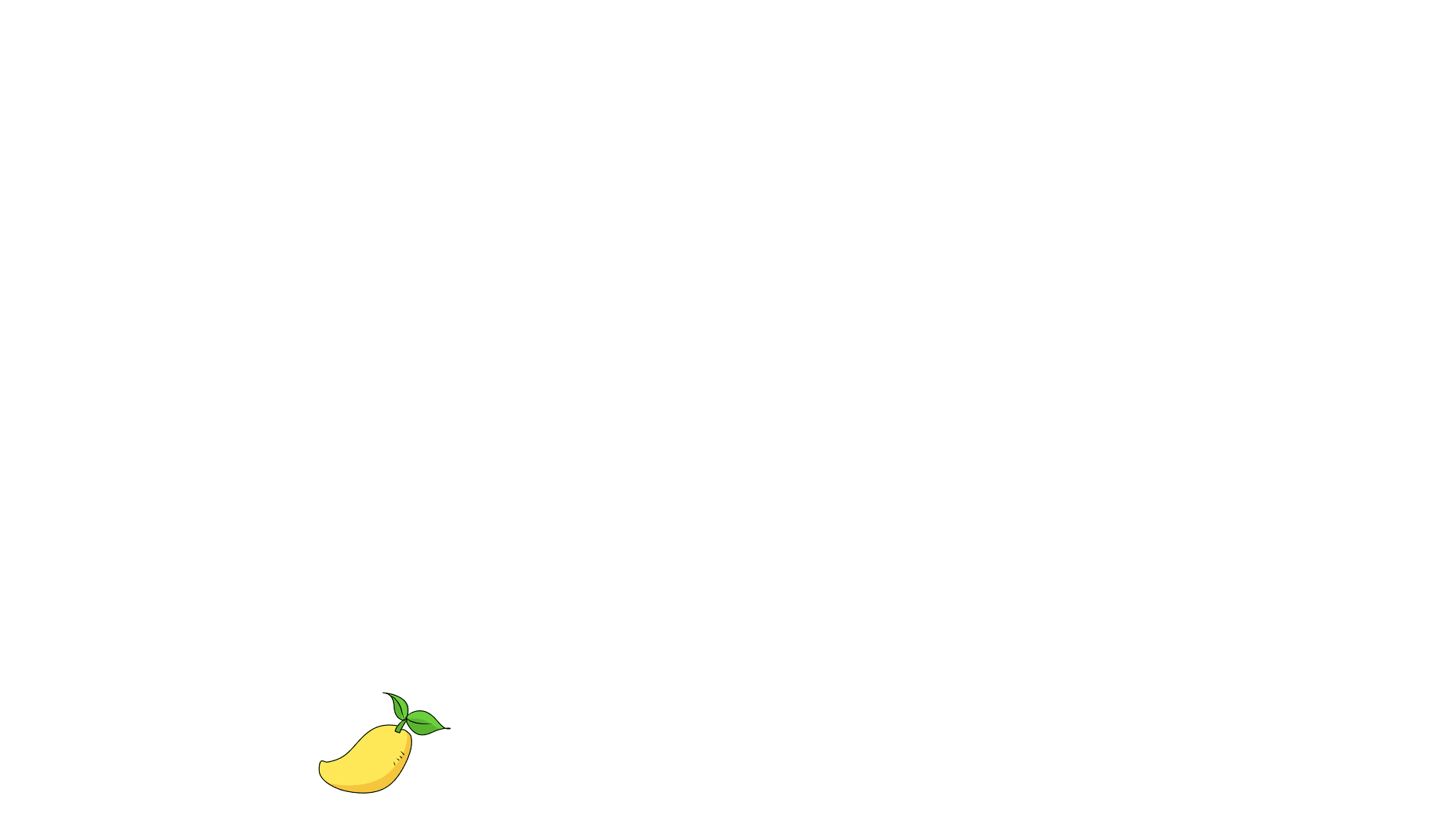 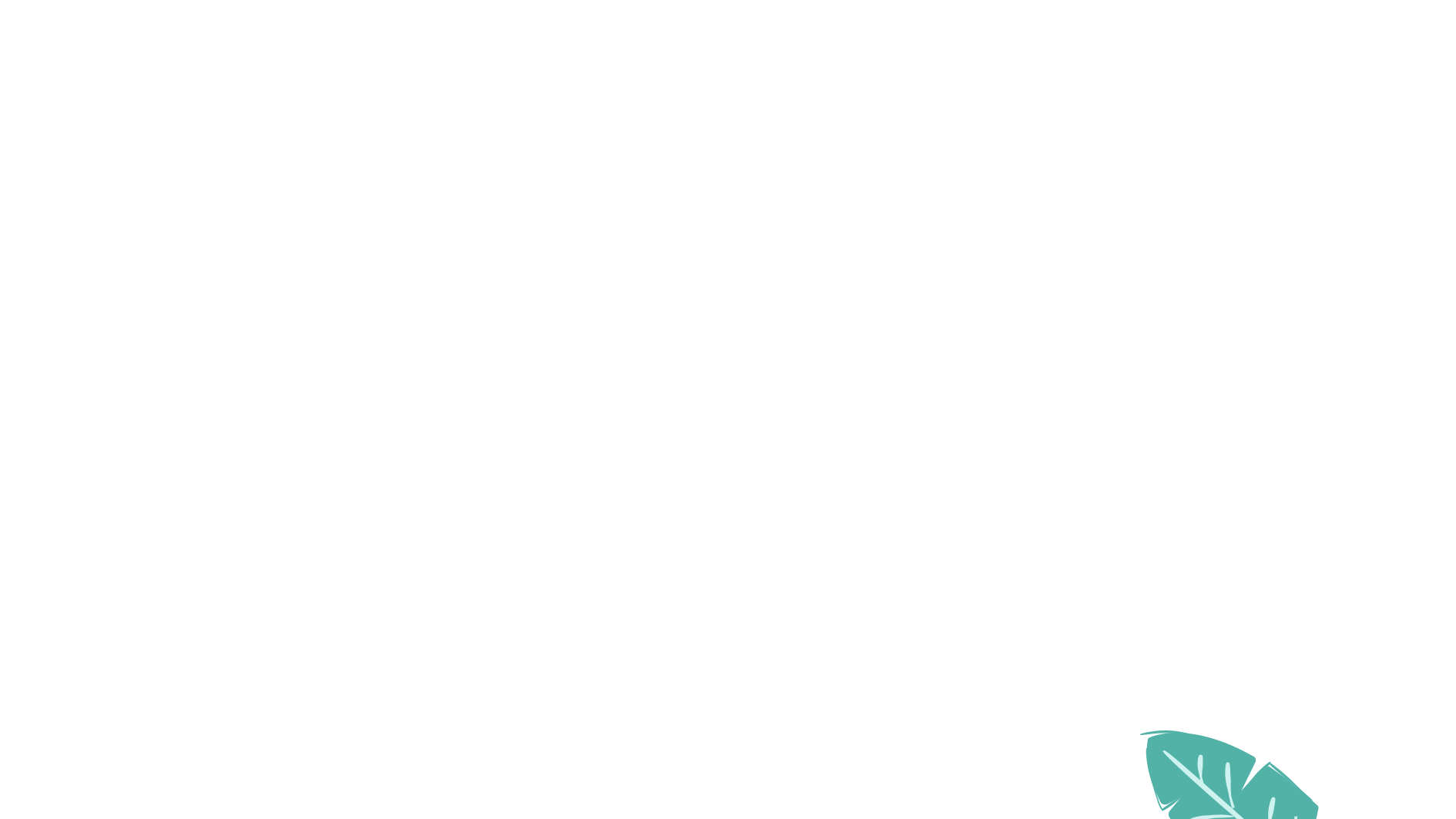 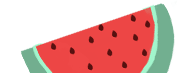 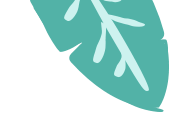 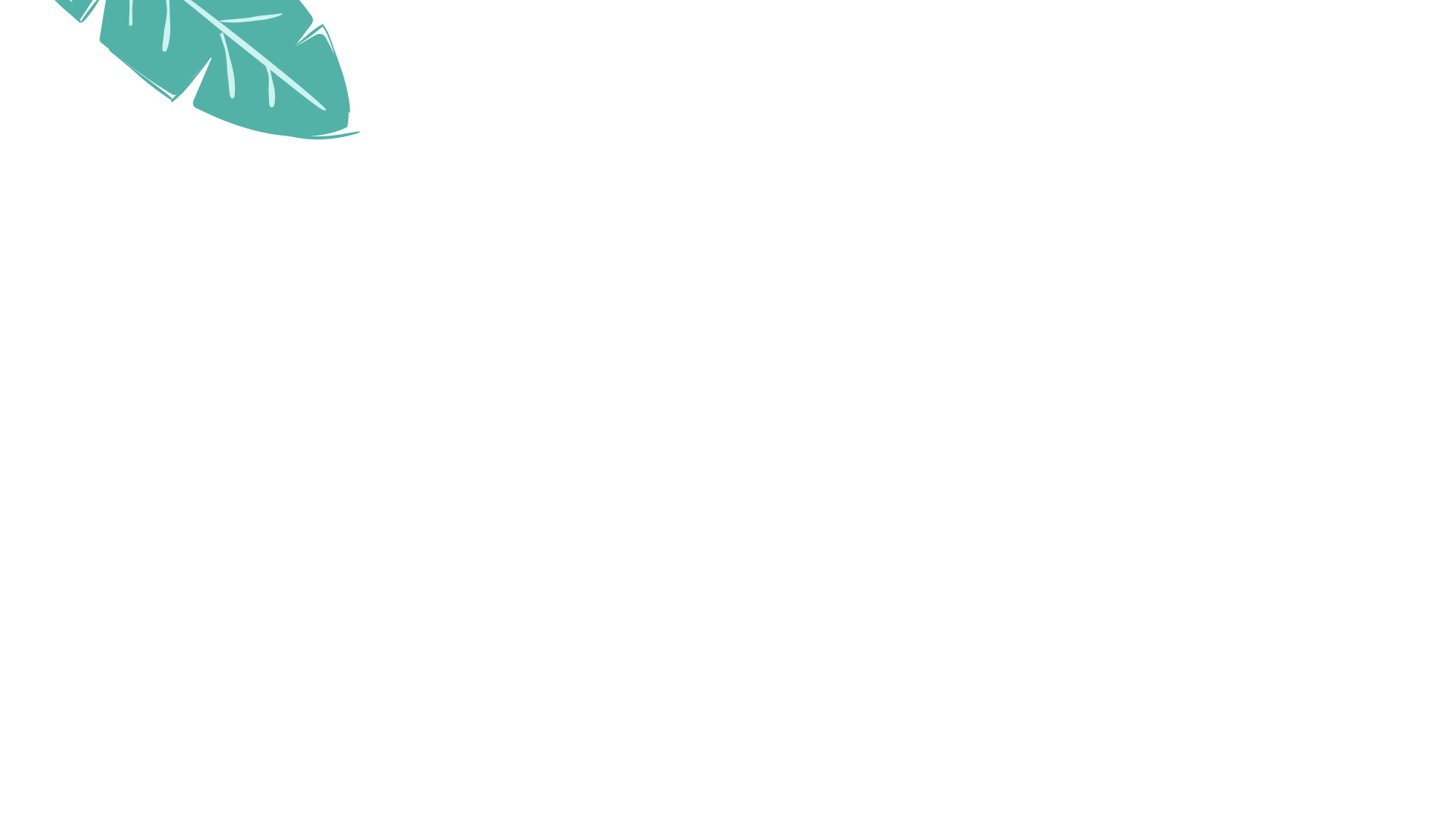 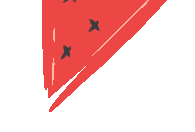 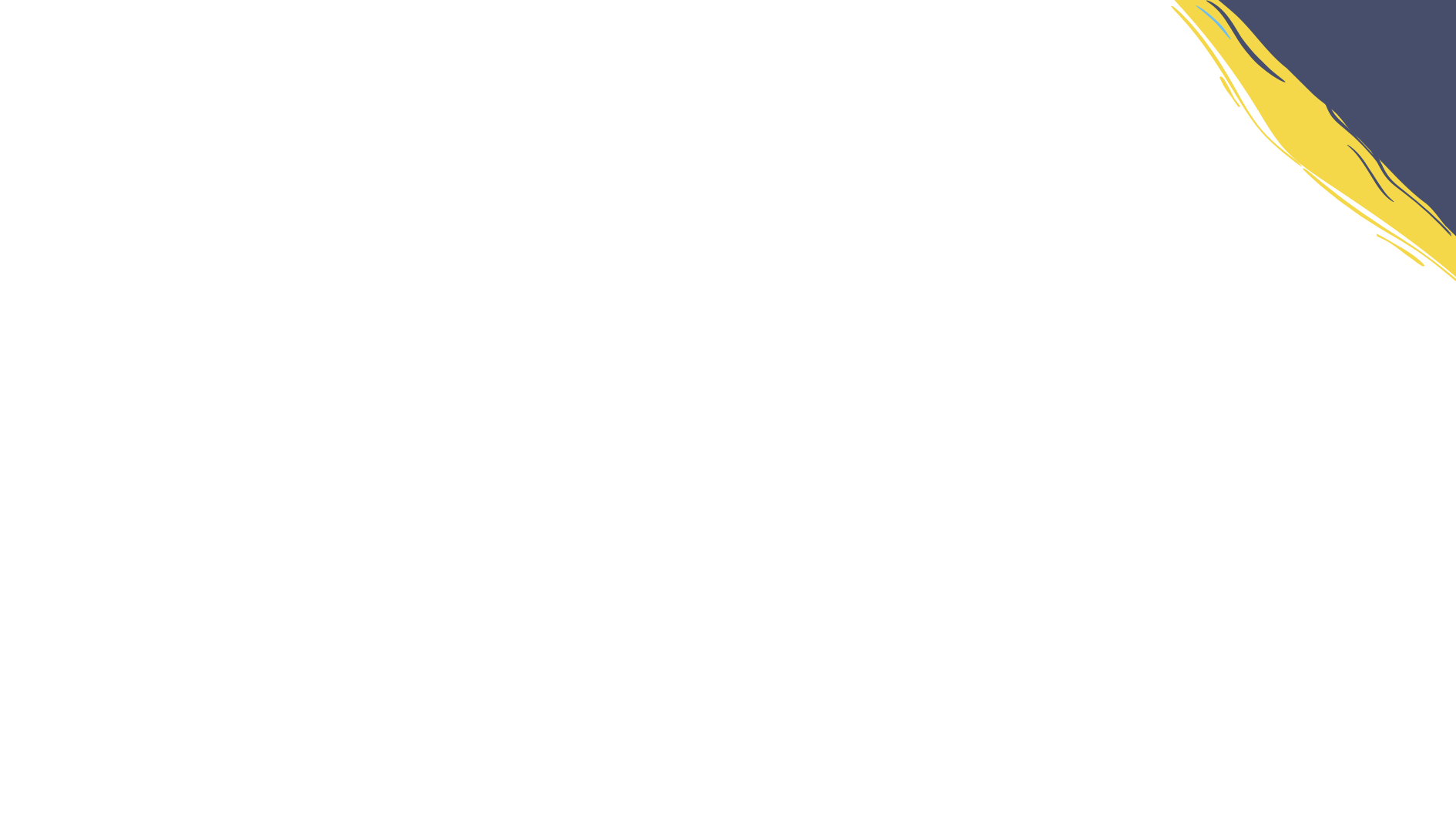 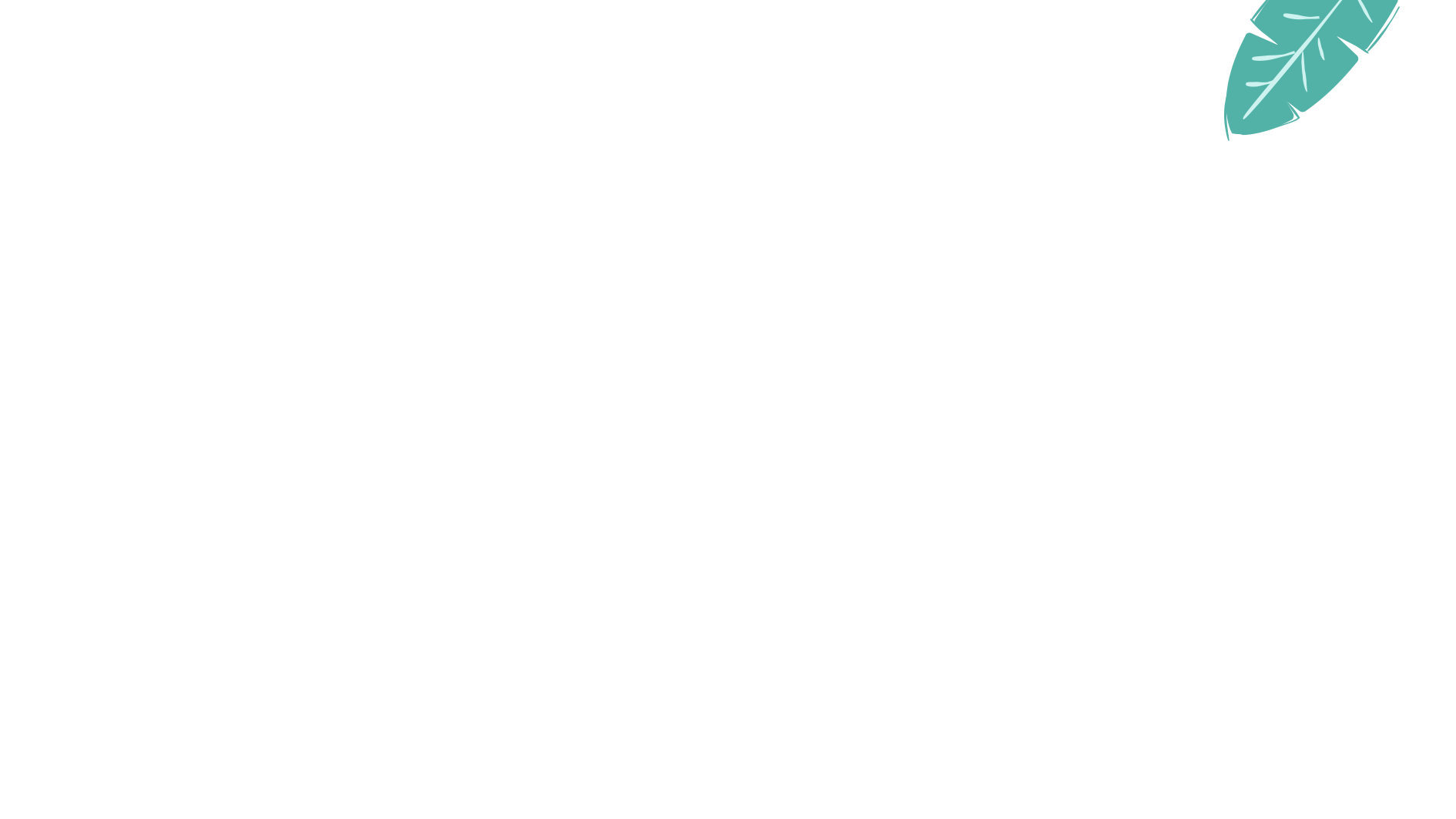 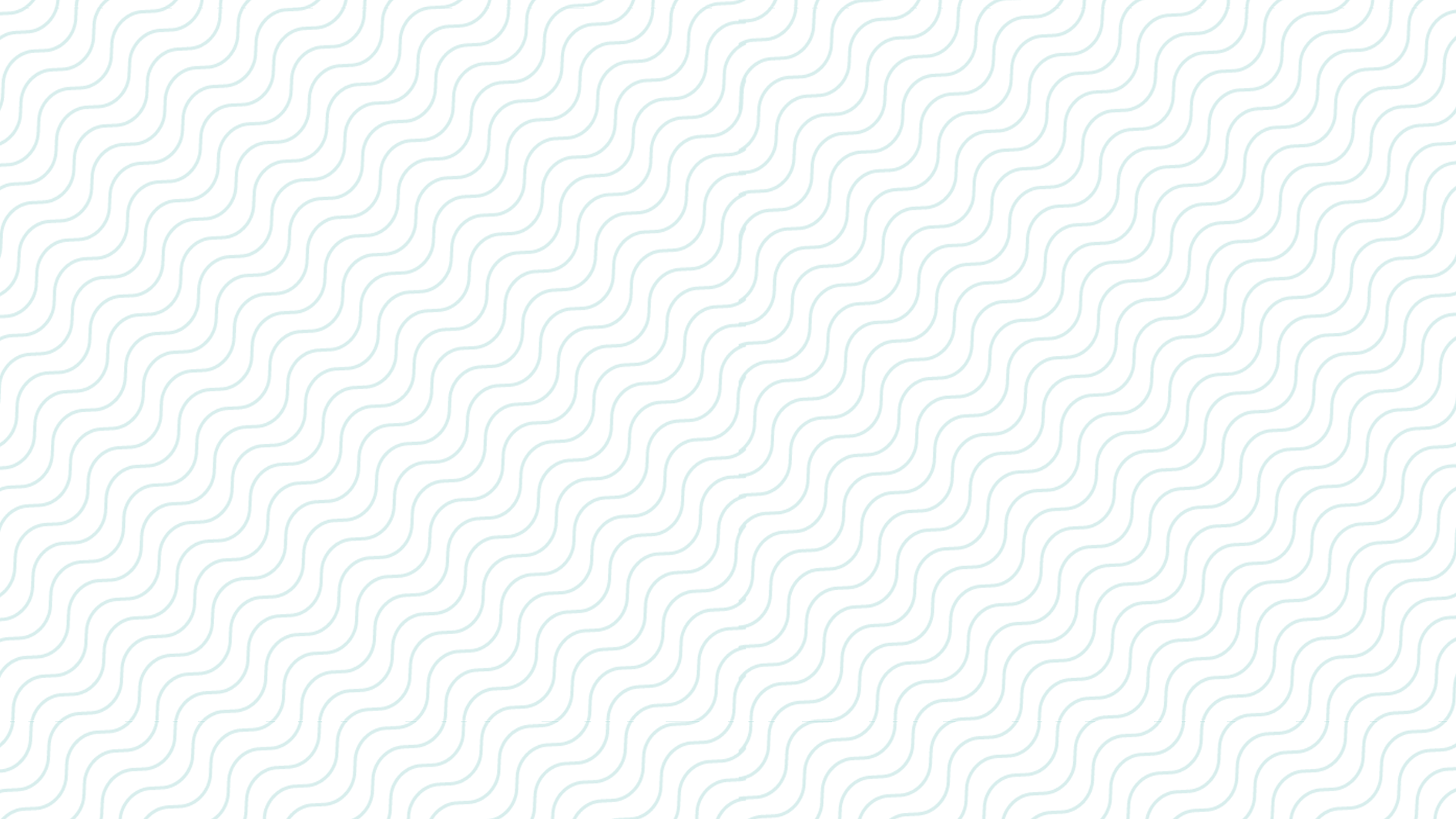 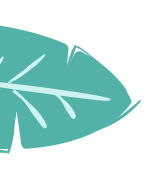 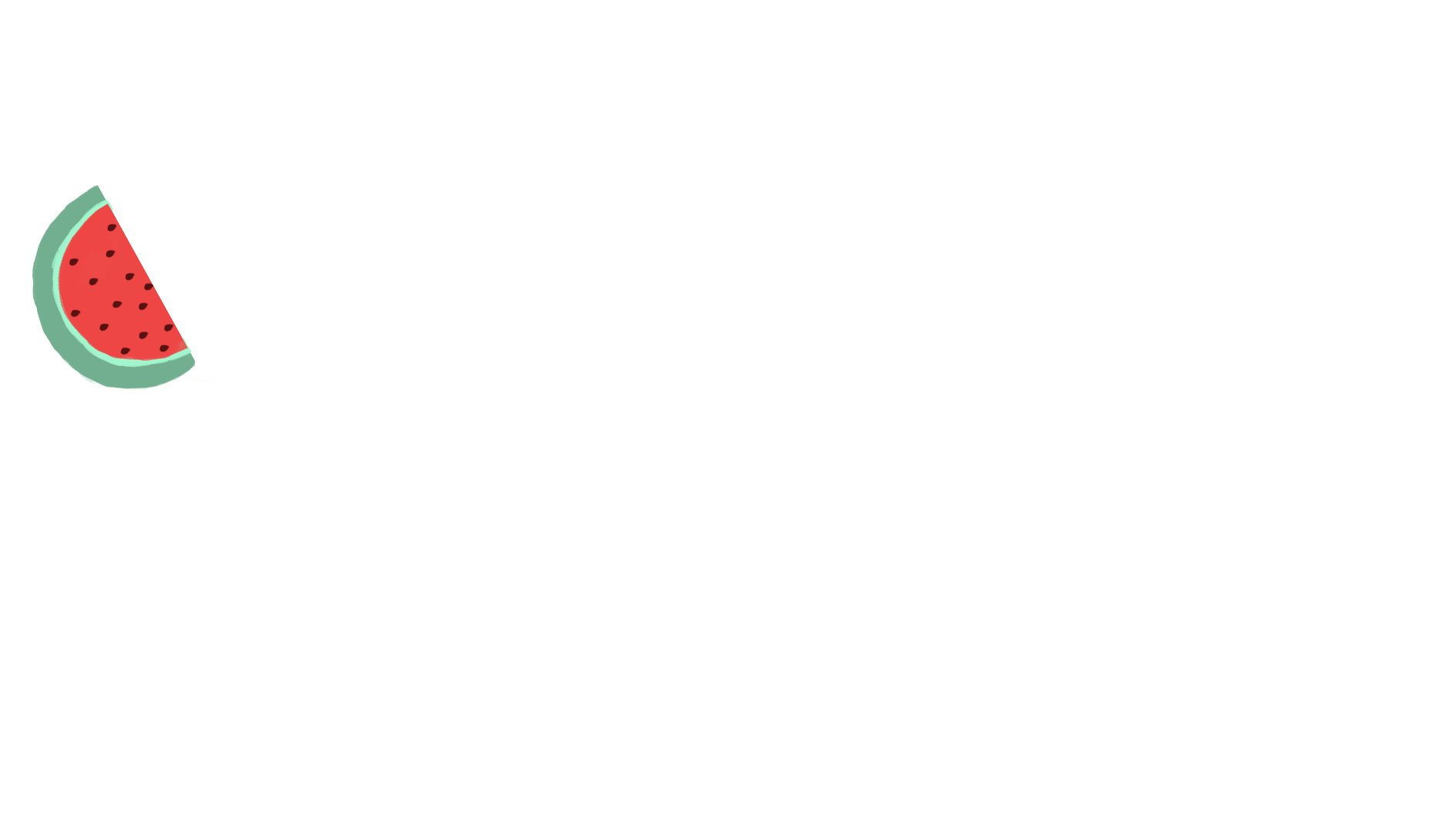 PART 04
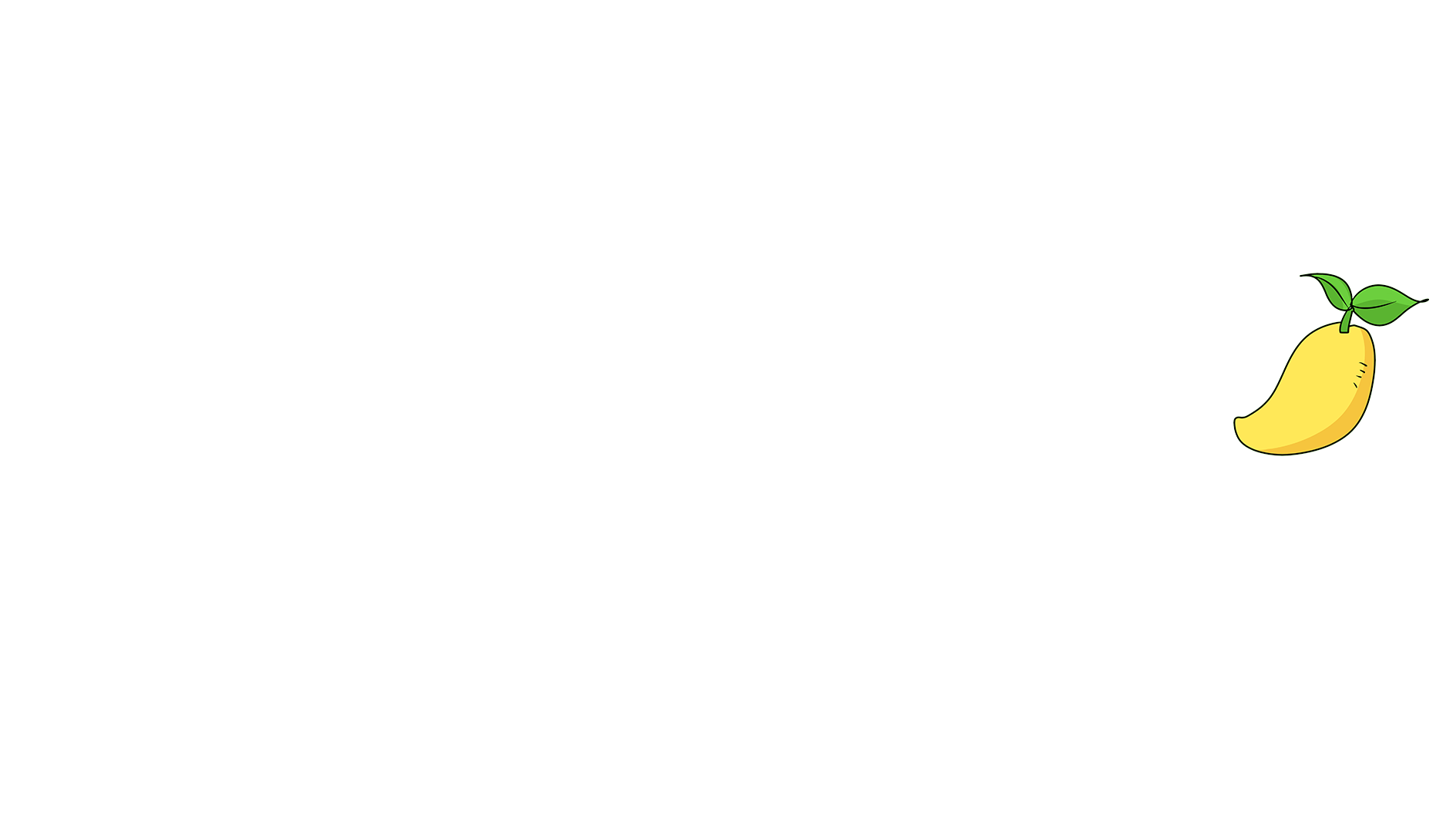 Click here to add a title
Click here add a title
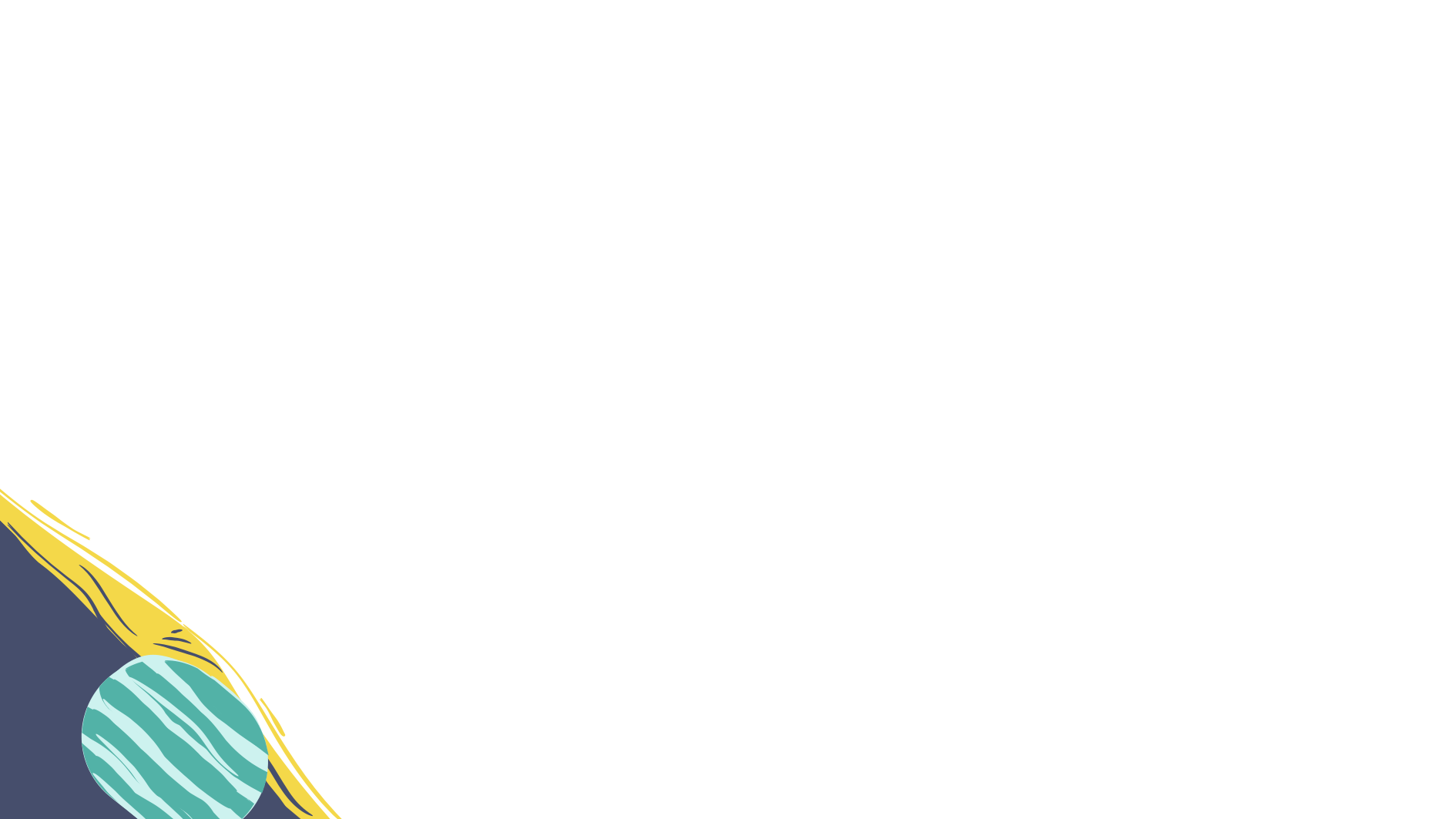 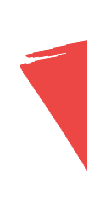 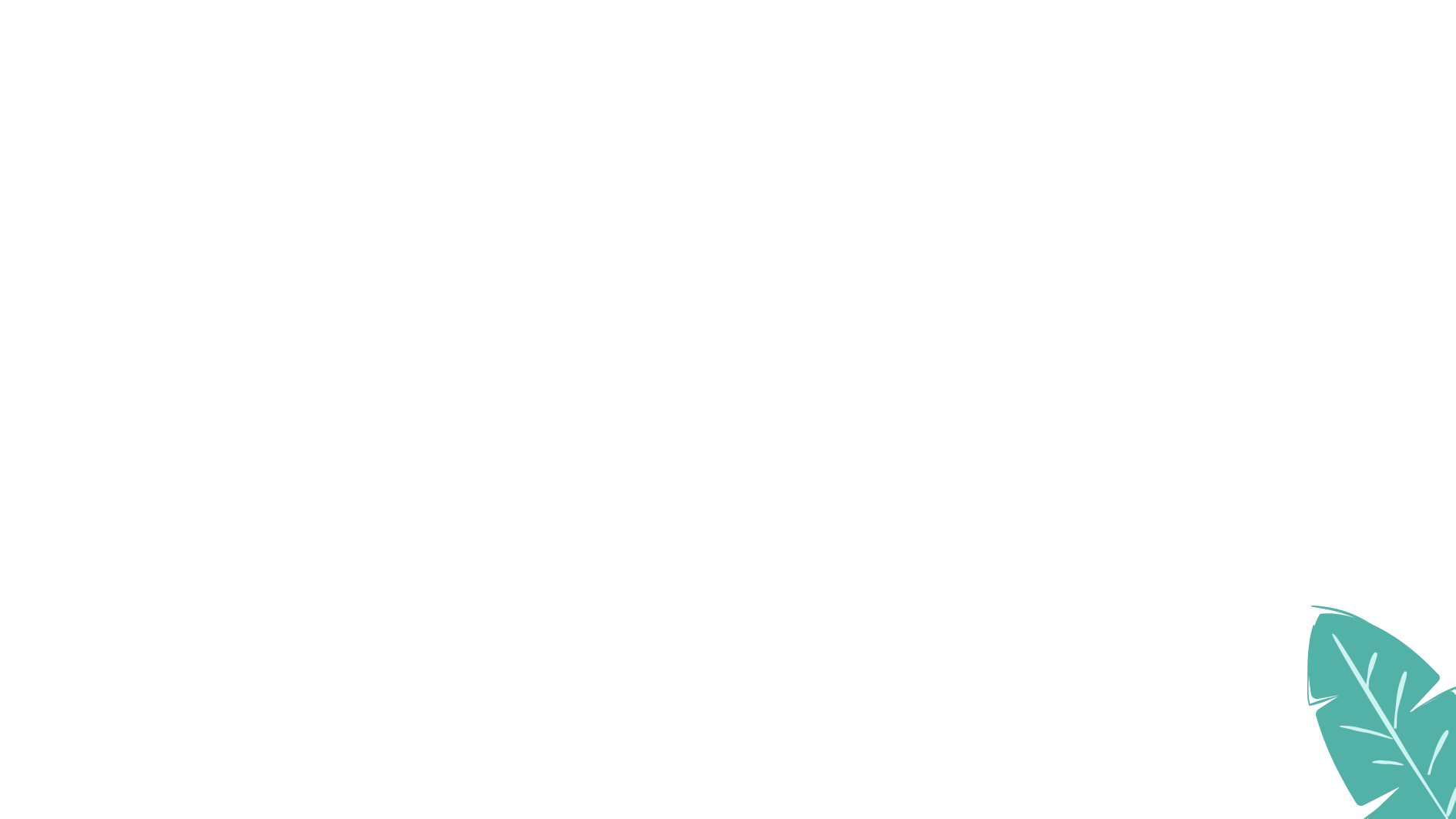 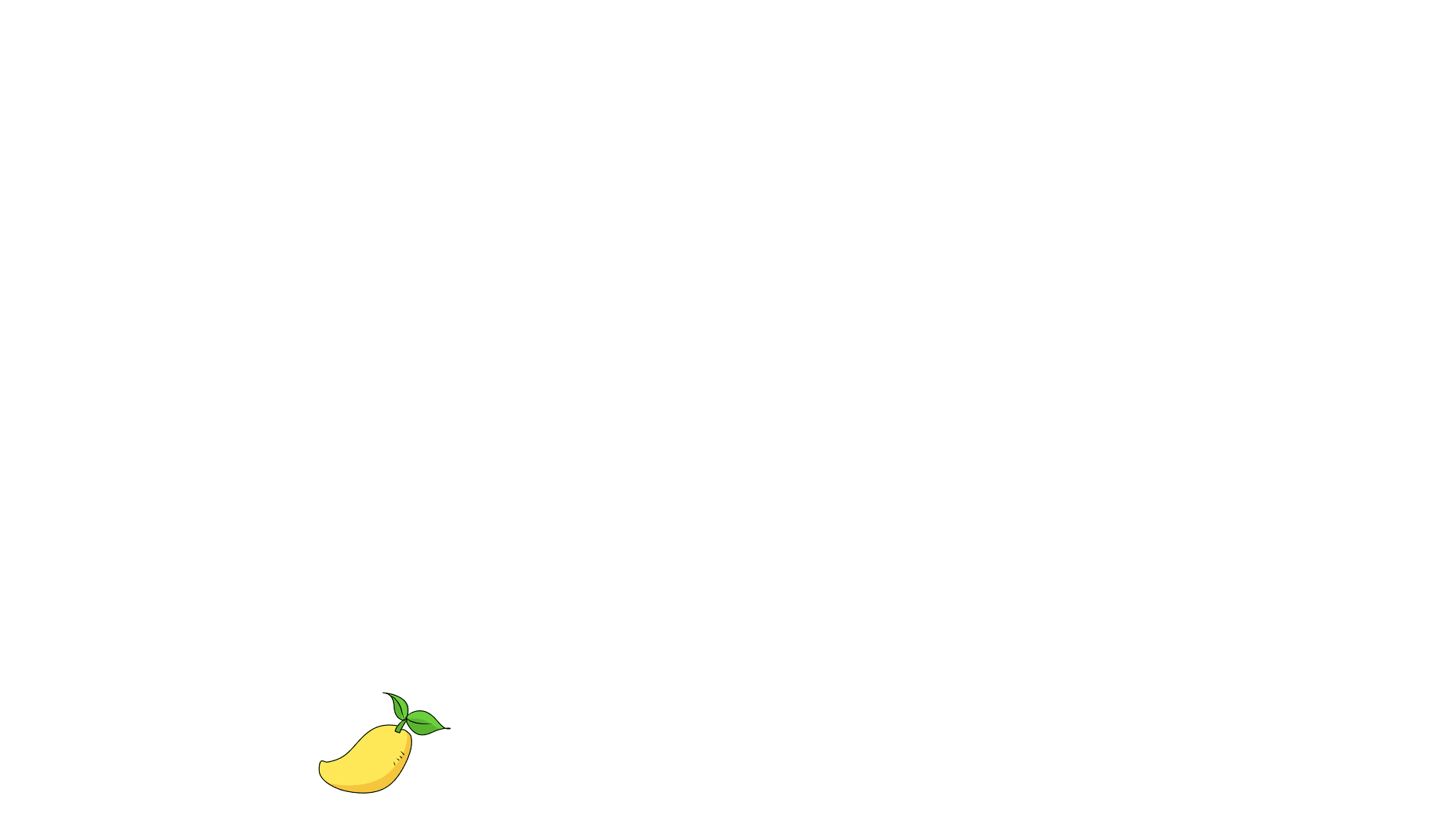 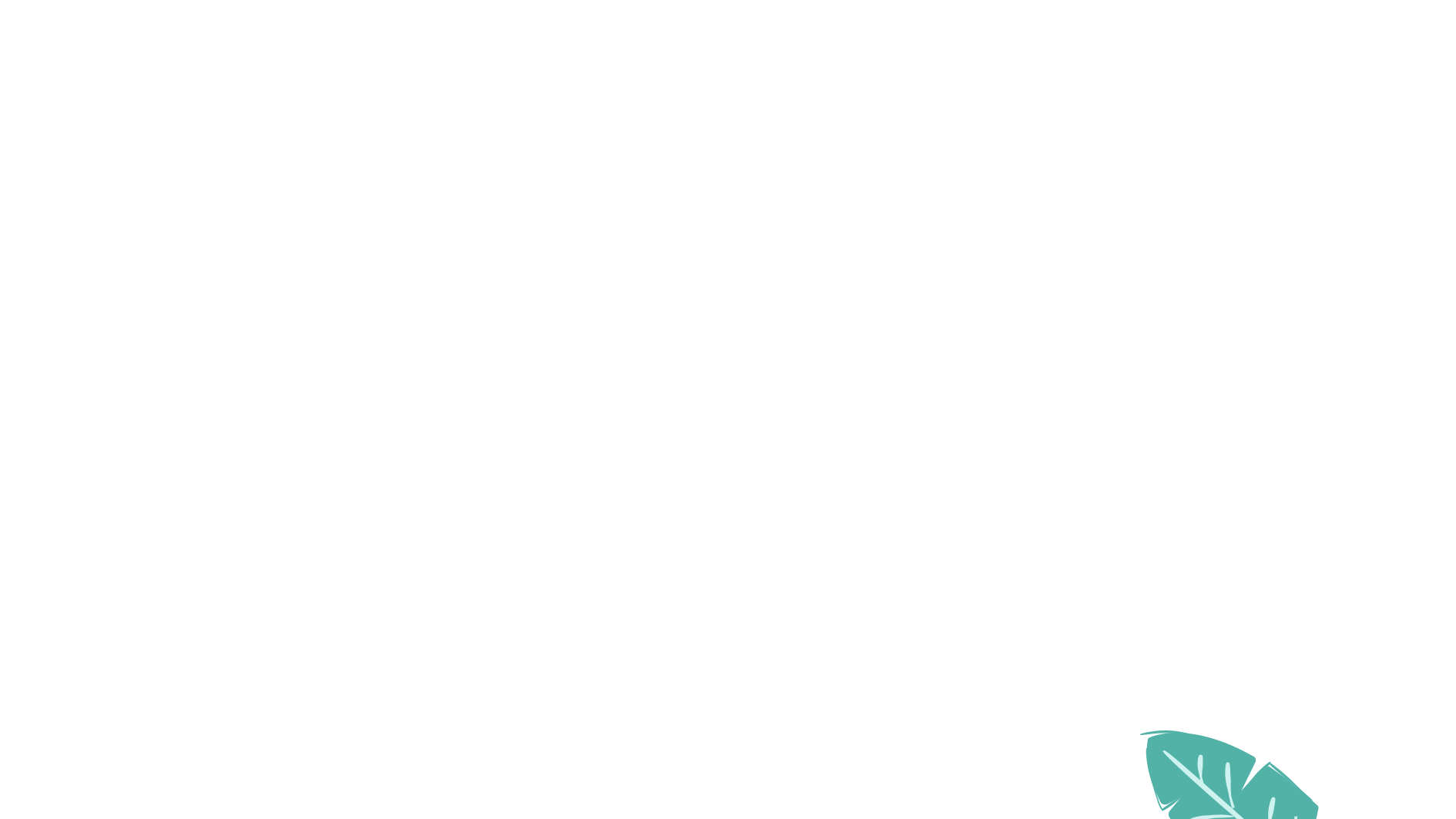 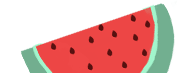 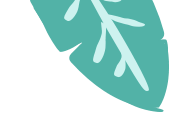 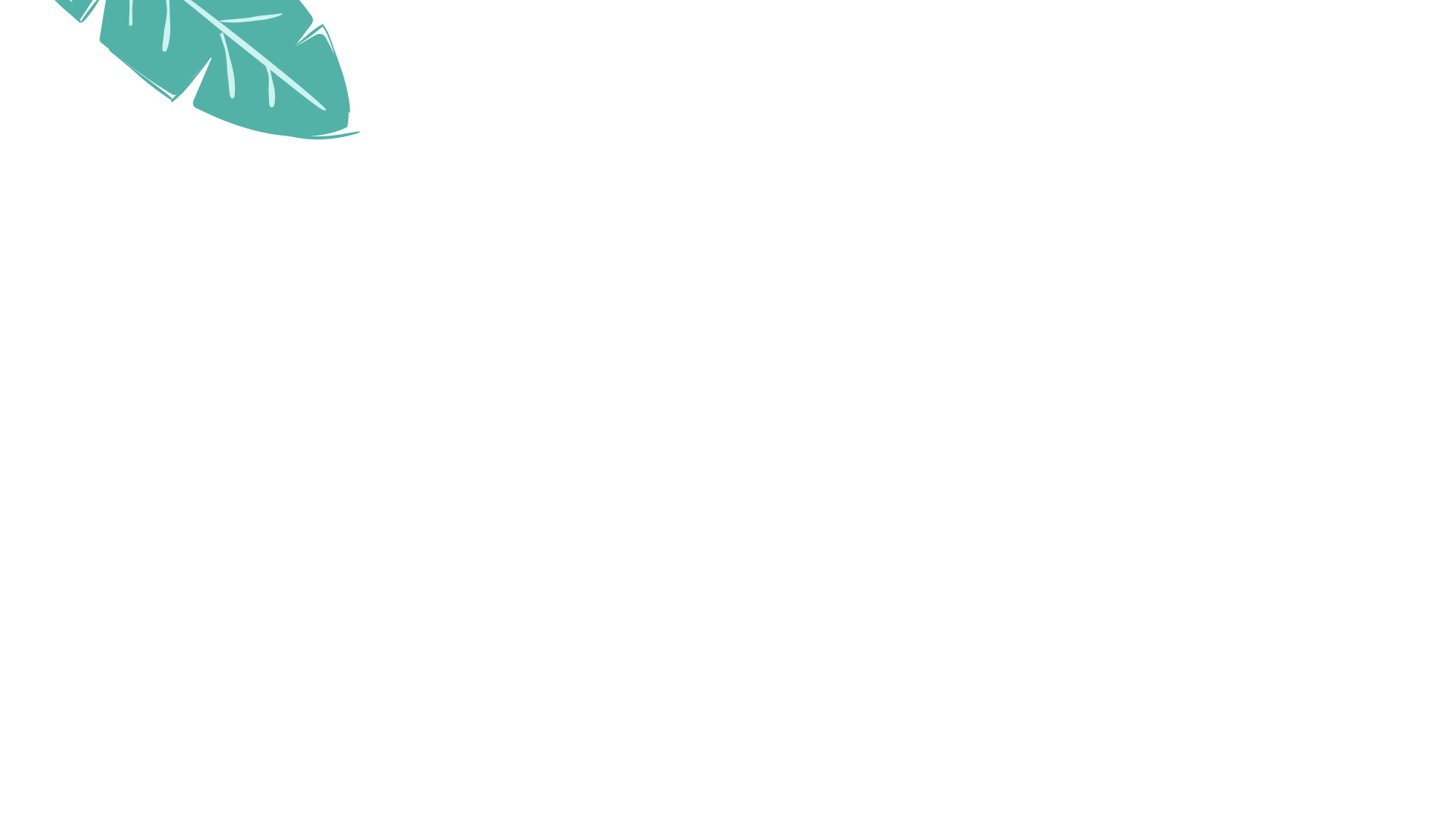 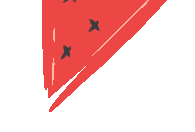 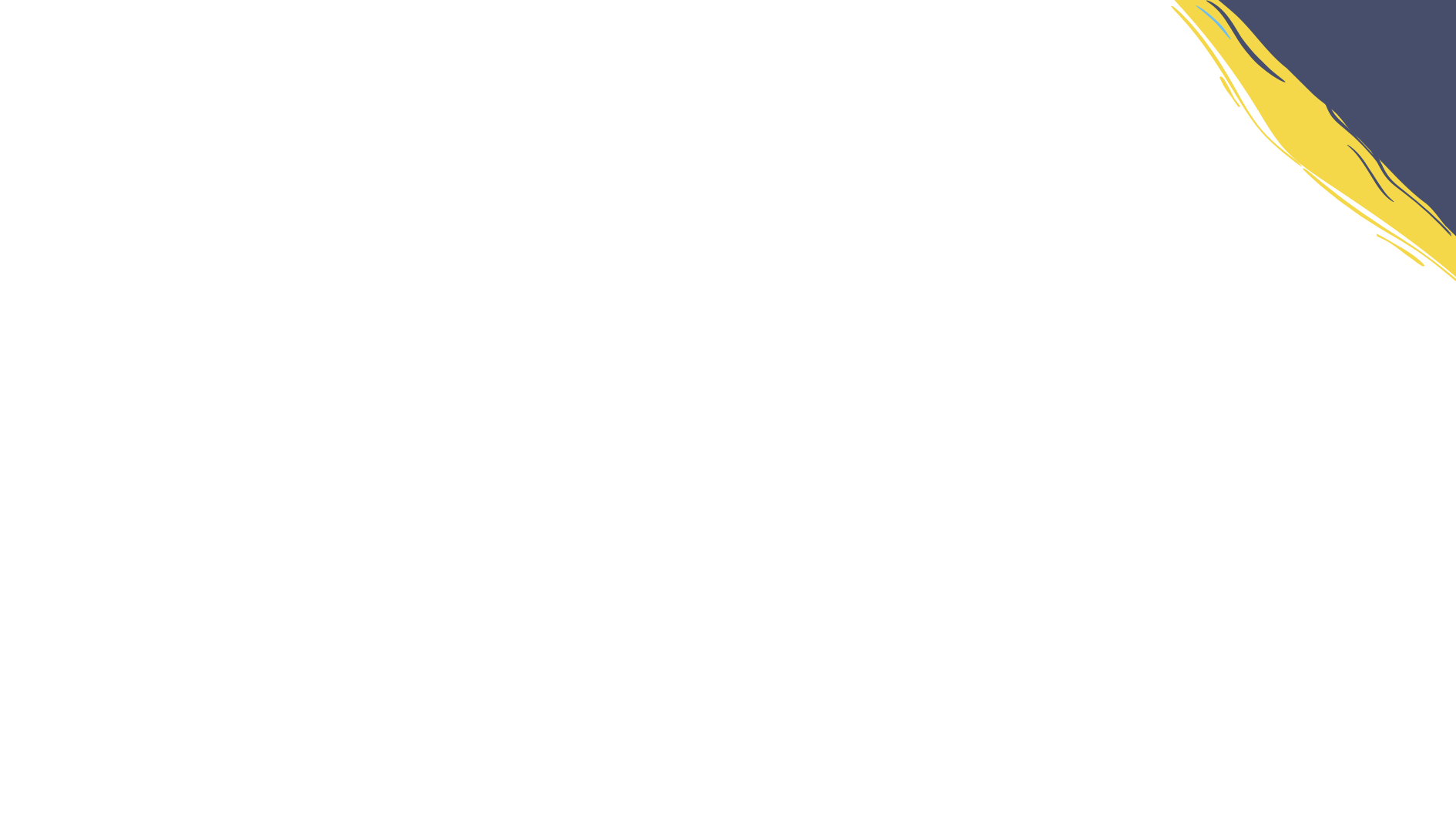 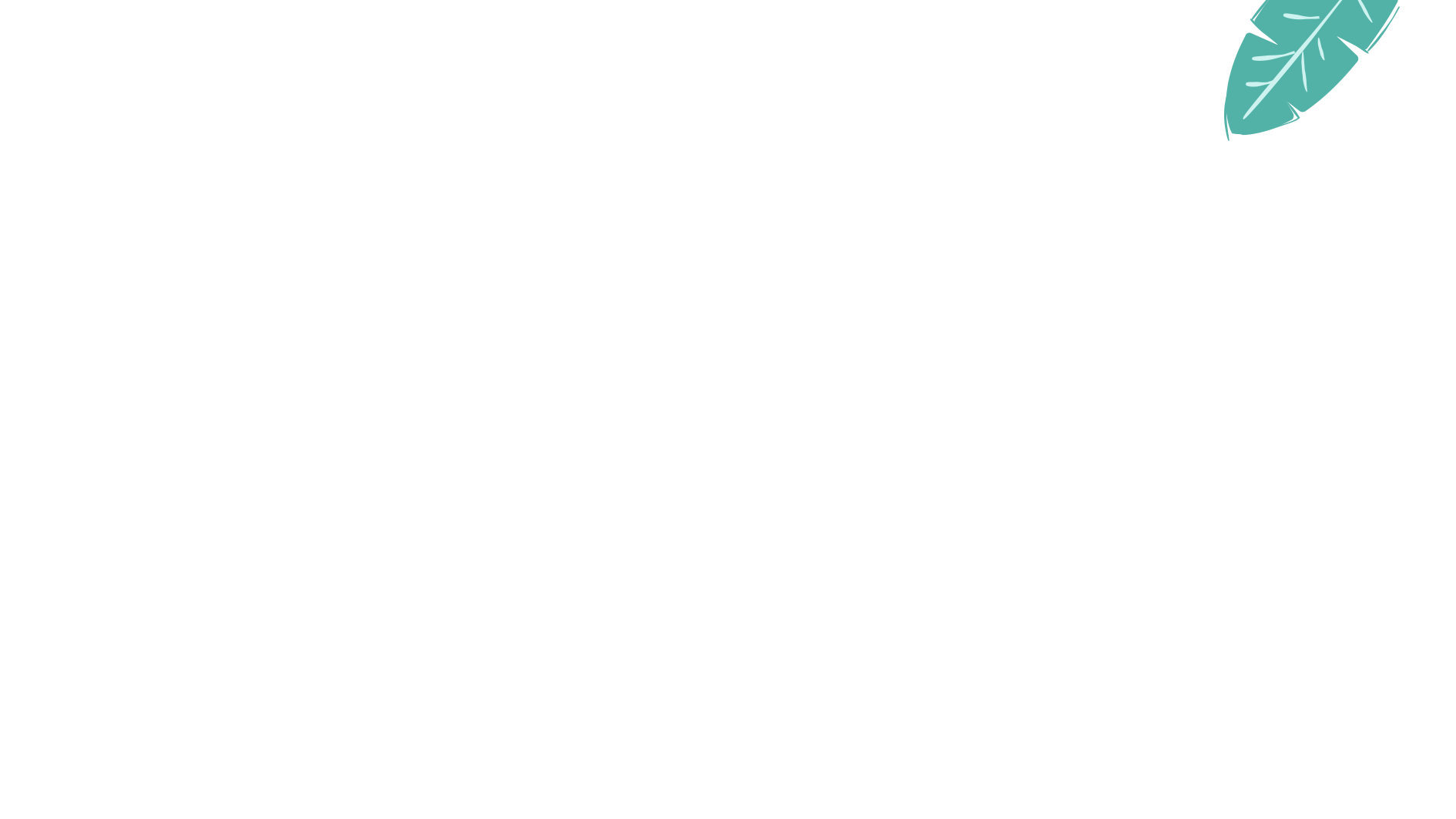 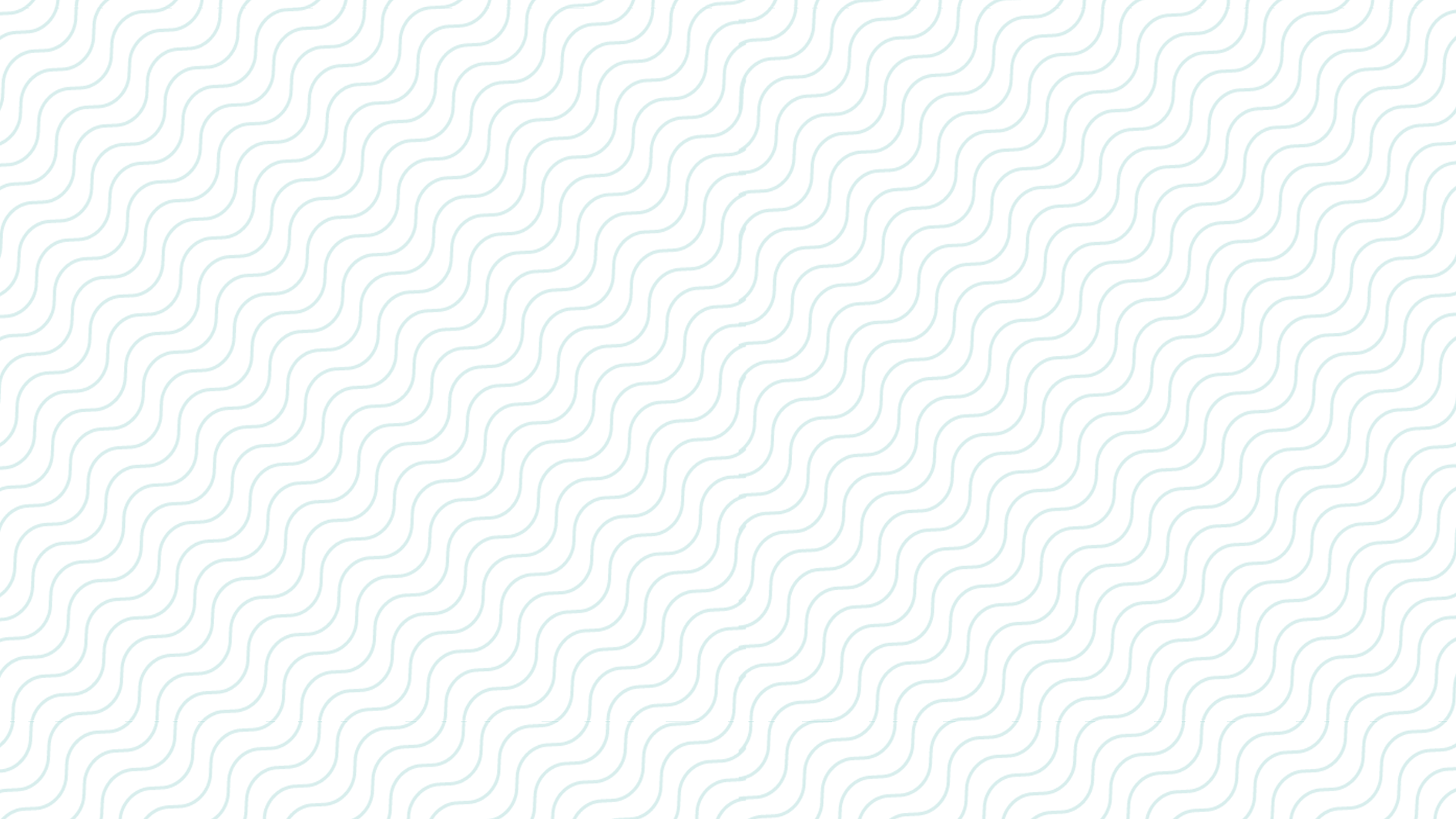 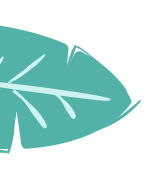 Click here to add a title
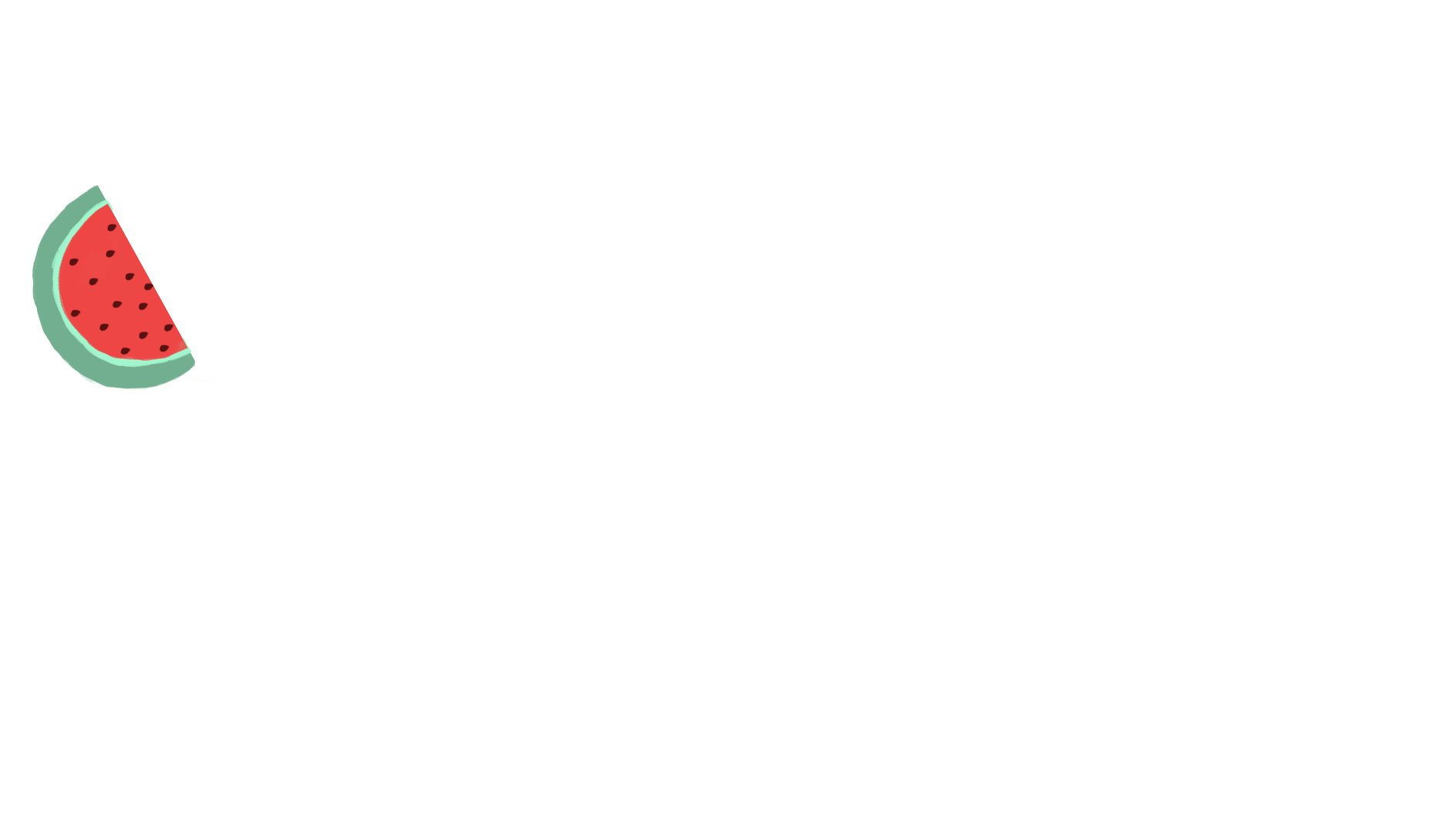 Add content
Add content
Add content
Add content
After you hit your content here, or by copying your text, choose paste in this box and choose to keep only the text.
After you hit your content here, or by copying your text, choose paste in this box and choose to keep only the text.
After you hit your content here, or by copying your text, choose paste in this box and choose to keep only the text.
After you hit your content here, or by copying your text, choose paste in this box and choose to keep only the text.
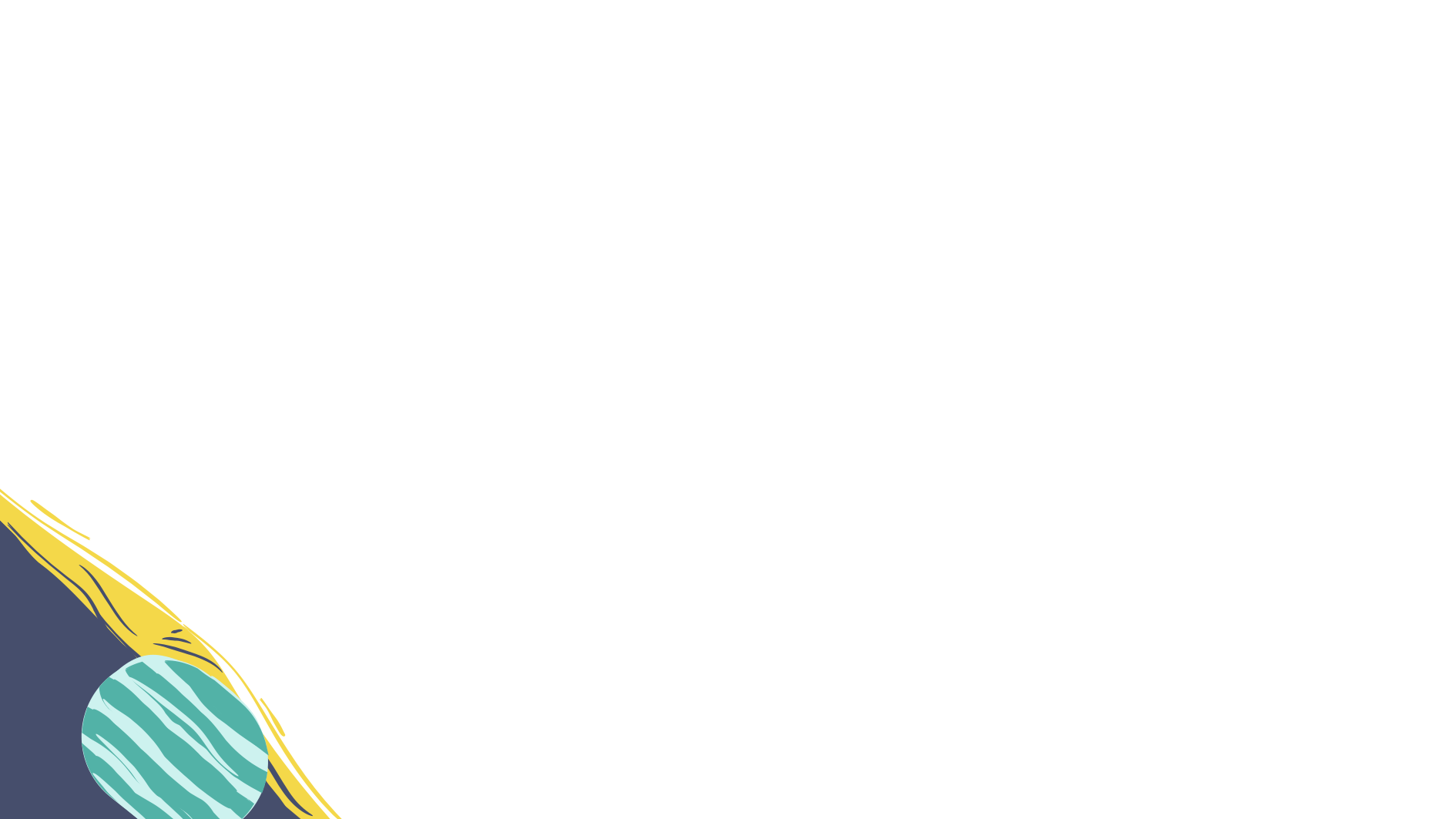 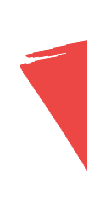 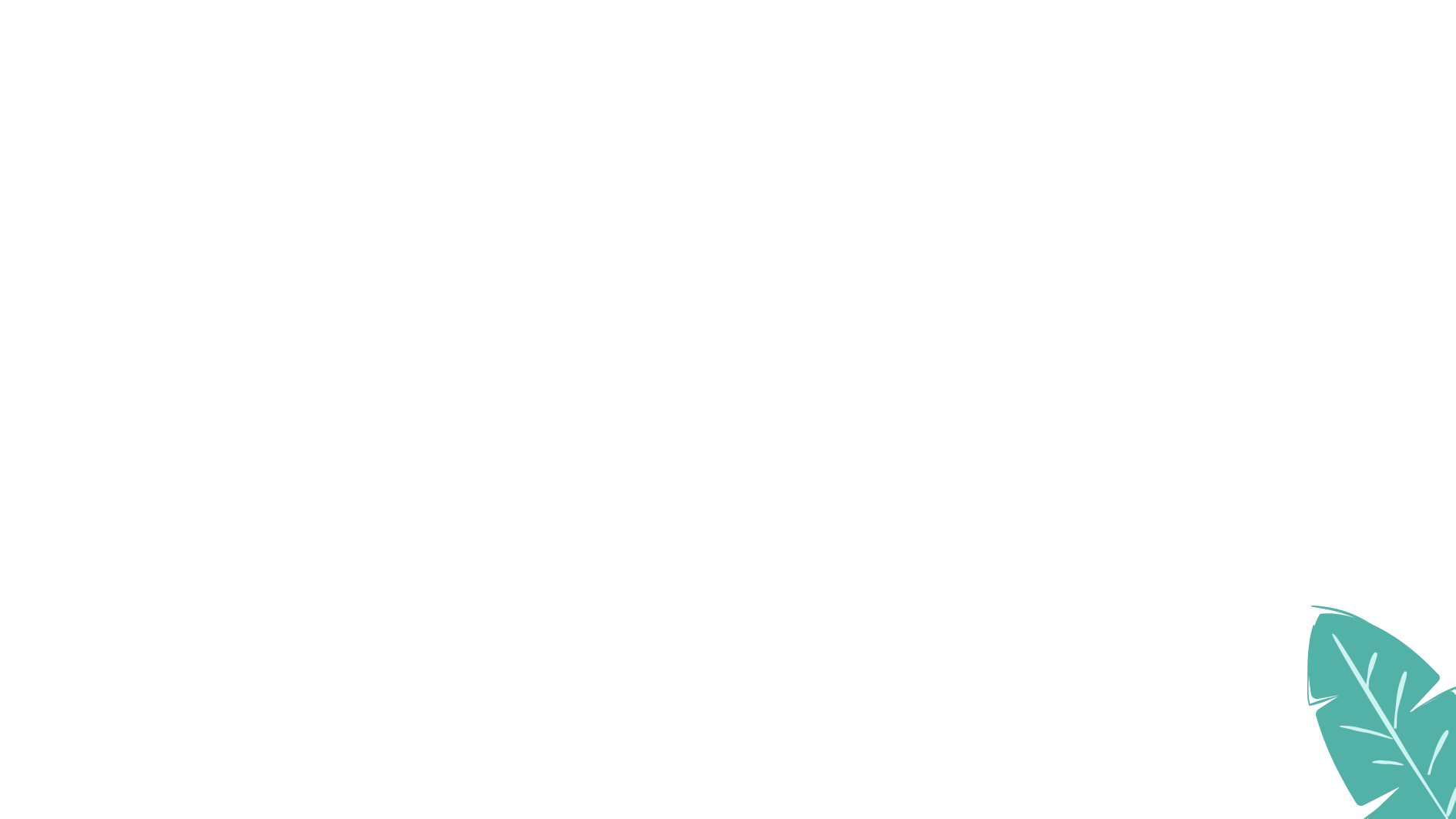 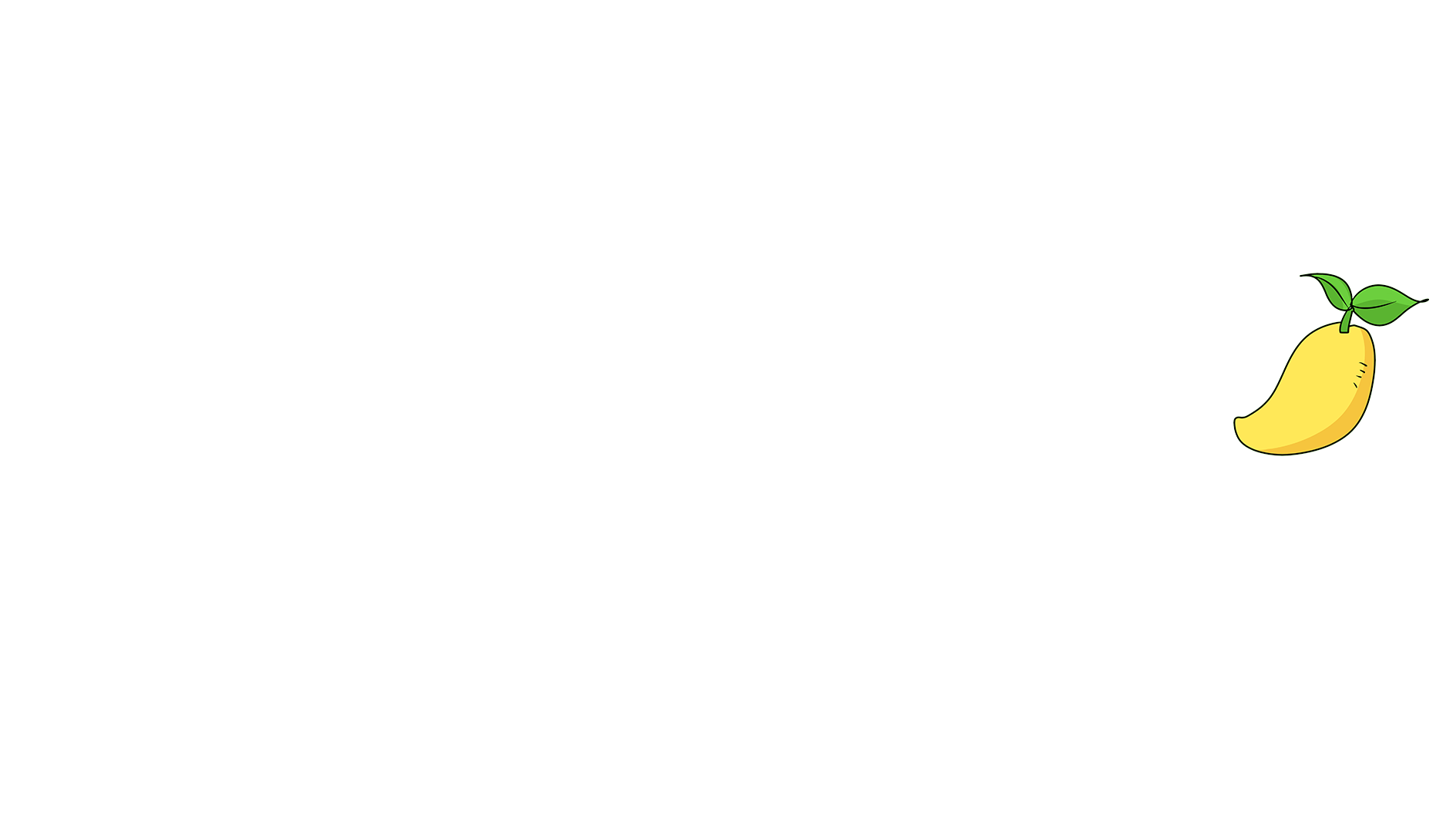 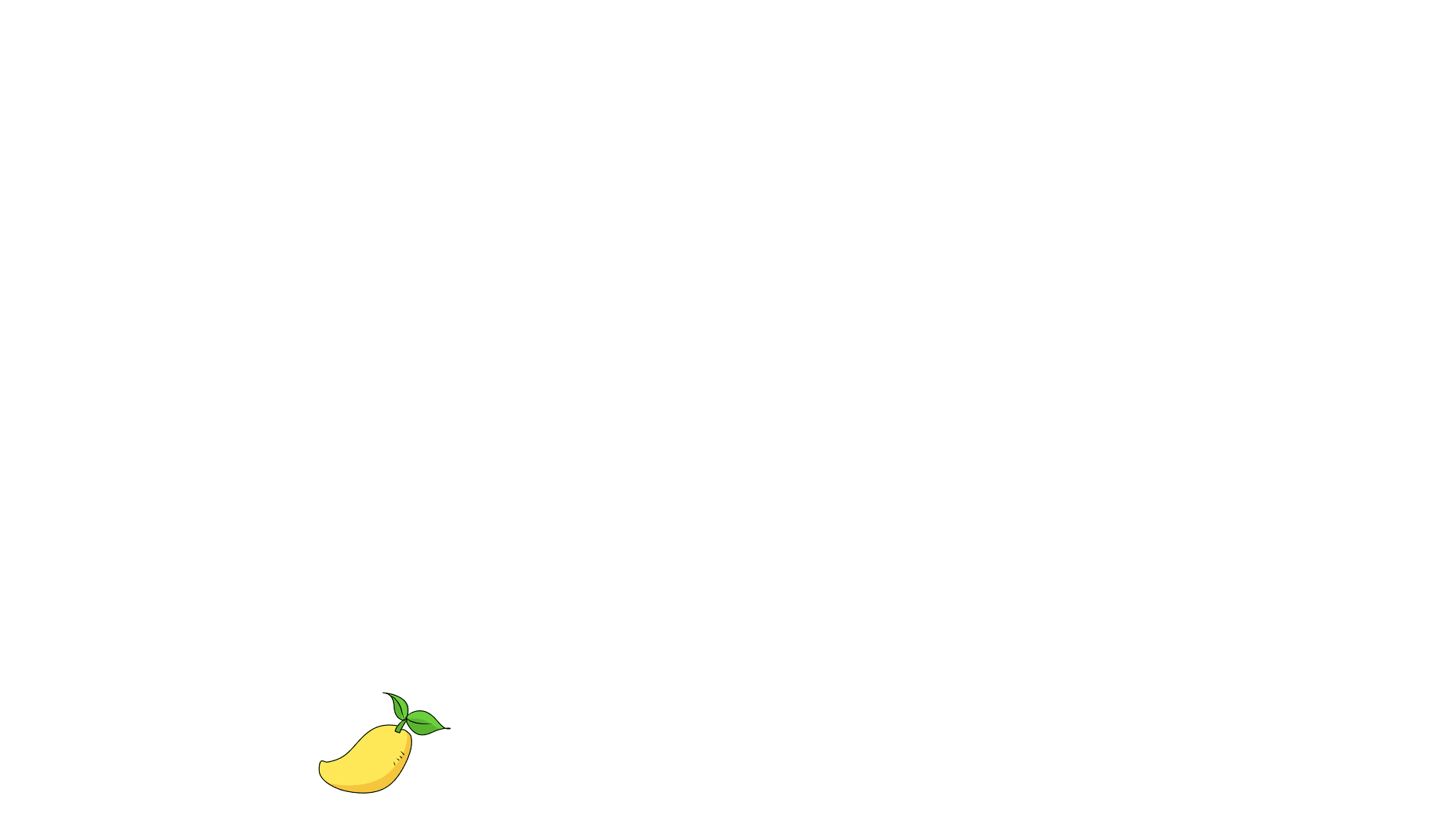 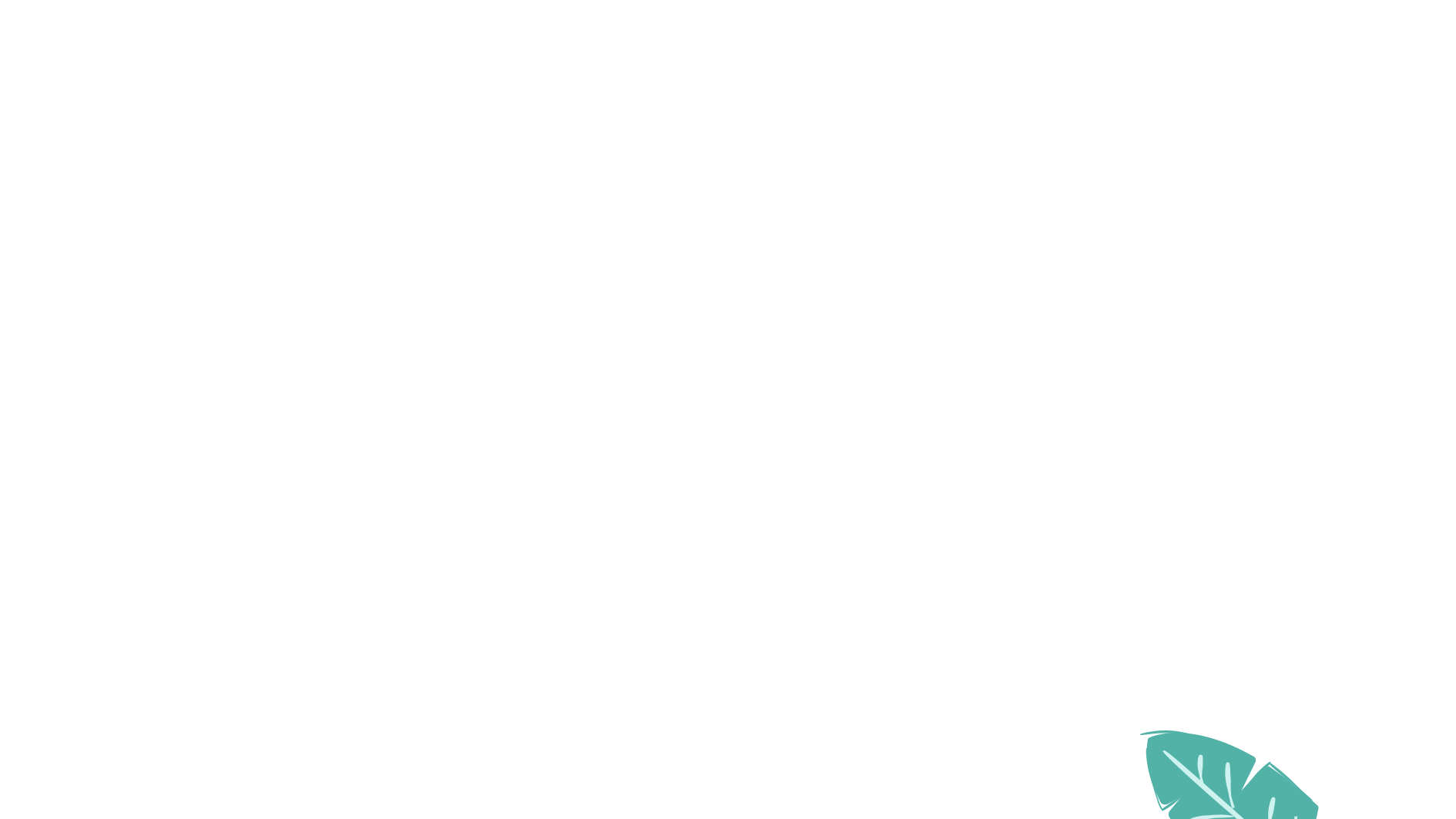 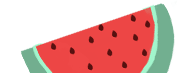 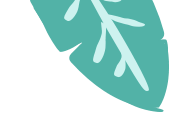 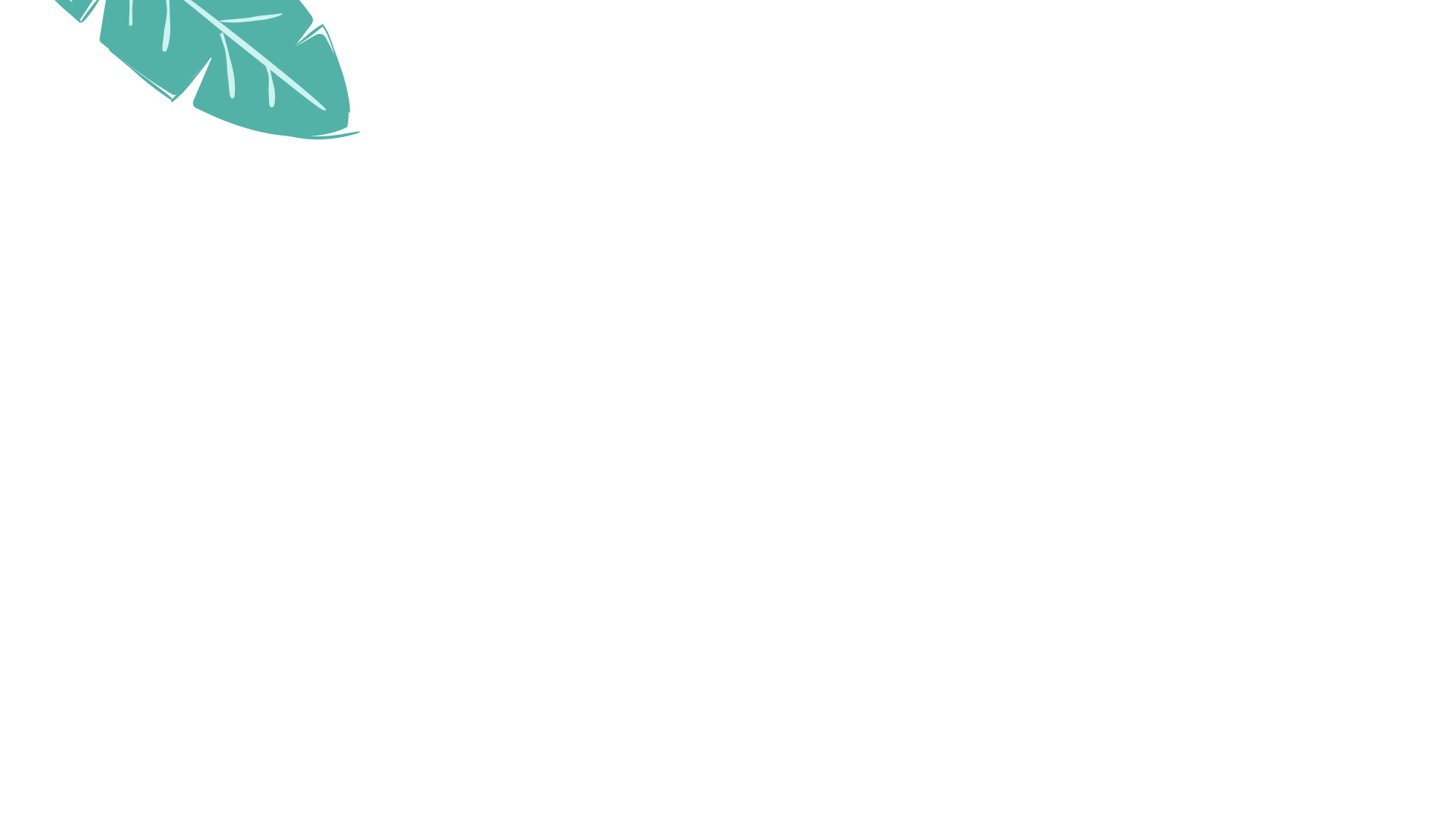 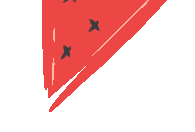 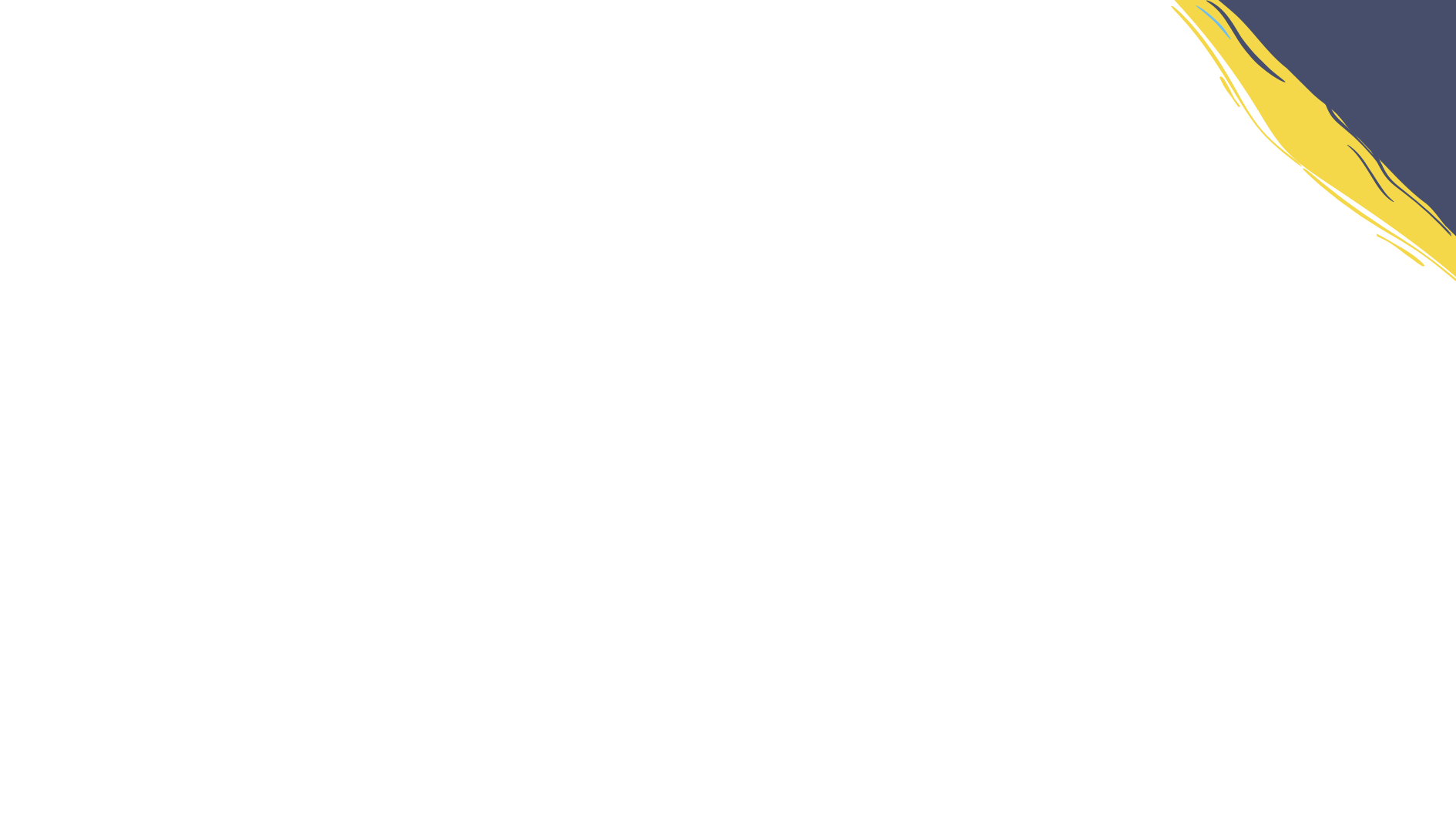 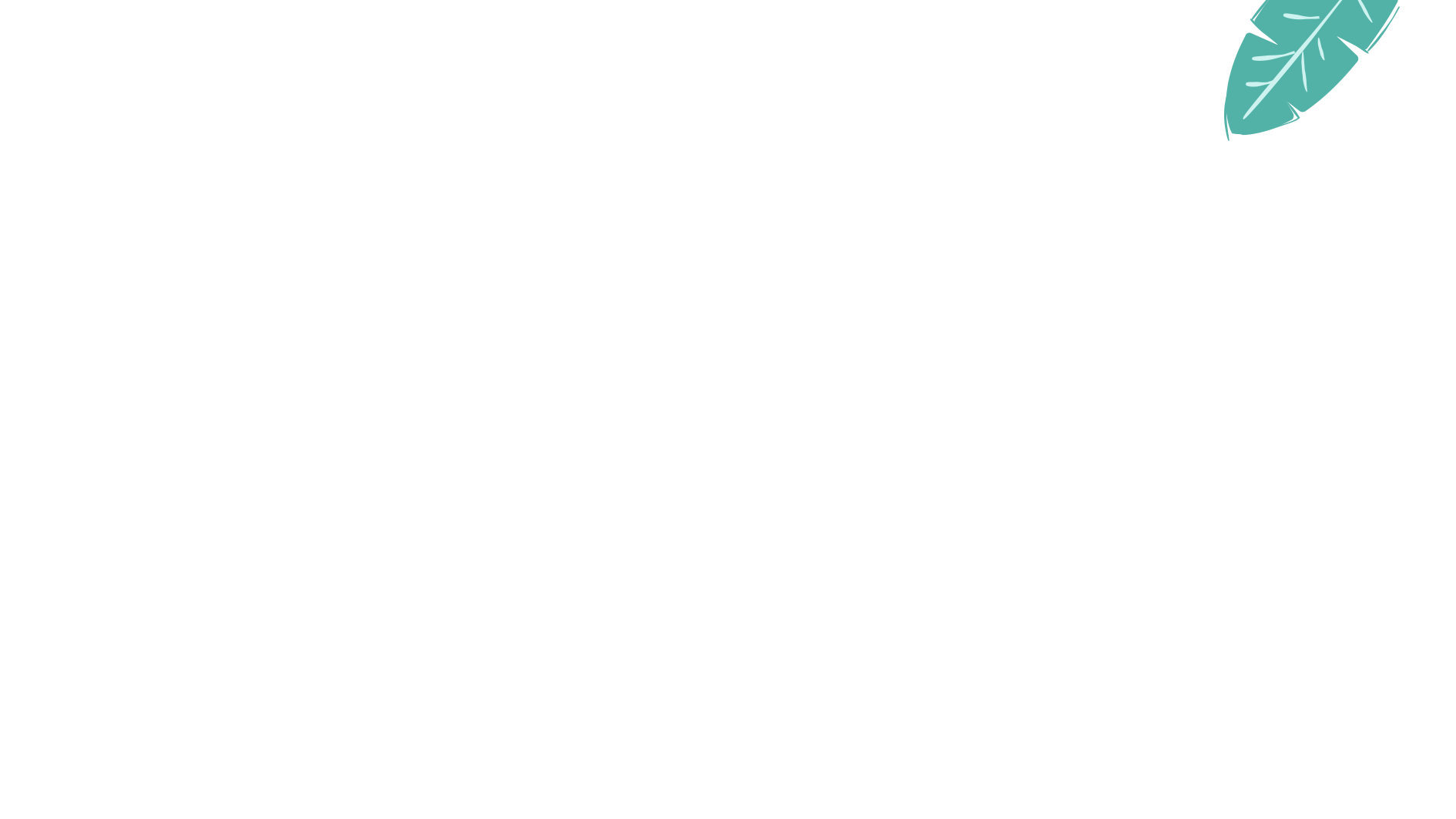 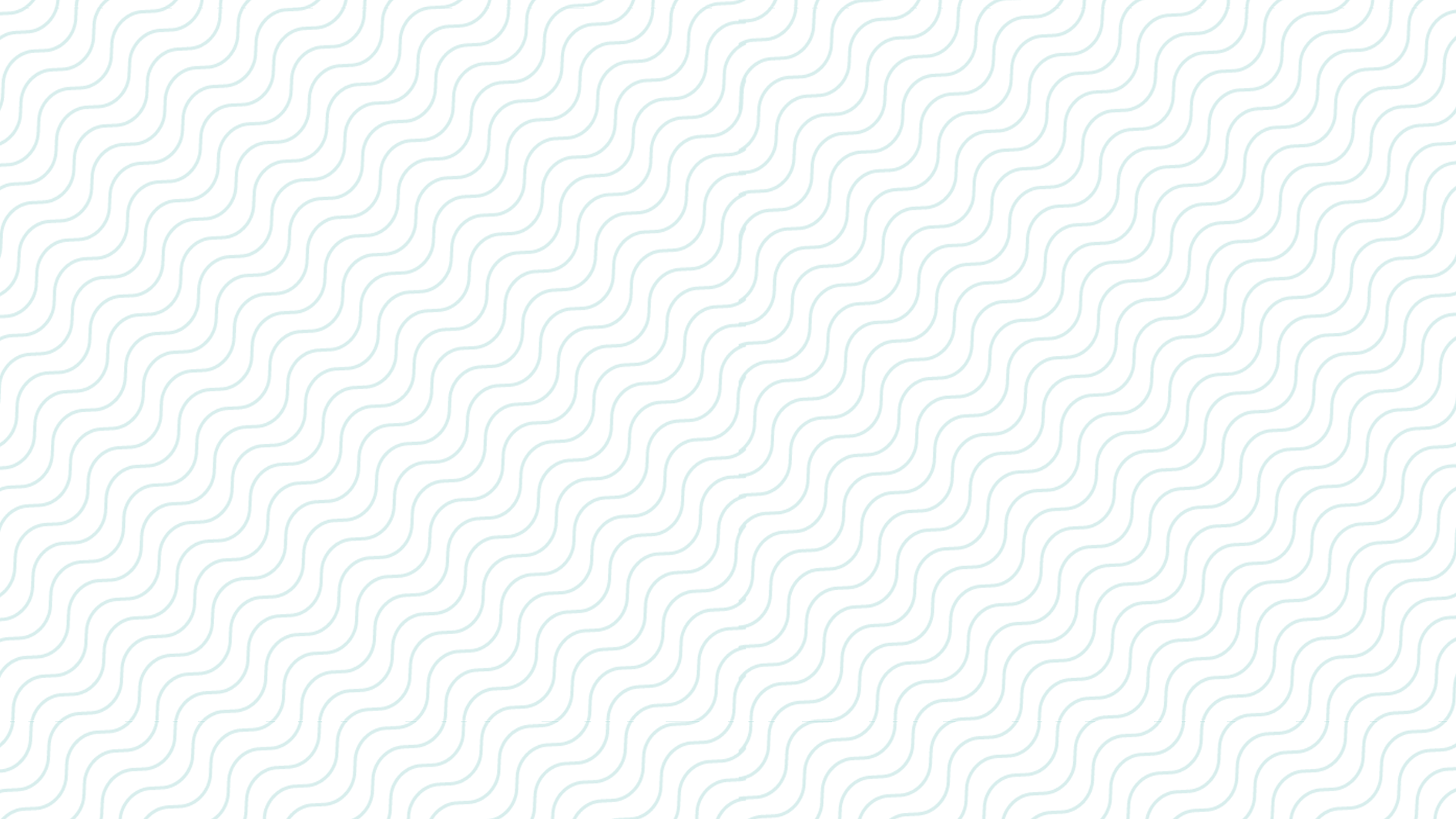 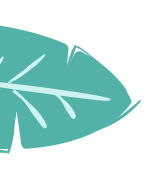 Click here to add a title
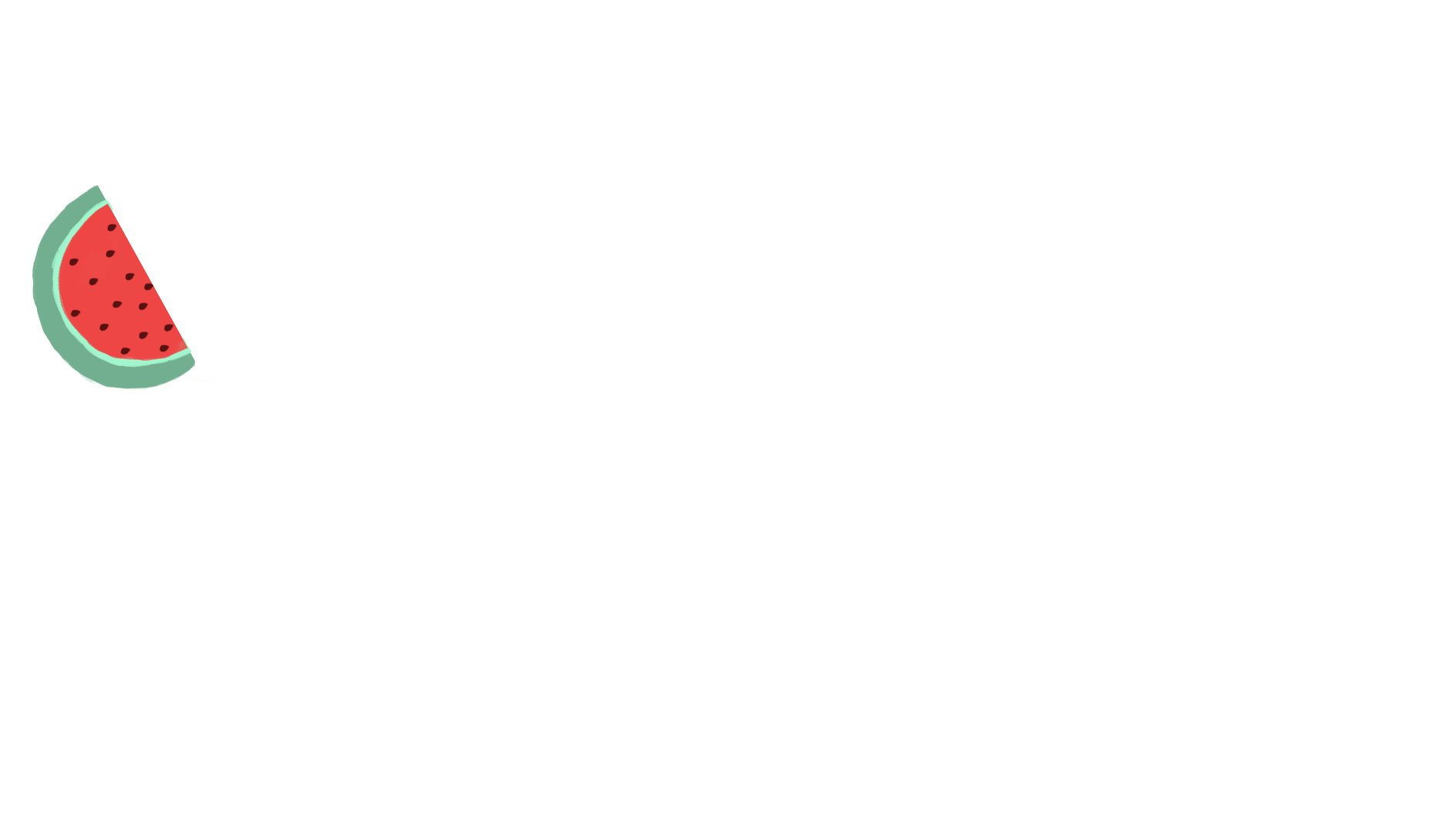 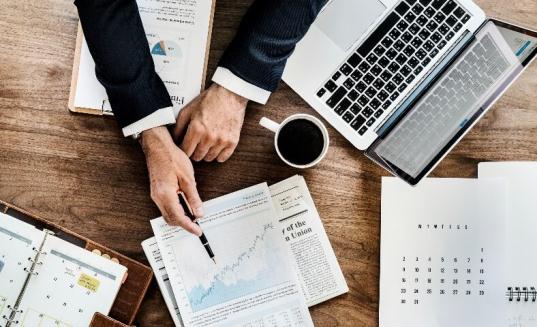 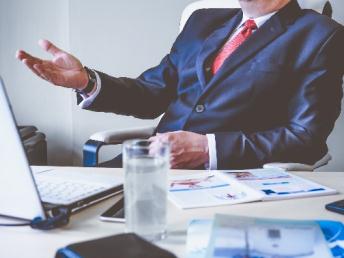 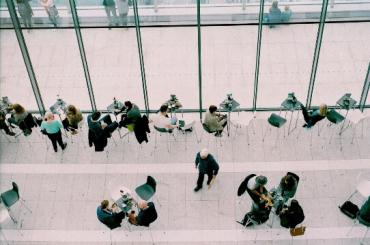 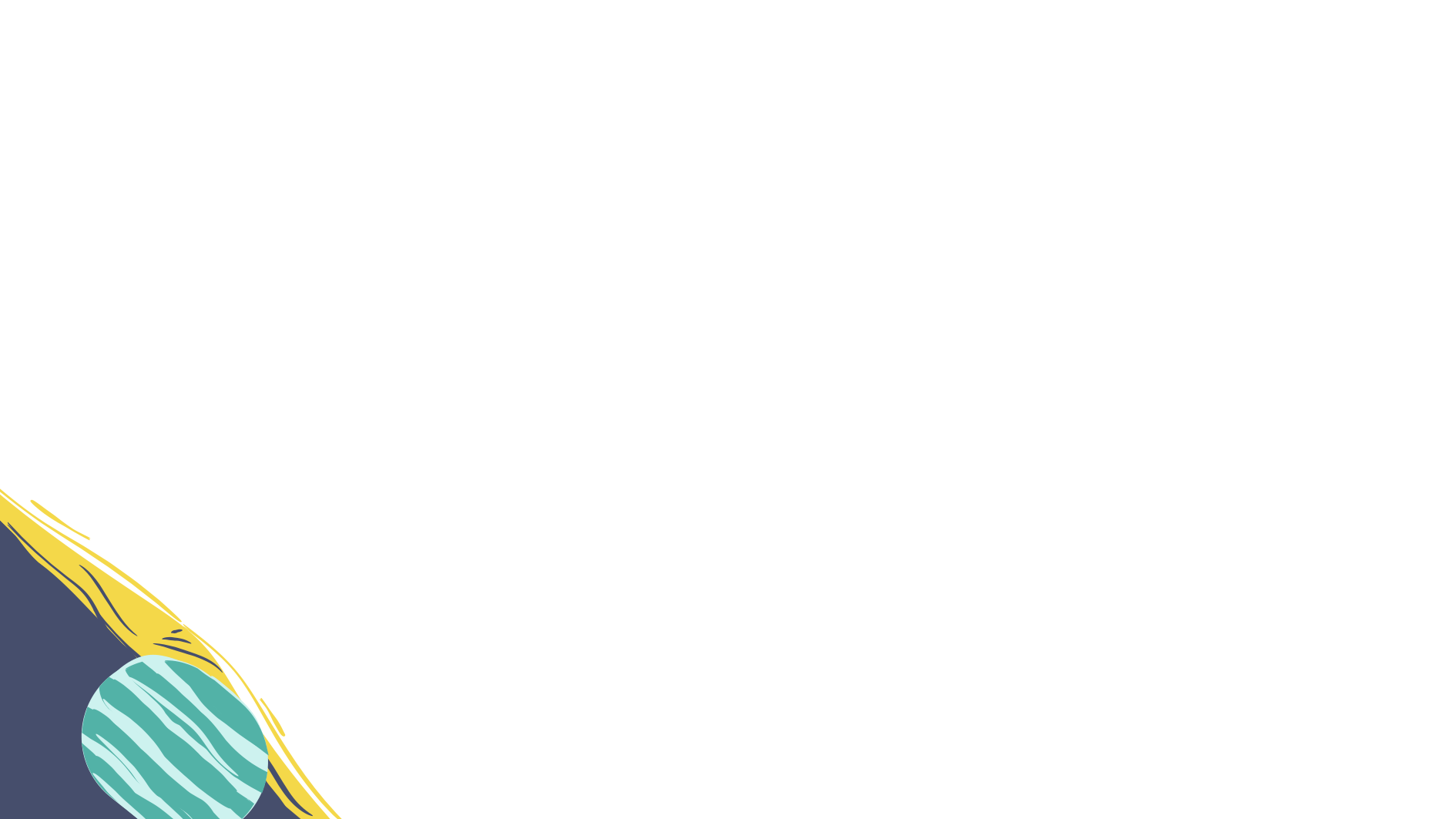 Add content
Add content
Add content
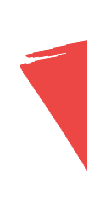 After you hit your content here, or by copying your text, choose paste in this box and choose to keep only the text.
After you hit your content here, or by copying your text, choose paste in this box and choose to keep only the text.
After you hit your content here, or by copying your text, choose paste in this box and choose to keep only the text.
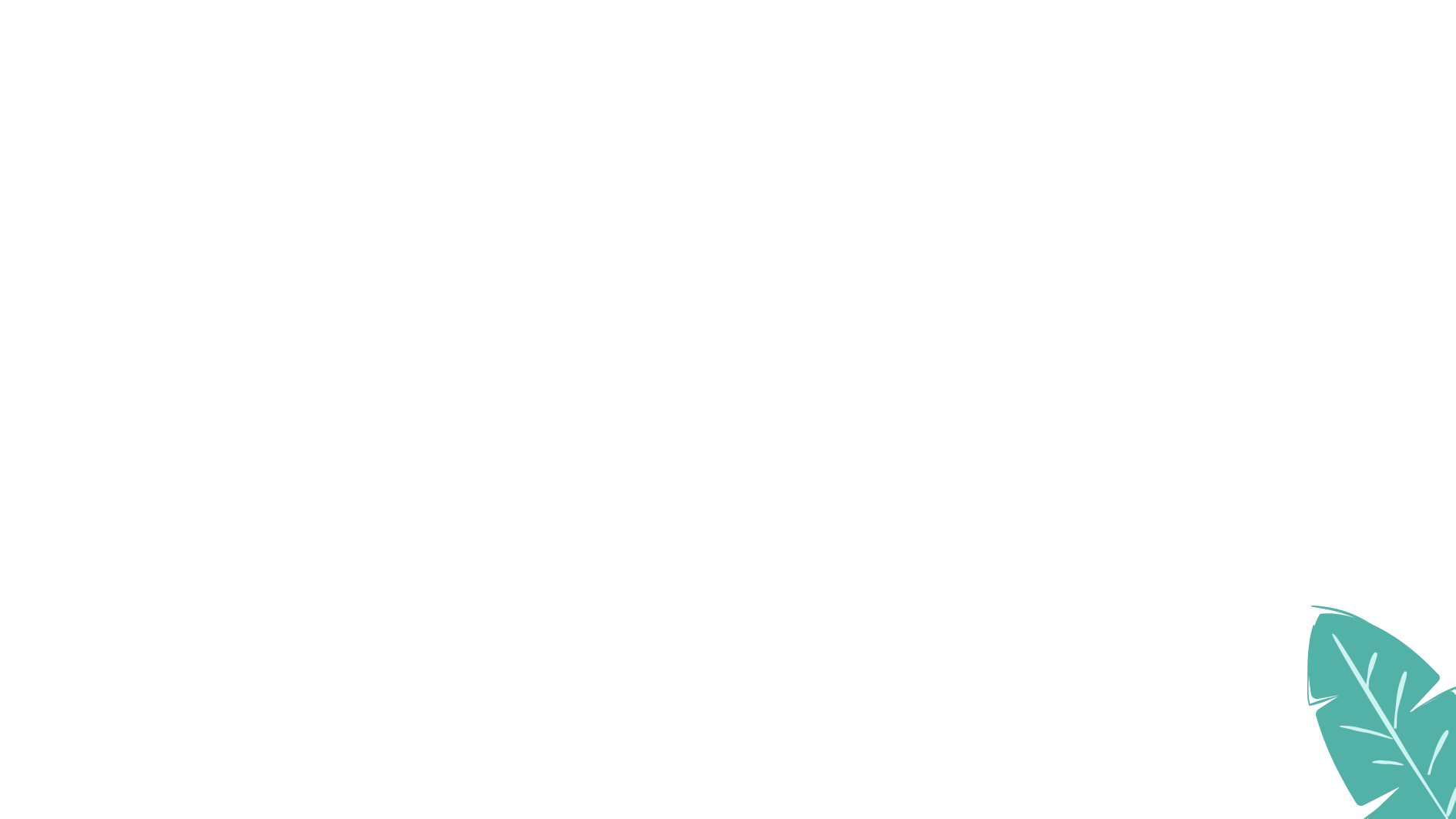 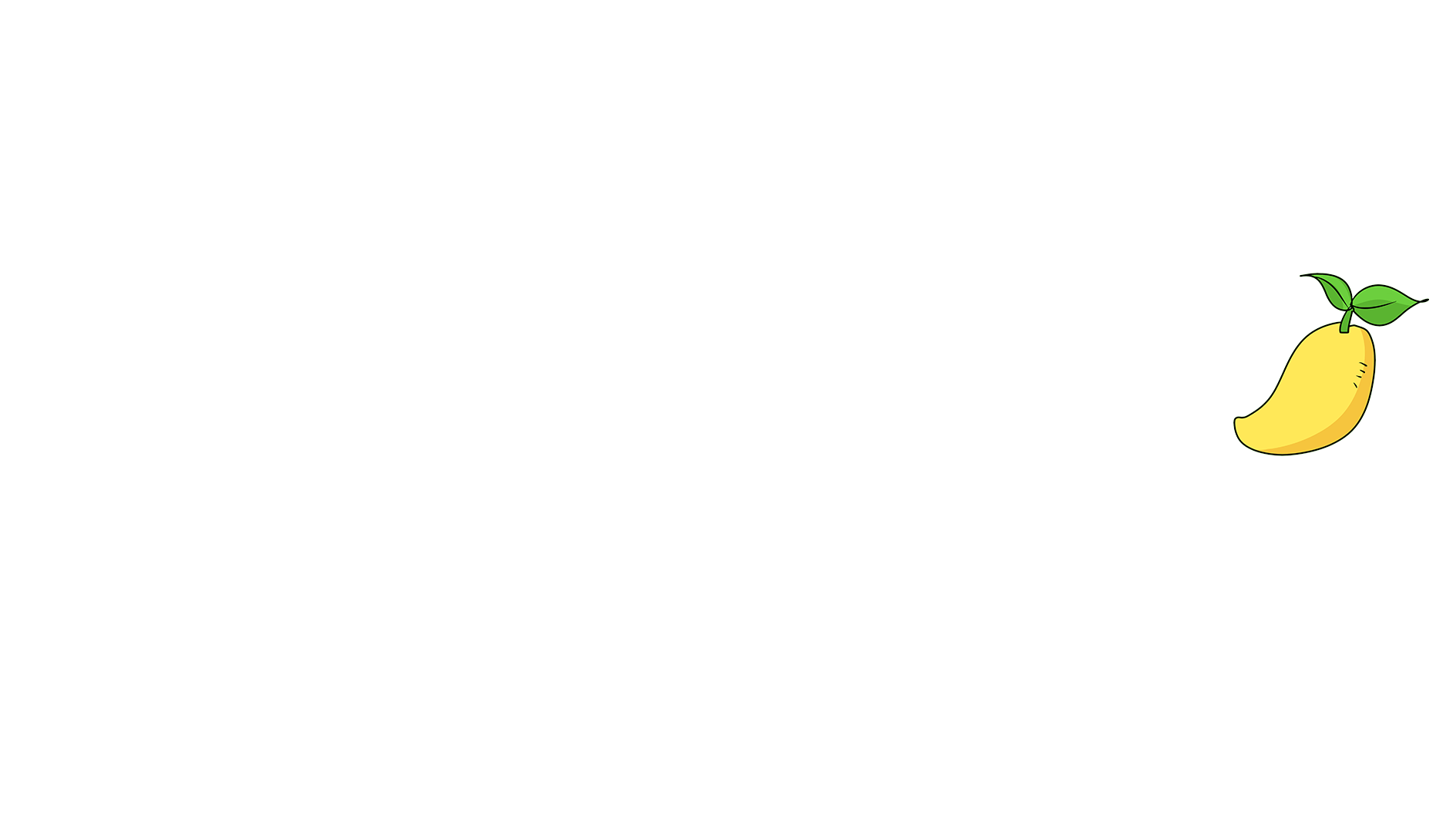 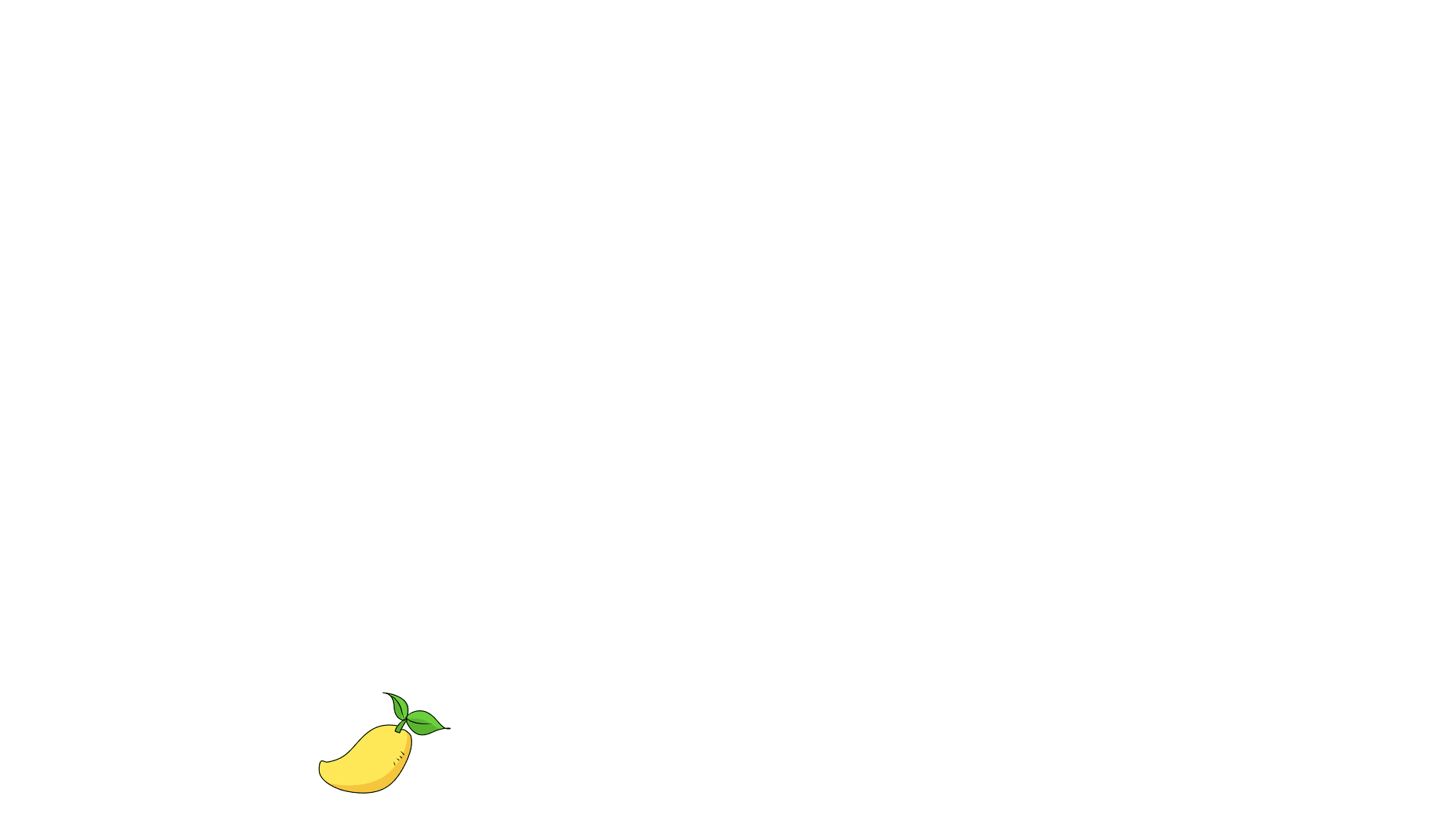 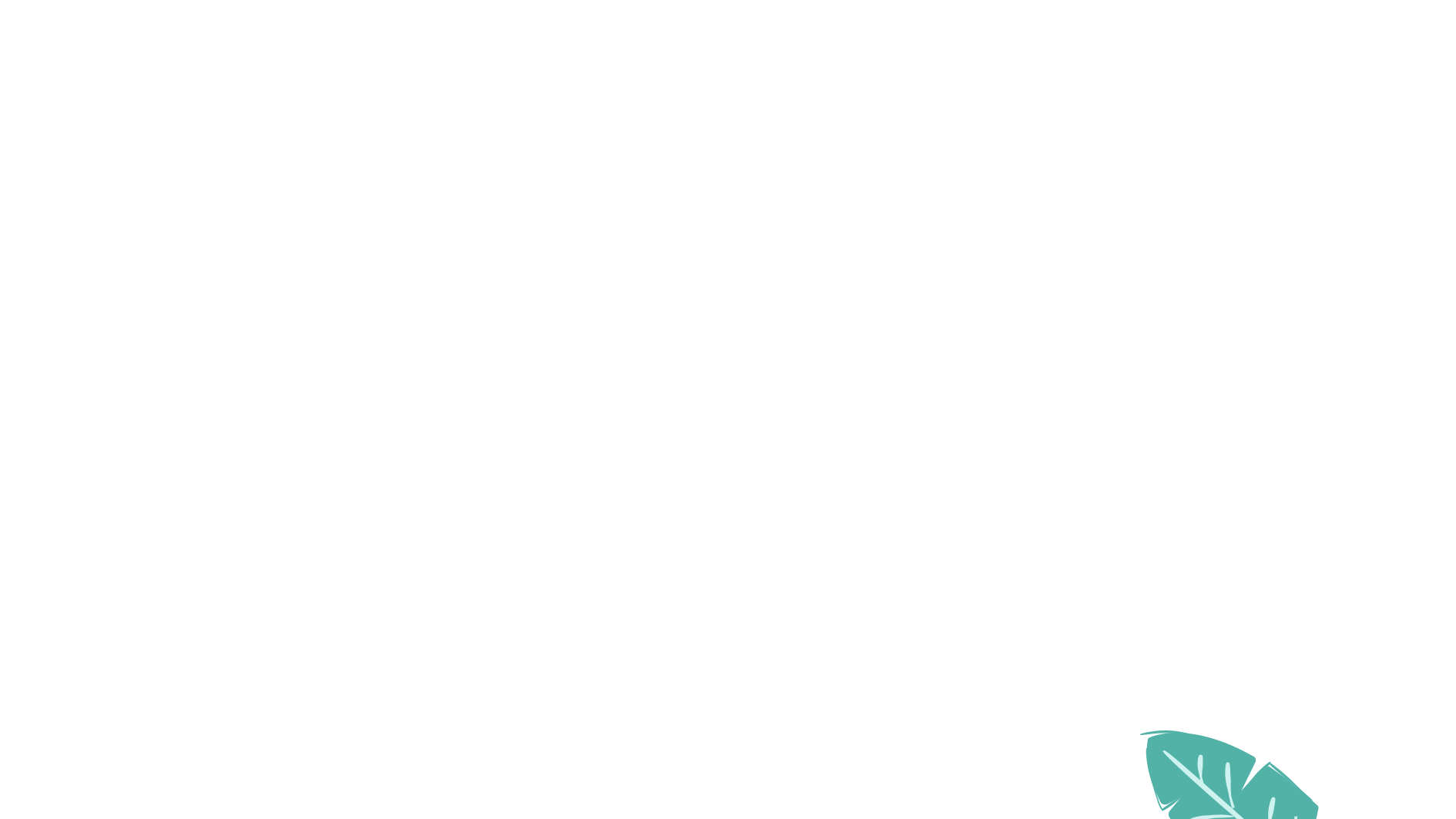 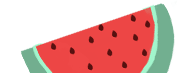 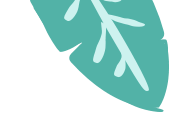 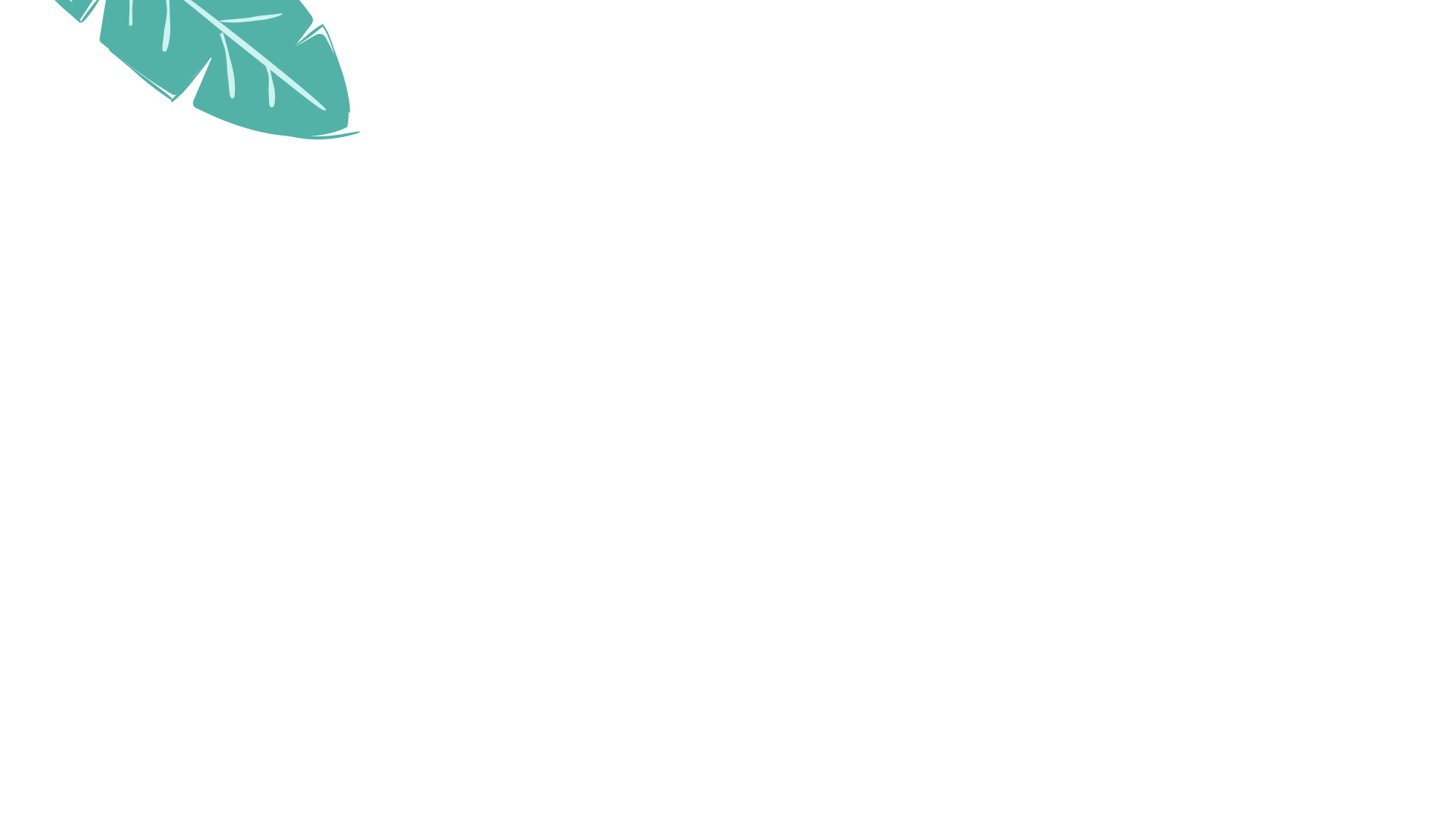 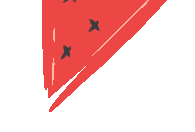 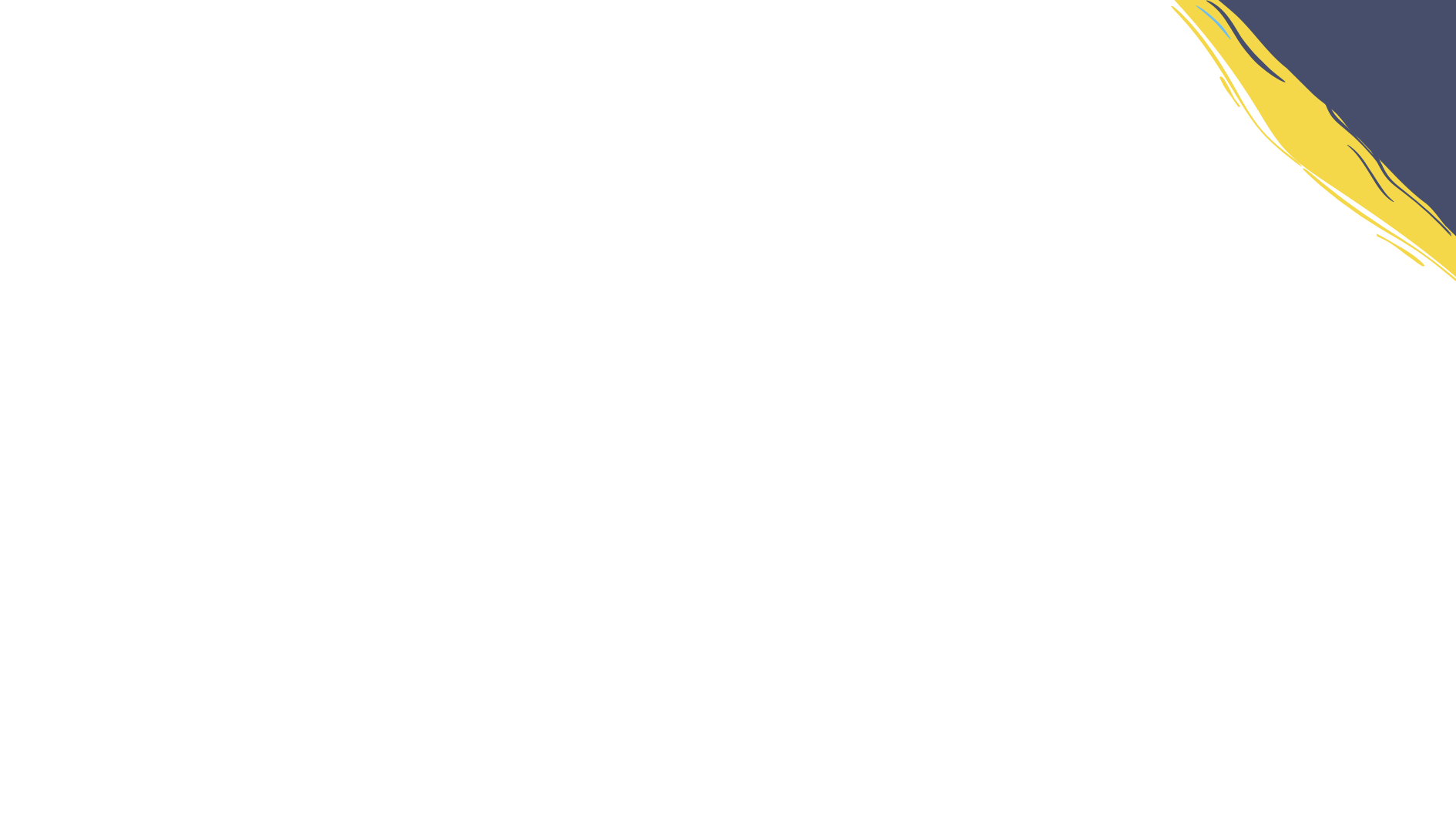 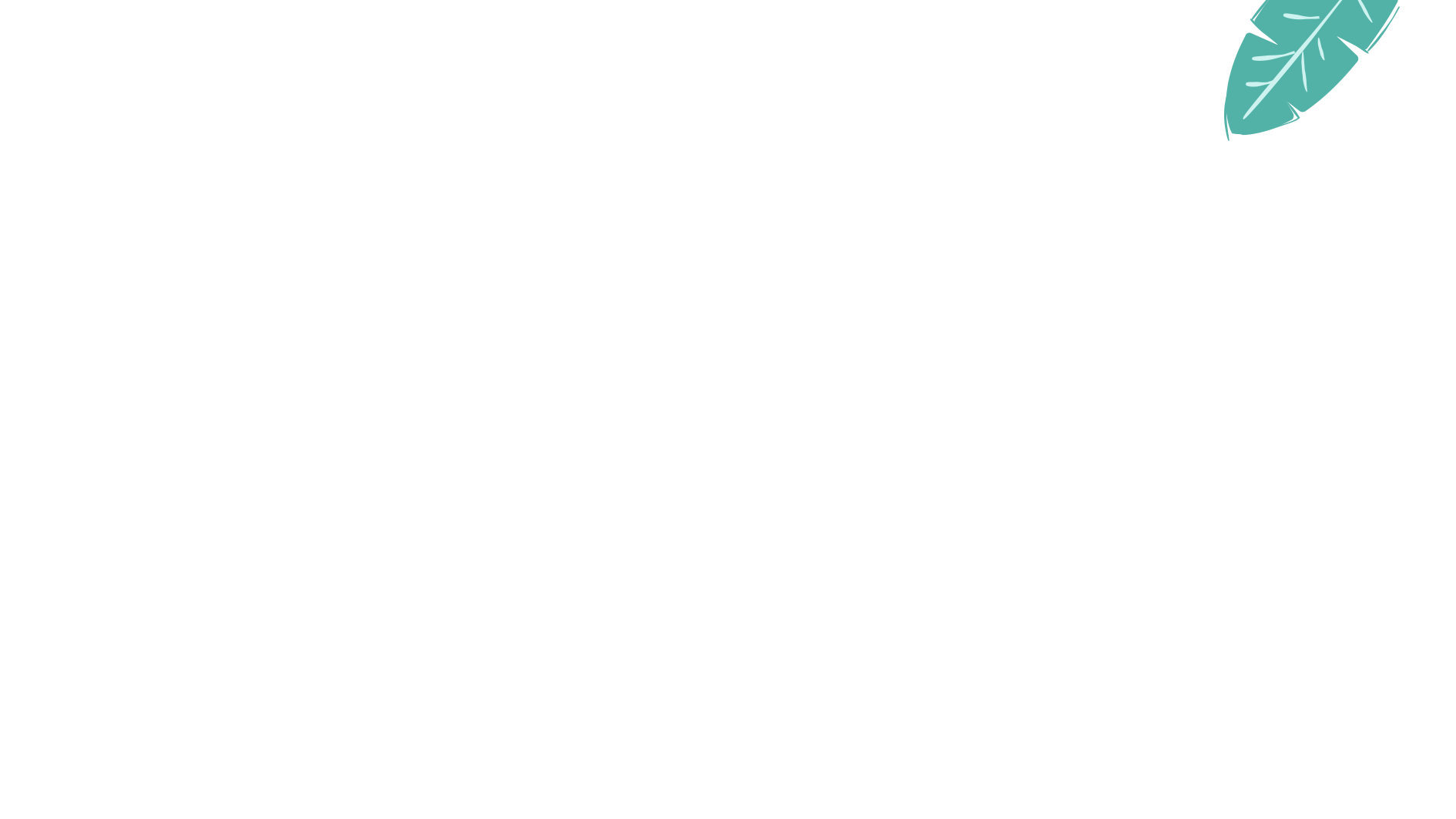 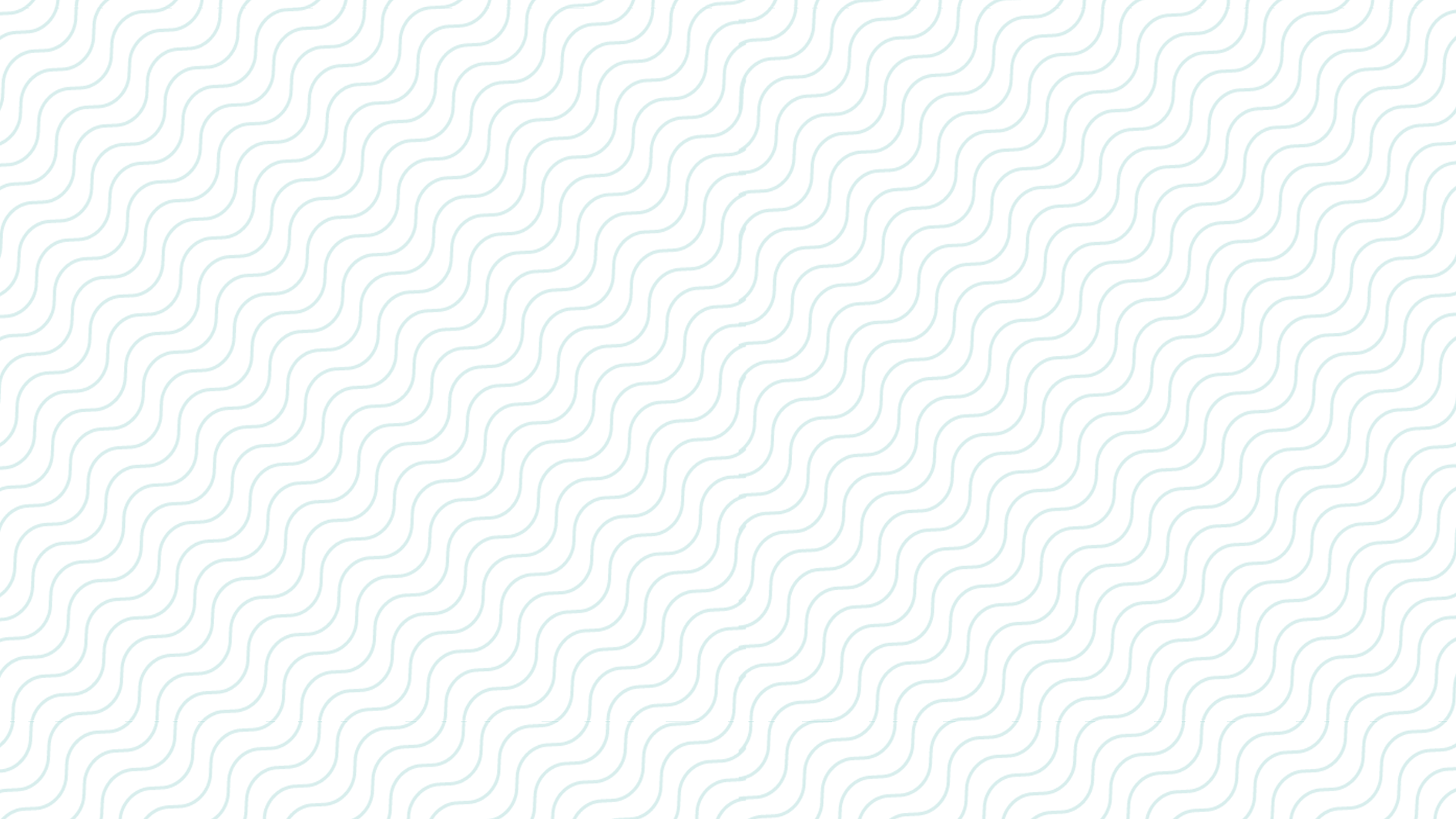 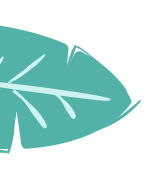 Click here to add a title
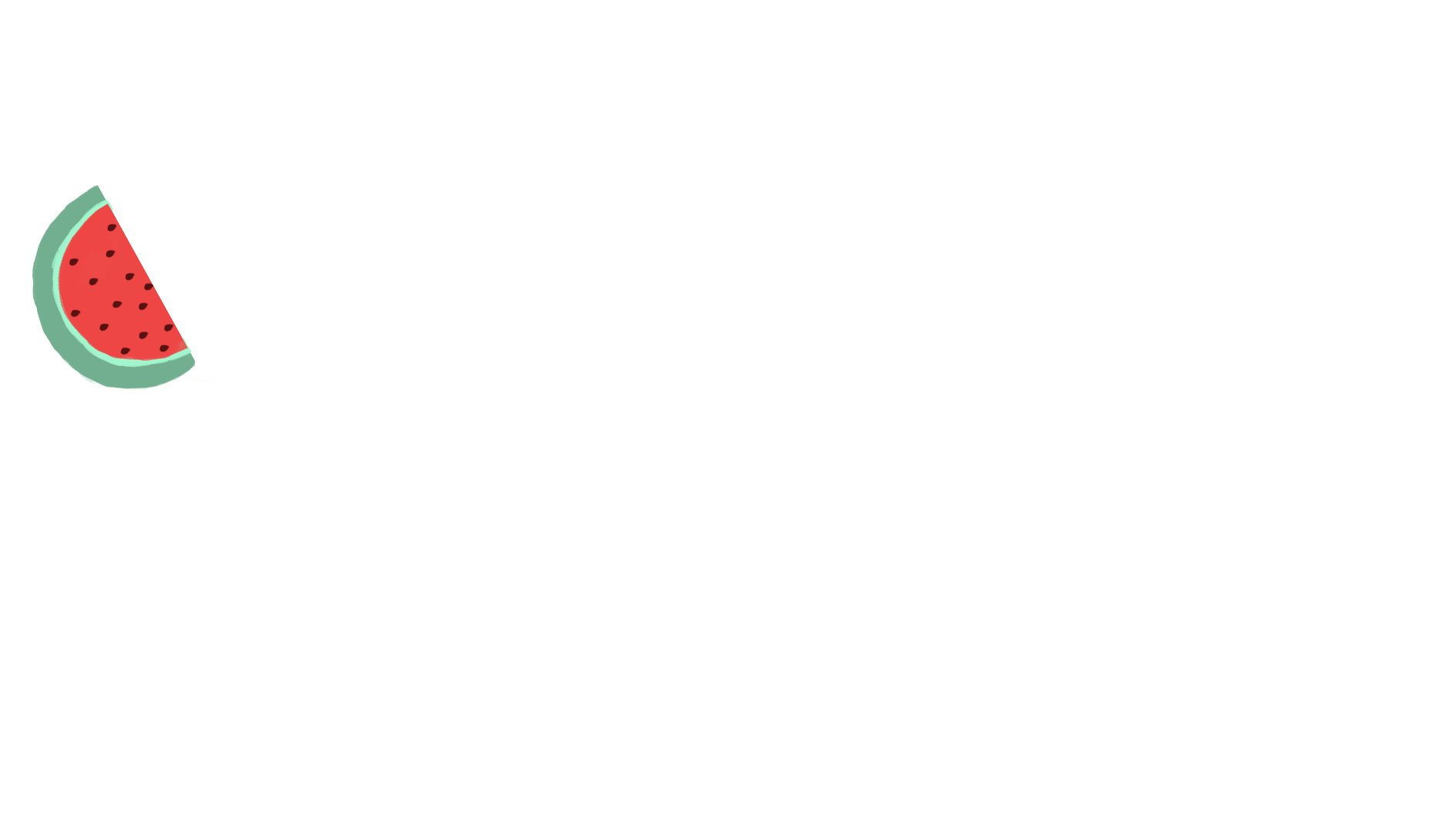 Click here to enter text
Click here to enter text
Click here to enter text
Add content
After you hit your content here, or by copying your text, choose paste in this box and choose to keep only the text.
Add content
After you hit your content here, or by copying your text, choose paste in this box and choose to keep only the text.
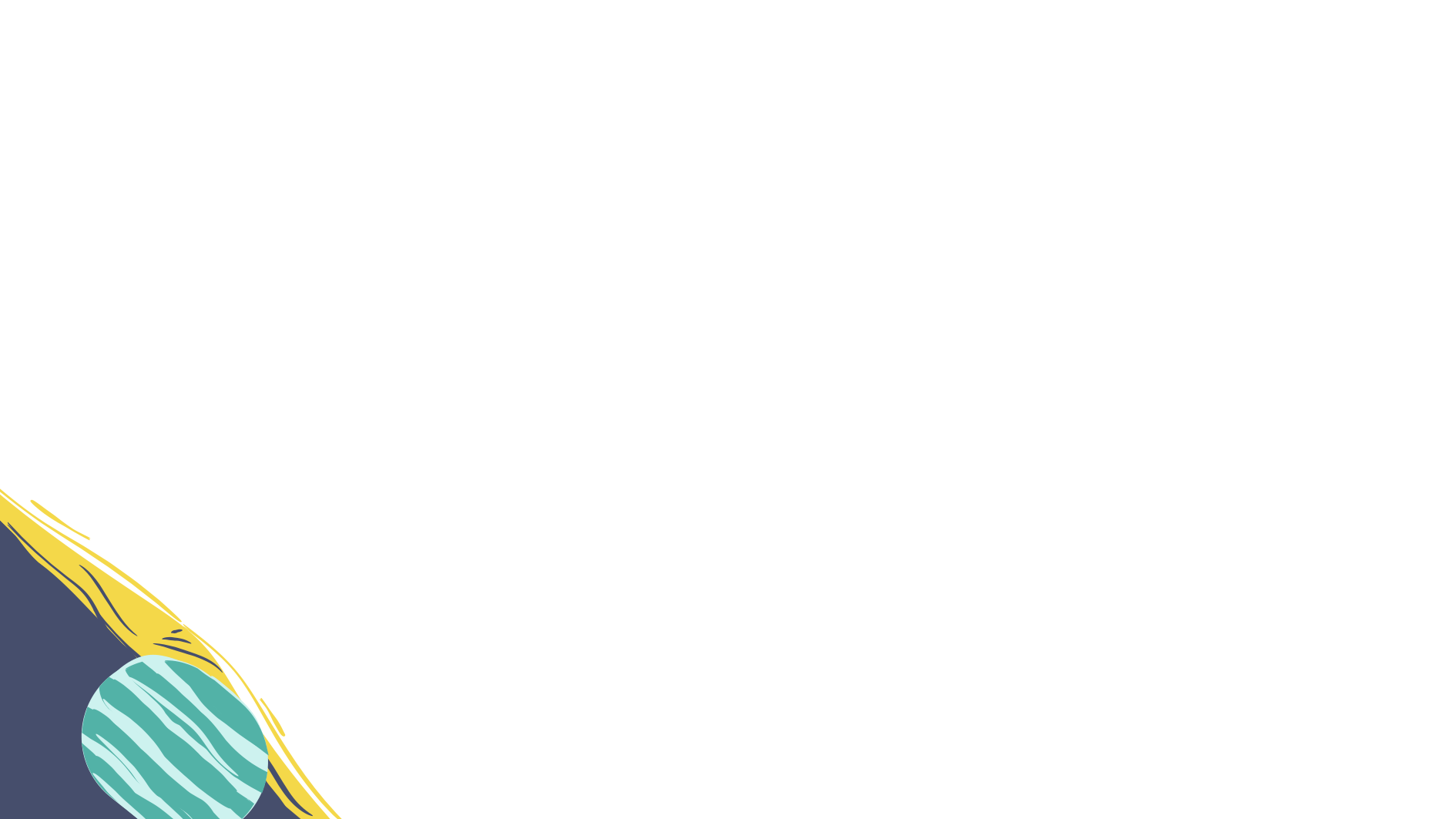 Add content
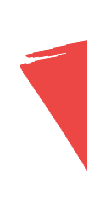 After you hit your content here, or by copying your text, choose paste in this box and choose to keep only the text.
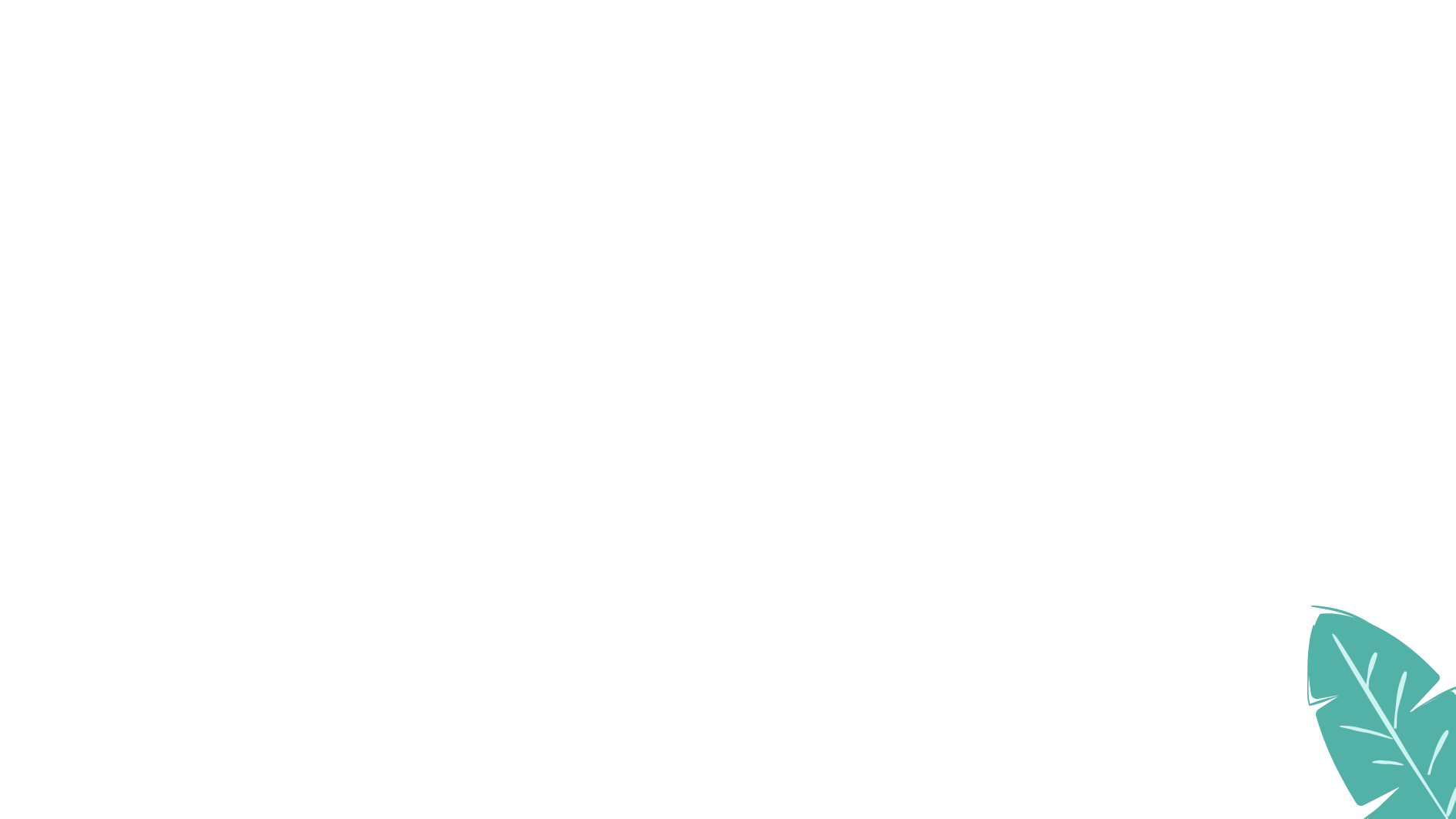 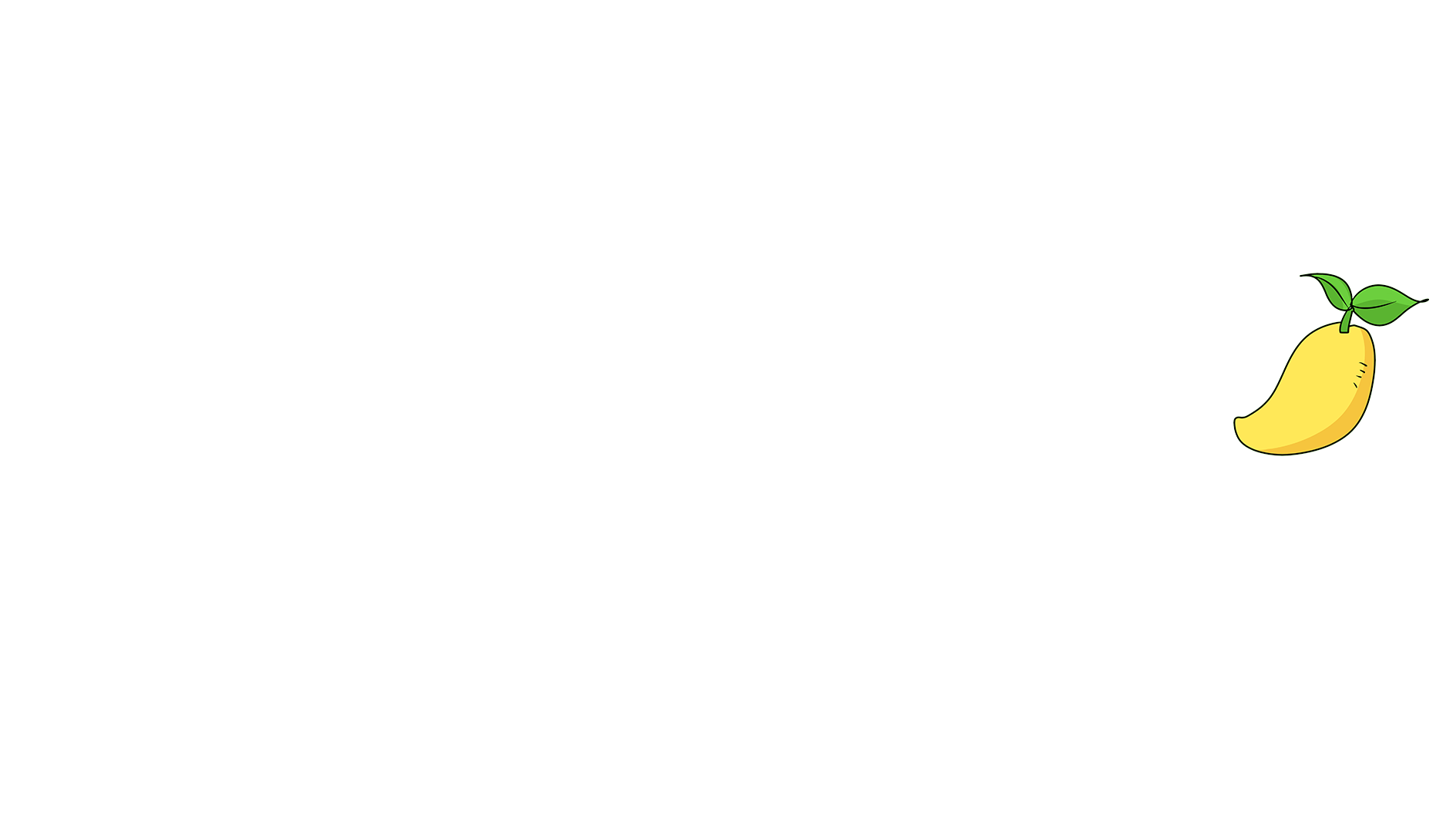 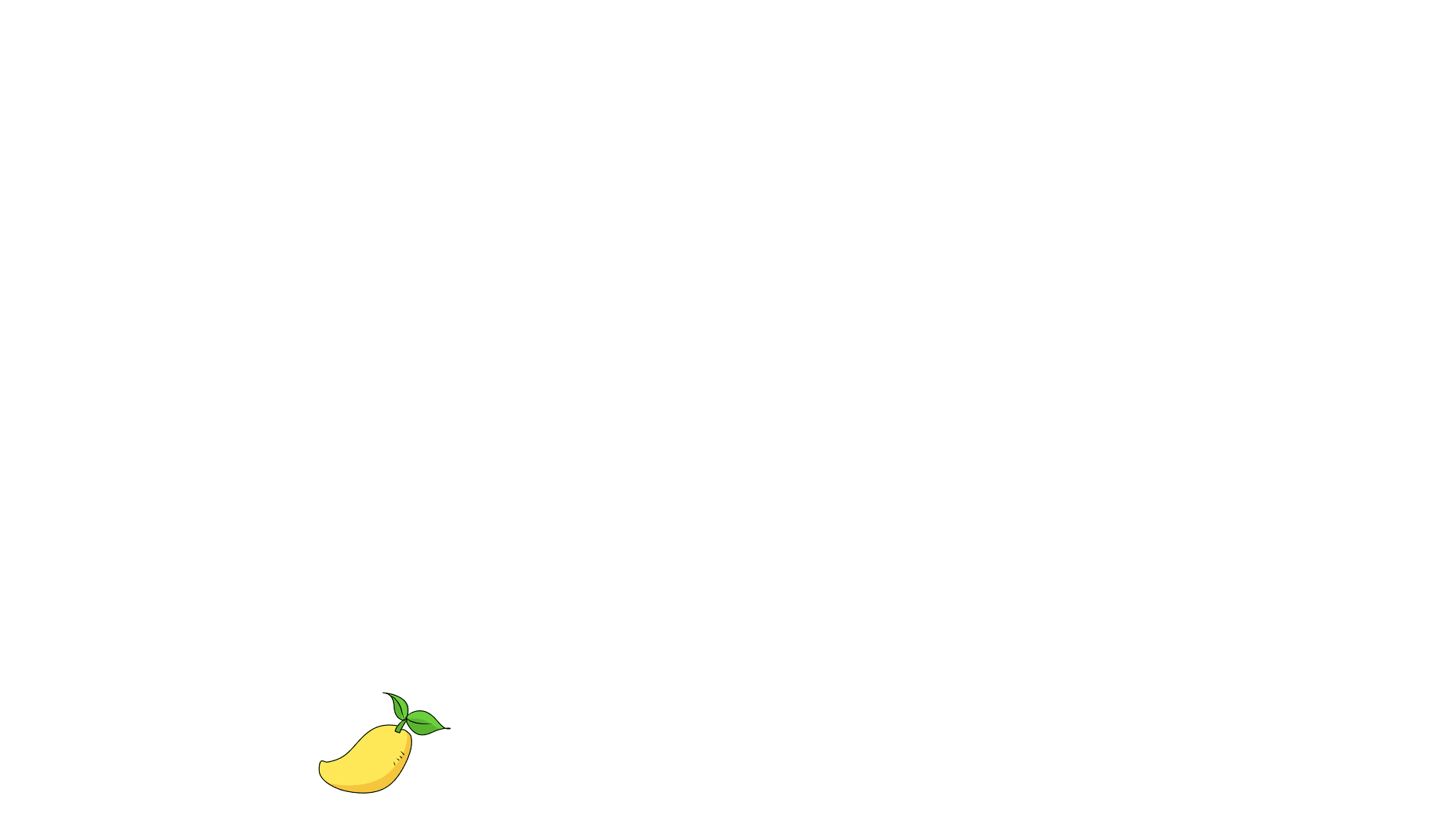 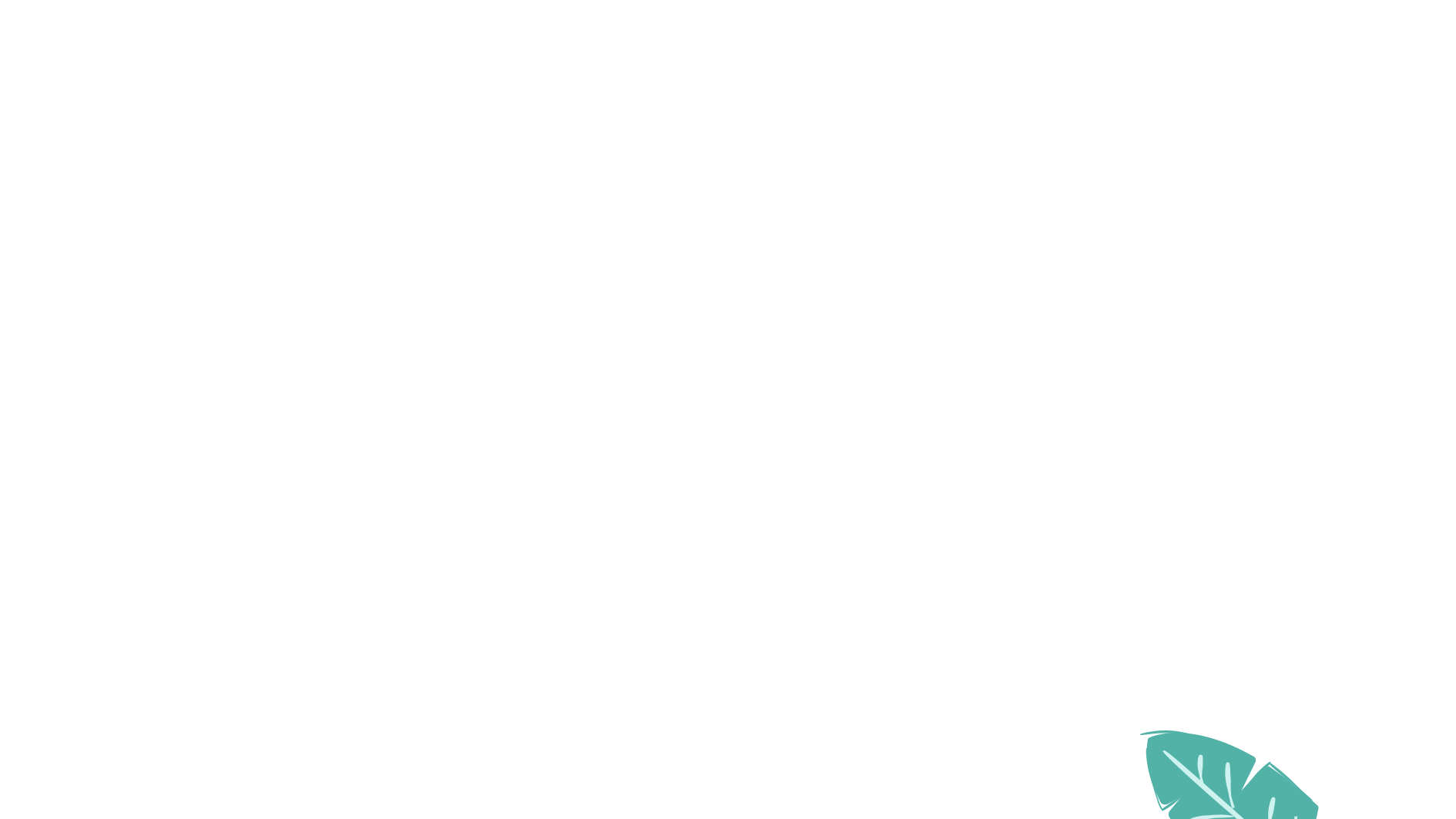 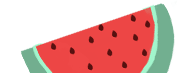 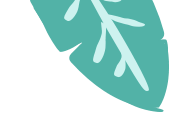 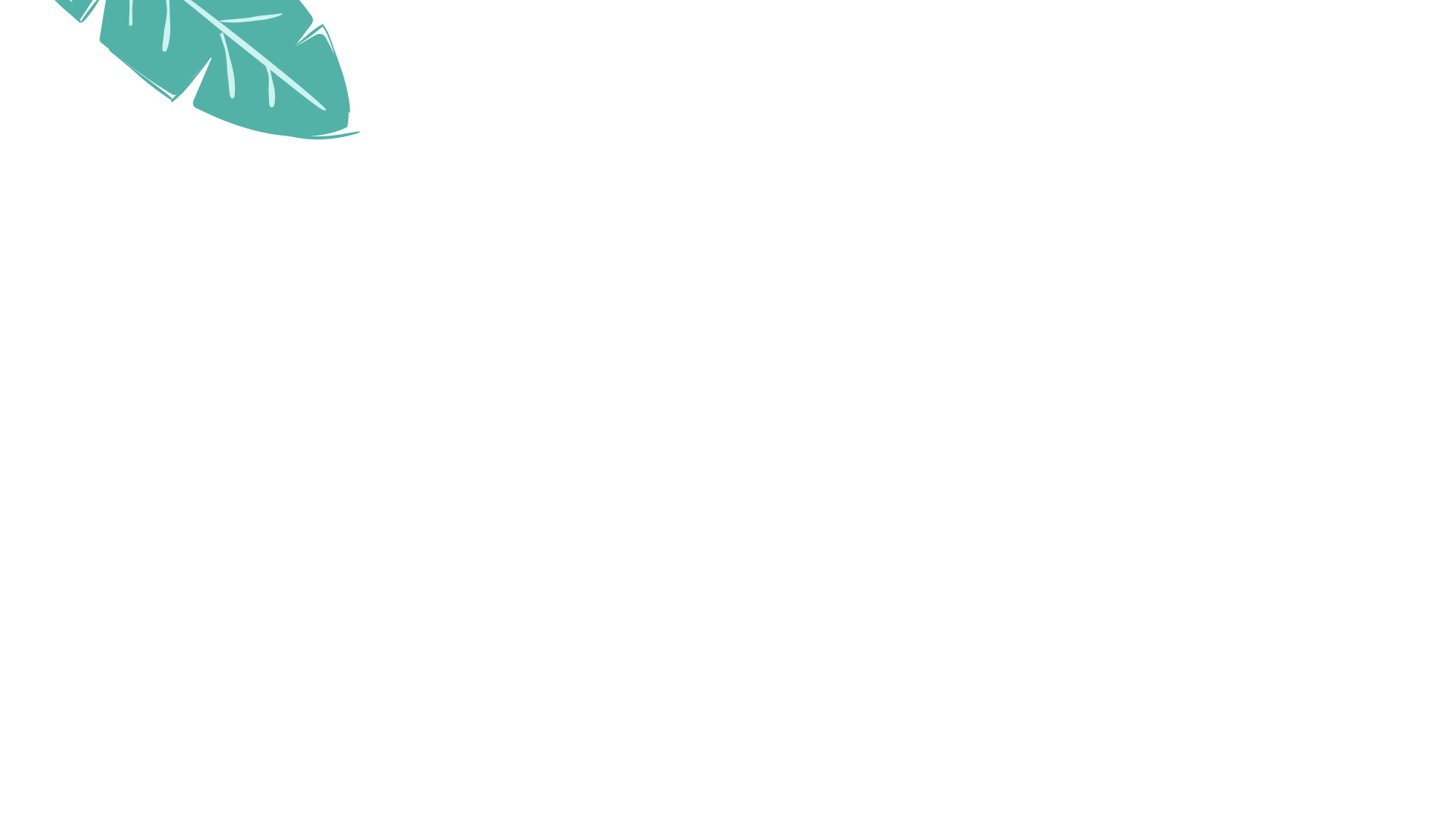 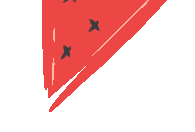 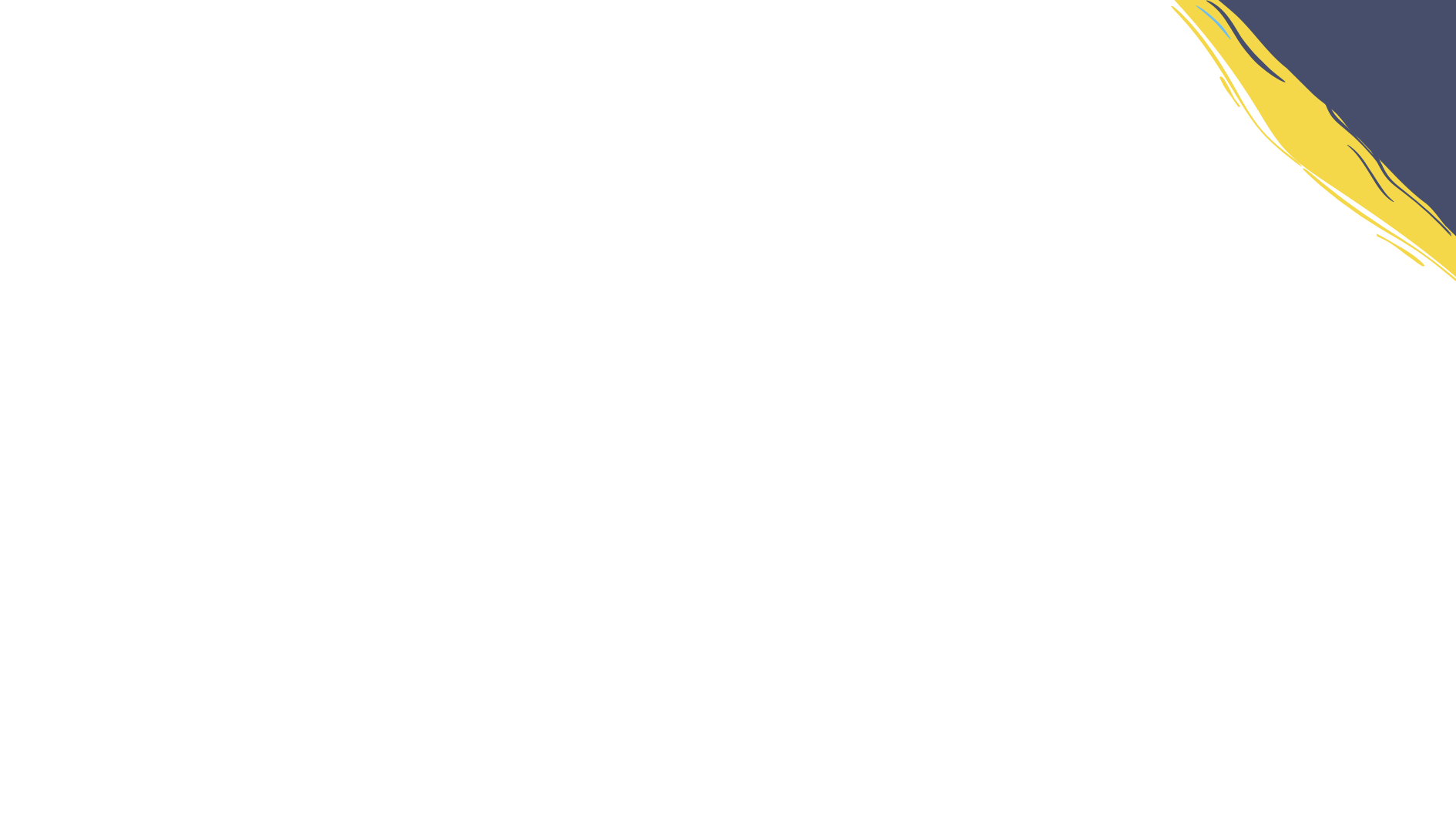 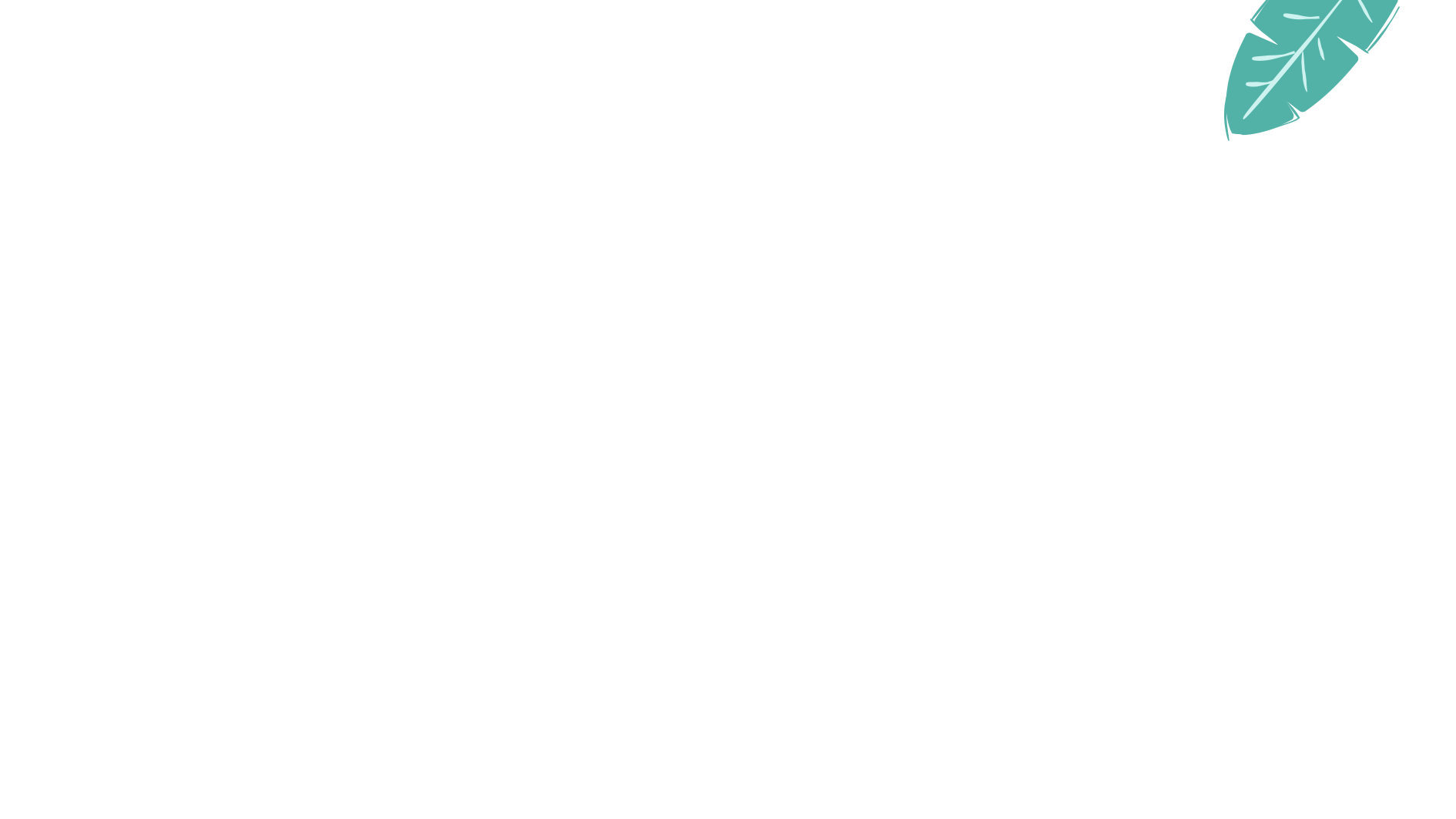 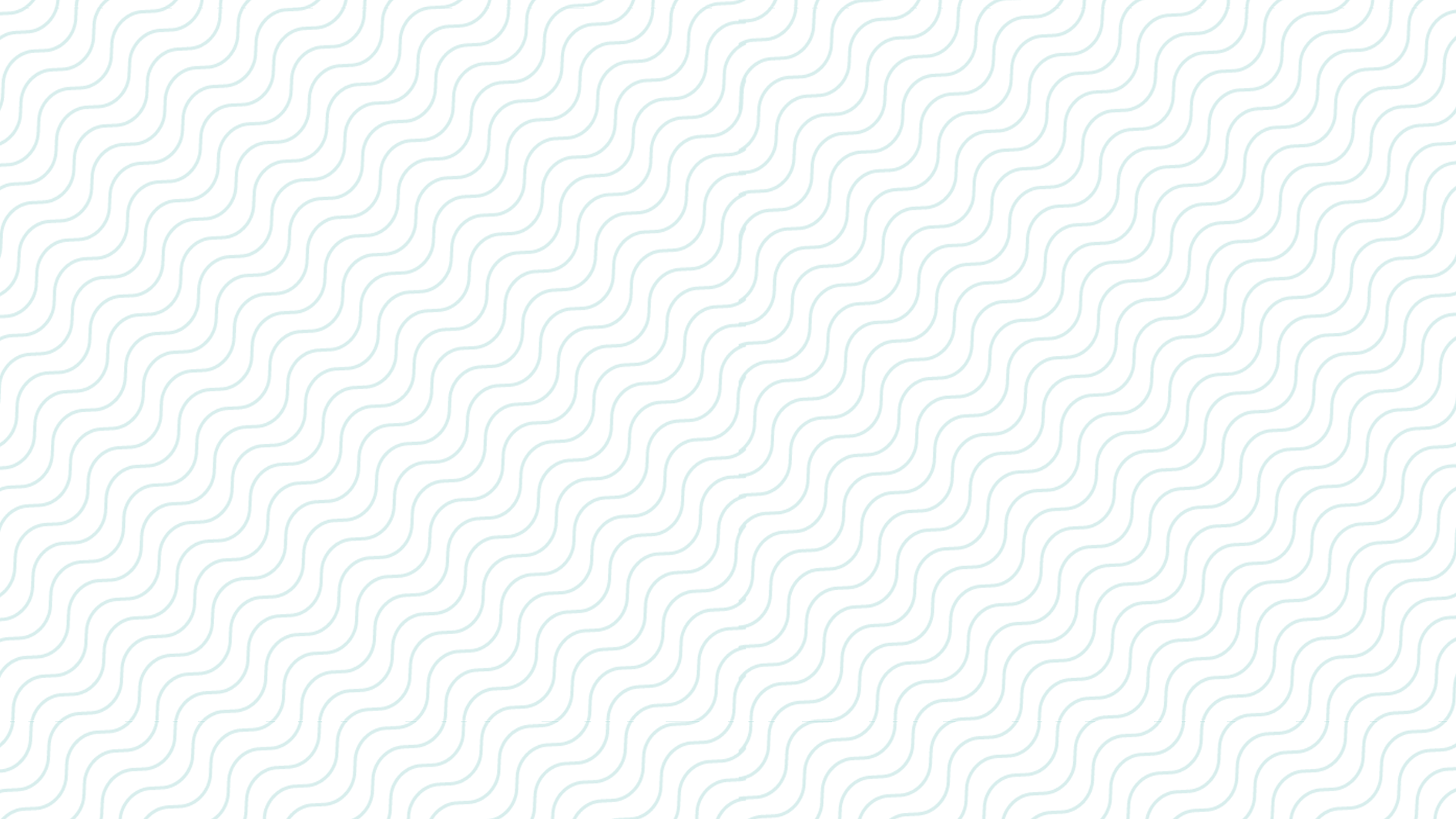 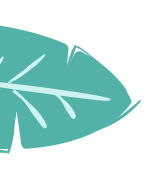 Click here to add a title
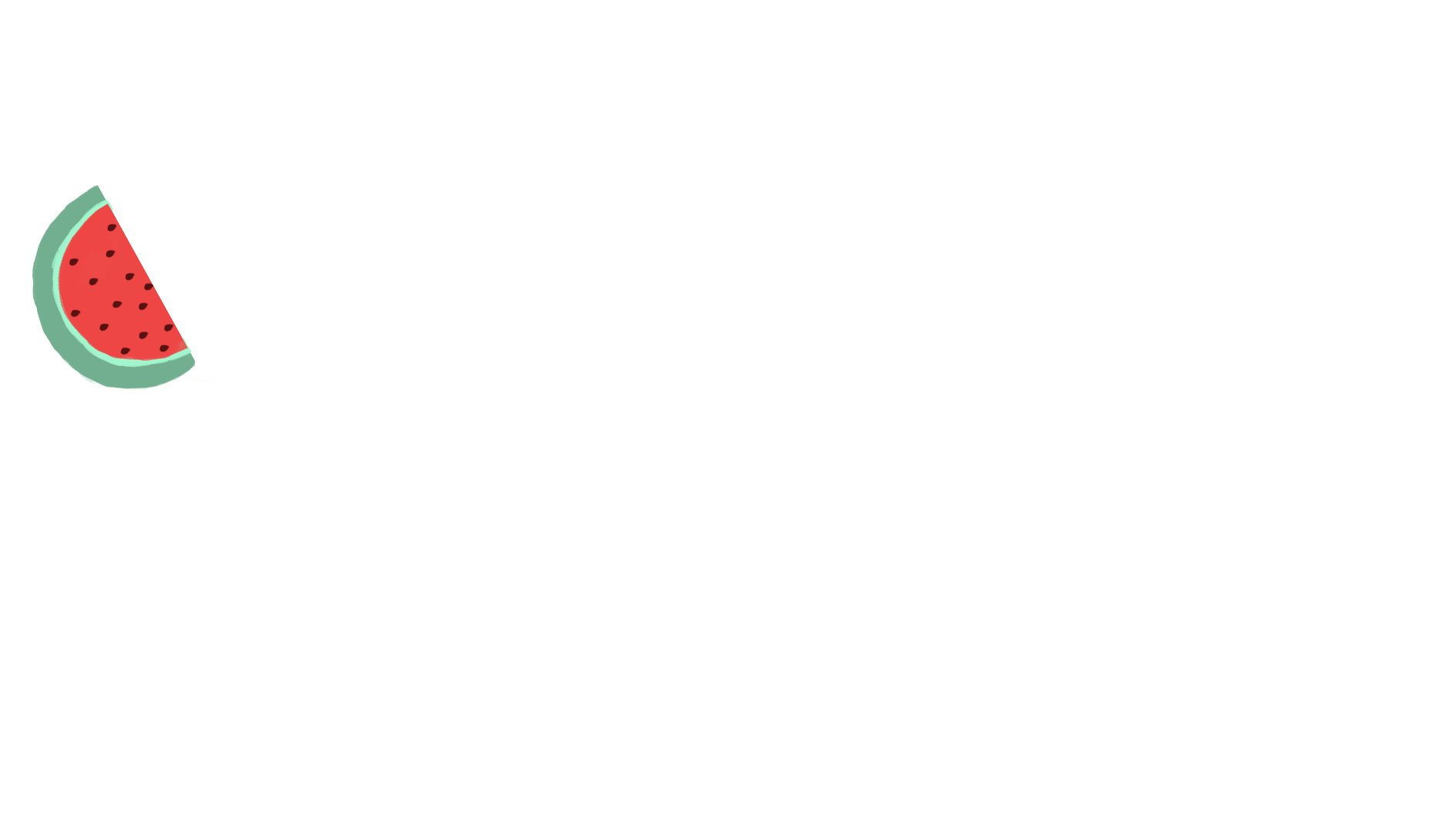 Add a title
Add a title
Add a title
Add a title
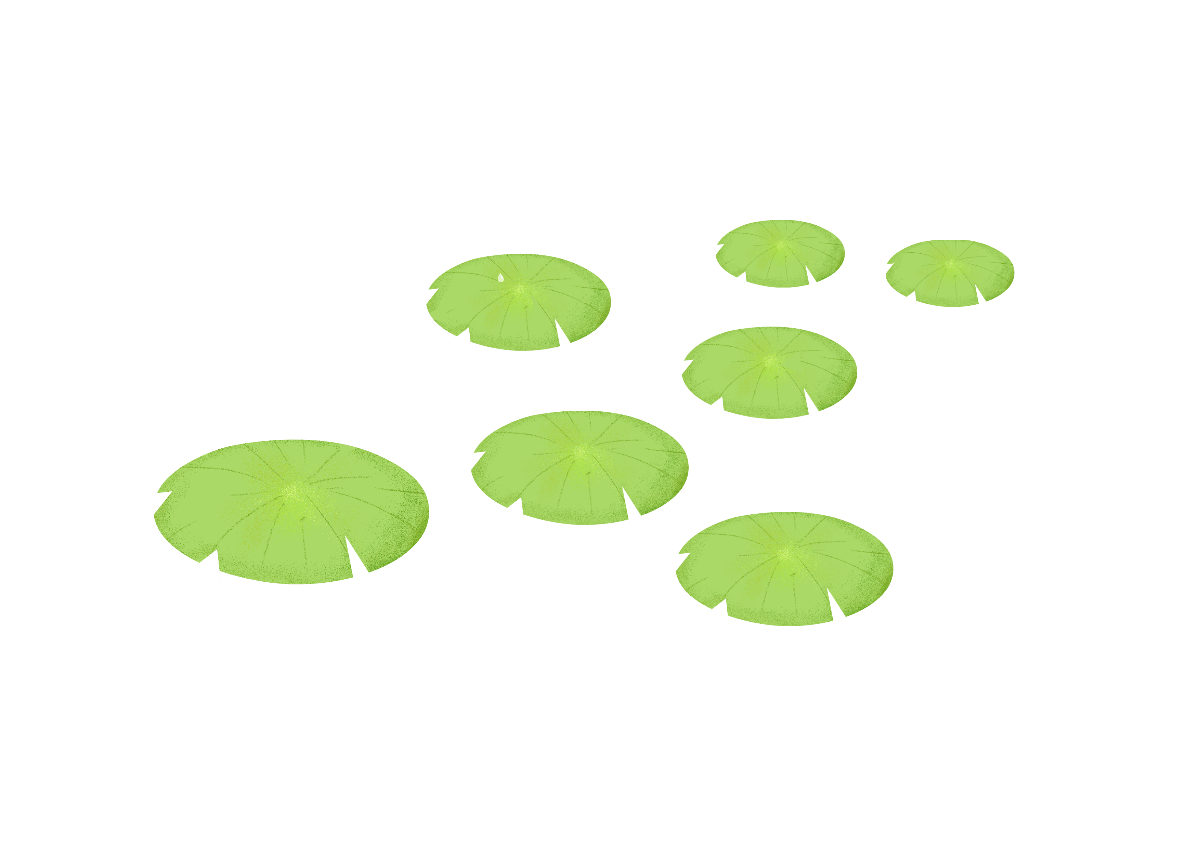 After you hit your content here, or by copying your text, choose paste in this box and choose to keep only the text.
After you hit your content here, or by copying your text, choose paste in this box and choose to keep only the text.
After you hit your content here, or by copying your text, choose paste in this box and choose to keep only the text.
After you hit your content here, or by copying your text, choose paste in this box and choose to keep only the text.
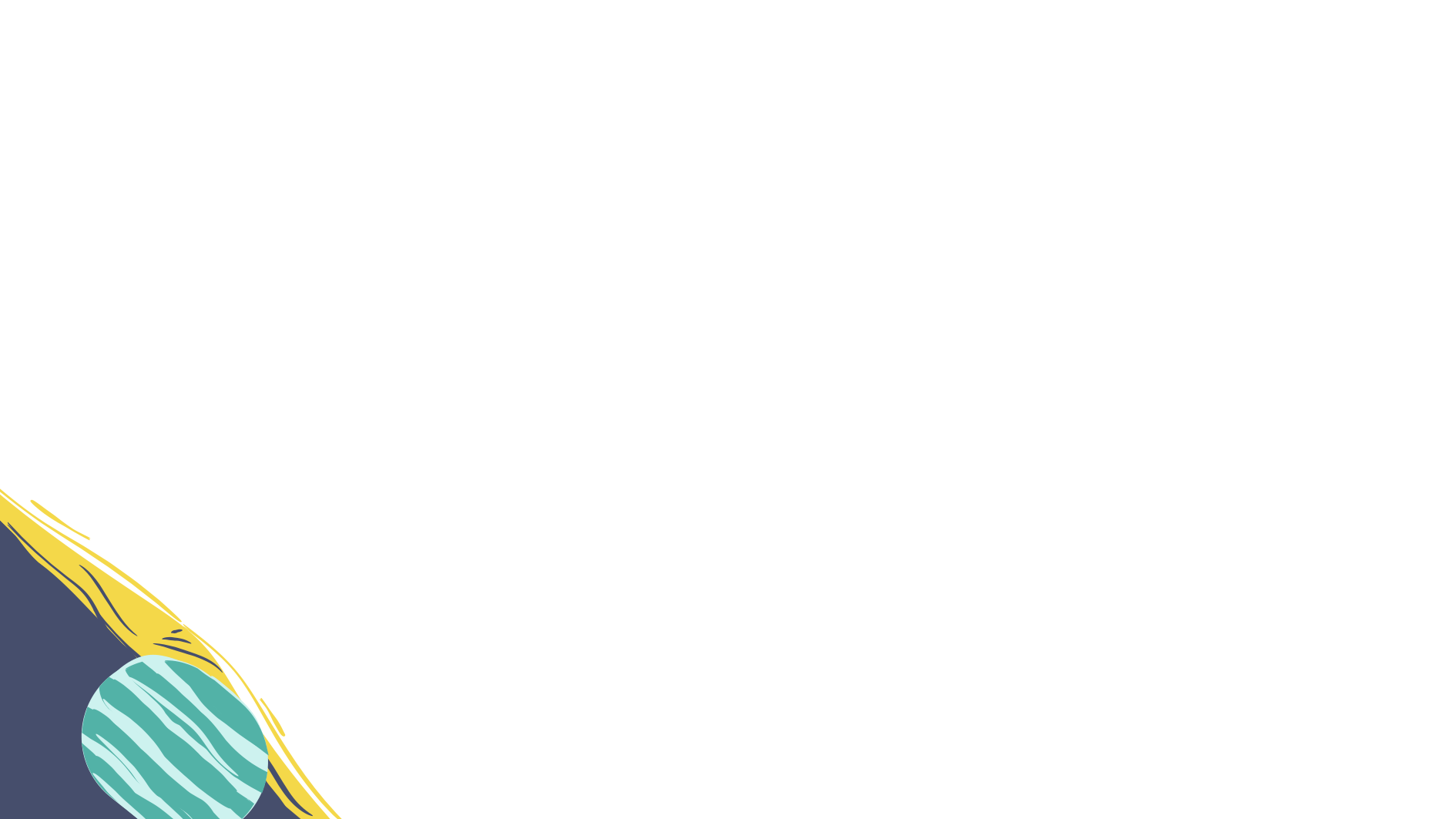 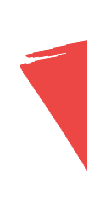 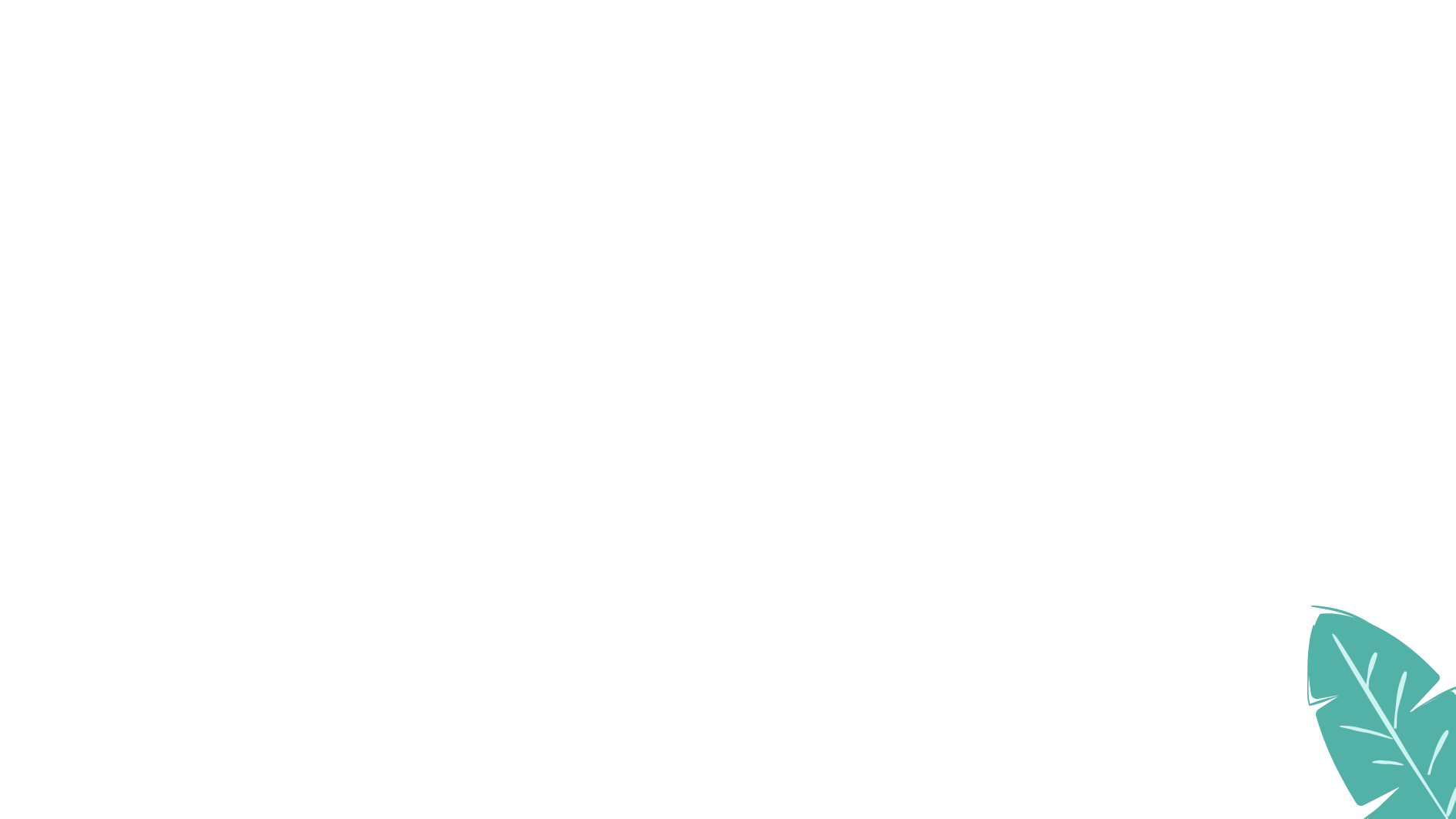 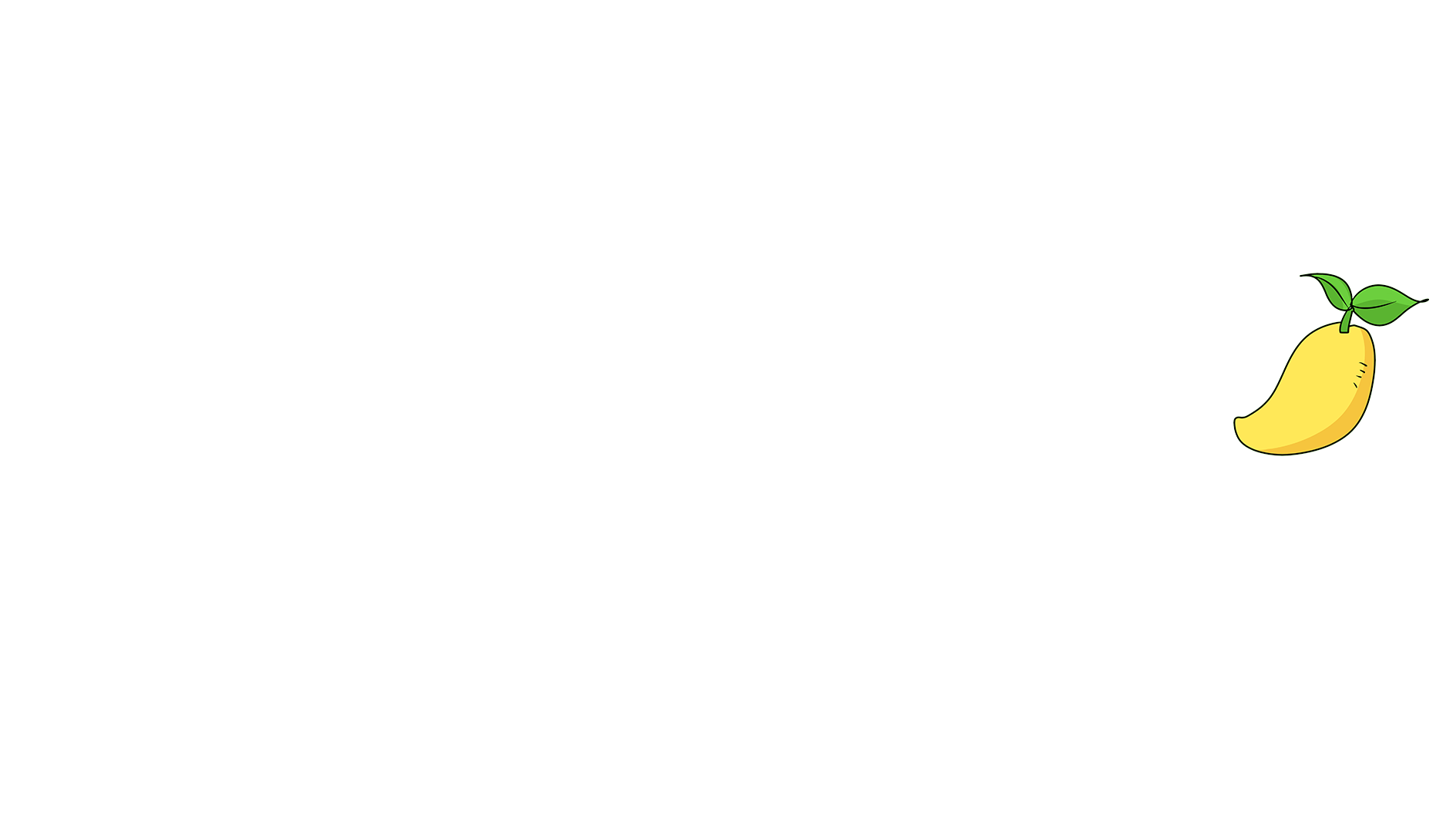 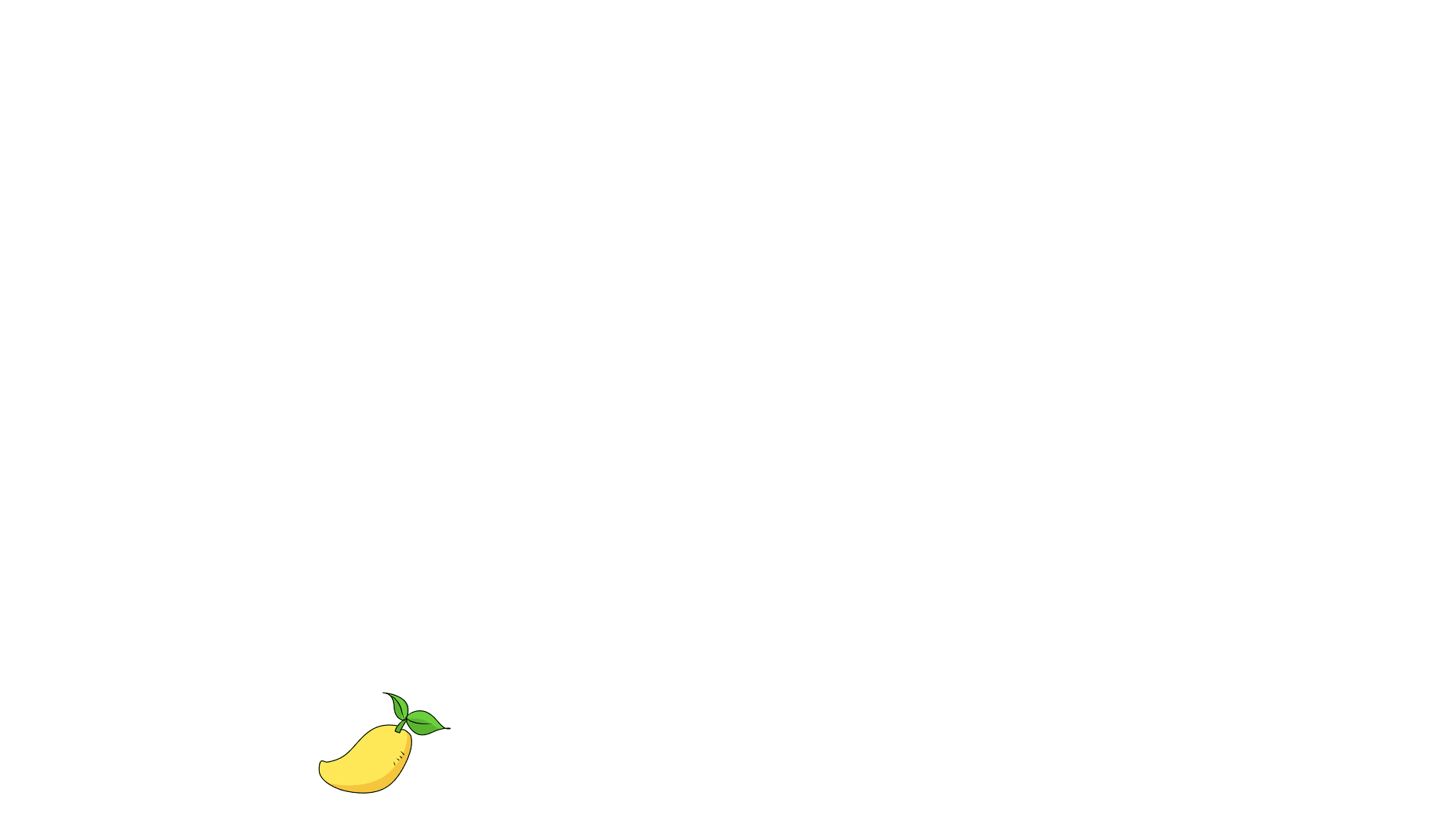 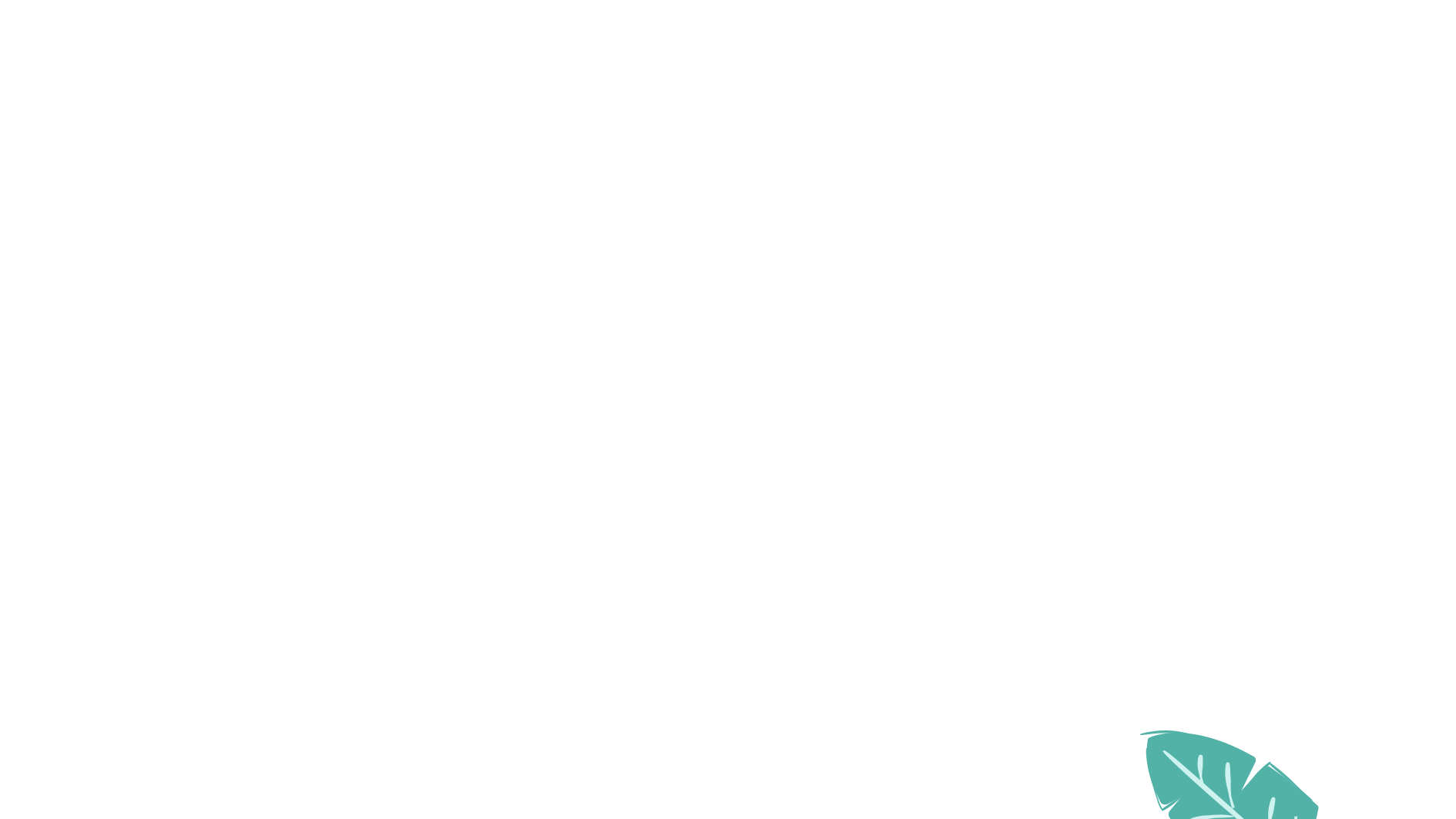 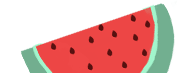 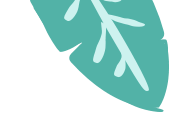 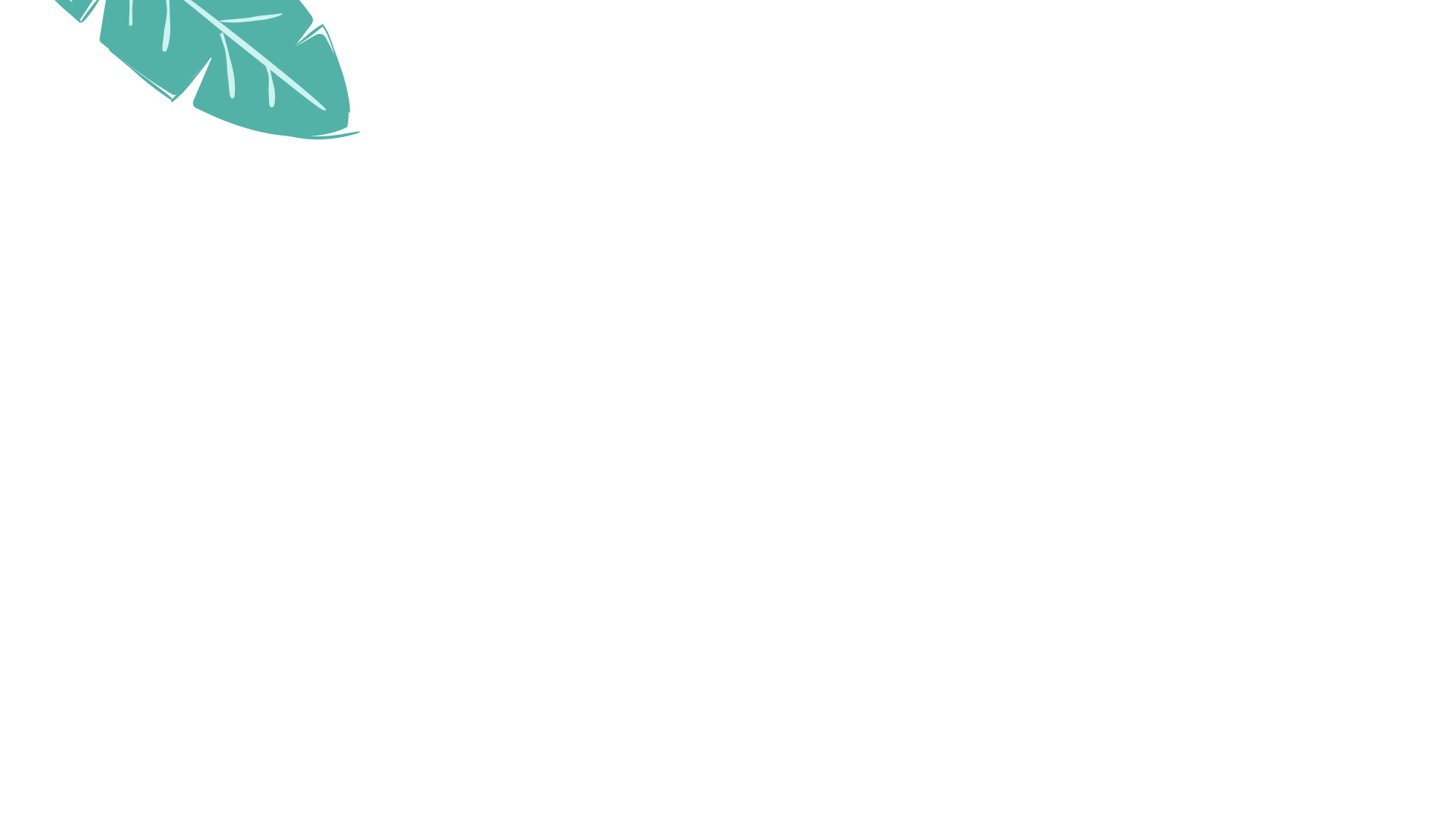 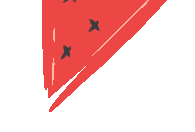 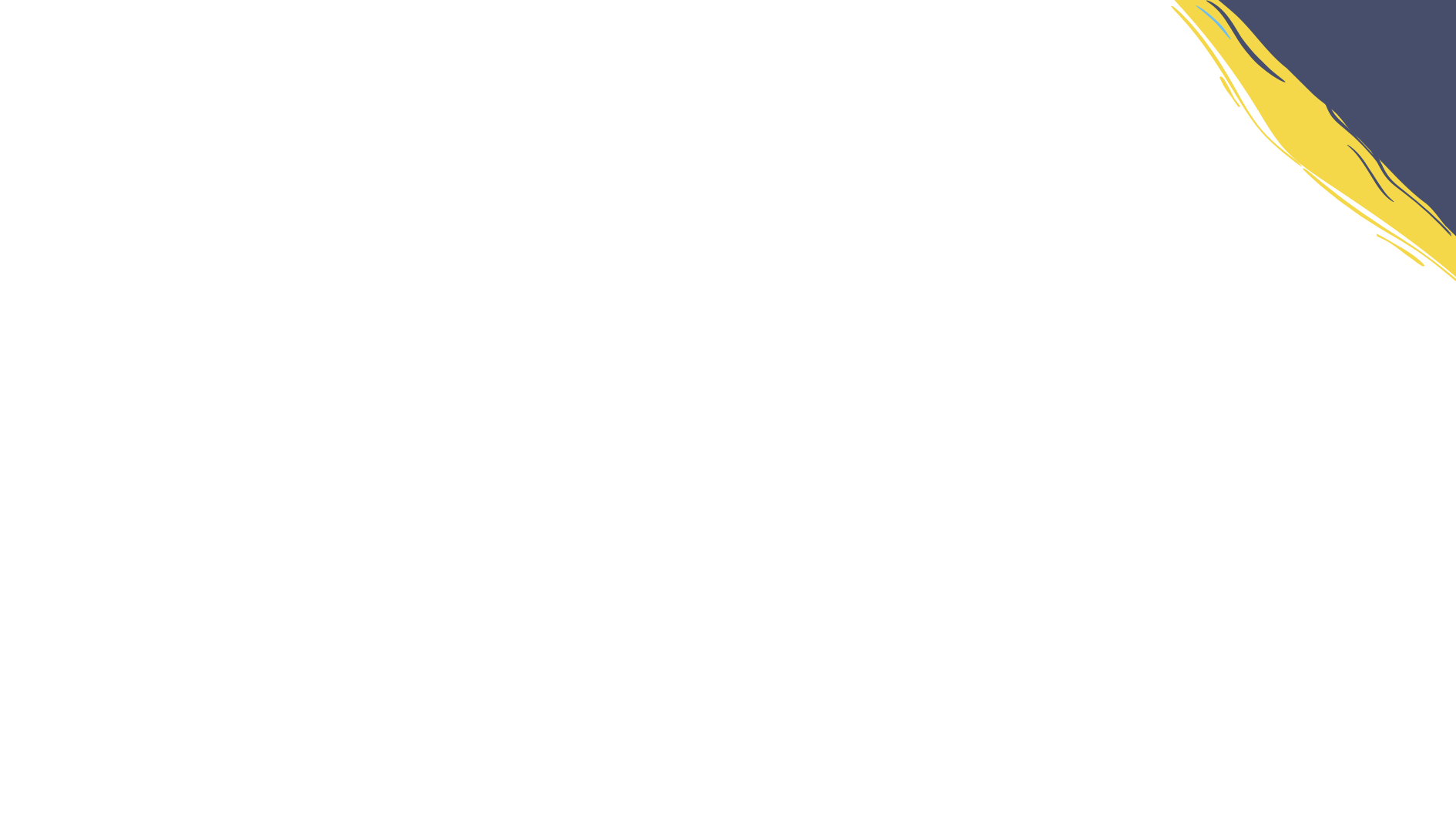 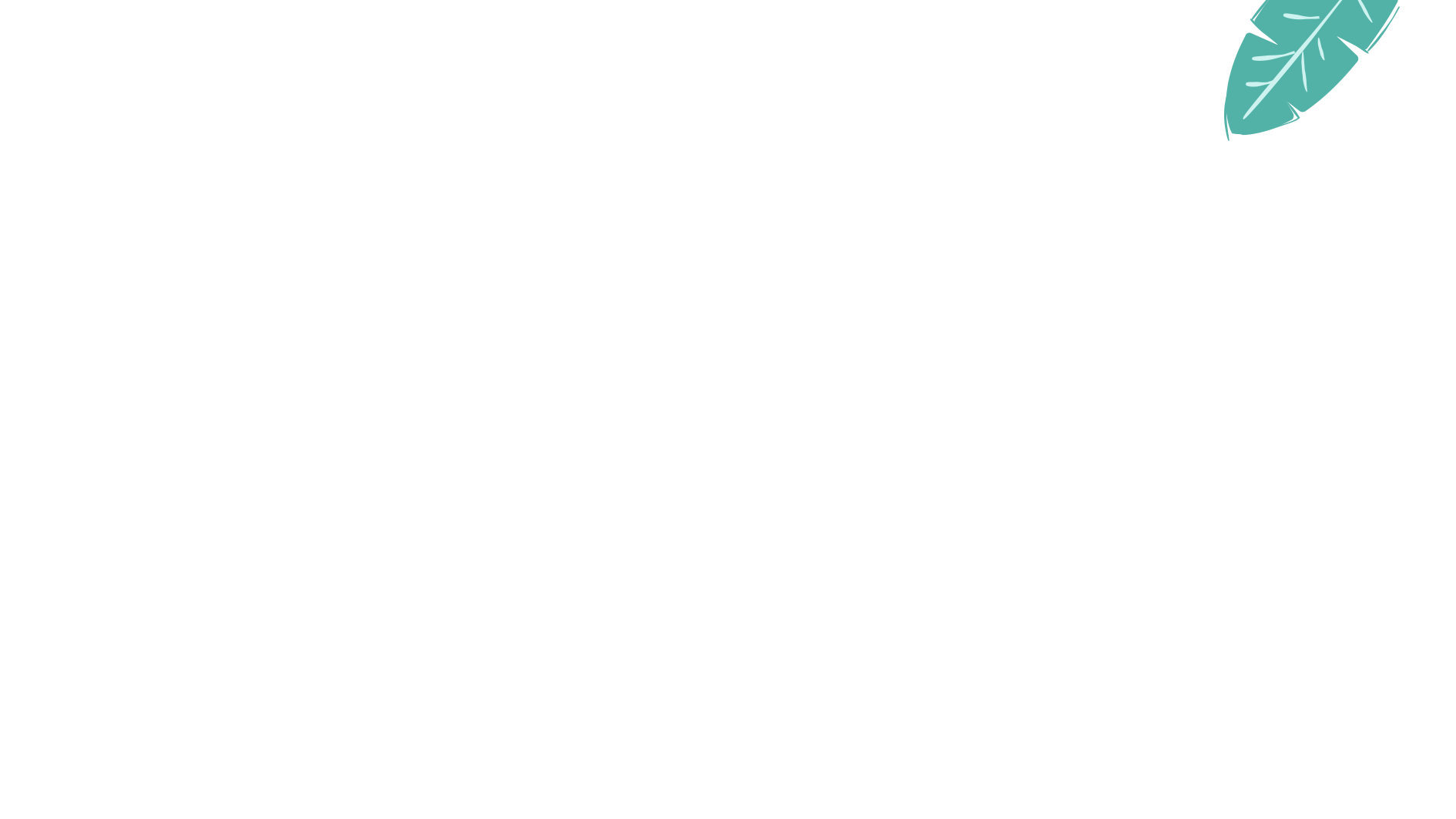 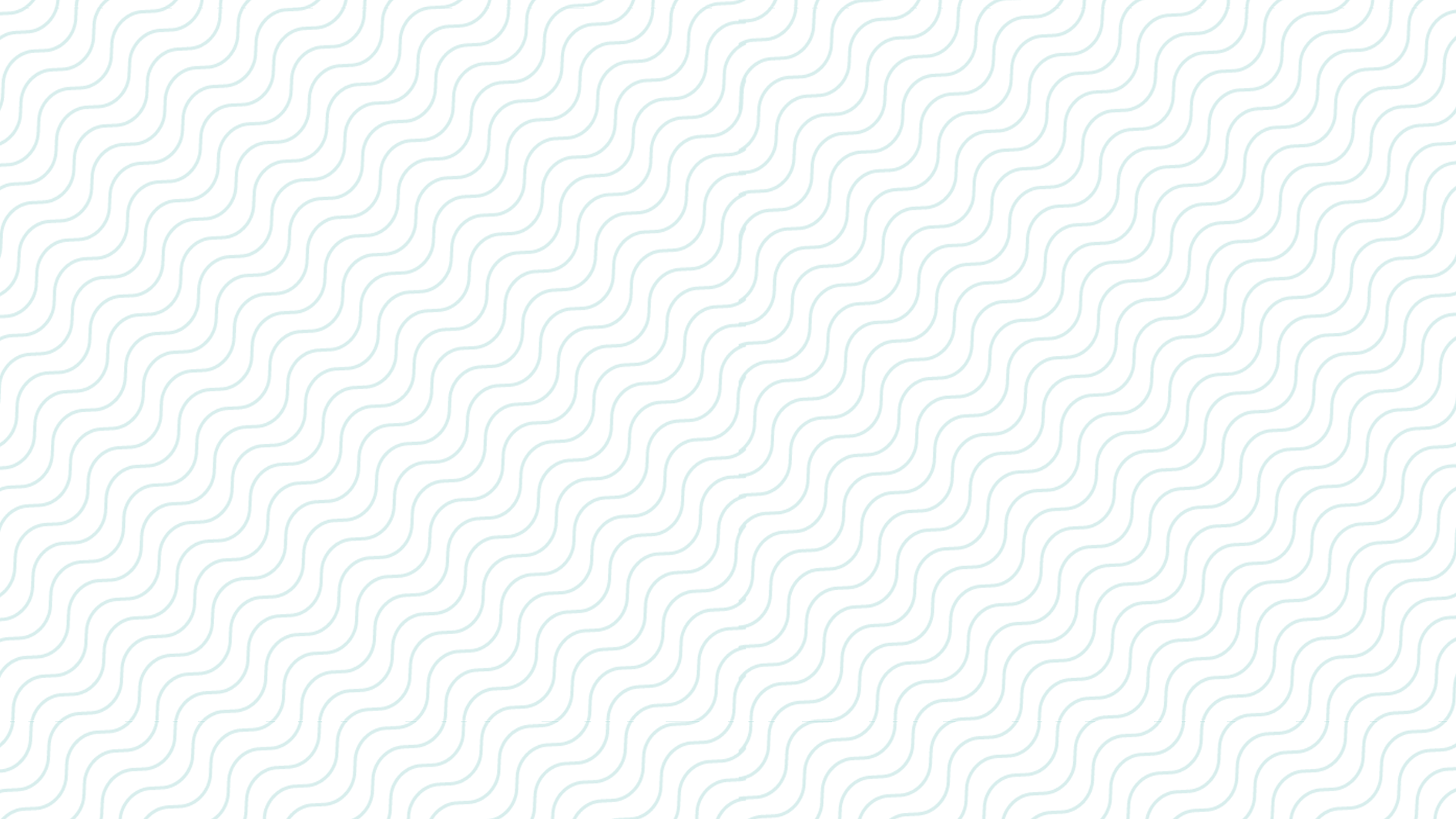 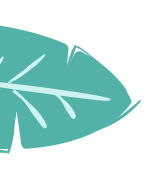 LOGO
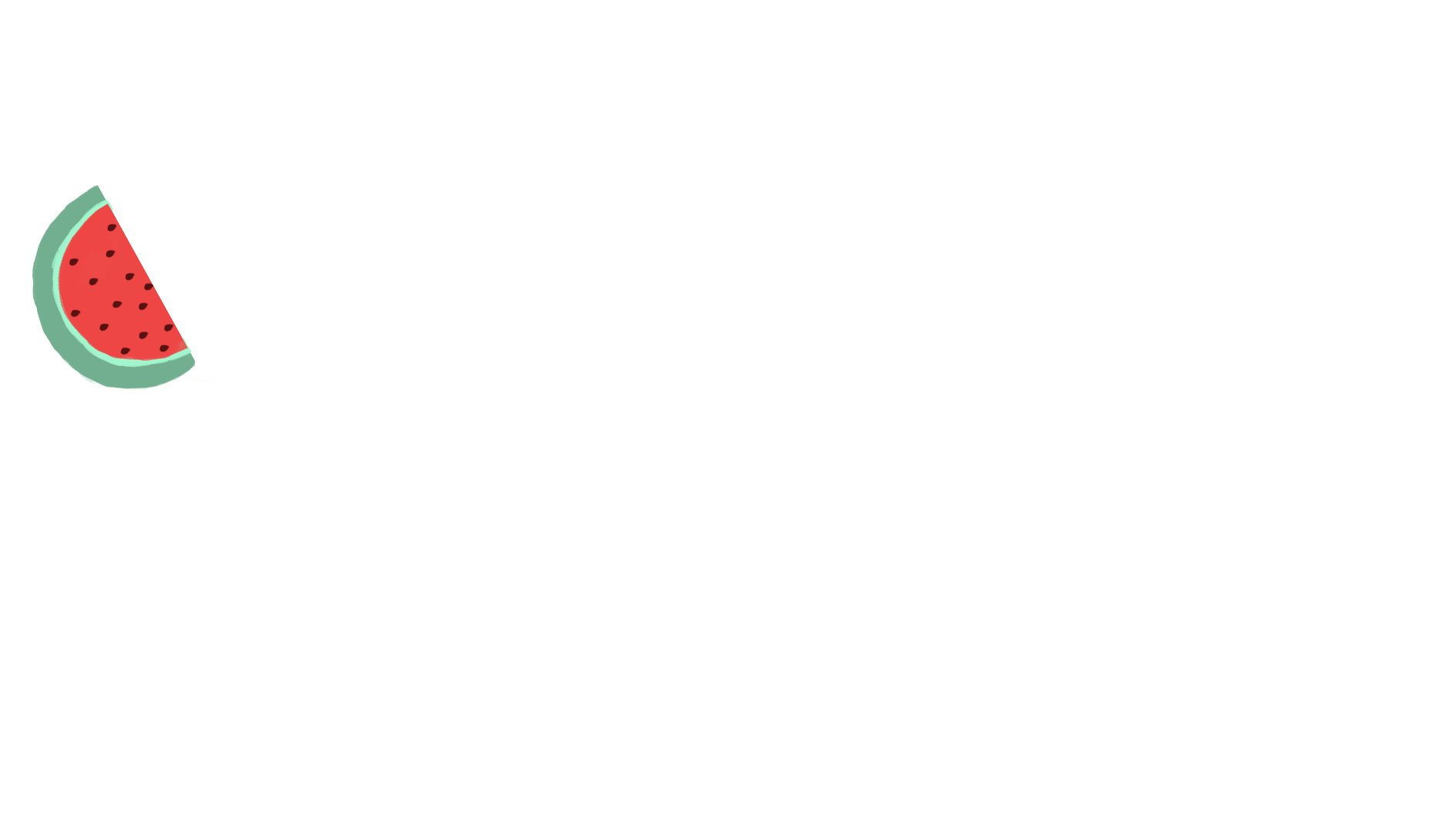 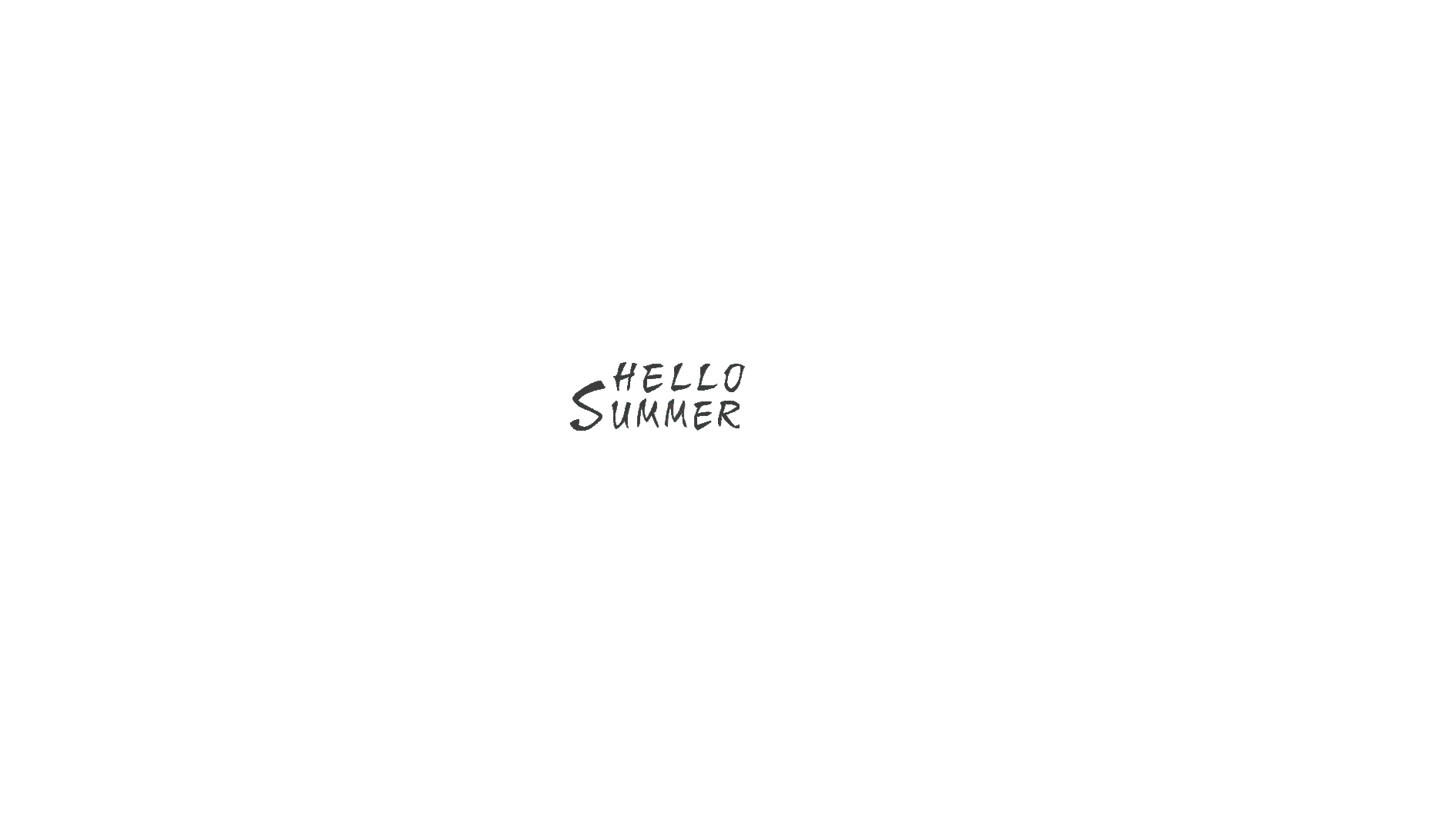 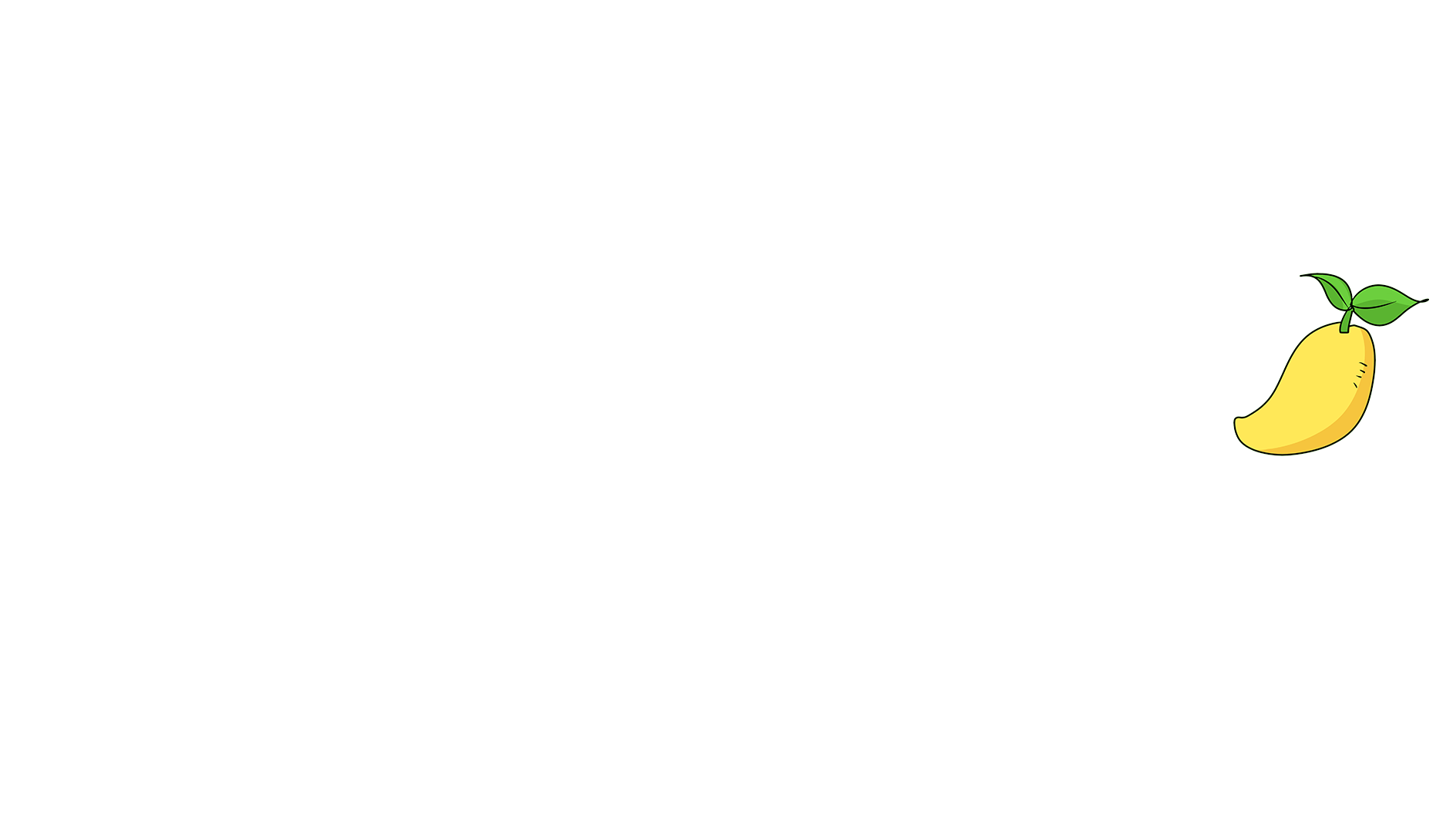 Thanks for watching
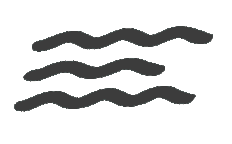 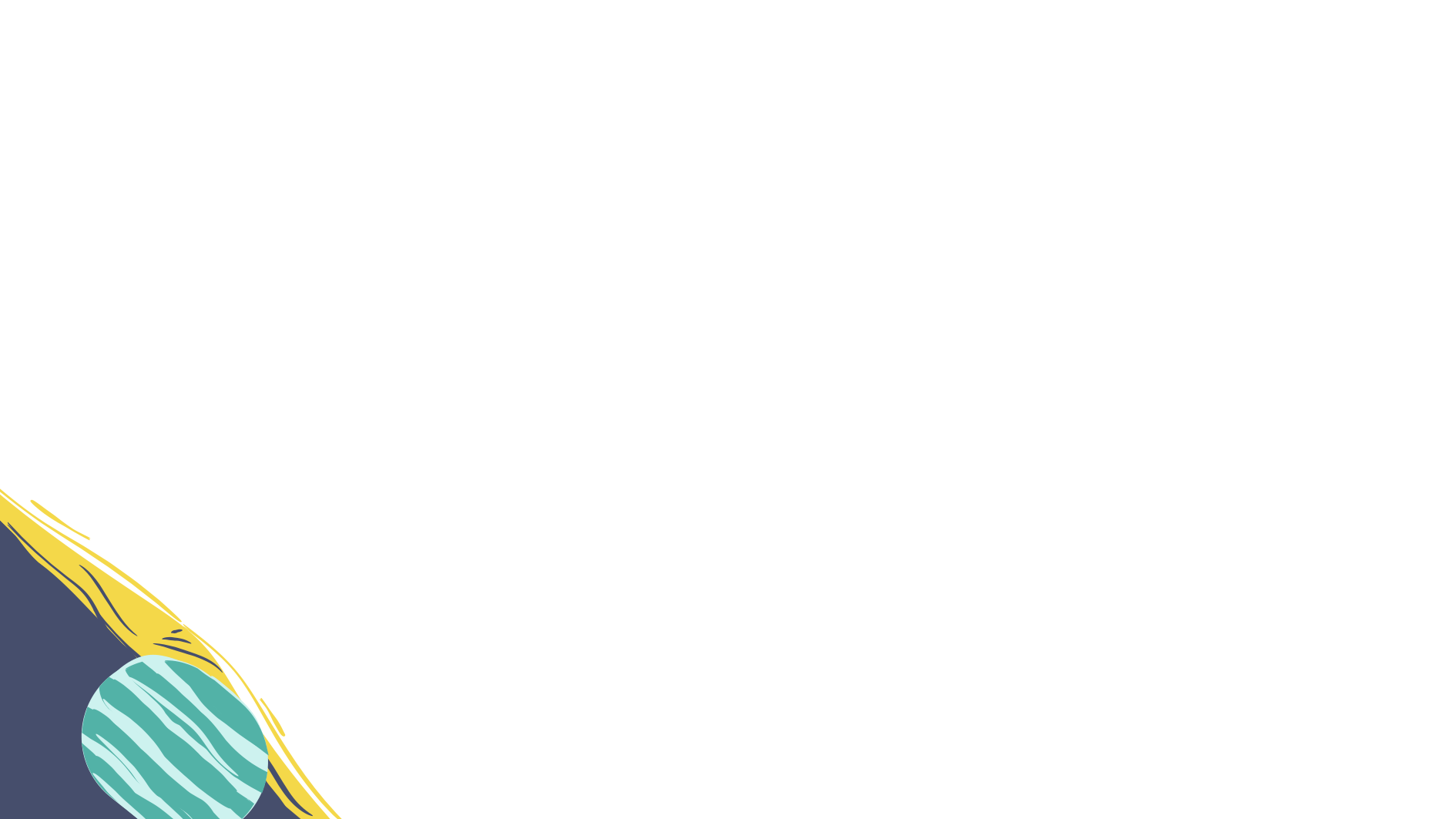 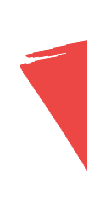 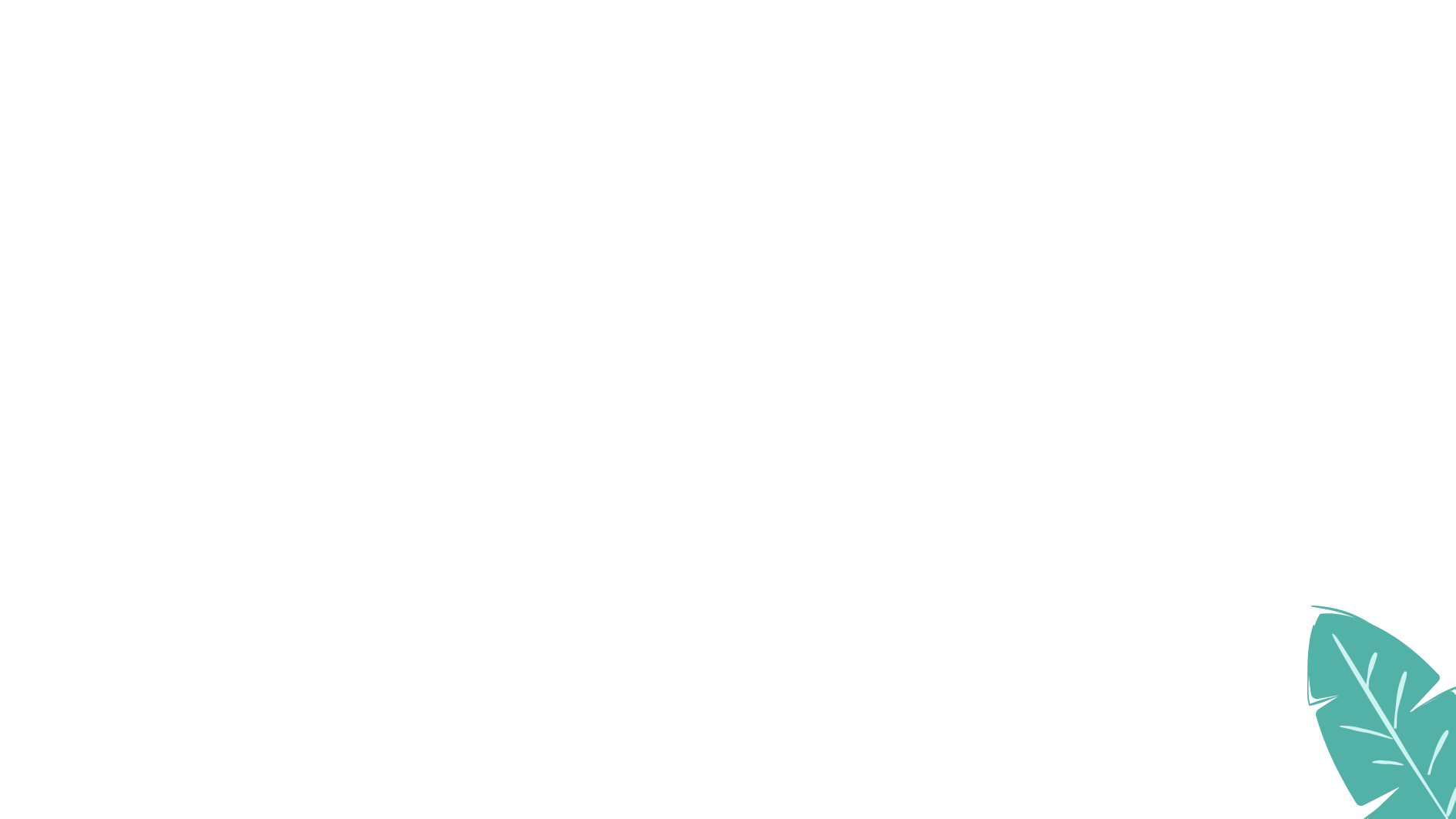 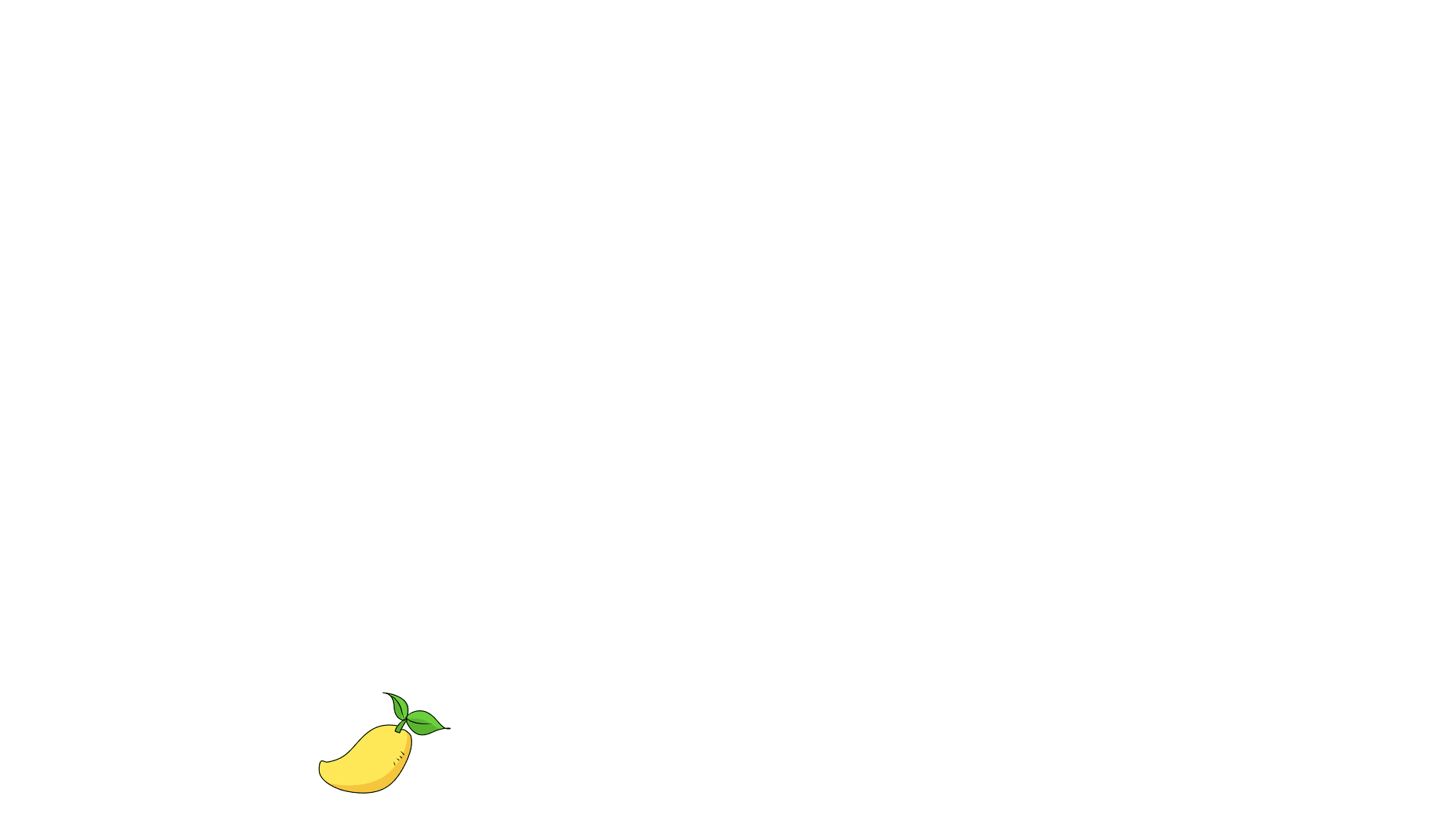 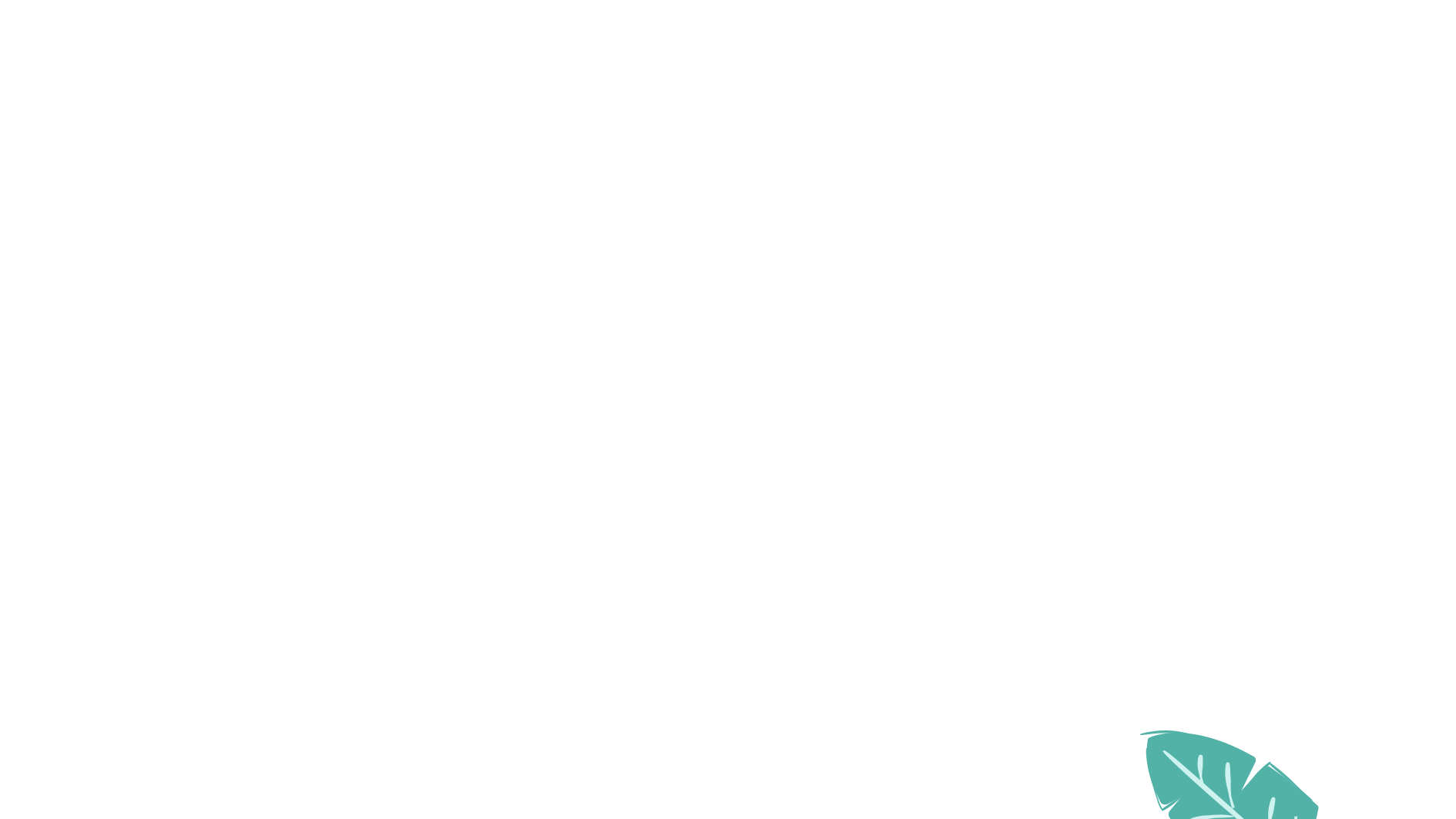 https://www.freeppt7.com
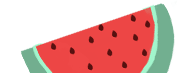 Fully Editable Icon Sets: A
Fully Editable Icon Sets: B
Fully Editable Icon Sets: C